As the title suggests, the aim of First to Eight is to be the first player to reveal eight circles within the play zone. The game can be played by 1 - 4 players. Follow the sequence below to see how to play.
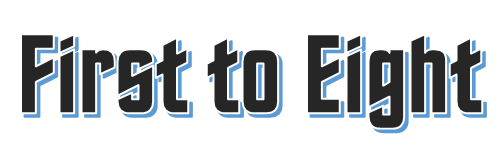 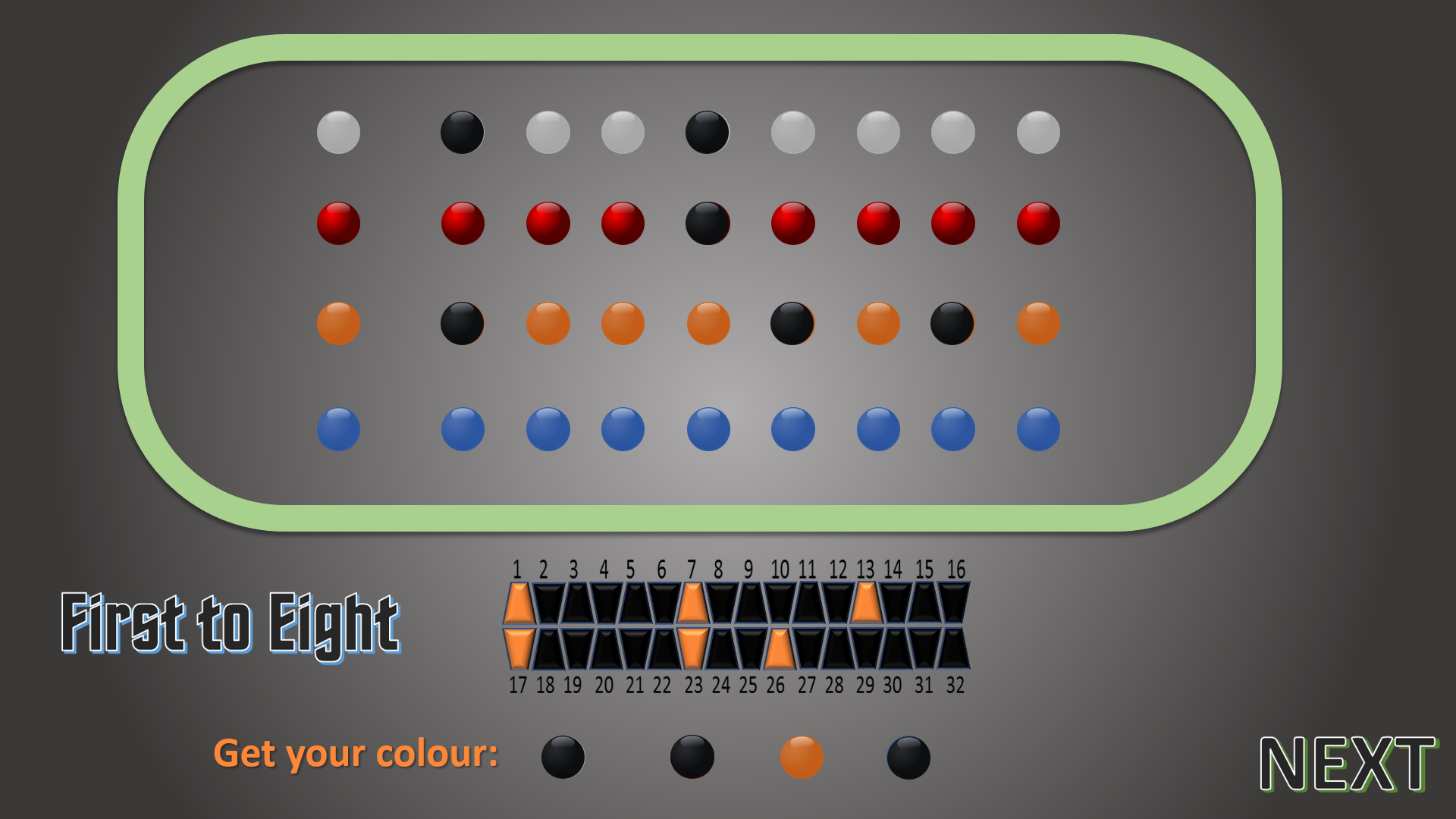 3. Be the first to reveal all eight circles to win. (In this case blue wins).
2. Click on the orange shapes numbered 1- 32. Each click here will remove one black circle above. With two or more players, each player in turn clicks a shape, or calls out the number to be clicked.
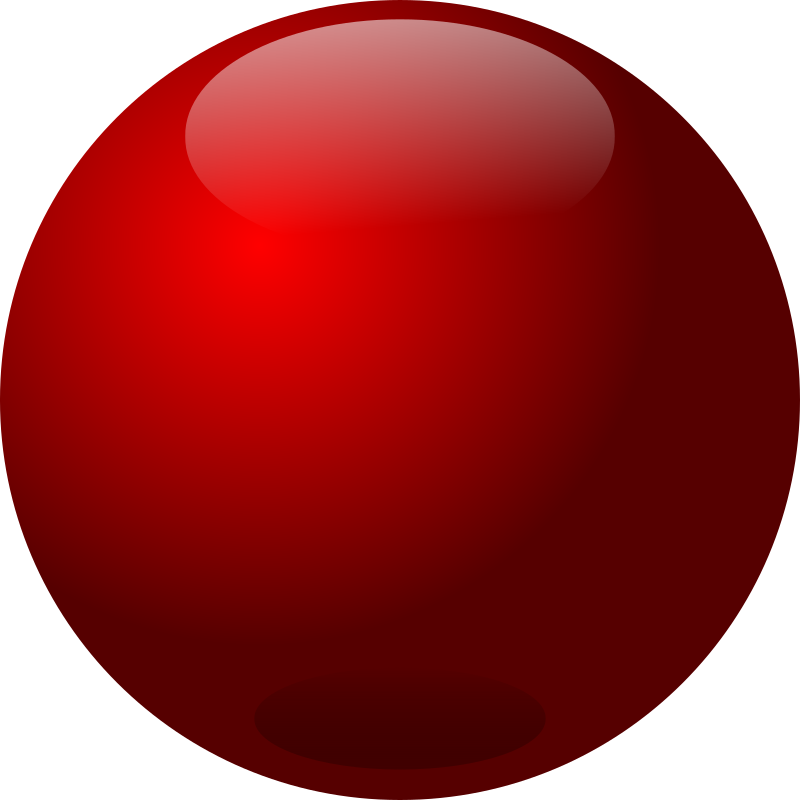 1. Click on a black circle to reveal your colour (in this case orange and blue for two players).
4. When you have a winner, click on NEXT for another game. Hit your ‘Esc’ key at any time to exit
Click NEXT above now to start.
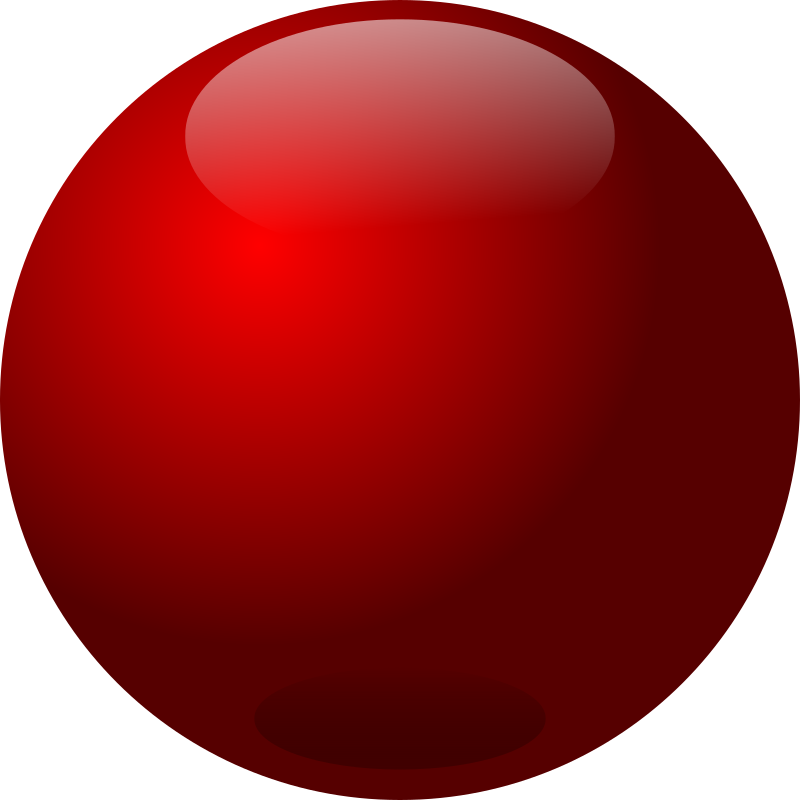 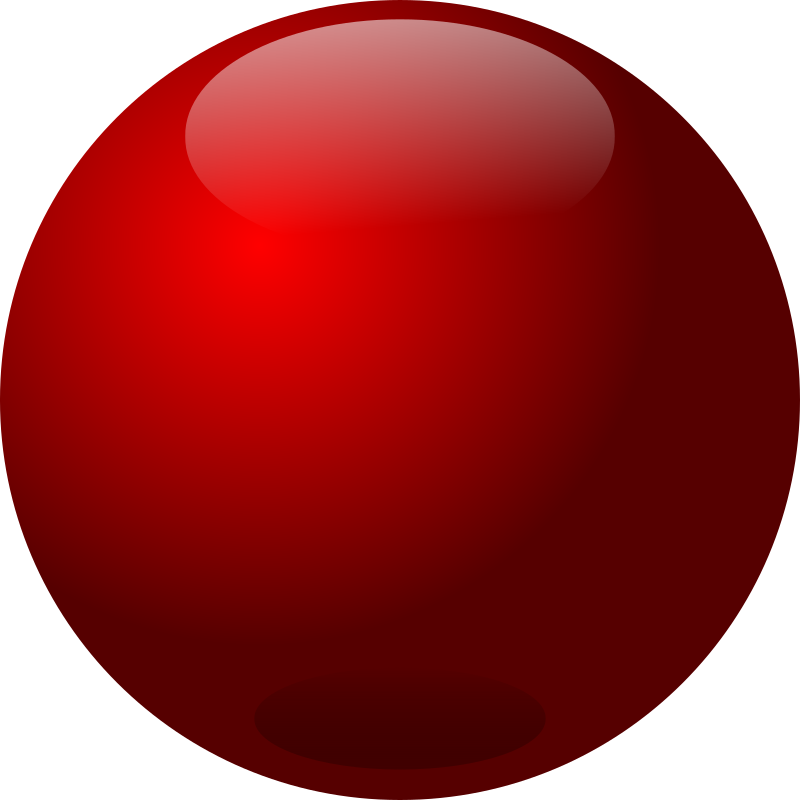 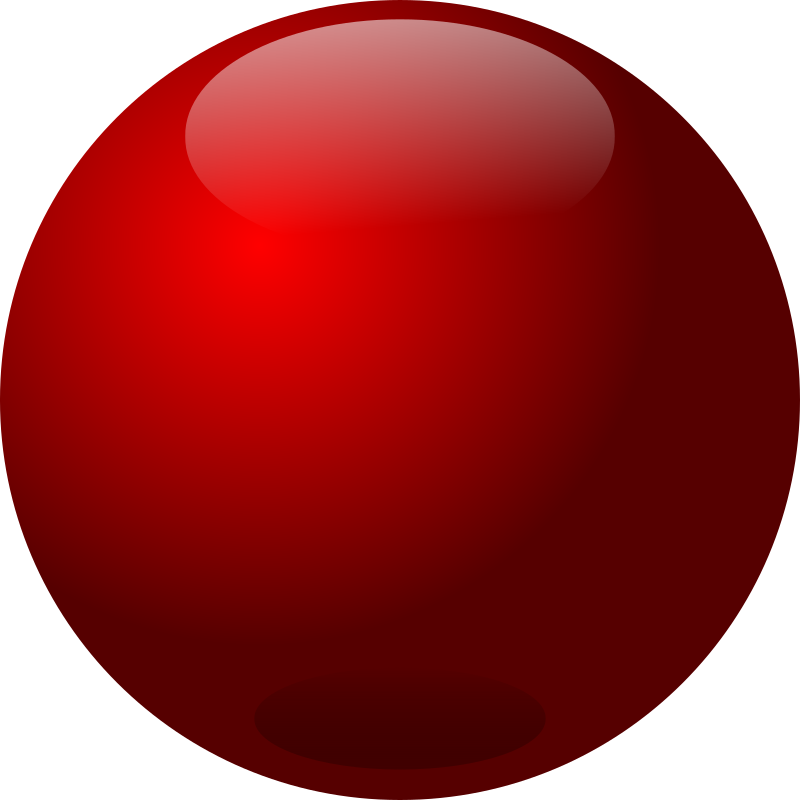 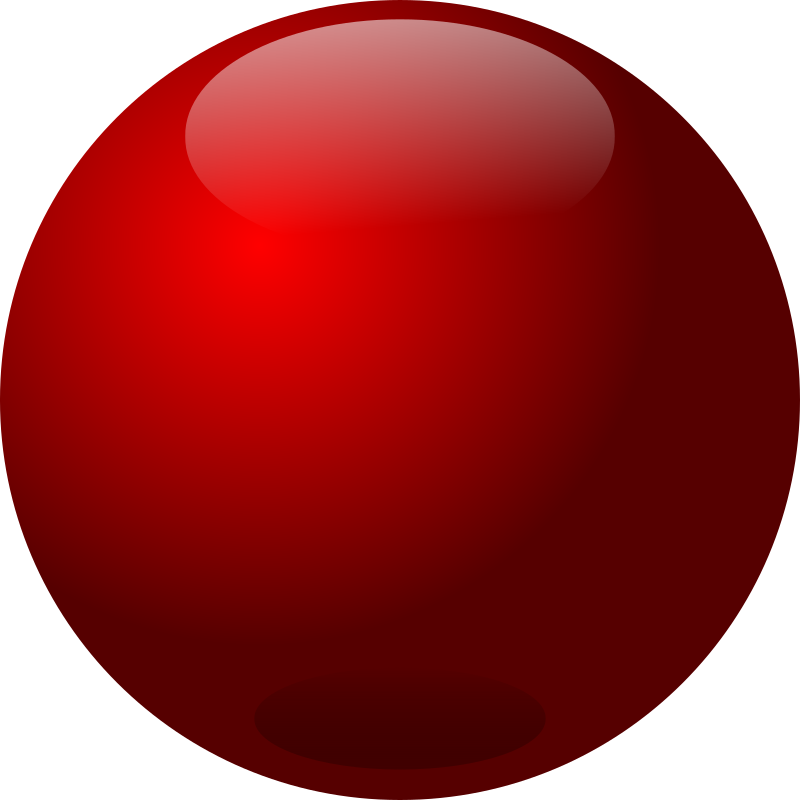 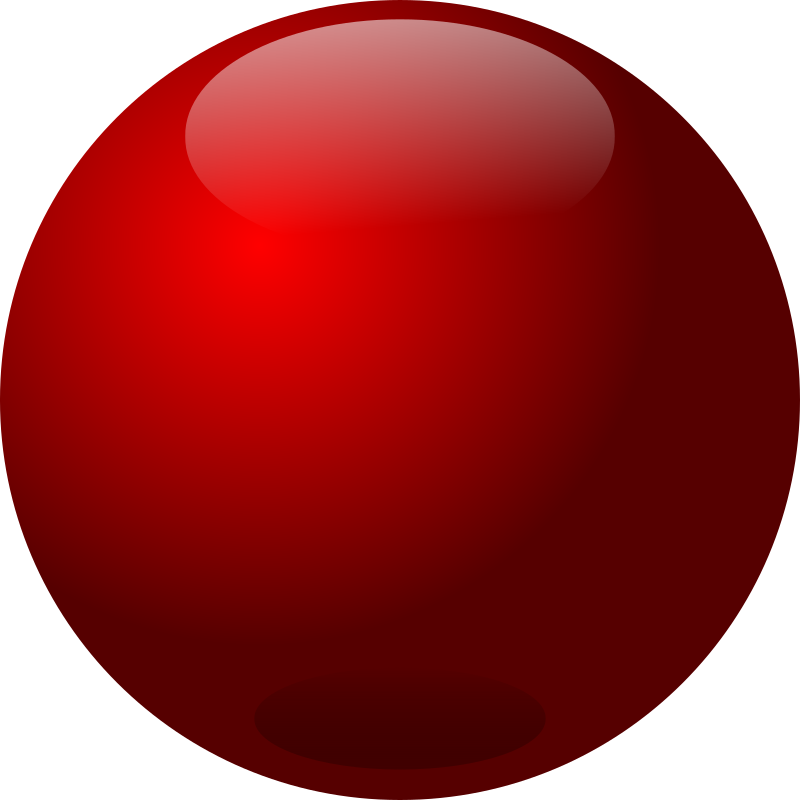 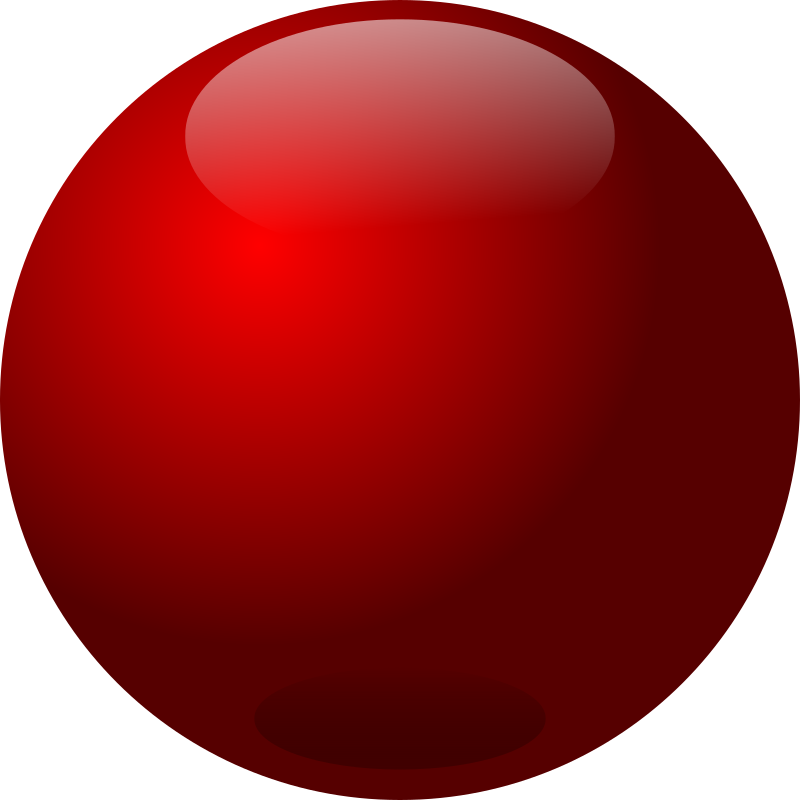 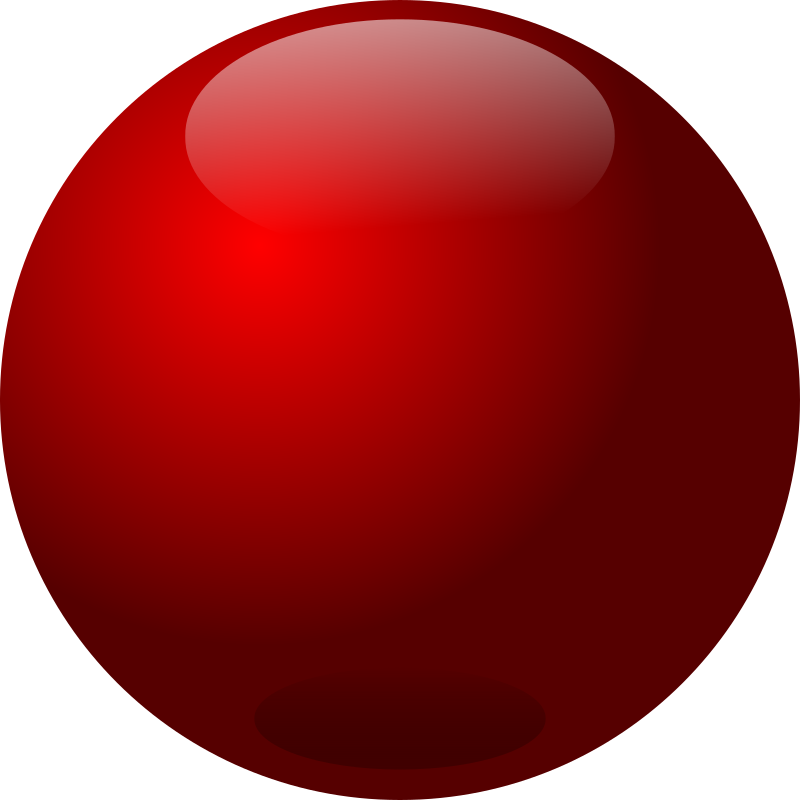 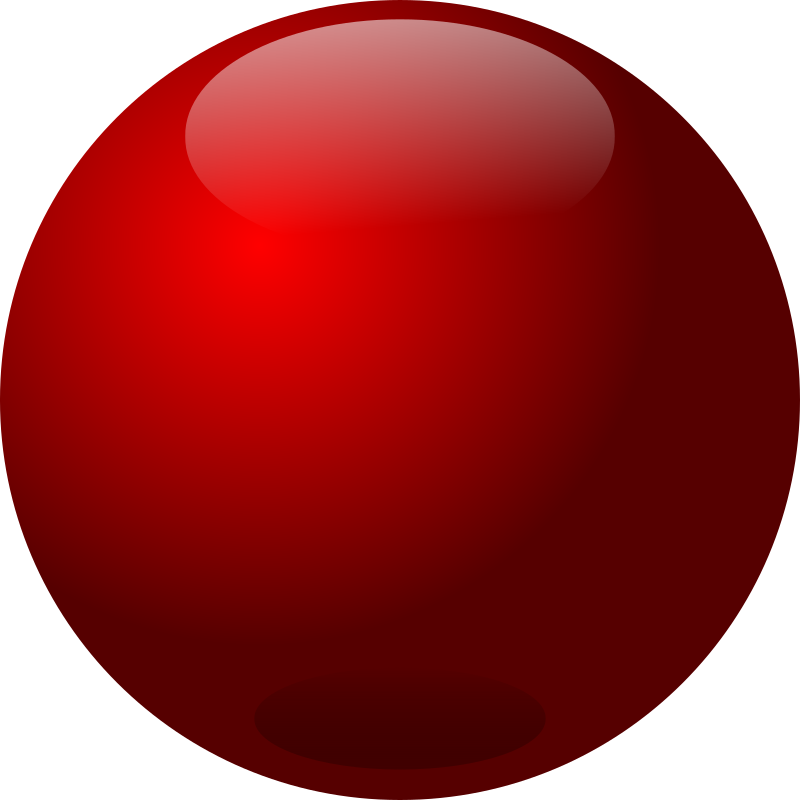 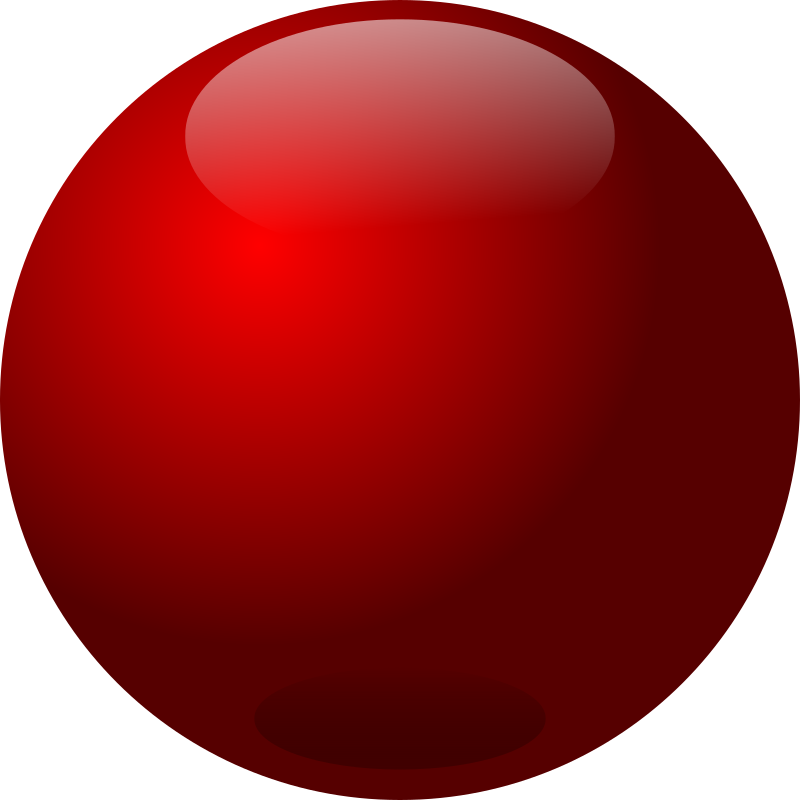 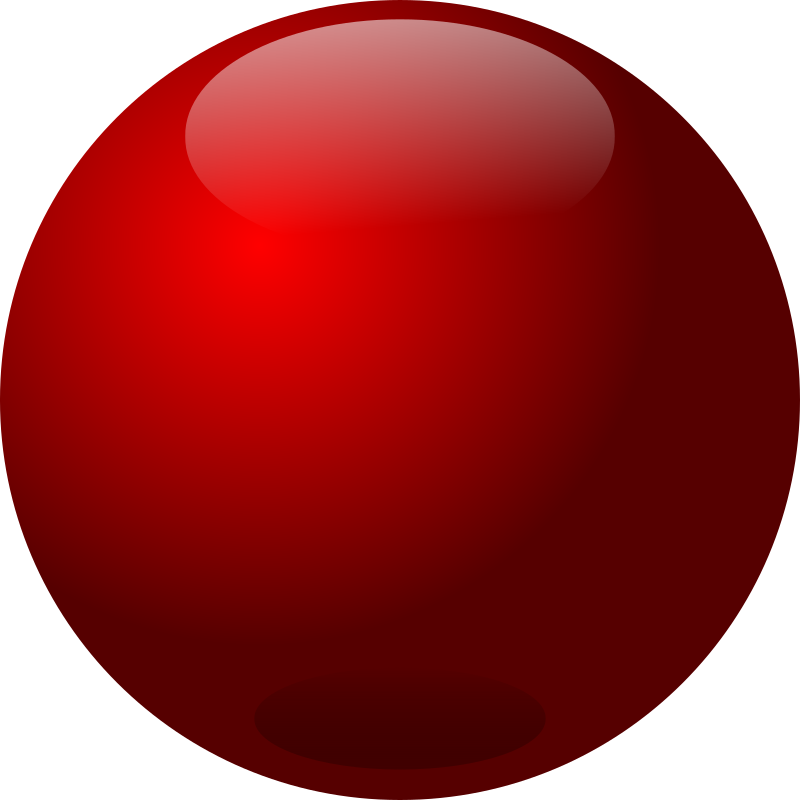 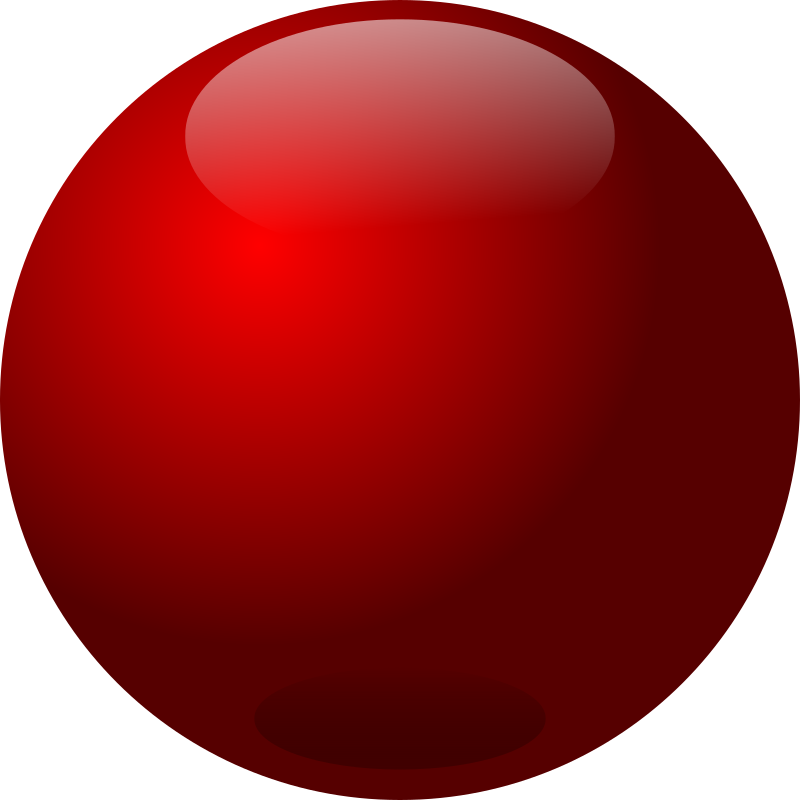 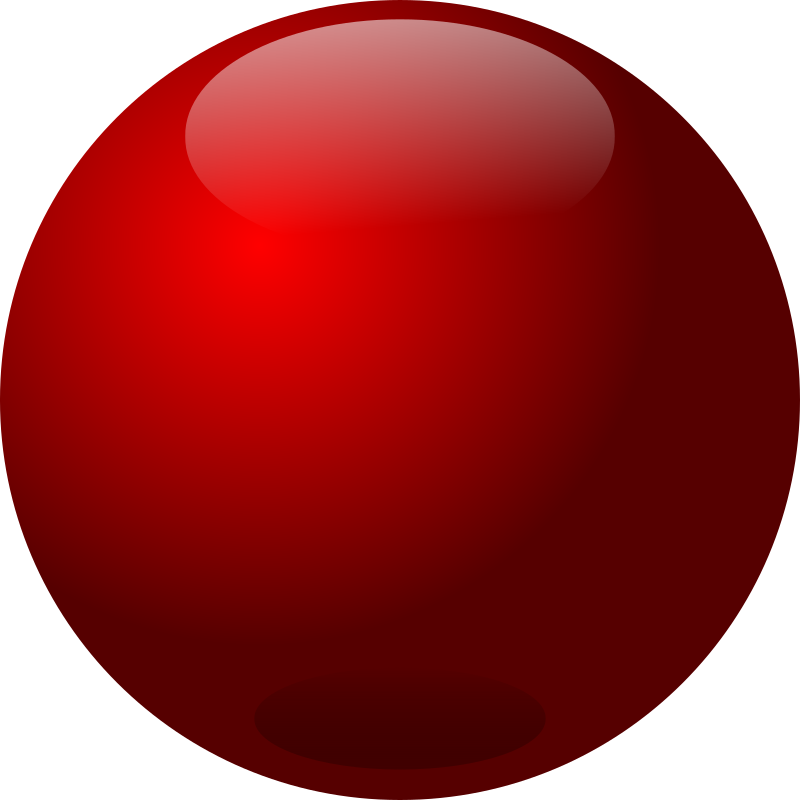 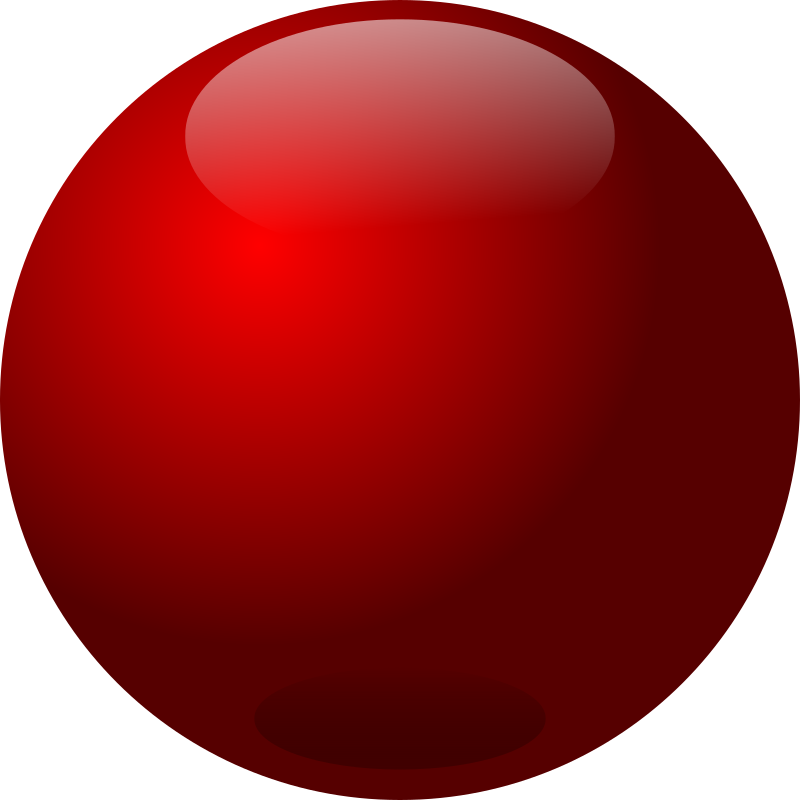 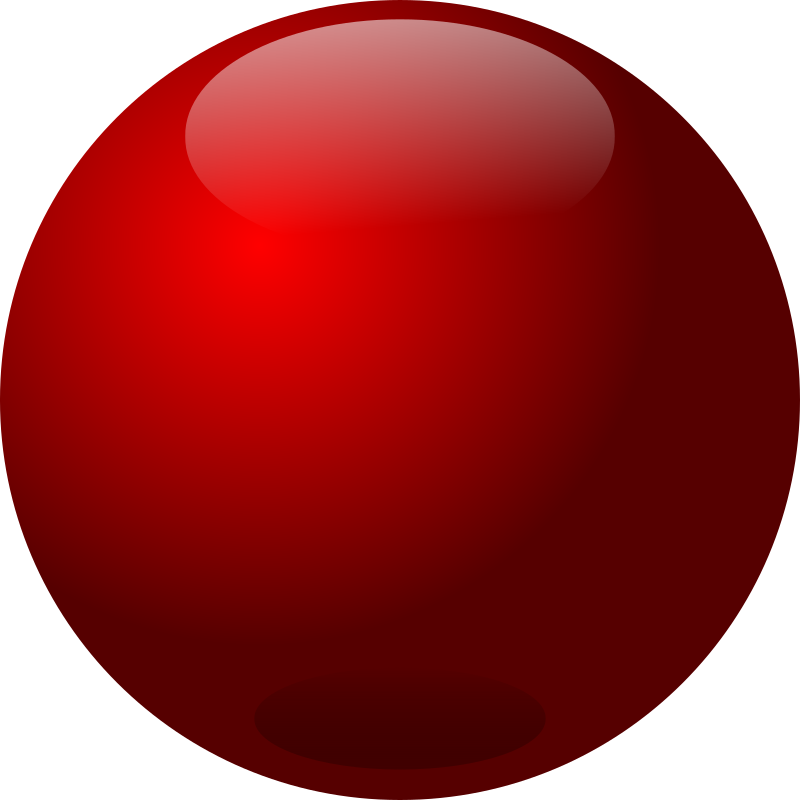 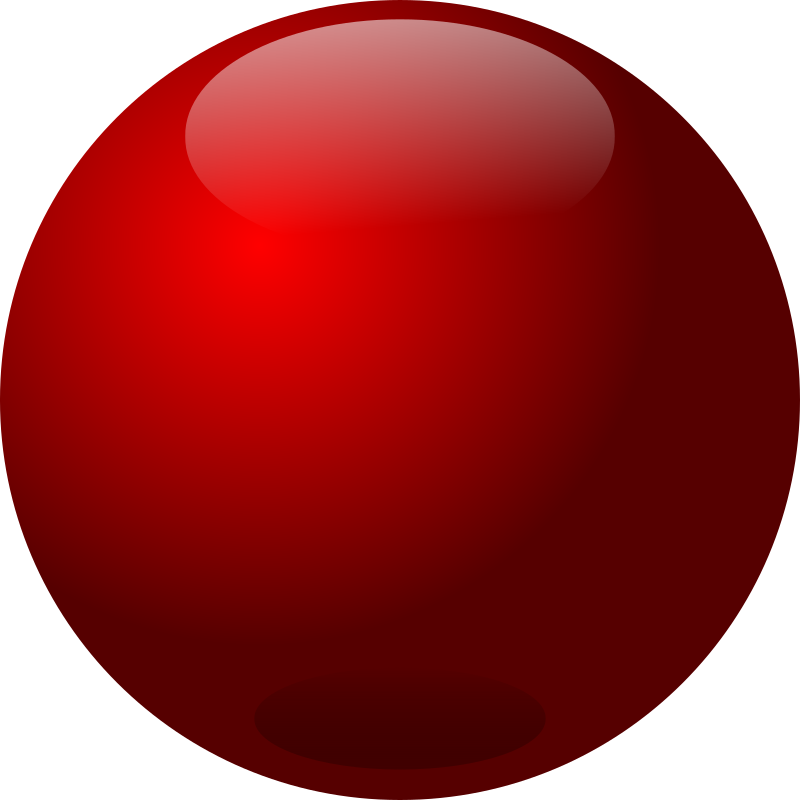 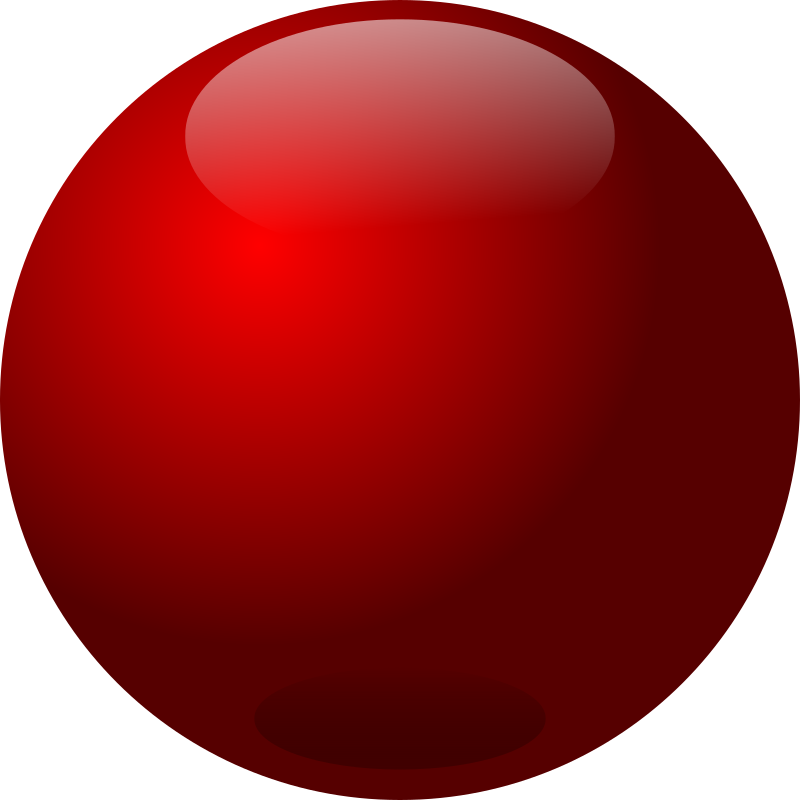 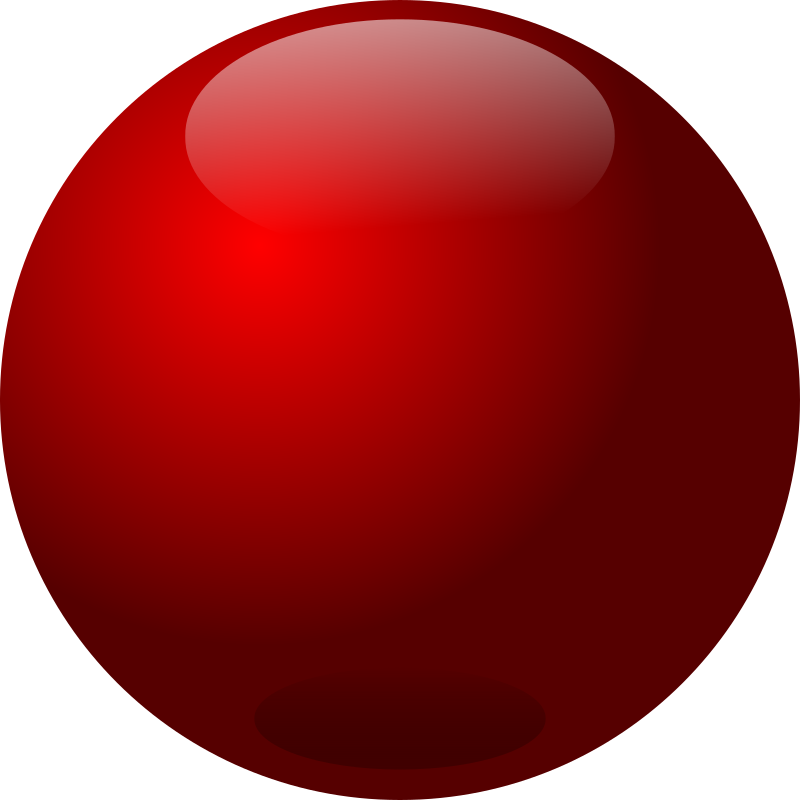 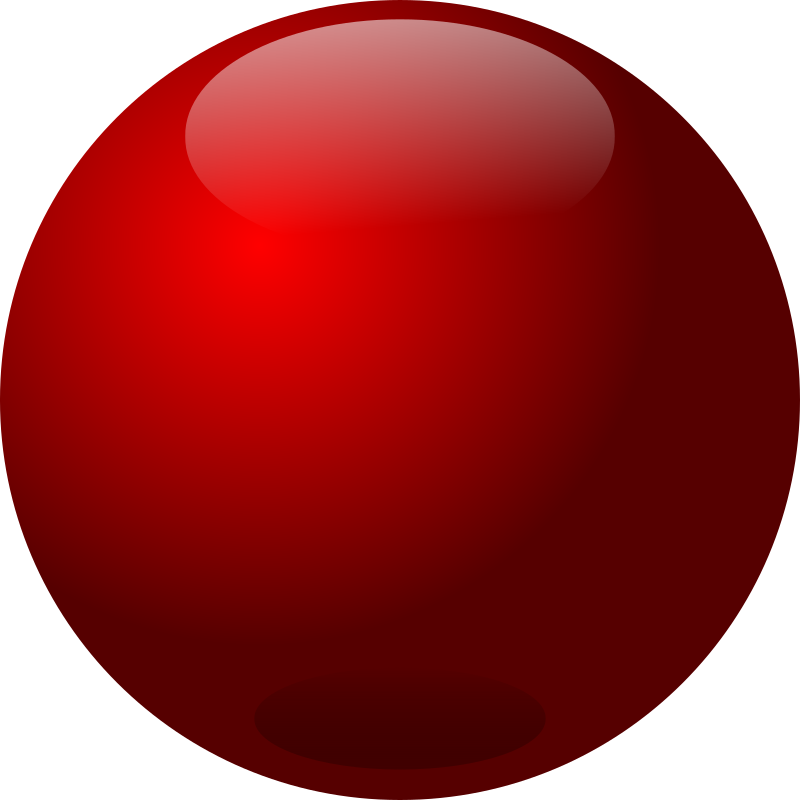 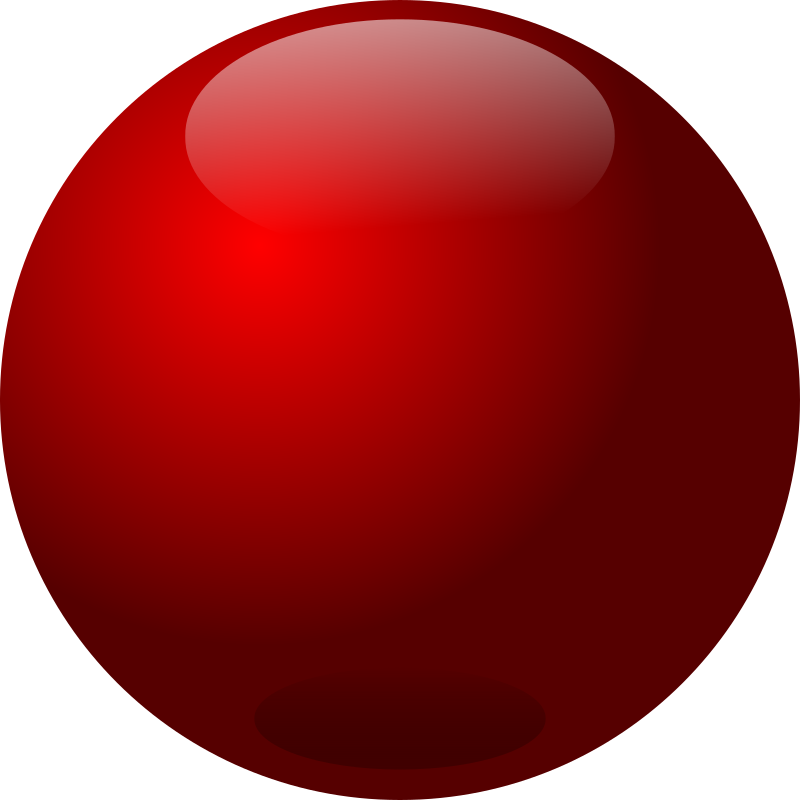 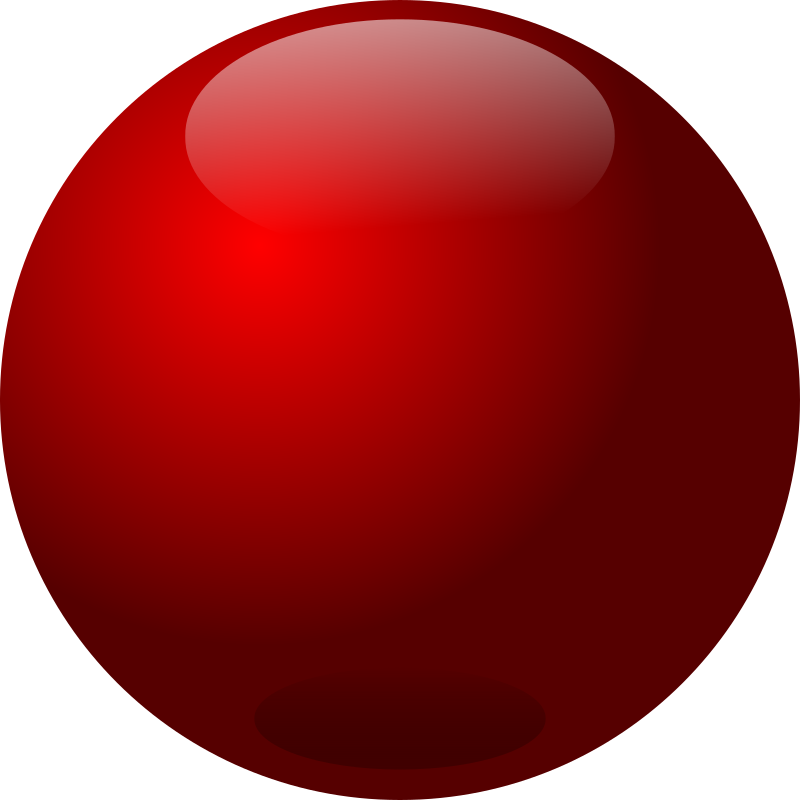 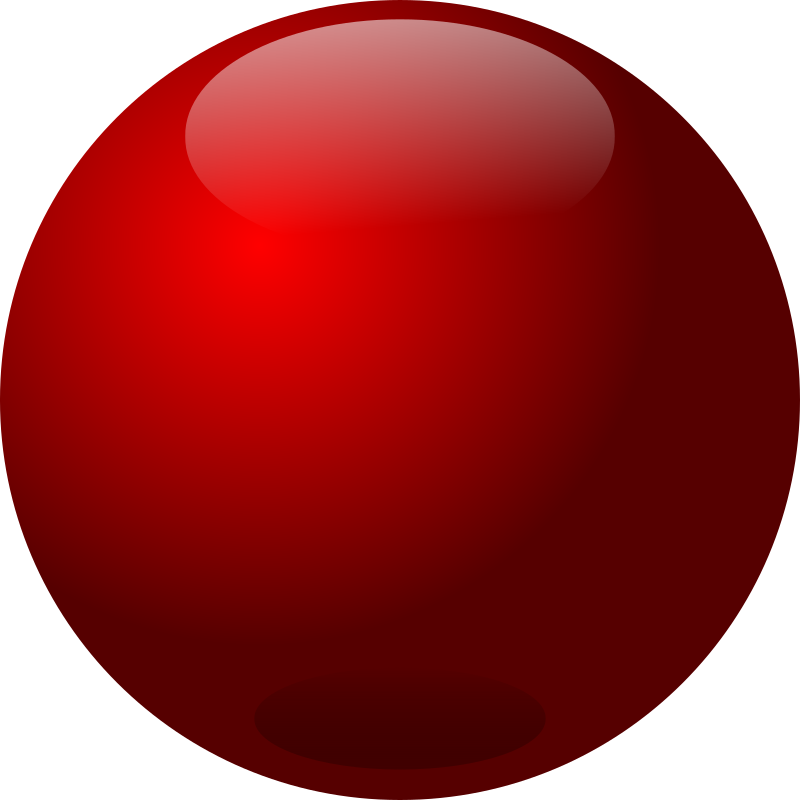 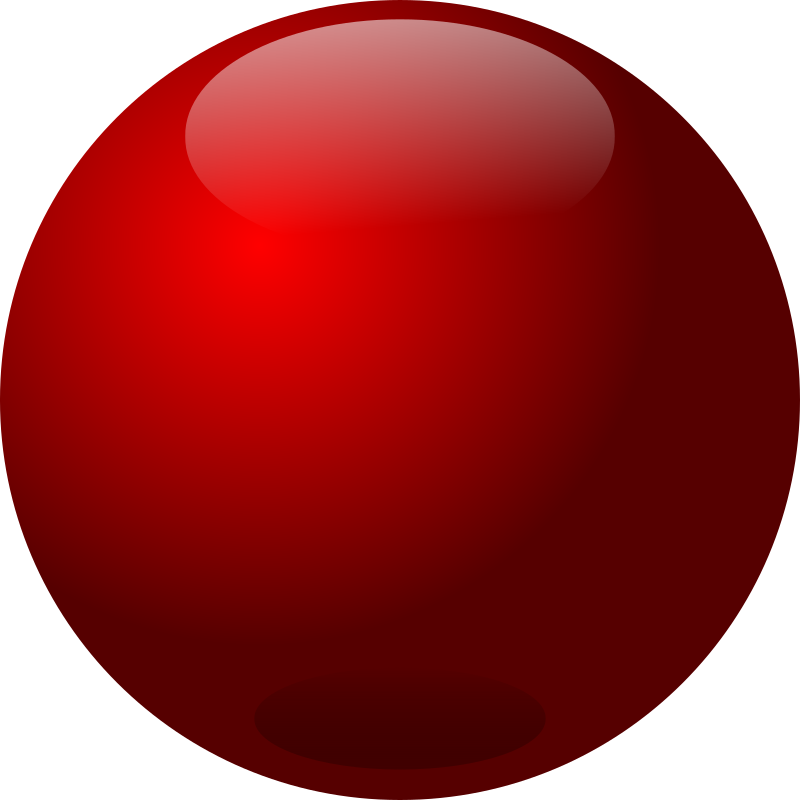 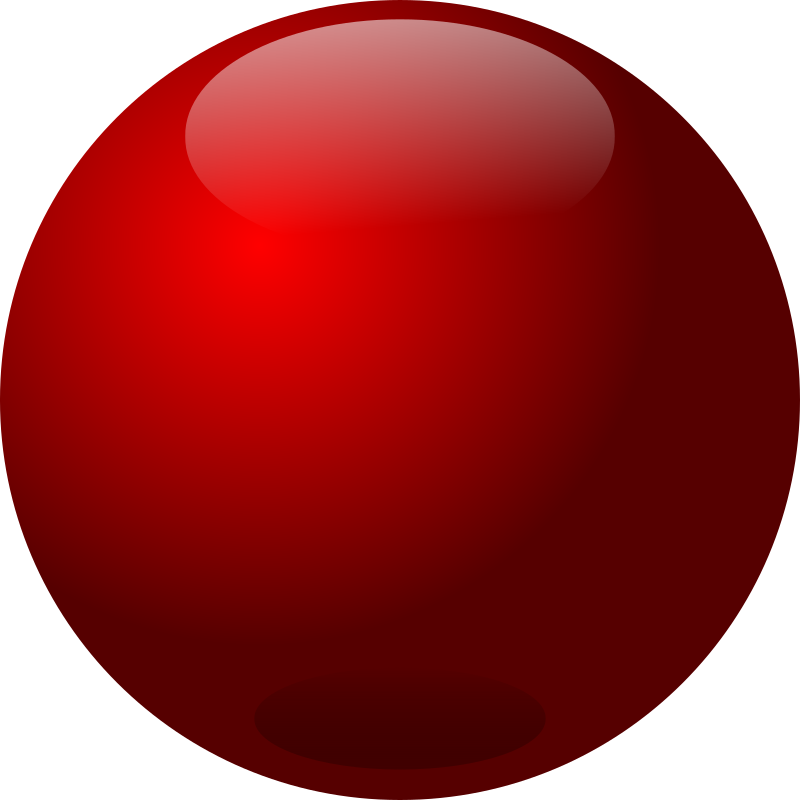 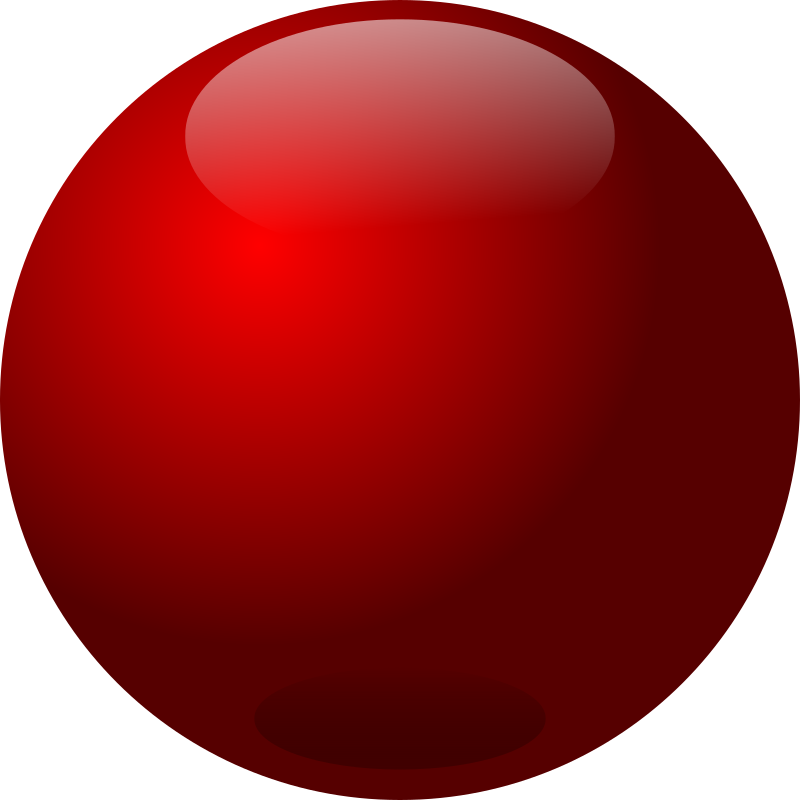 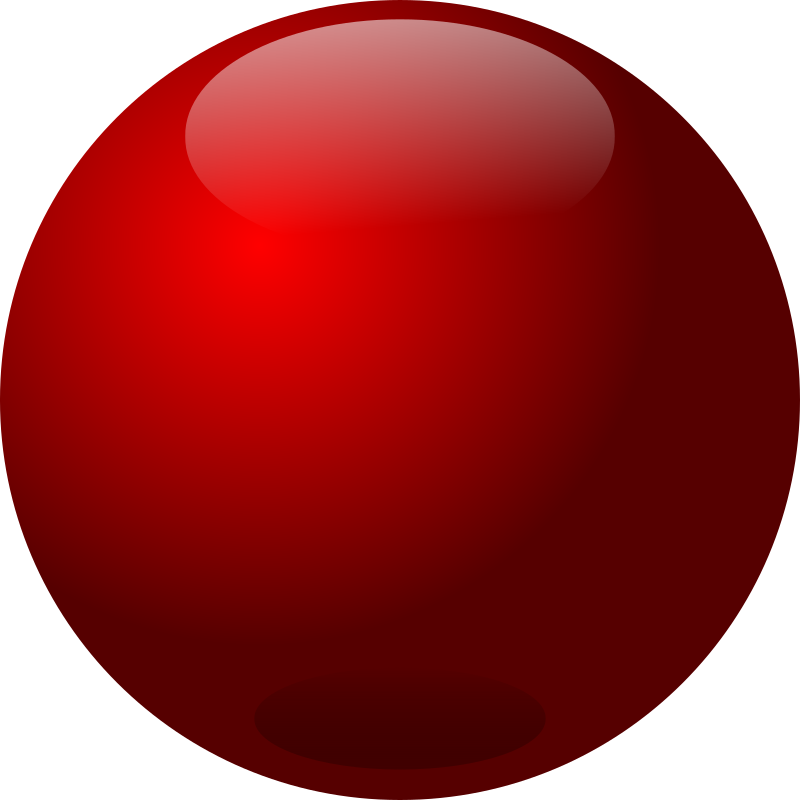 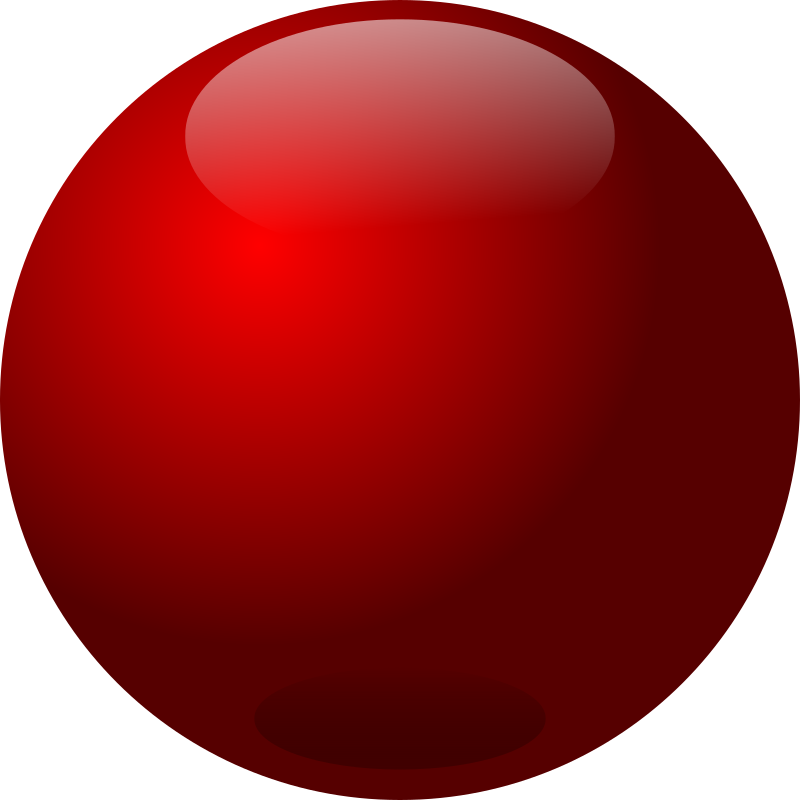 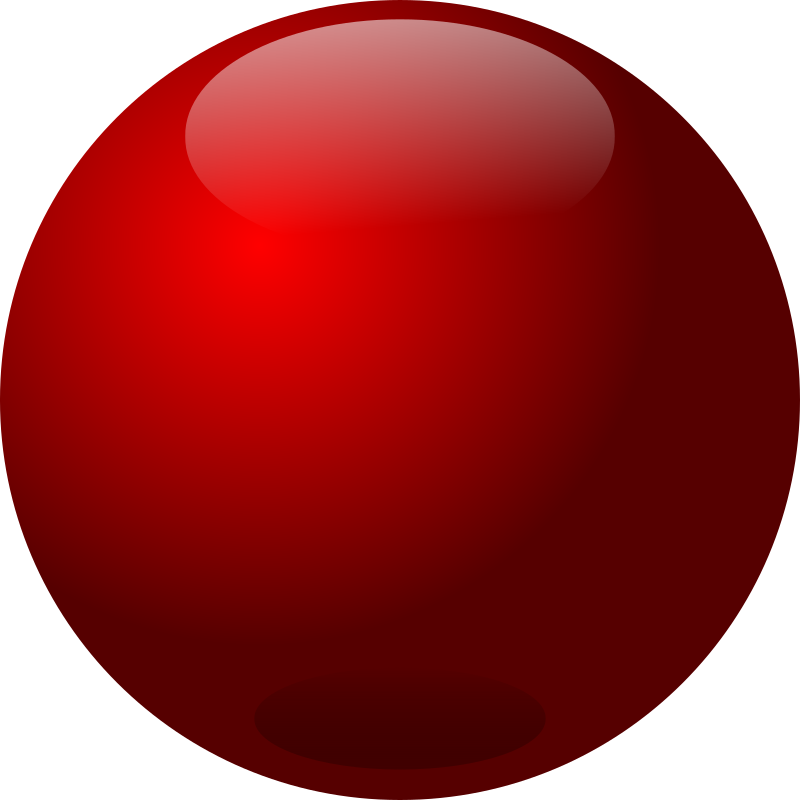 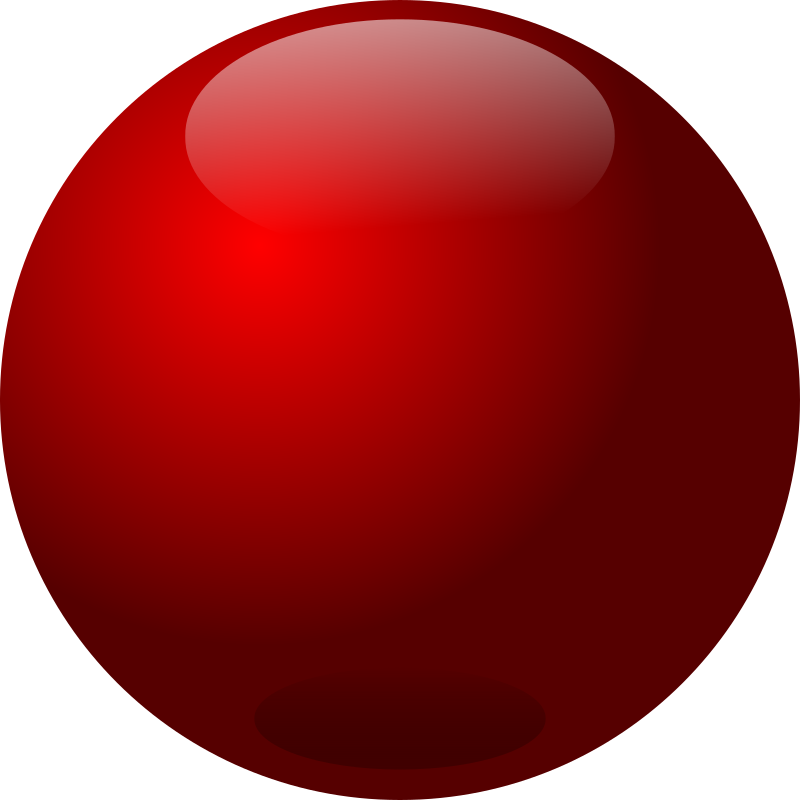 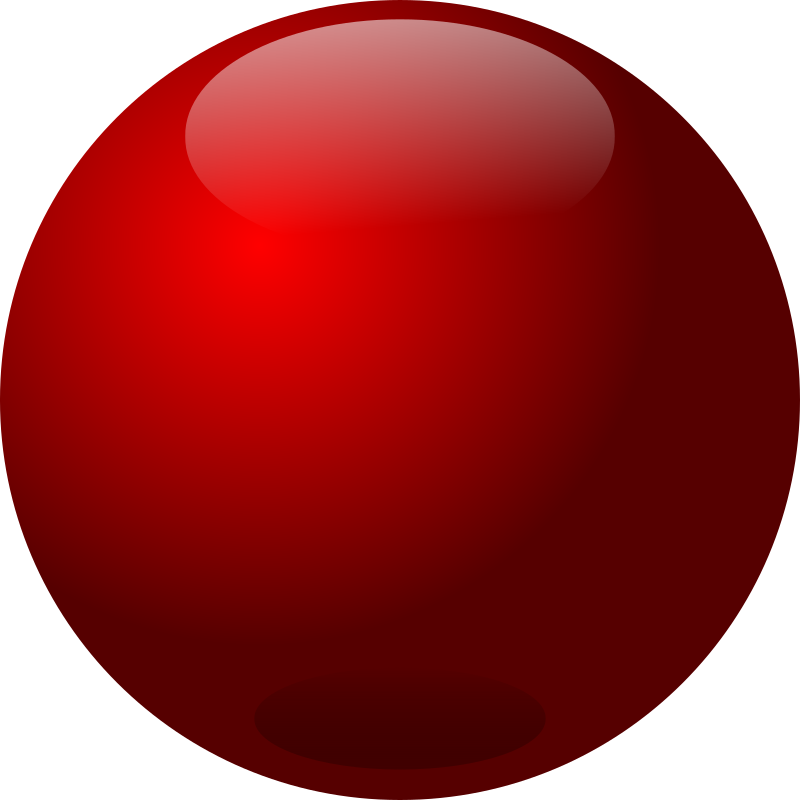 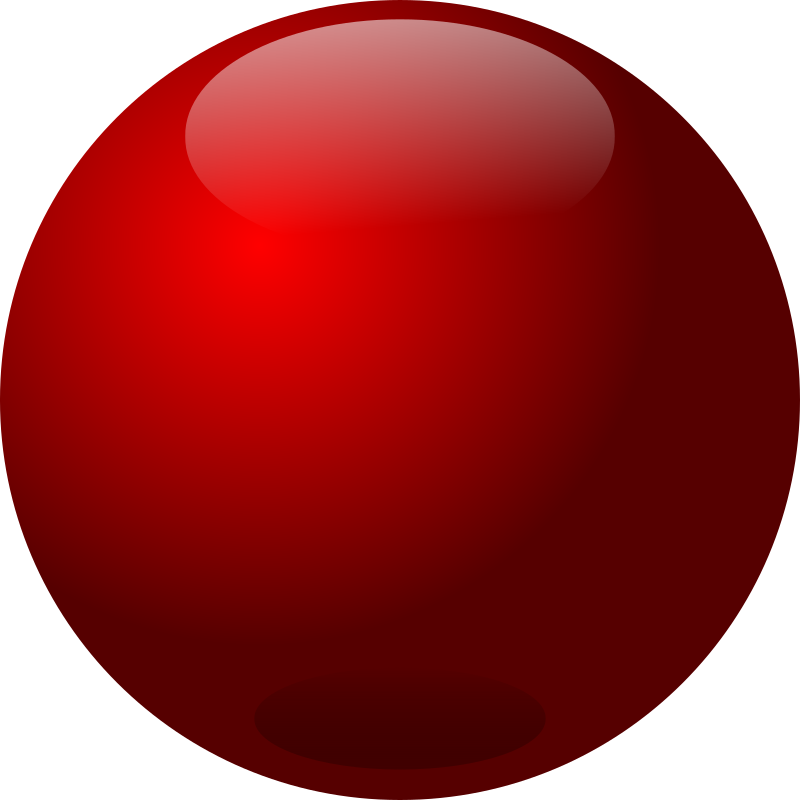 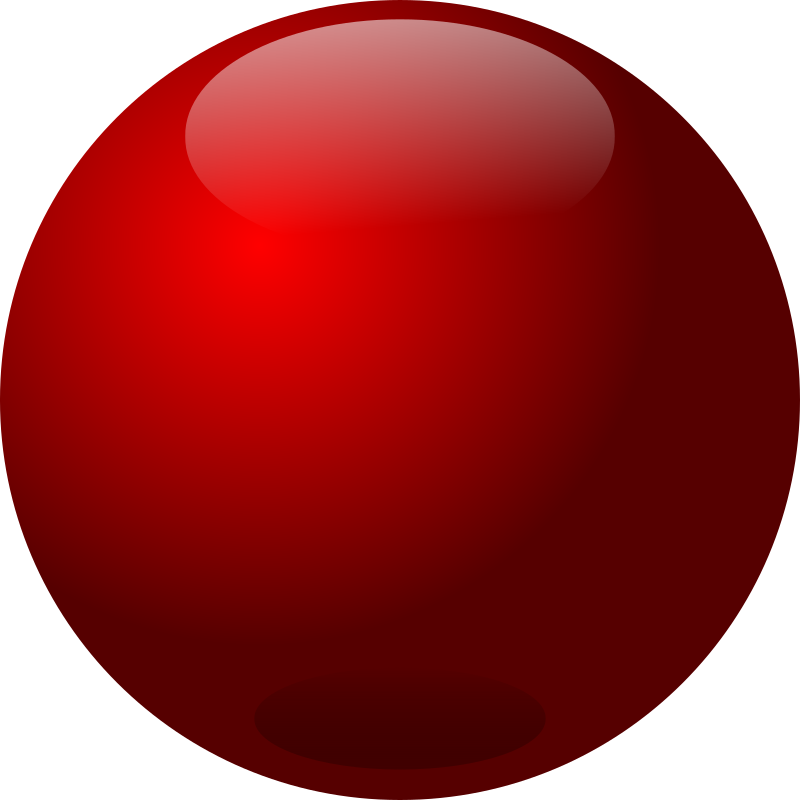 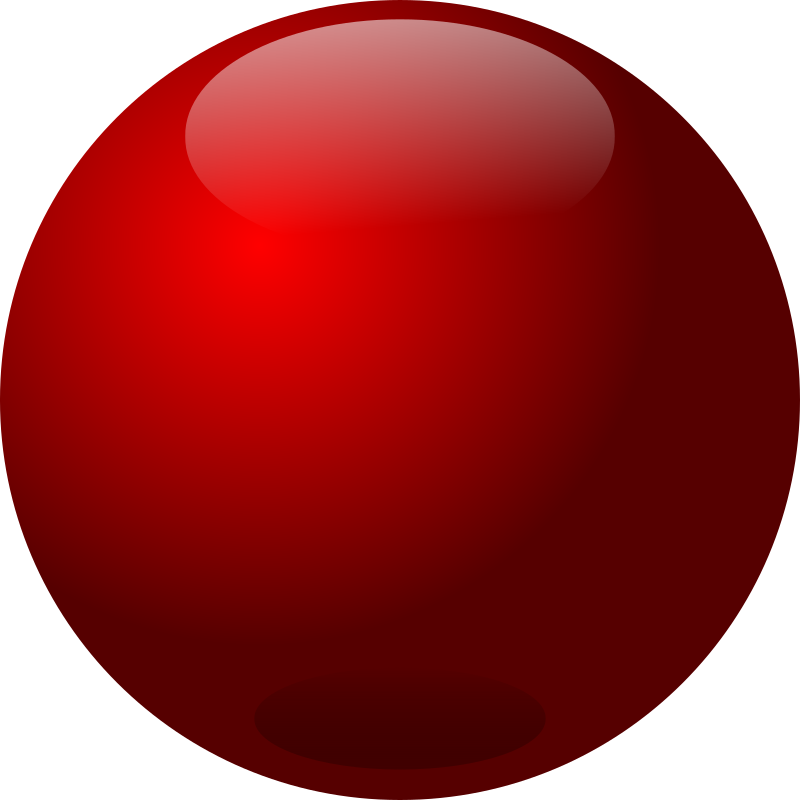 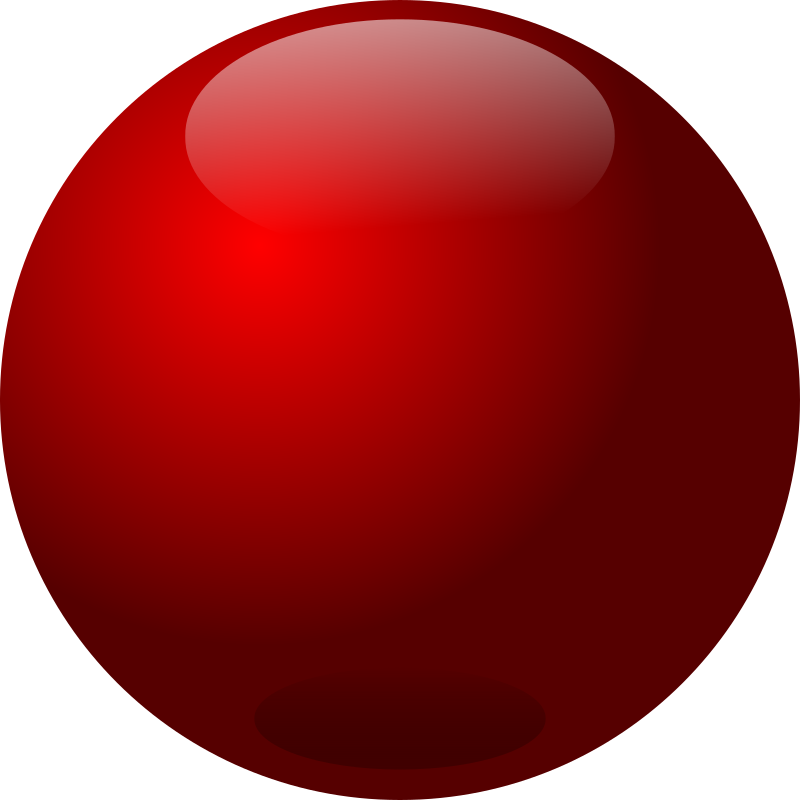 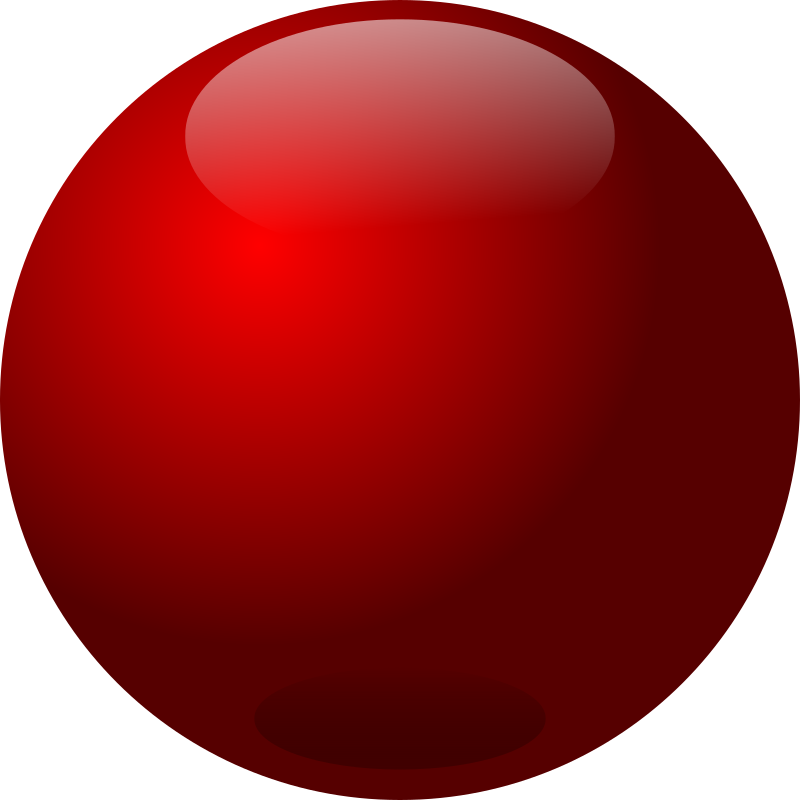 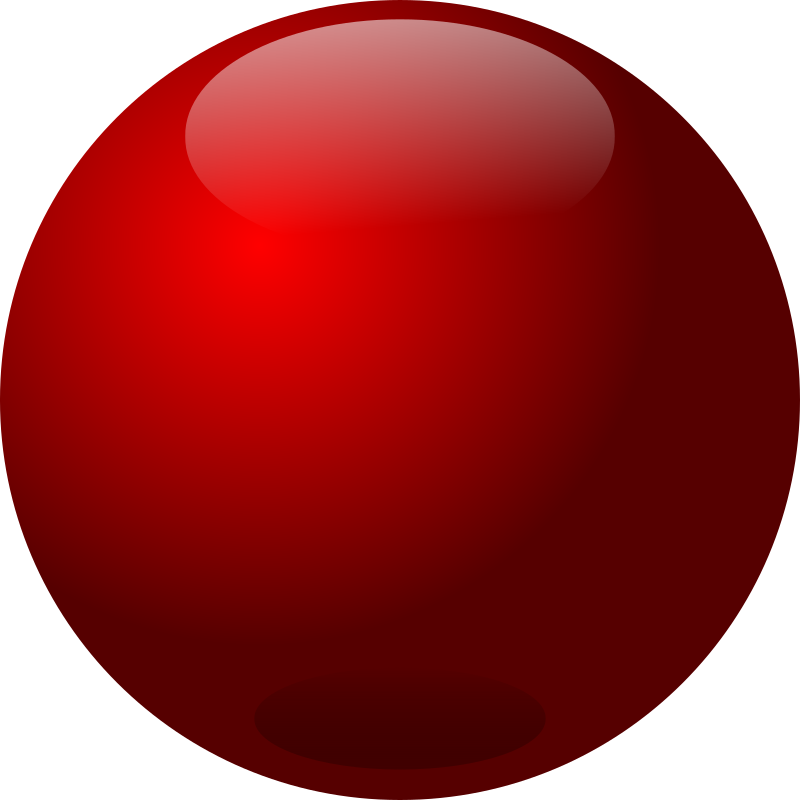 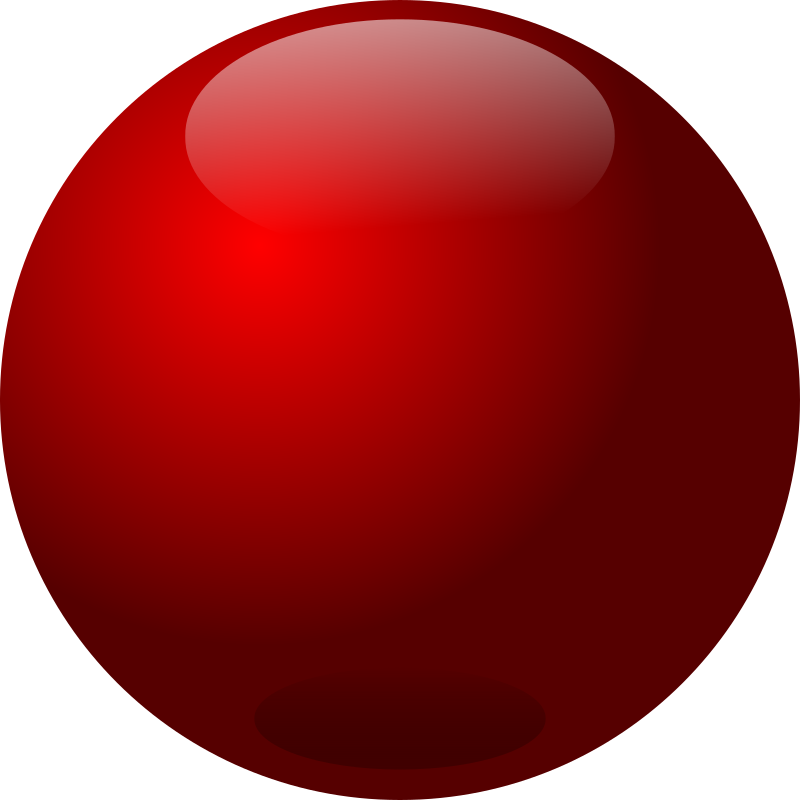 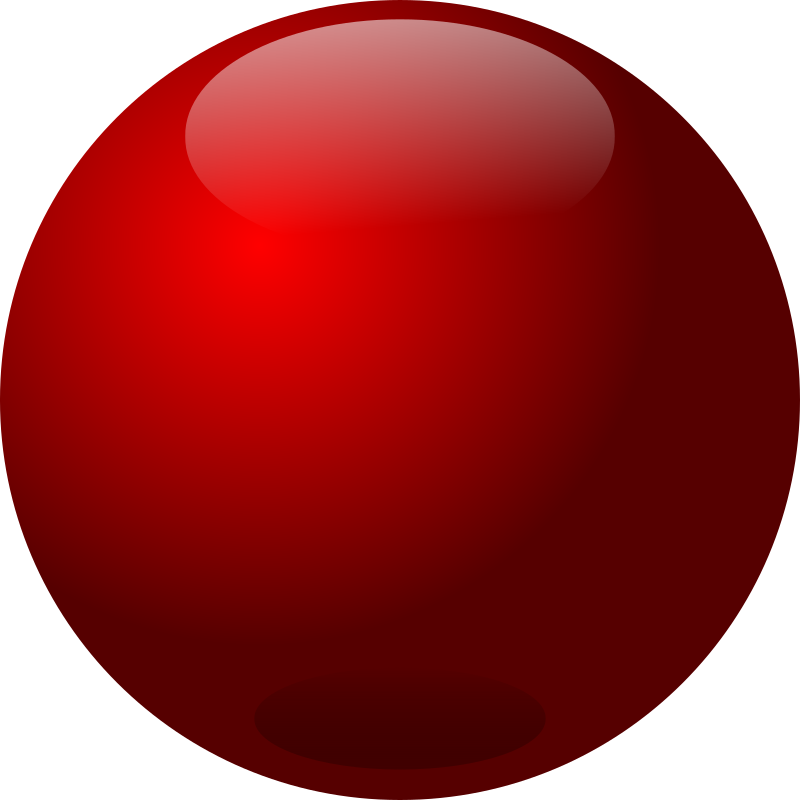 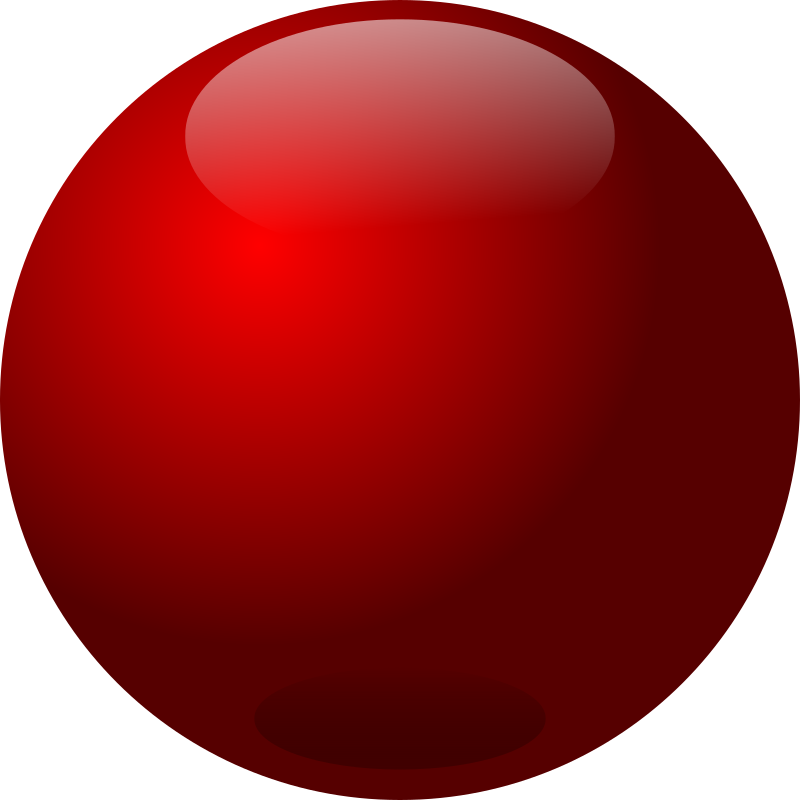 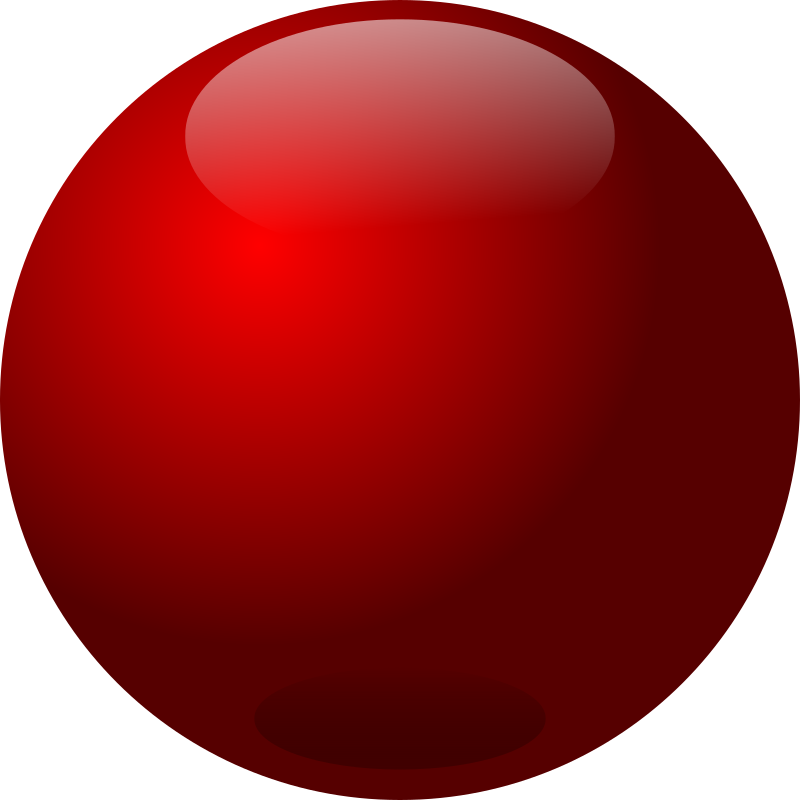 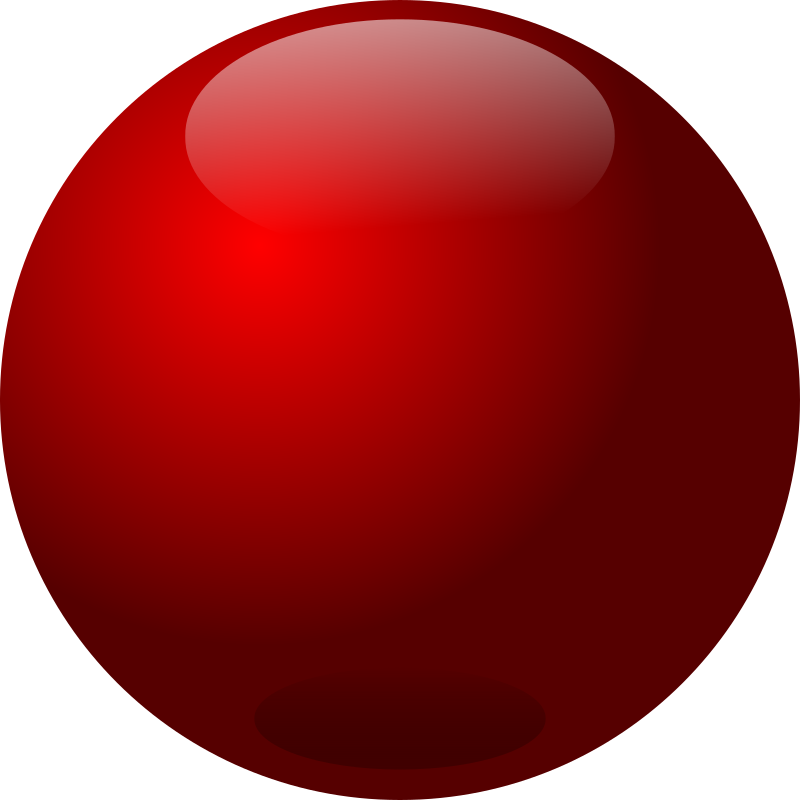 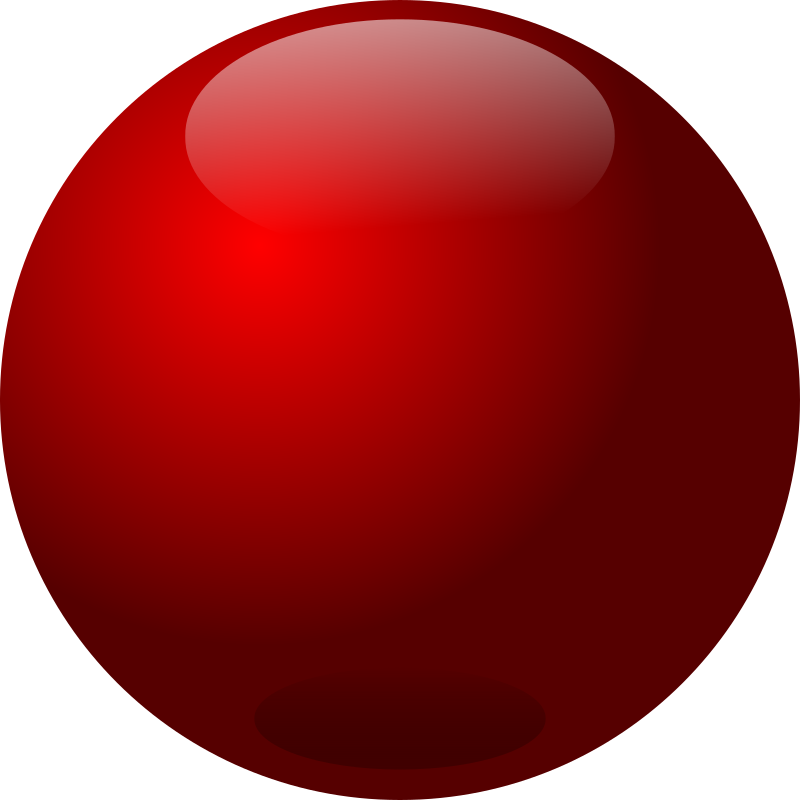 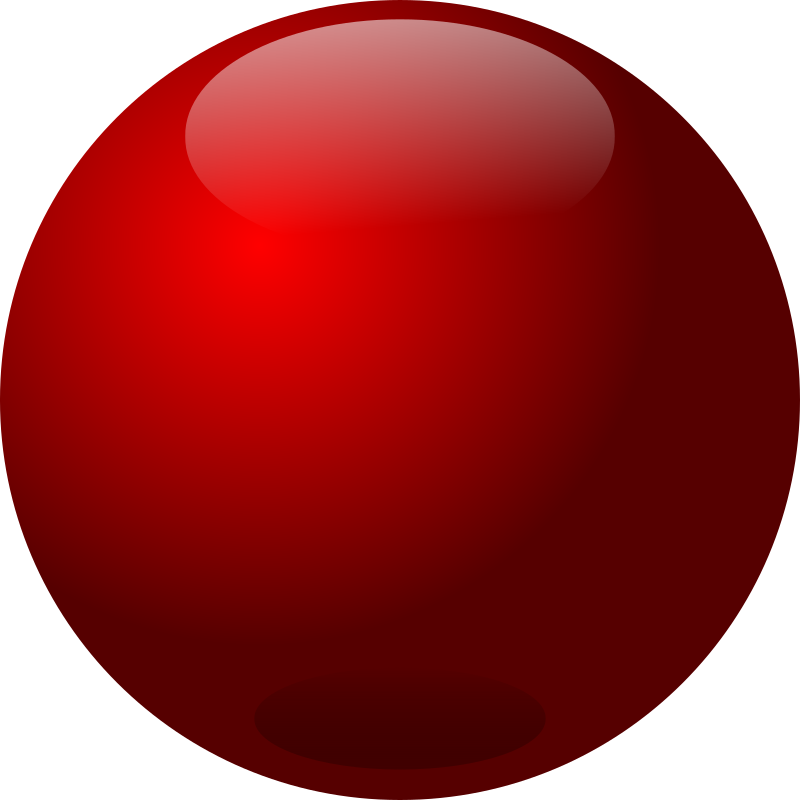 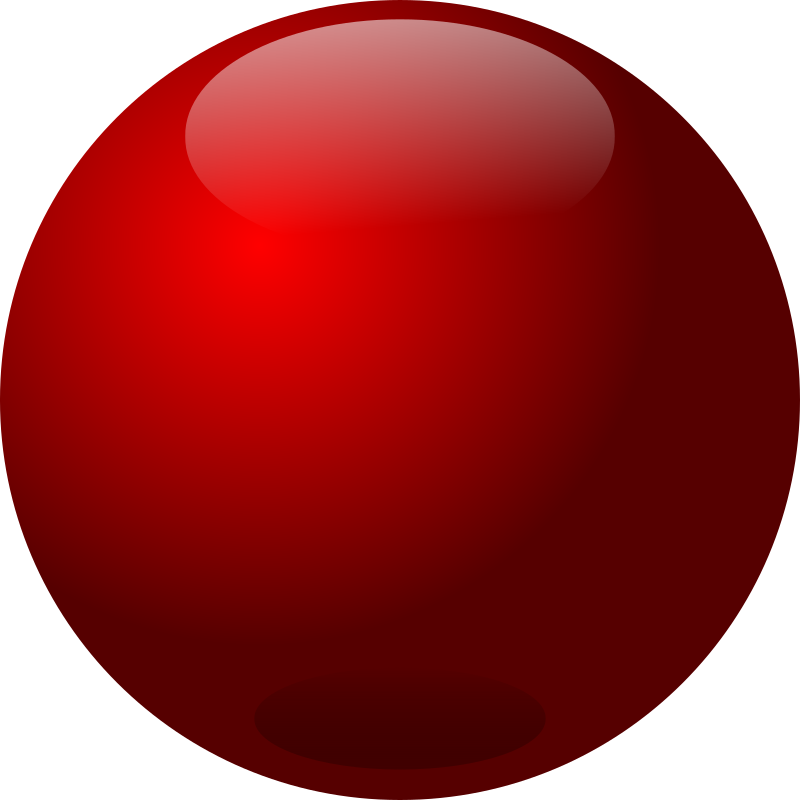 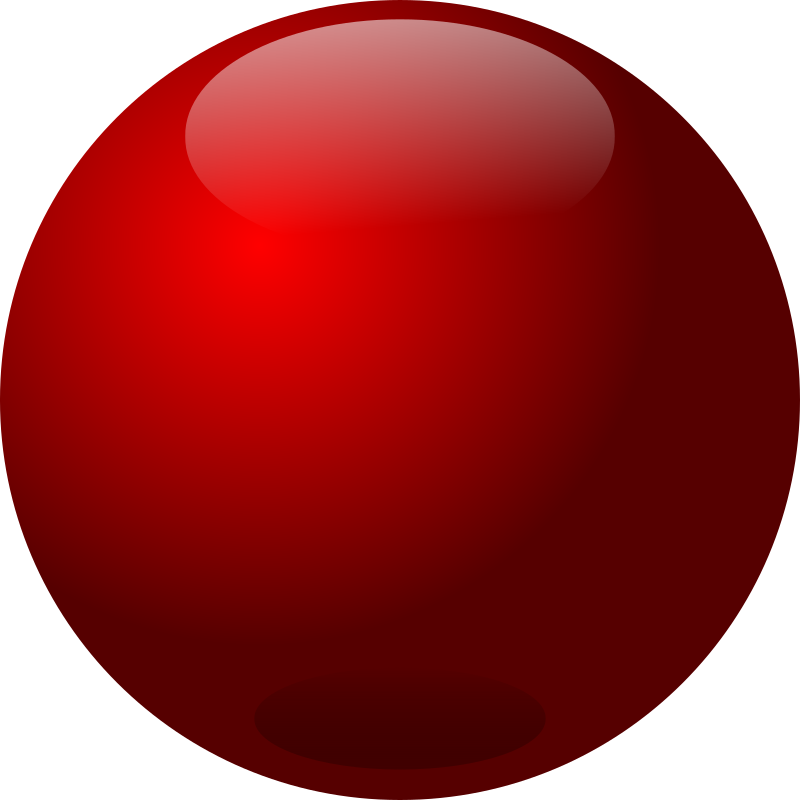 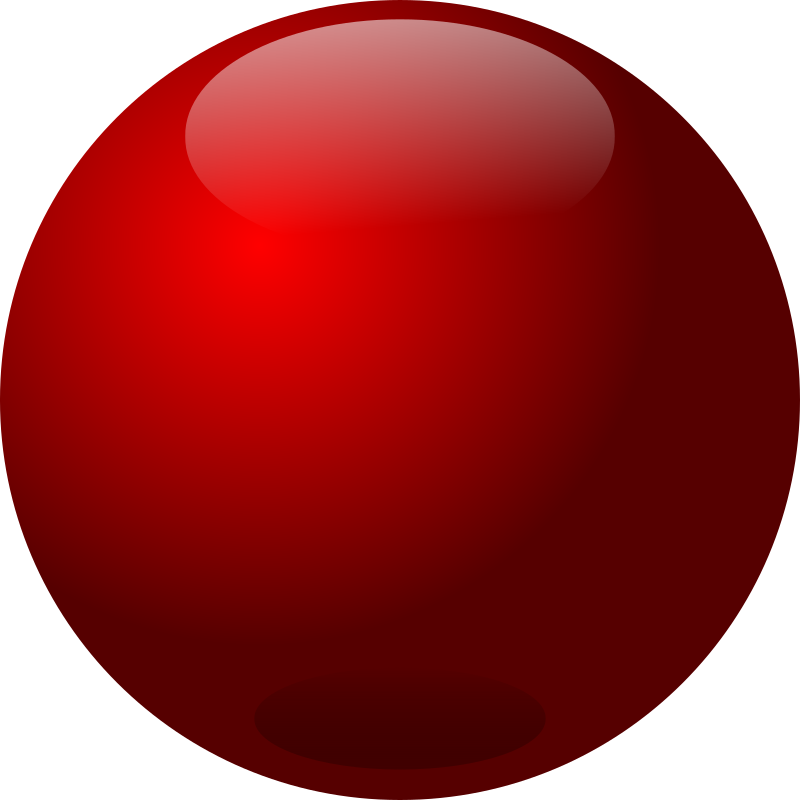 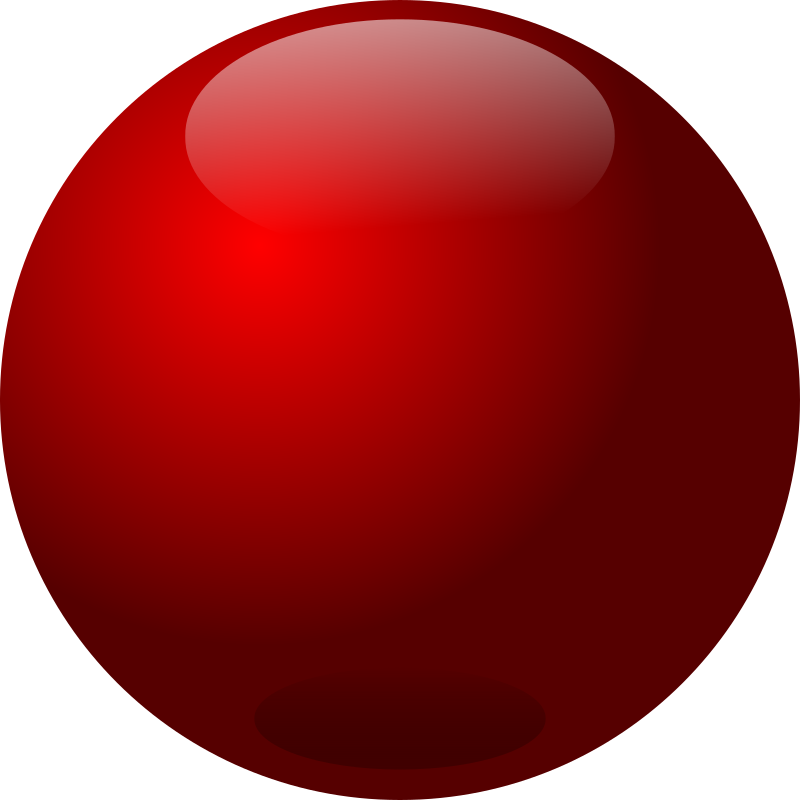 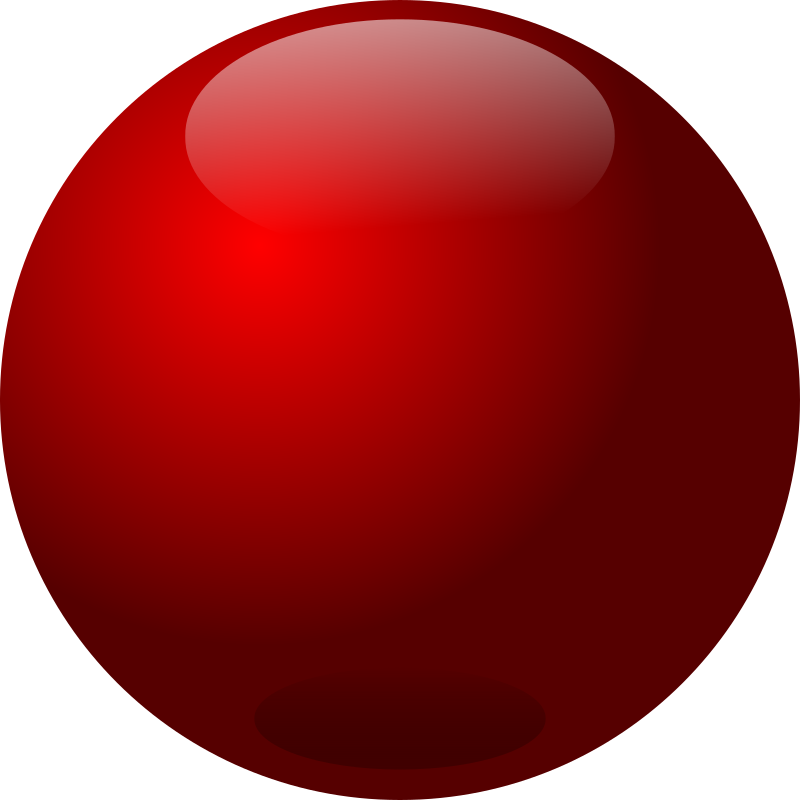 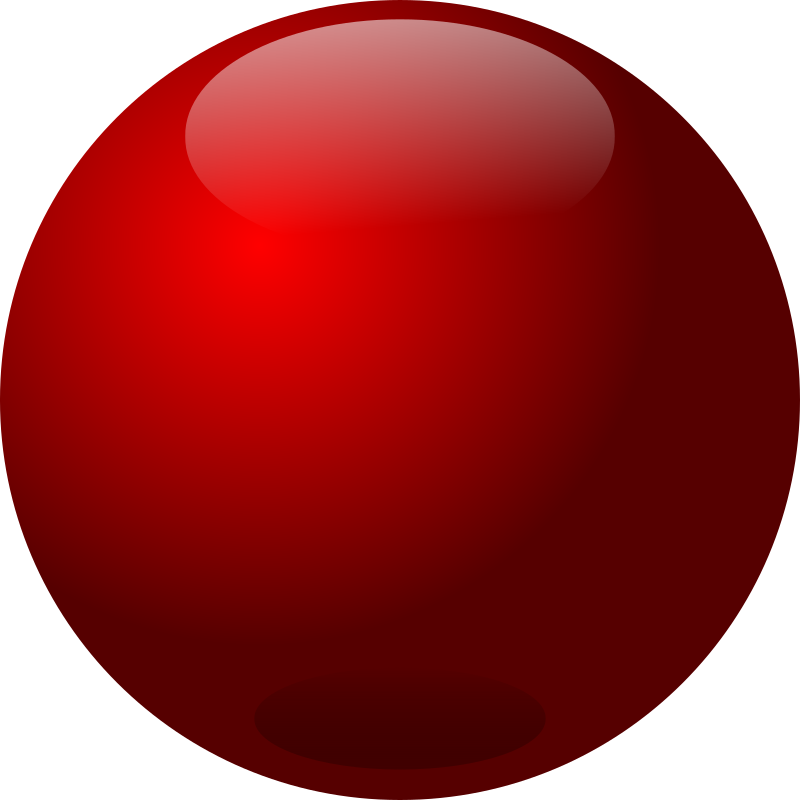 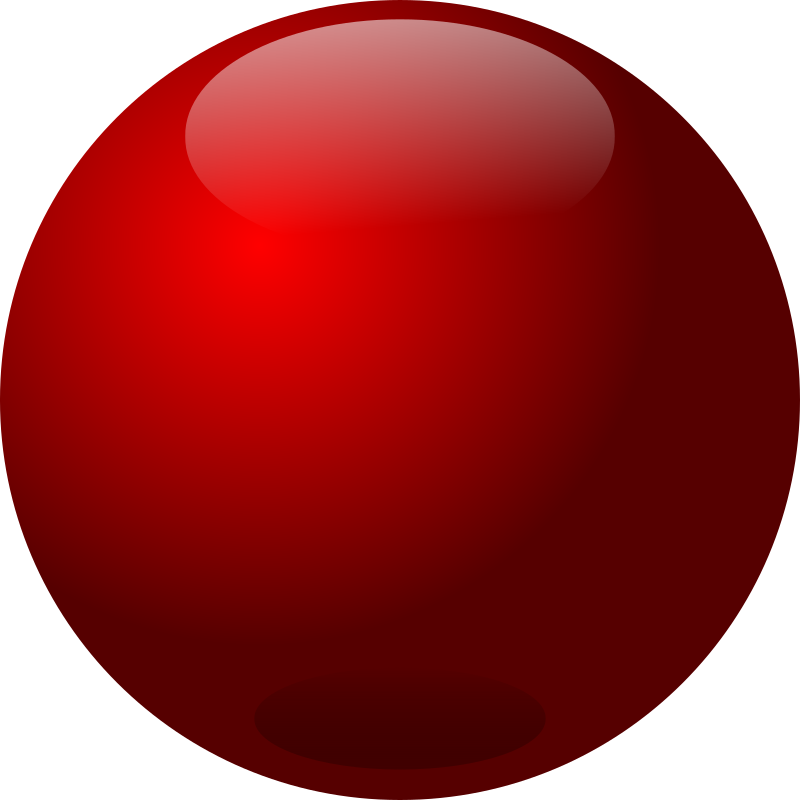 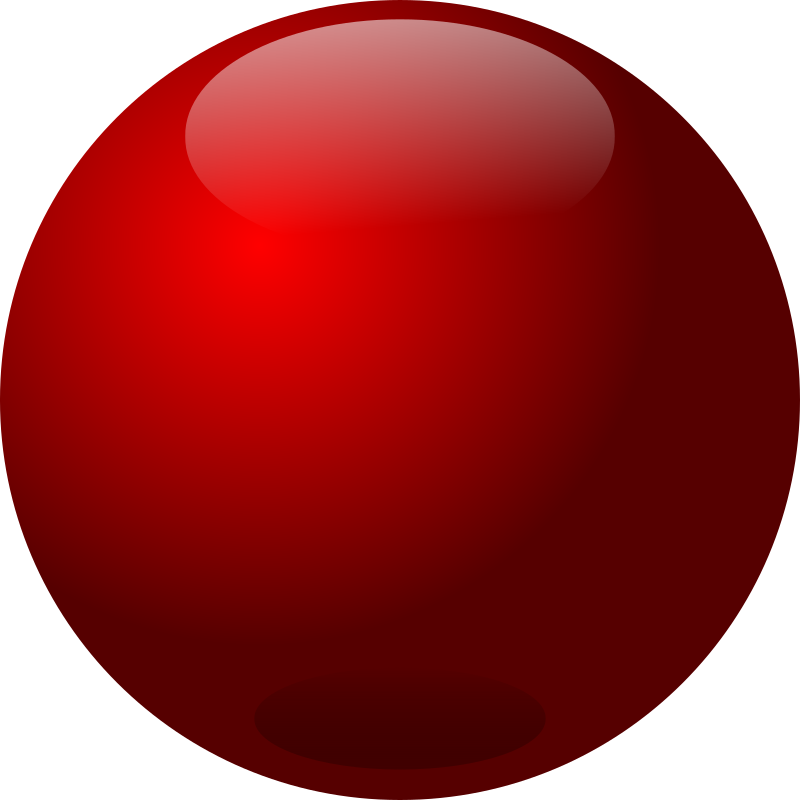 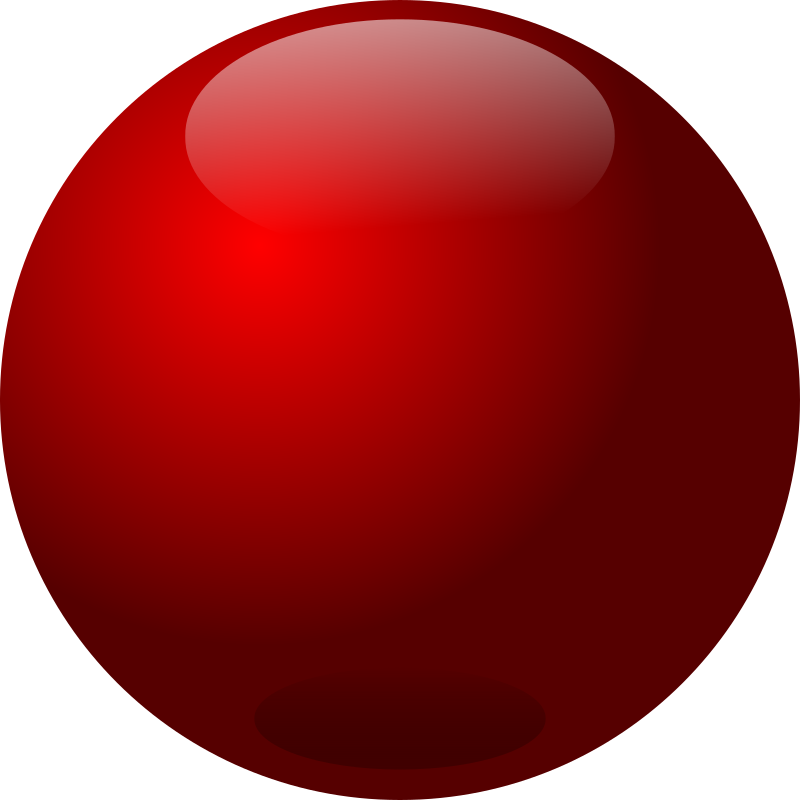 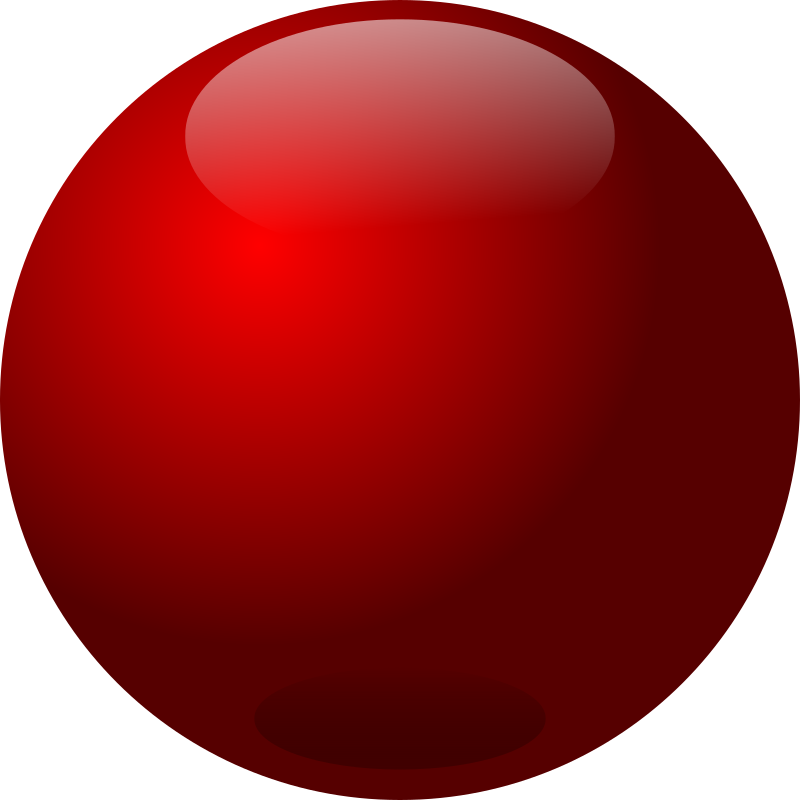 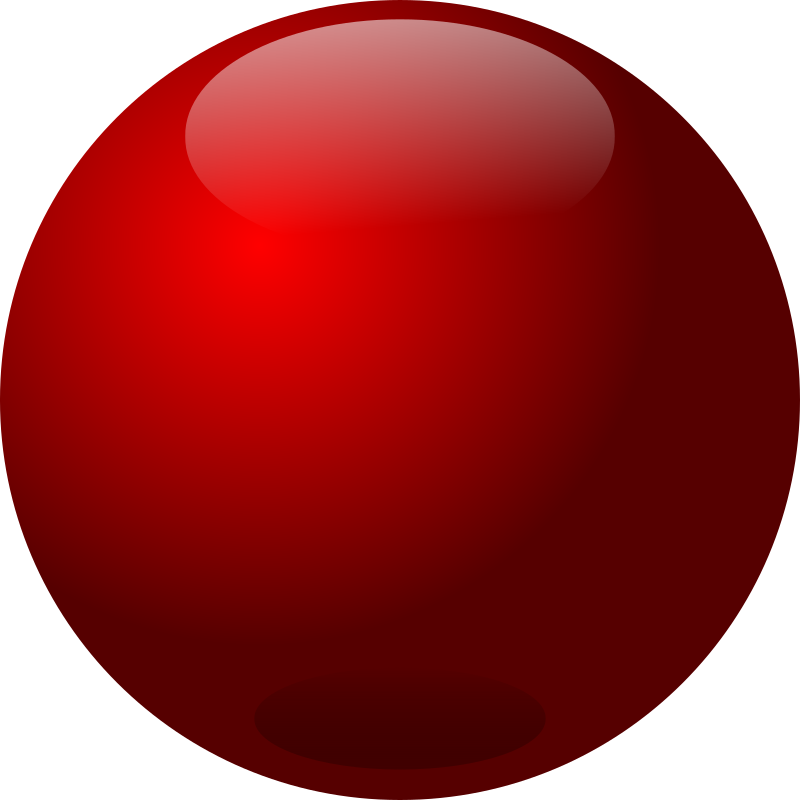 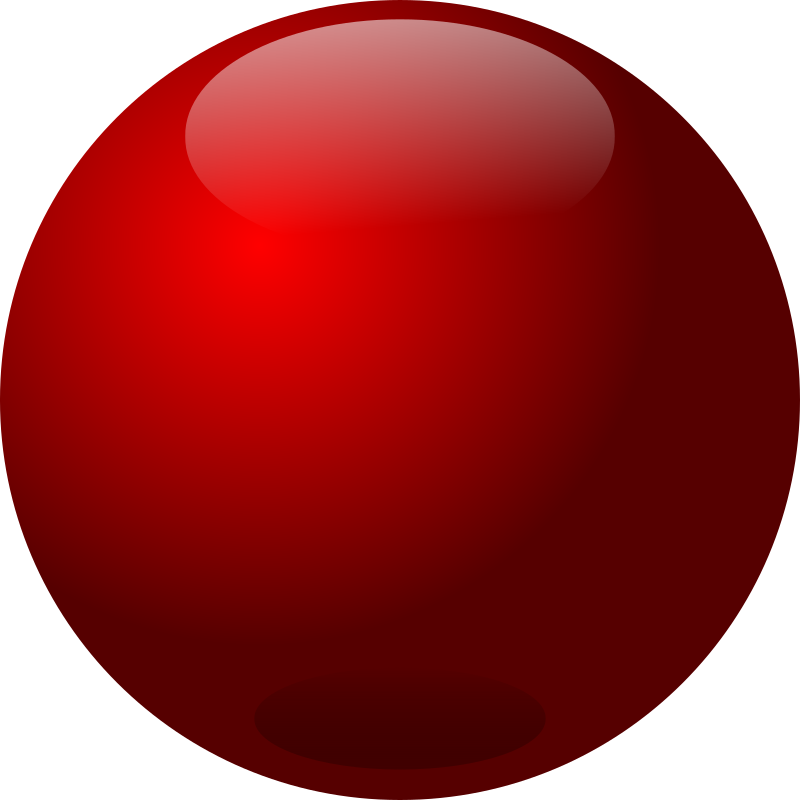 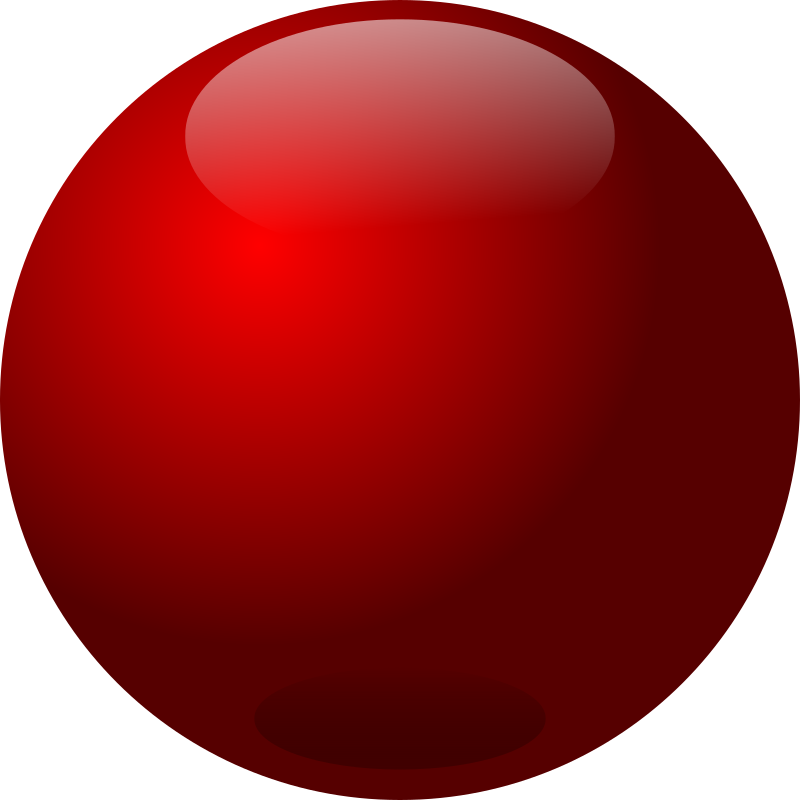 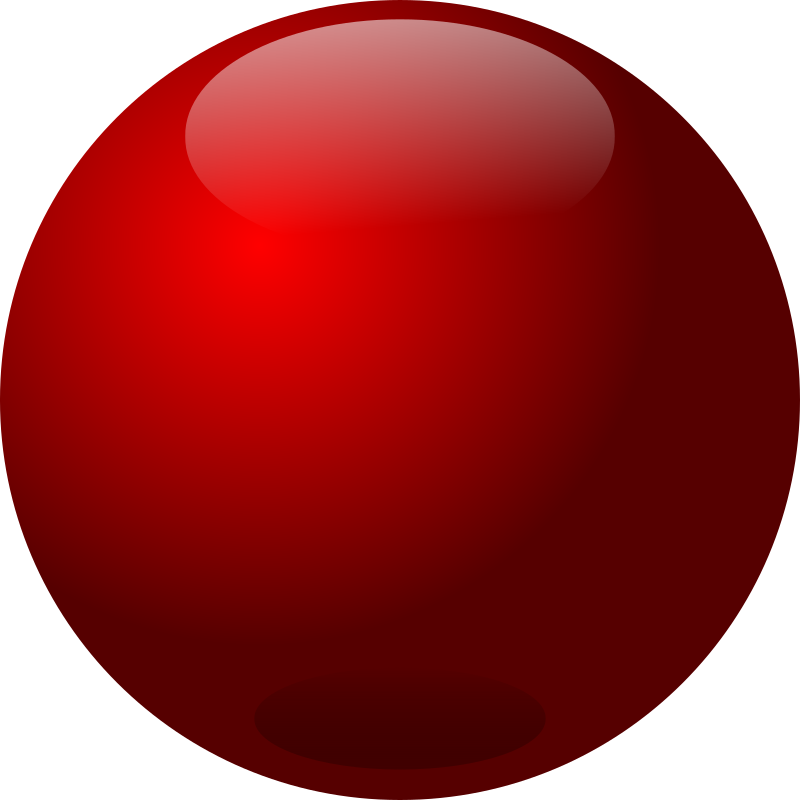 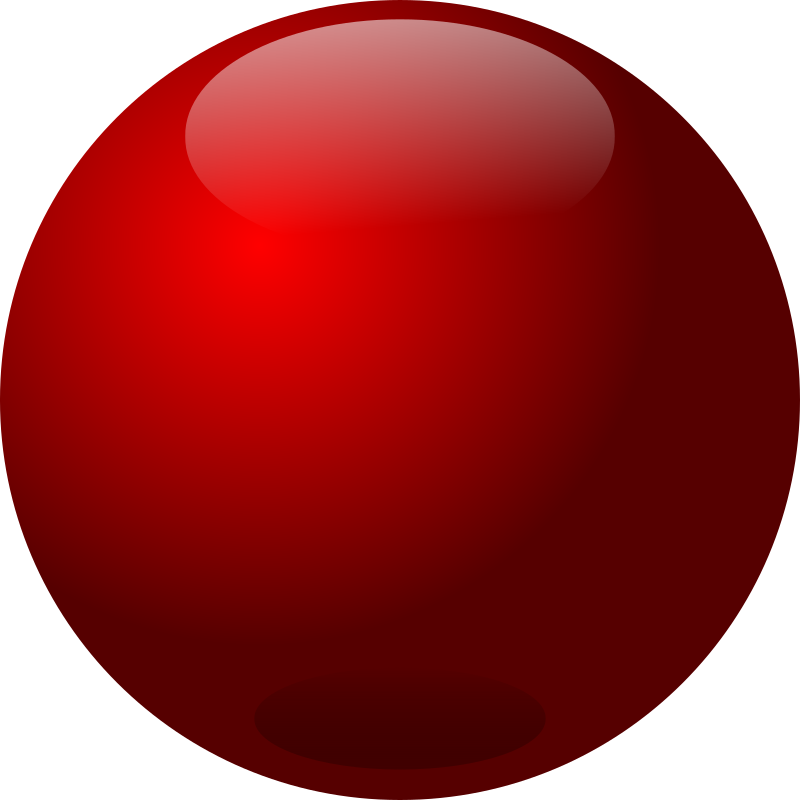 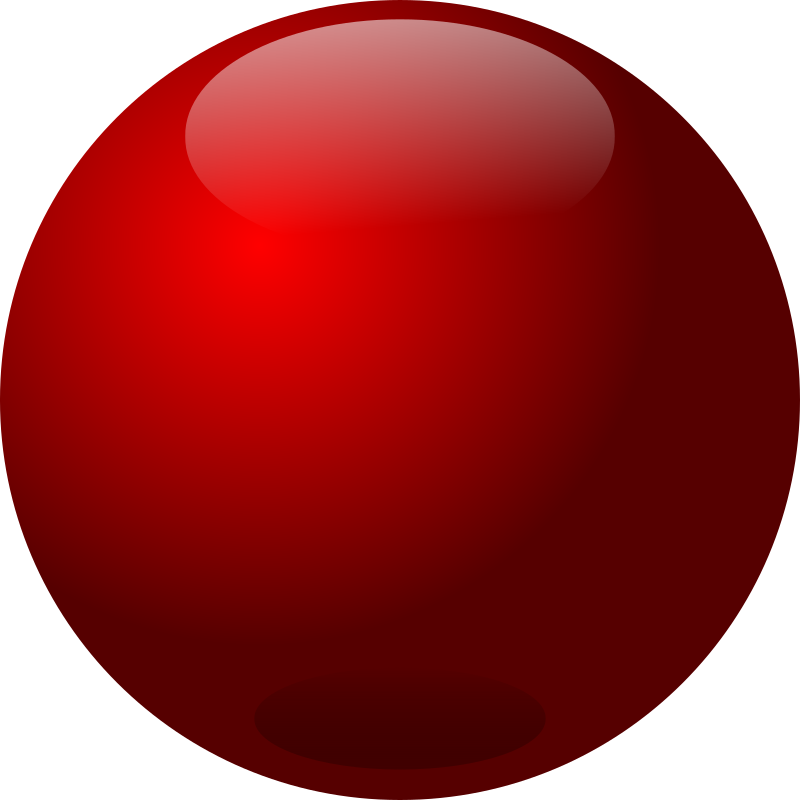 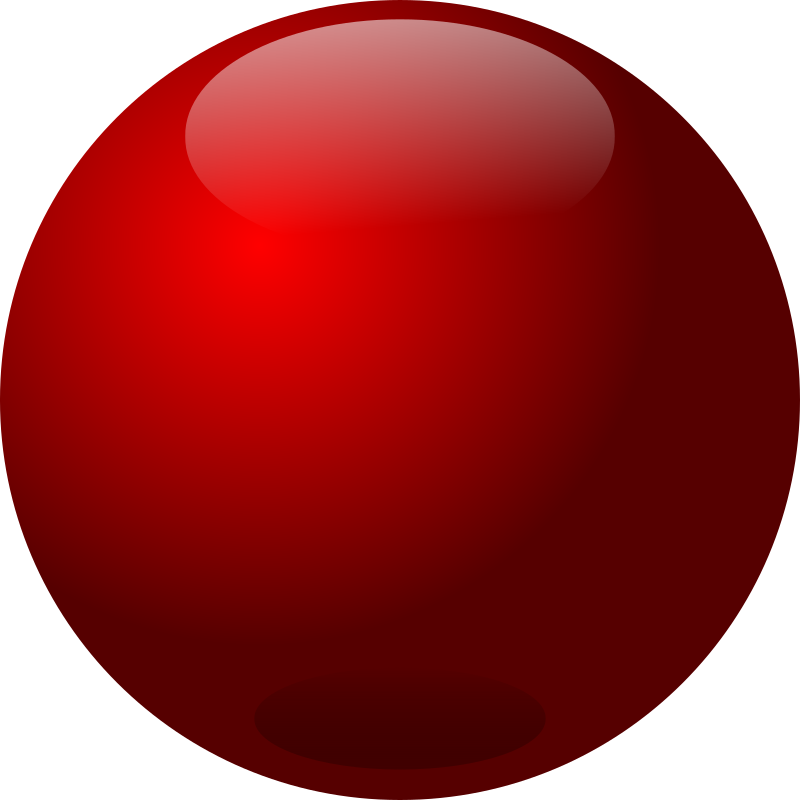 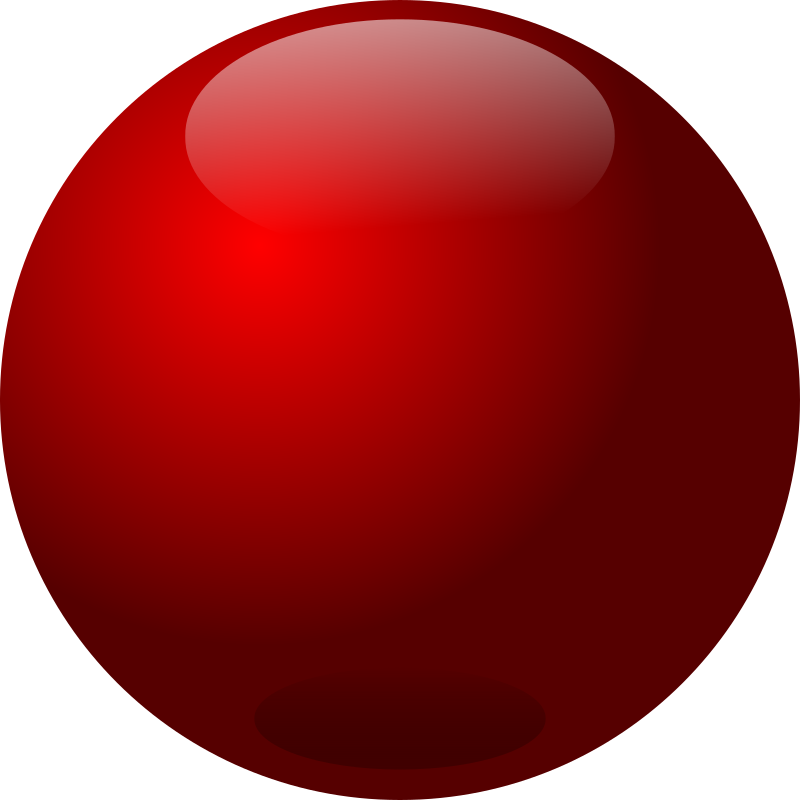 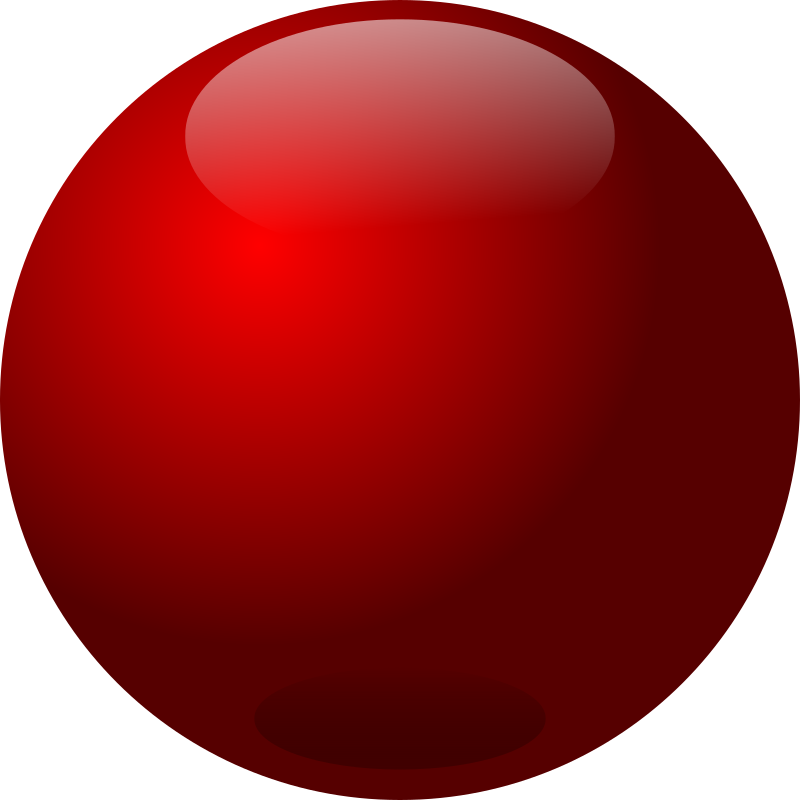 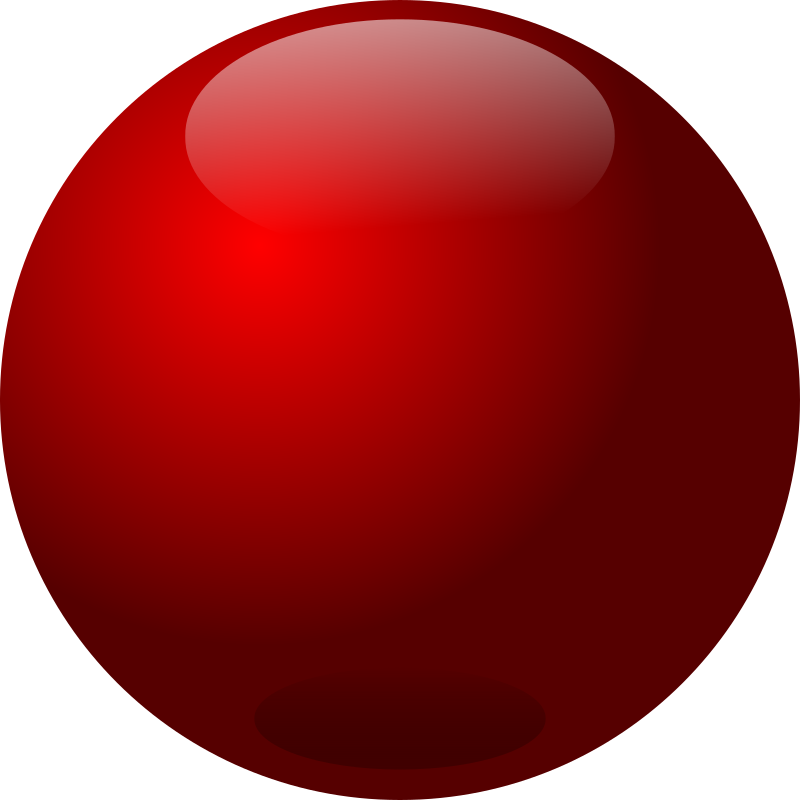 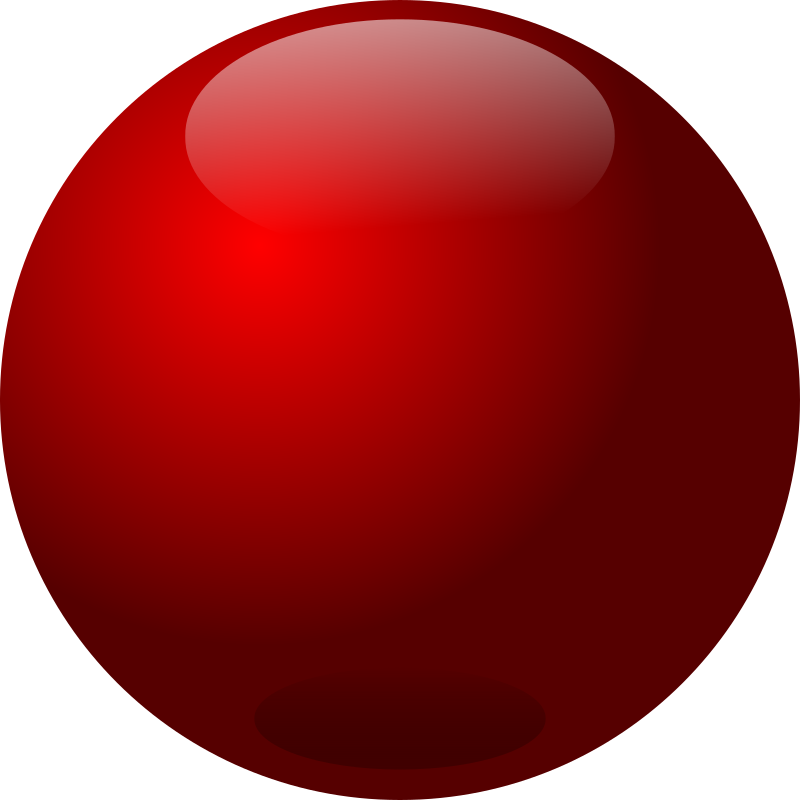 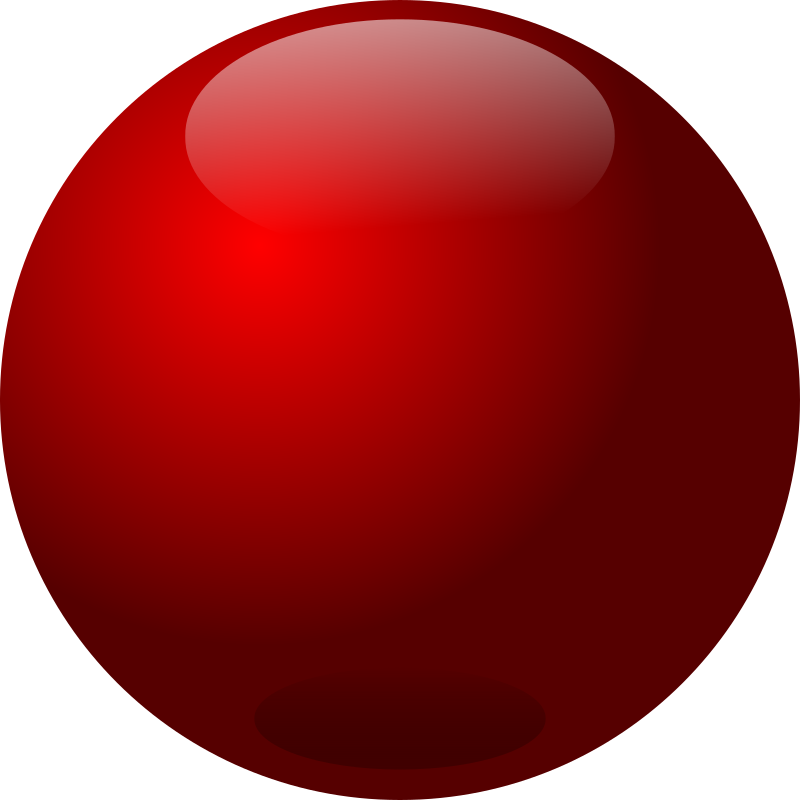 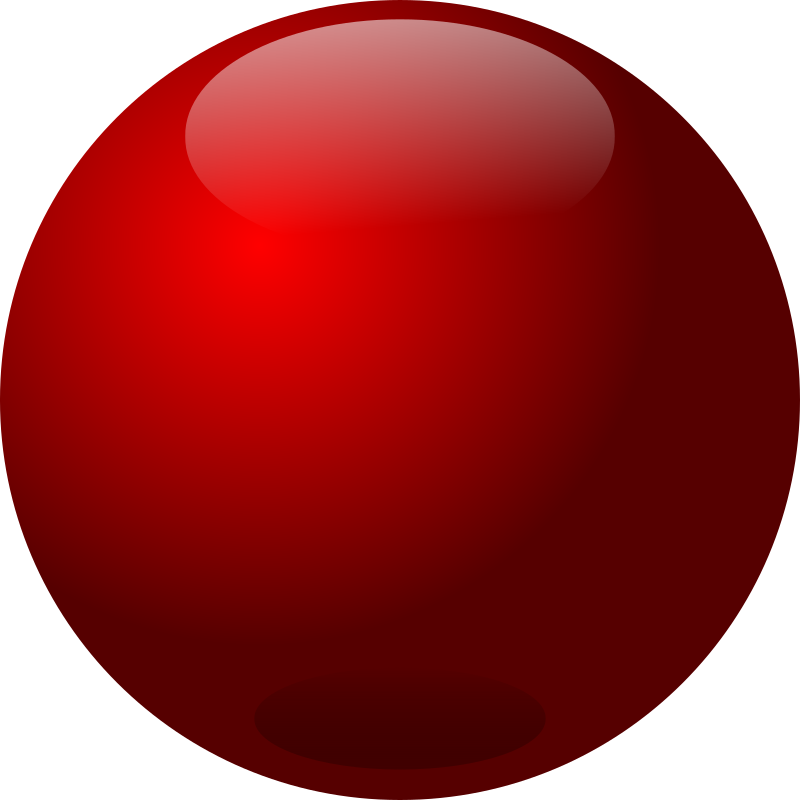 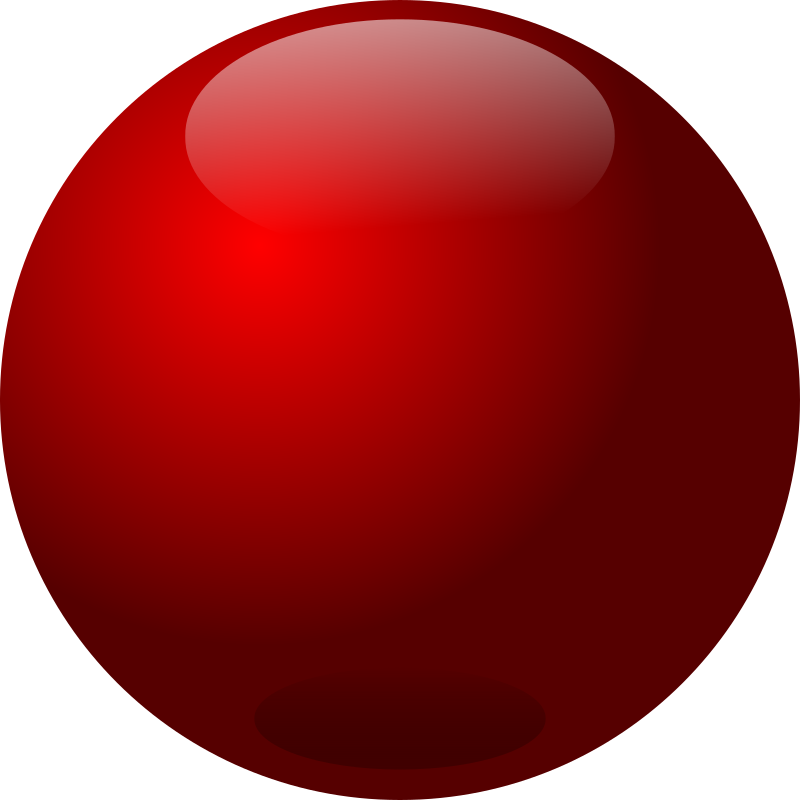 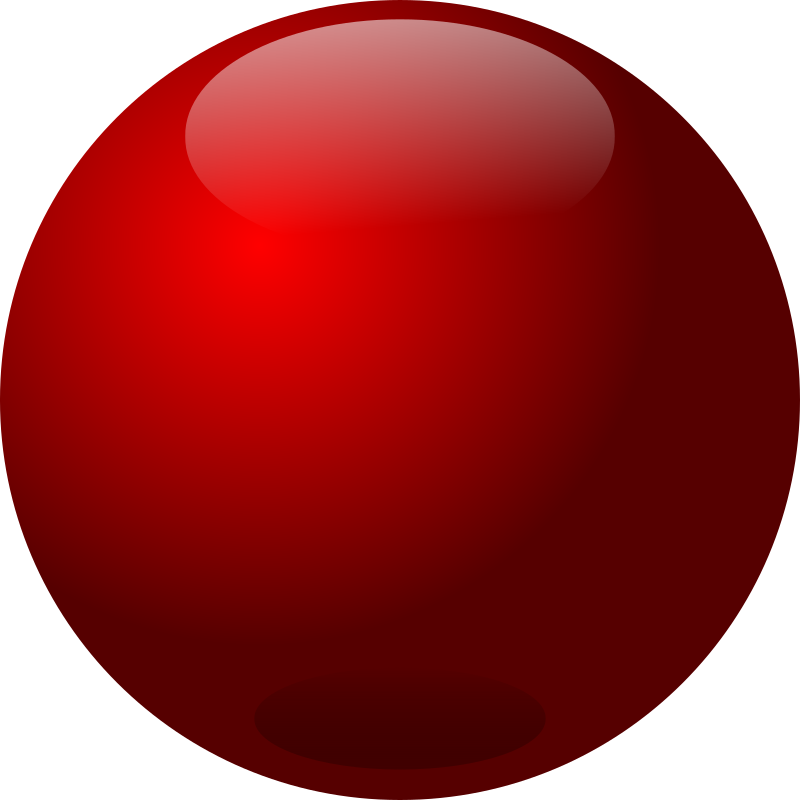 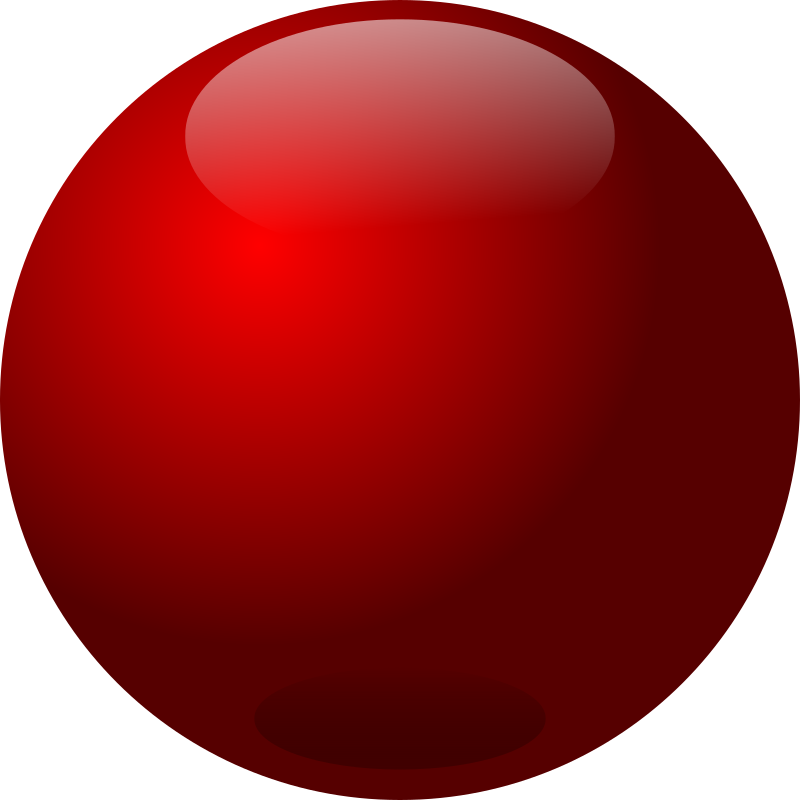 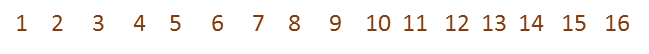 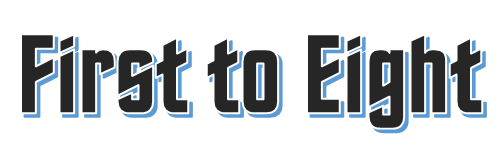 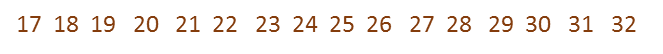 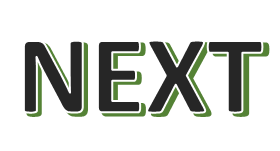 Get your colour:
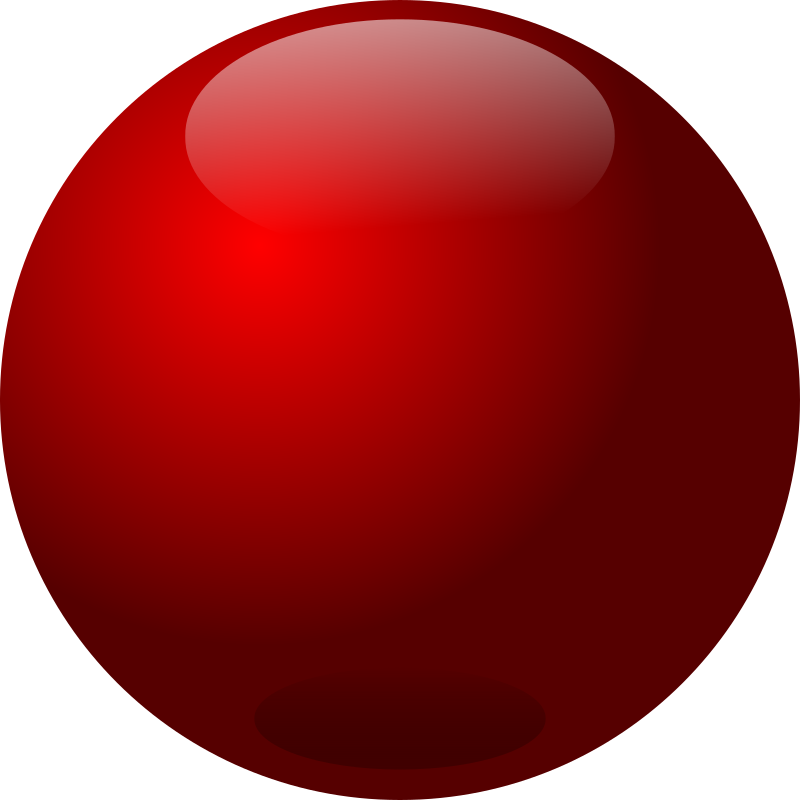 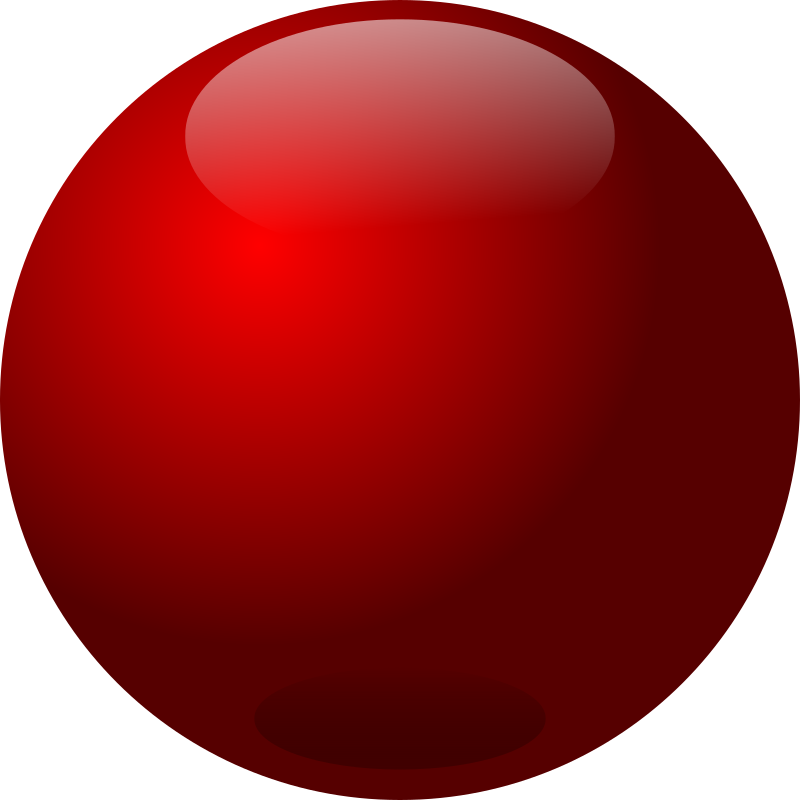 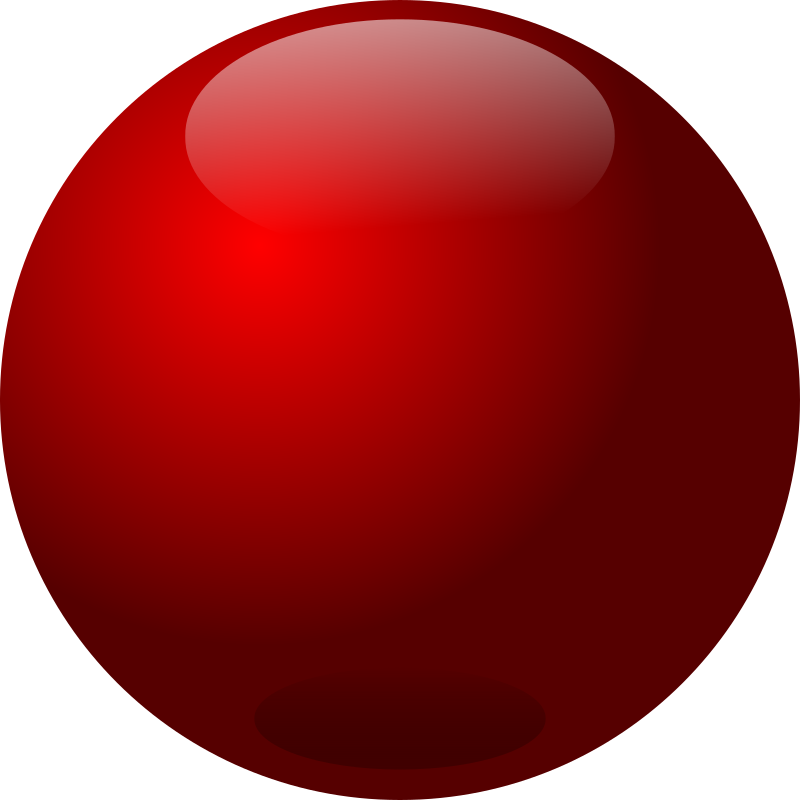 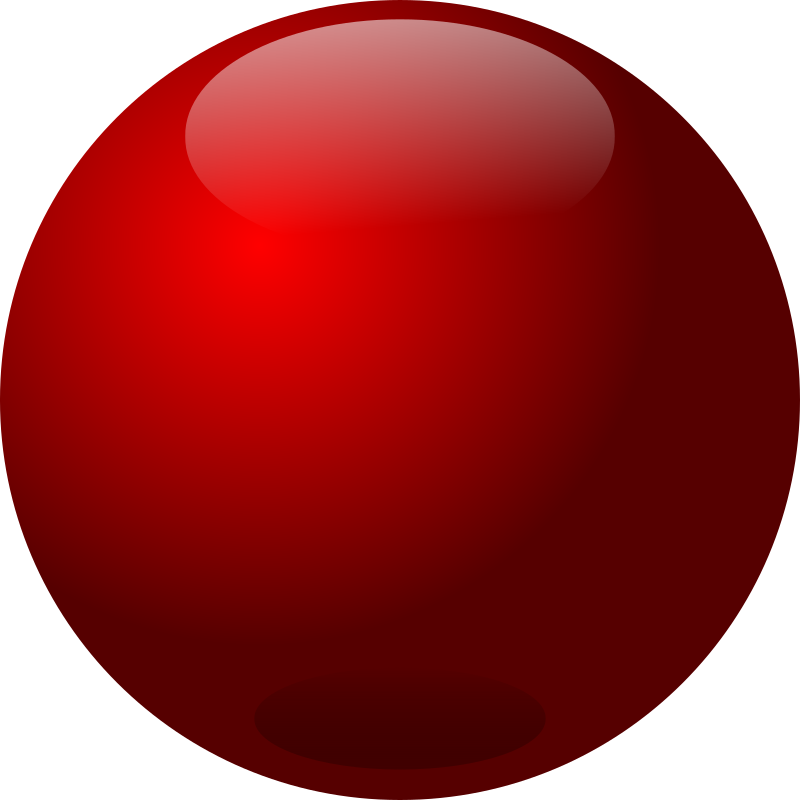 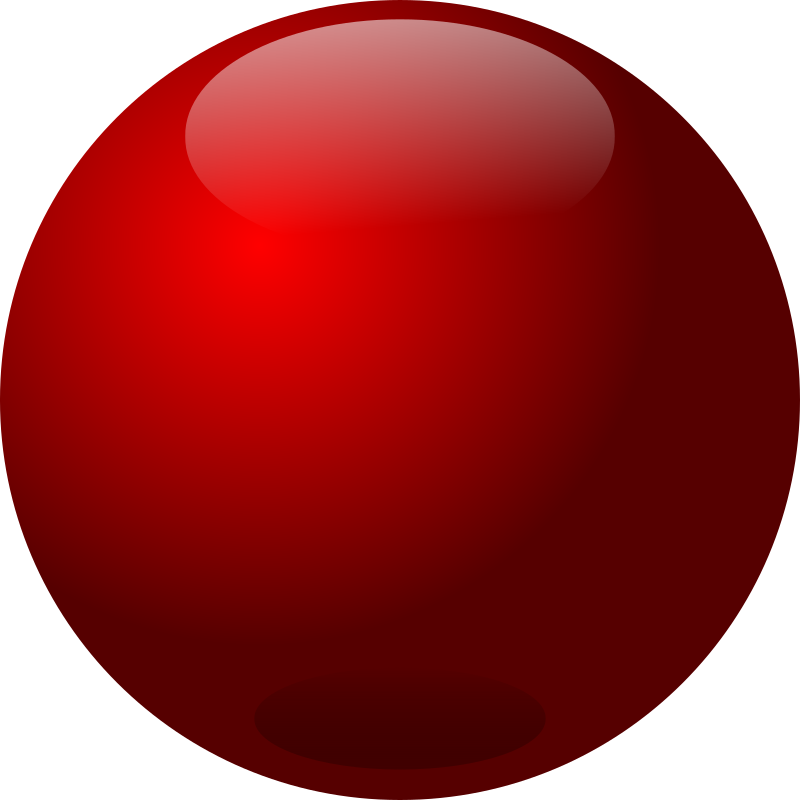 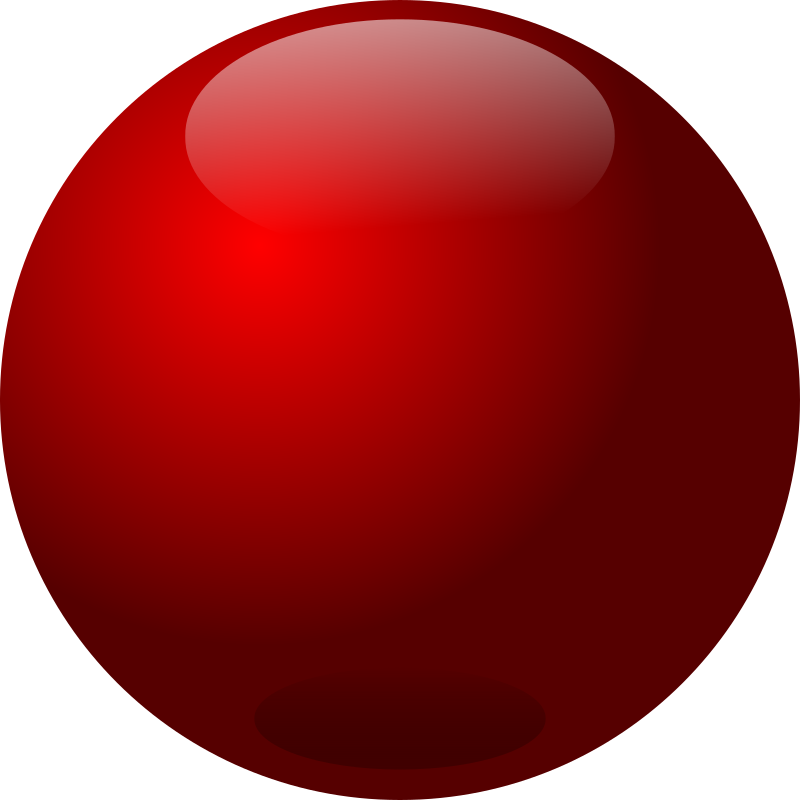 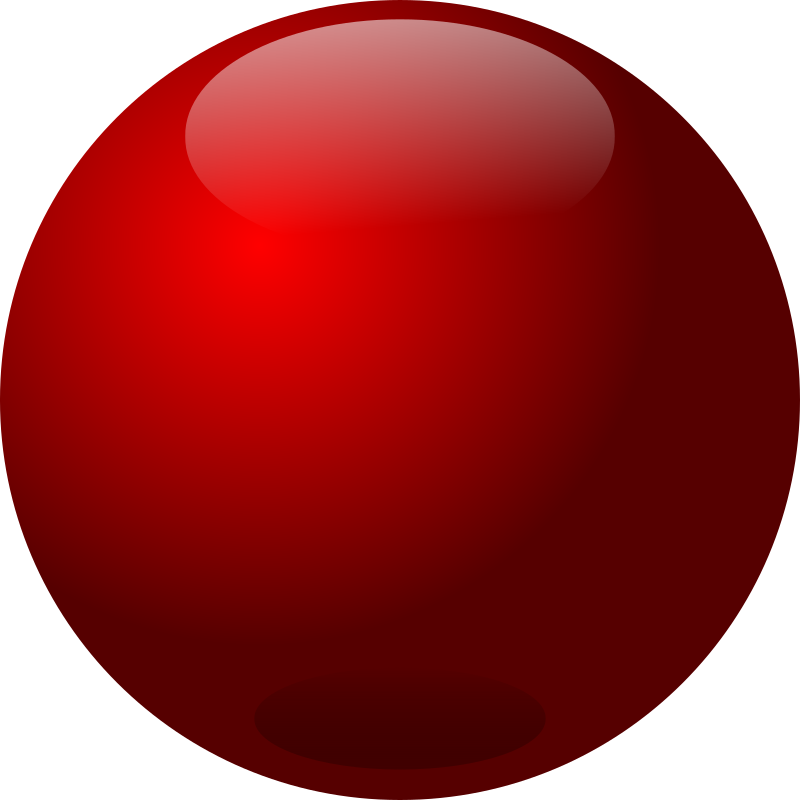 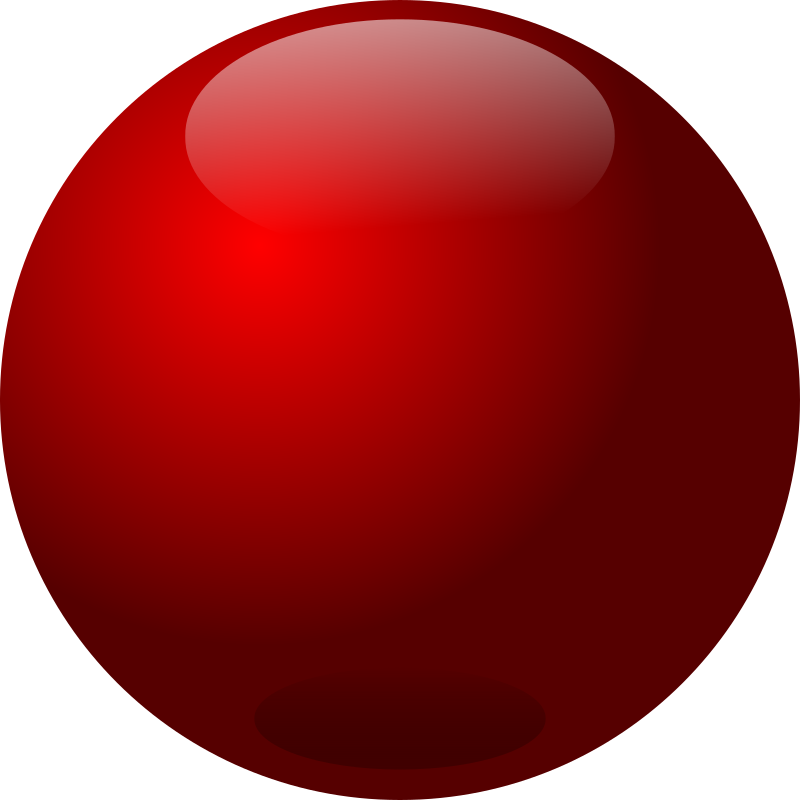 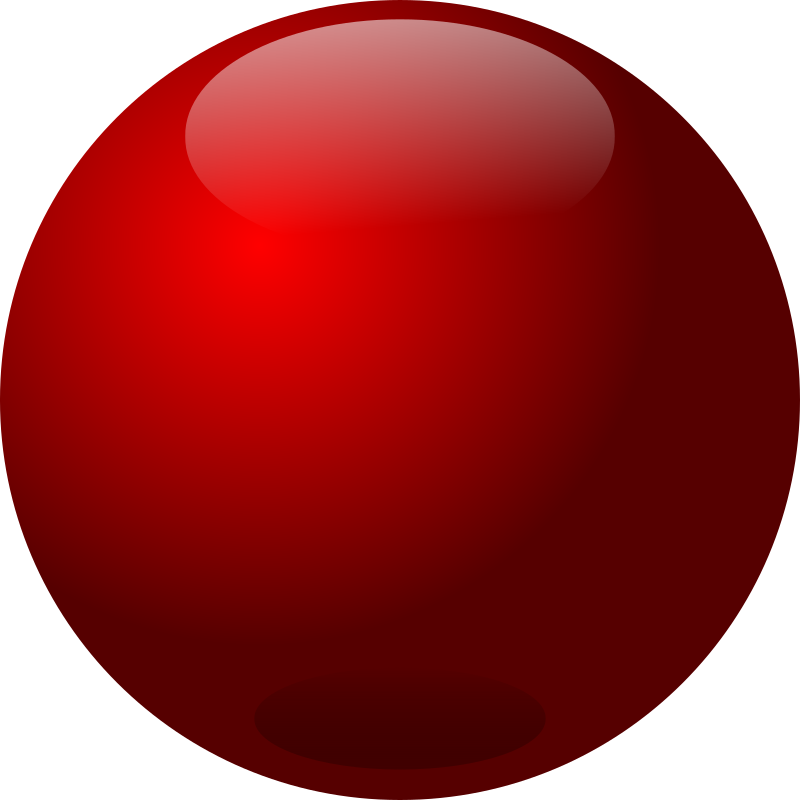 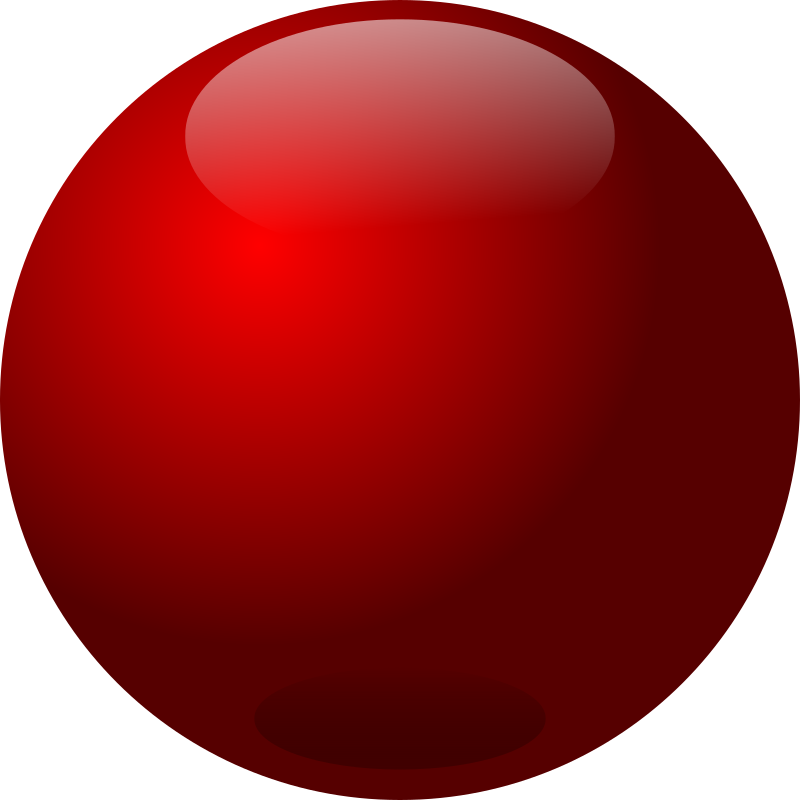 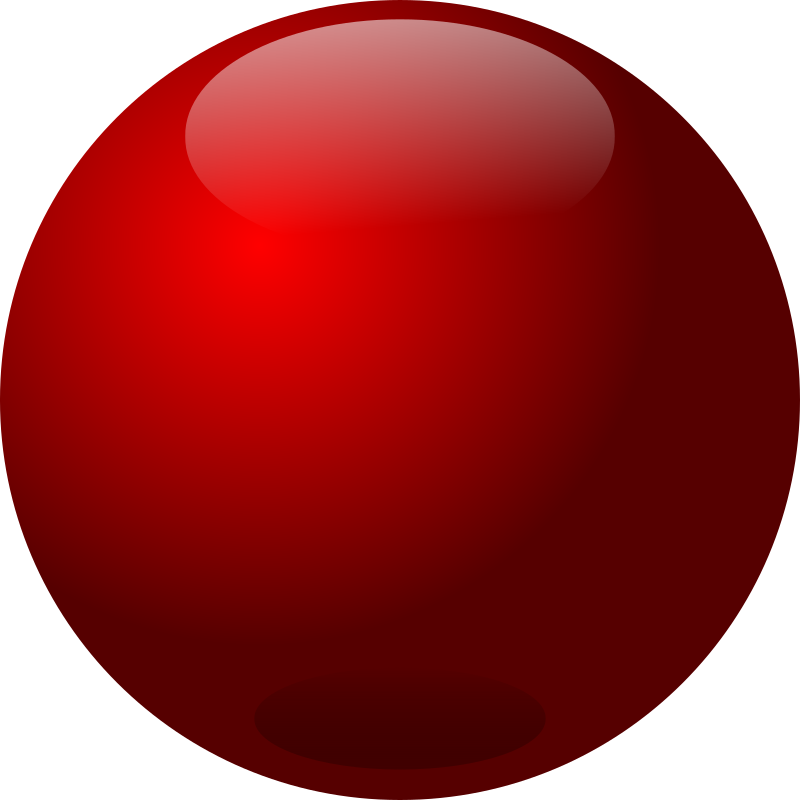 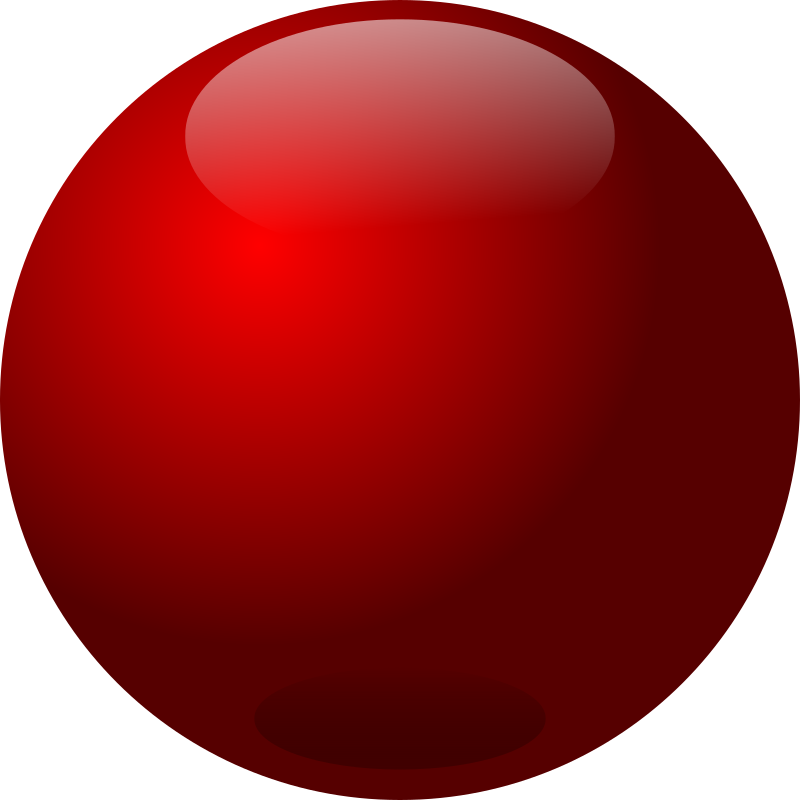 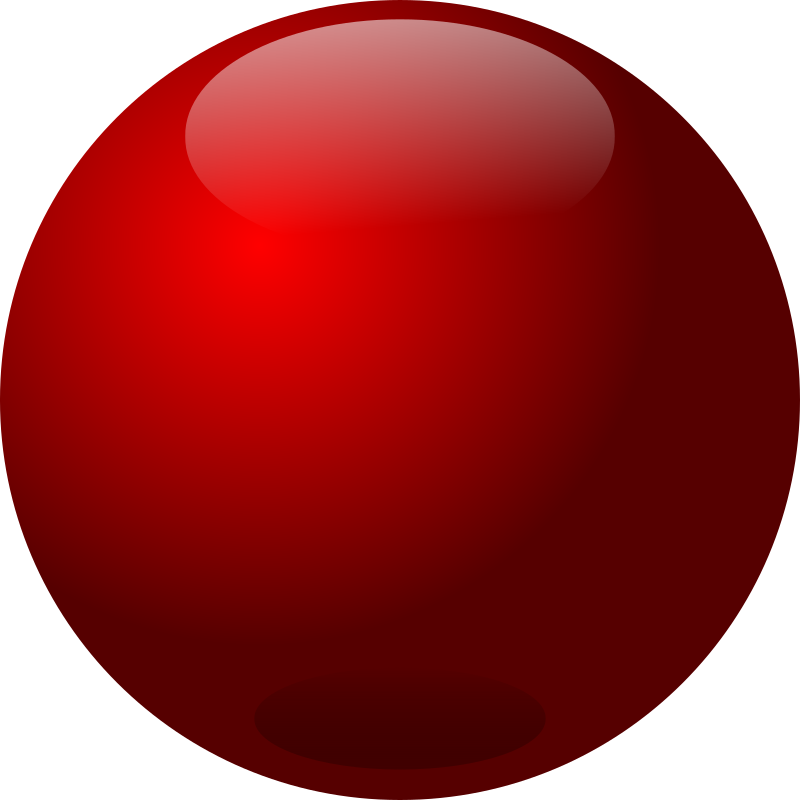 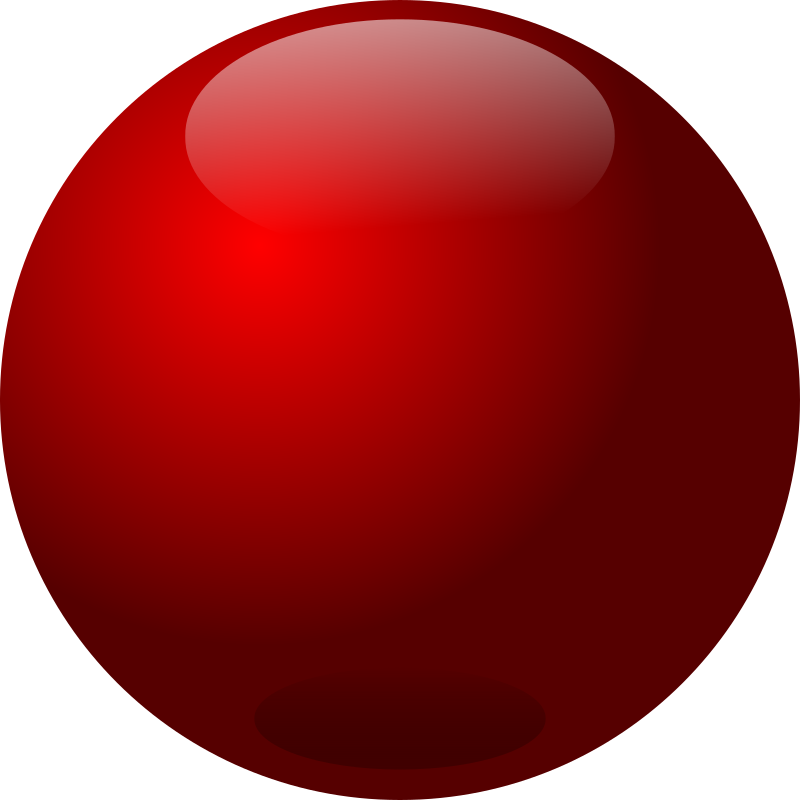 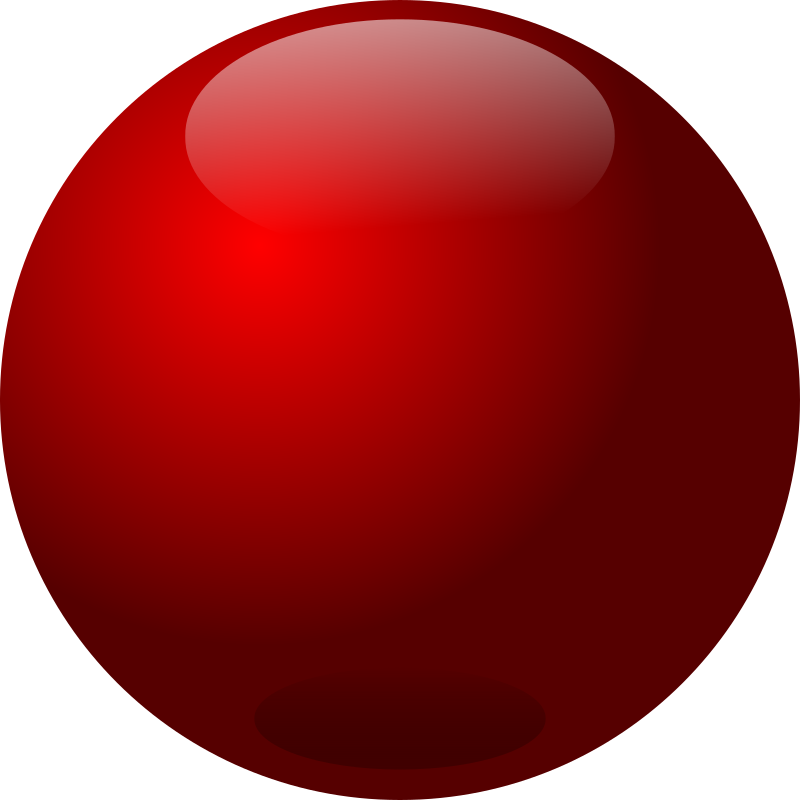 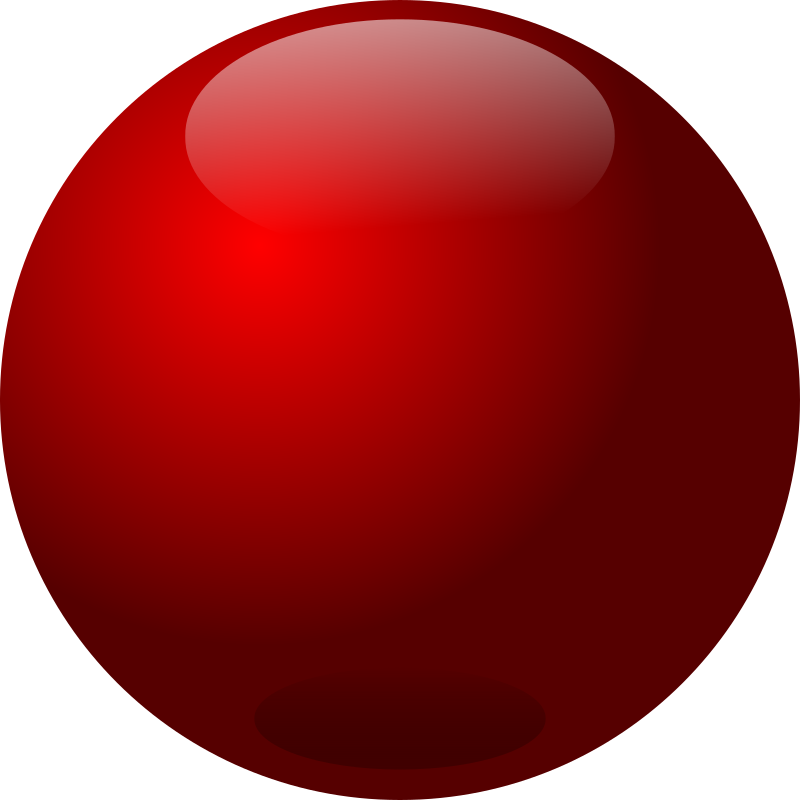 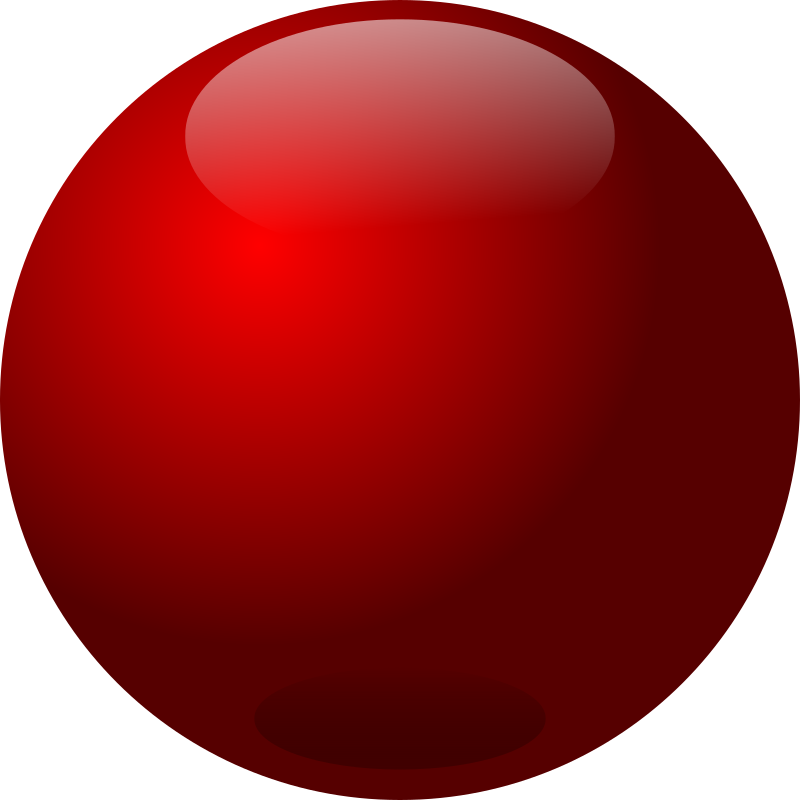 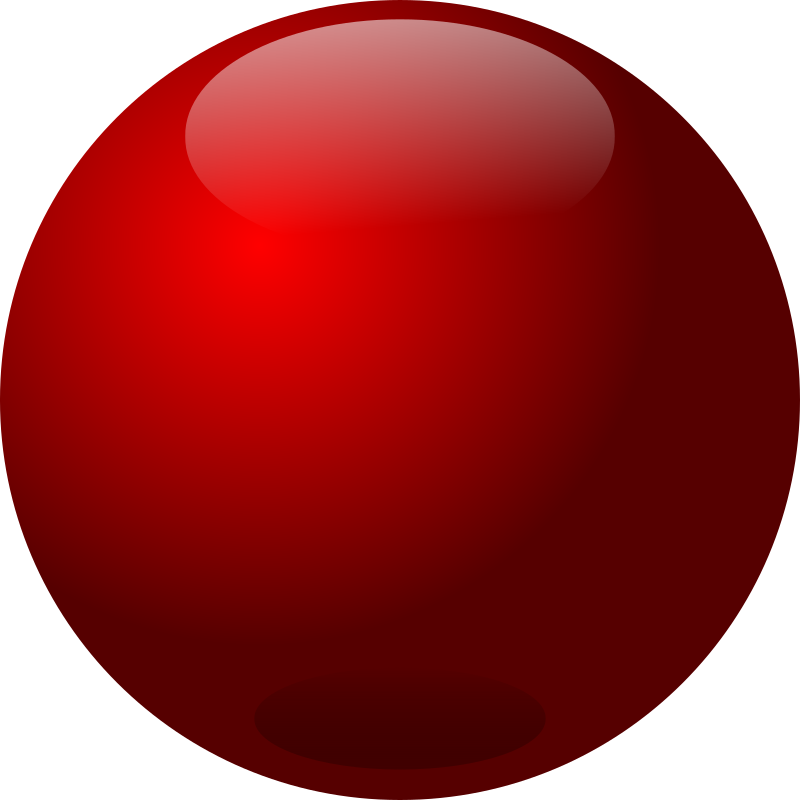 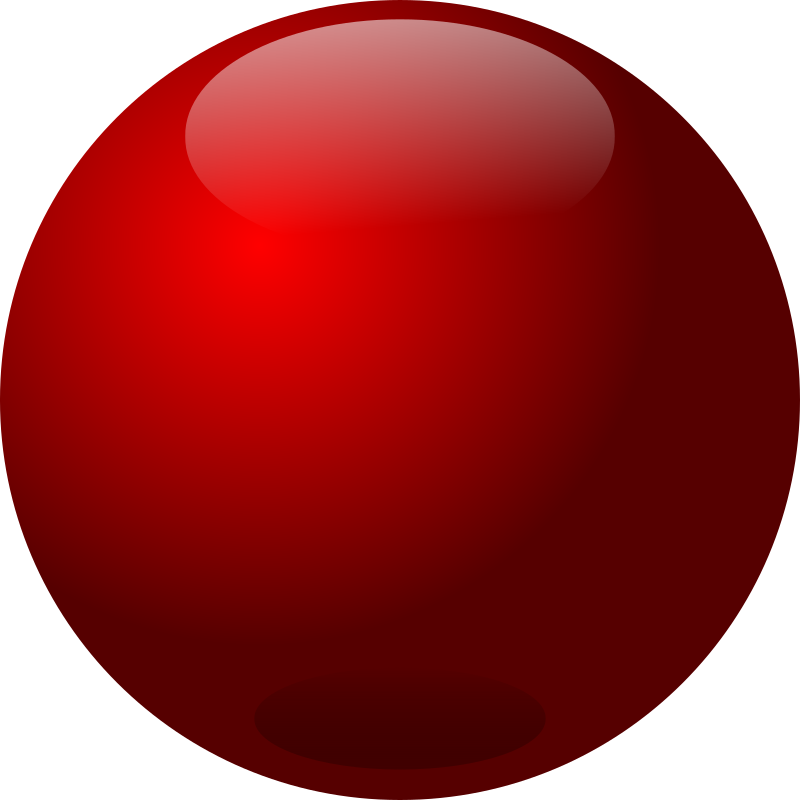 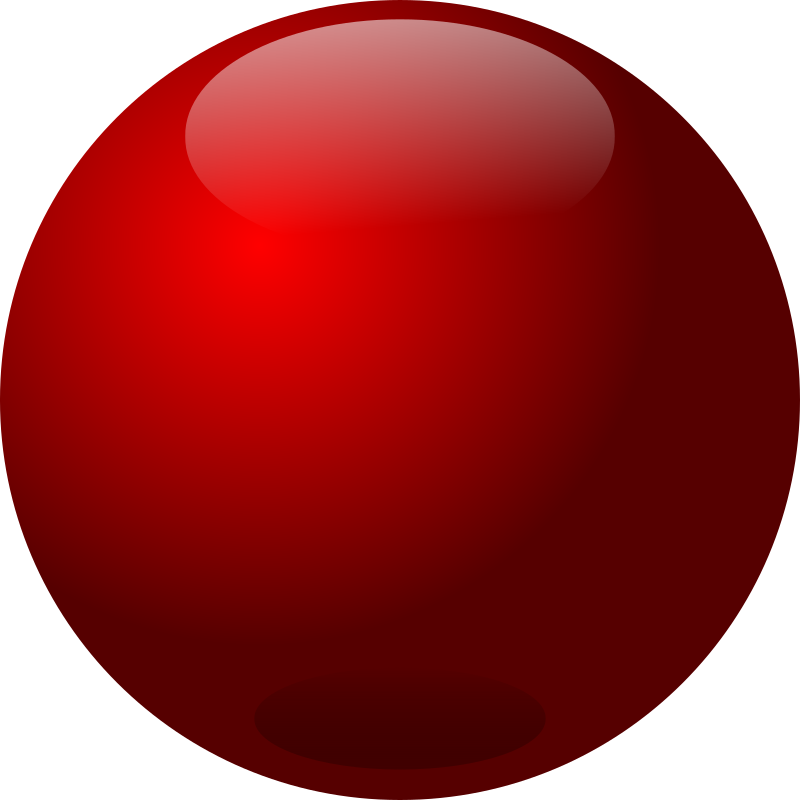 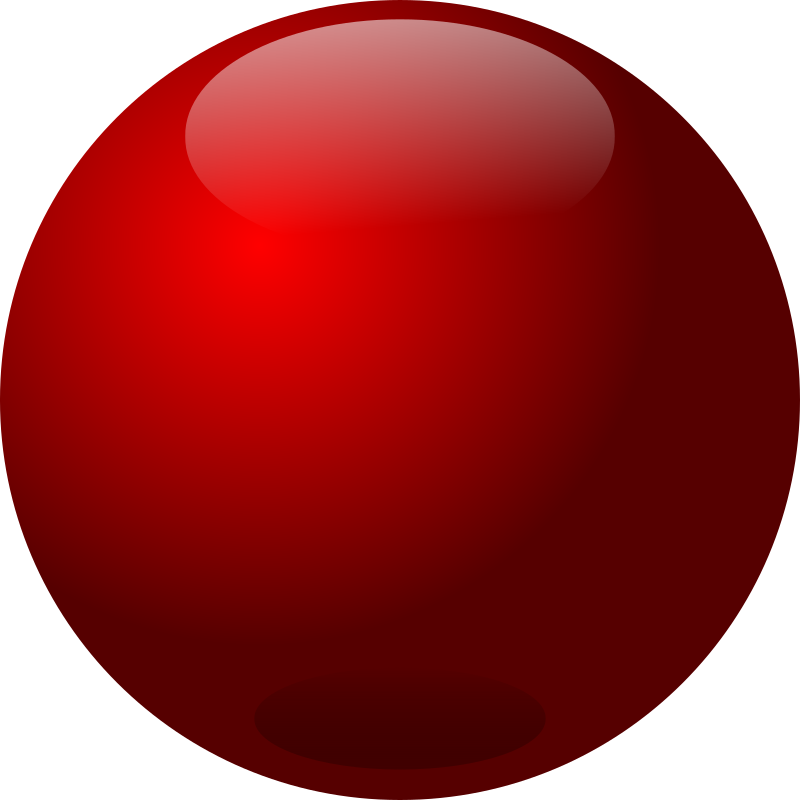 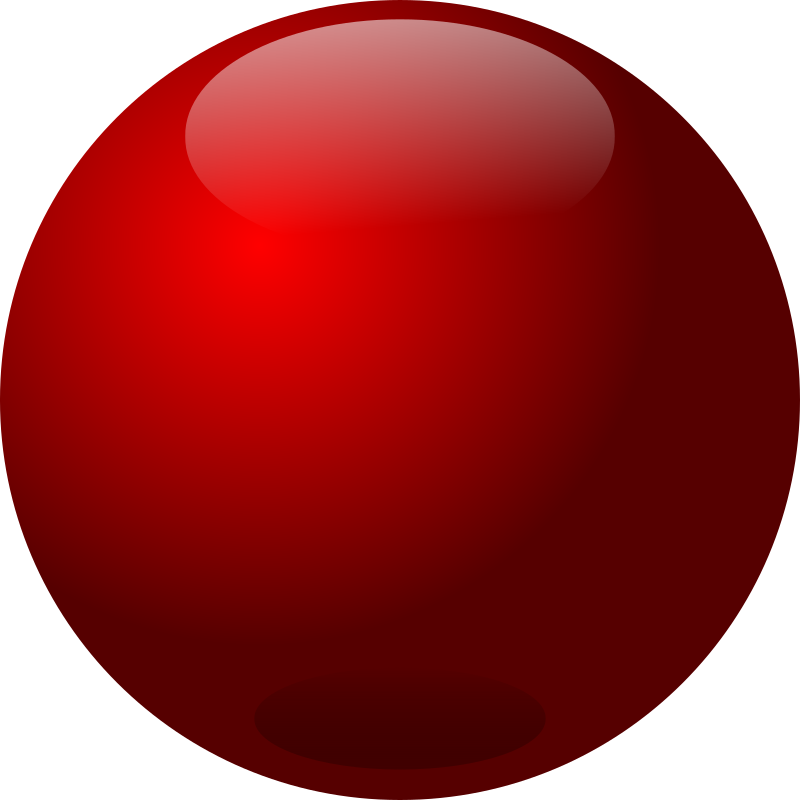 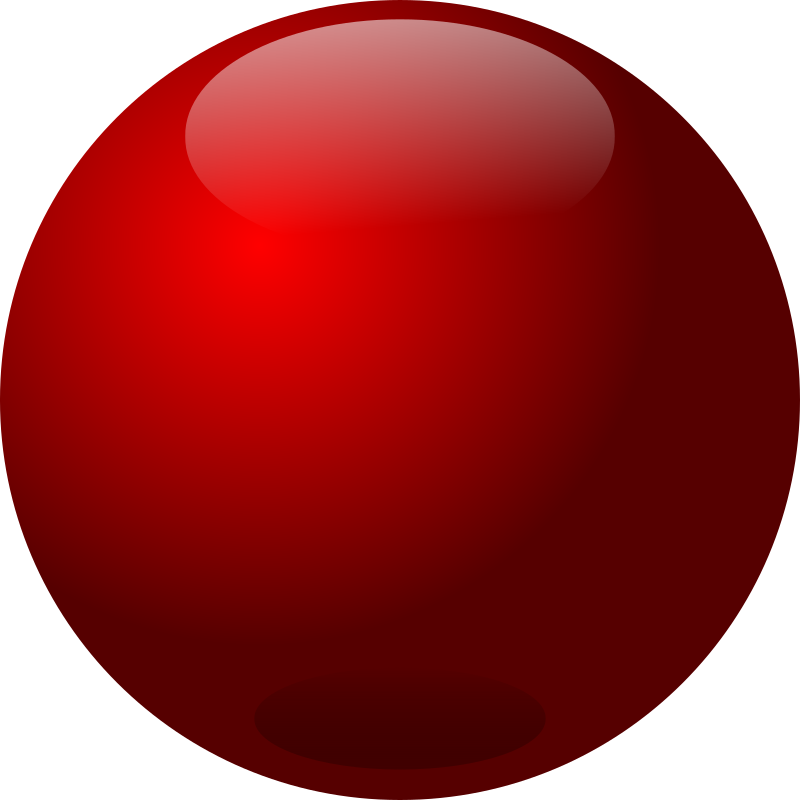 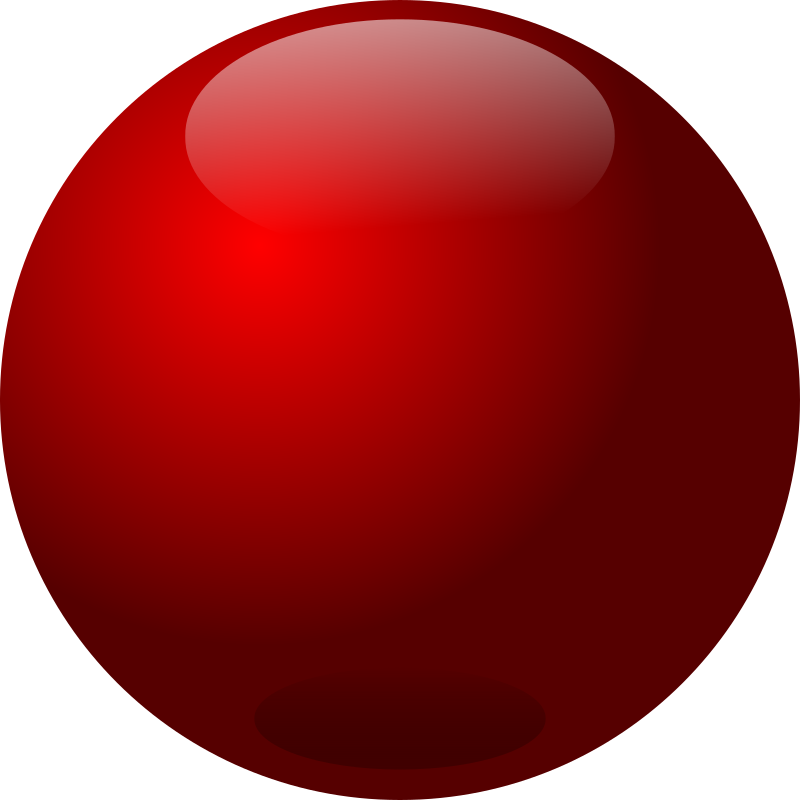 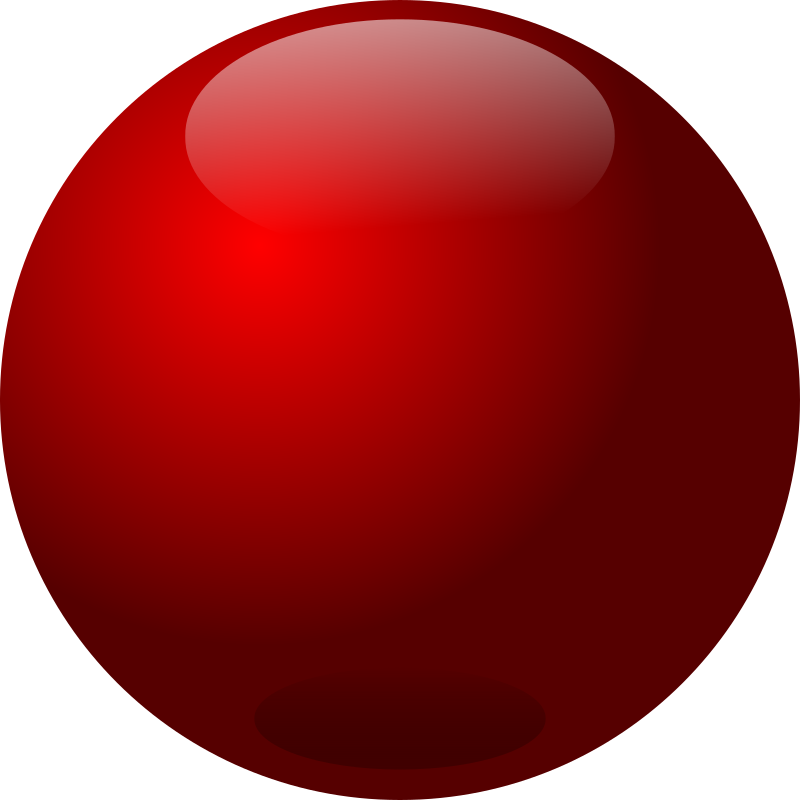 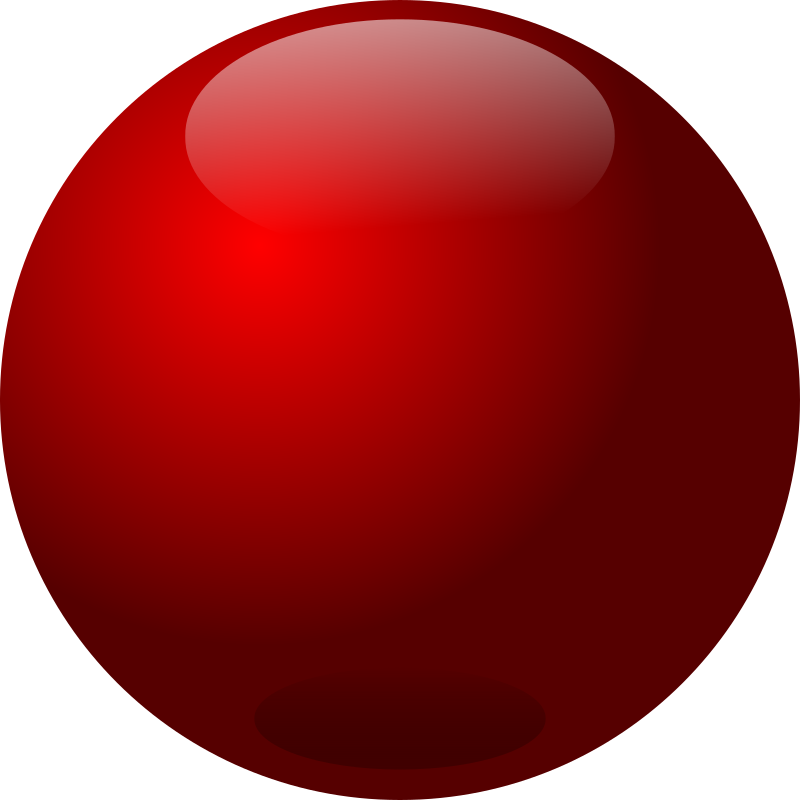 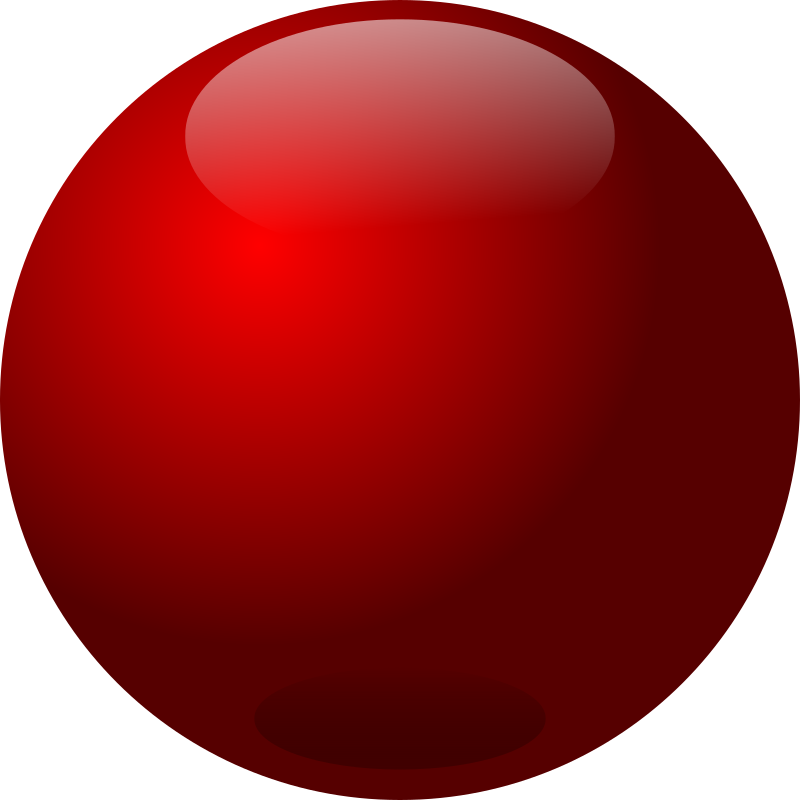 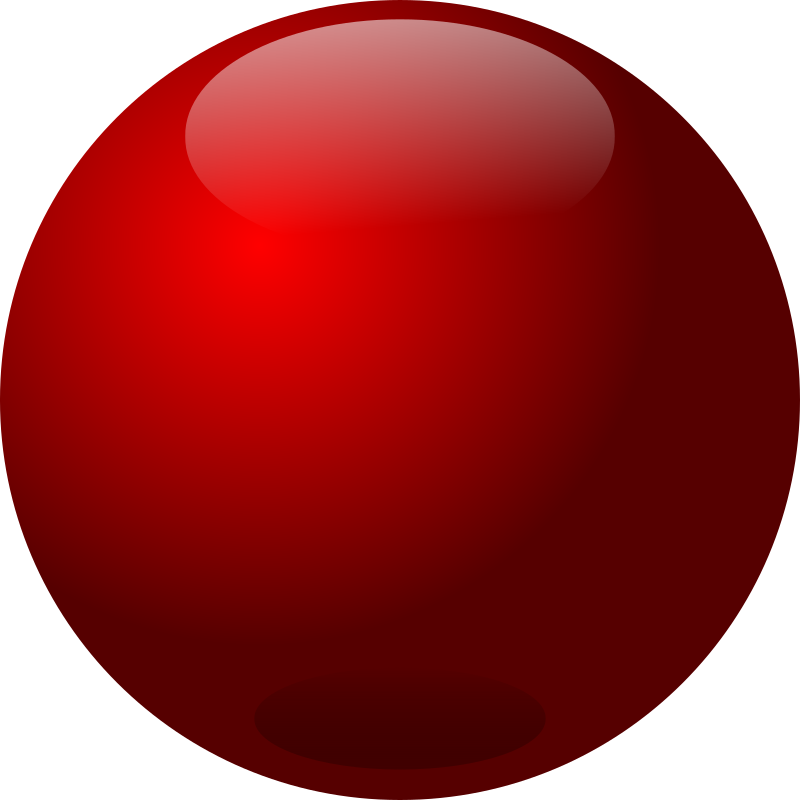 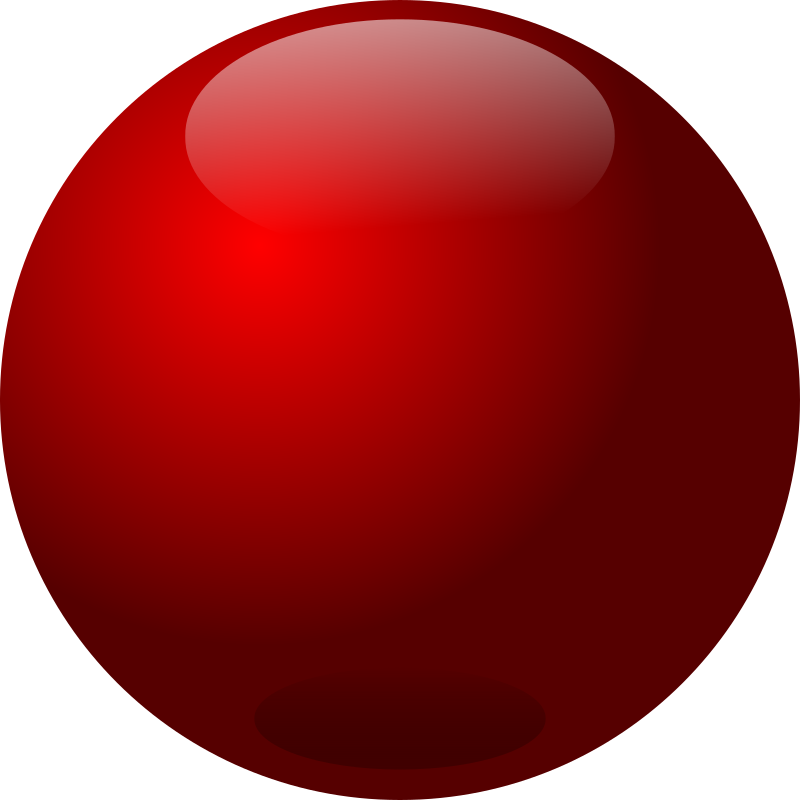 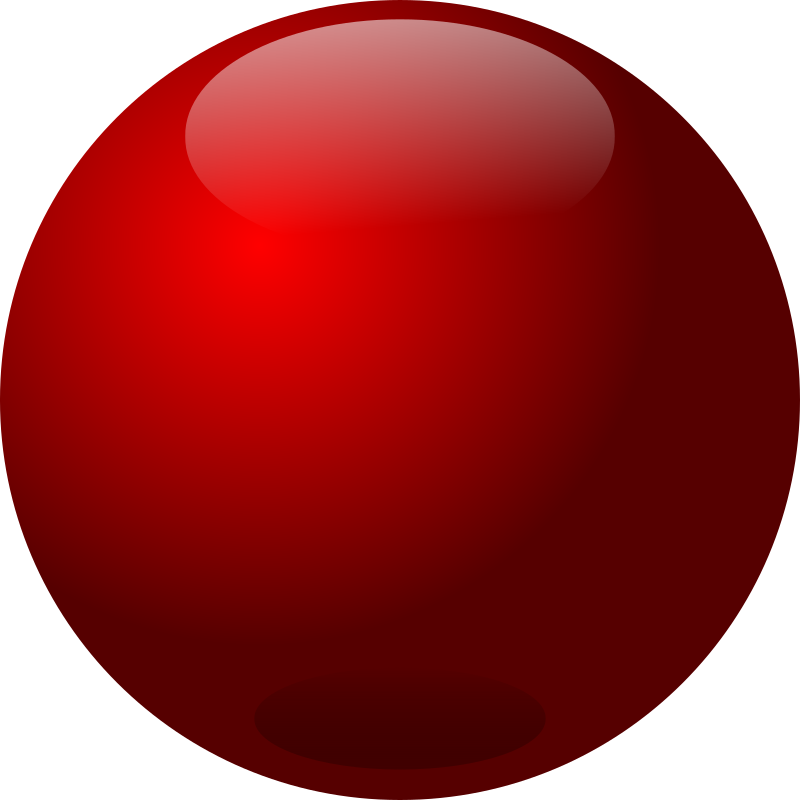 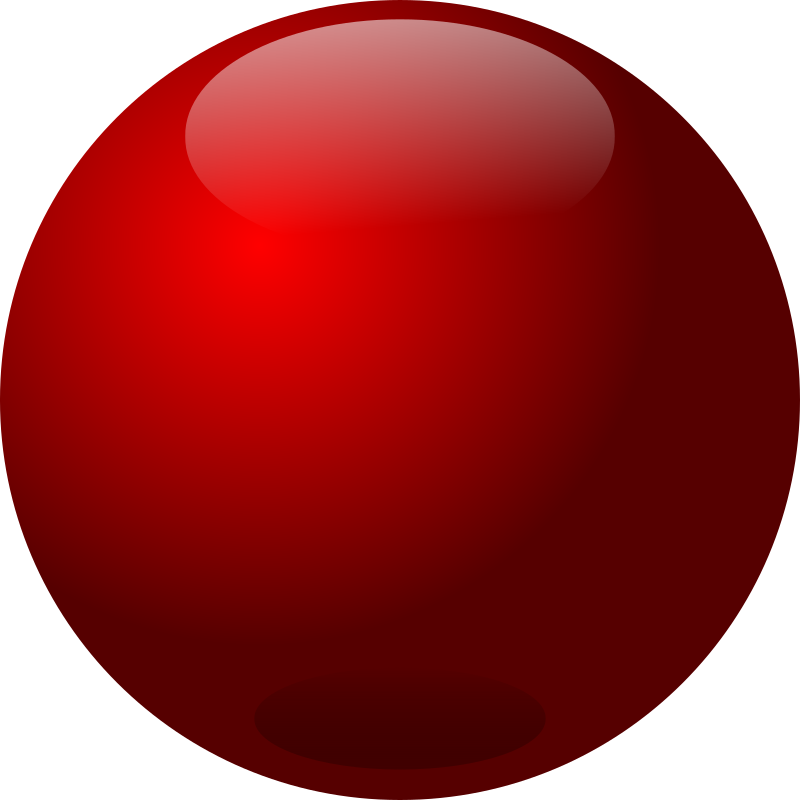 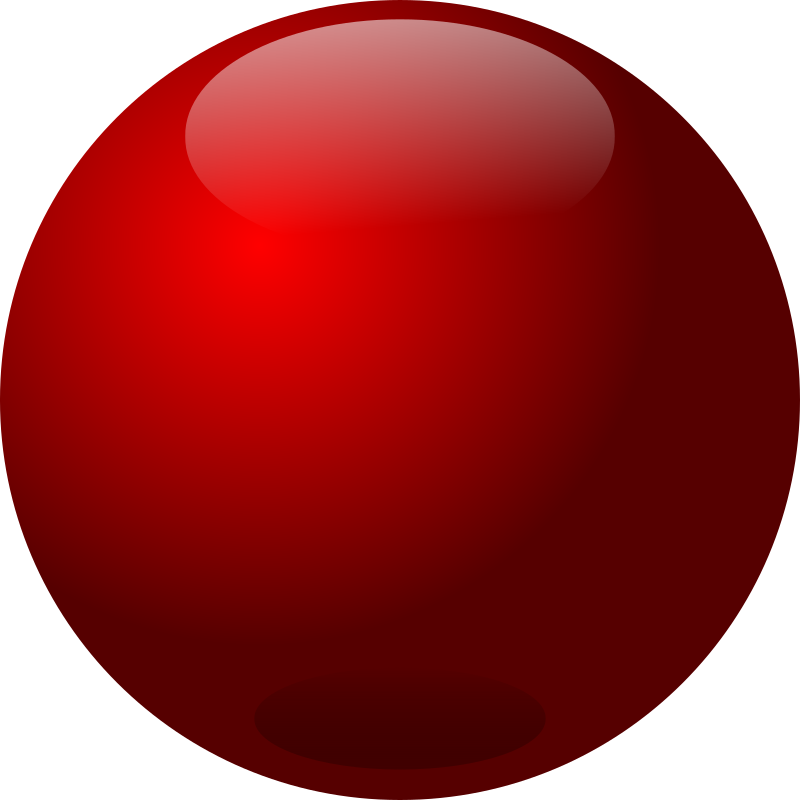 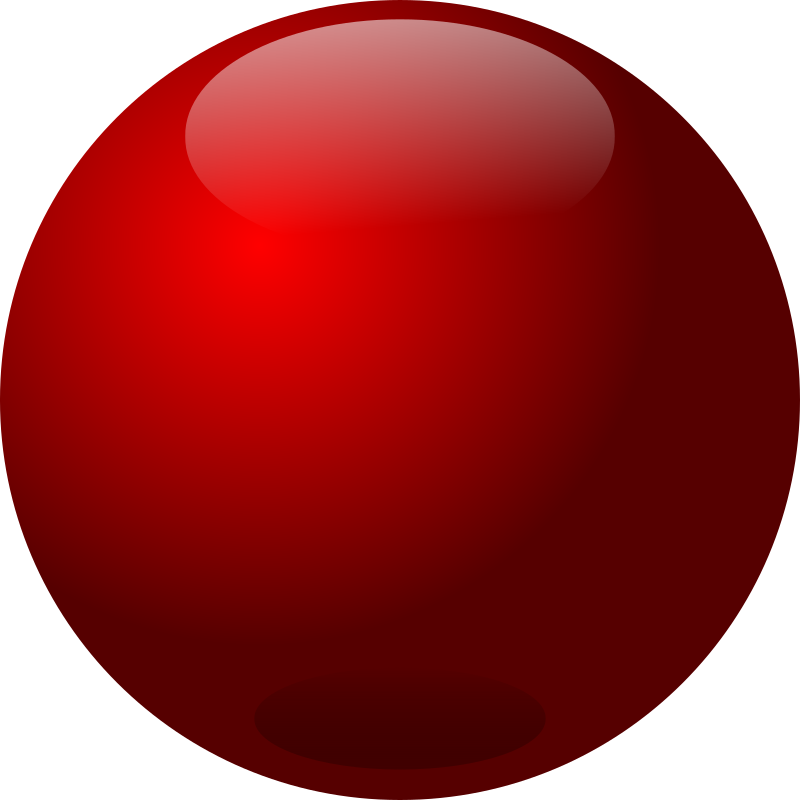 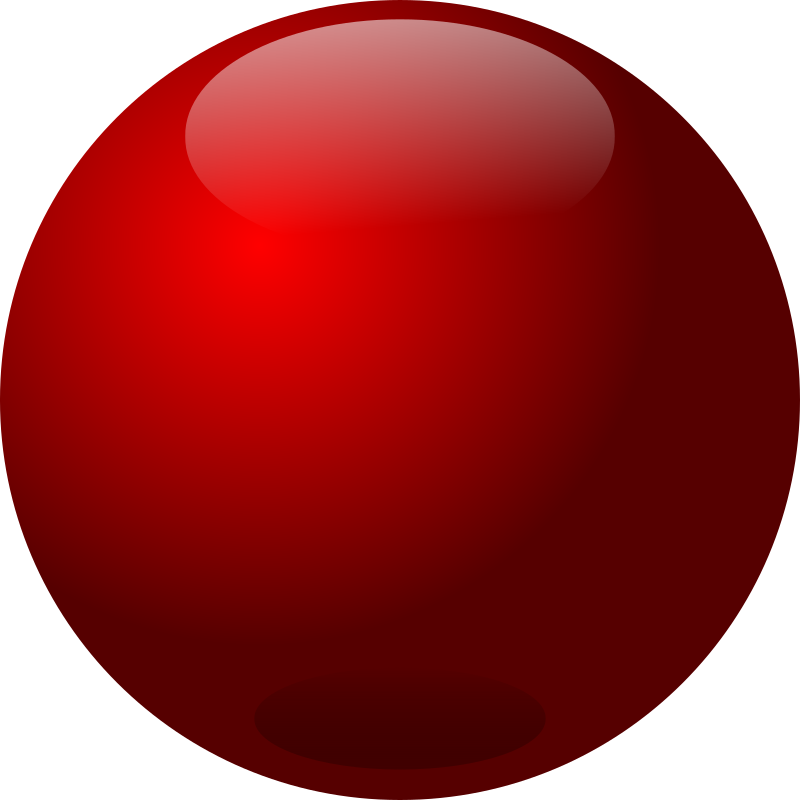 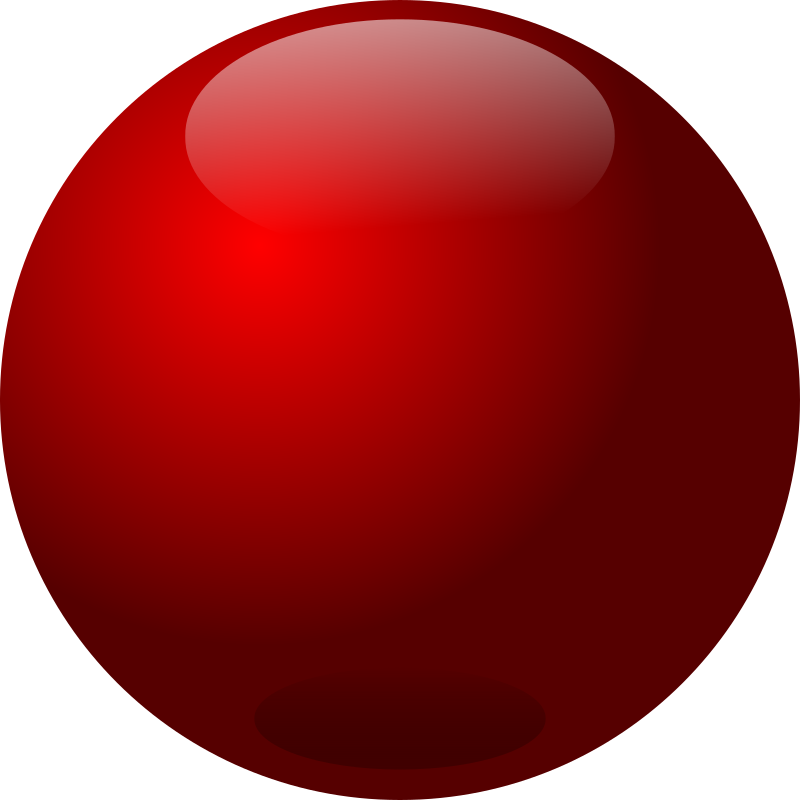 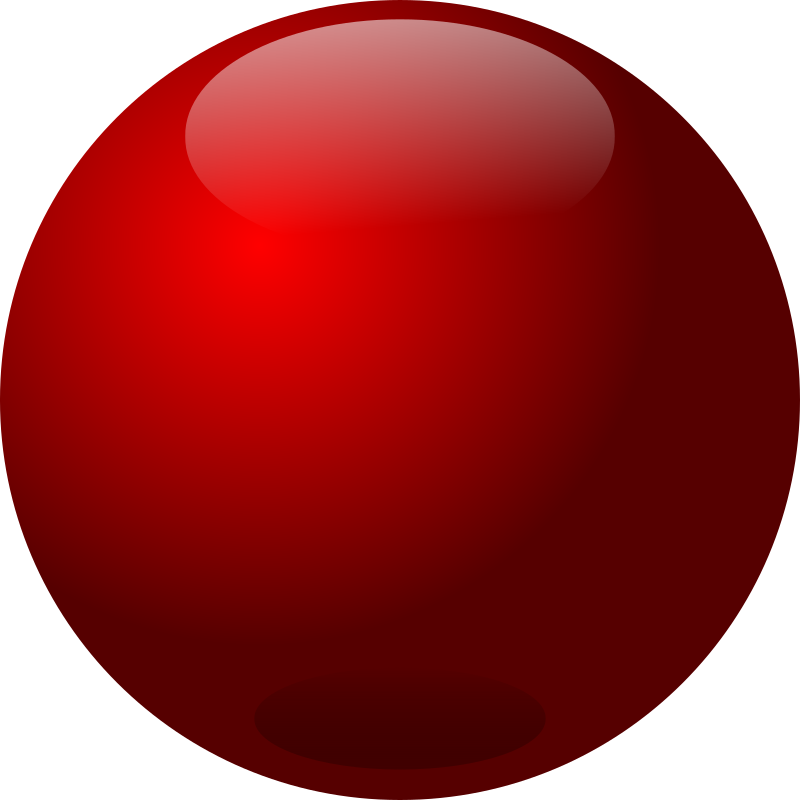 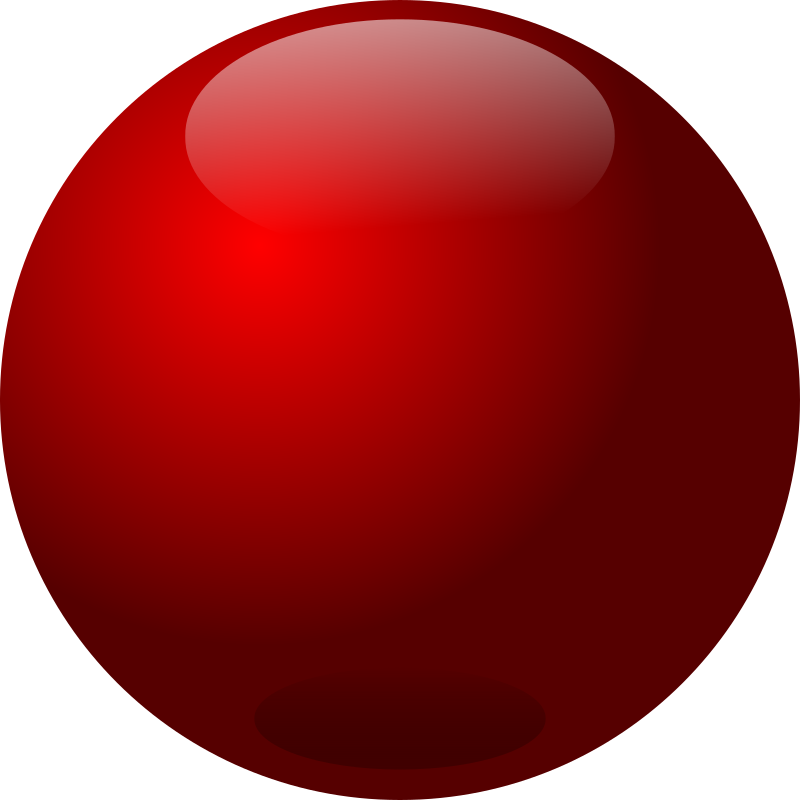 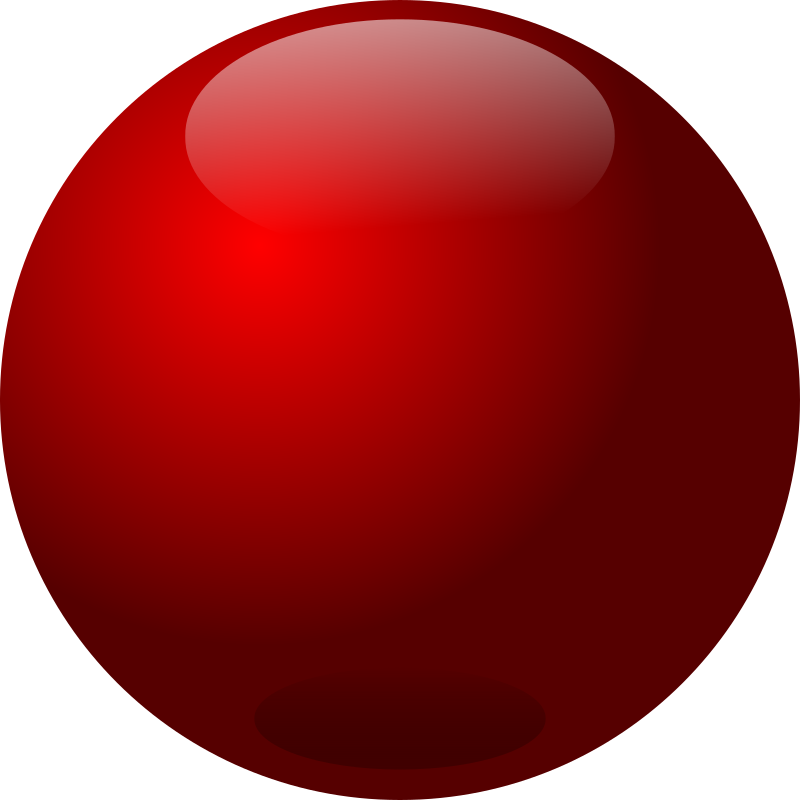 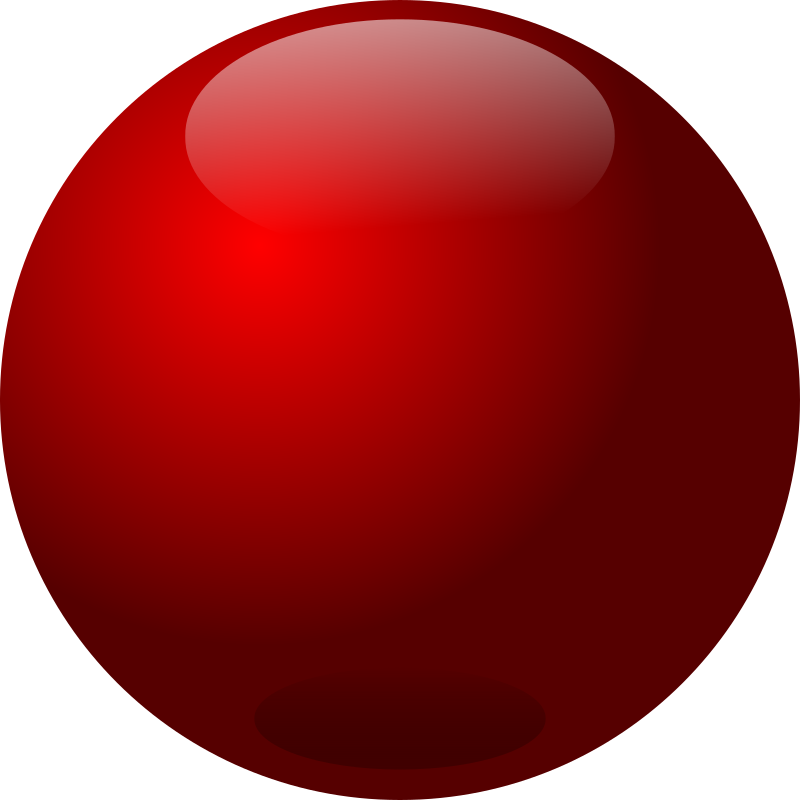 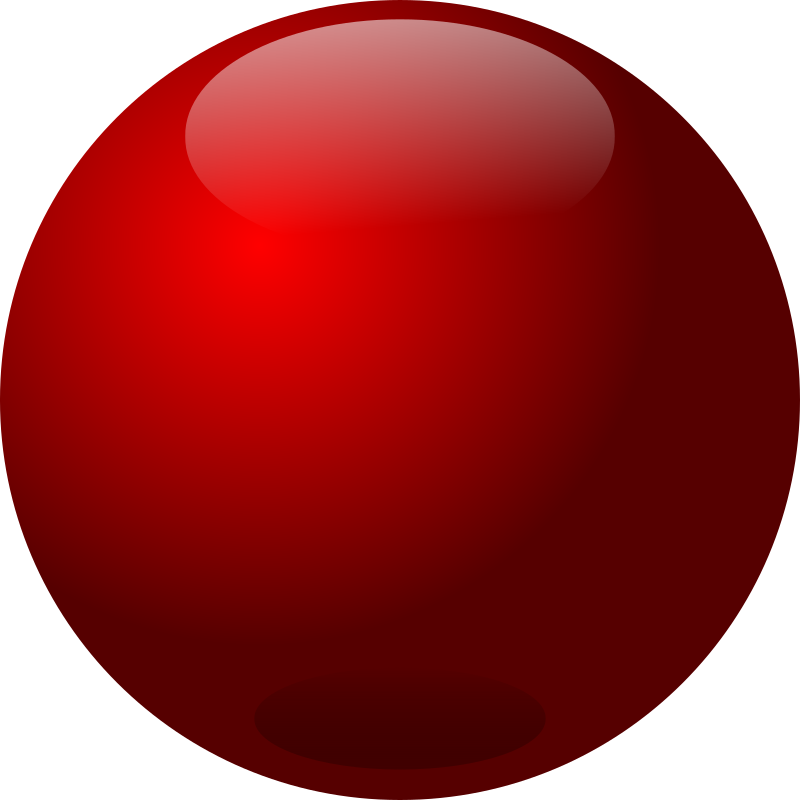 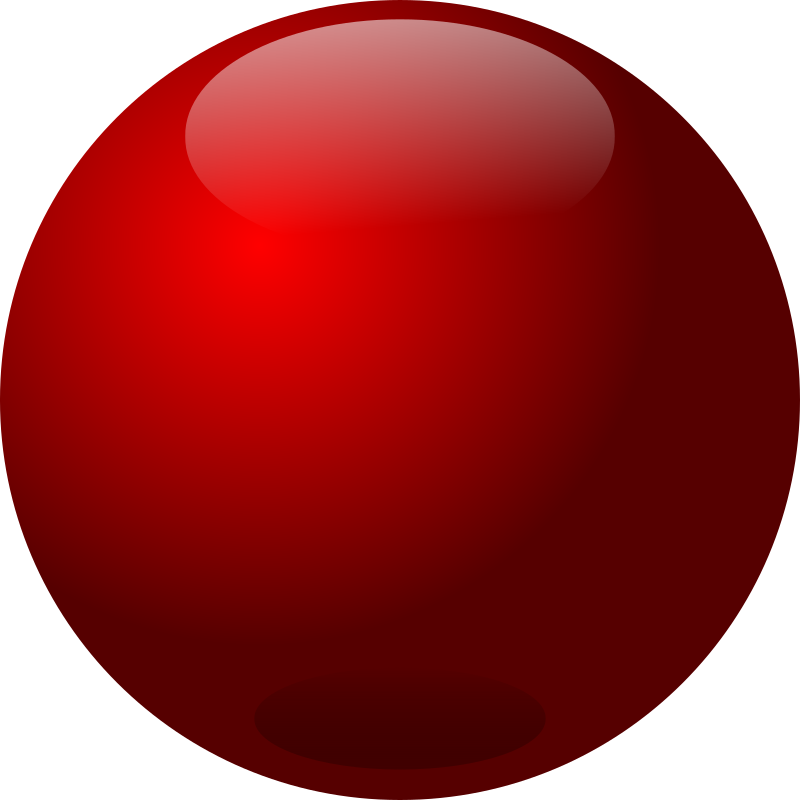 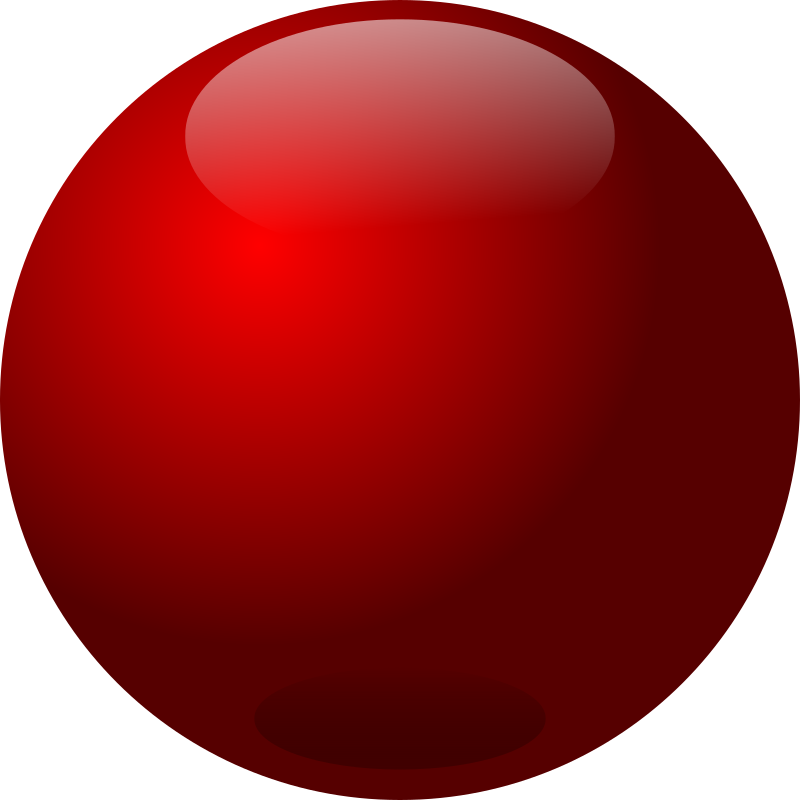 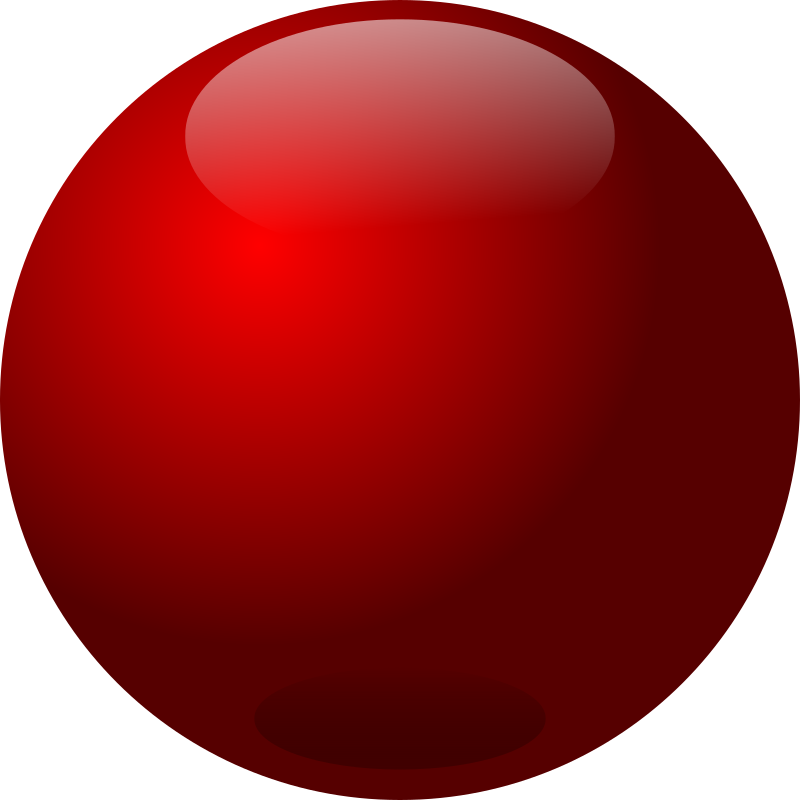 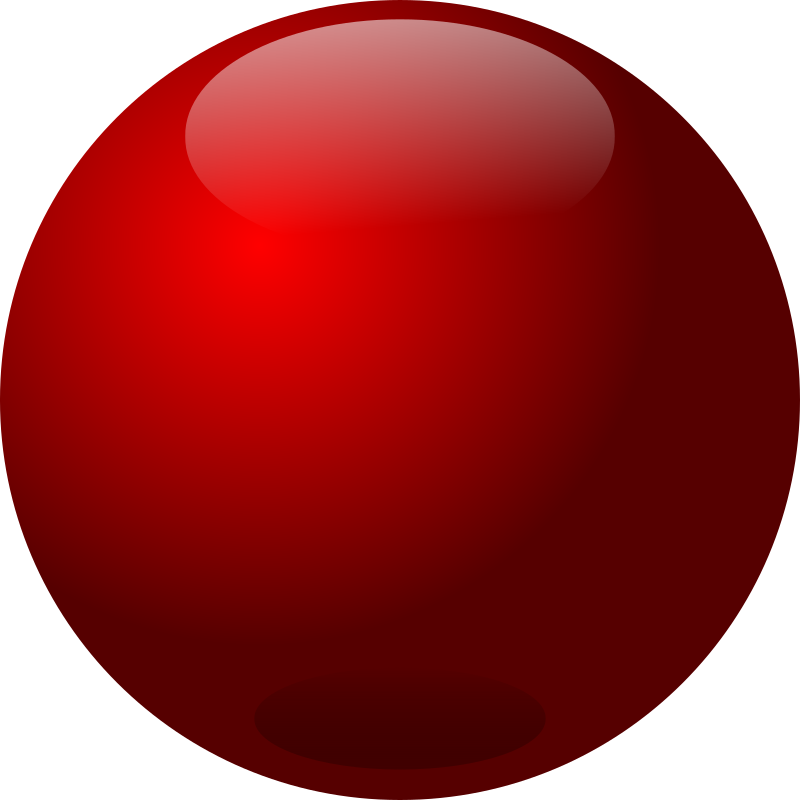 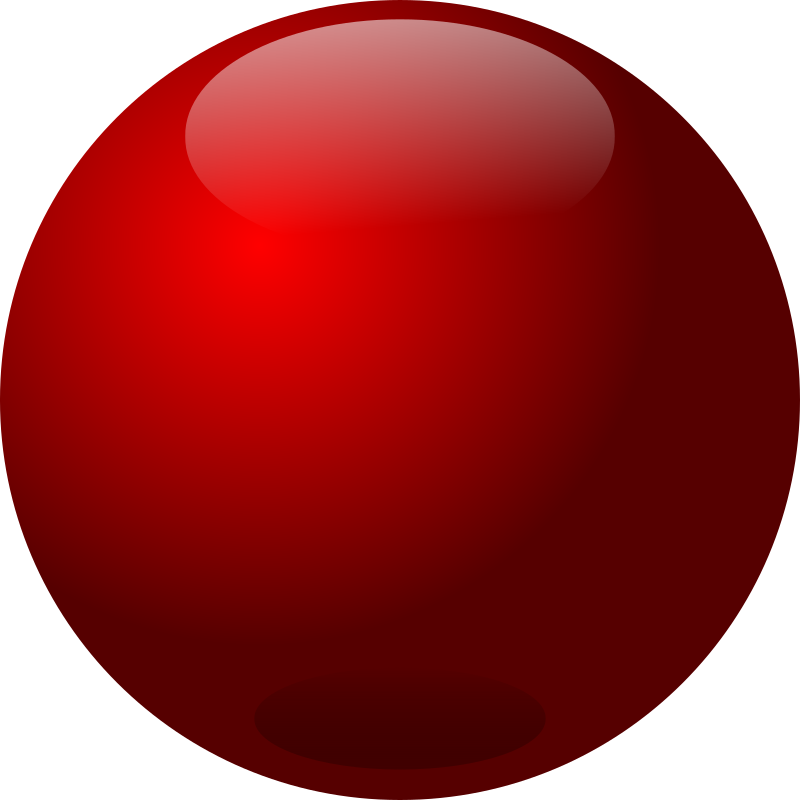 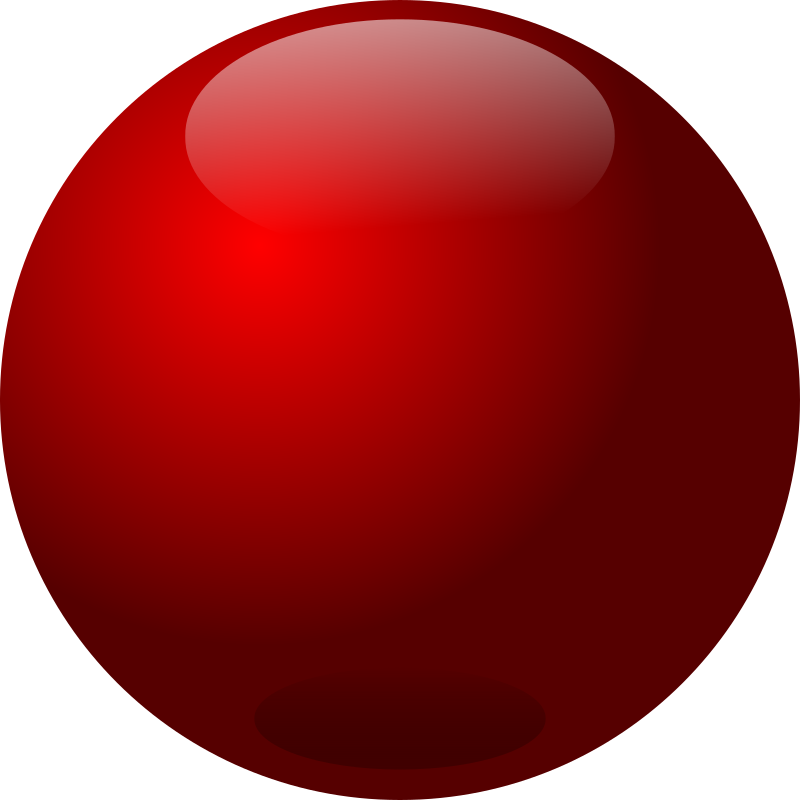 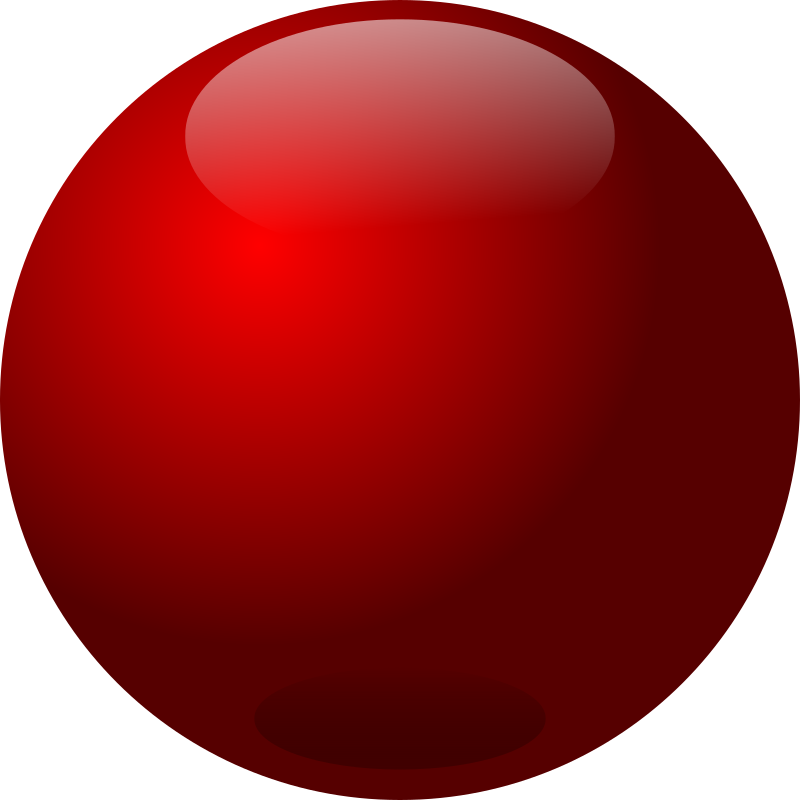 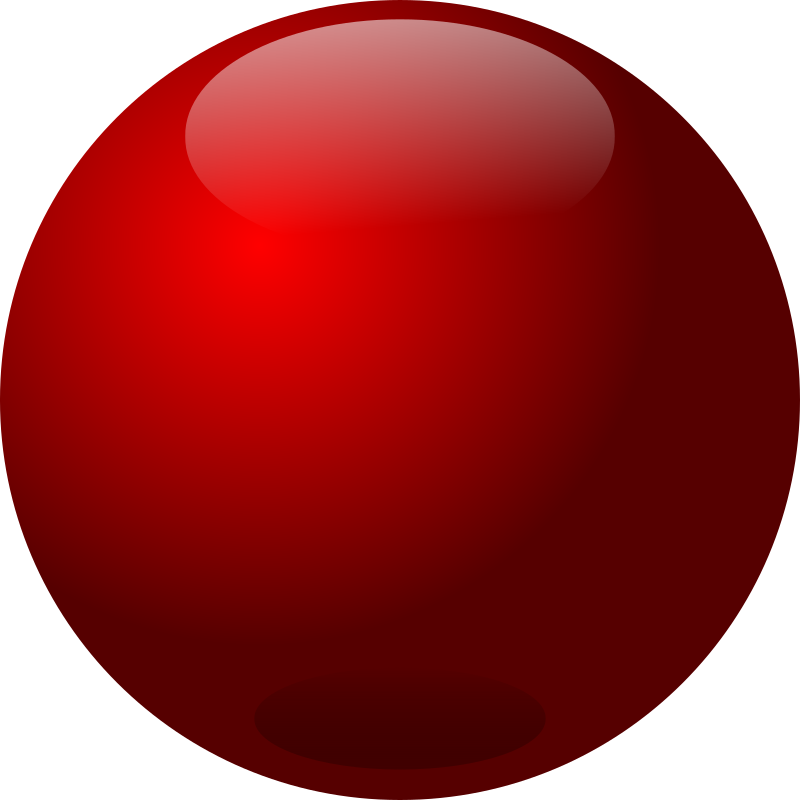 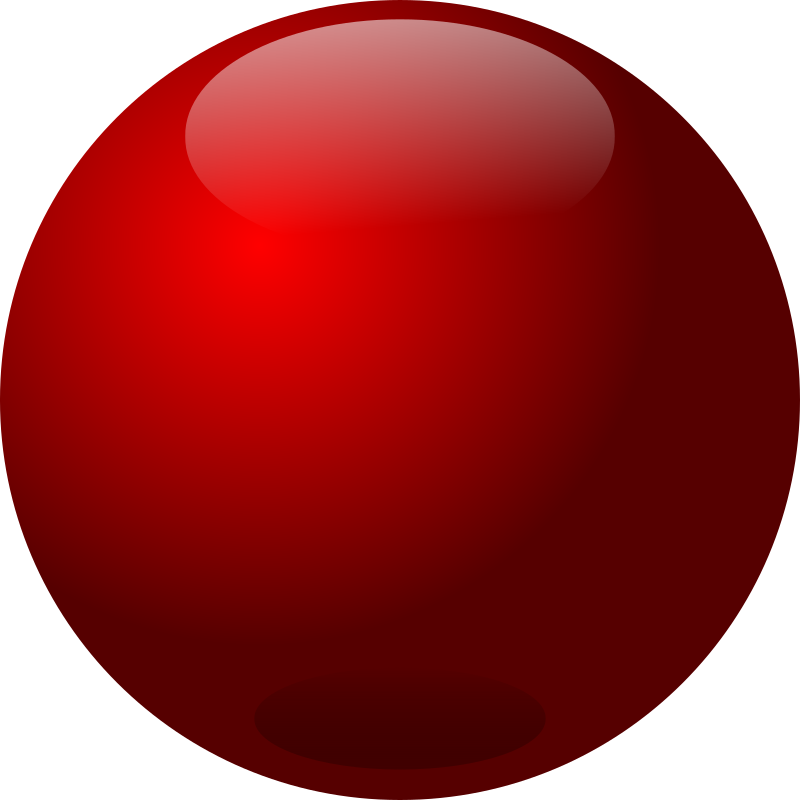 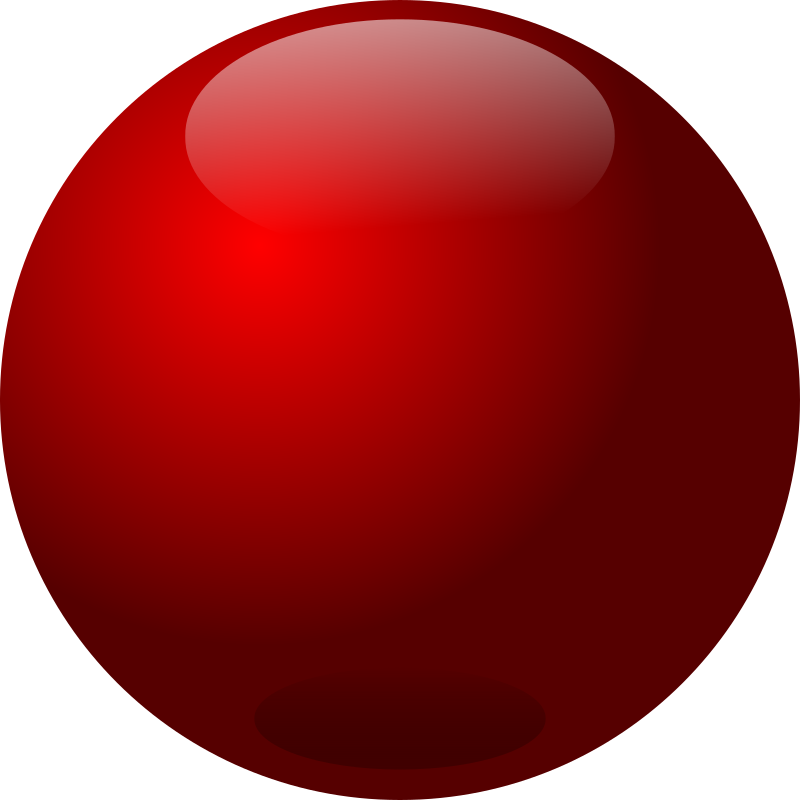 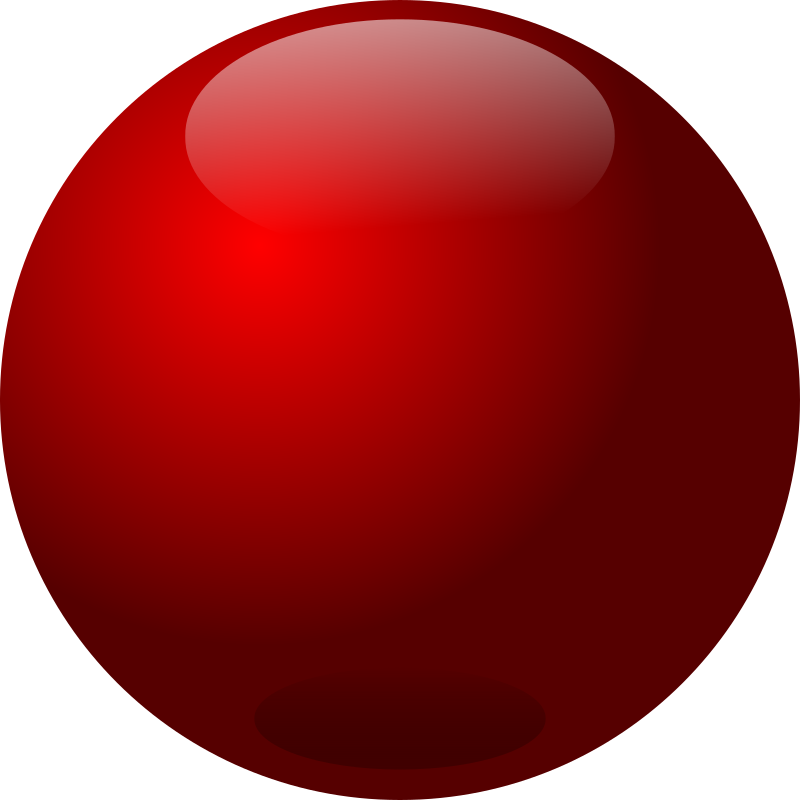 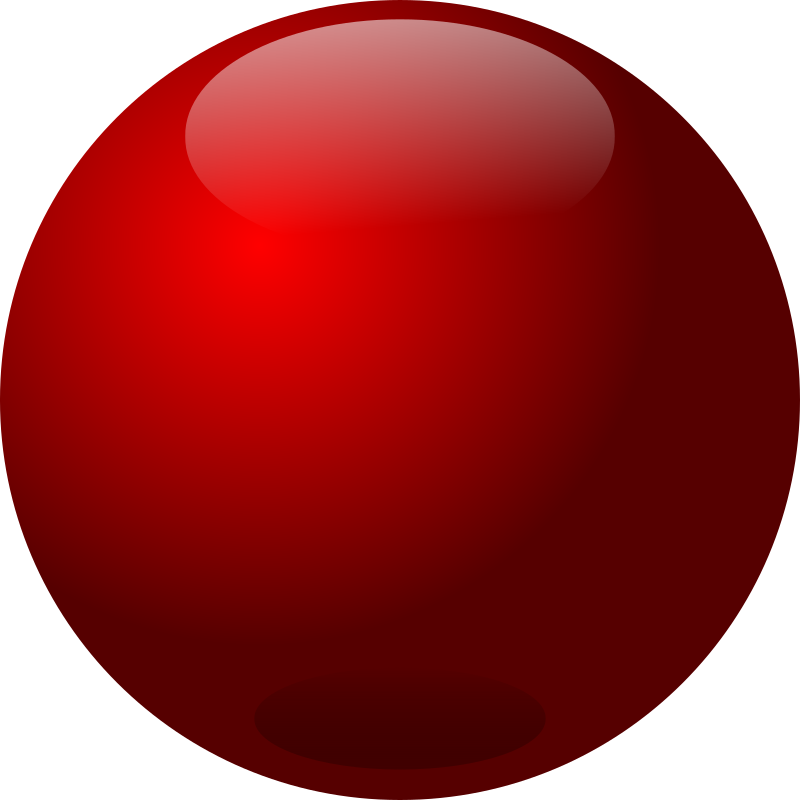 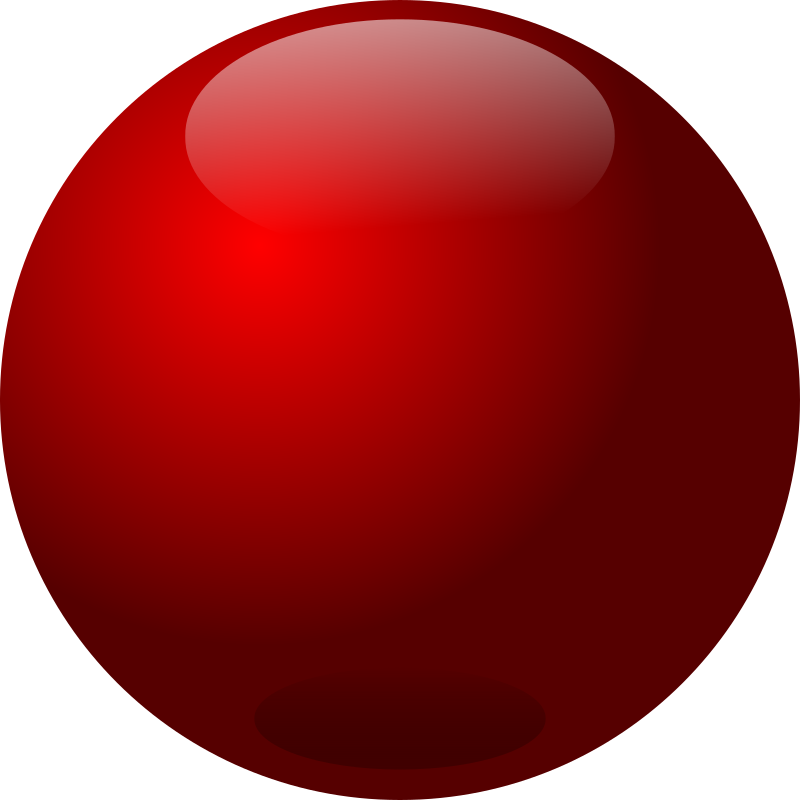 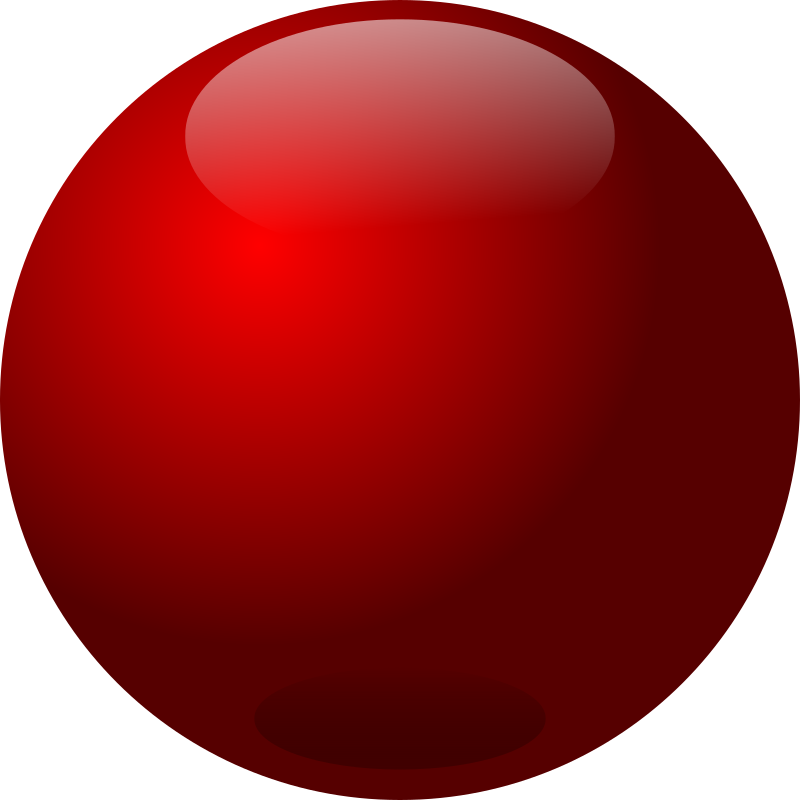 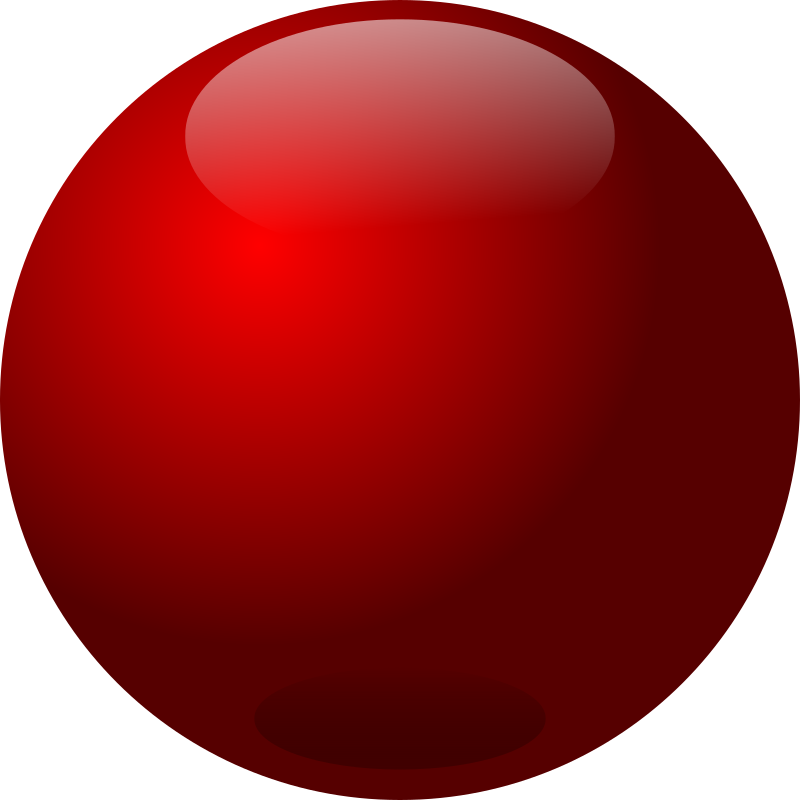 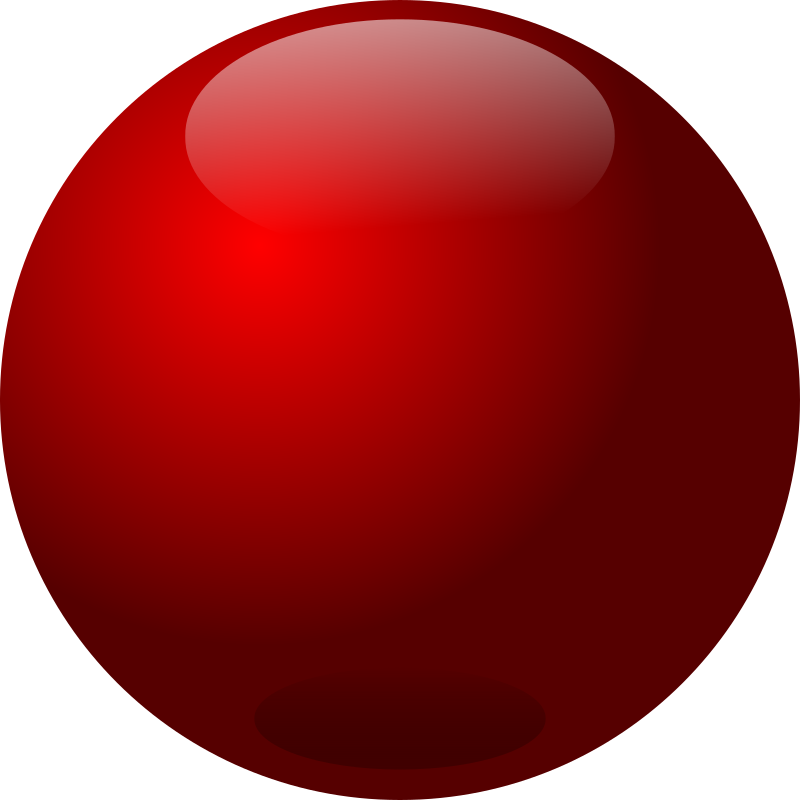 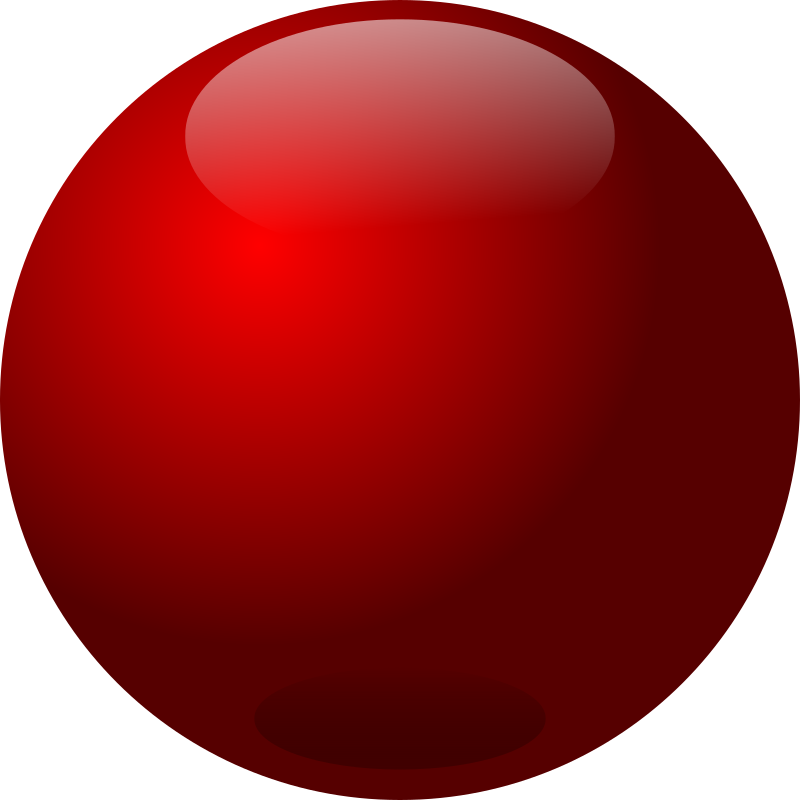 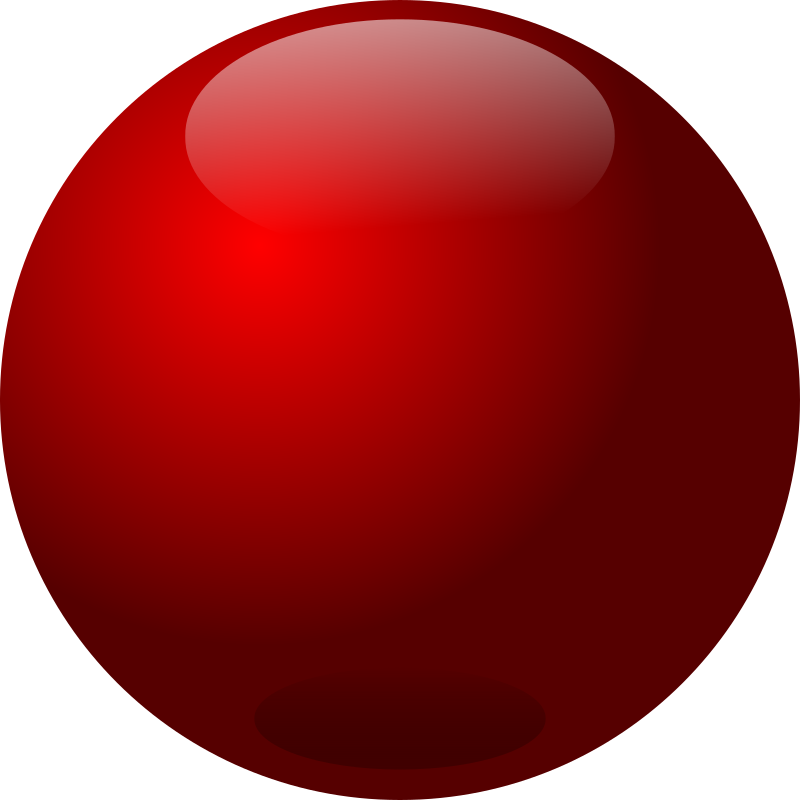 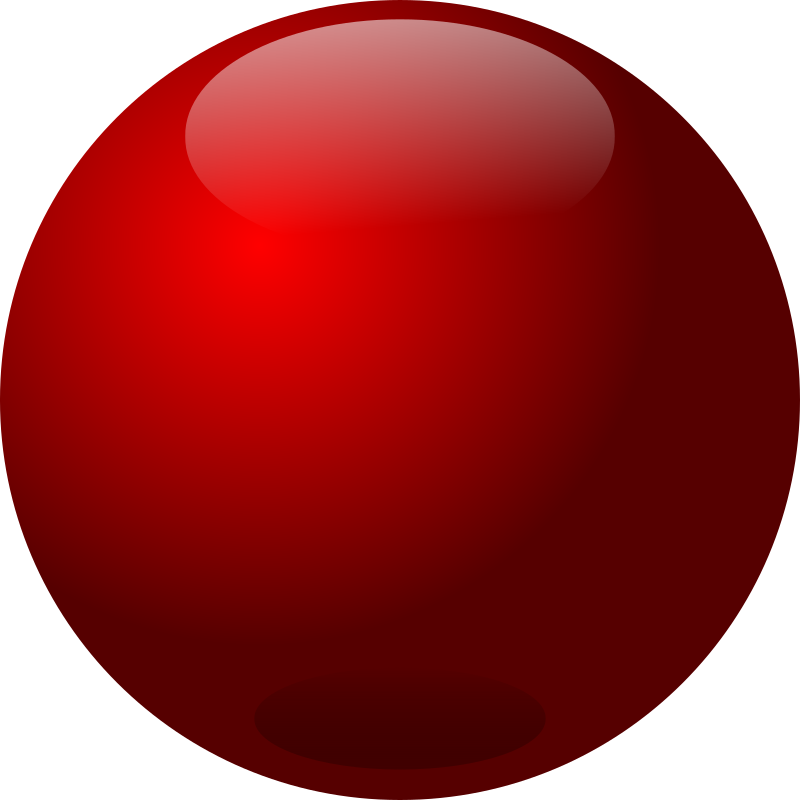 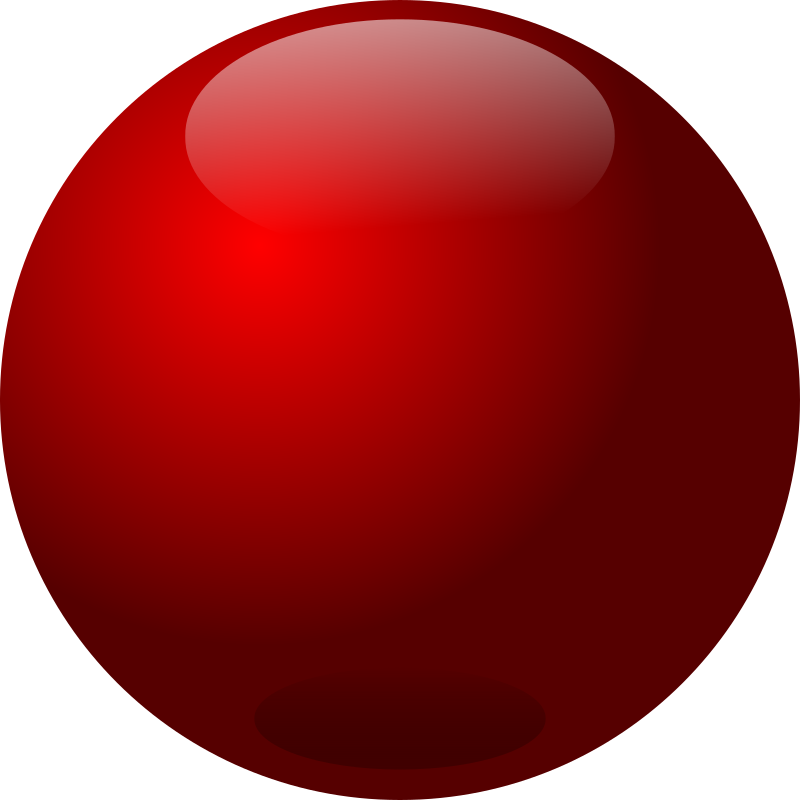 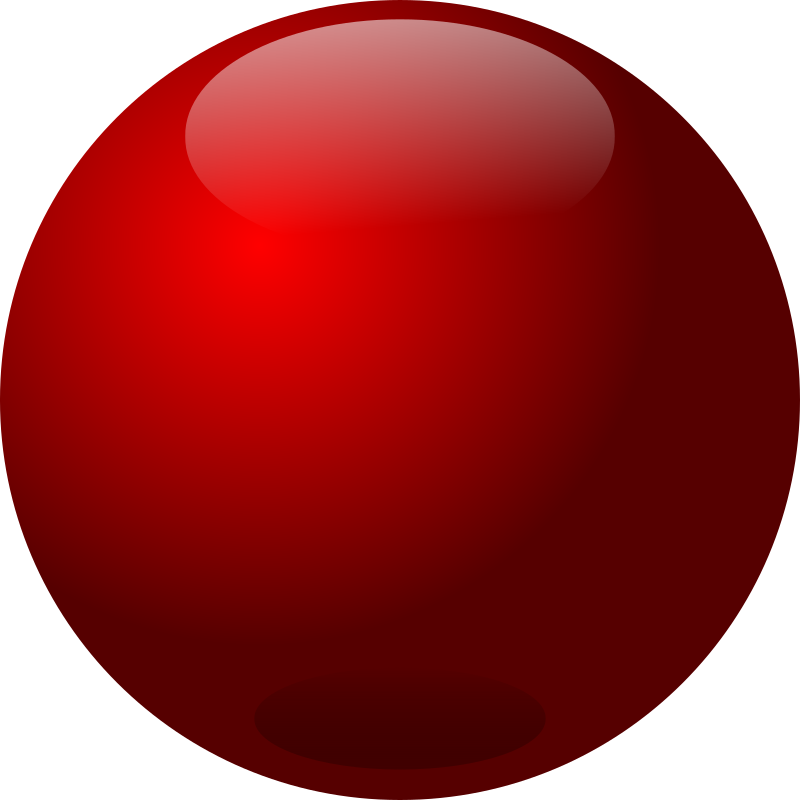 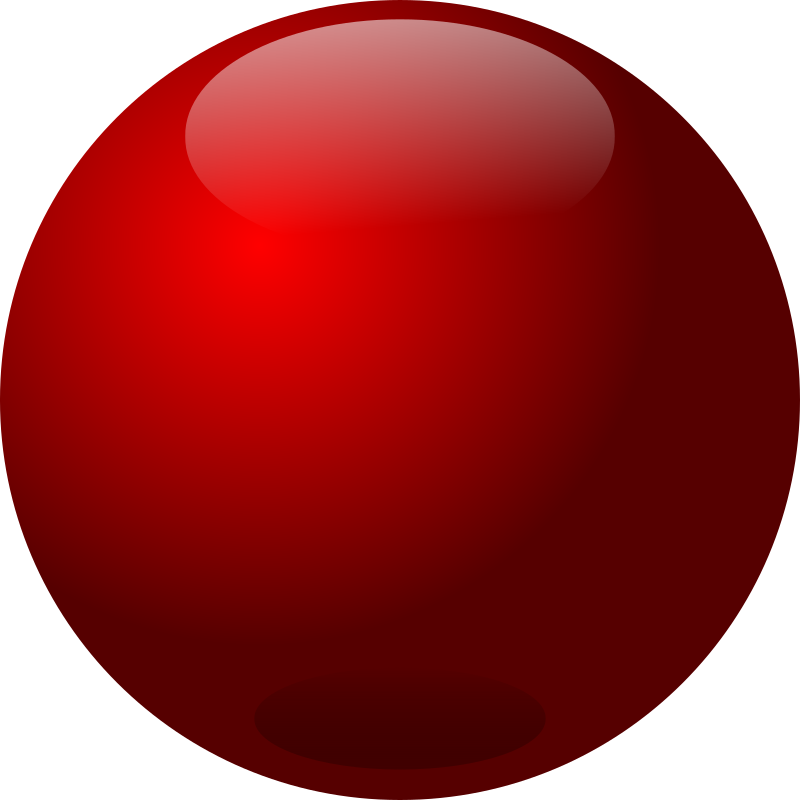 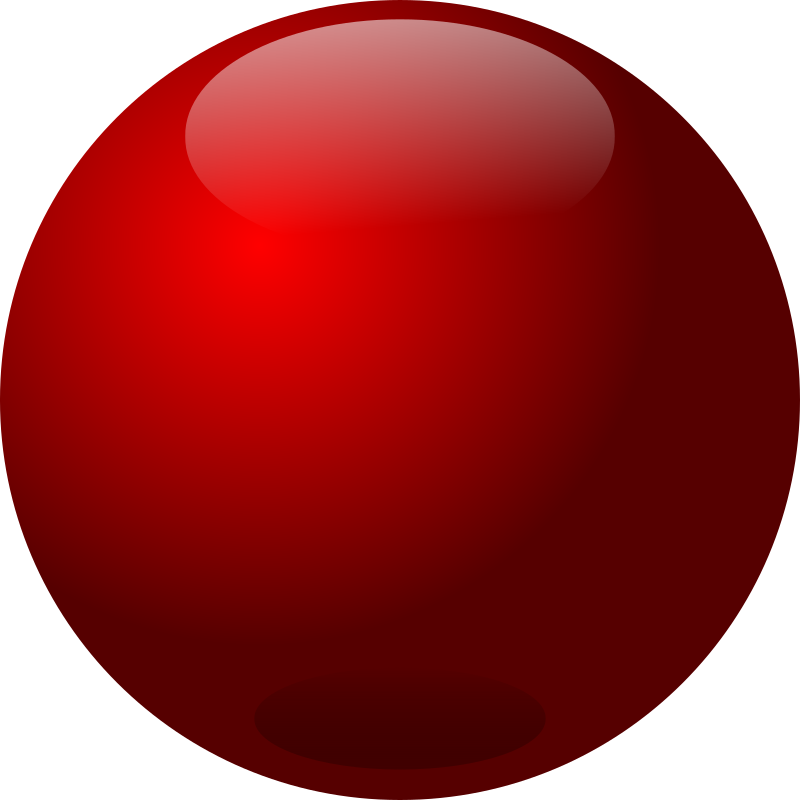 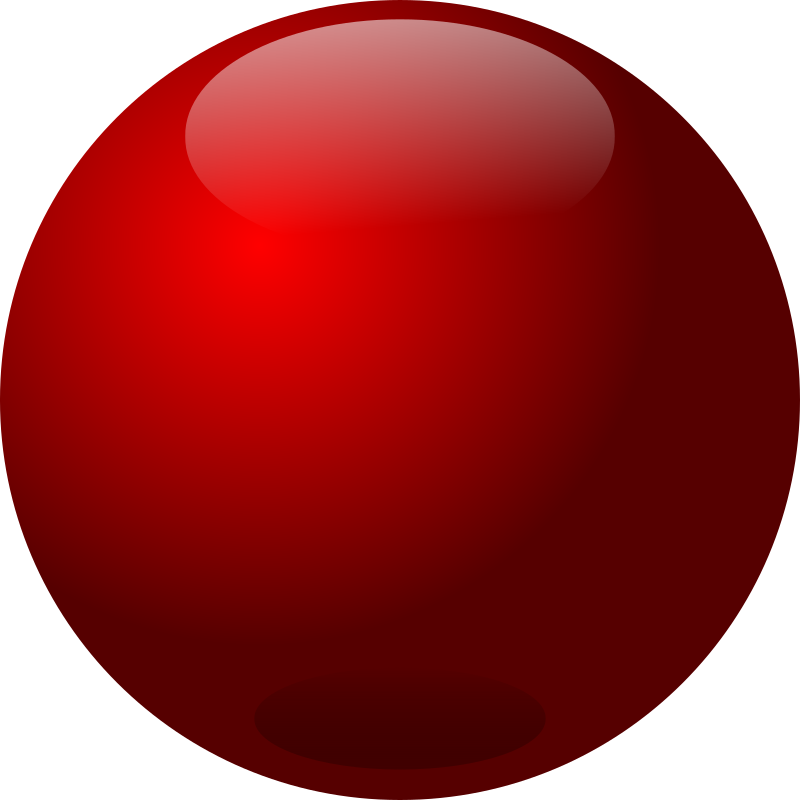 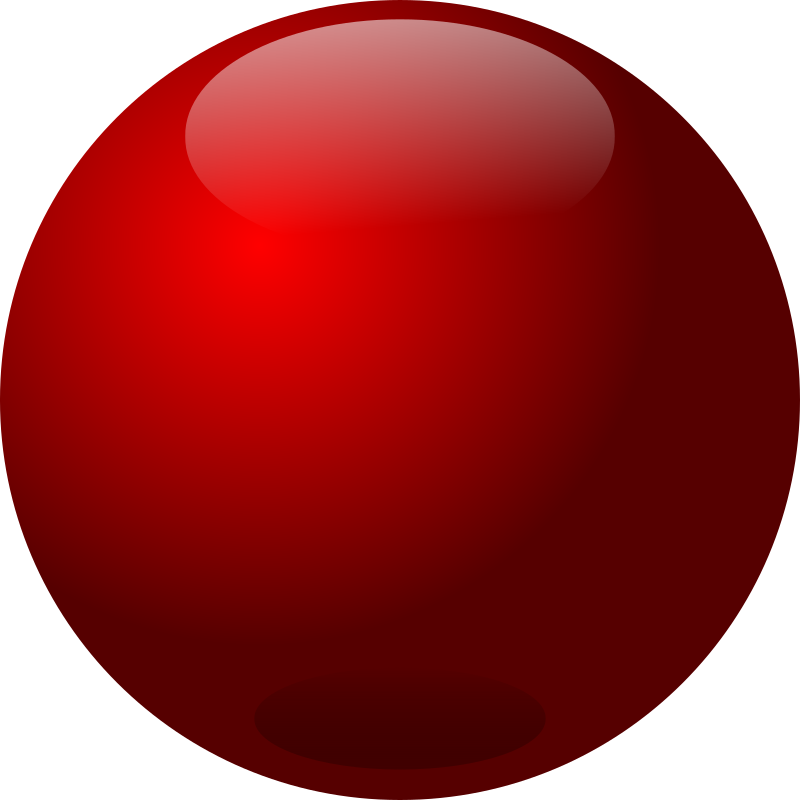 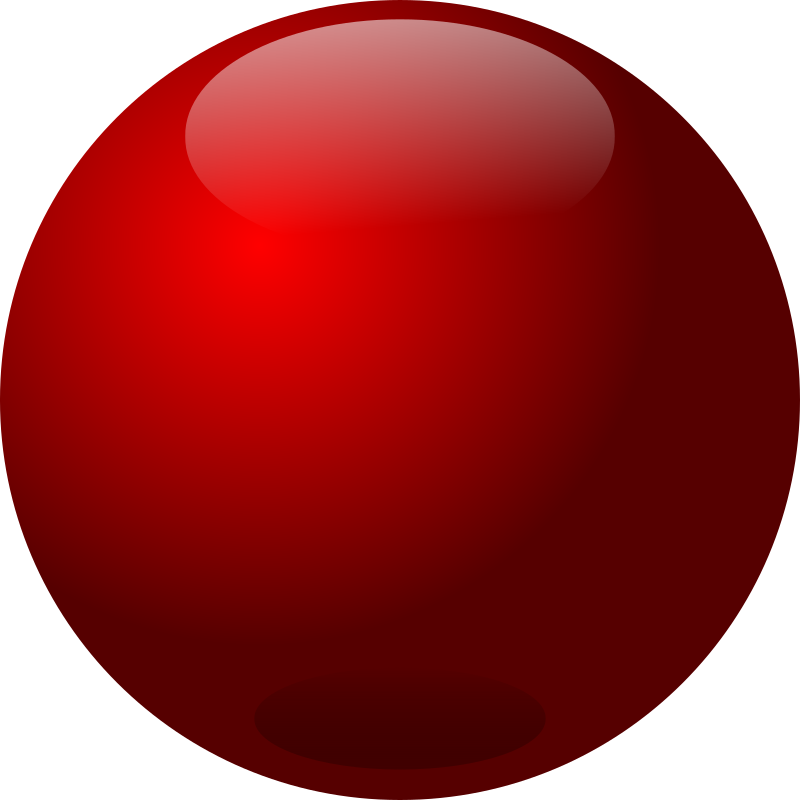 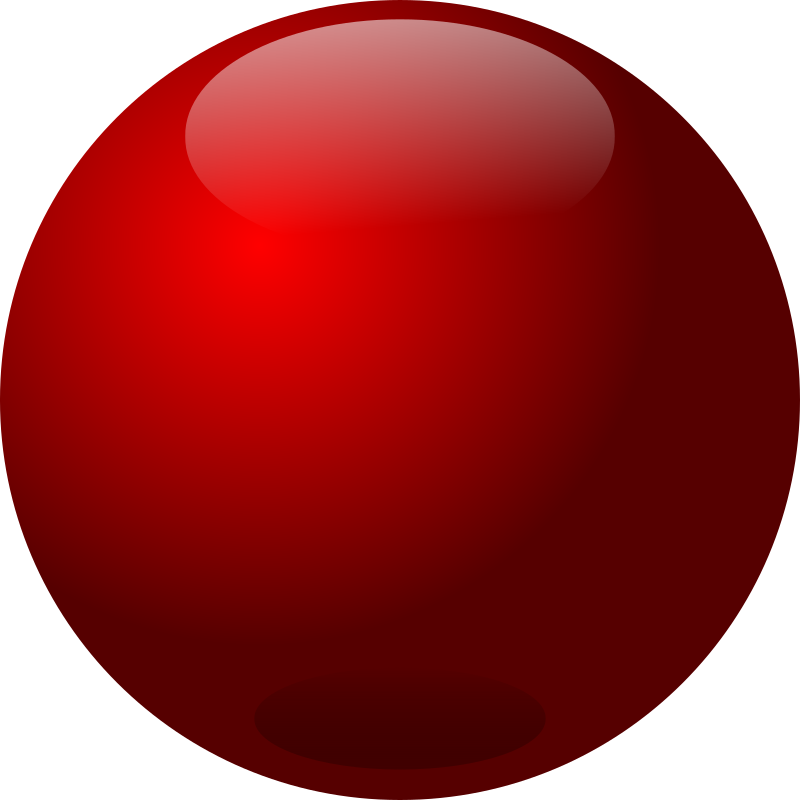 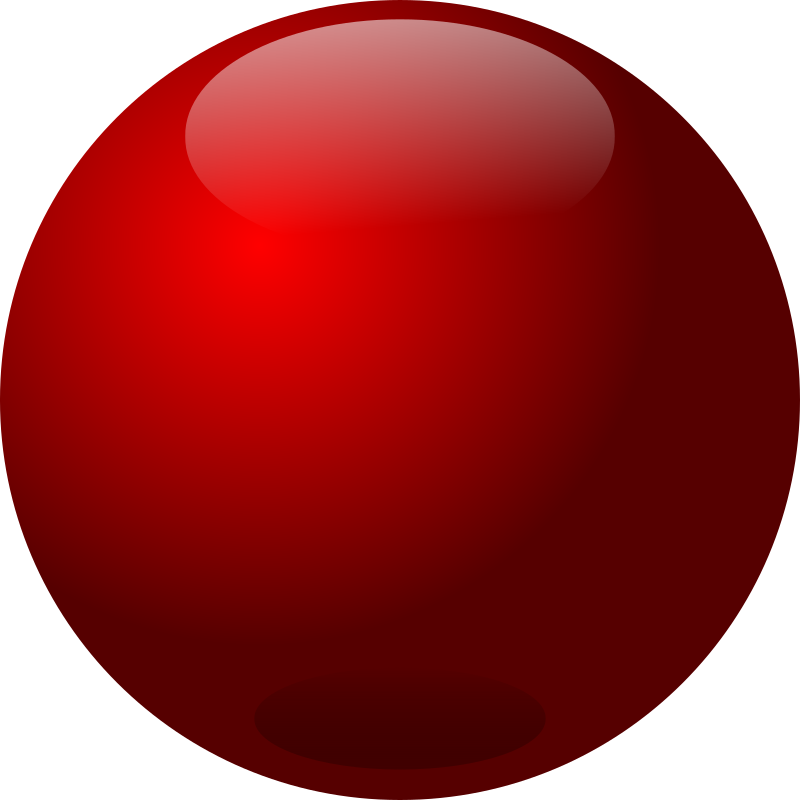 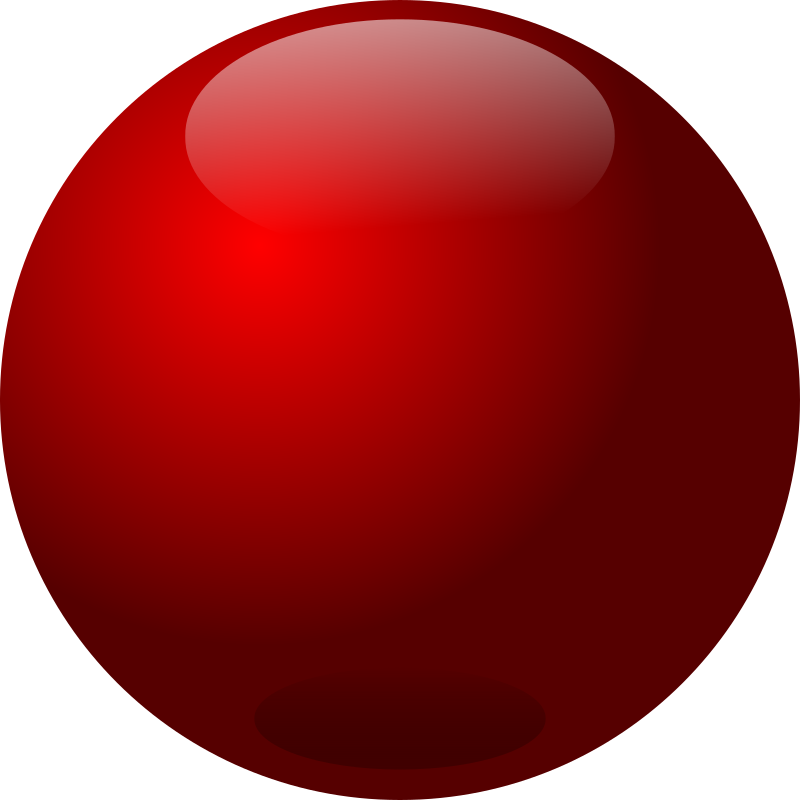 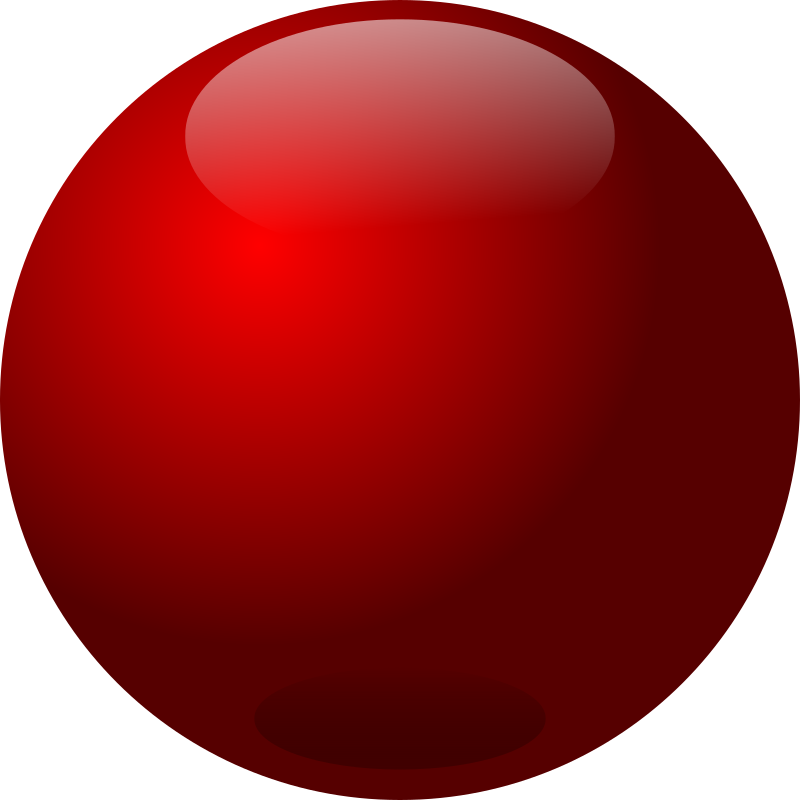 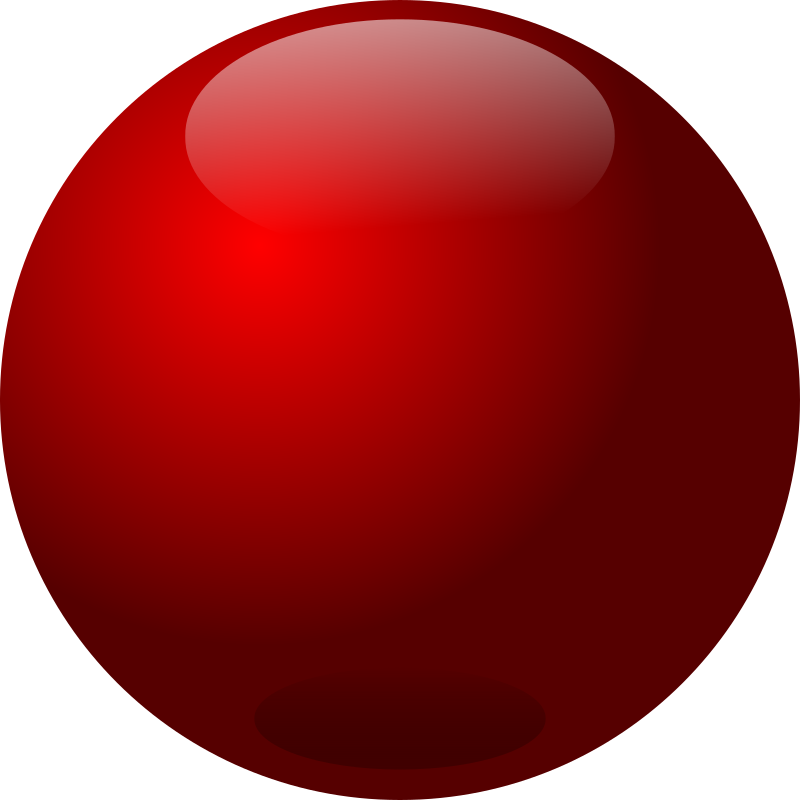 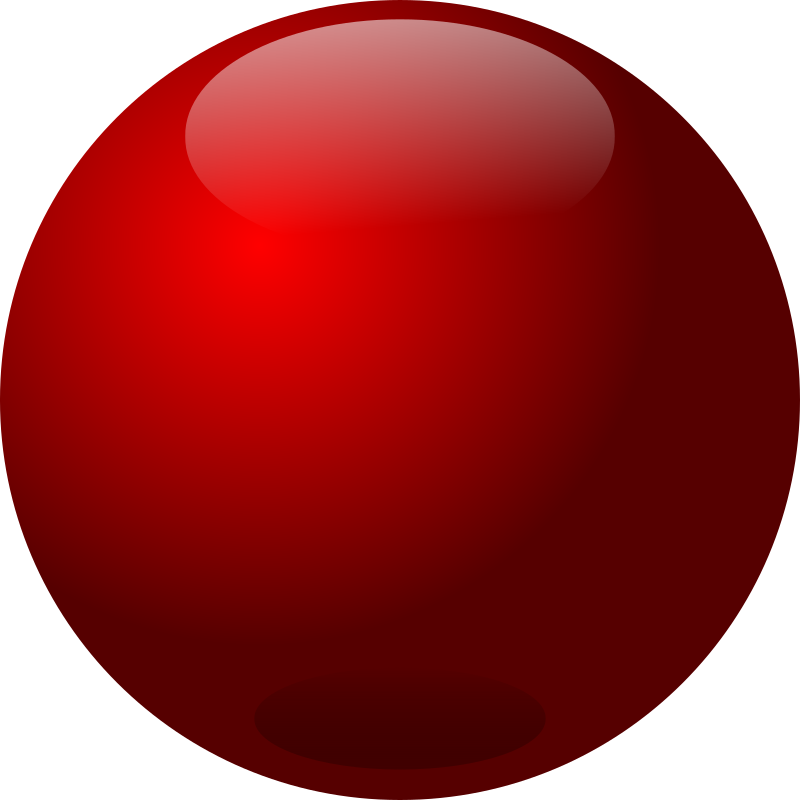 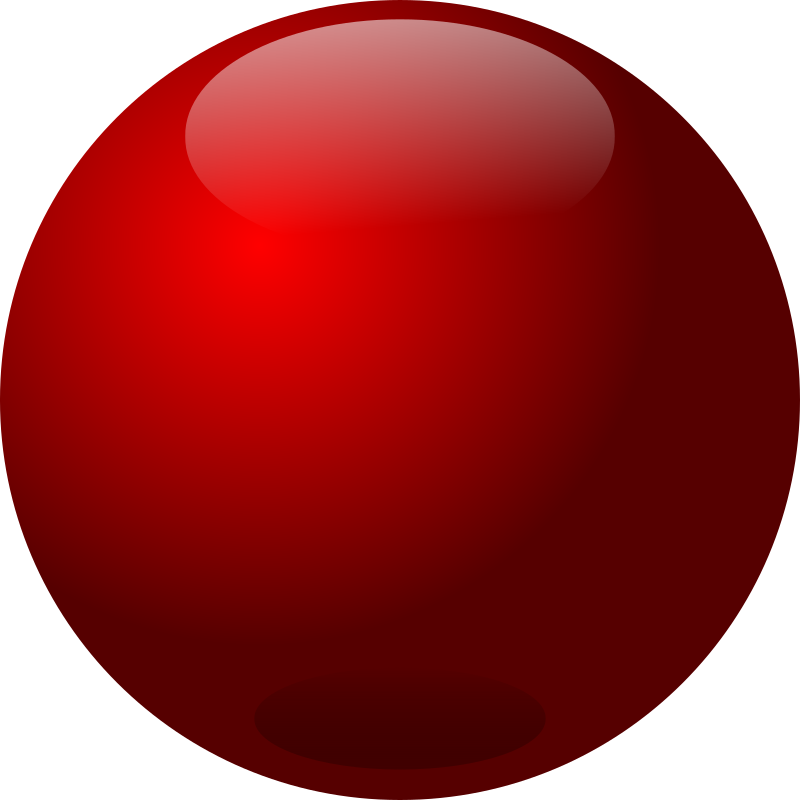 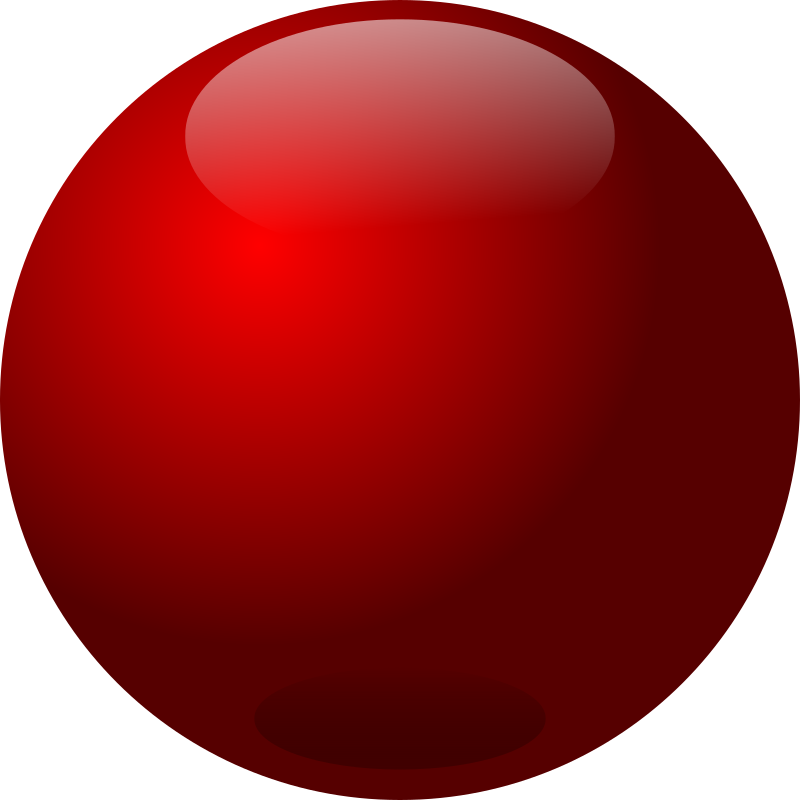 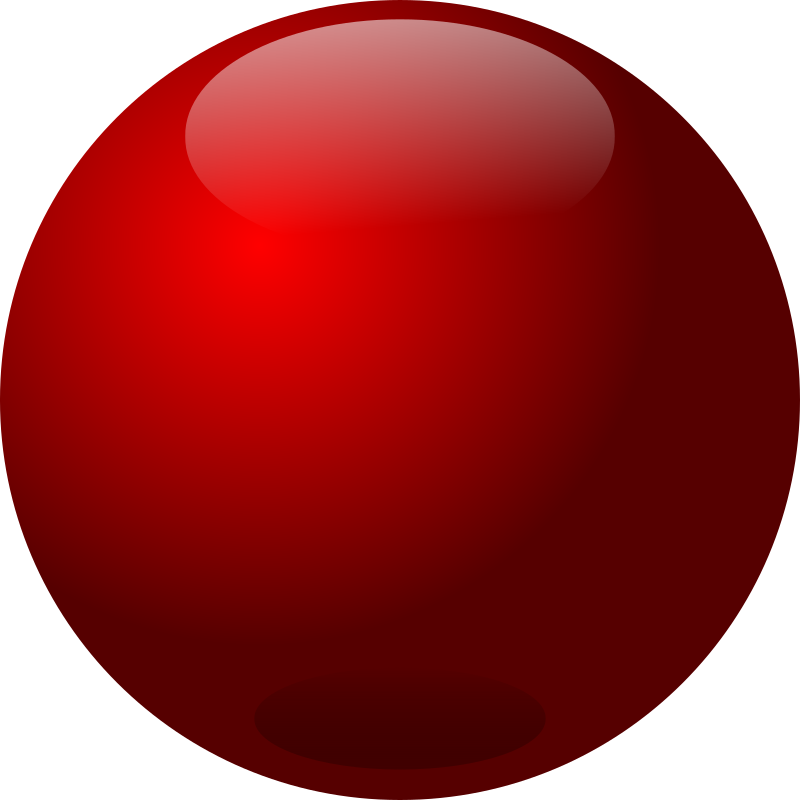 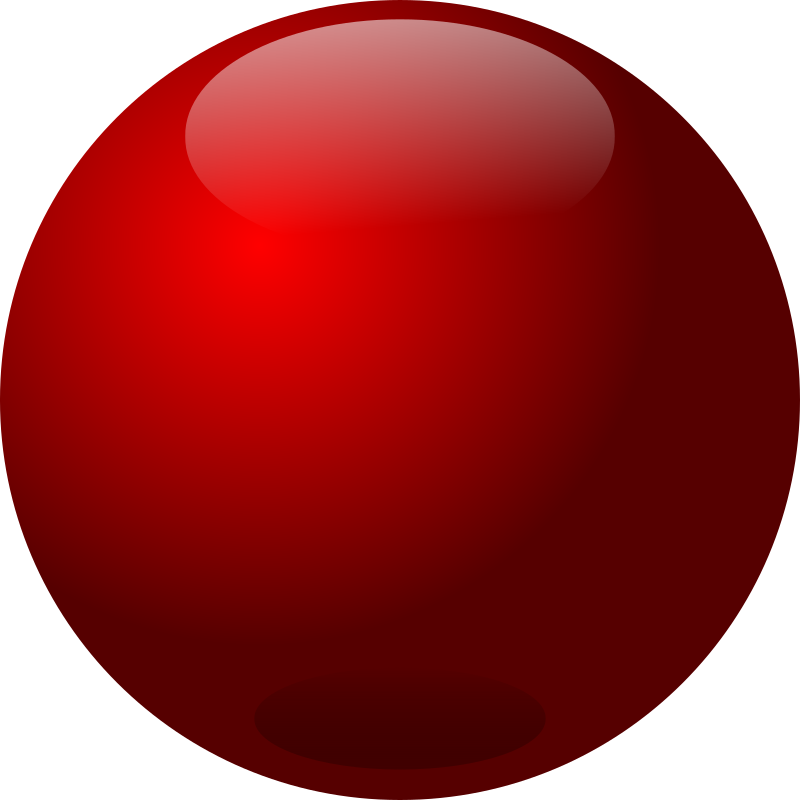 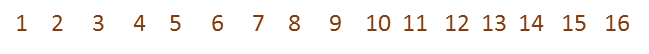 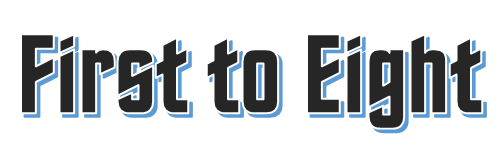 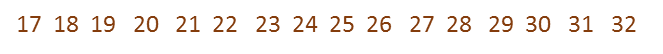 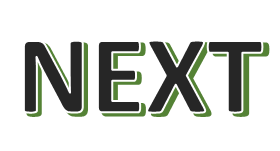 Get your colour:
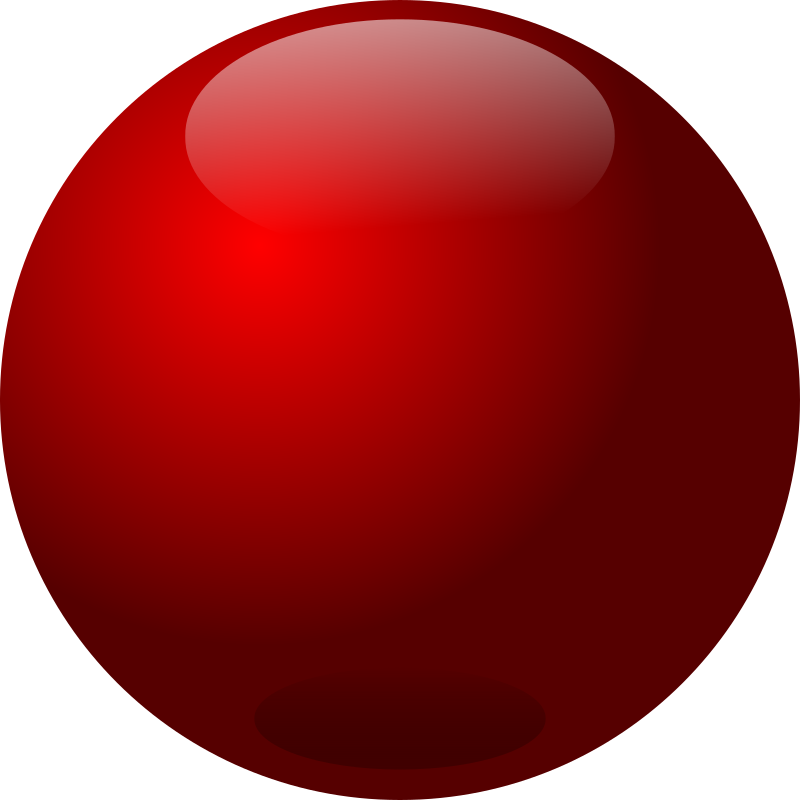 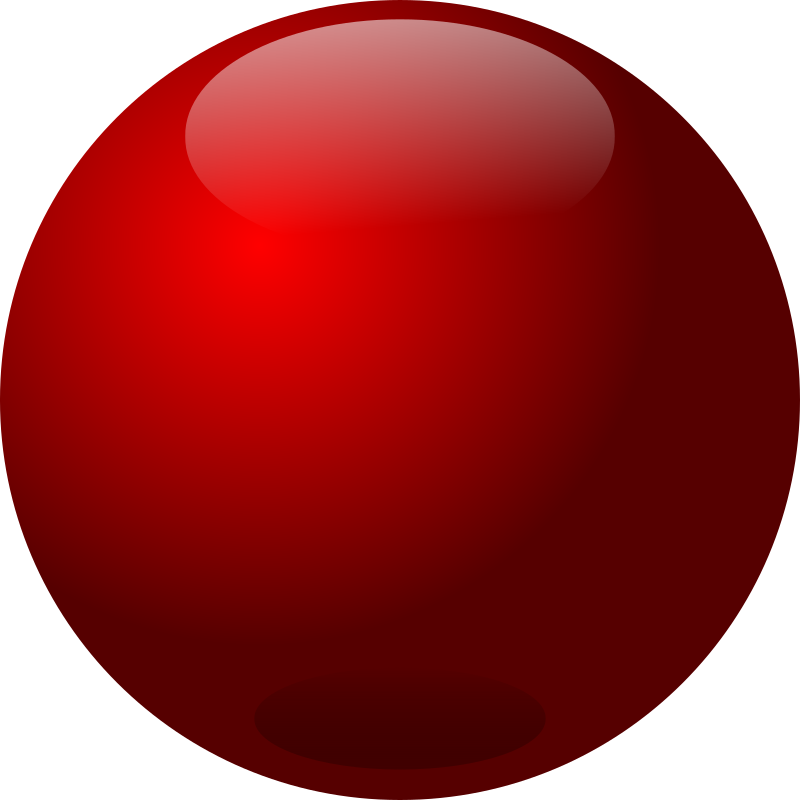 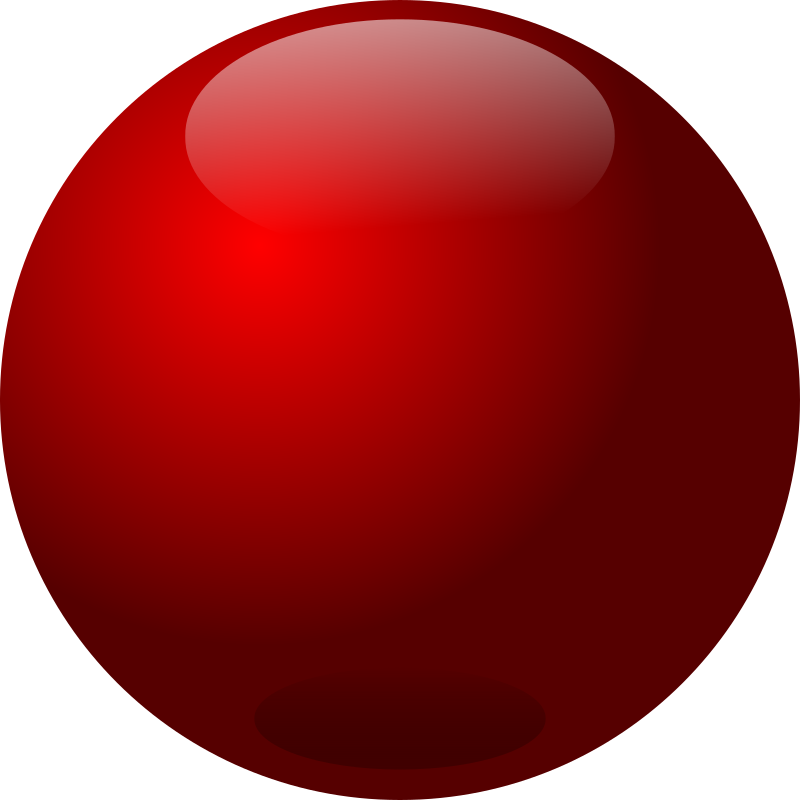 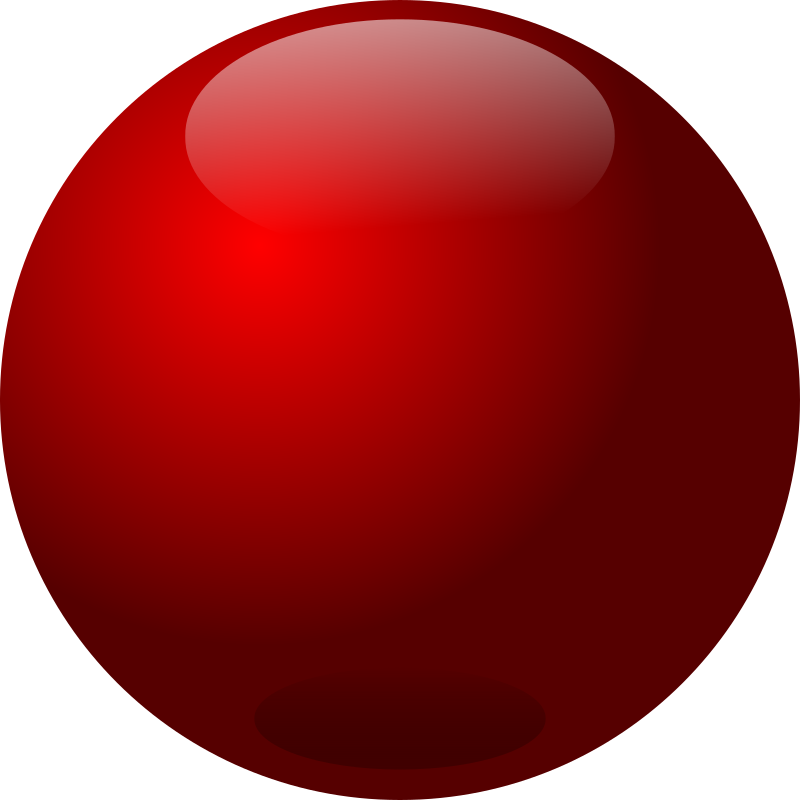 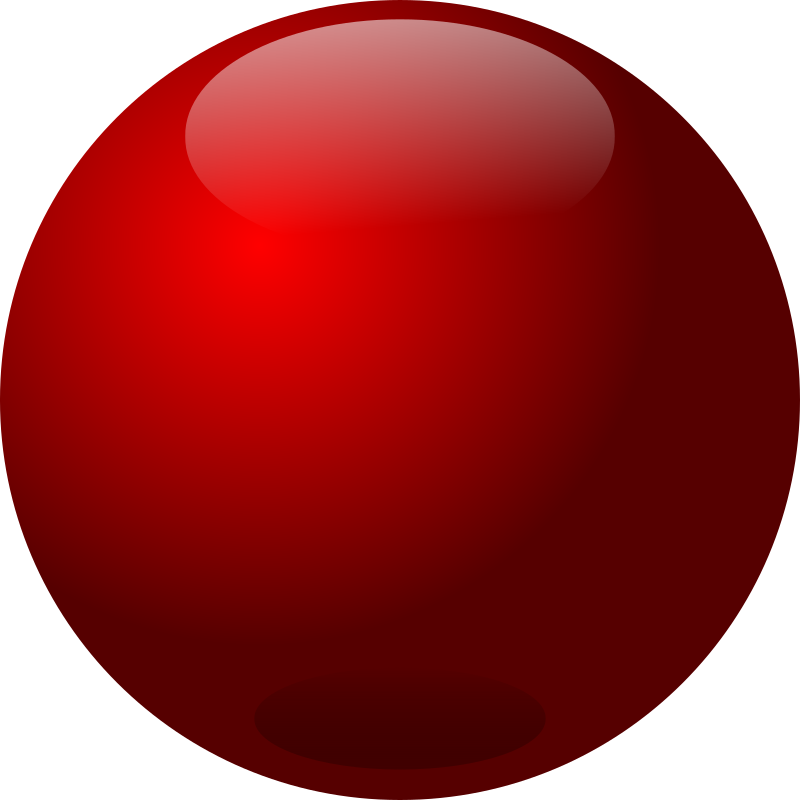 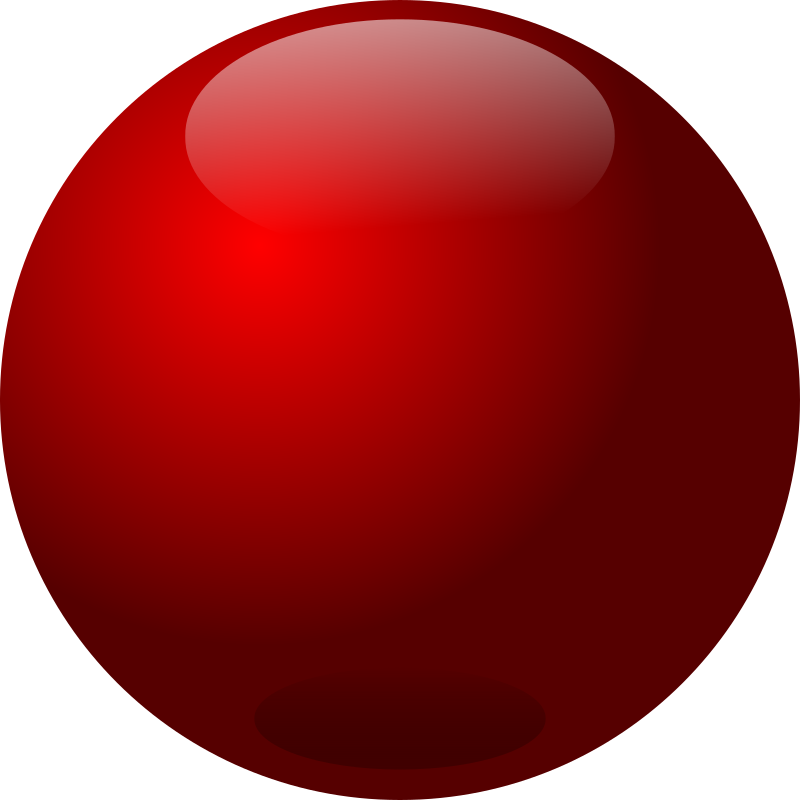 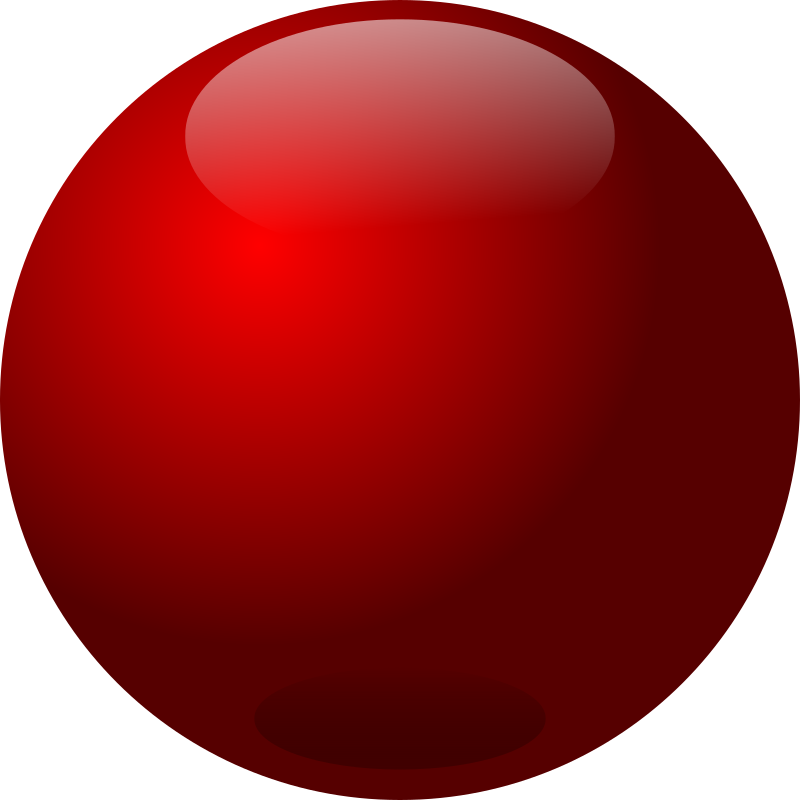 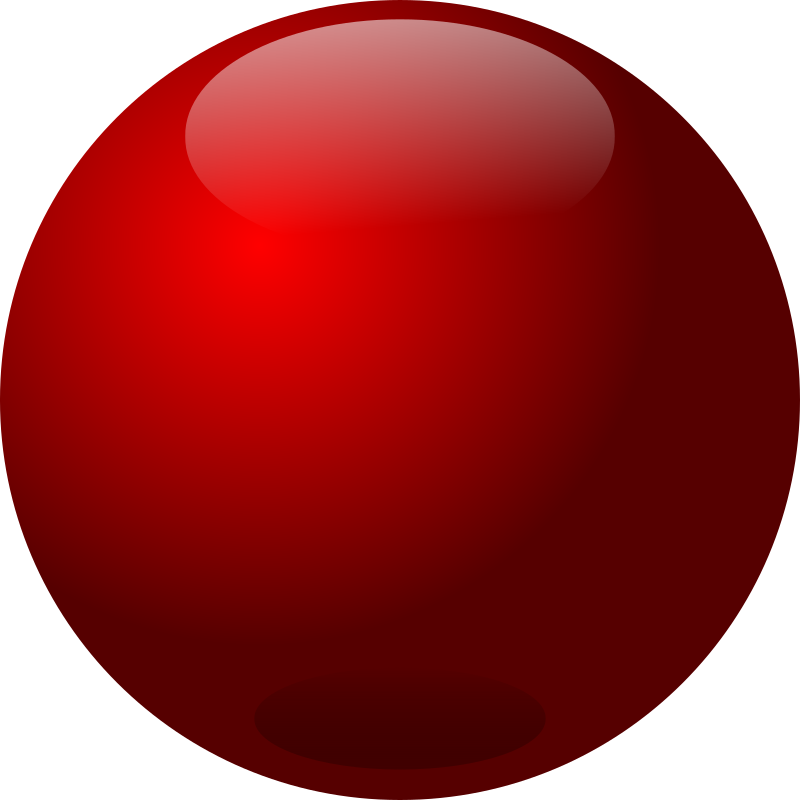 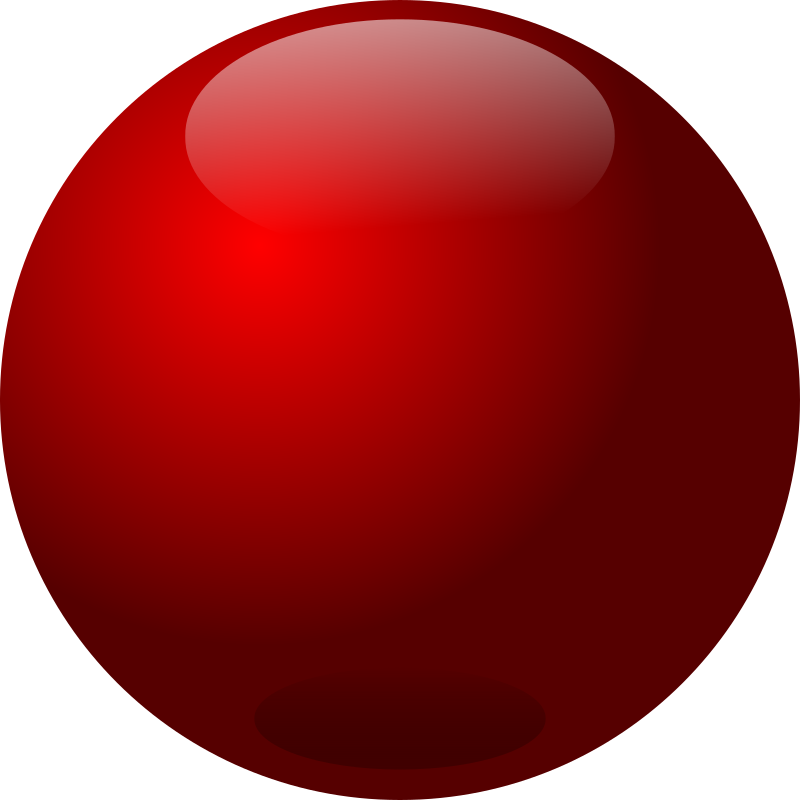 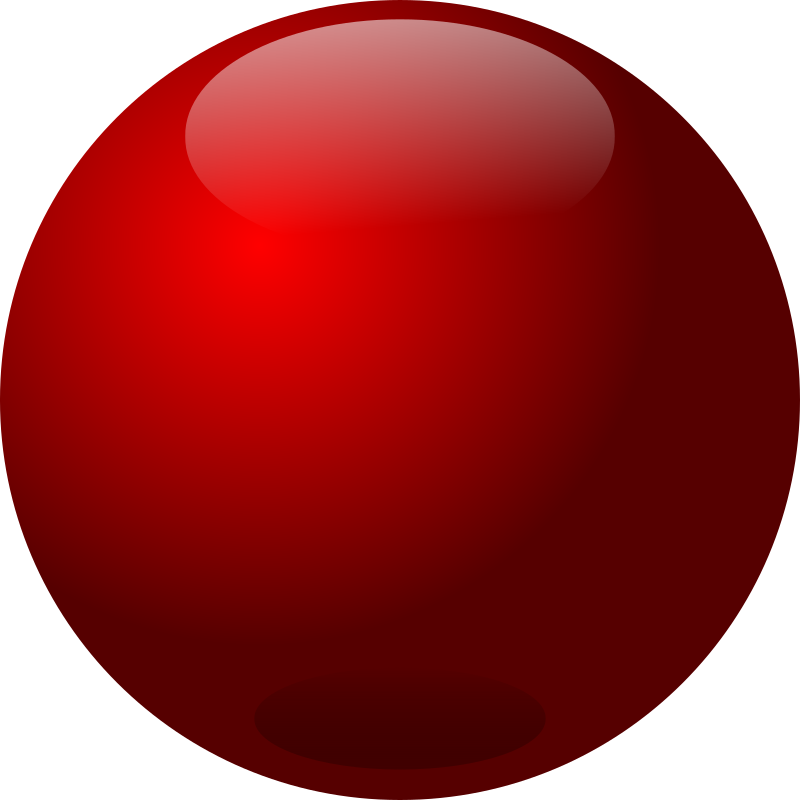 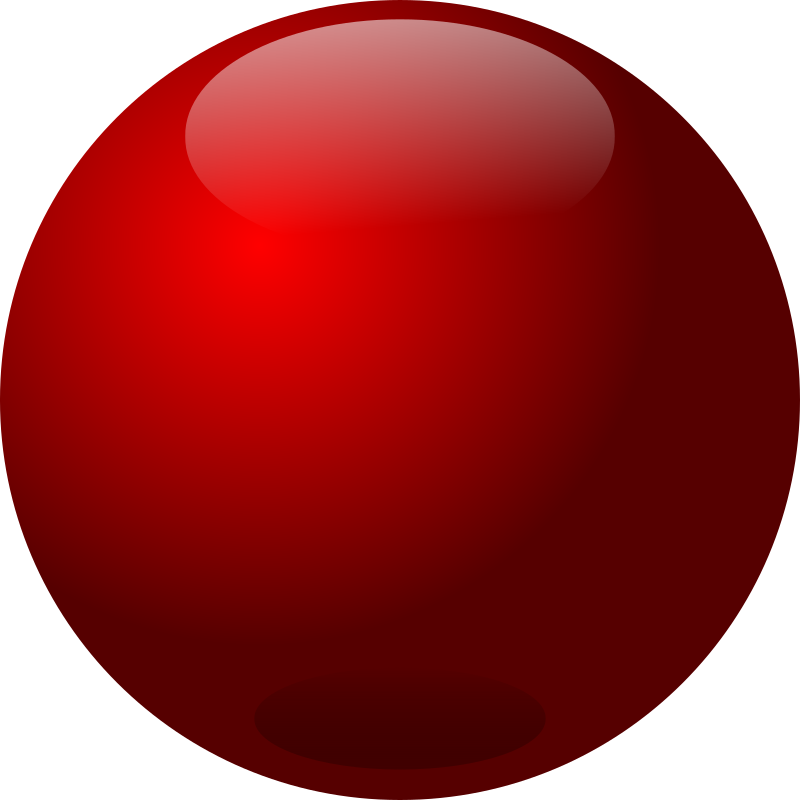 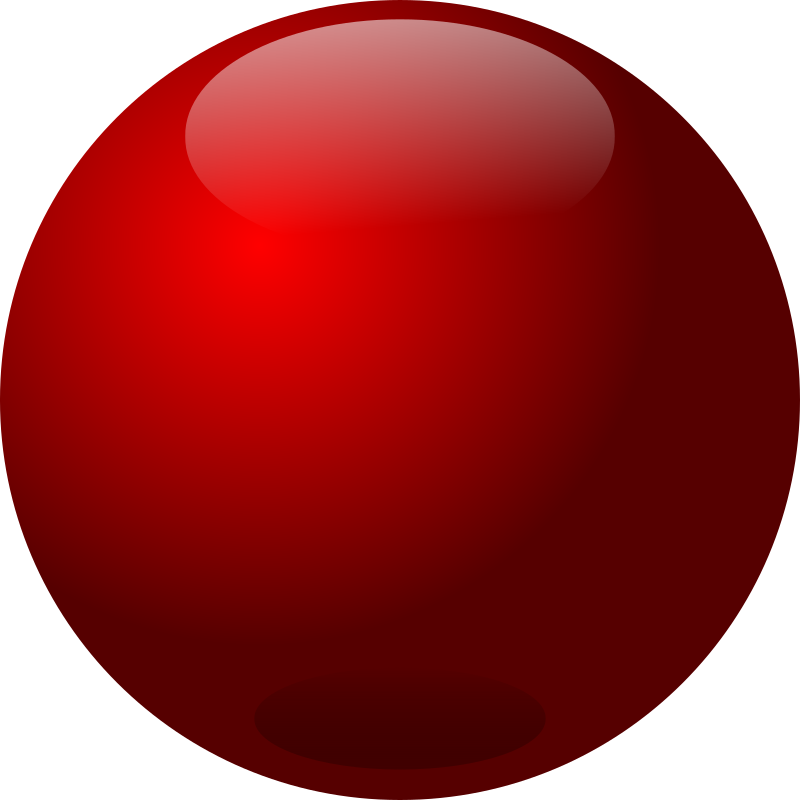 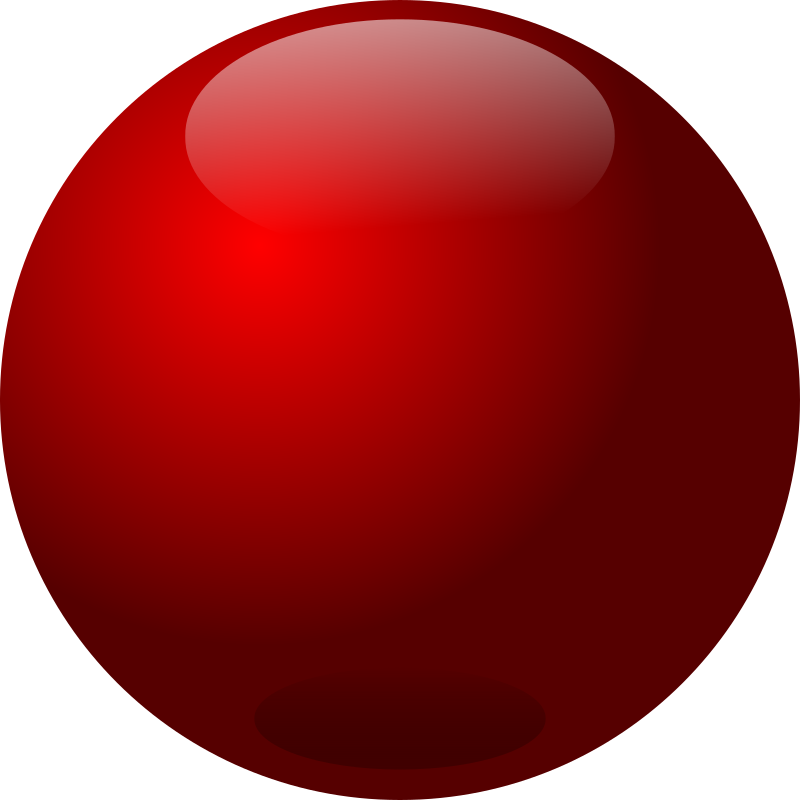 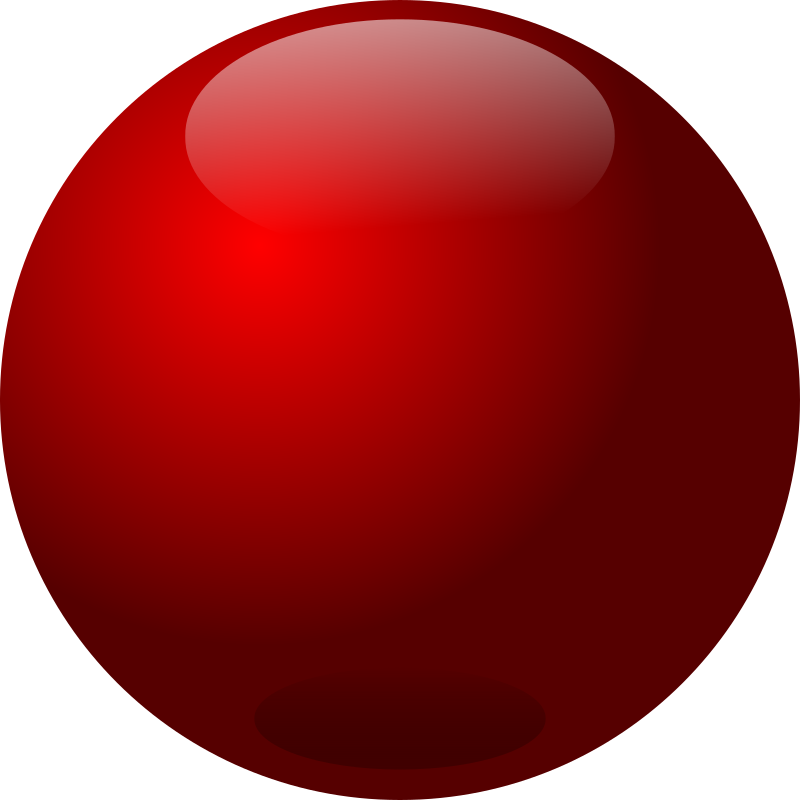 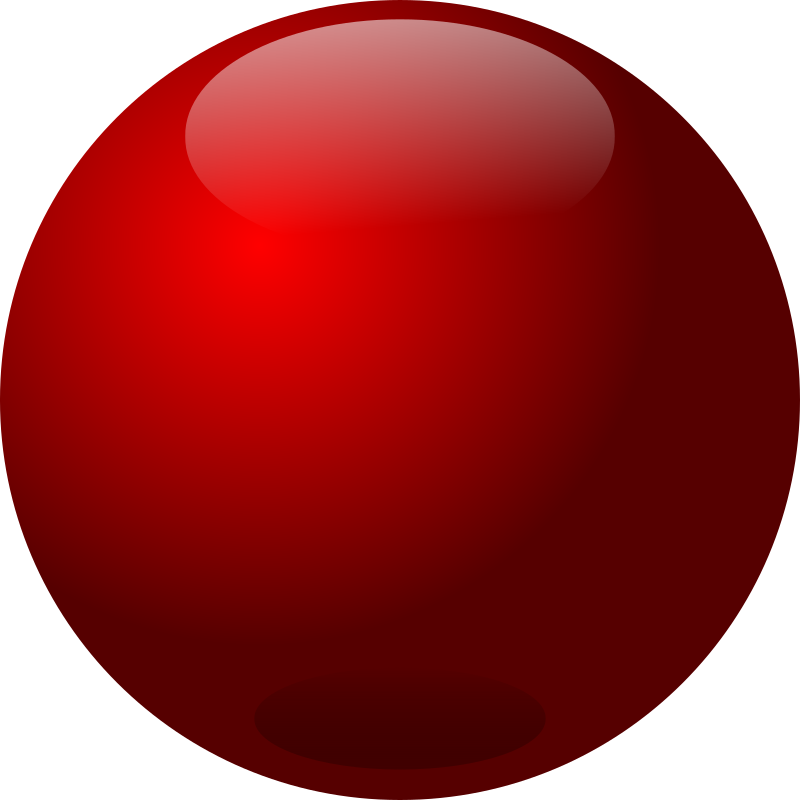 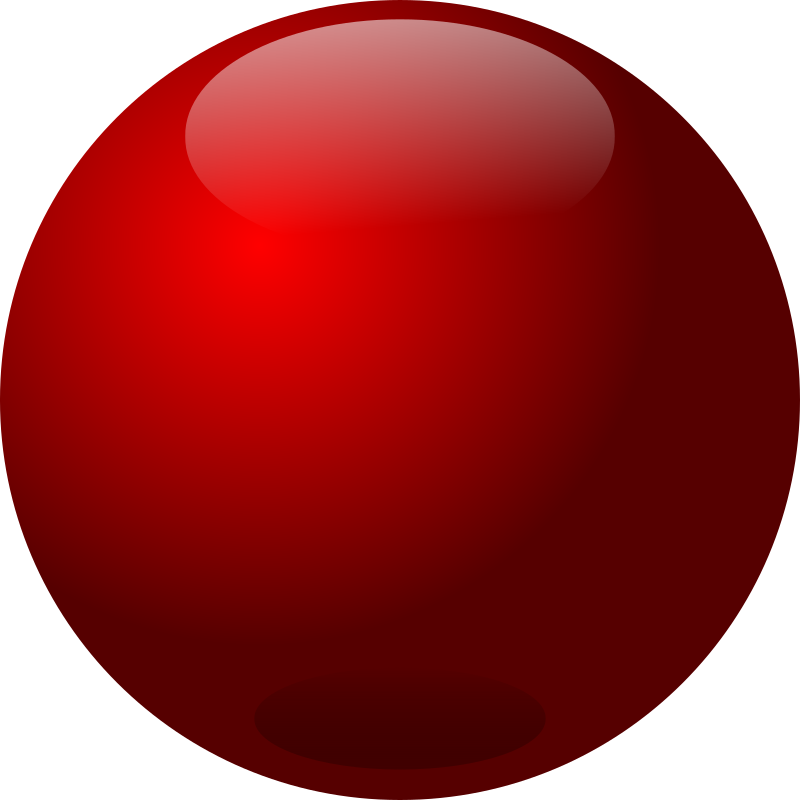 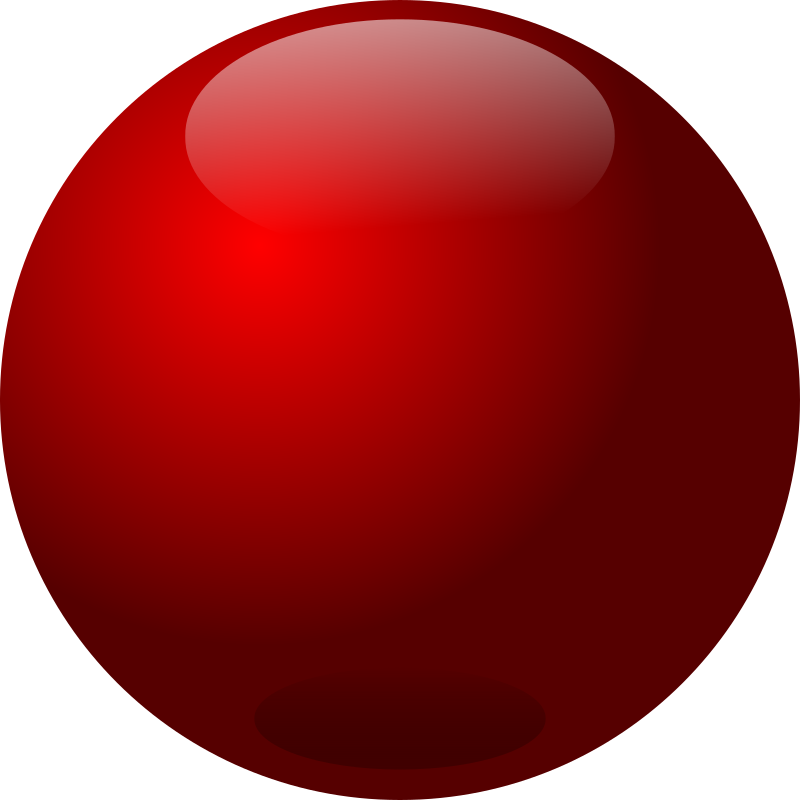 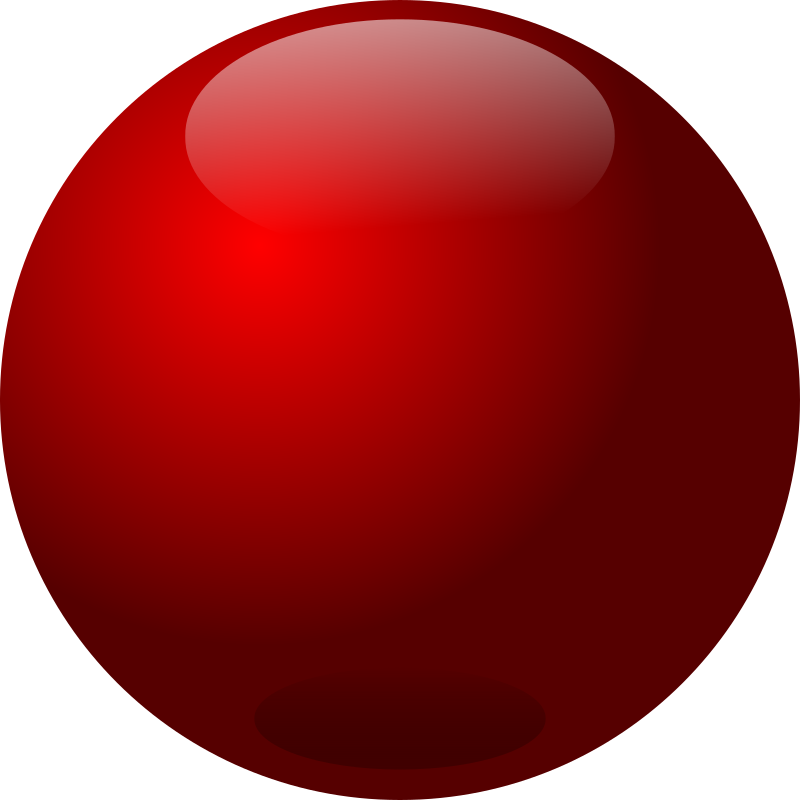 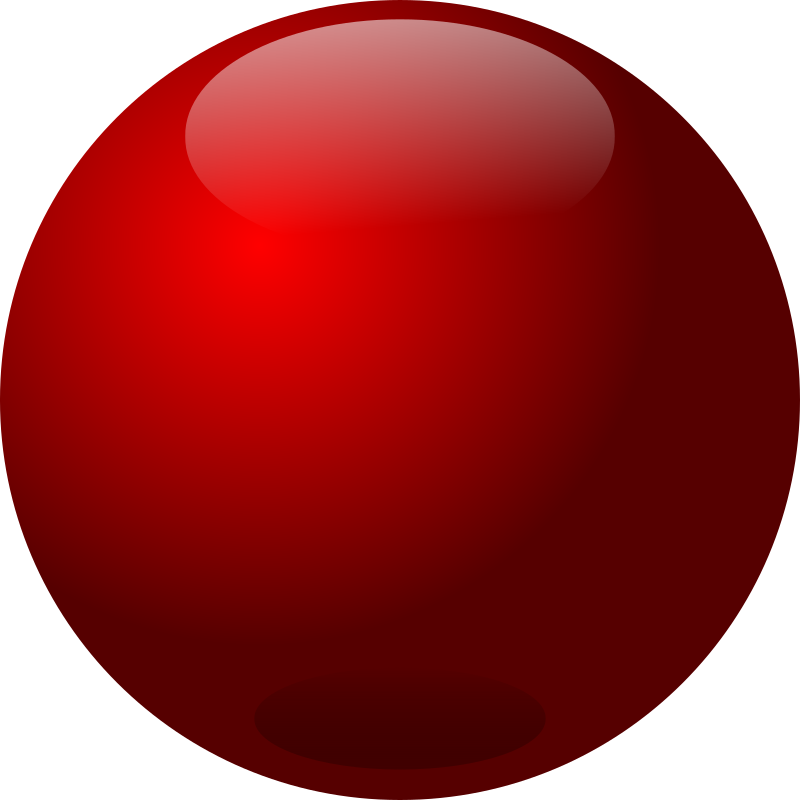 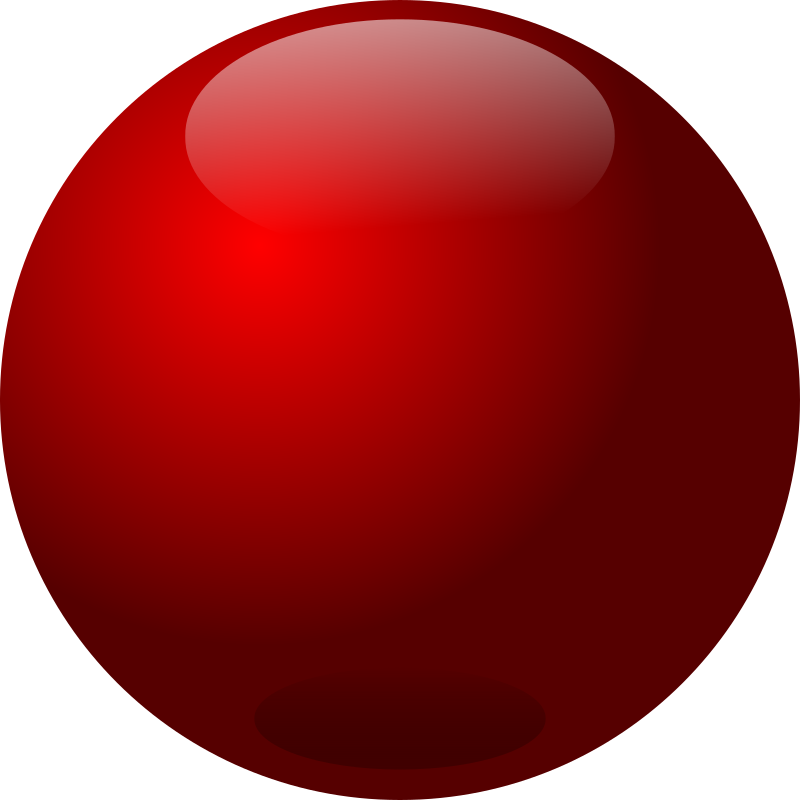 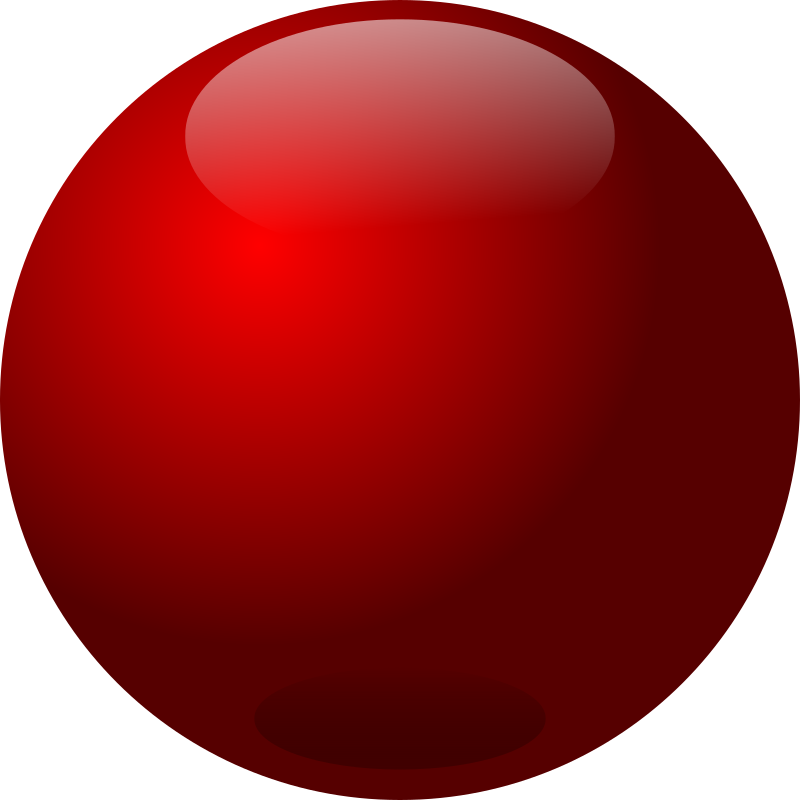 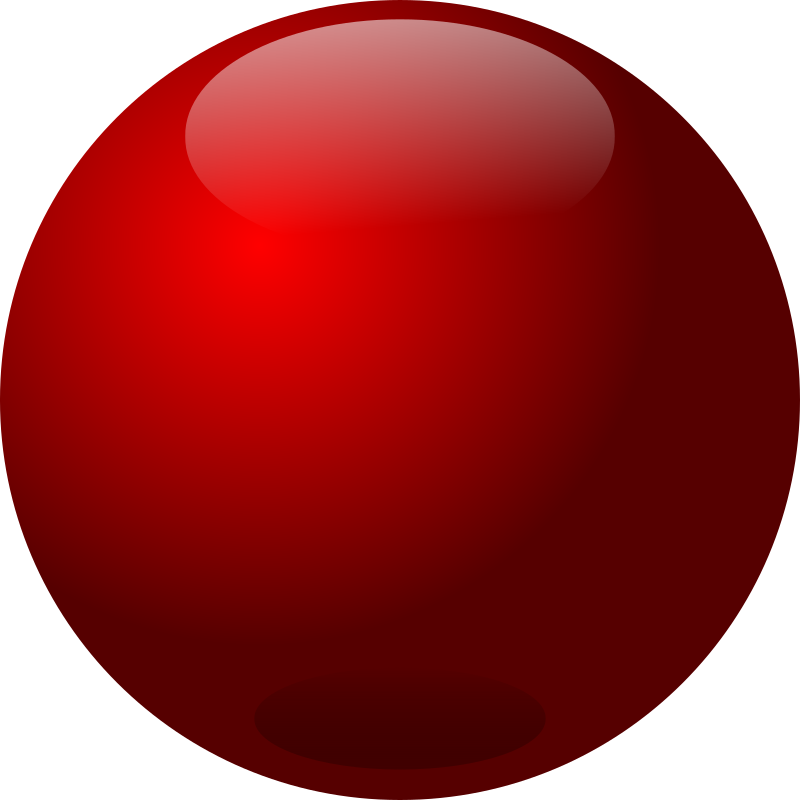 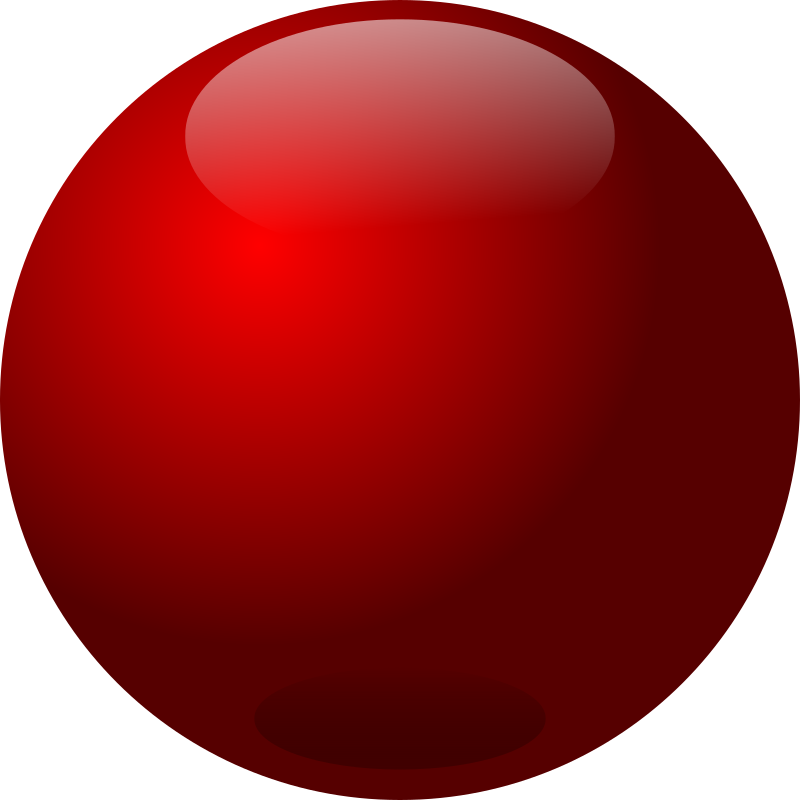 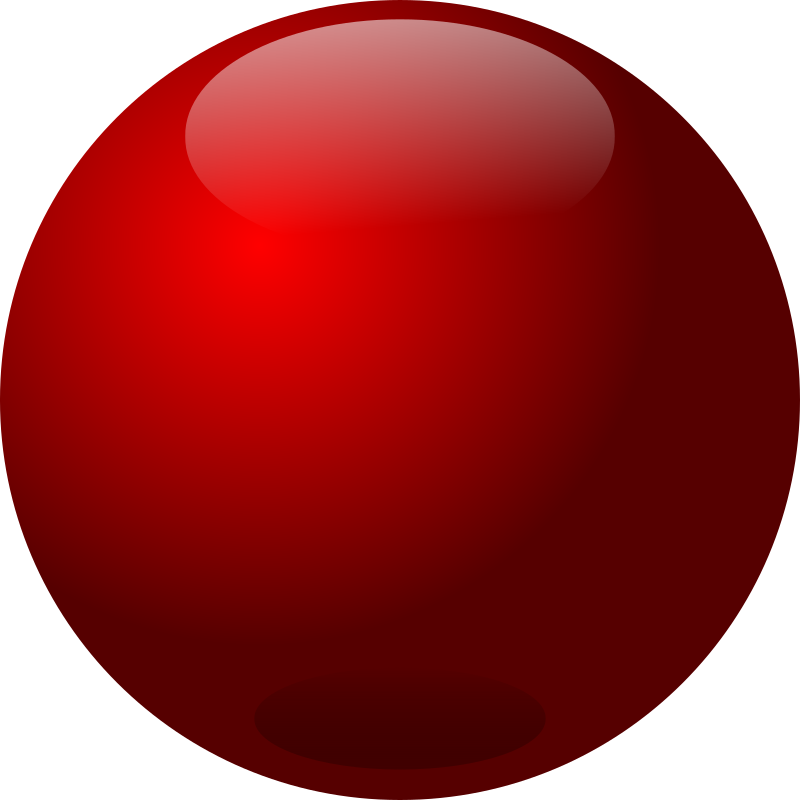 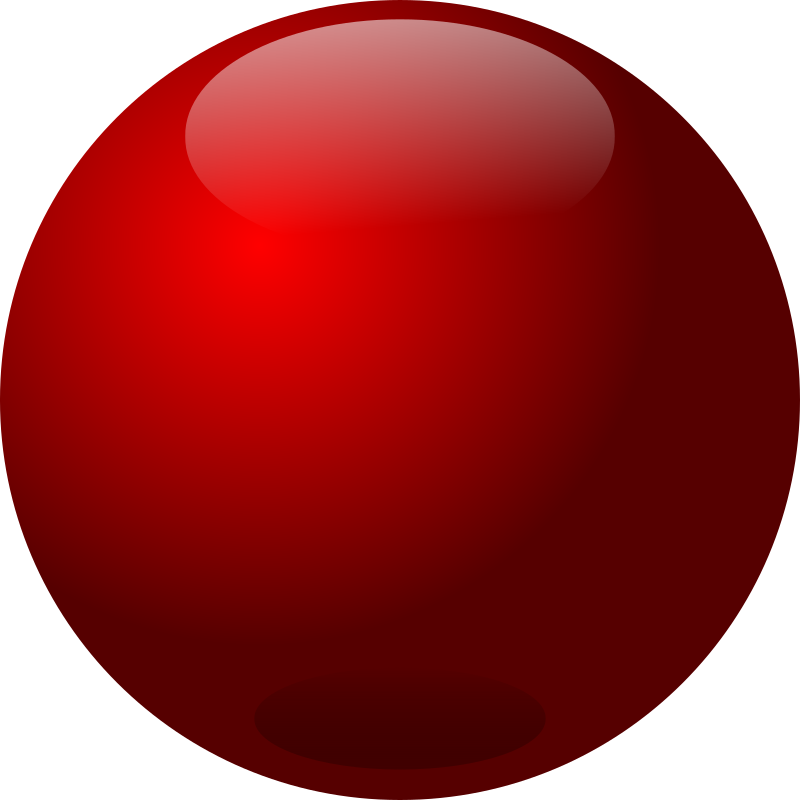 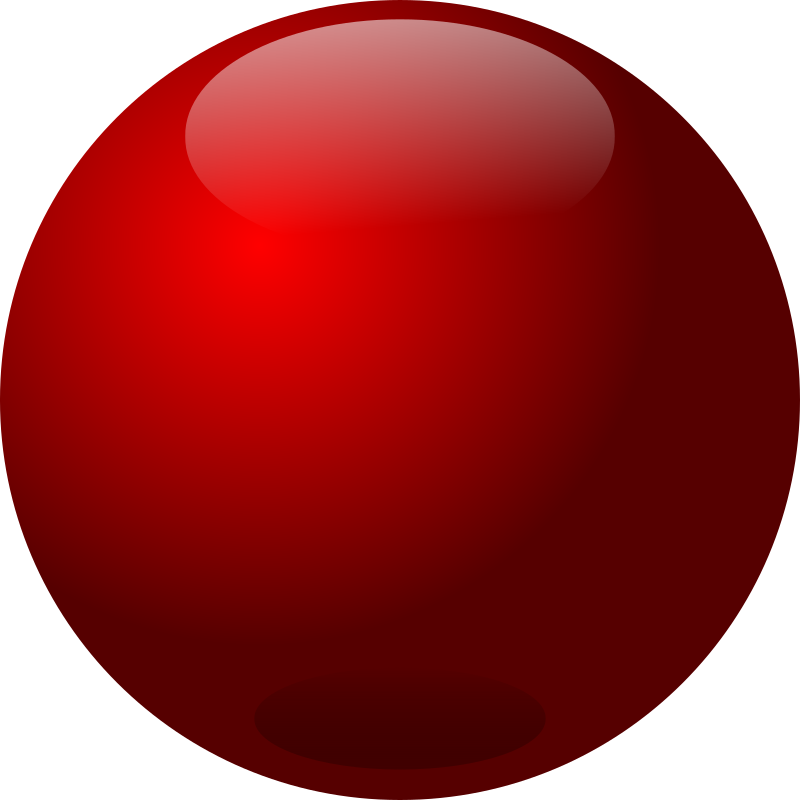 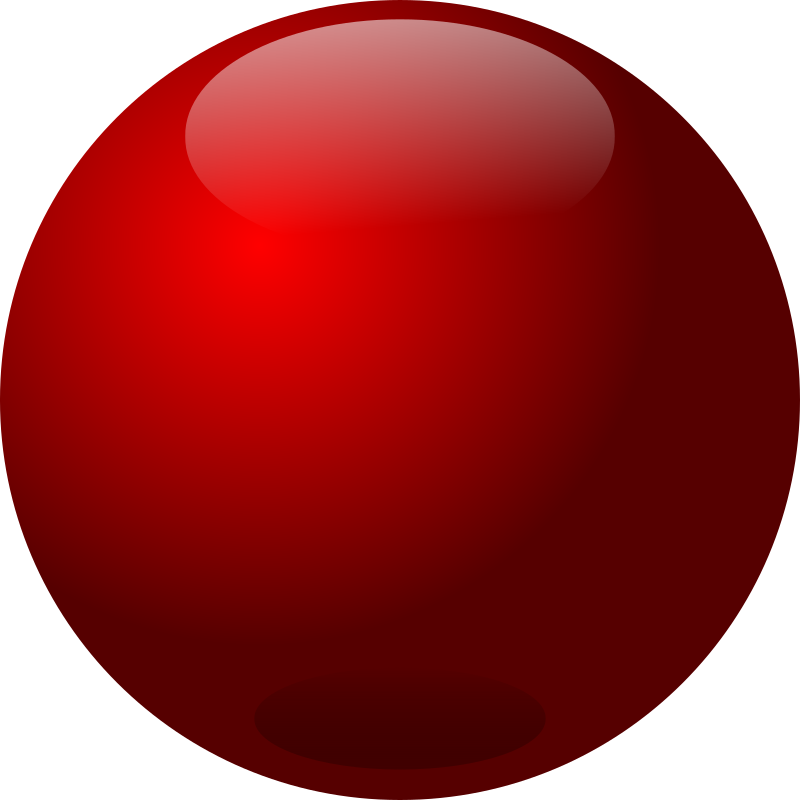 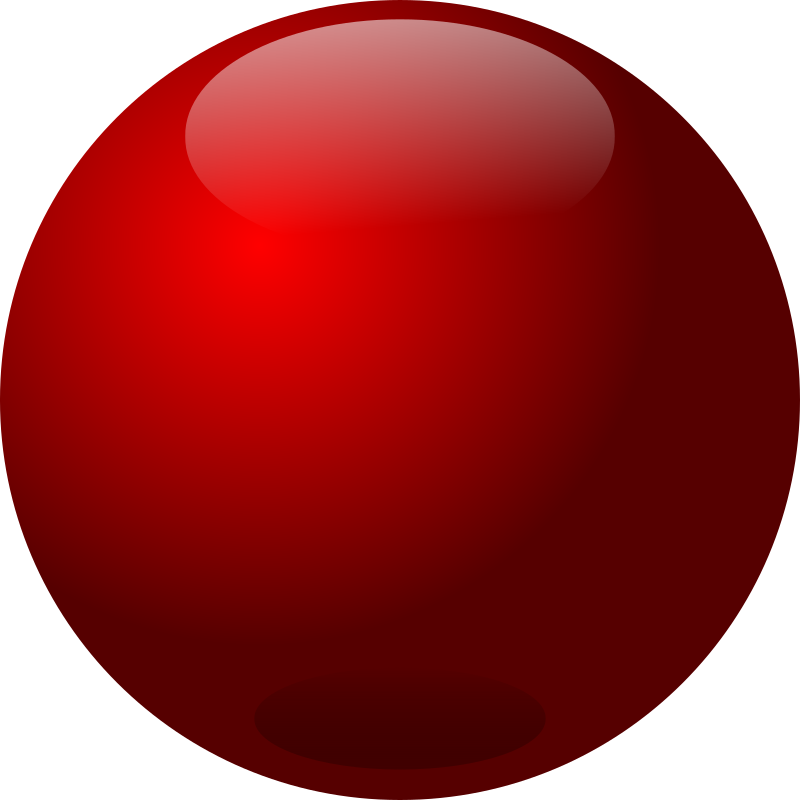 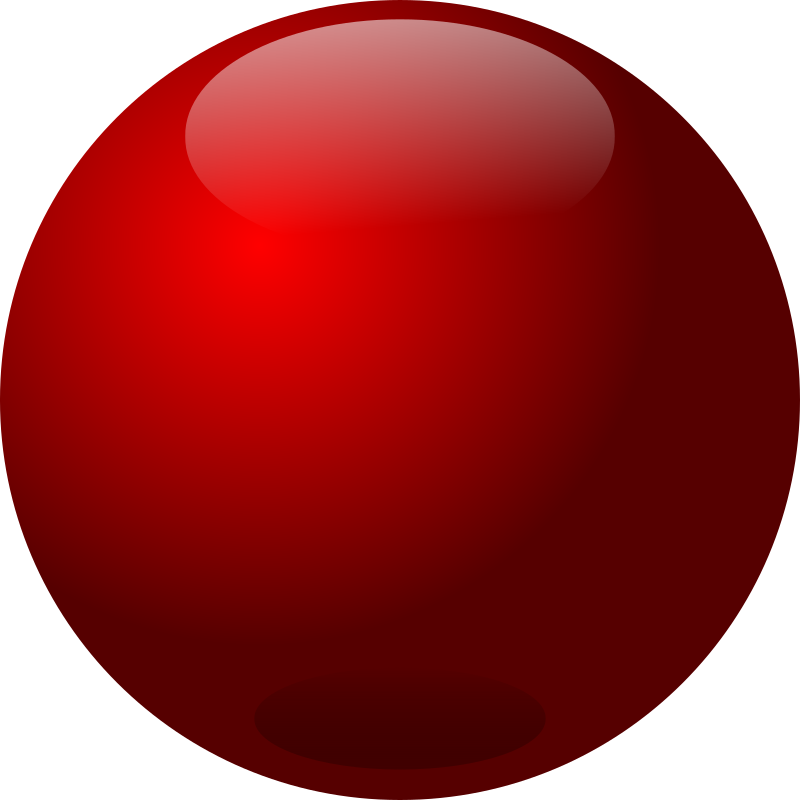 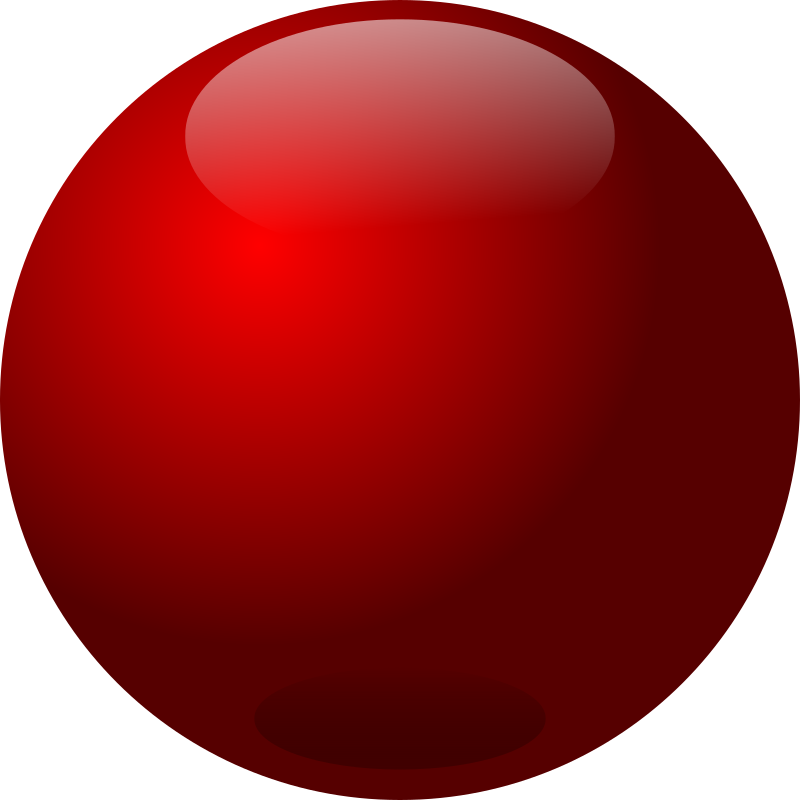 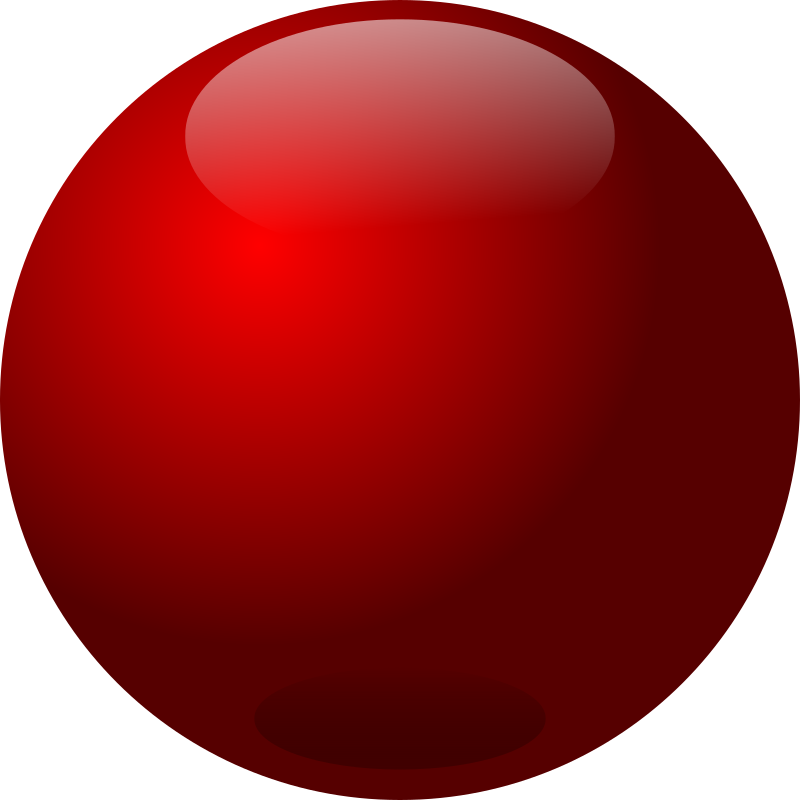 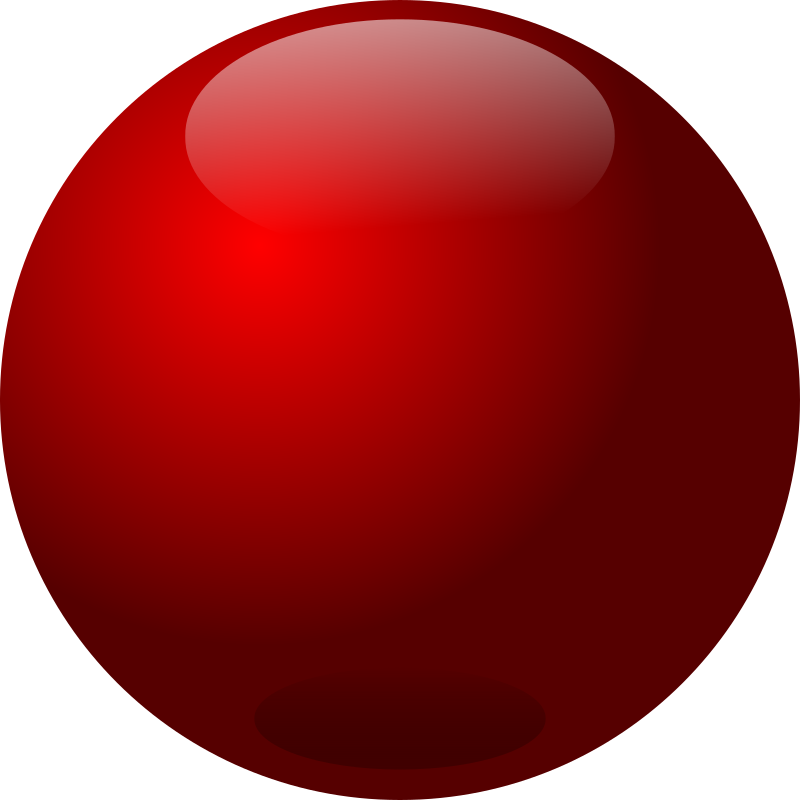 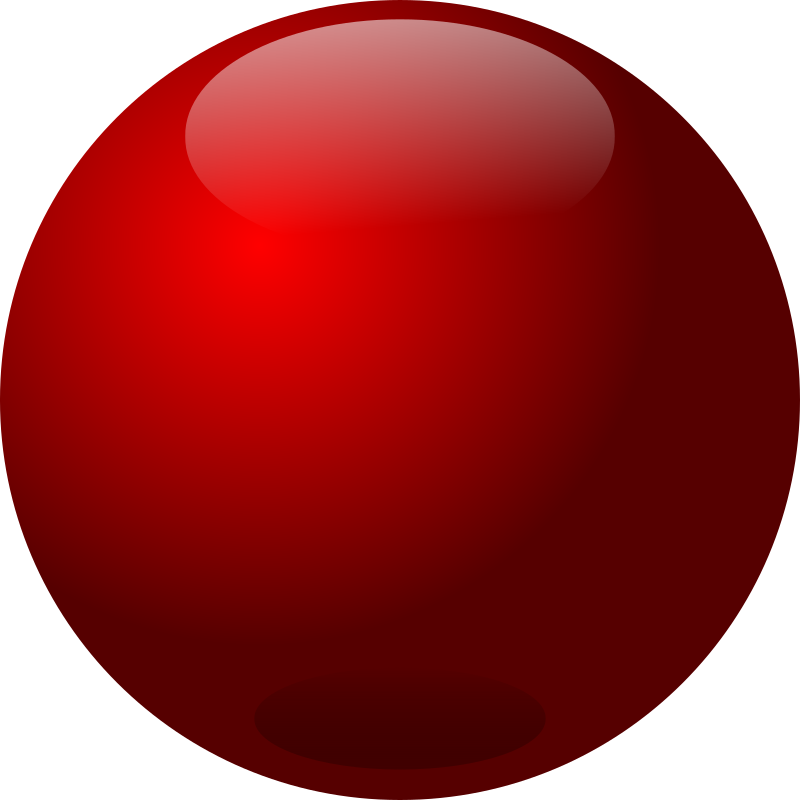 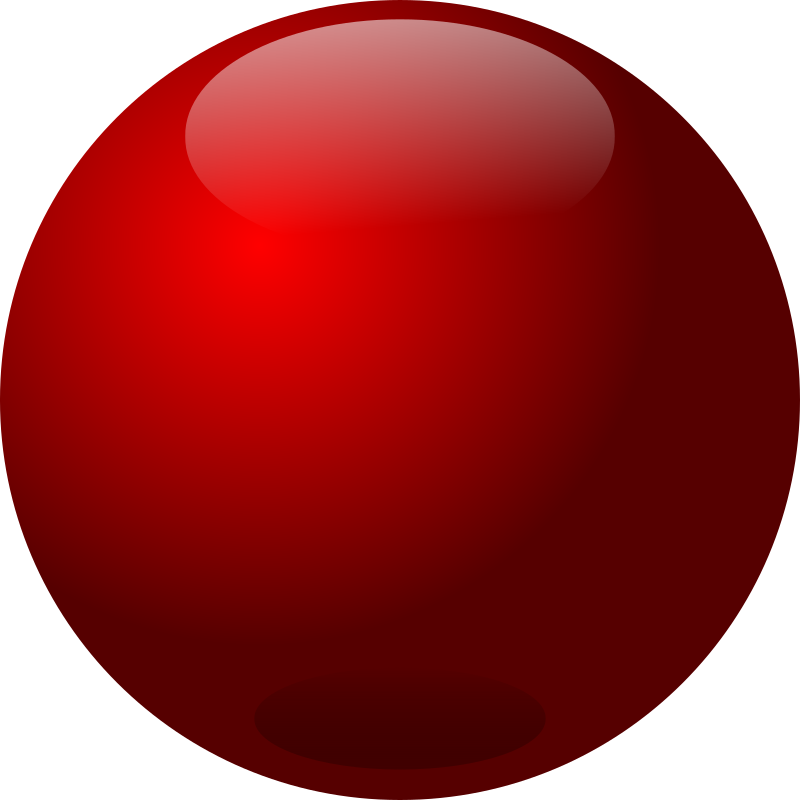 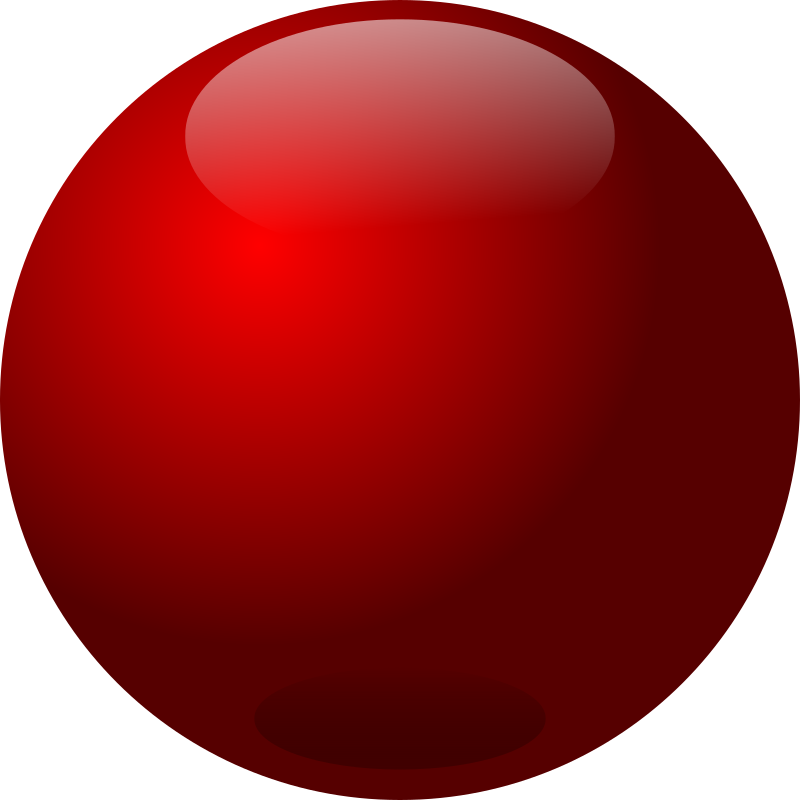 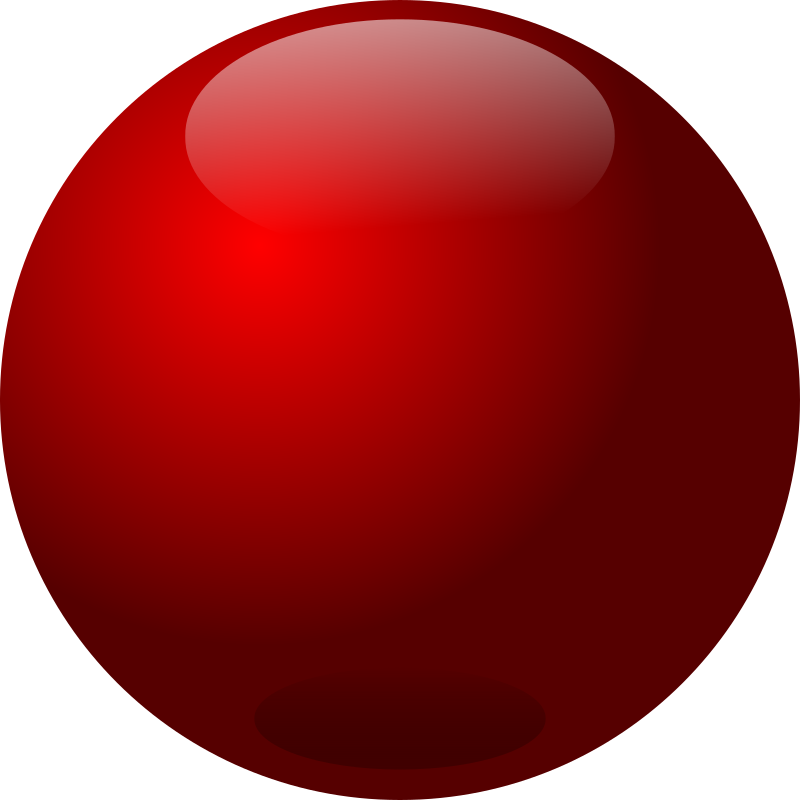 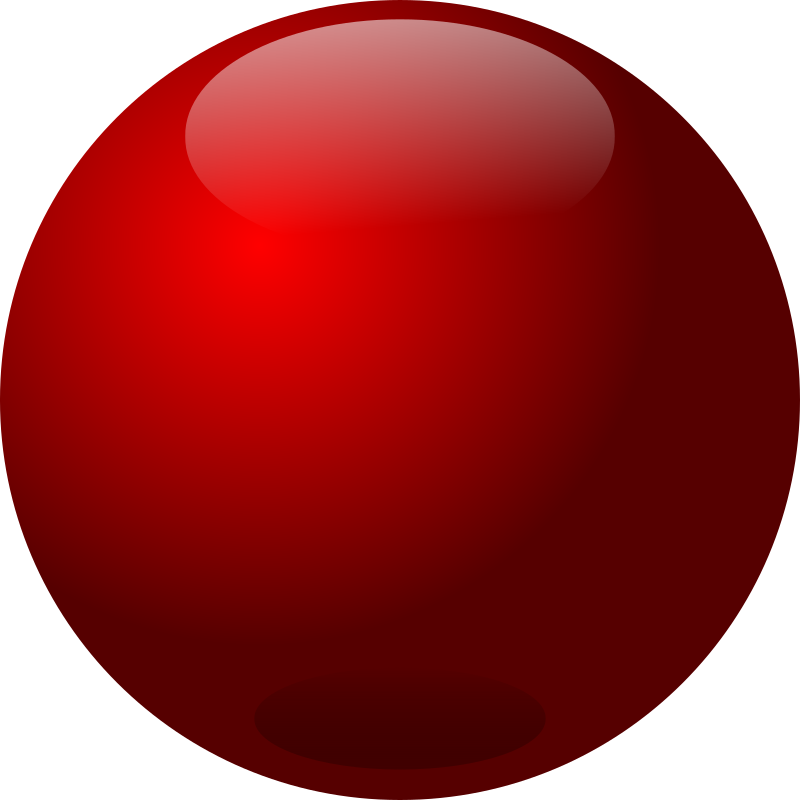 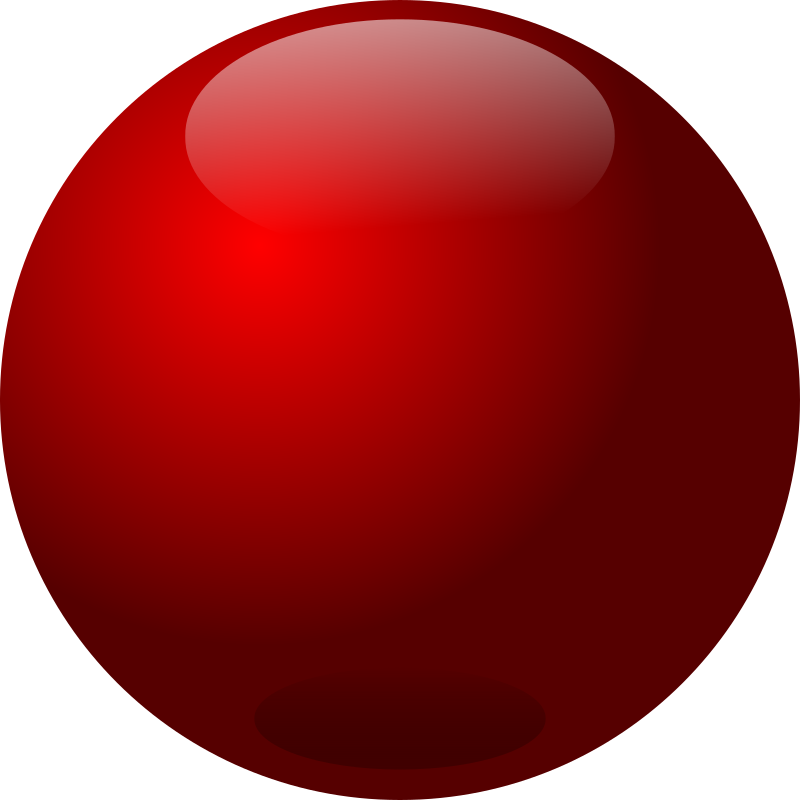 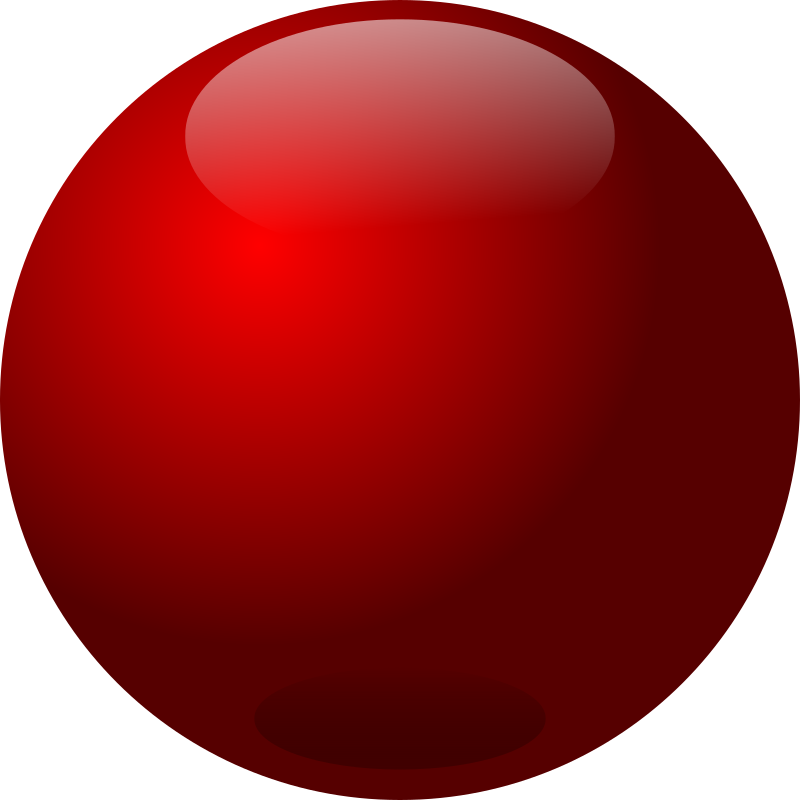 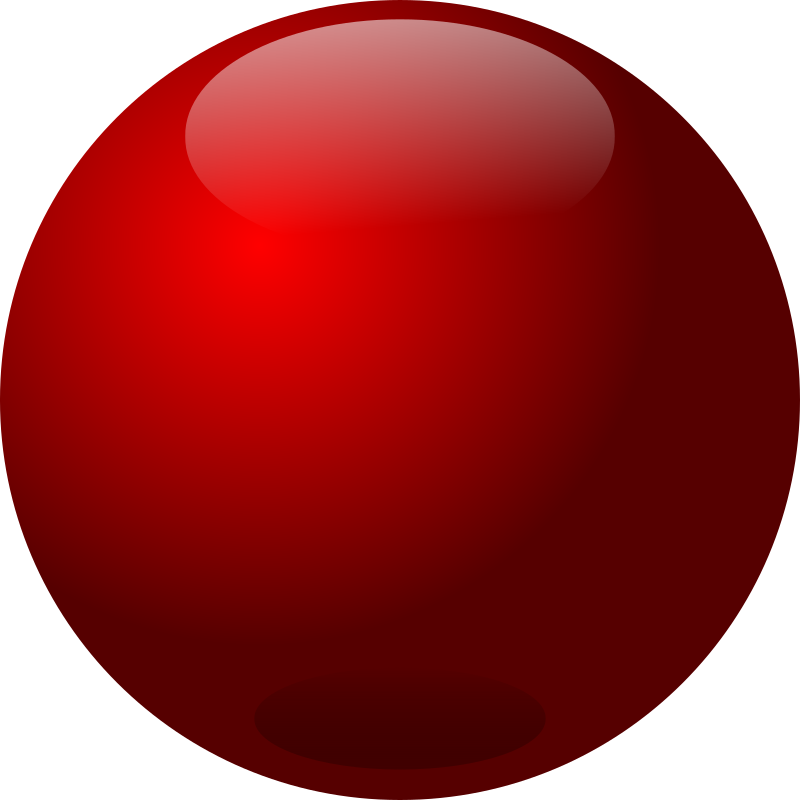 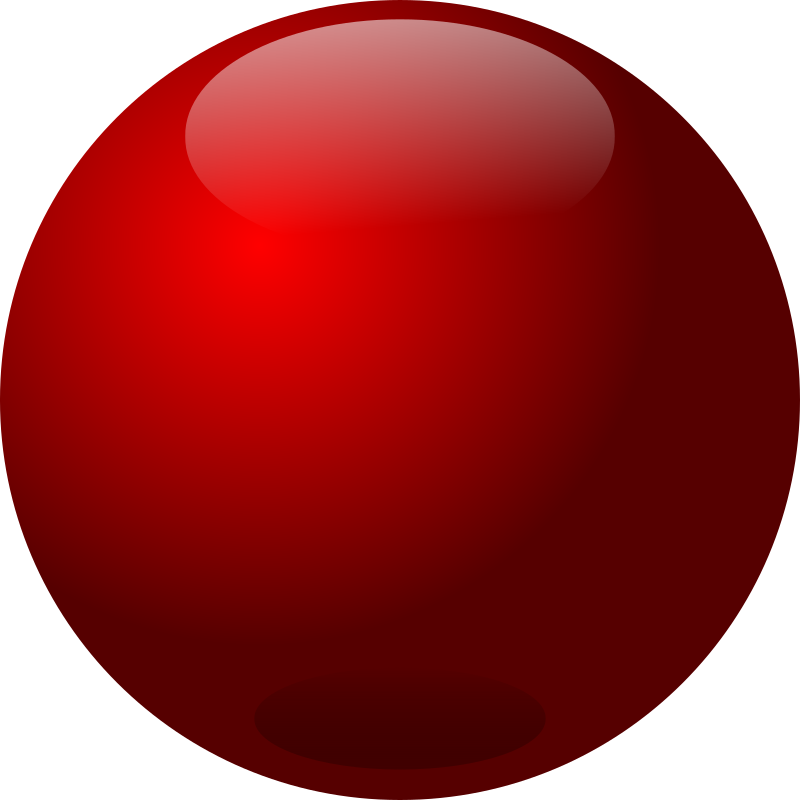 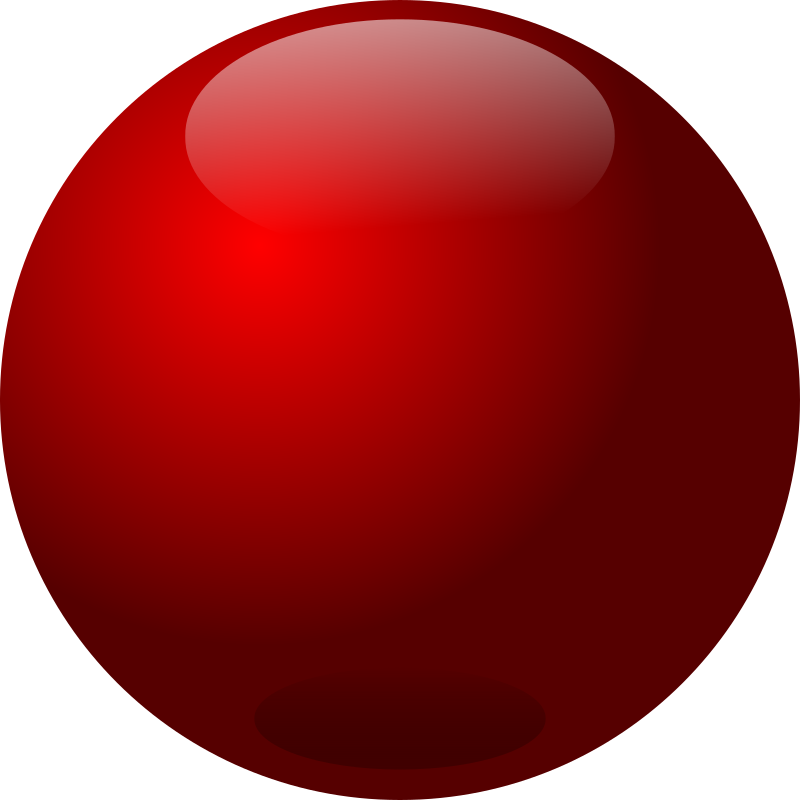 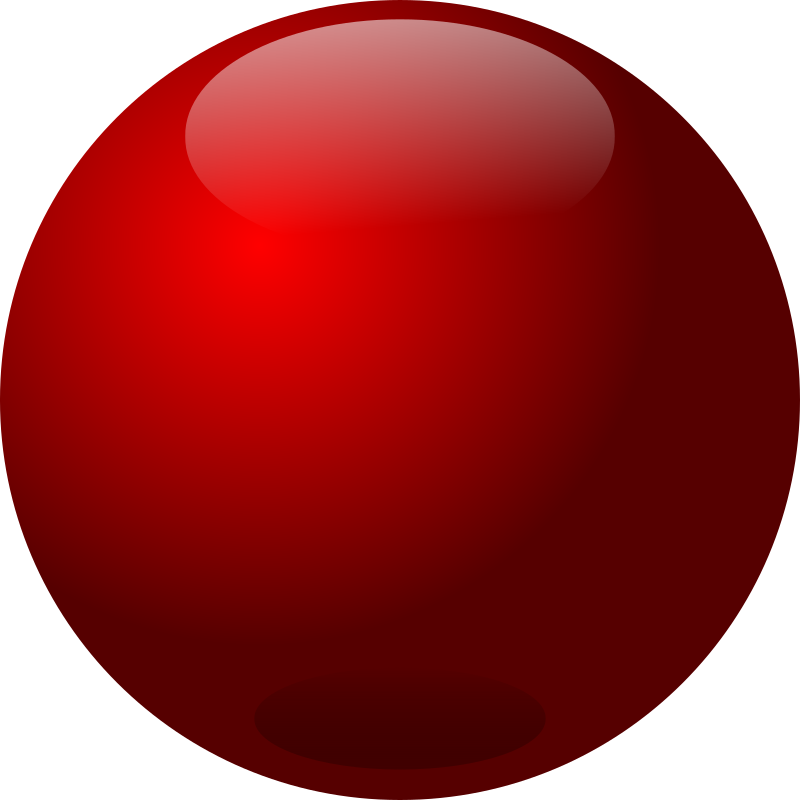 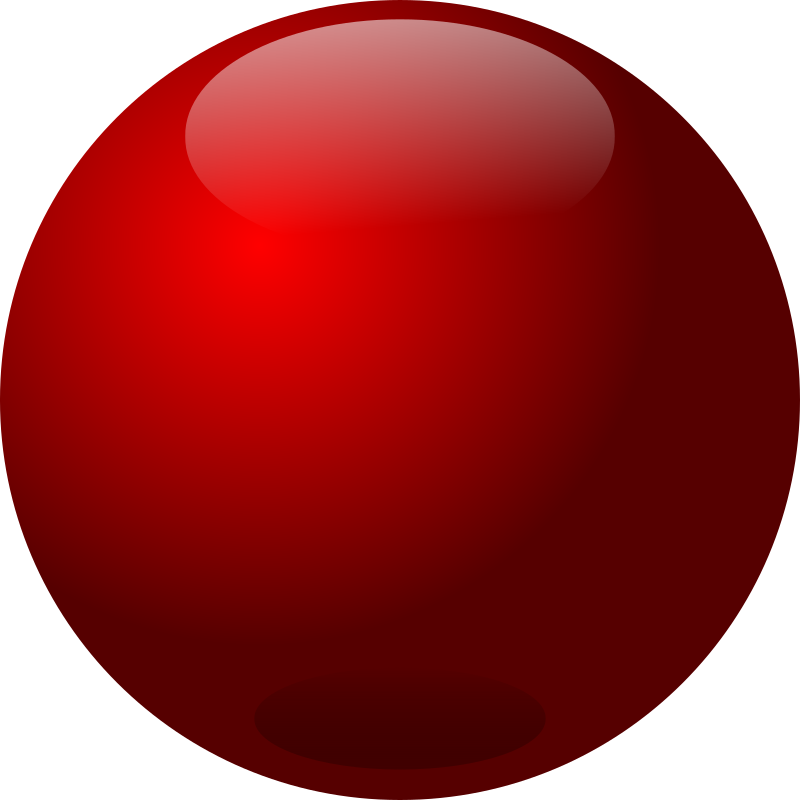 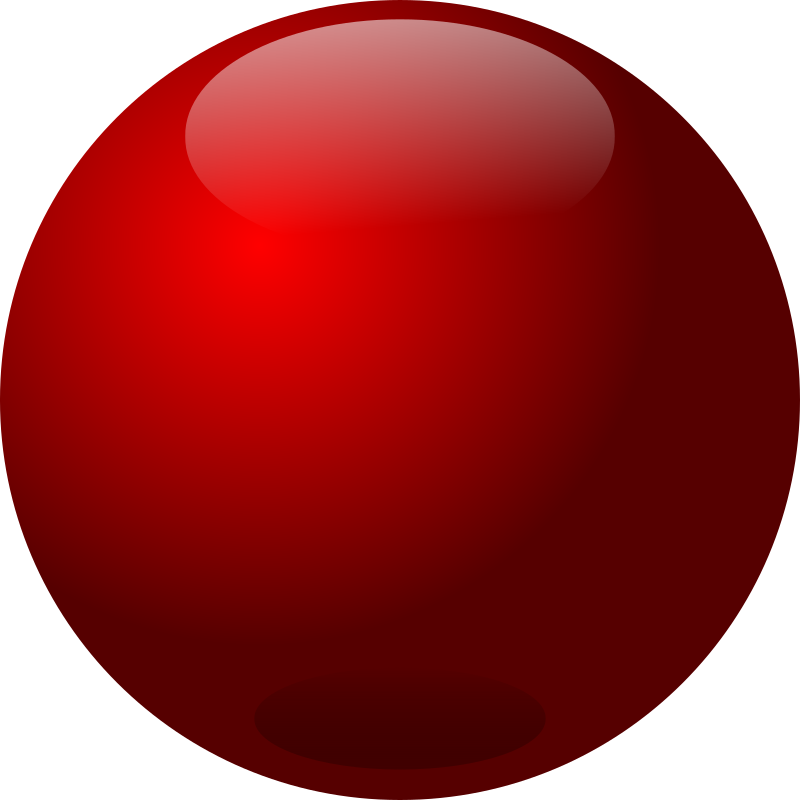 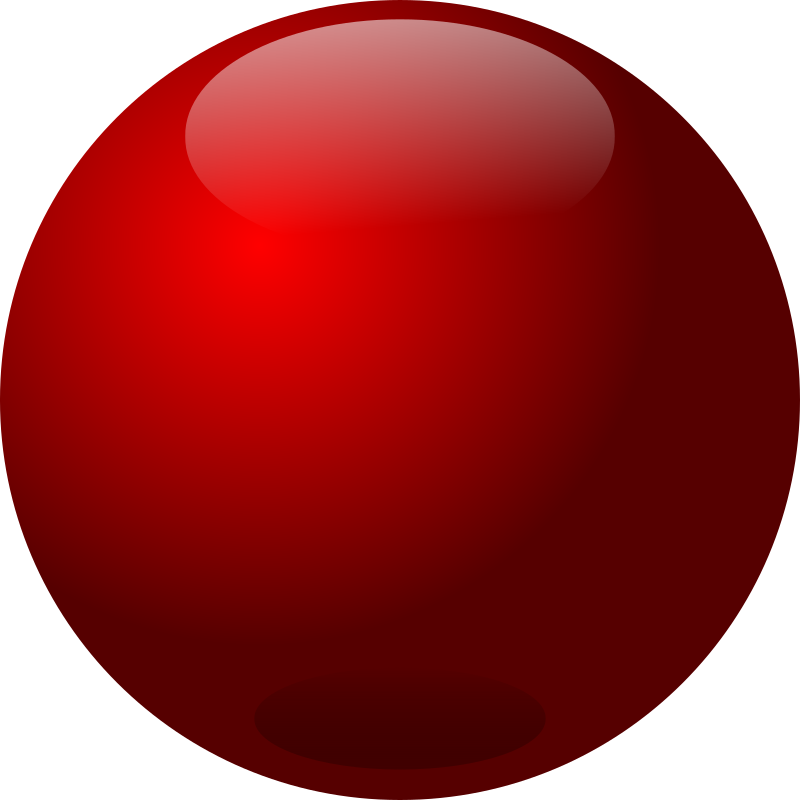 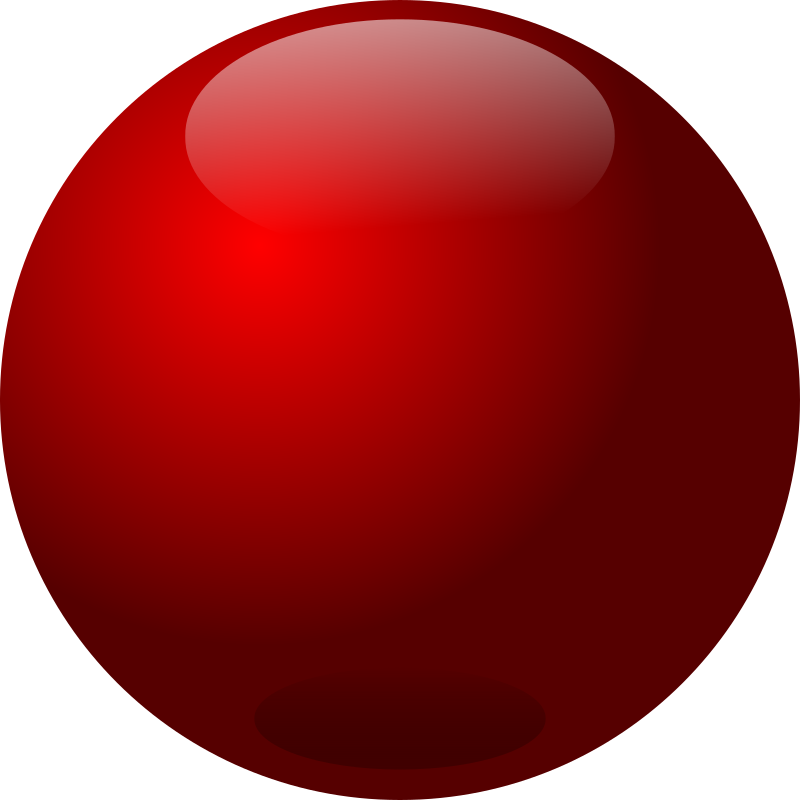 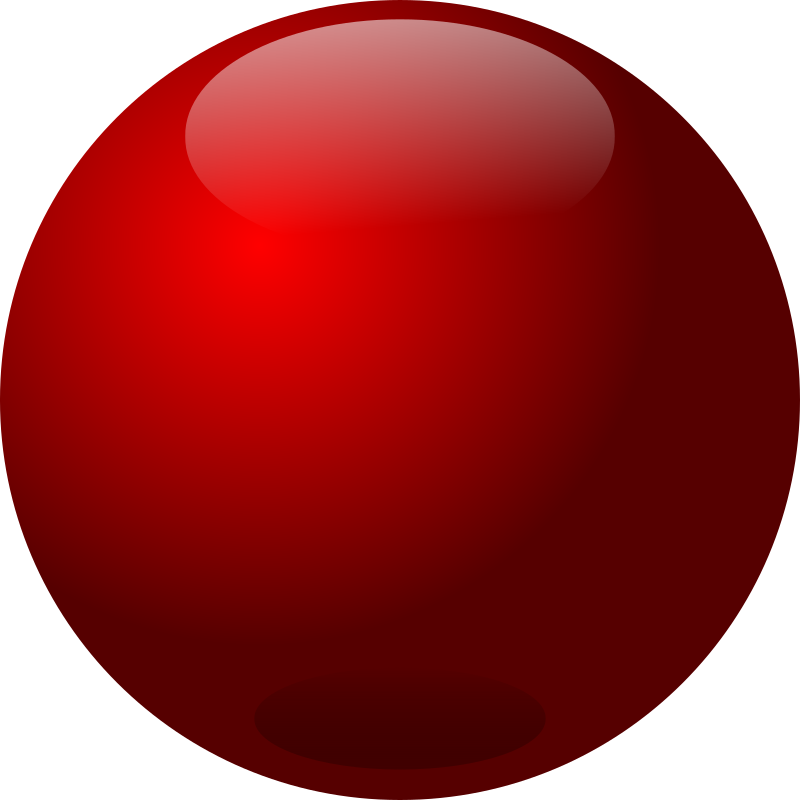 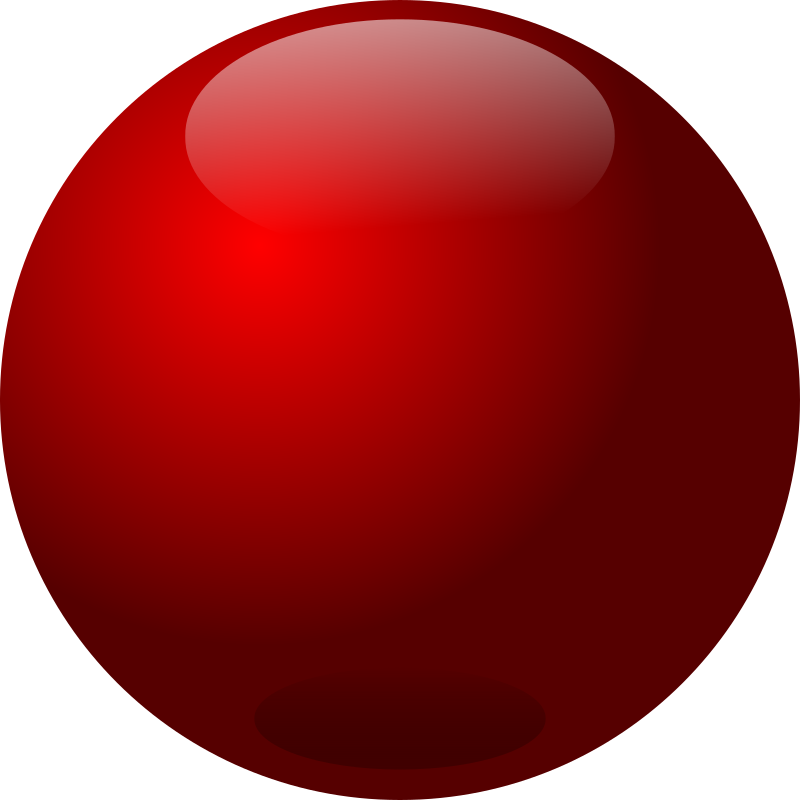 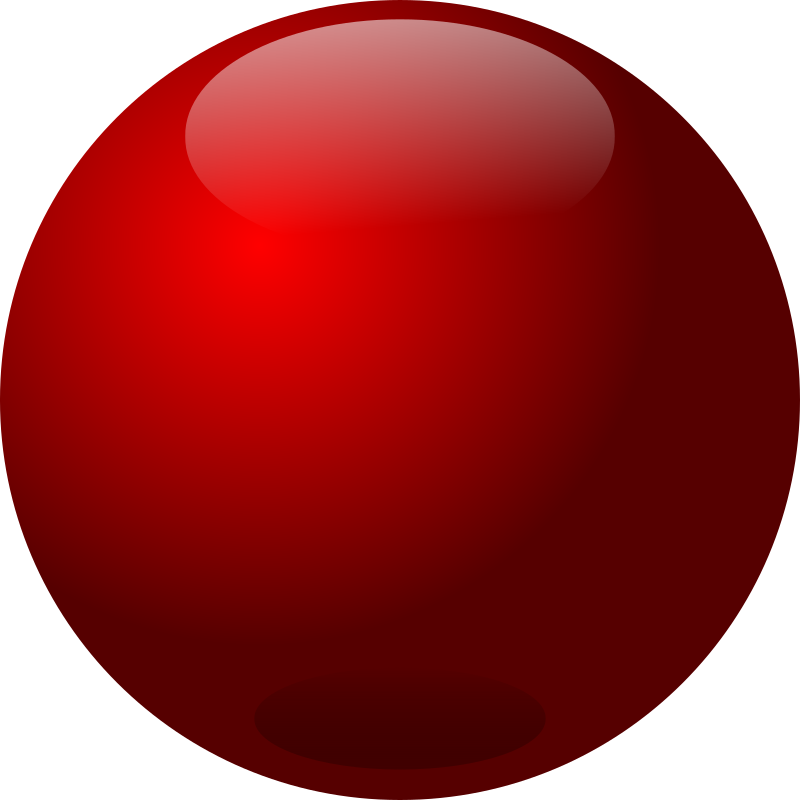 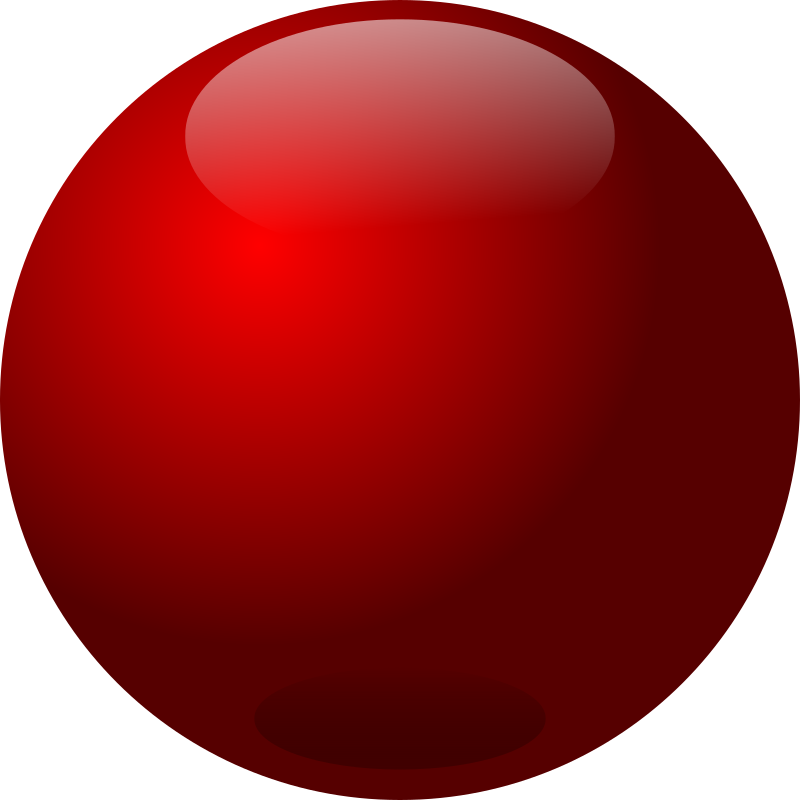 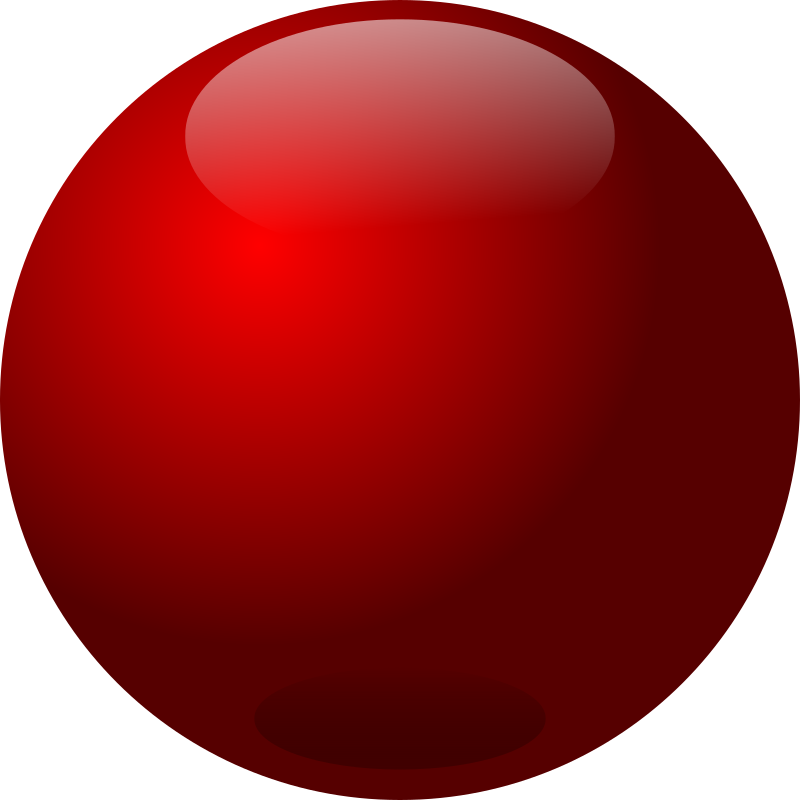 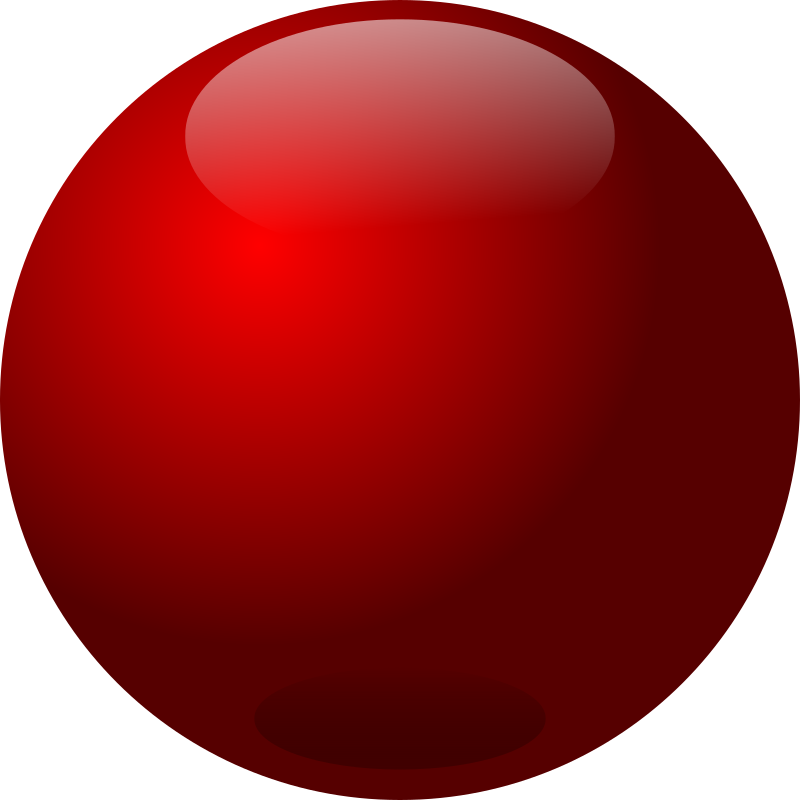 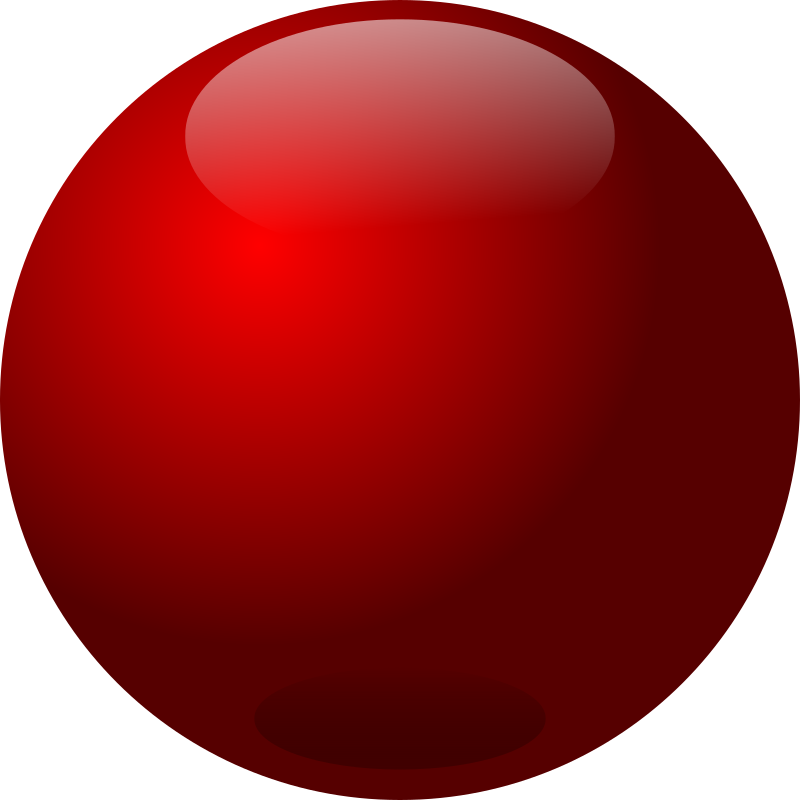 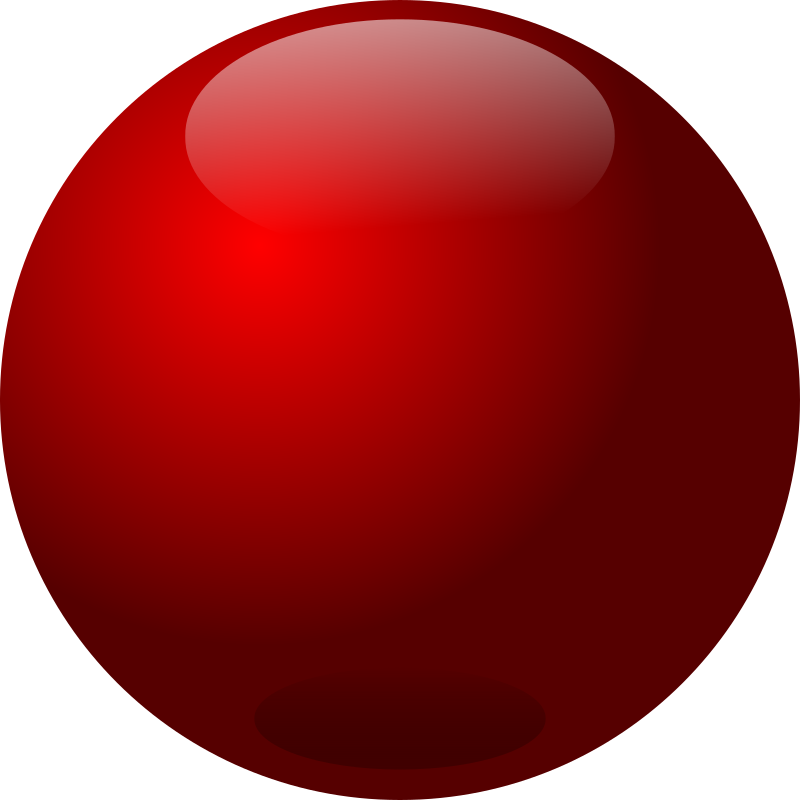 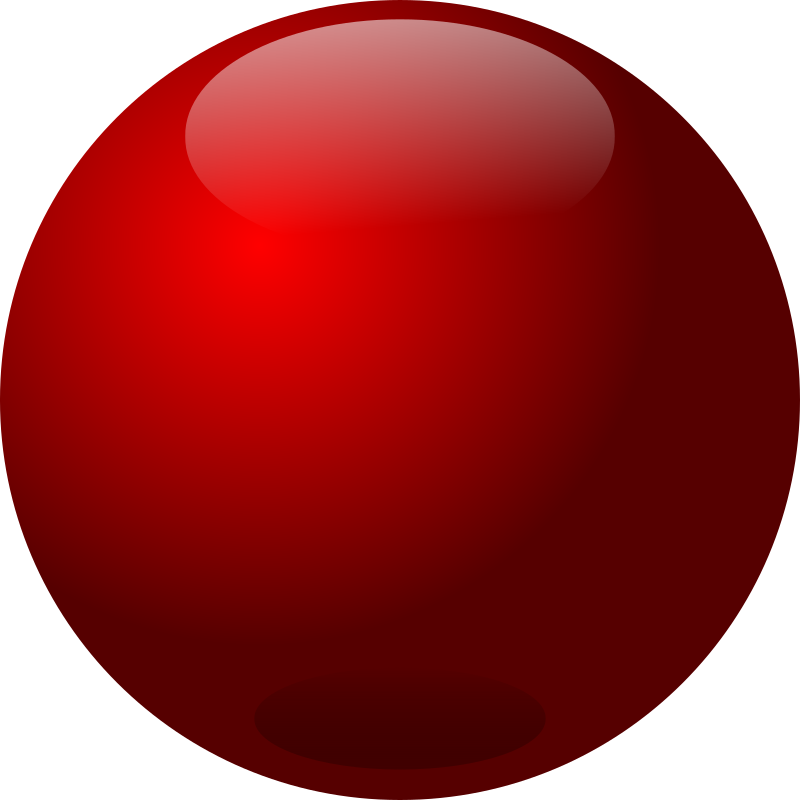 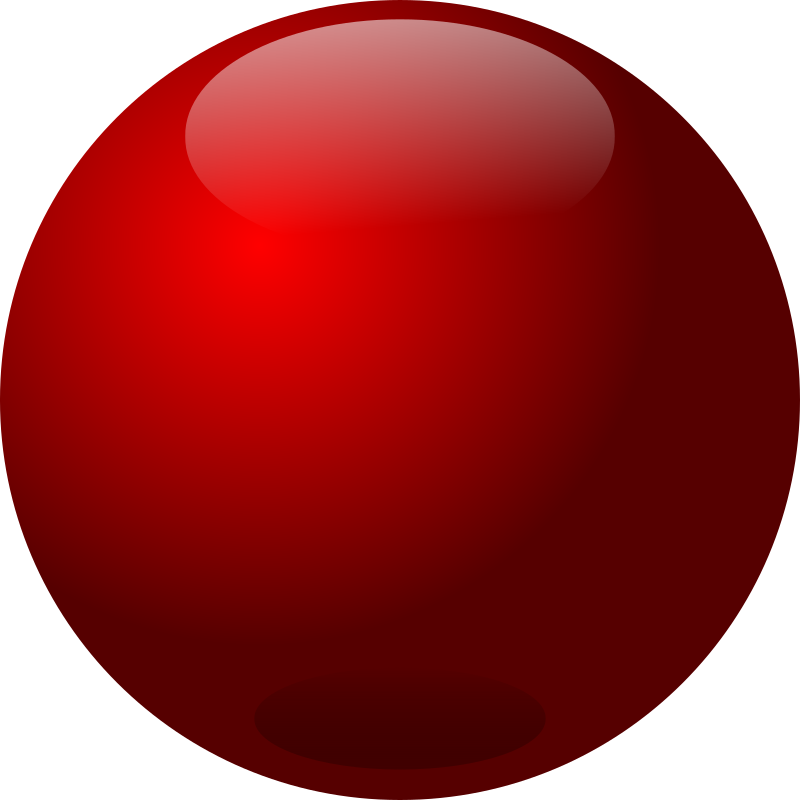 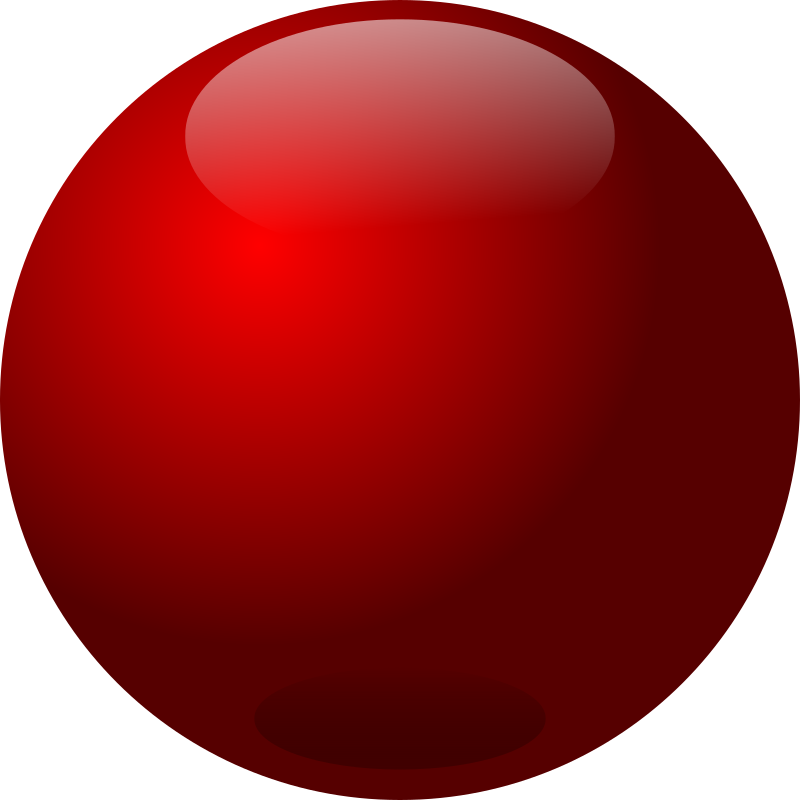 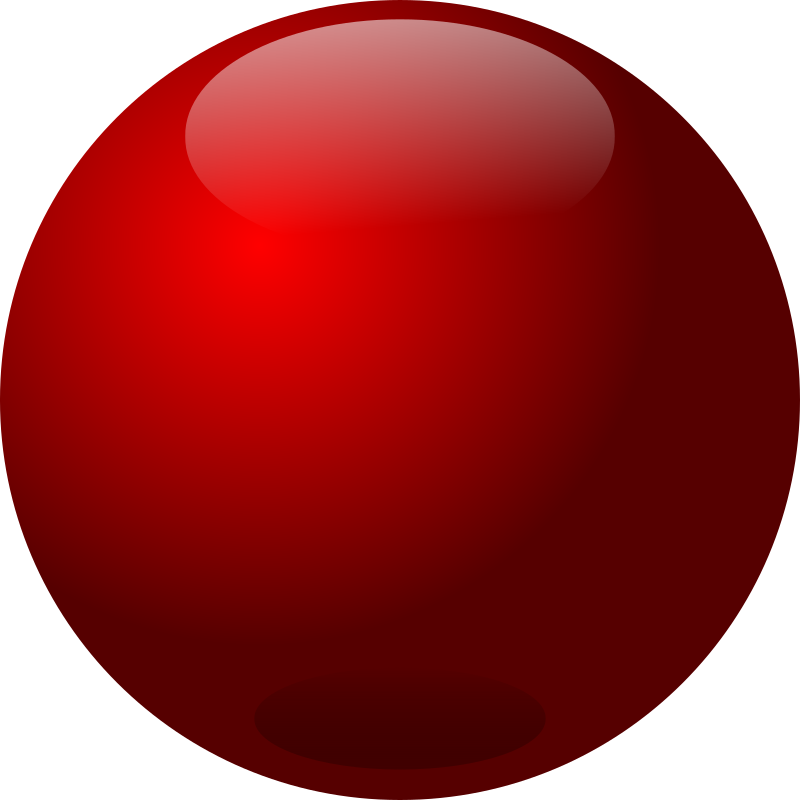 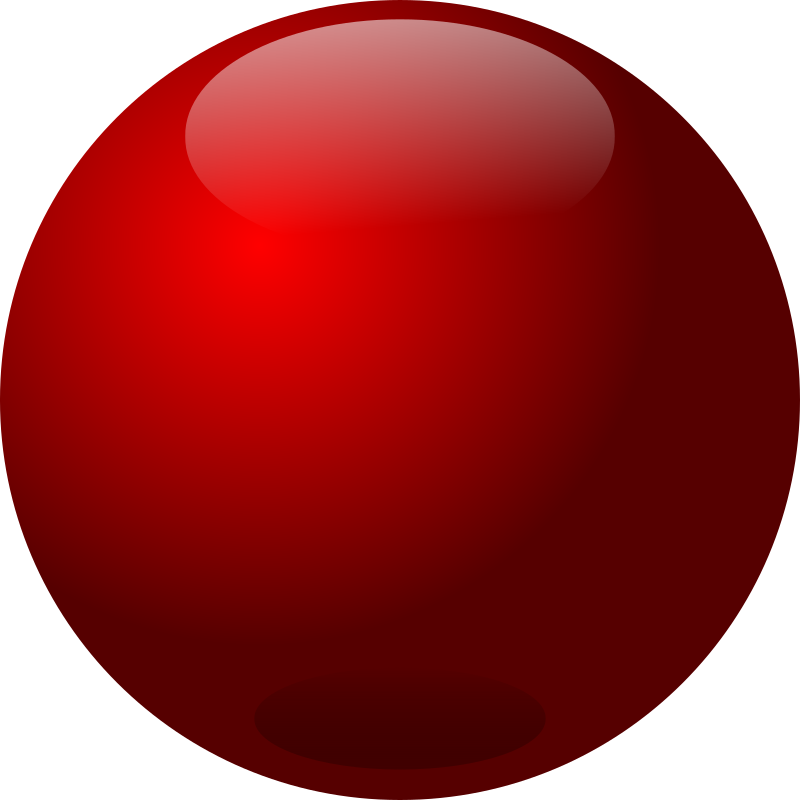 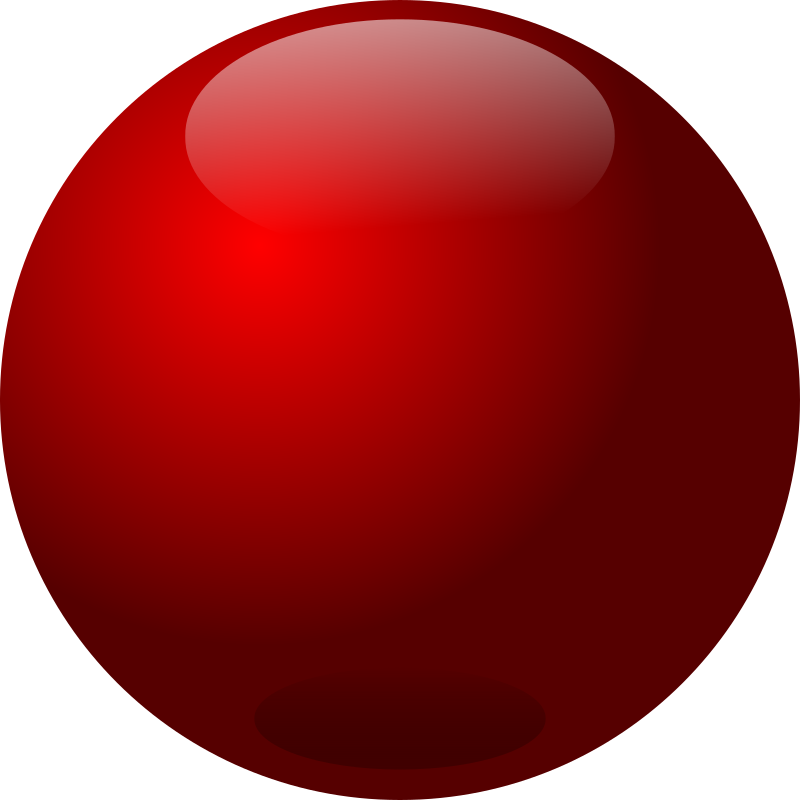 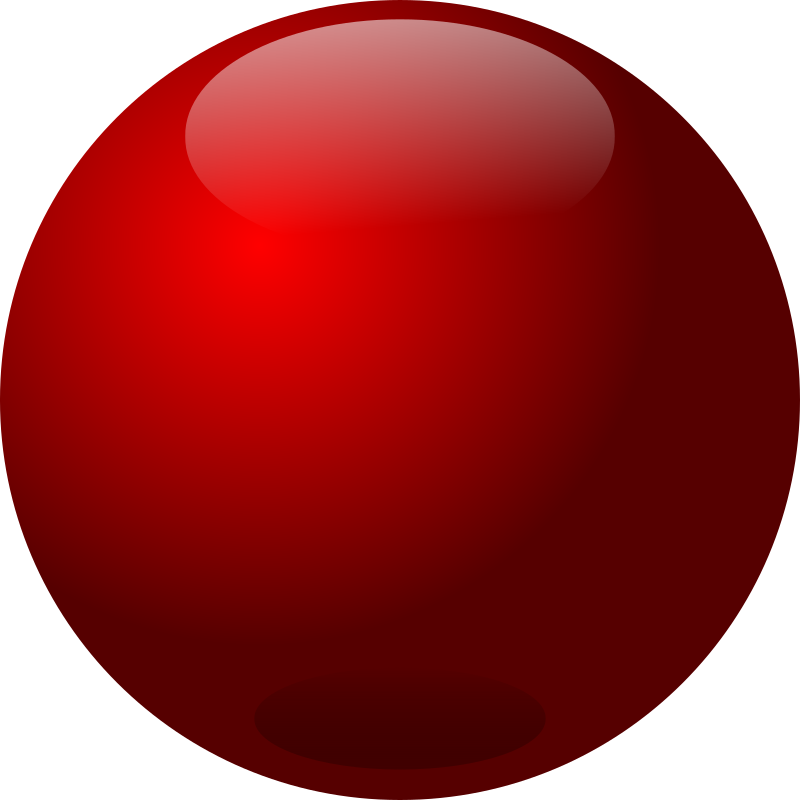 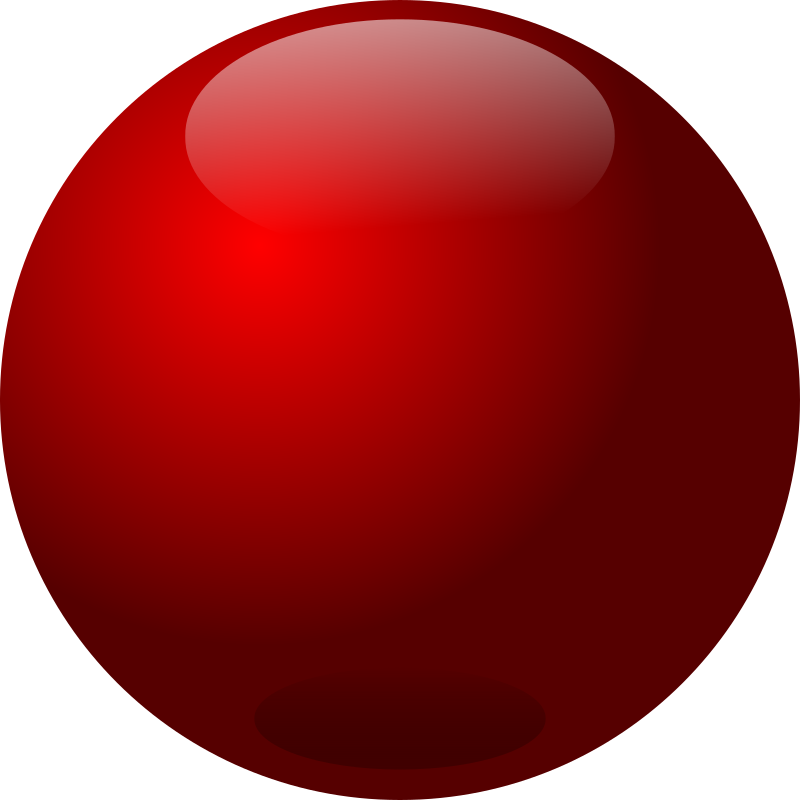 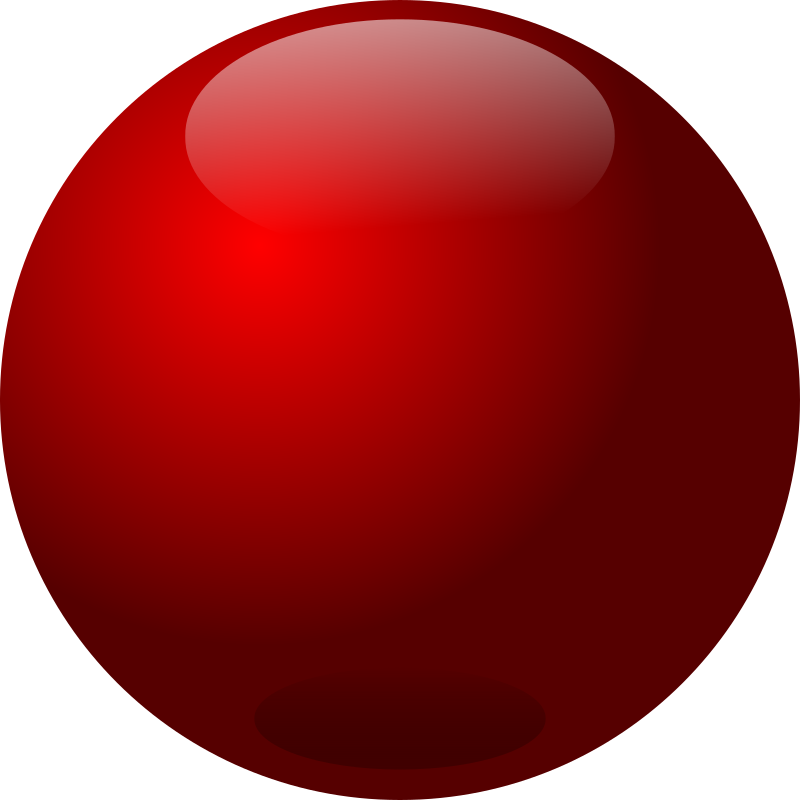 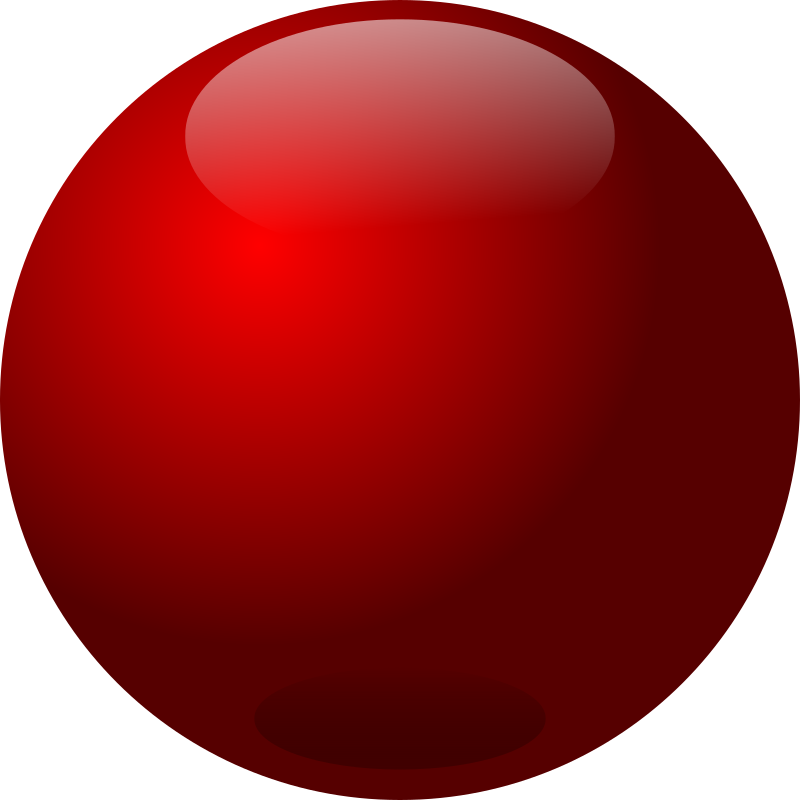 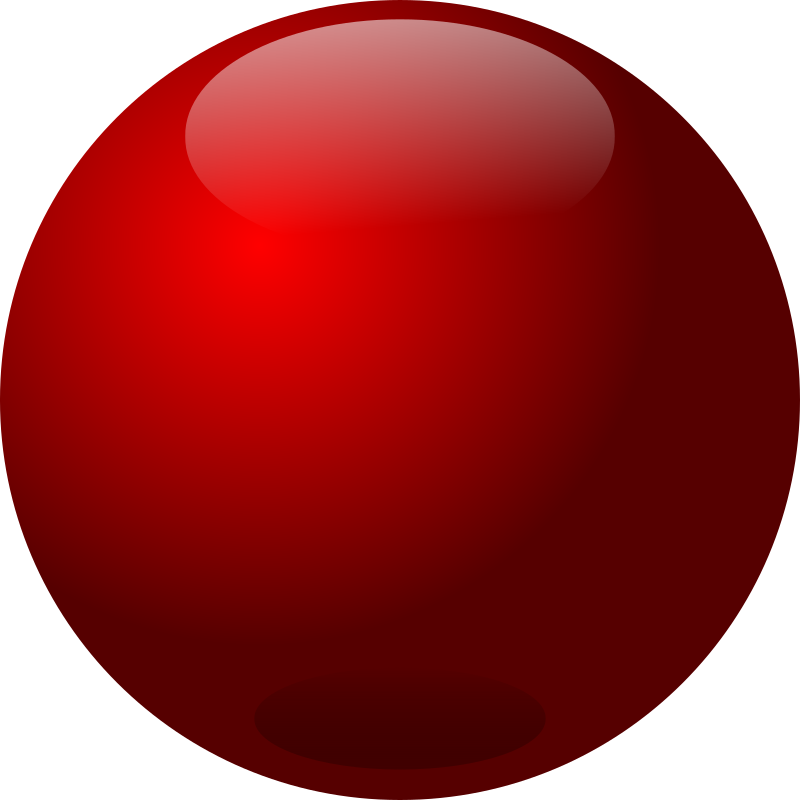 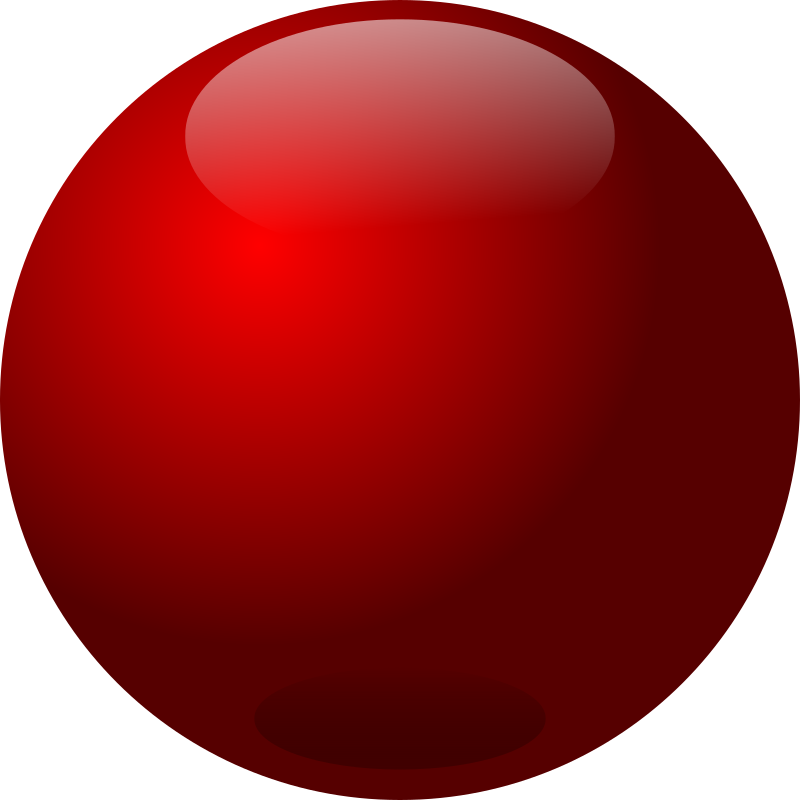 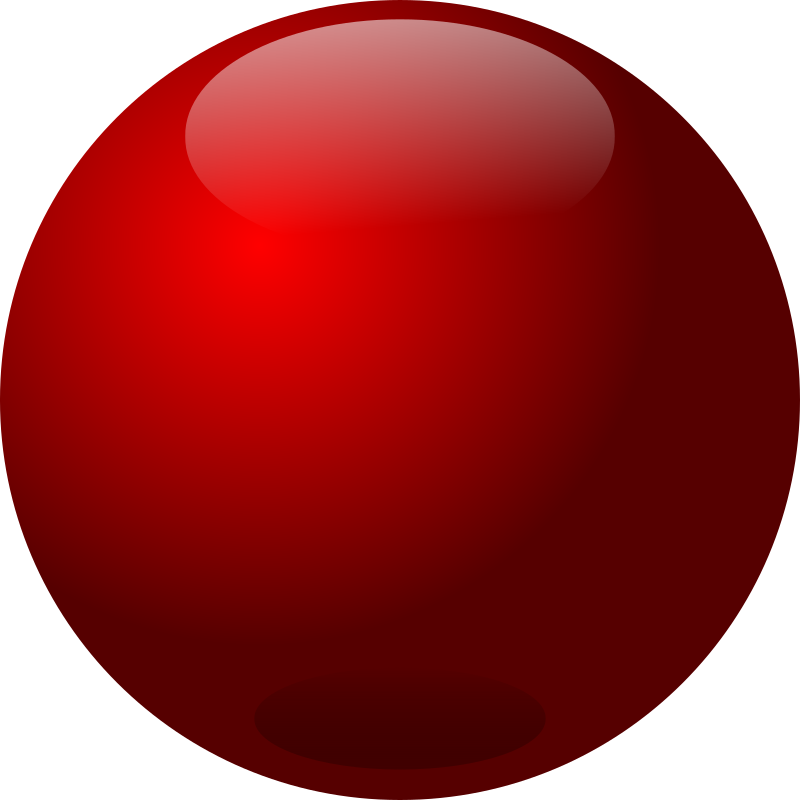 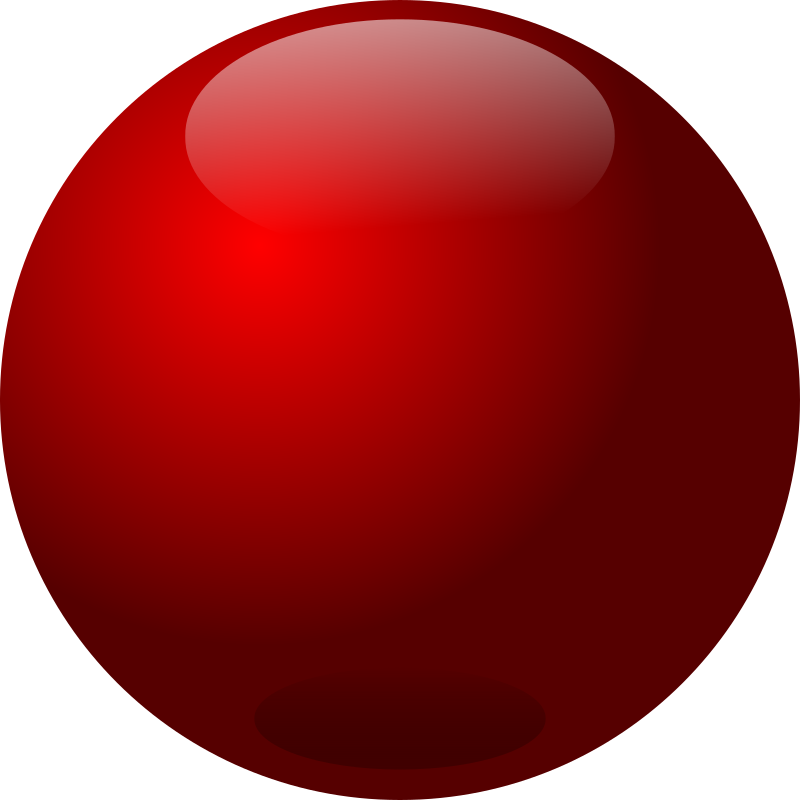 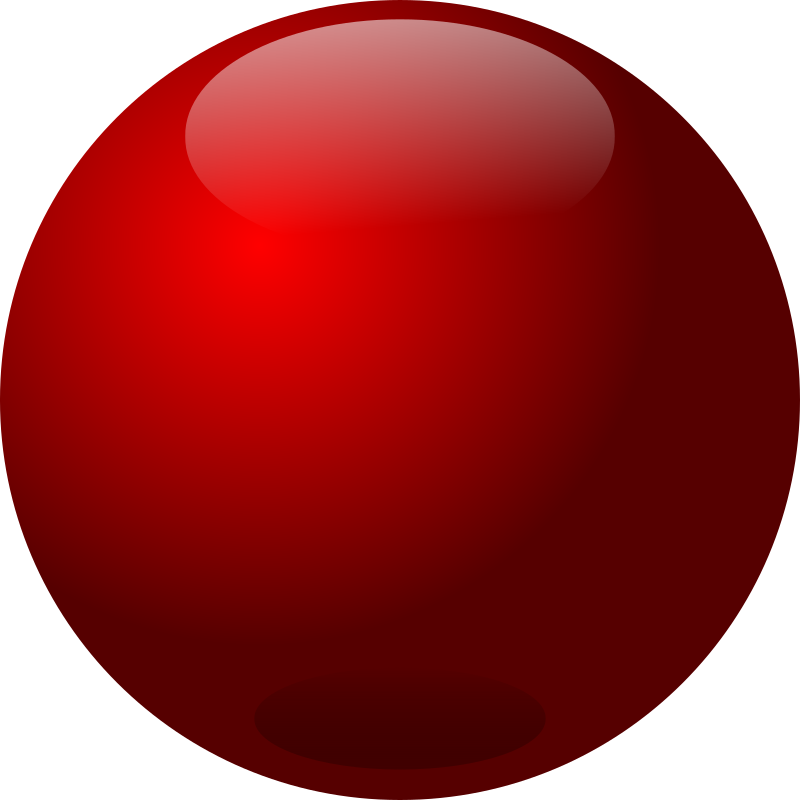 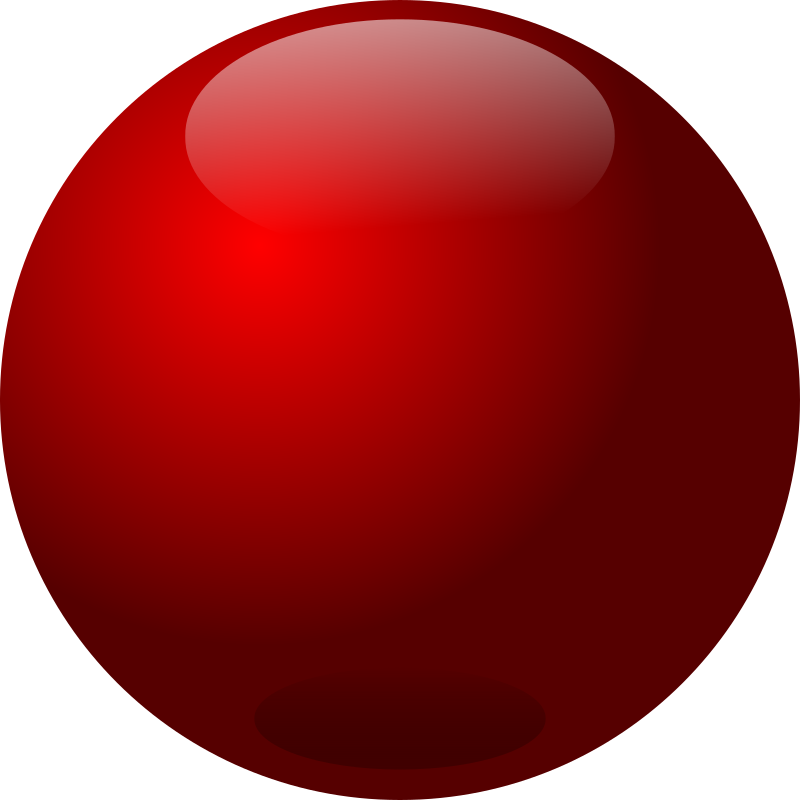 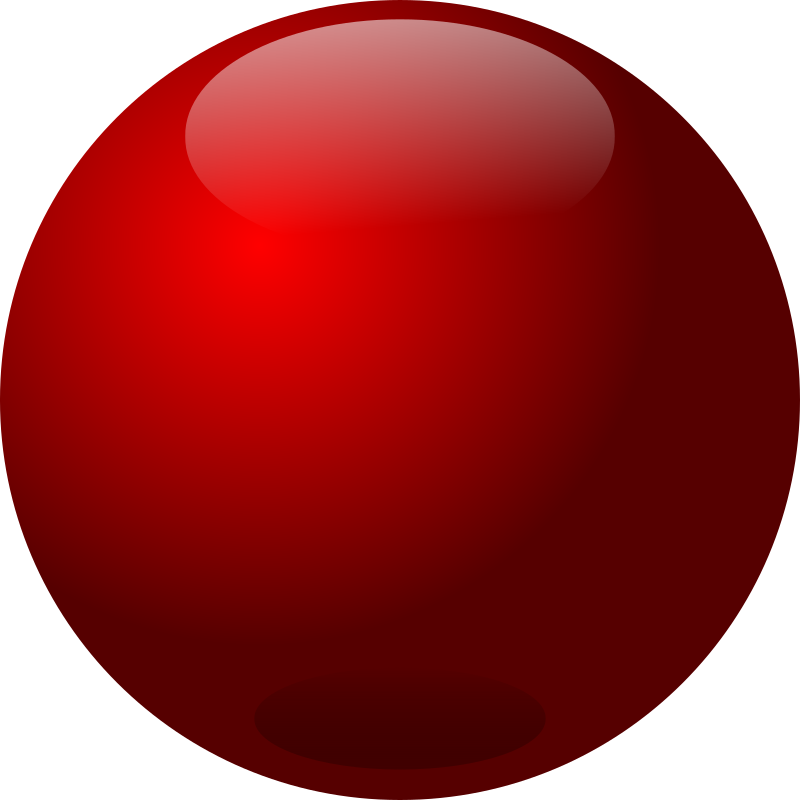 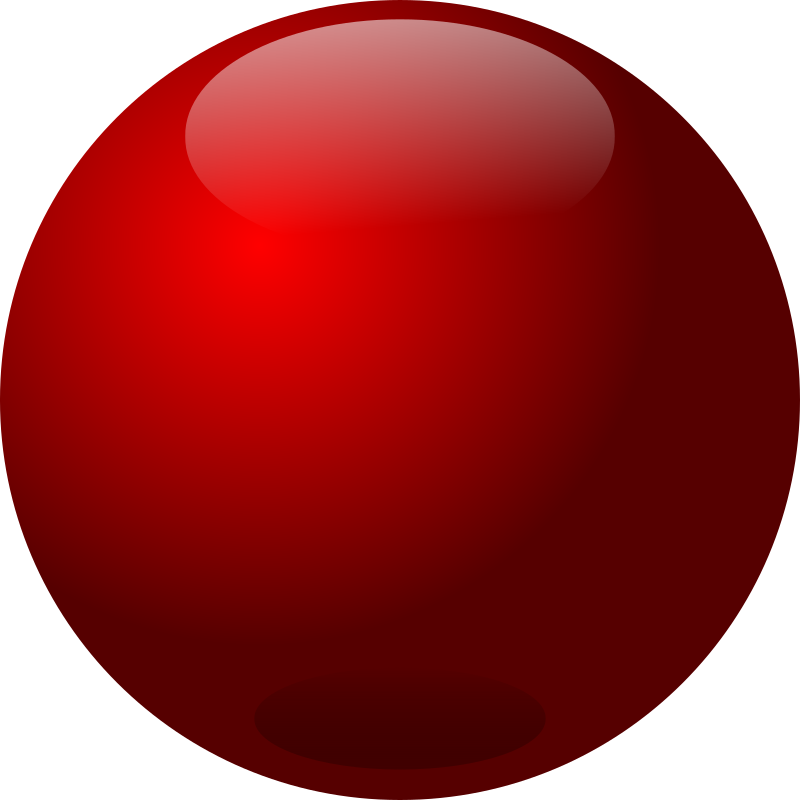 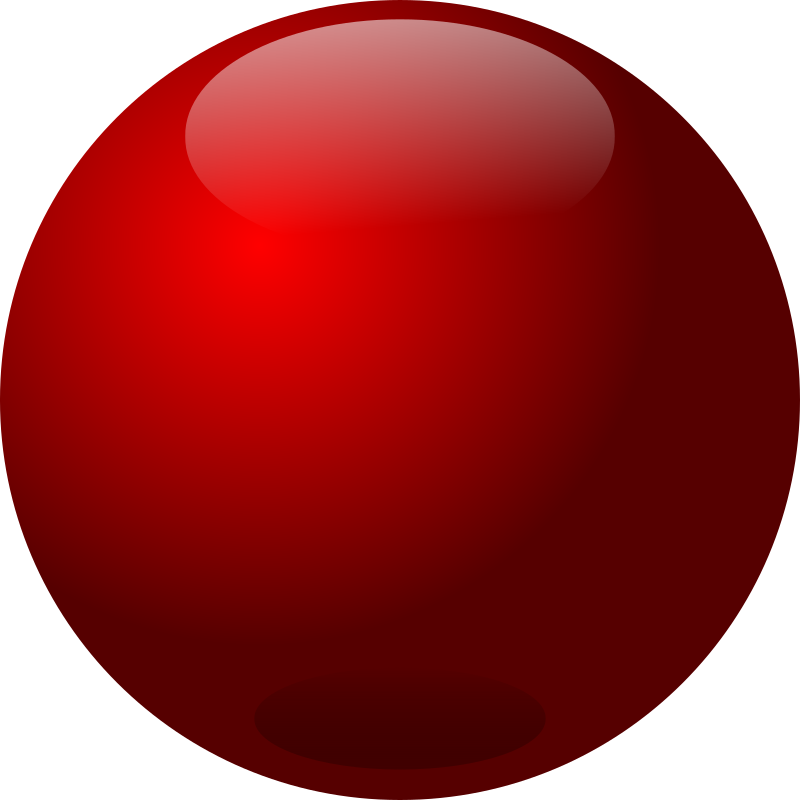 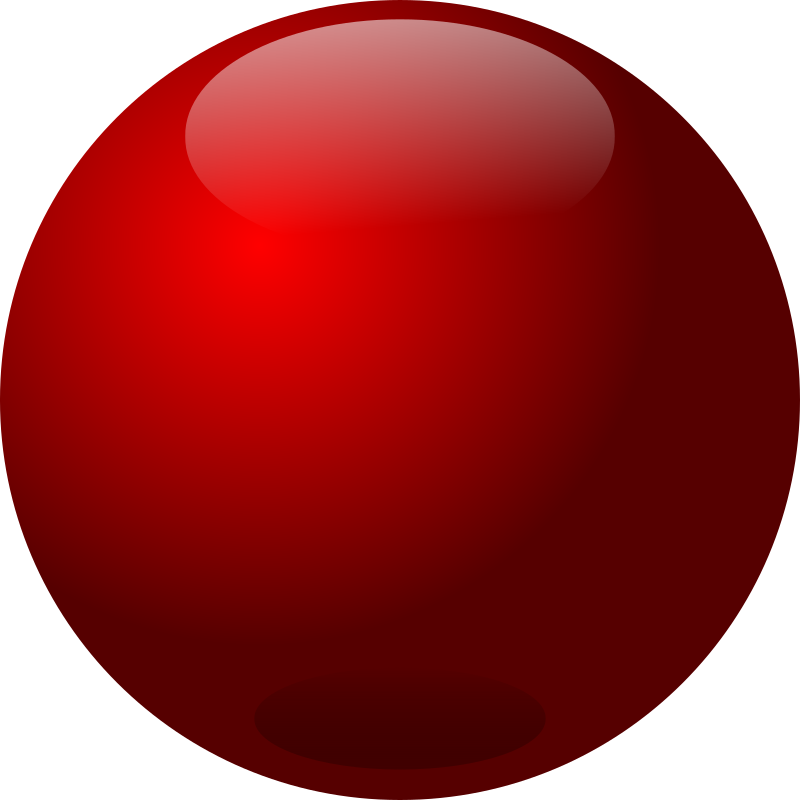 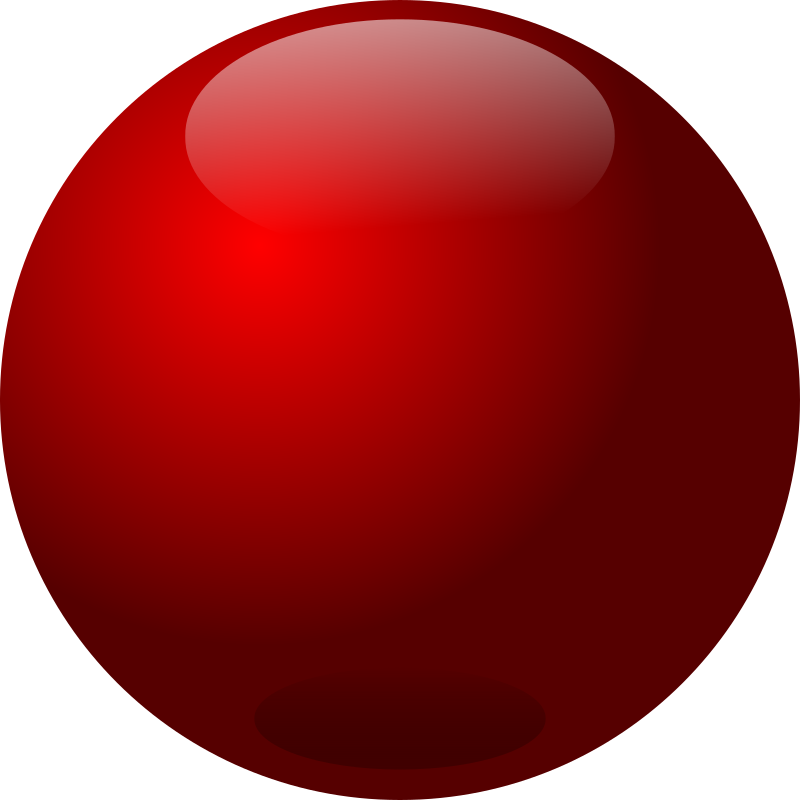 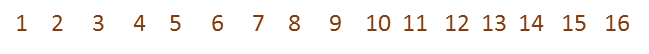 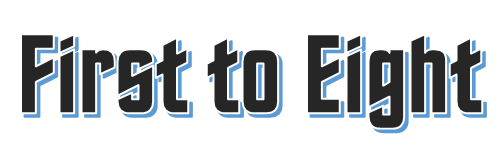 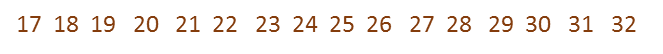 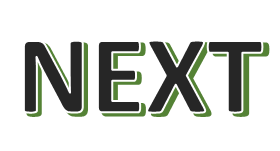 Get your colour:
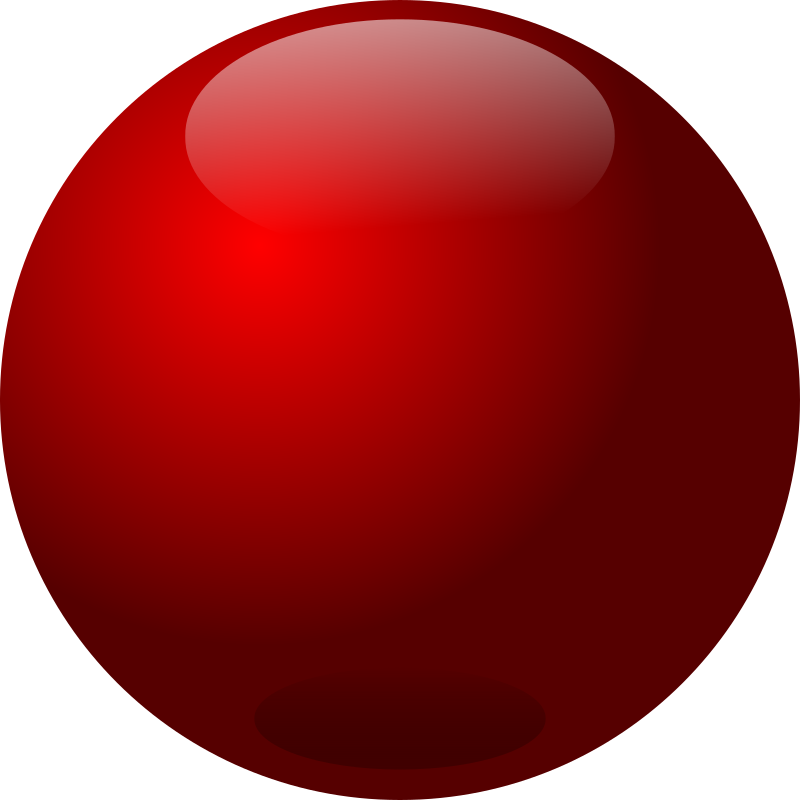 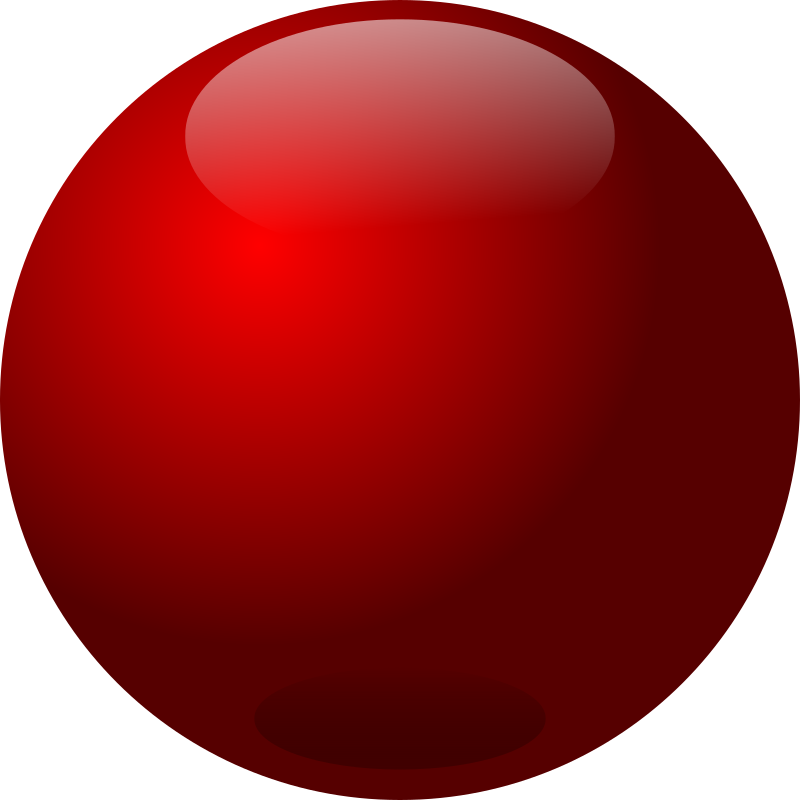 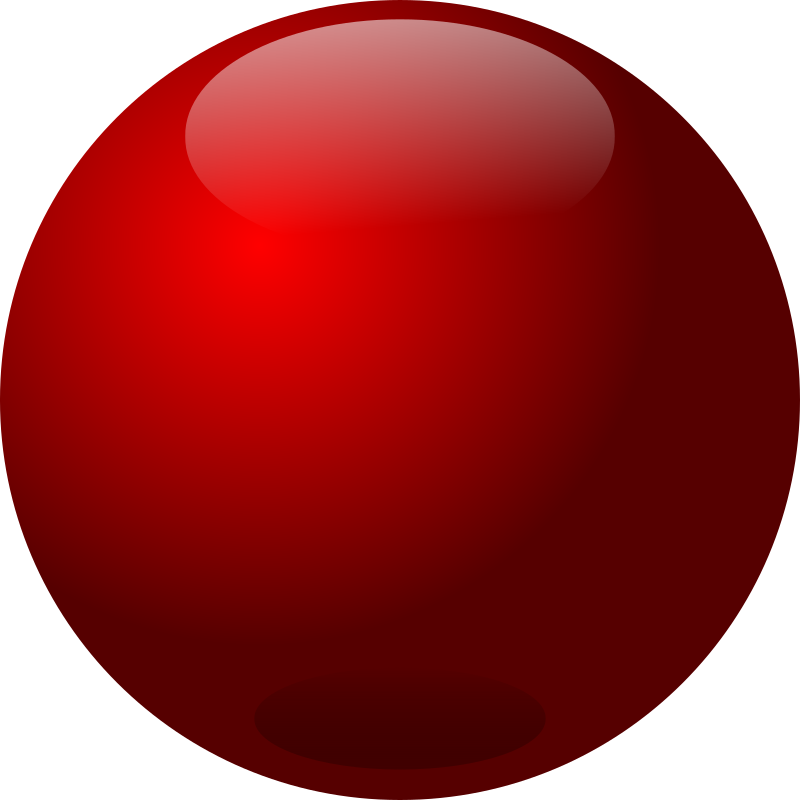 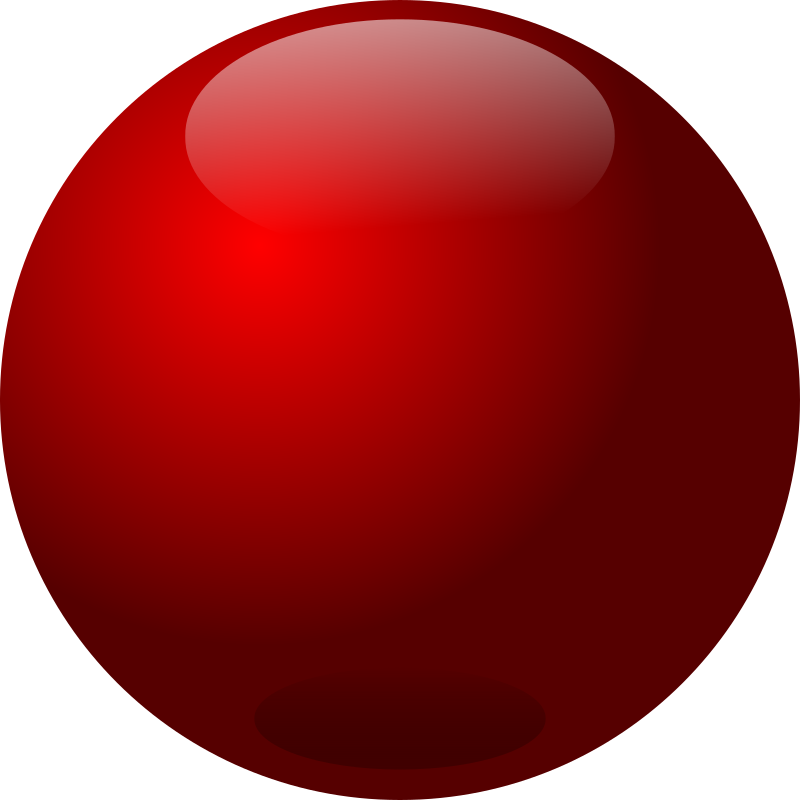 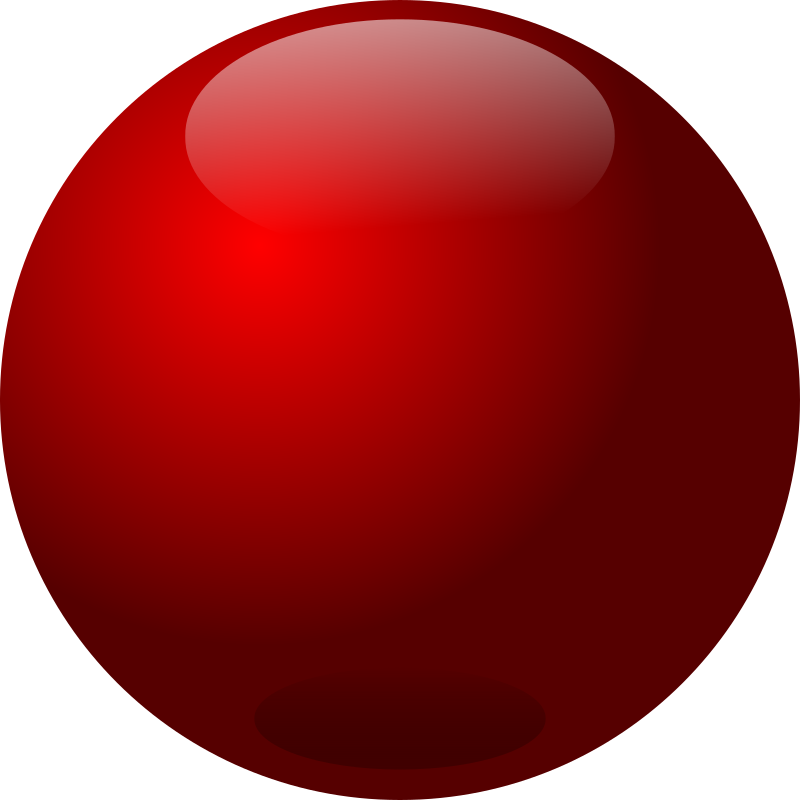 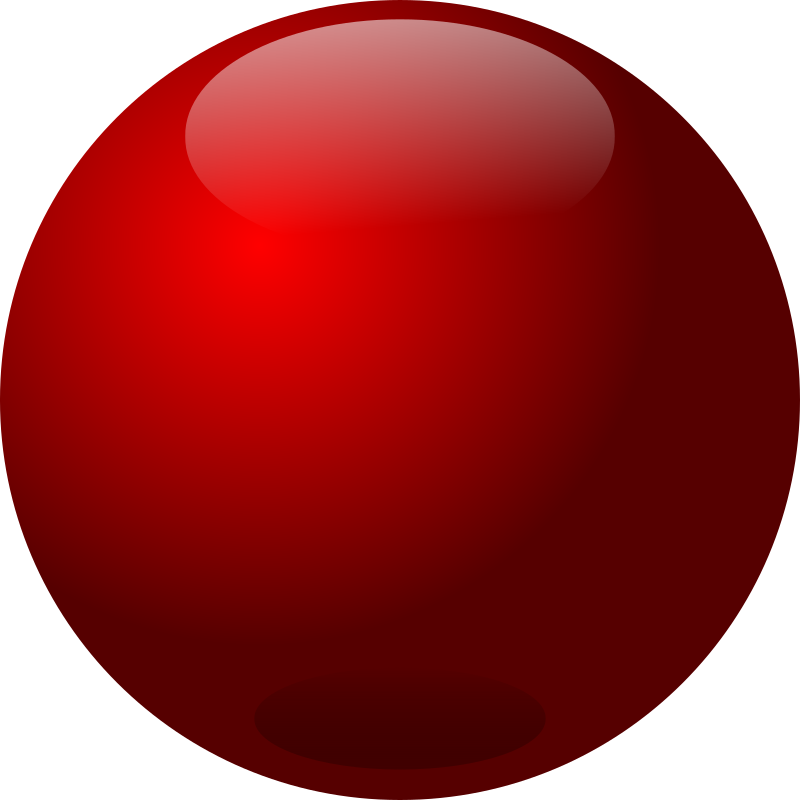 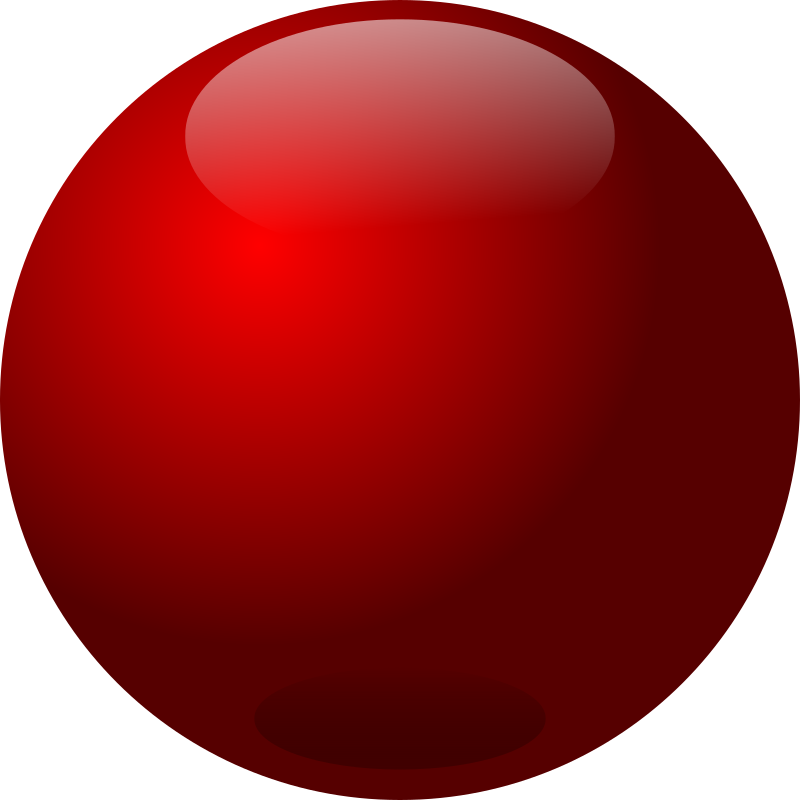 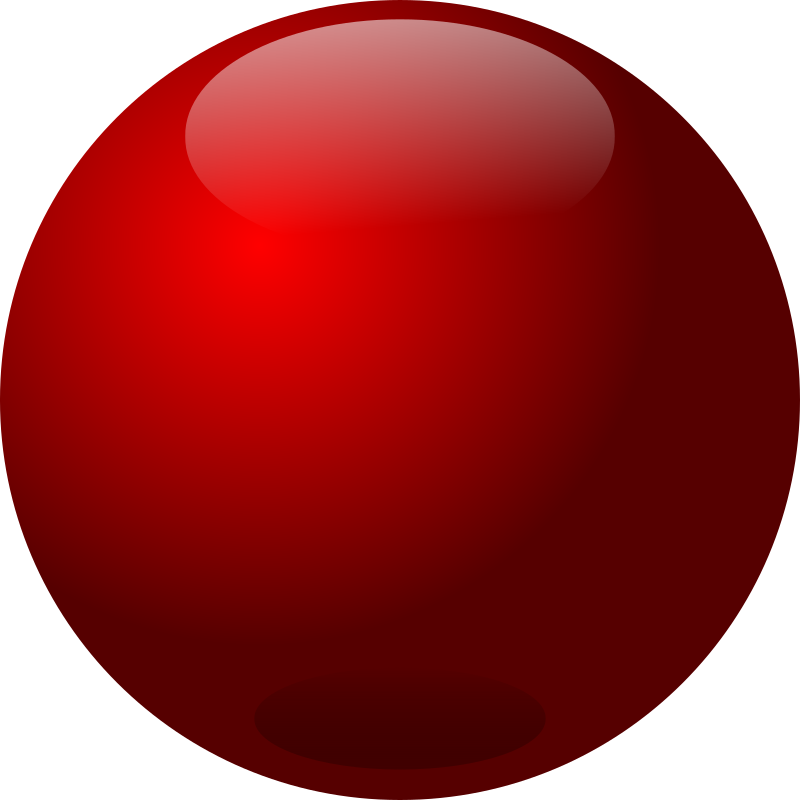 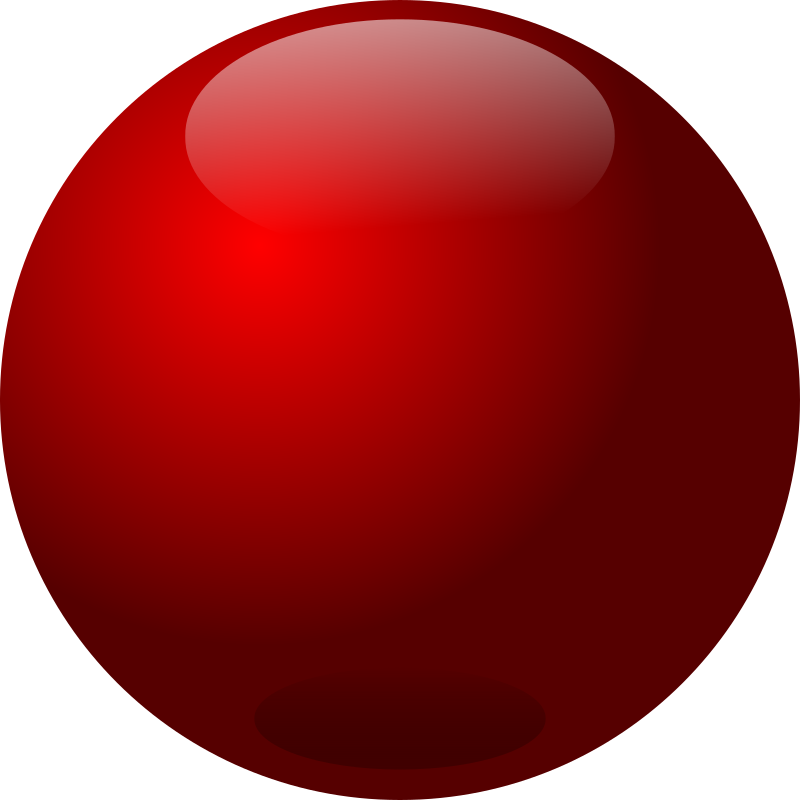 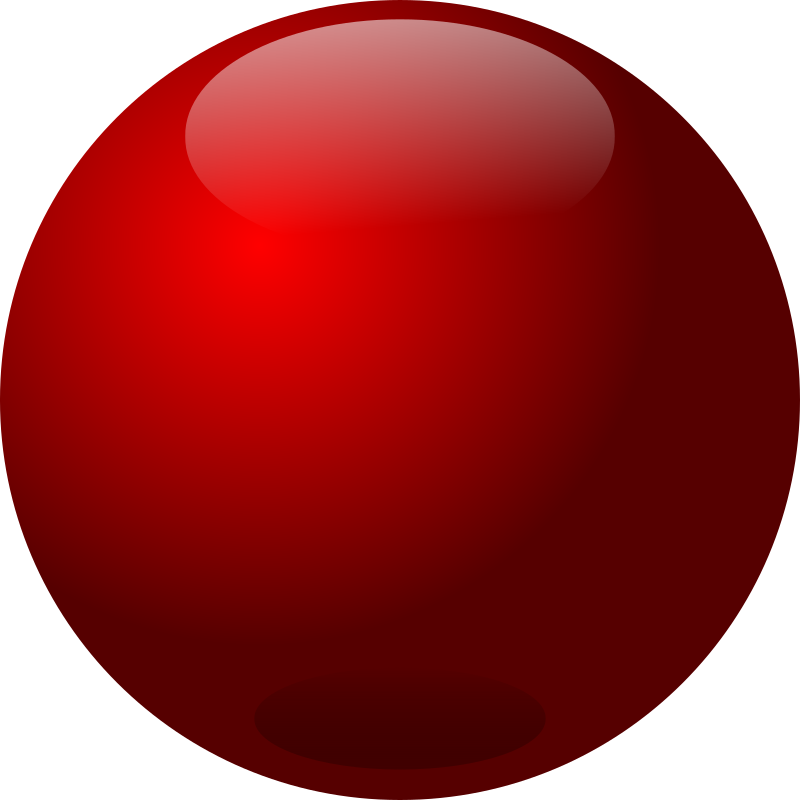 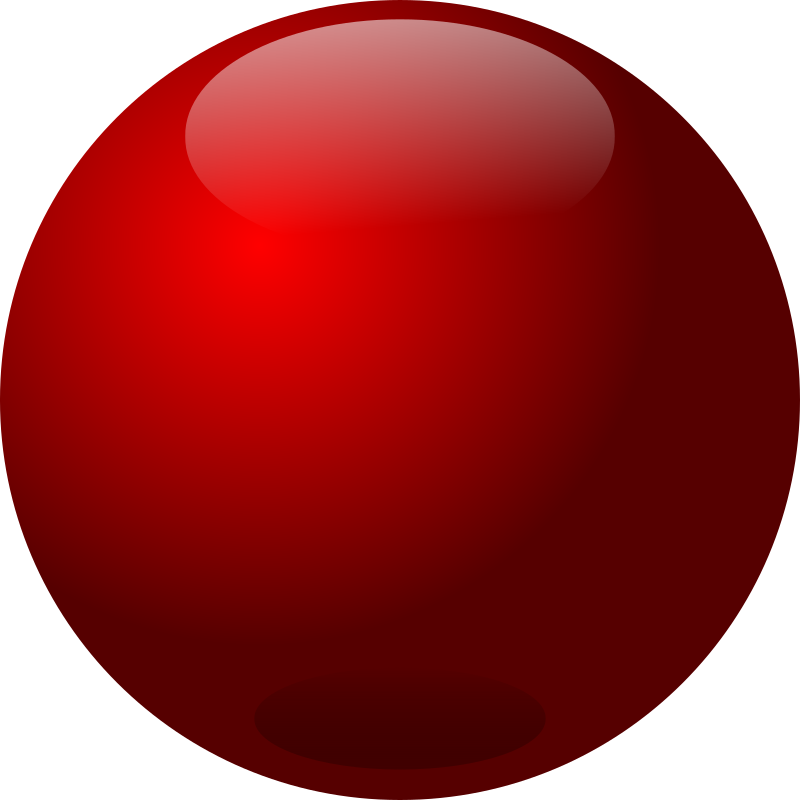 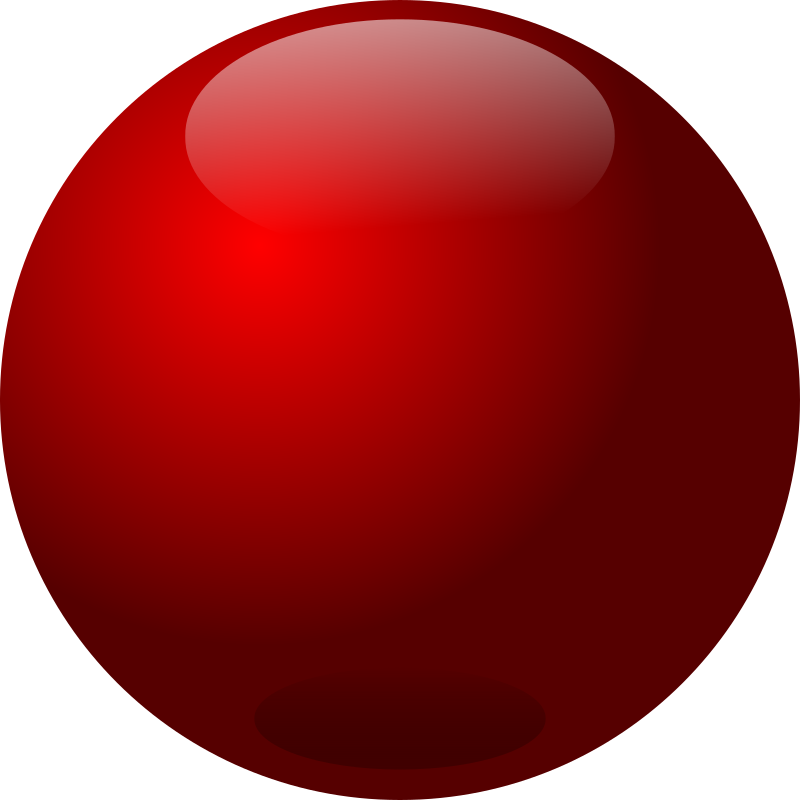 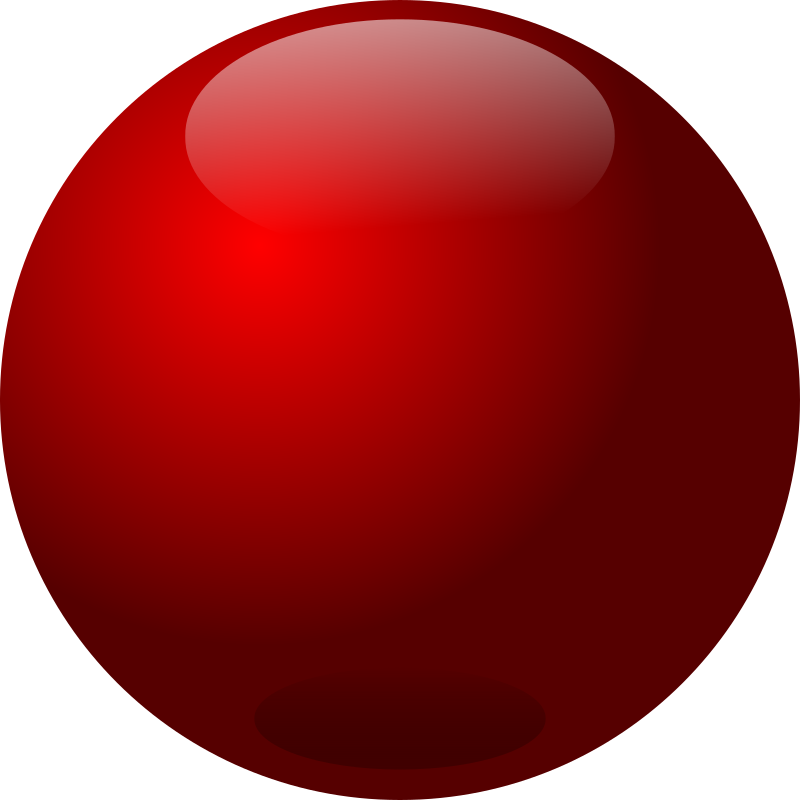 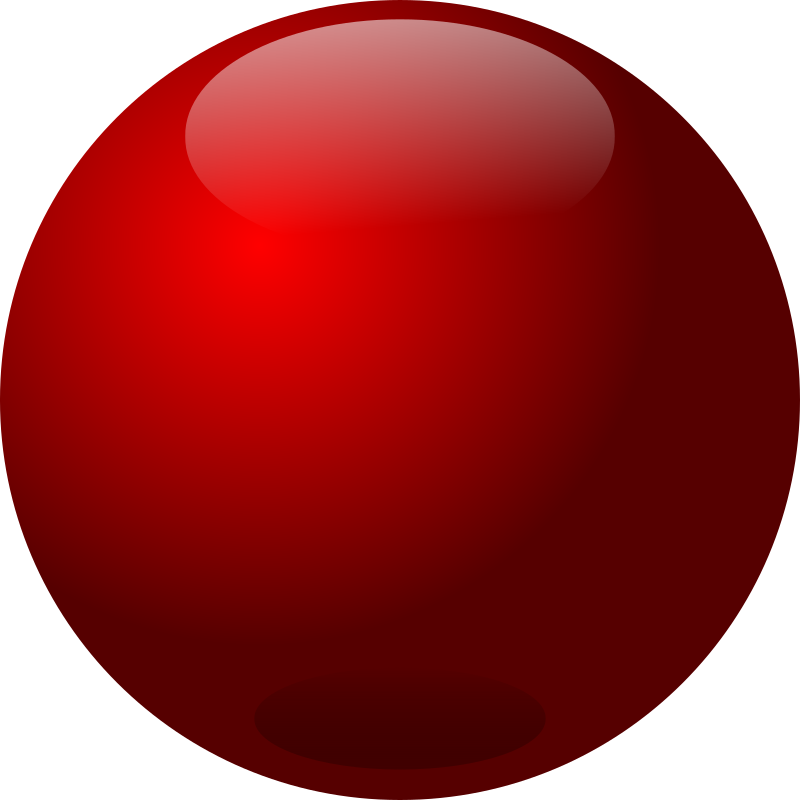 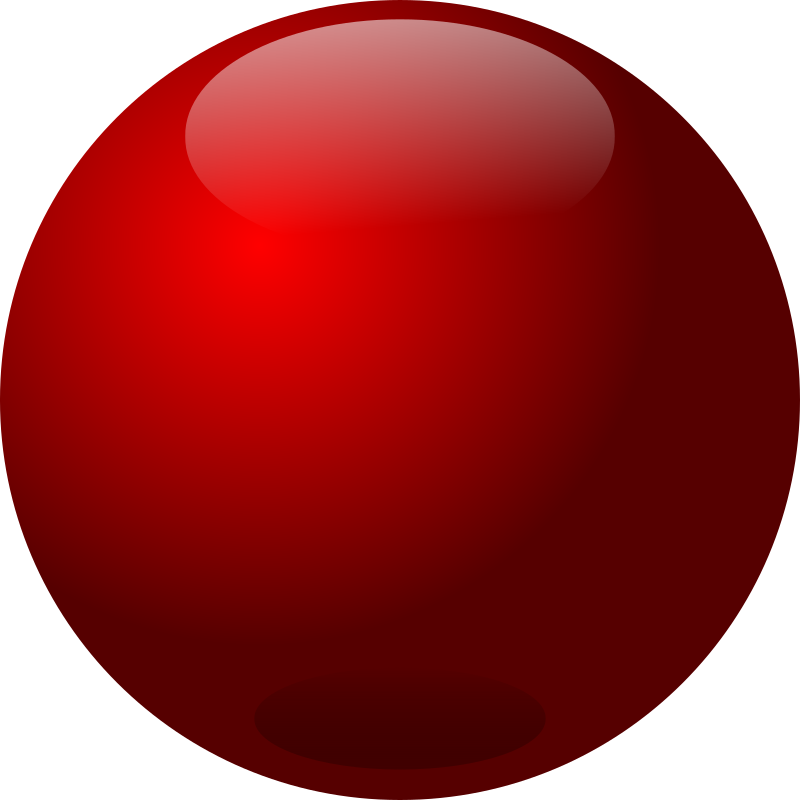 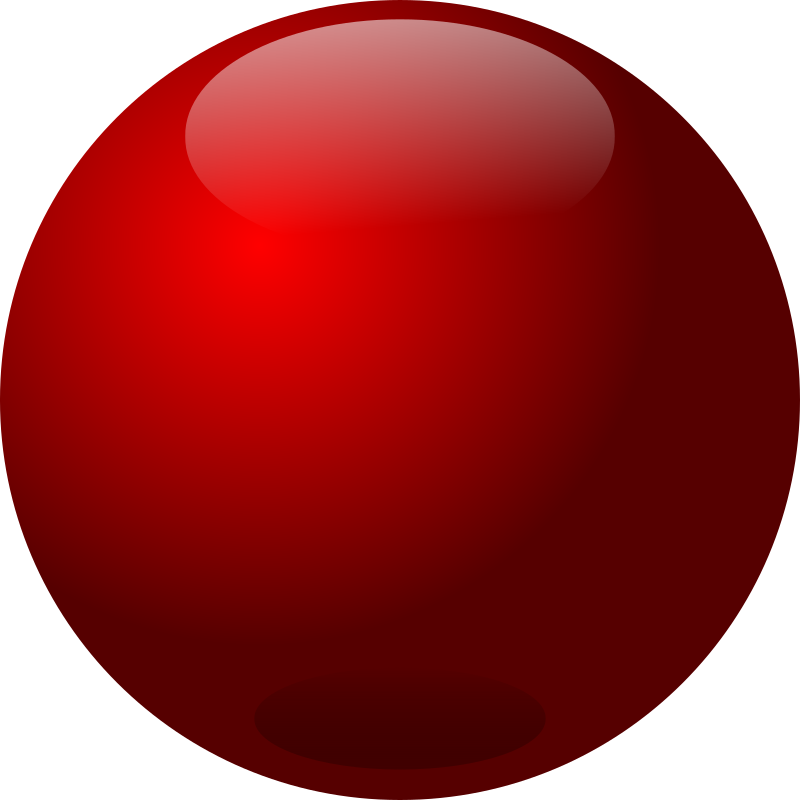 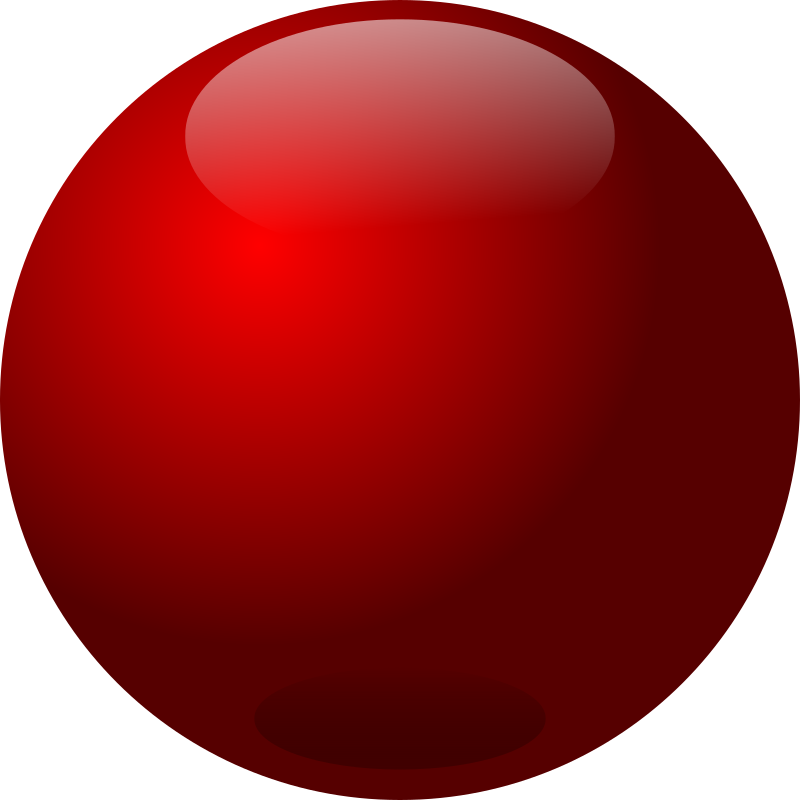 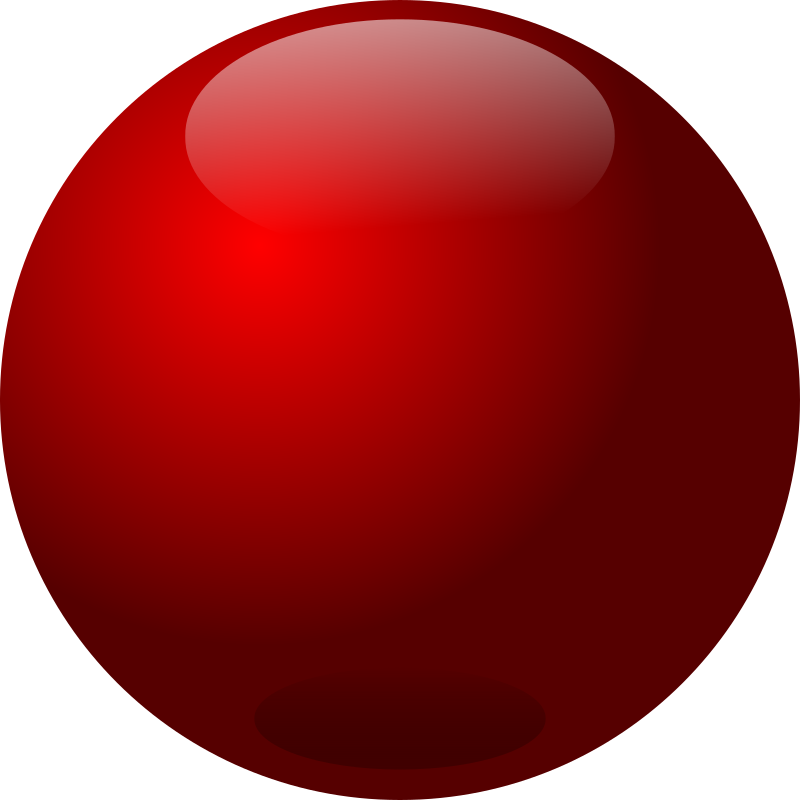 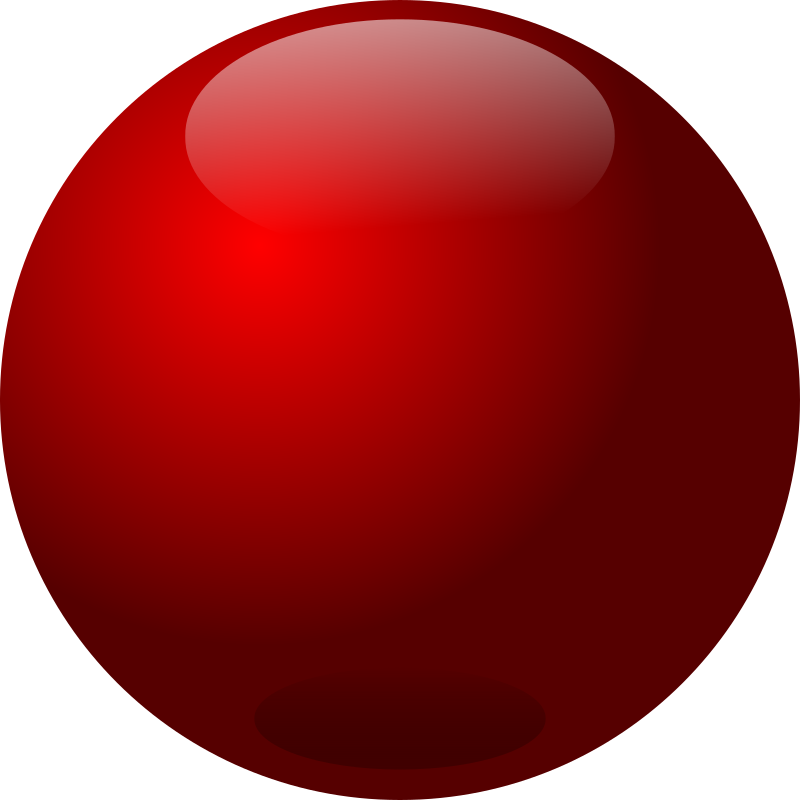 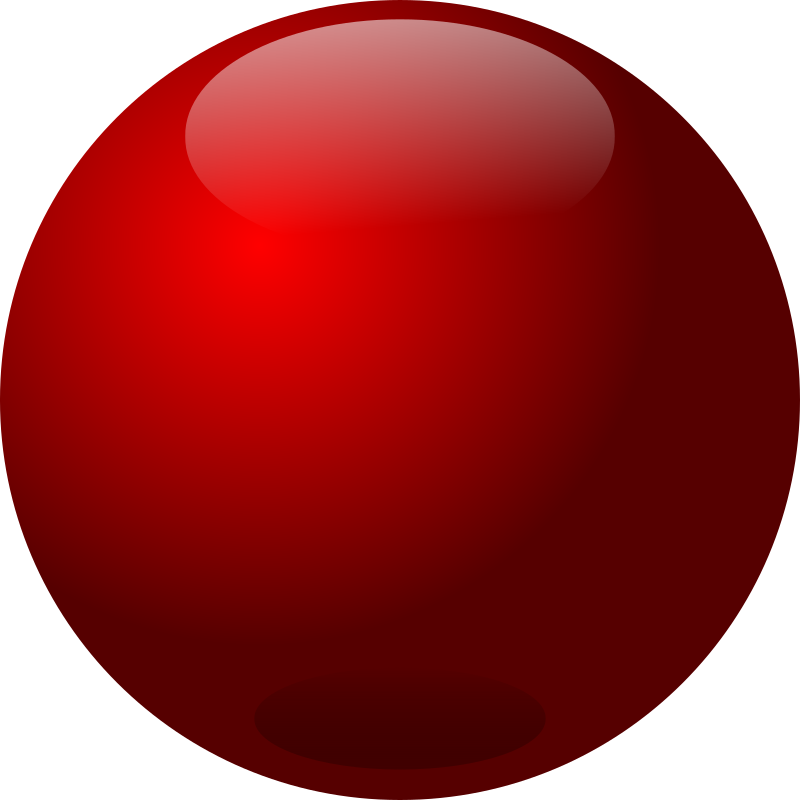 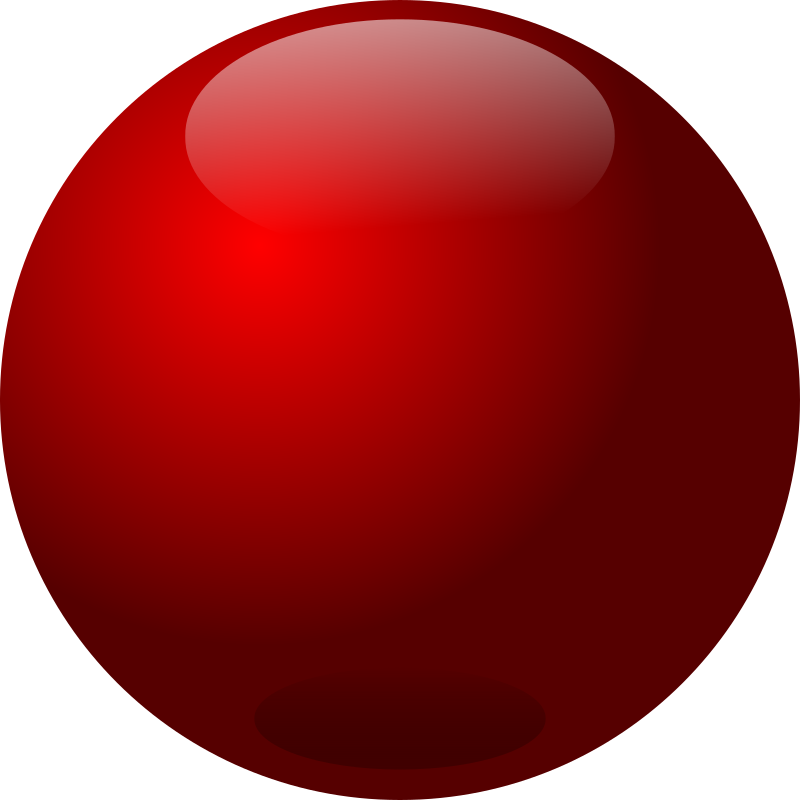 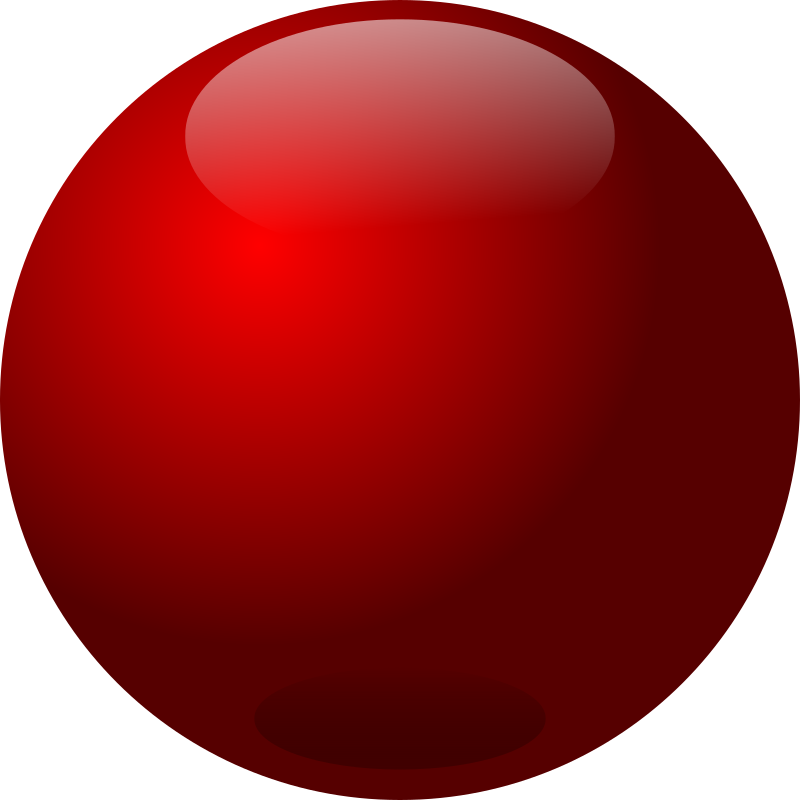 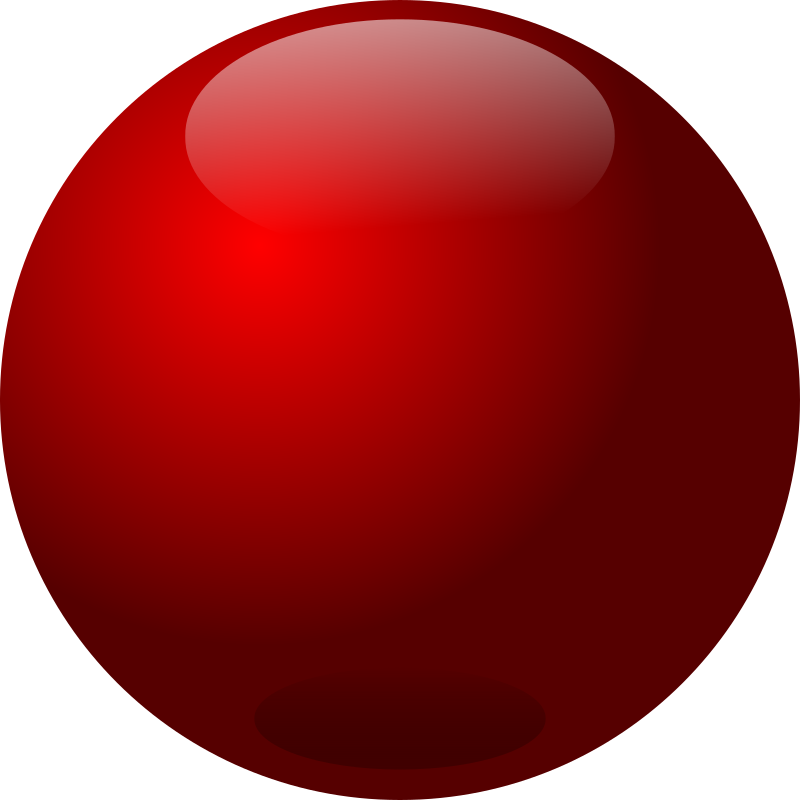 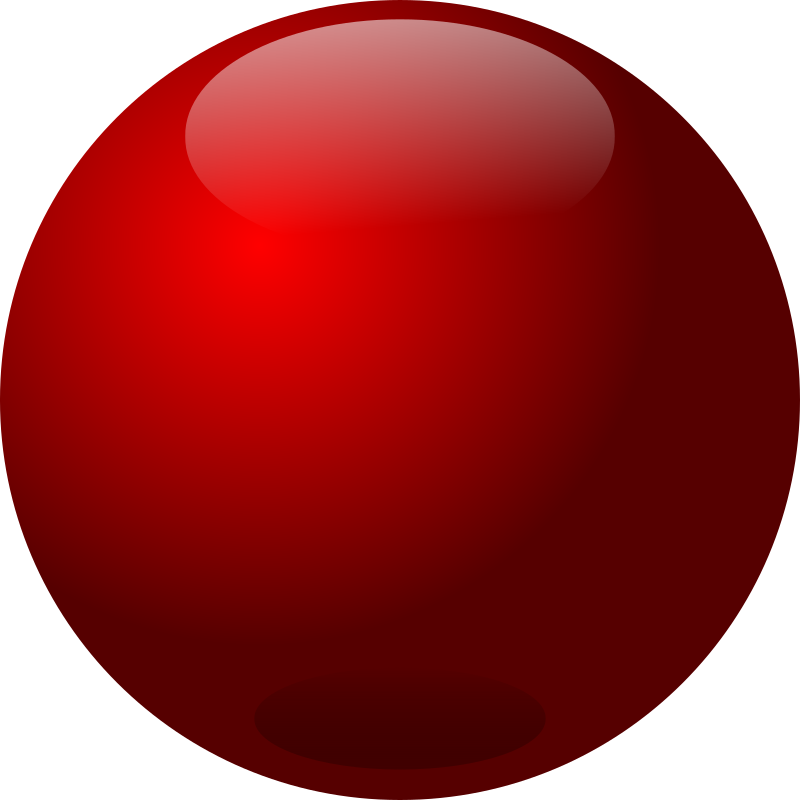 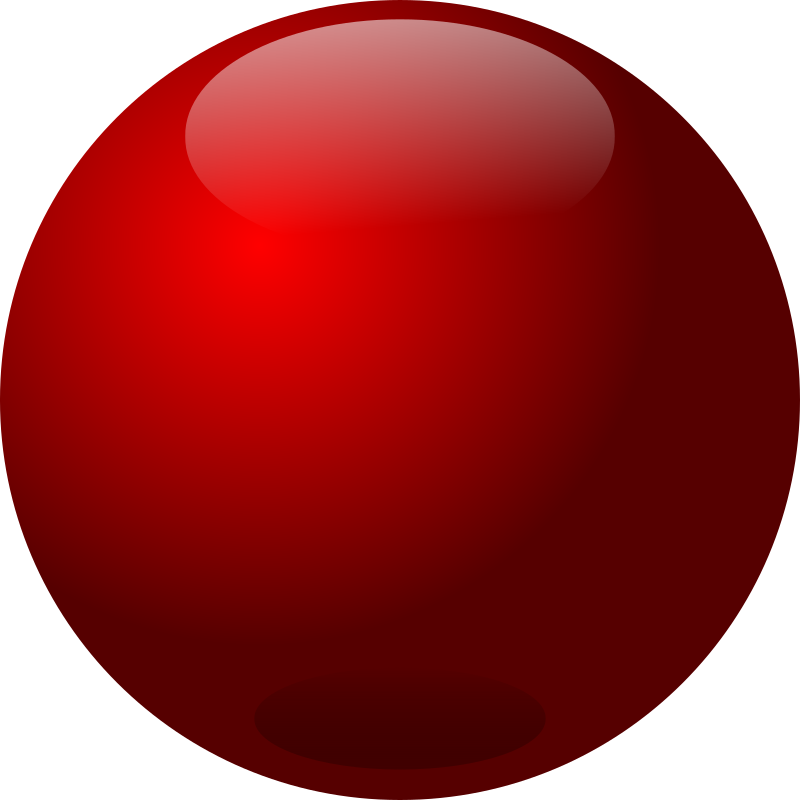 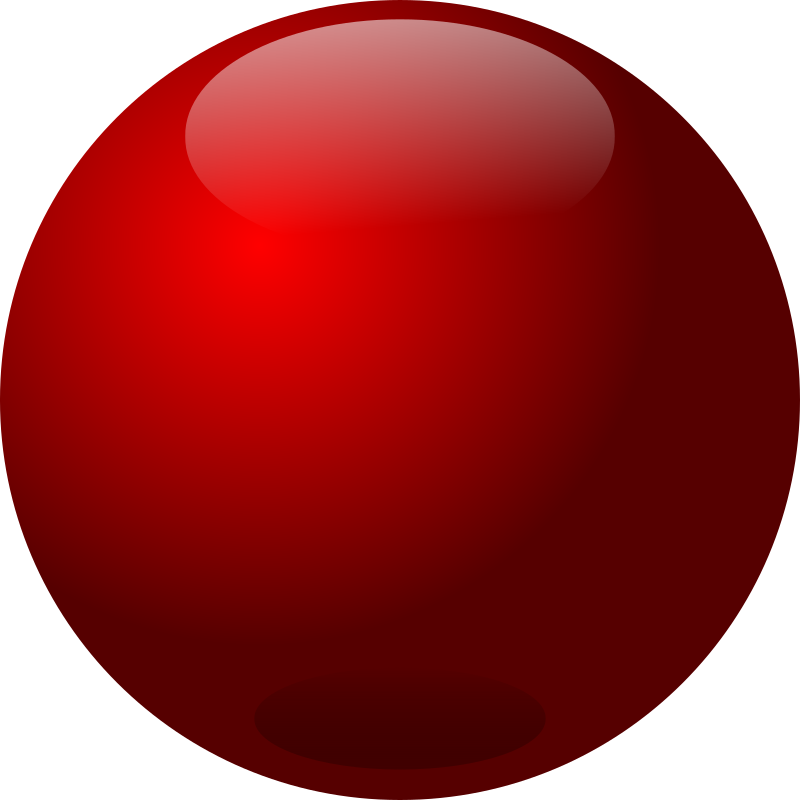 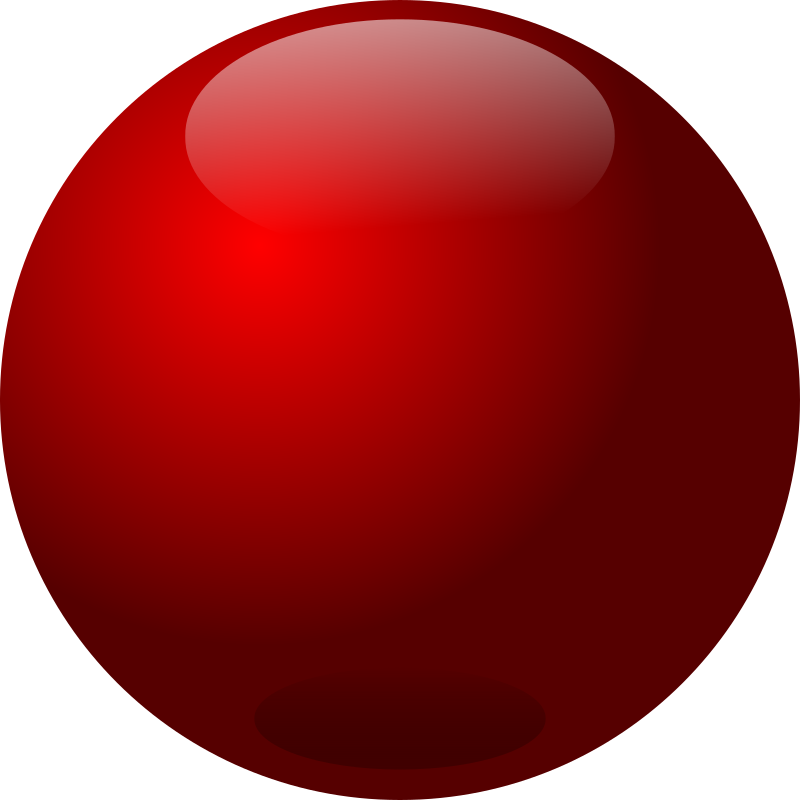 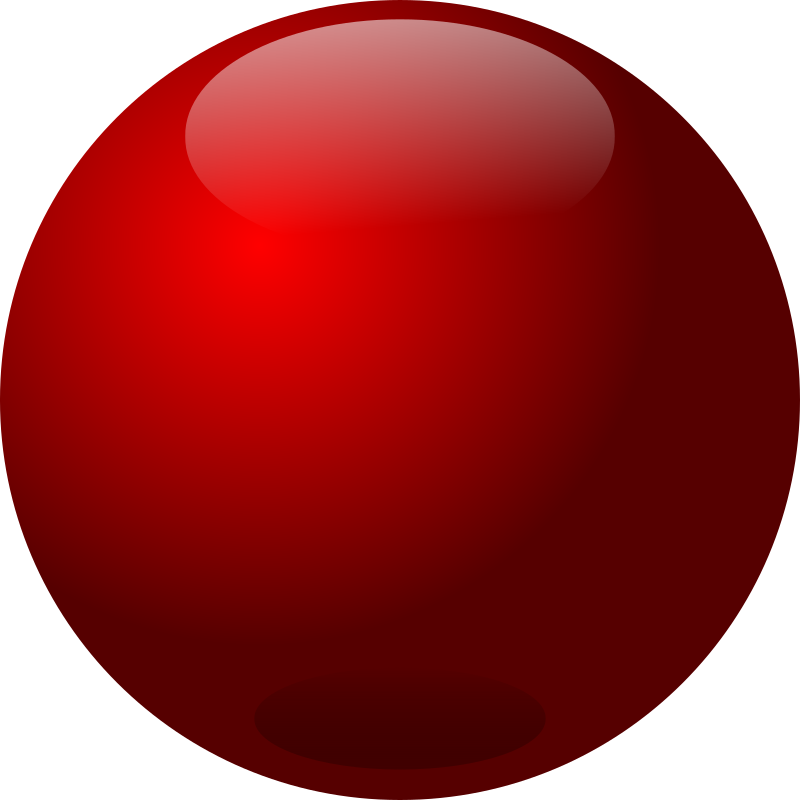 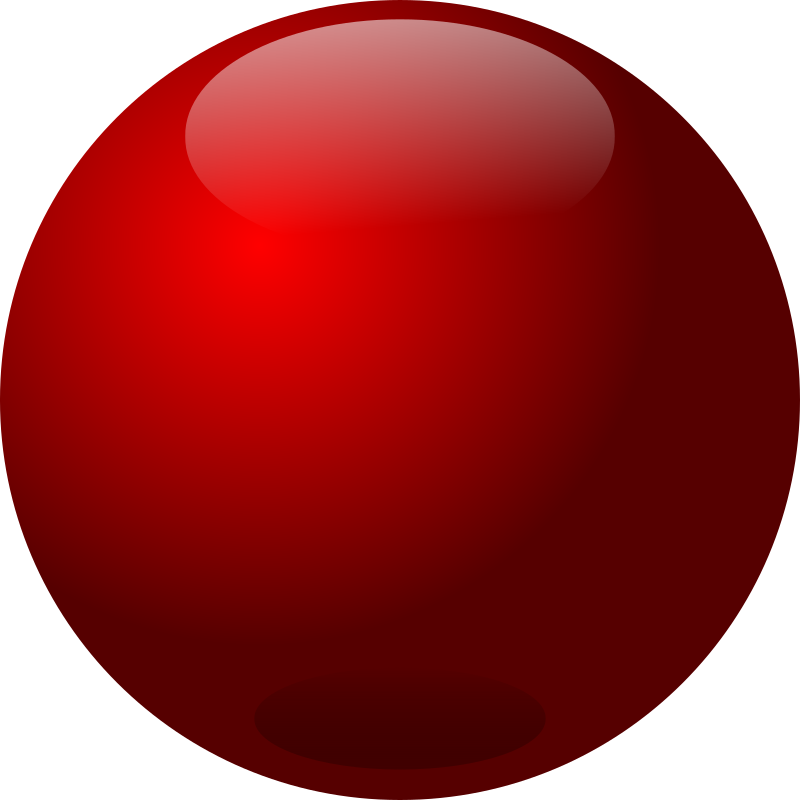 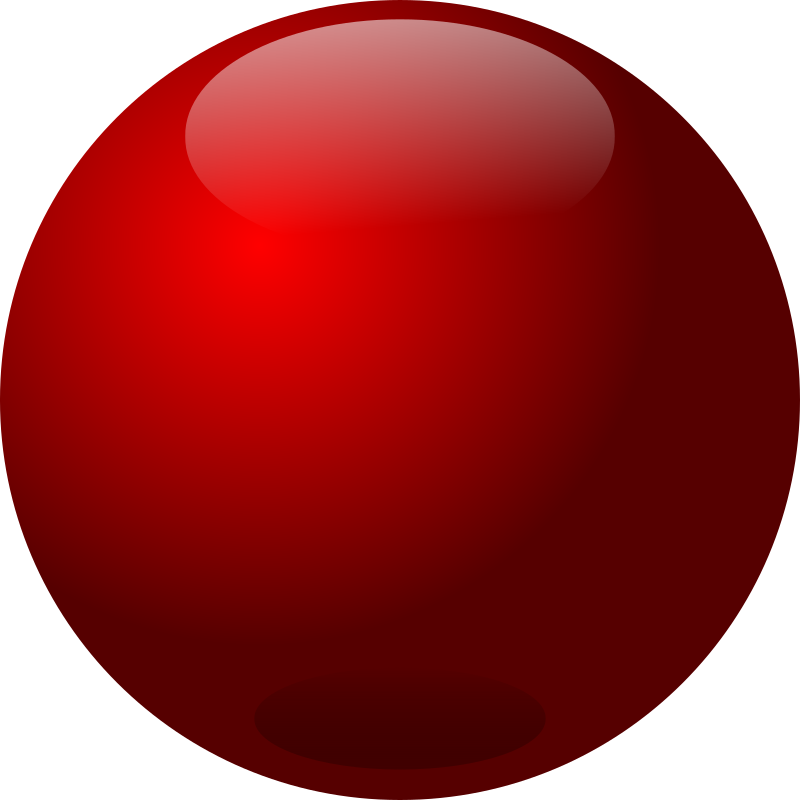 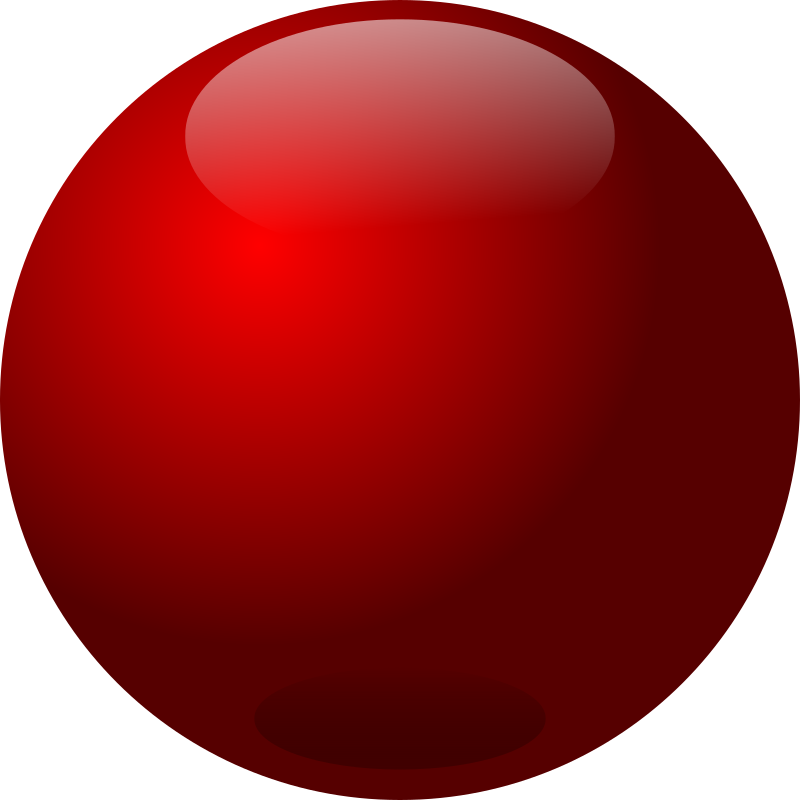 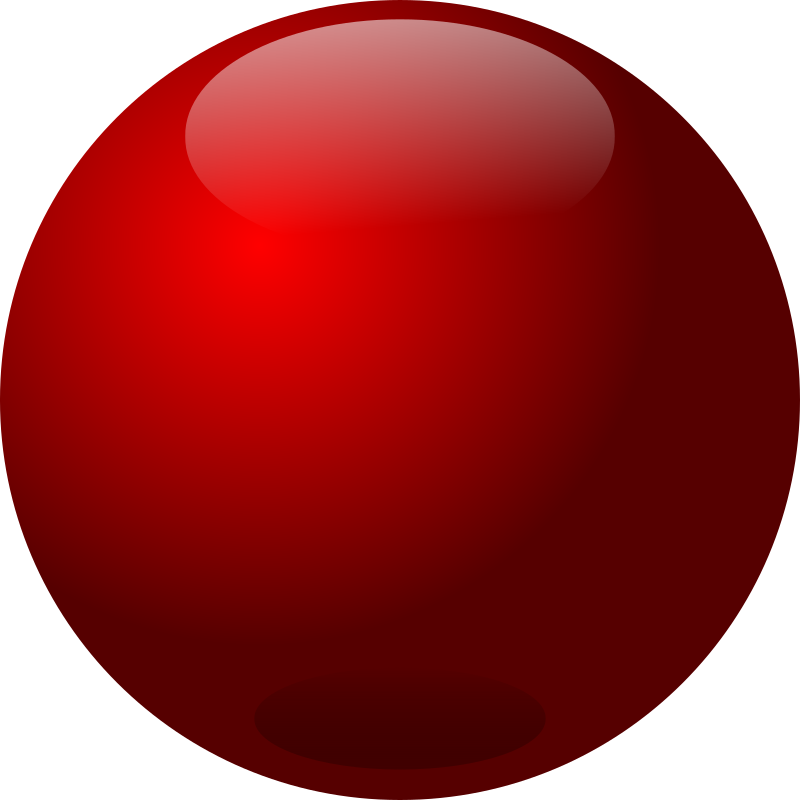 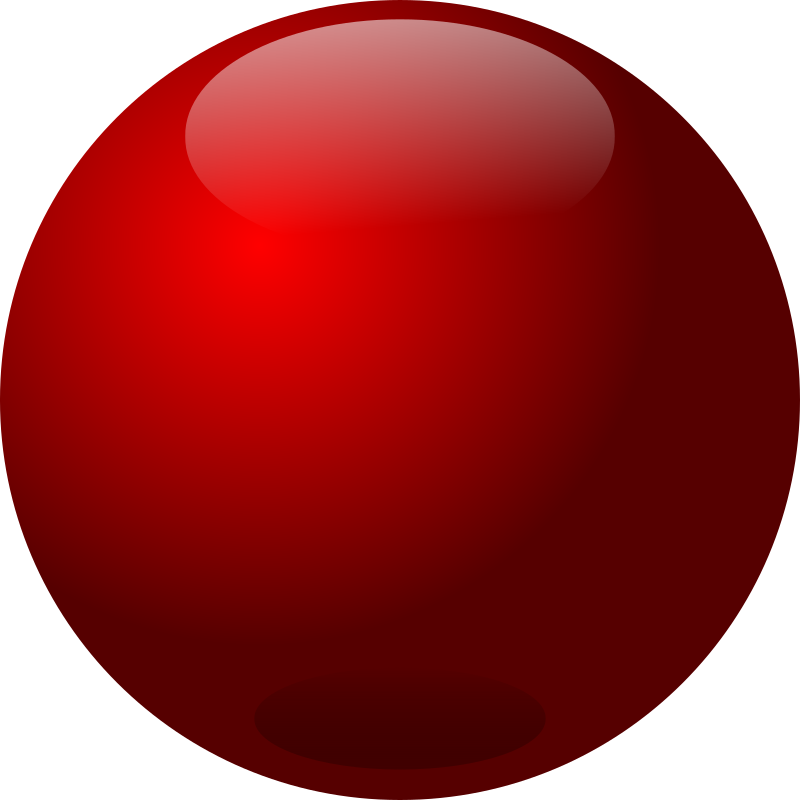 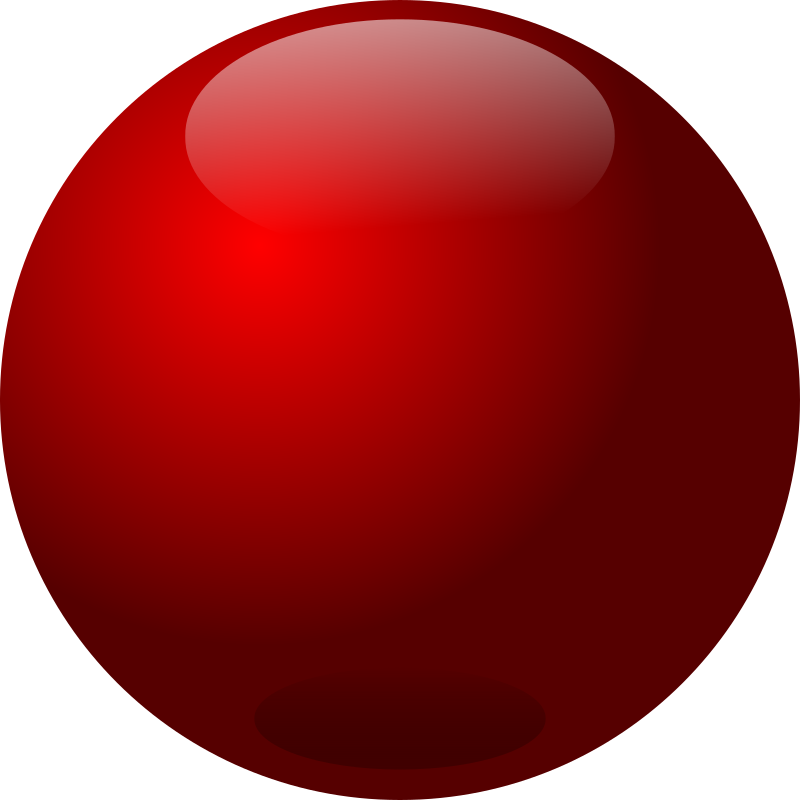 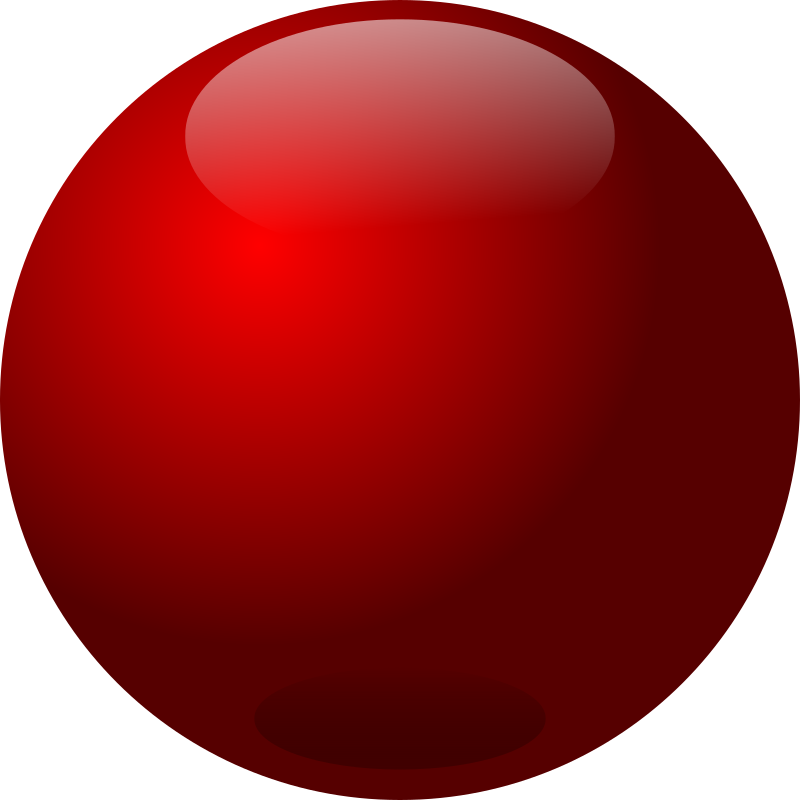 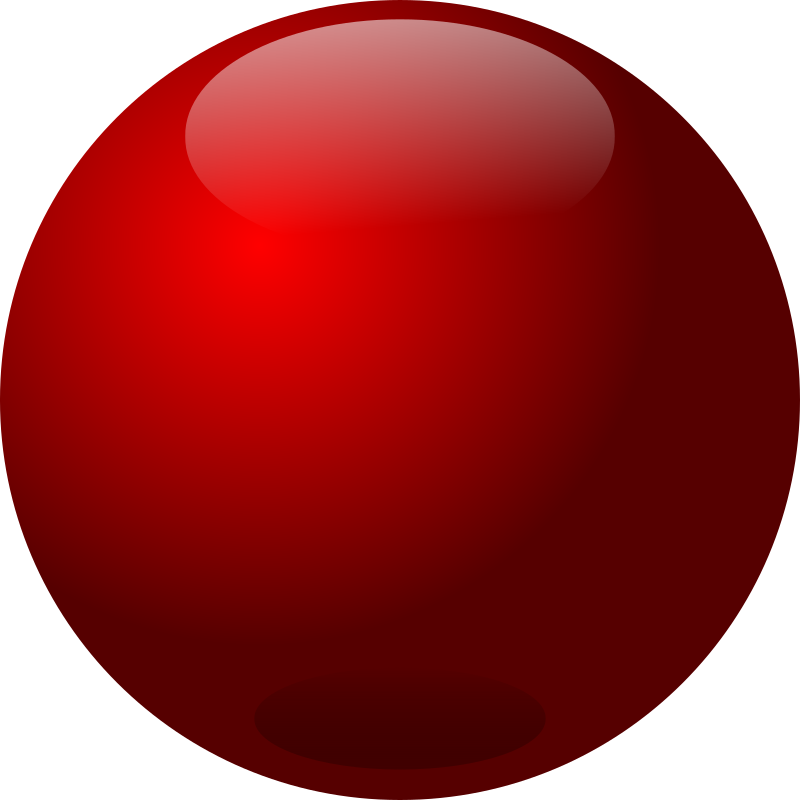 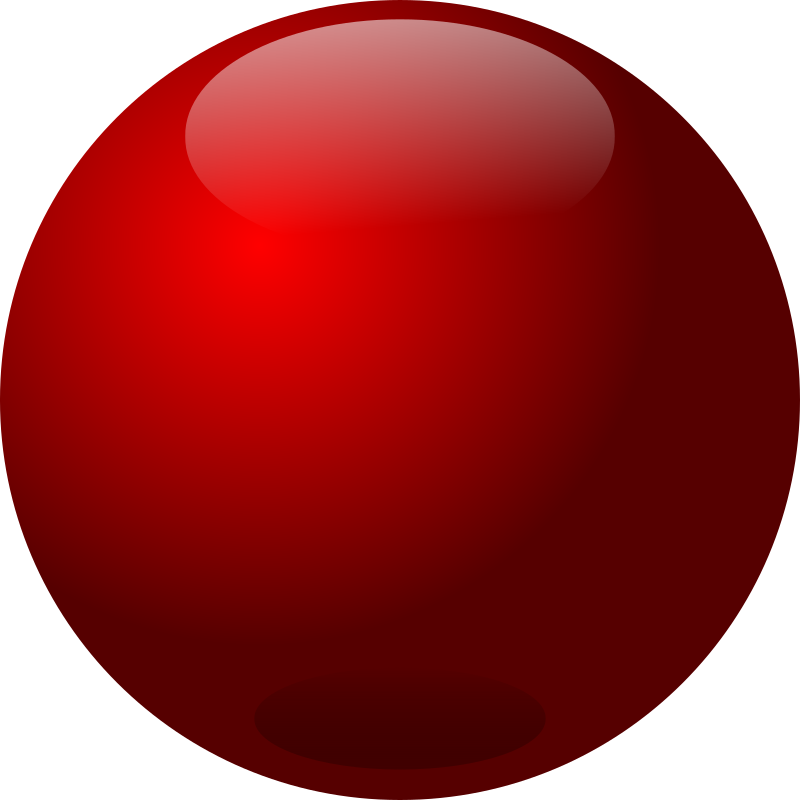 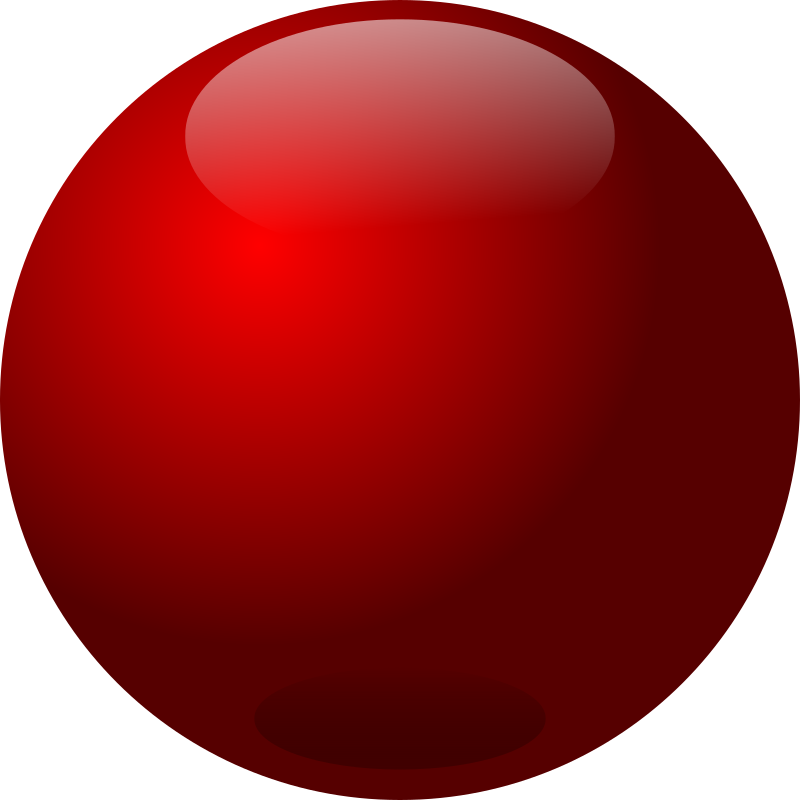 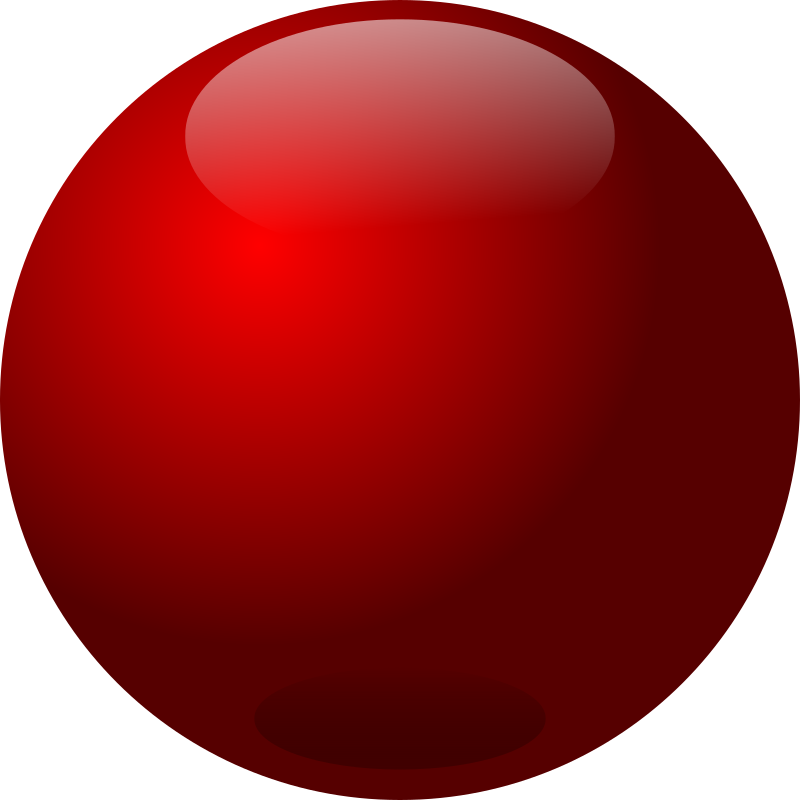 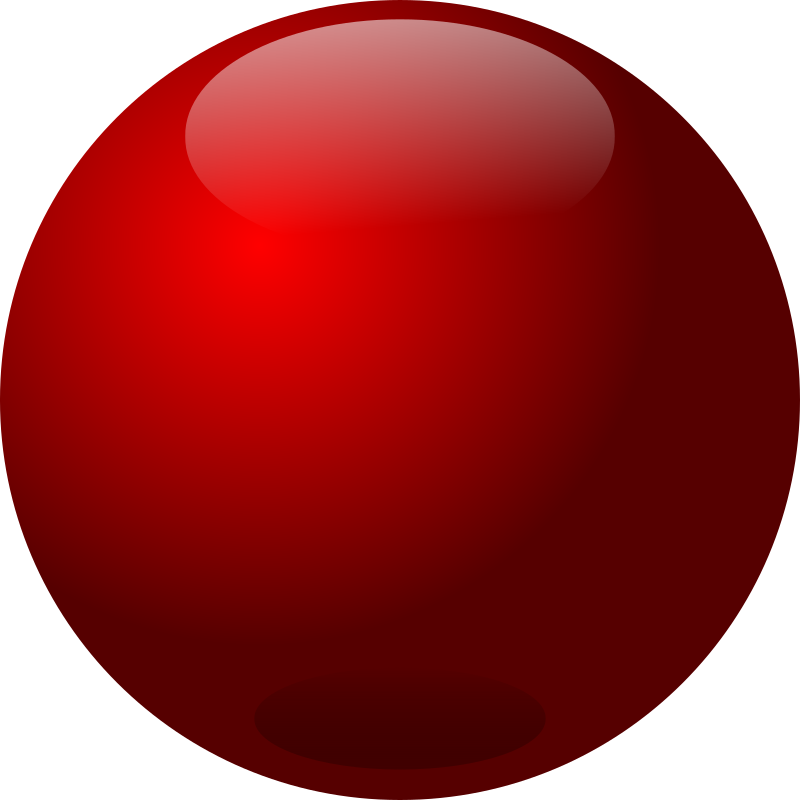 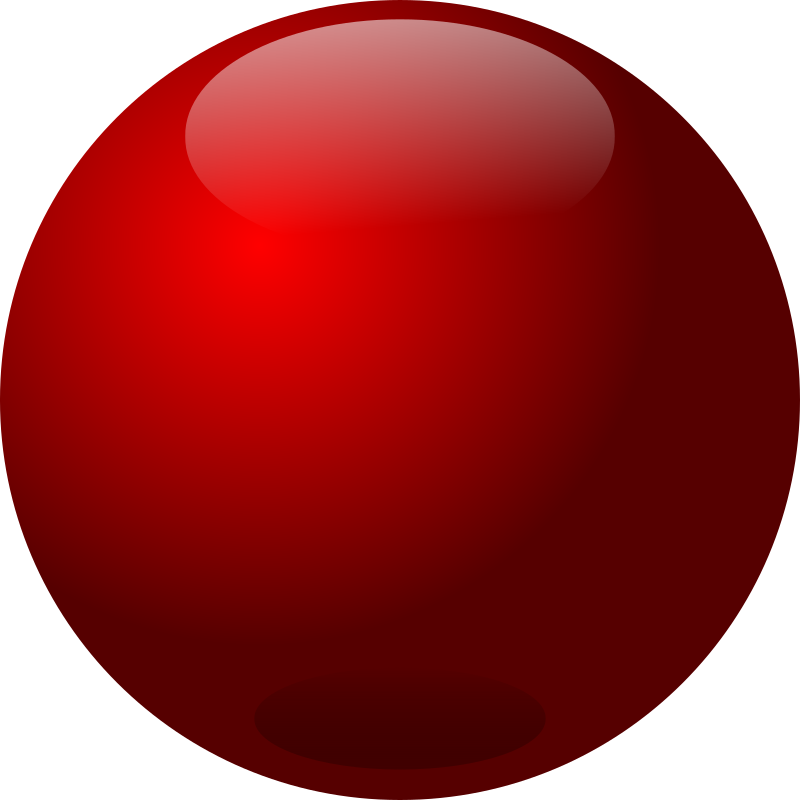 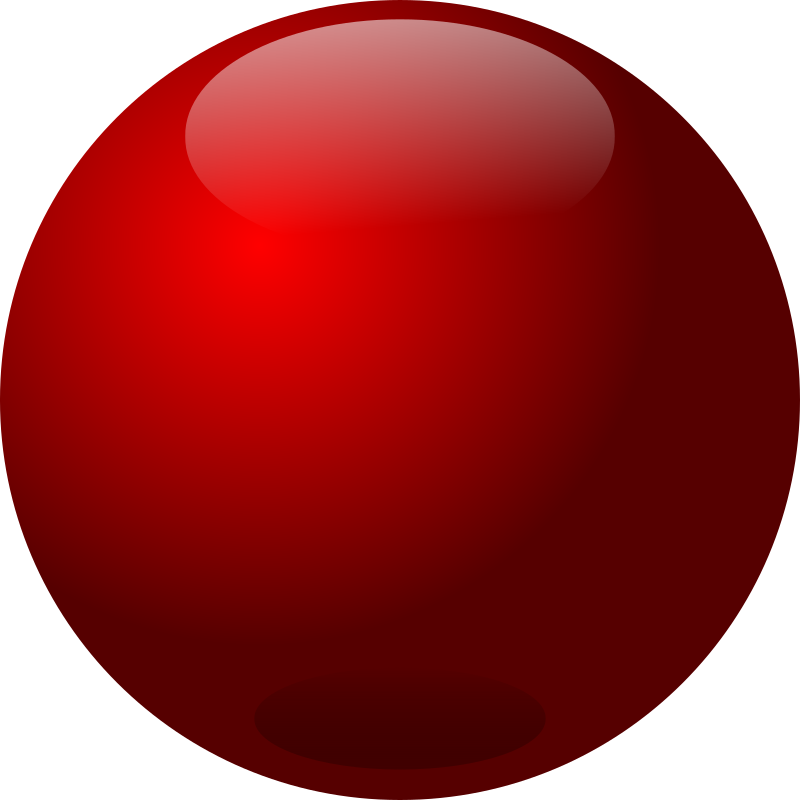 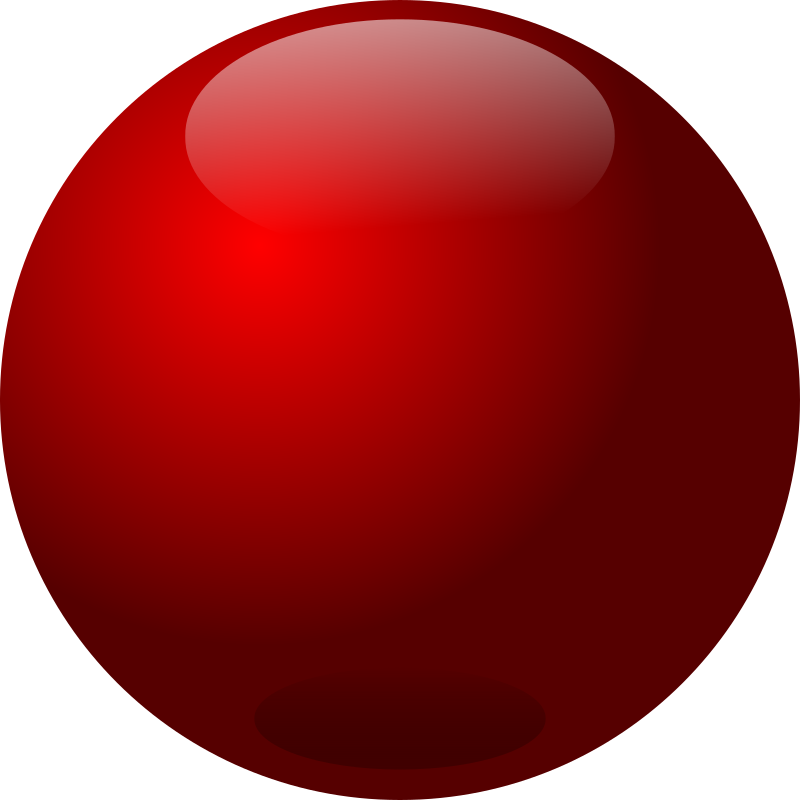 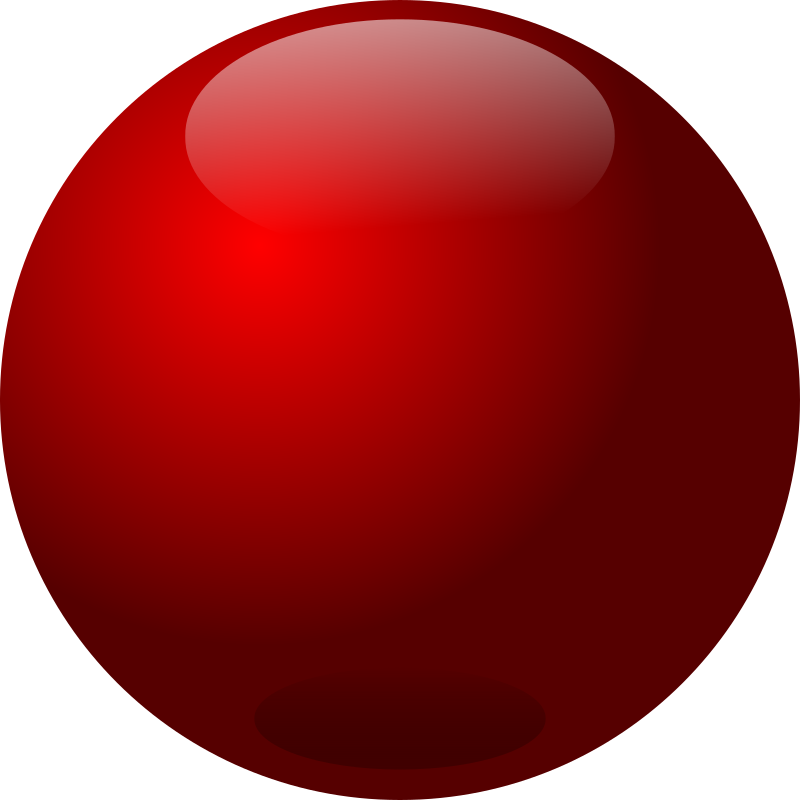 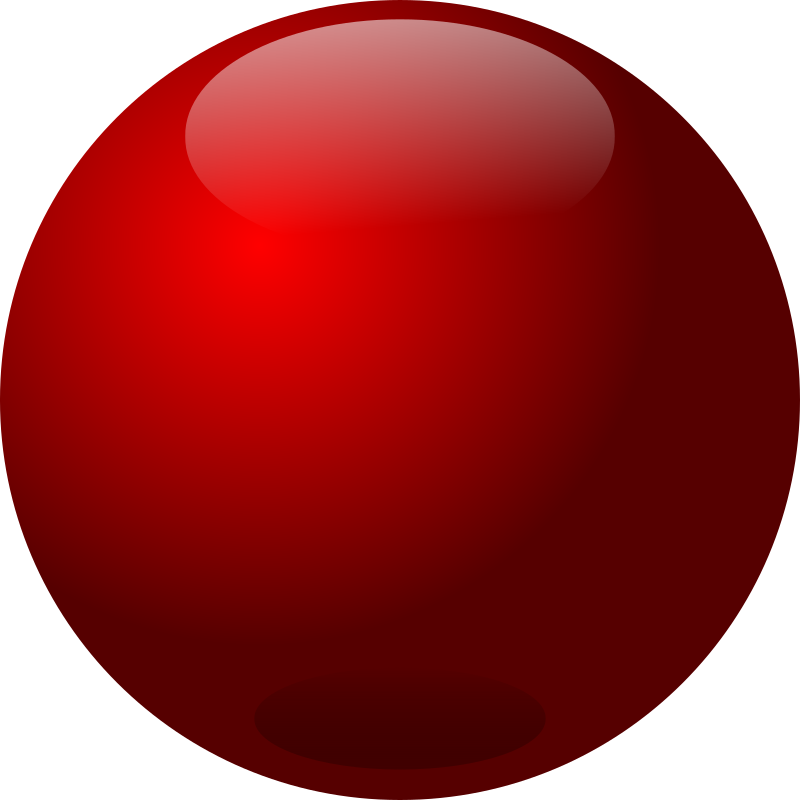 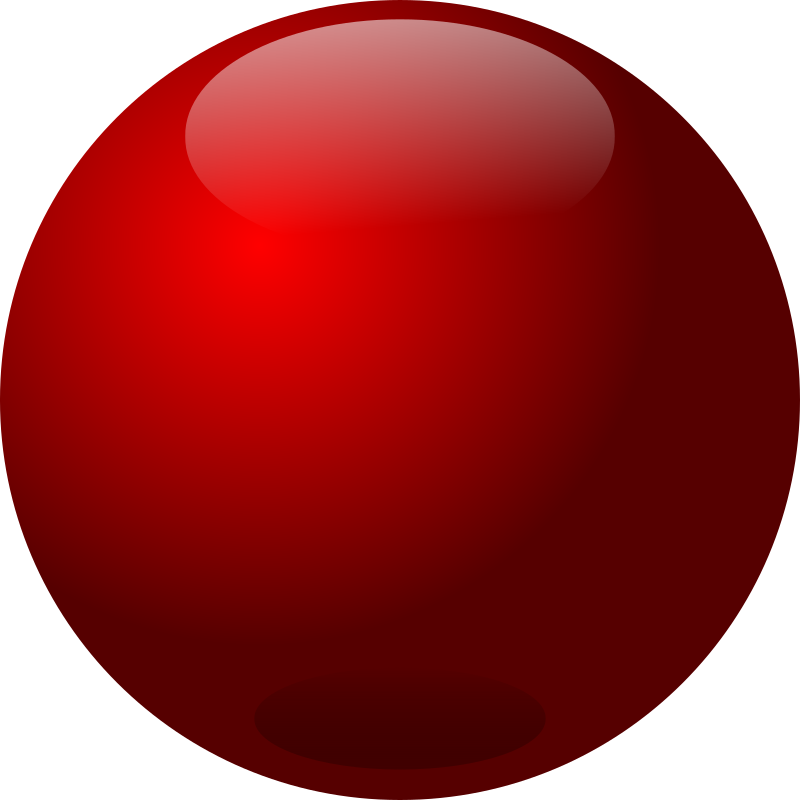 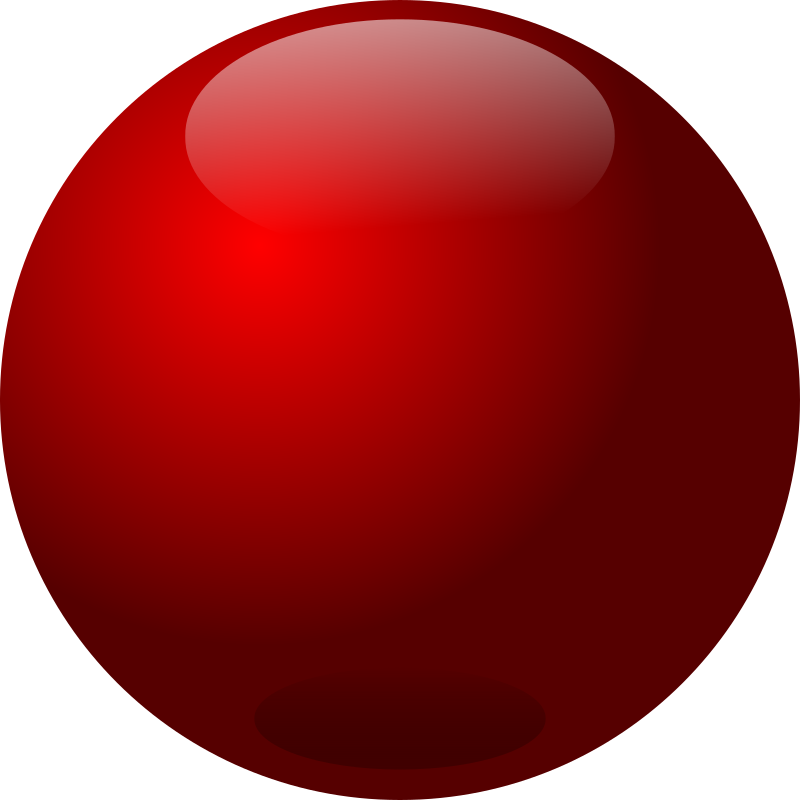 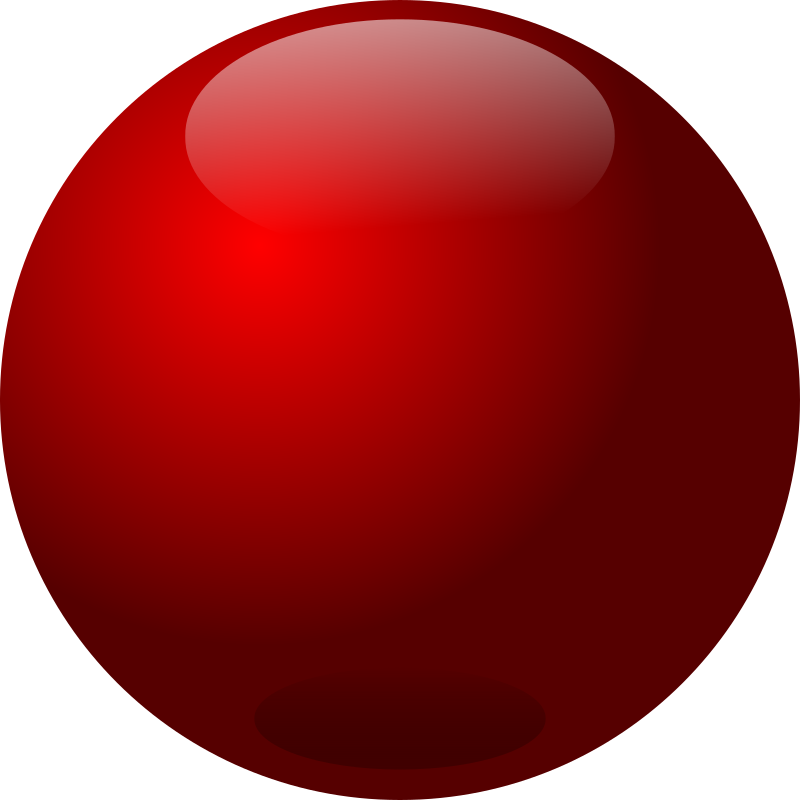 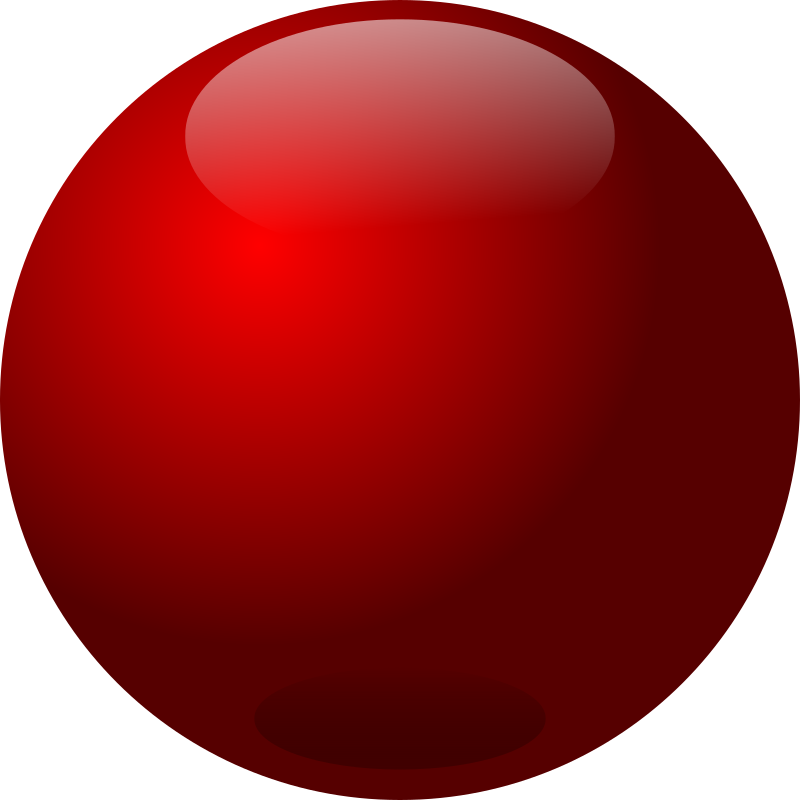 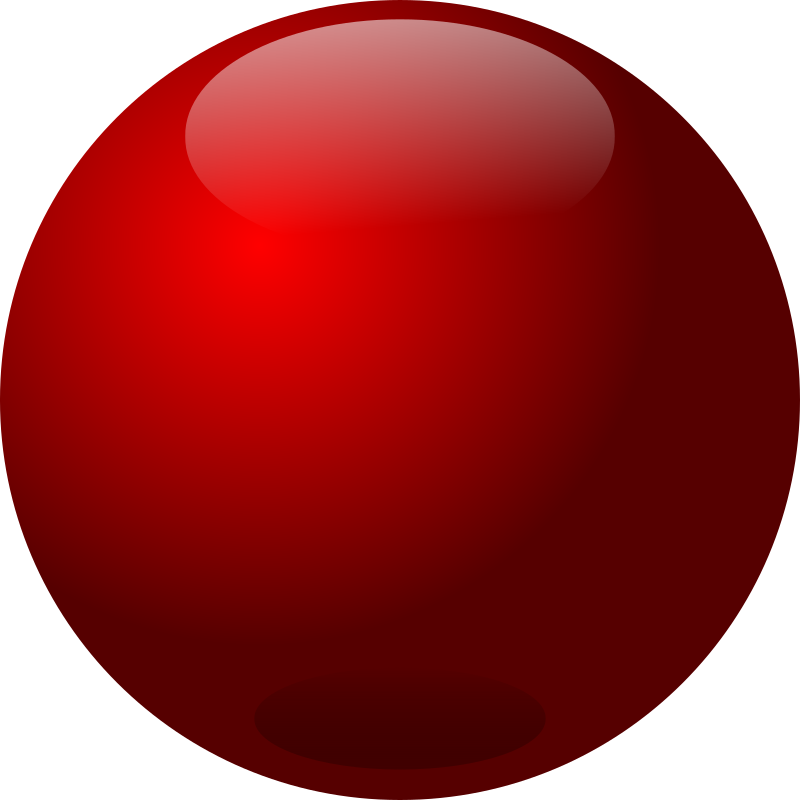 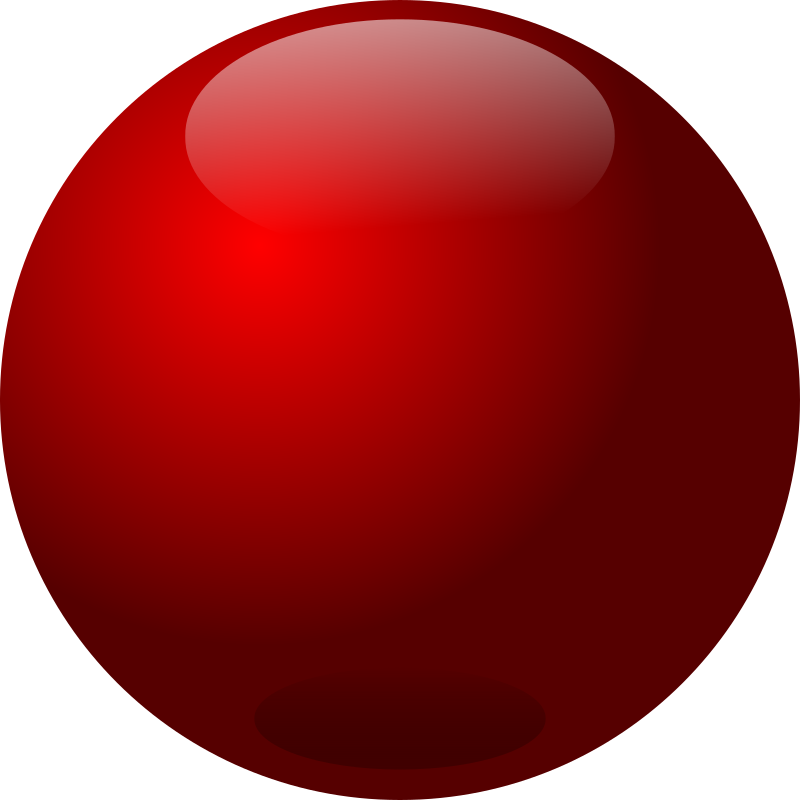 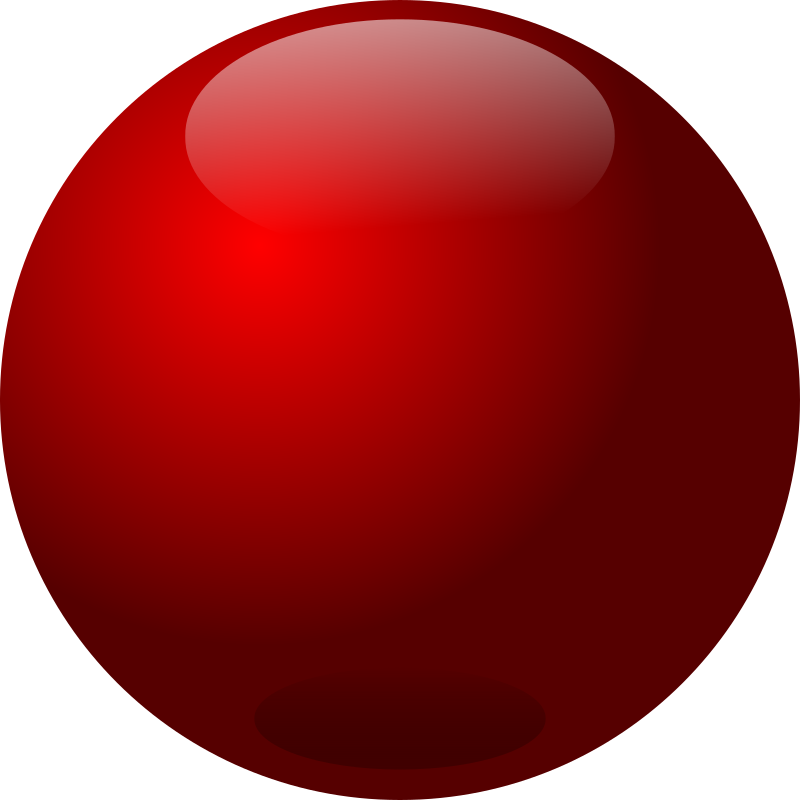 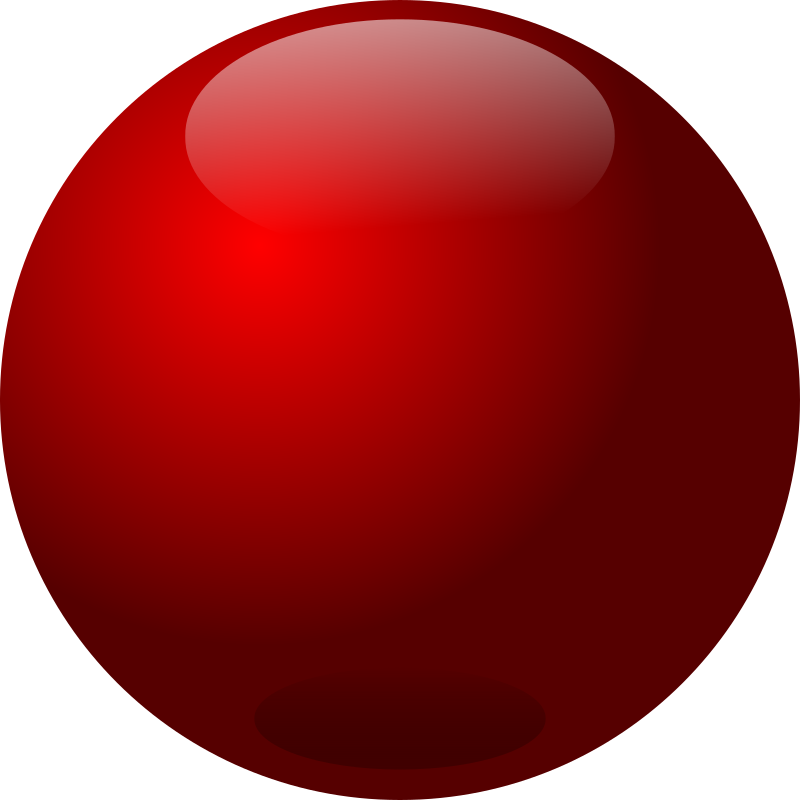 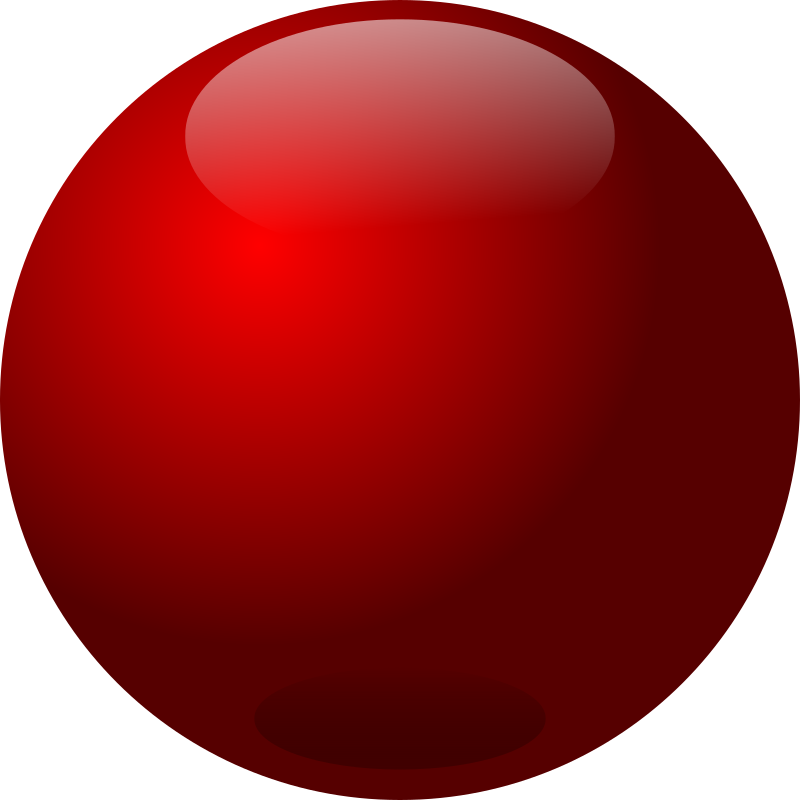 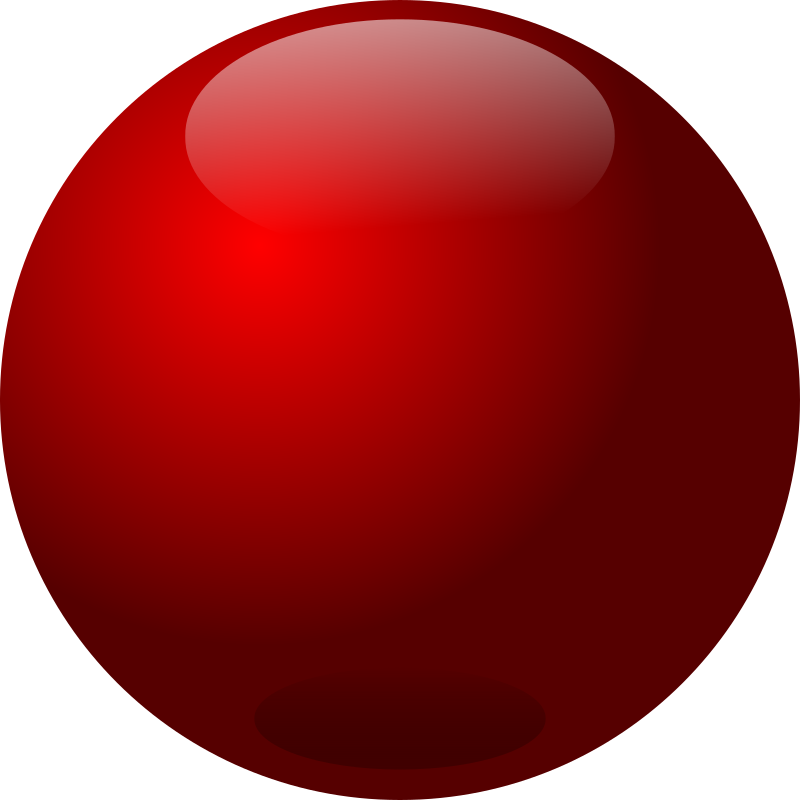 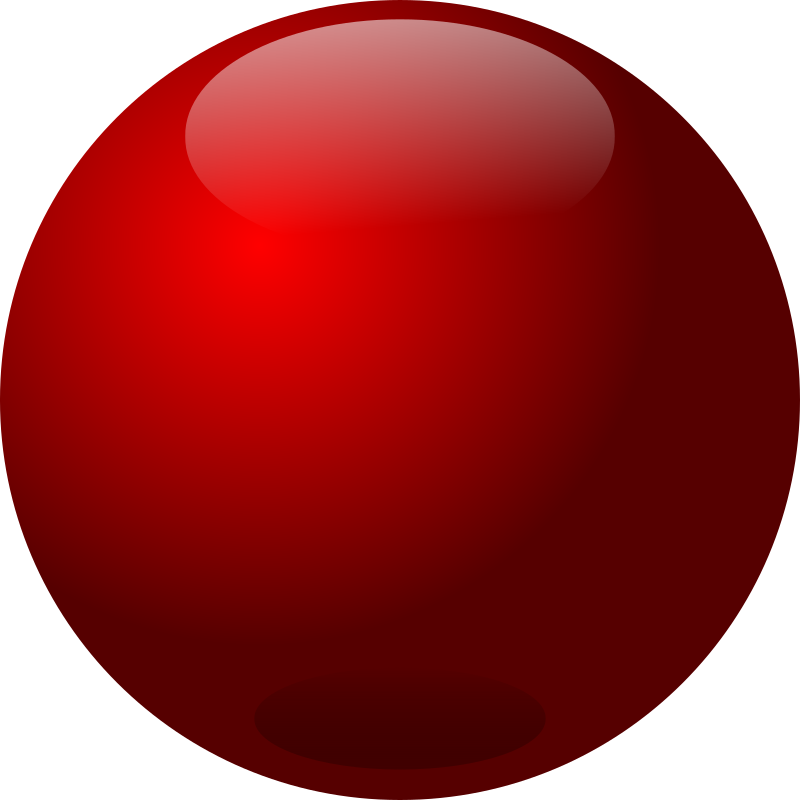 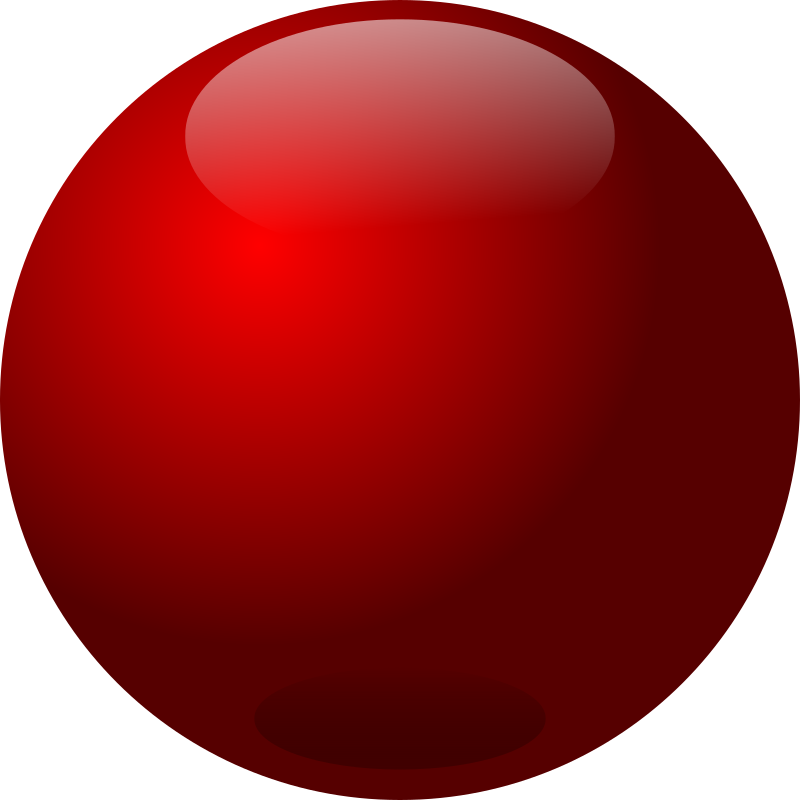 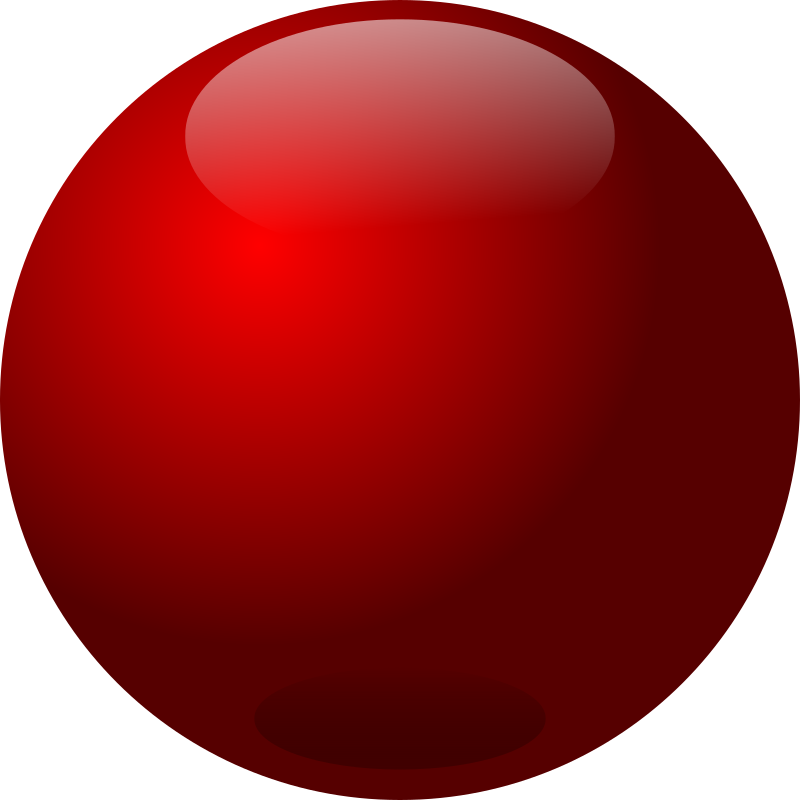 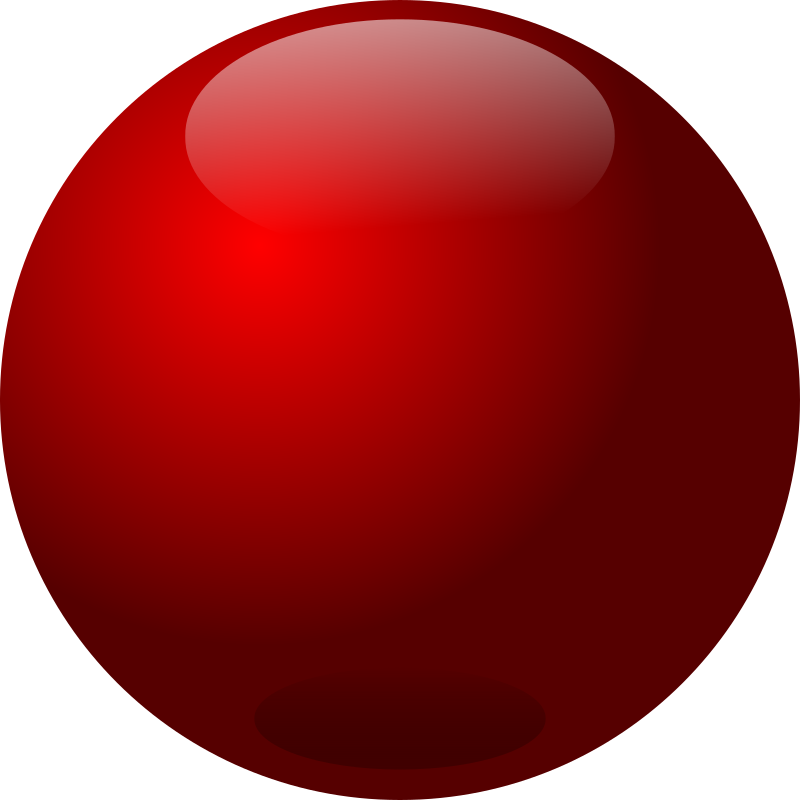 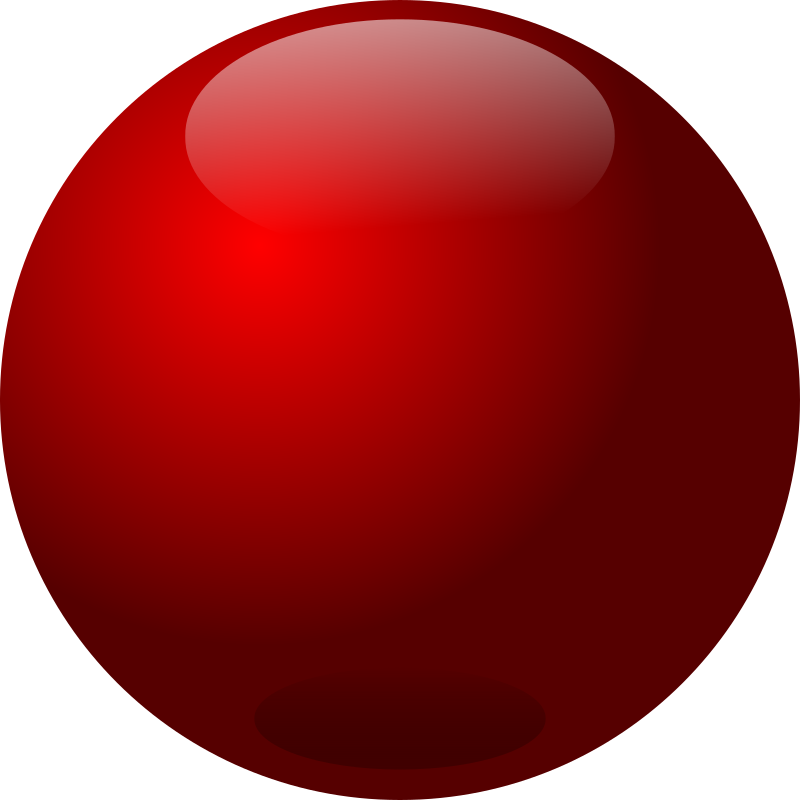 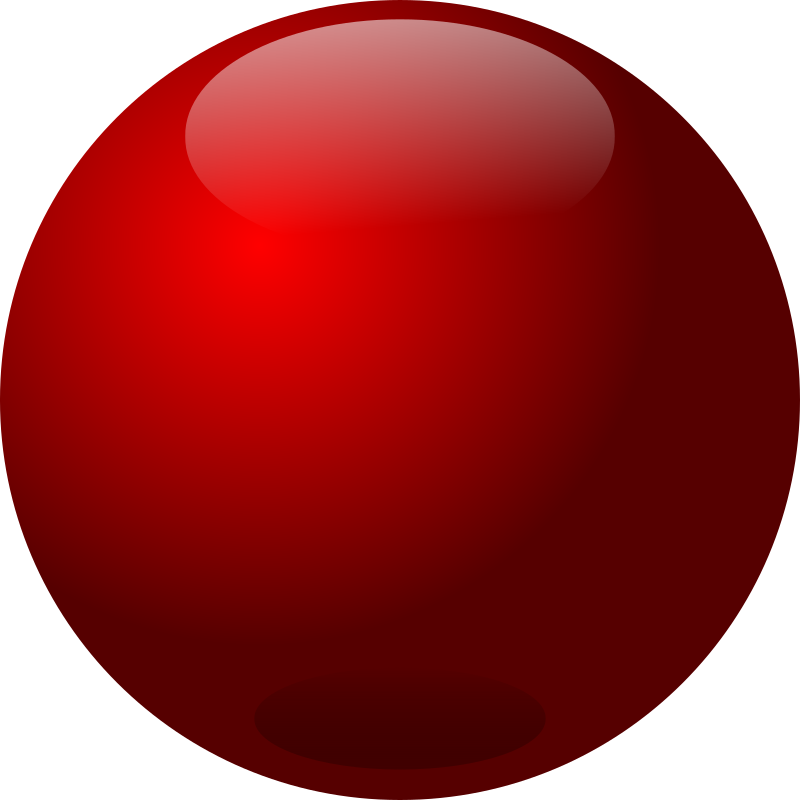 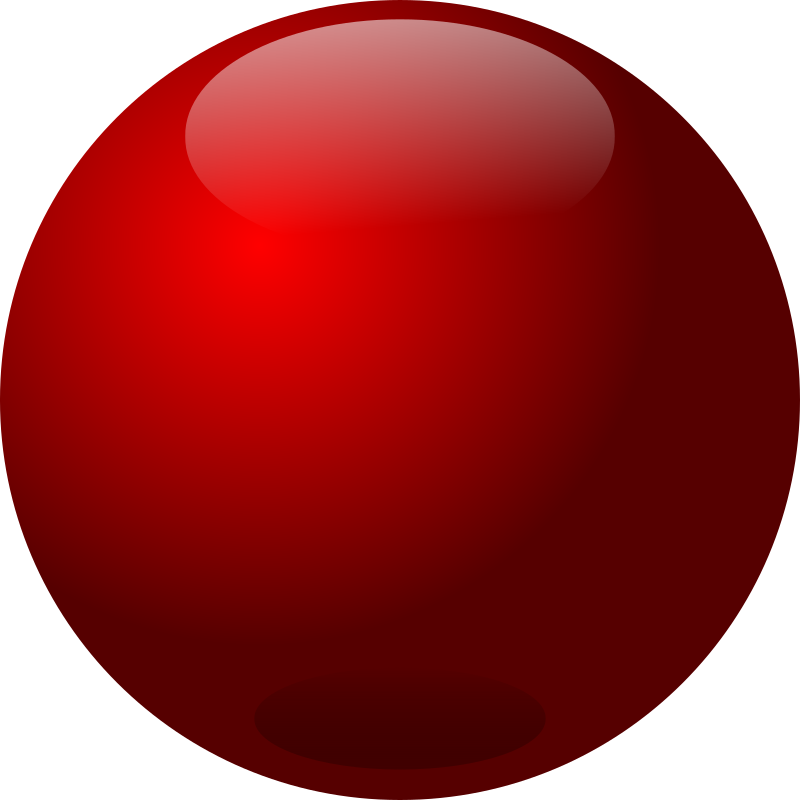 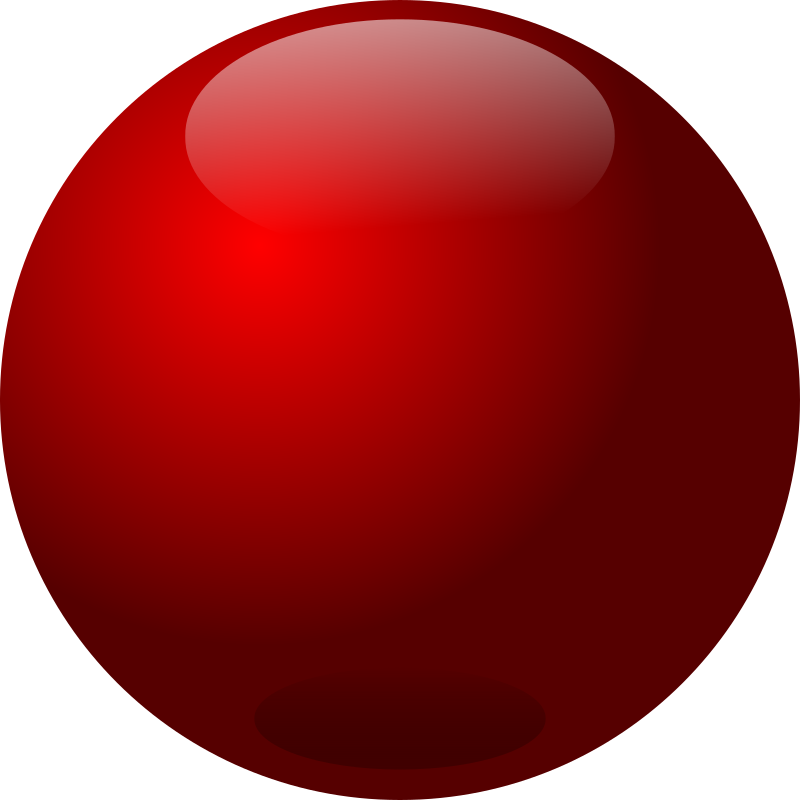 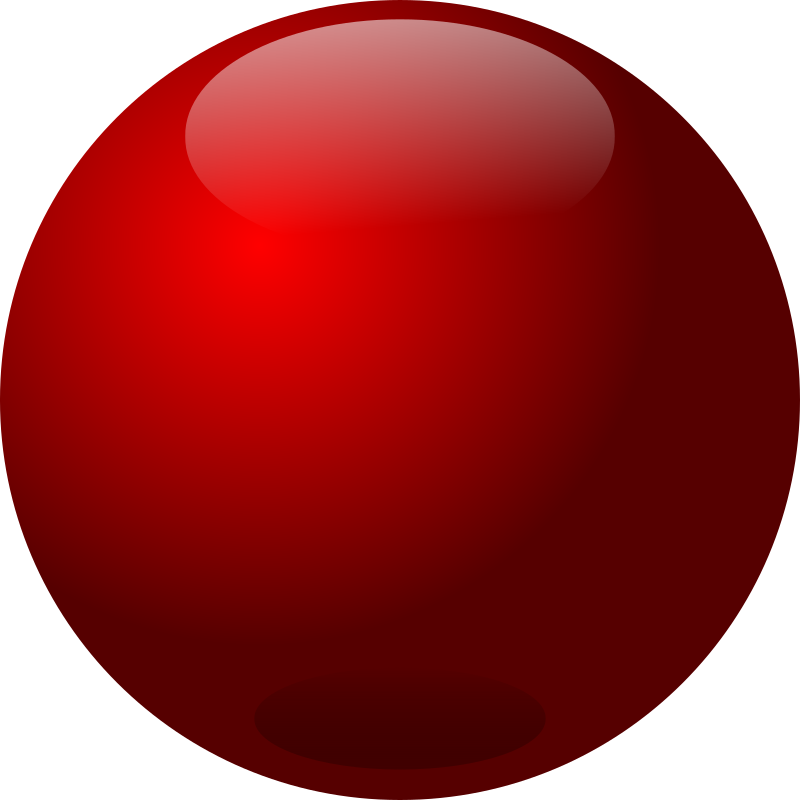 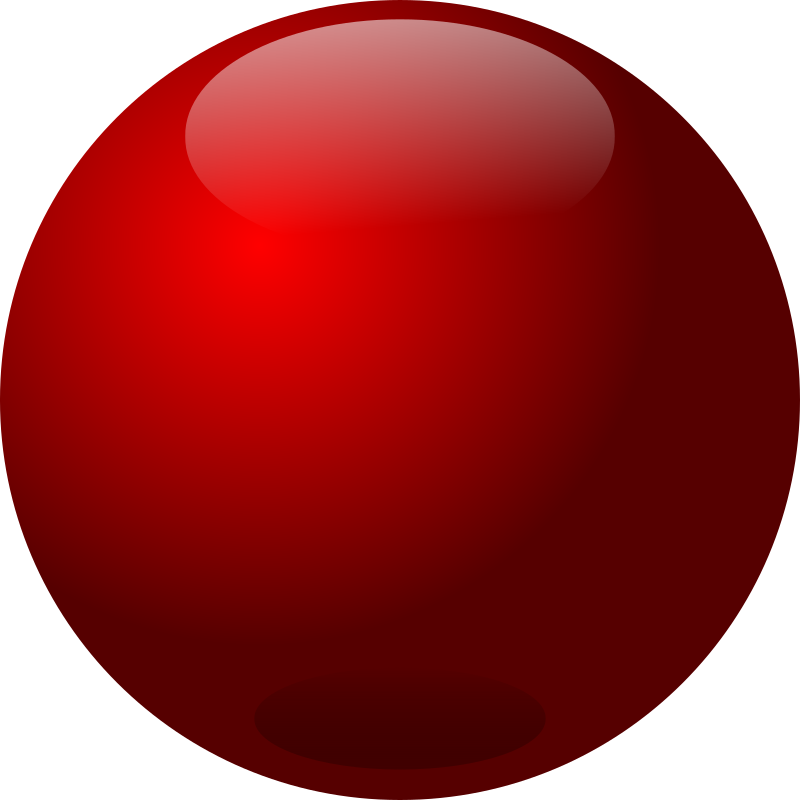 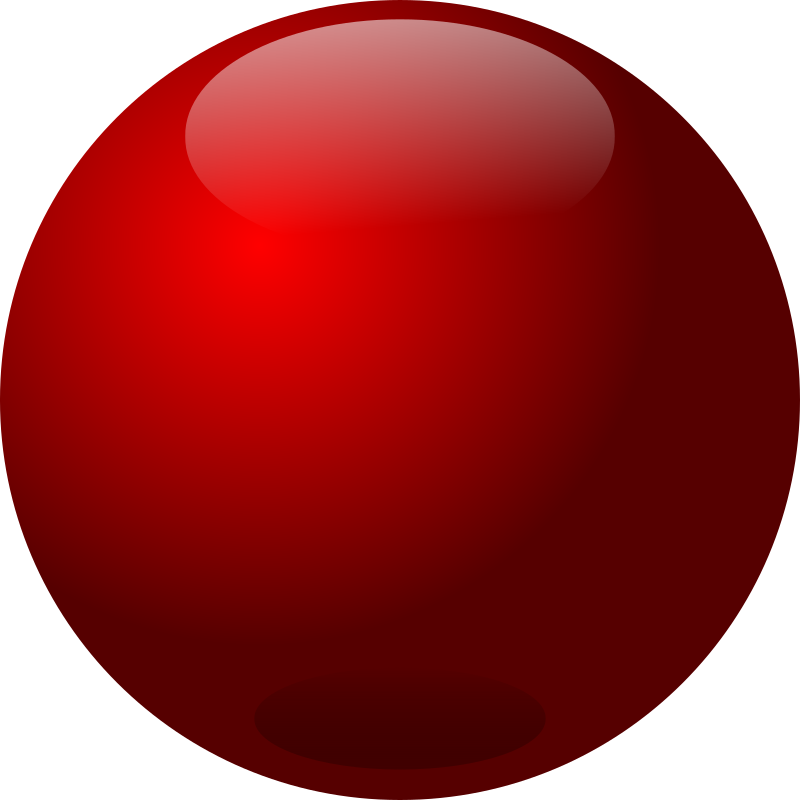 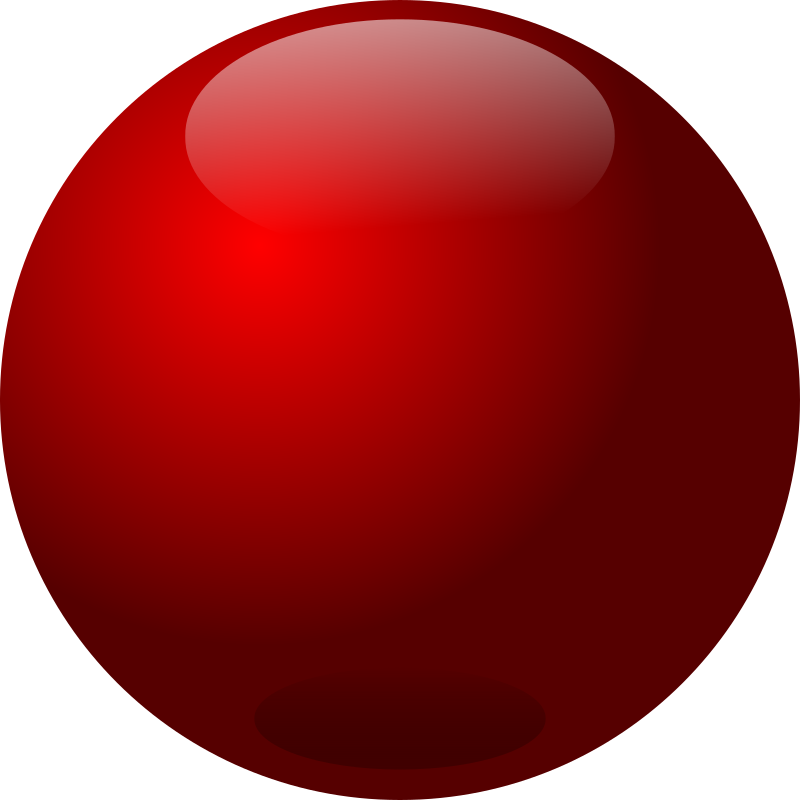 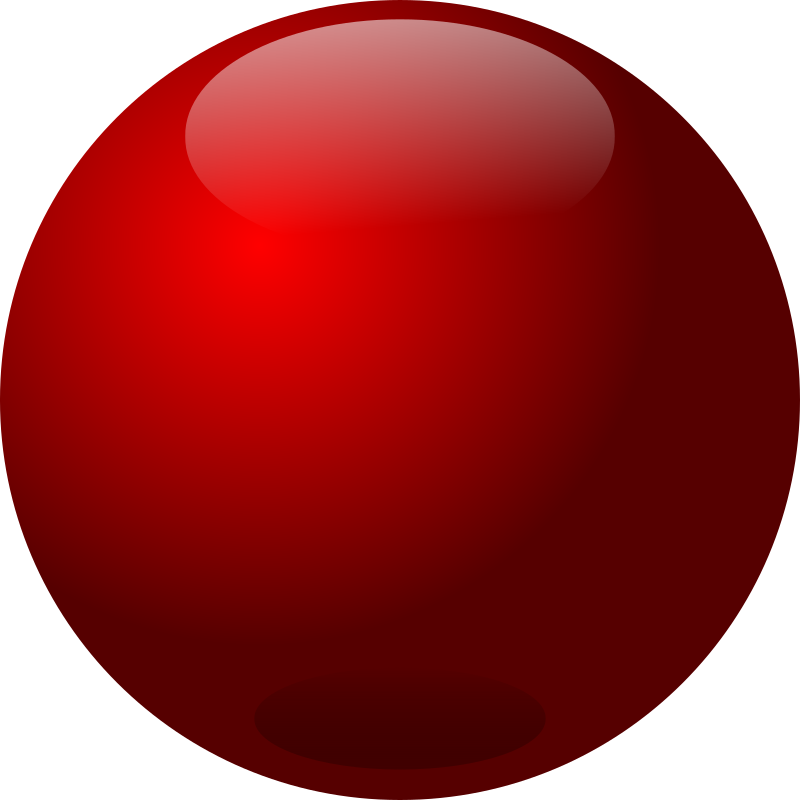 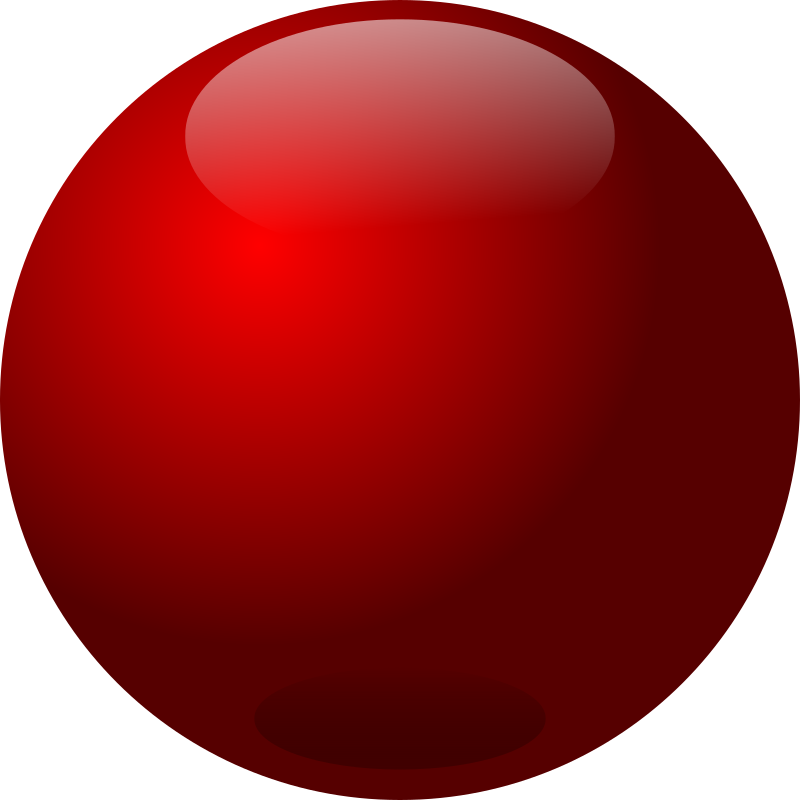 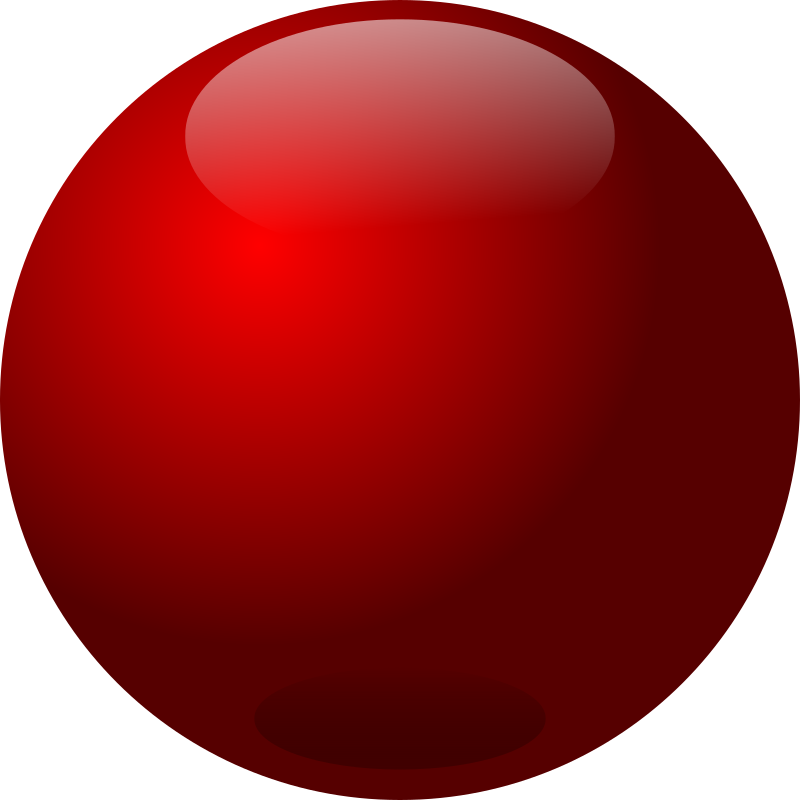 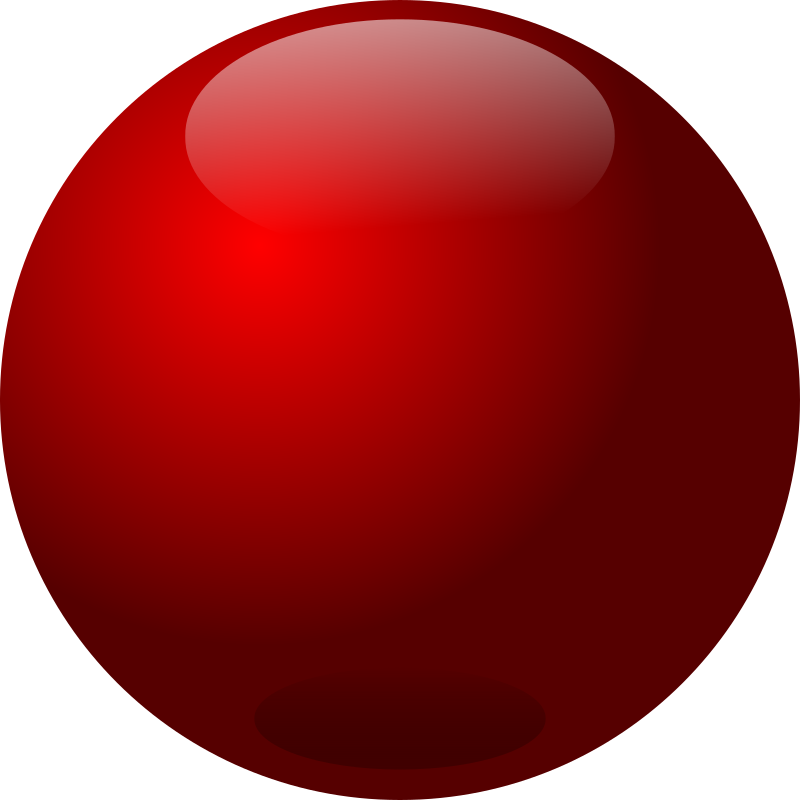 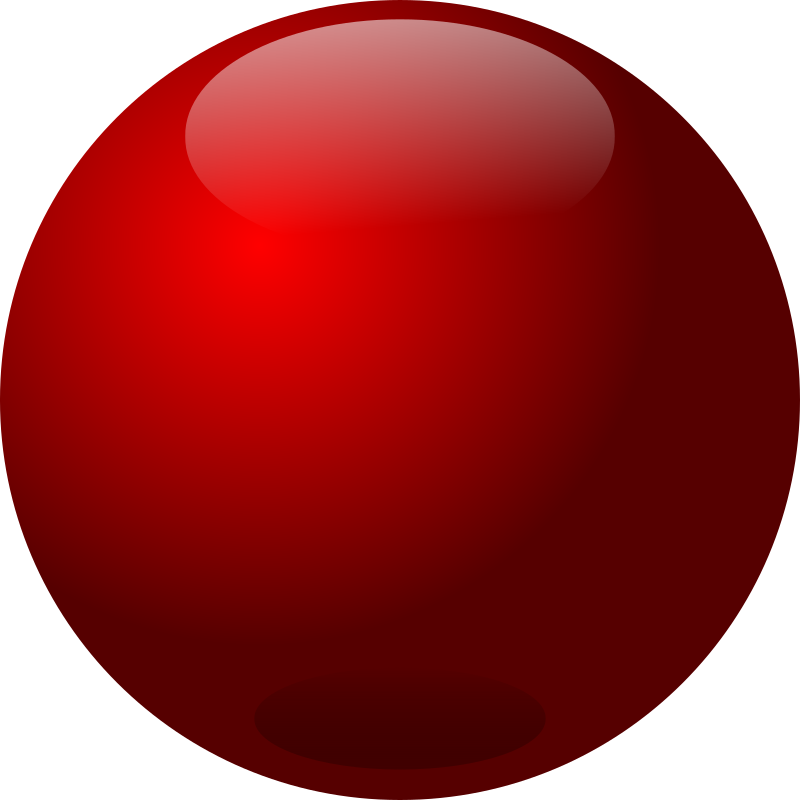 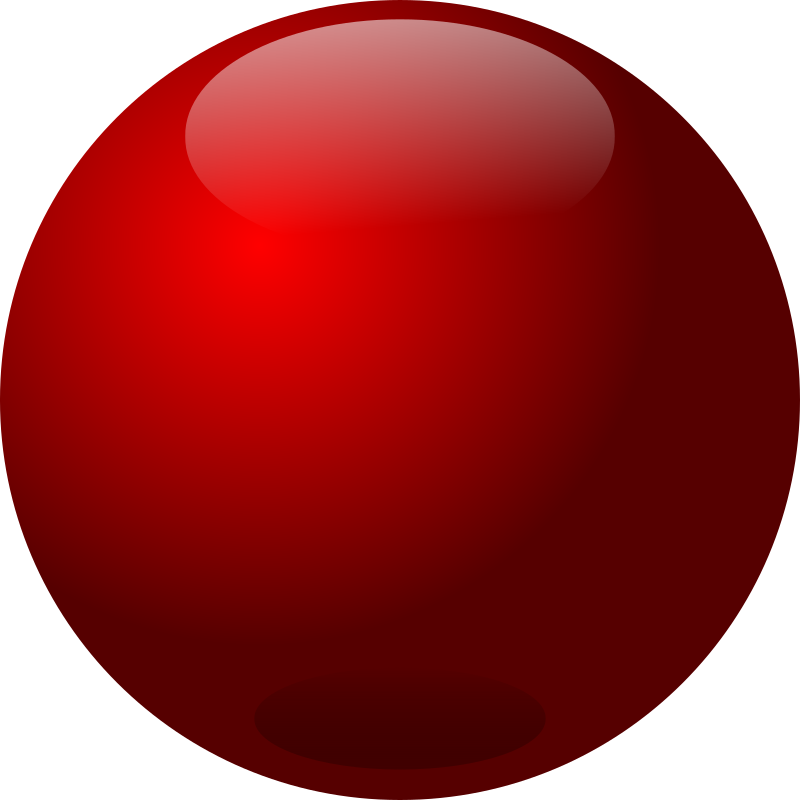 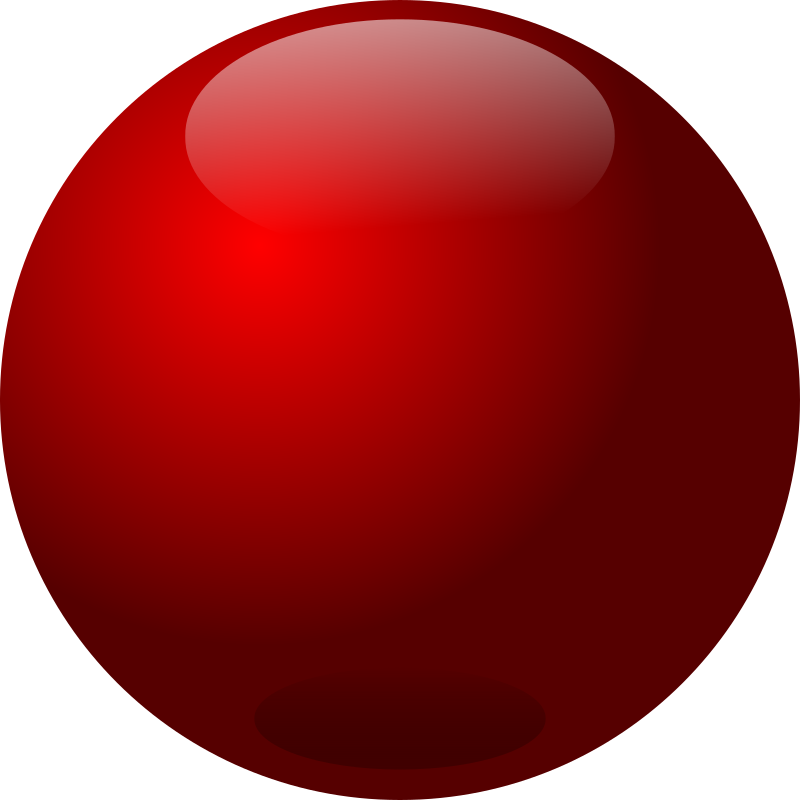 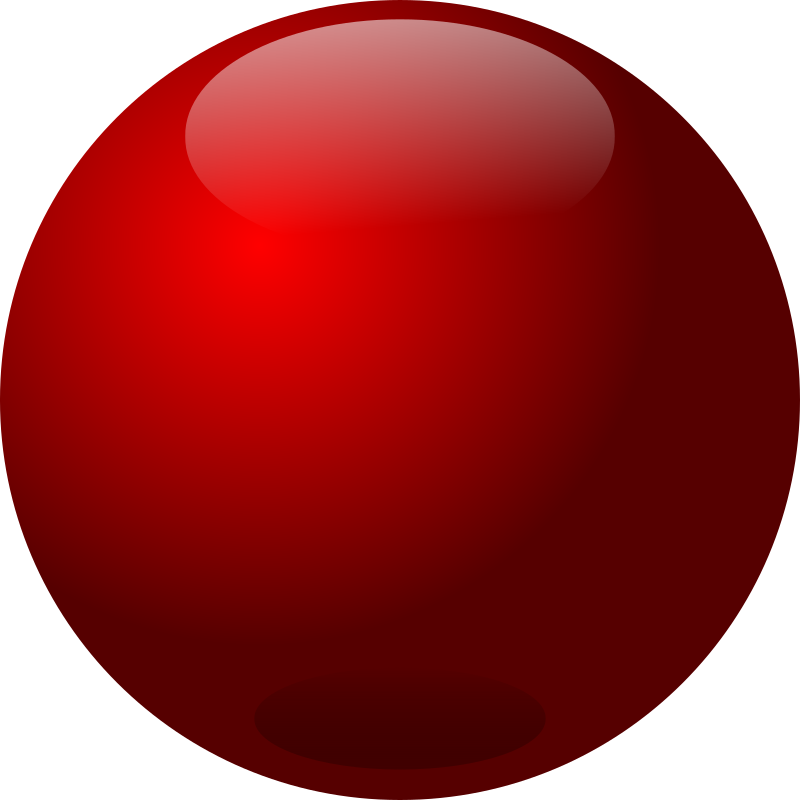 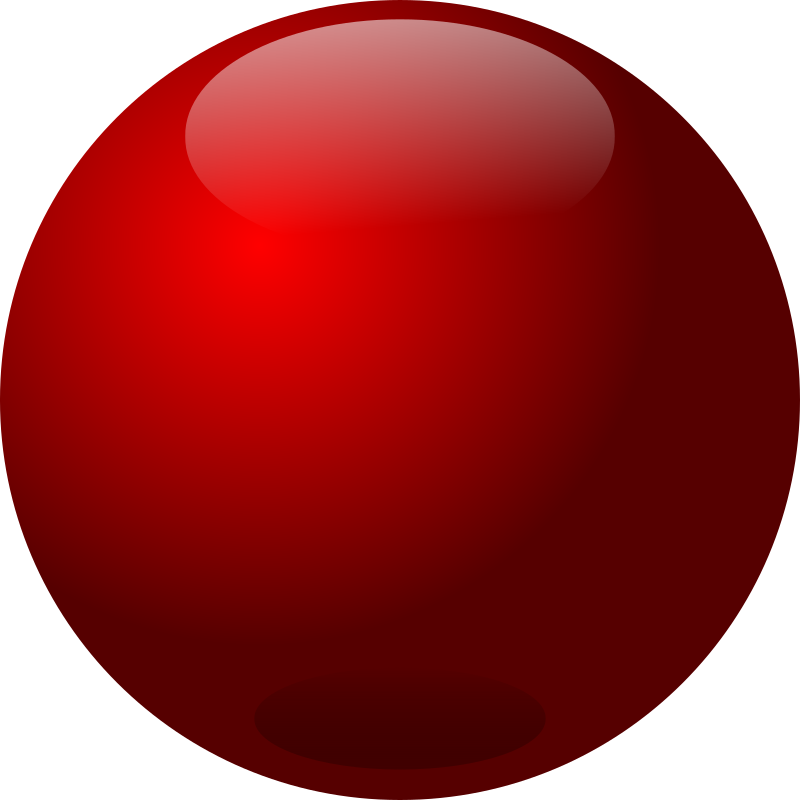 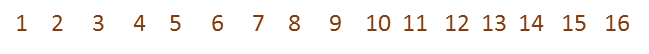 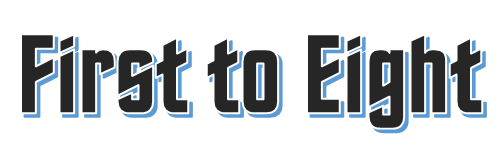 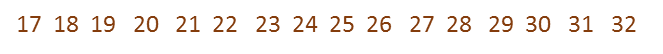 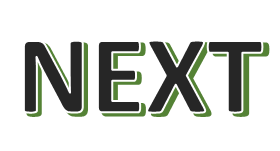 Get your colour:
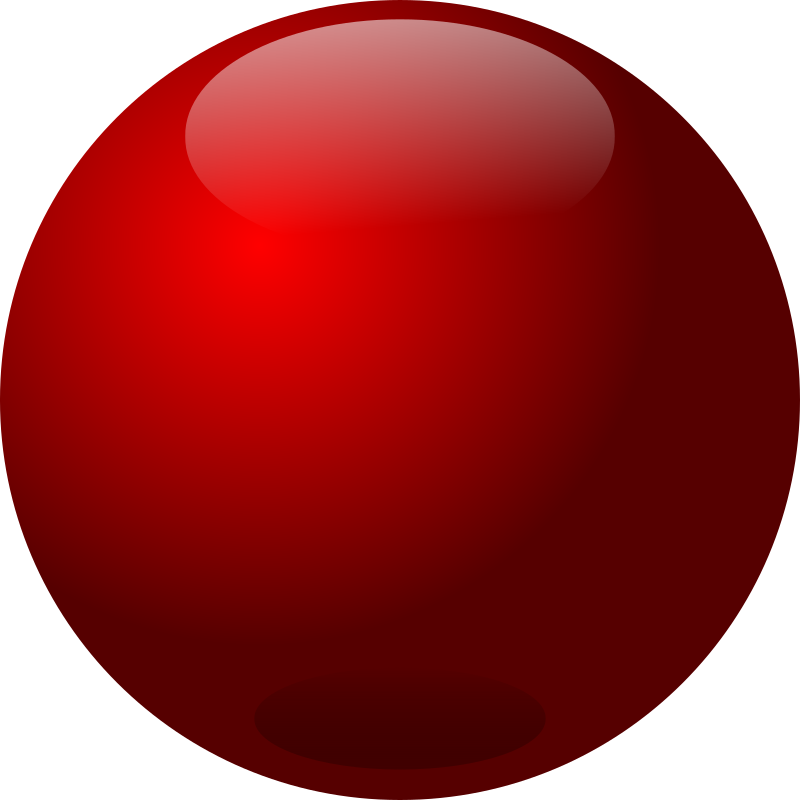 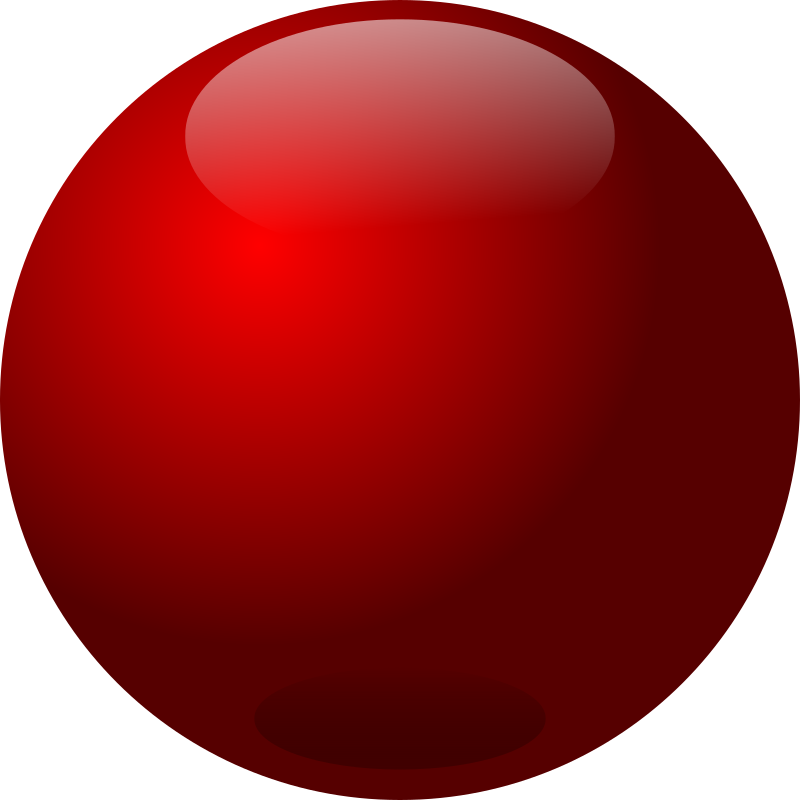 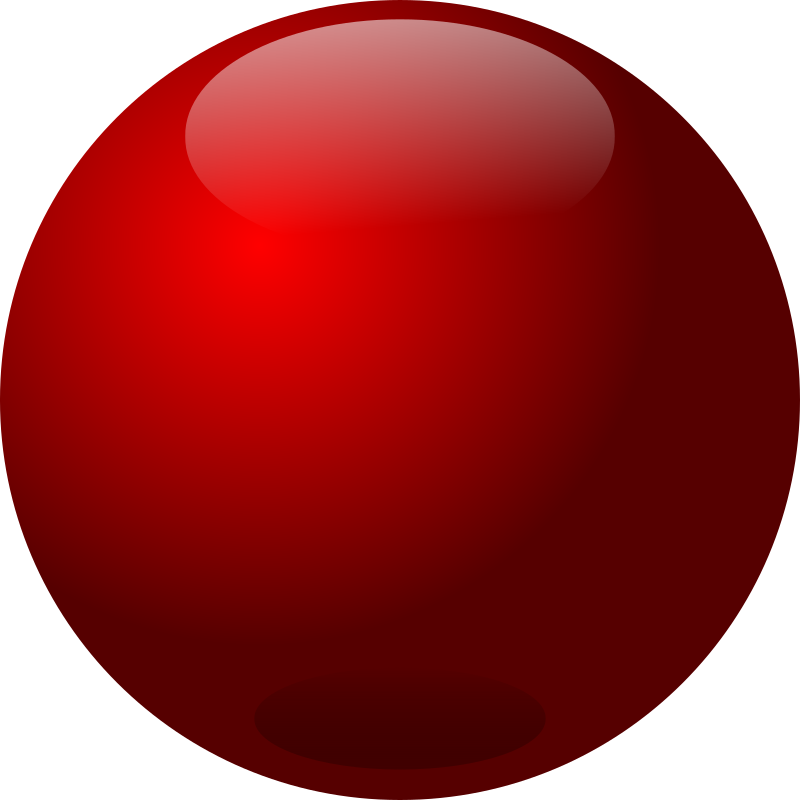 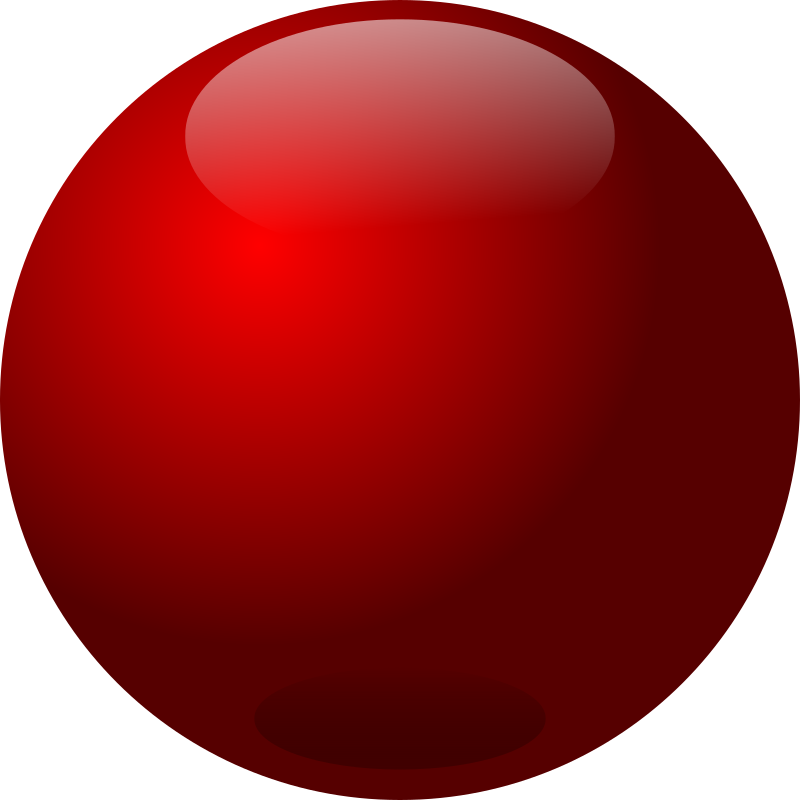 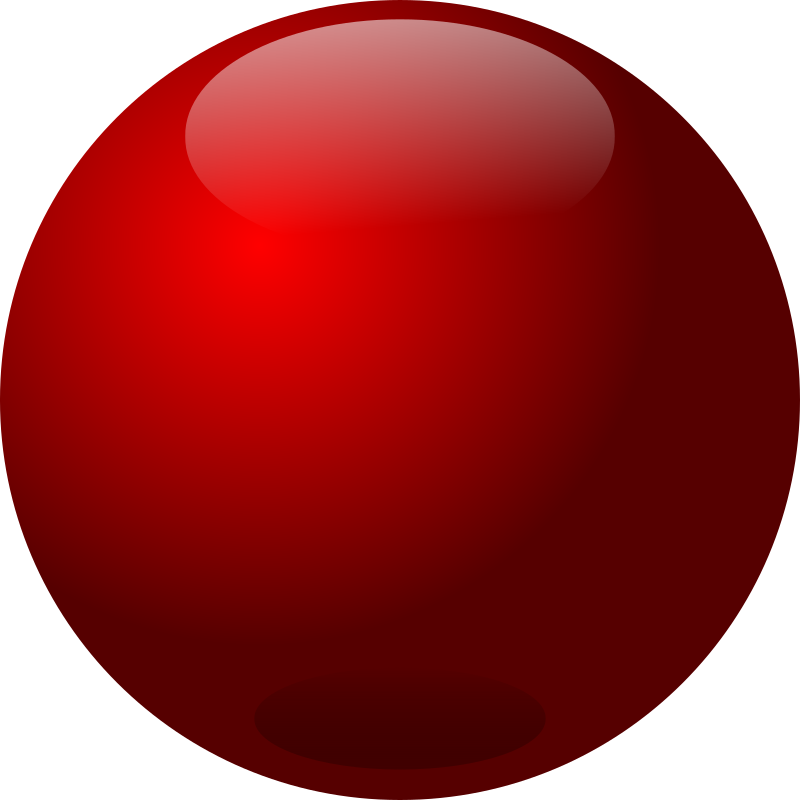 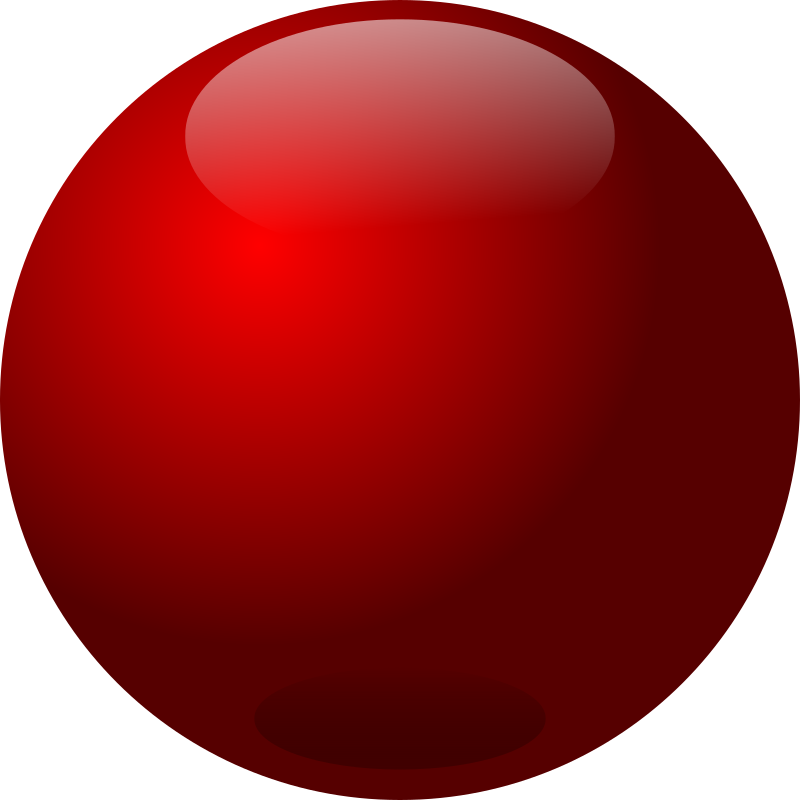 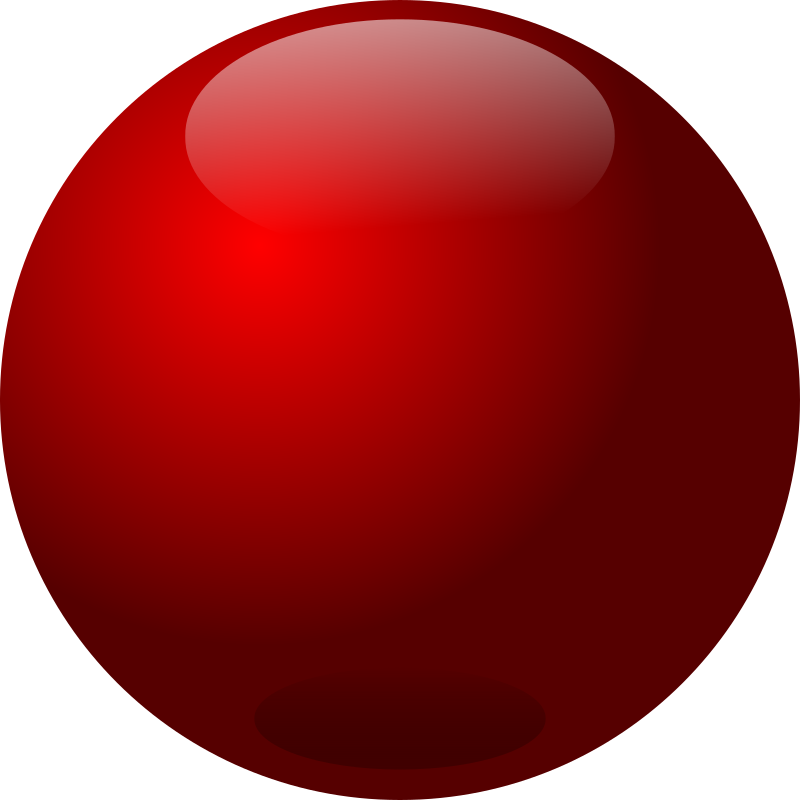 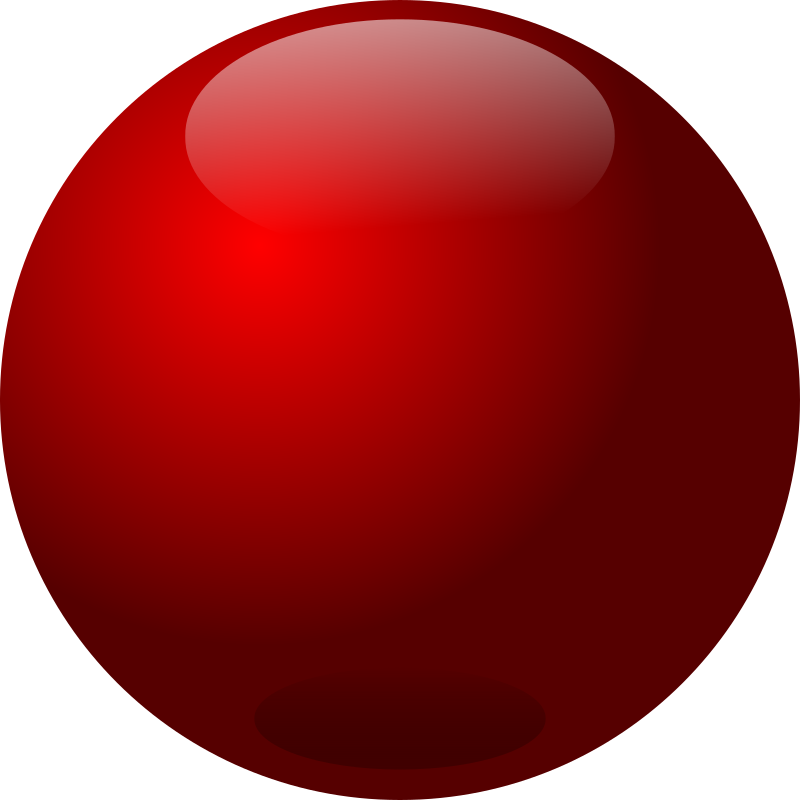 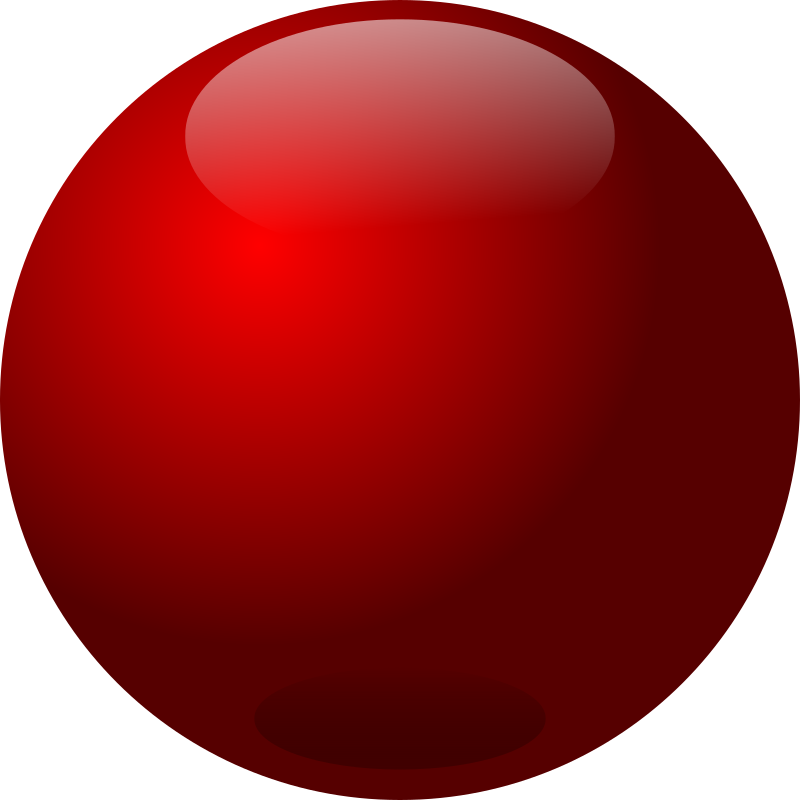 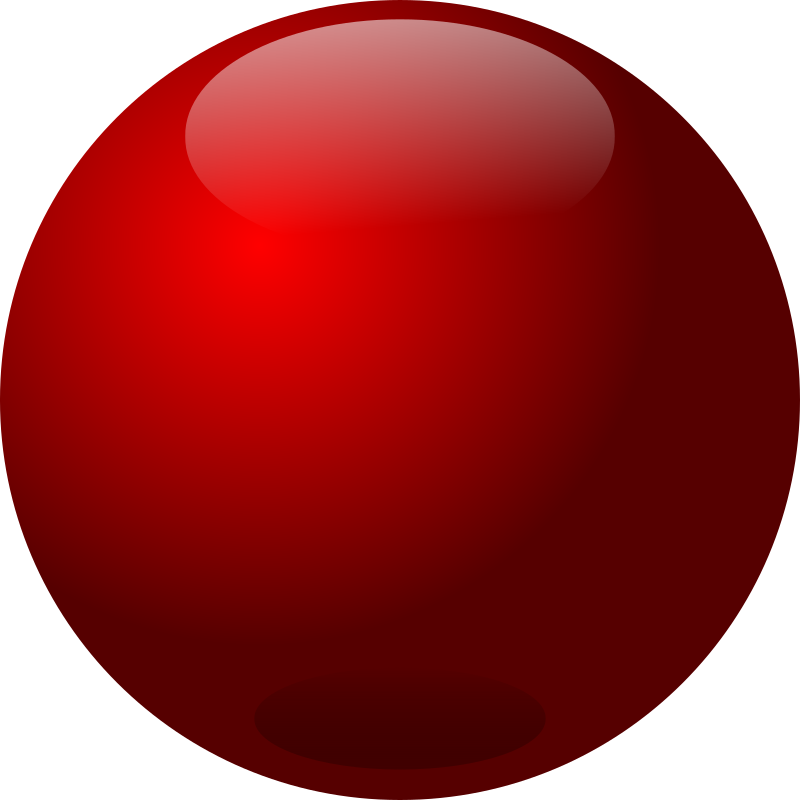 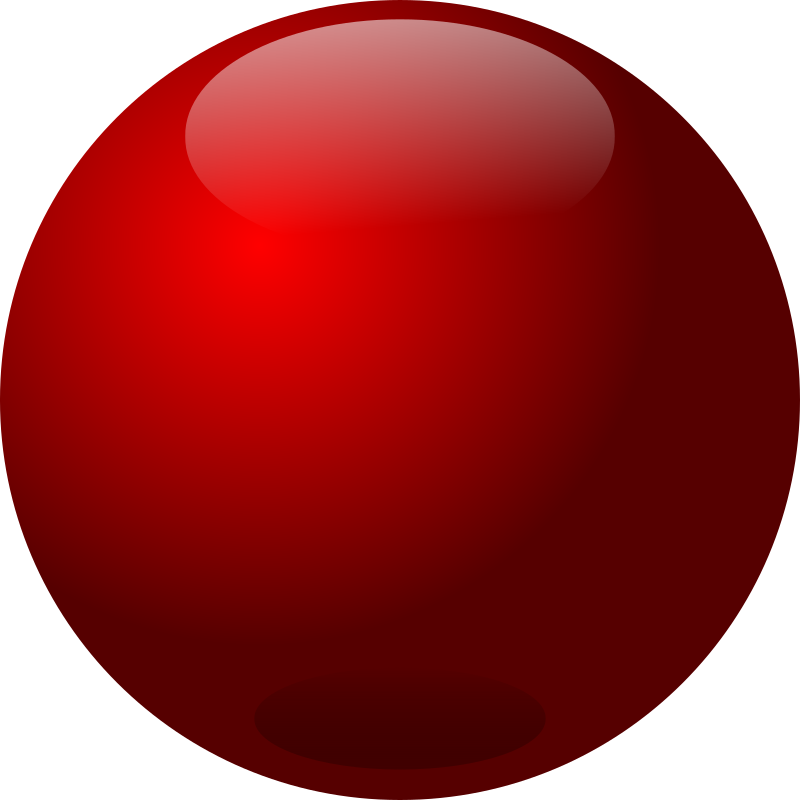 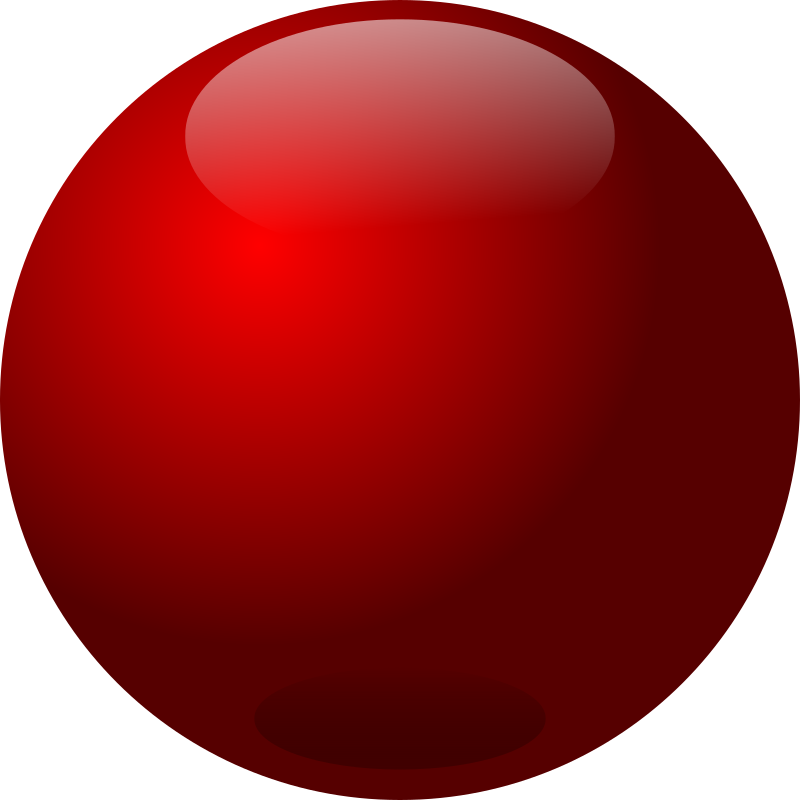 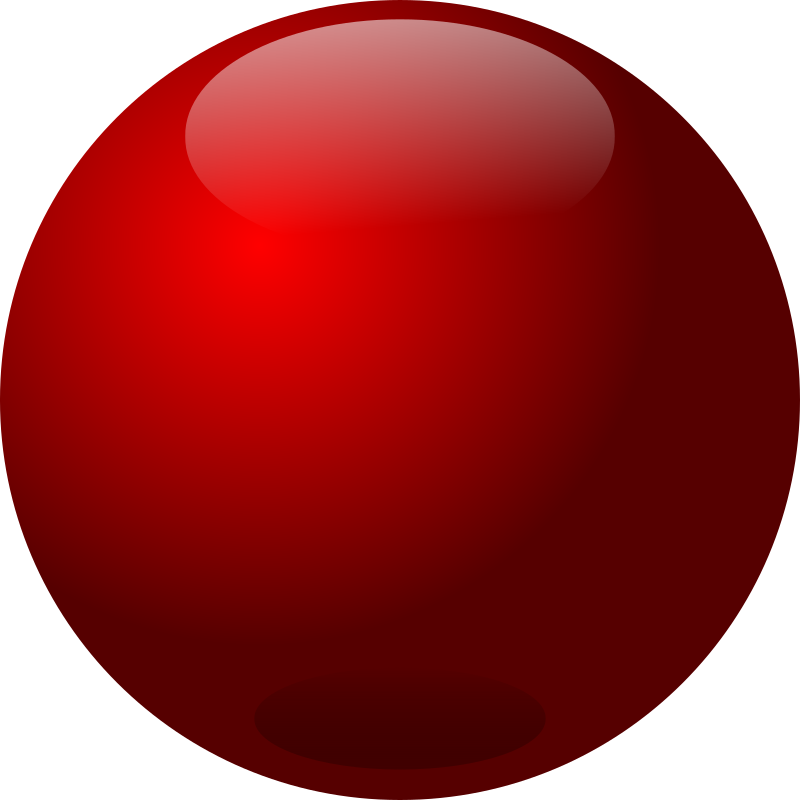 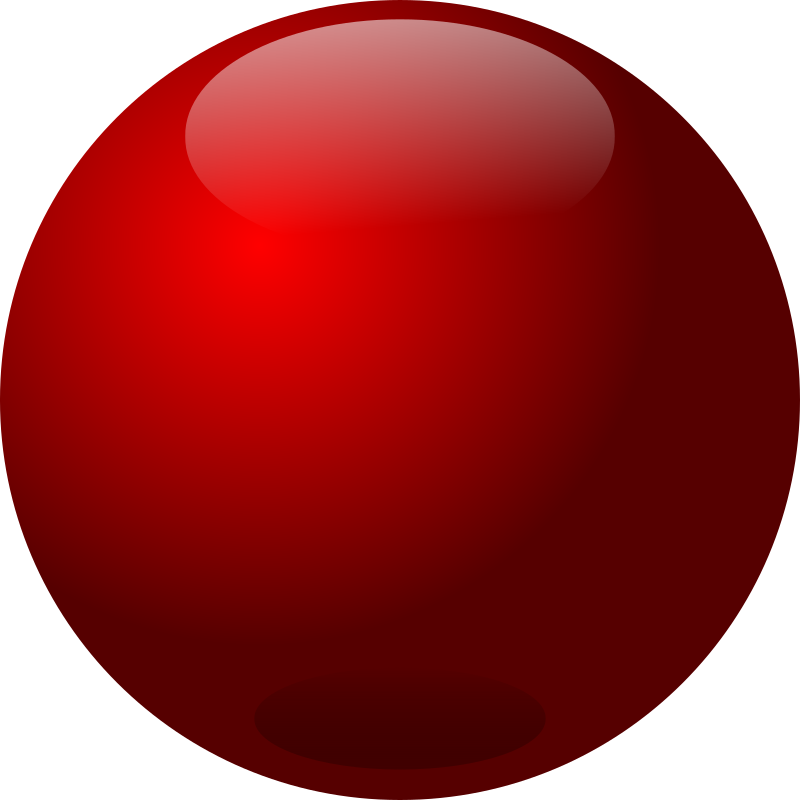 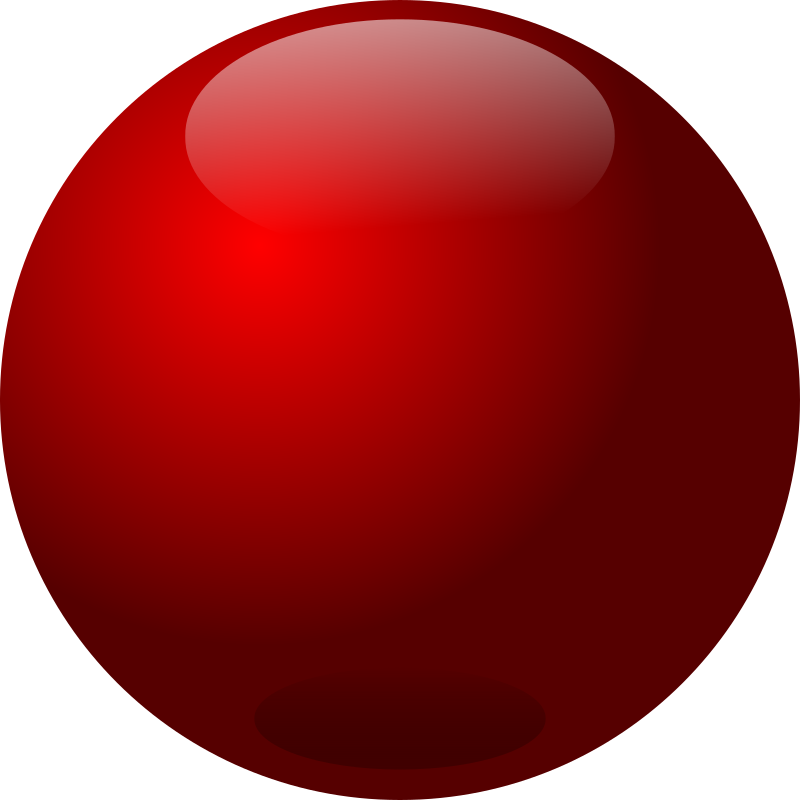 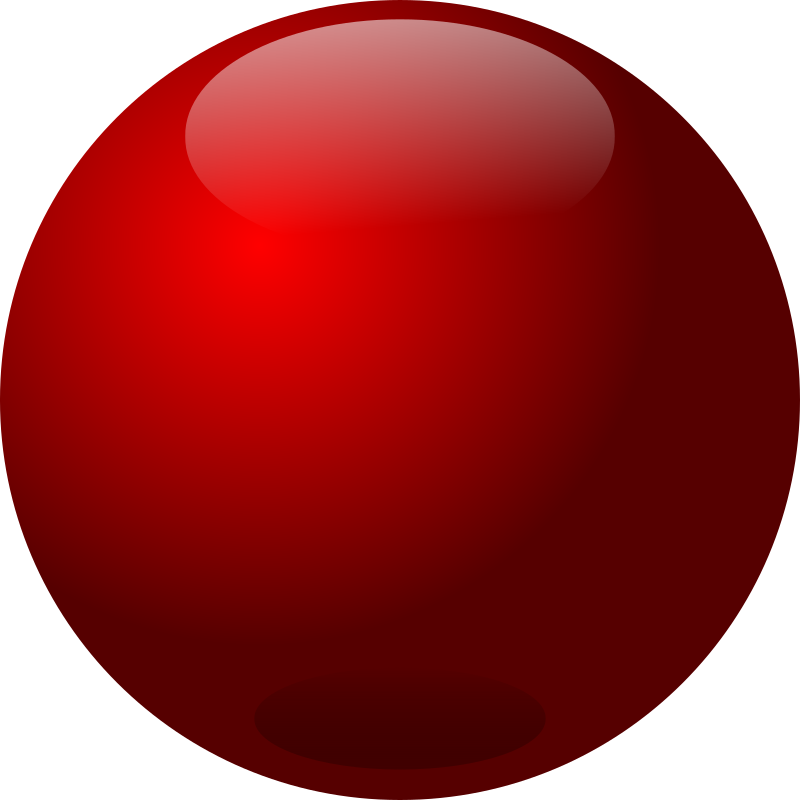 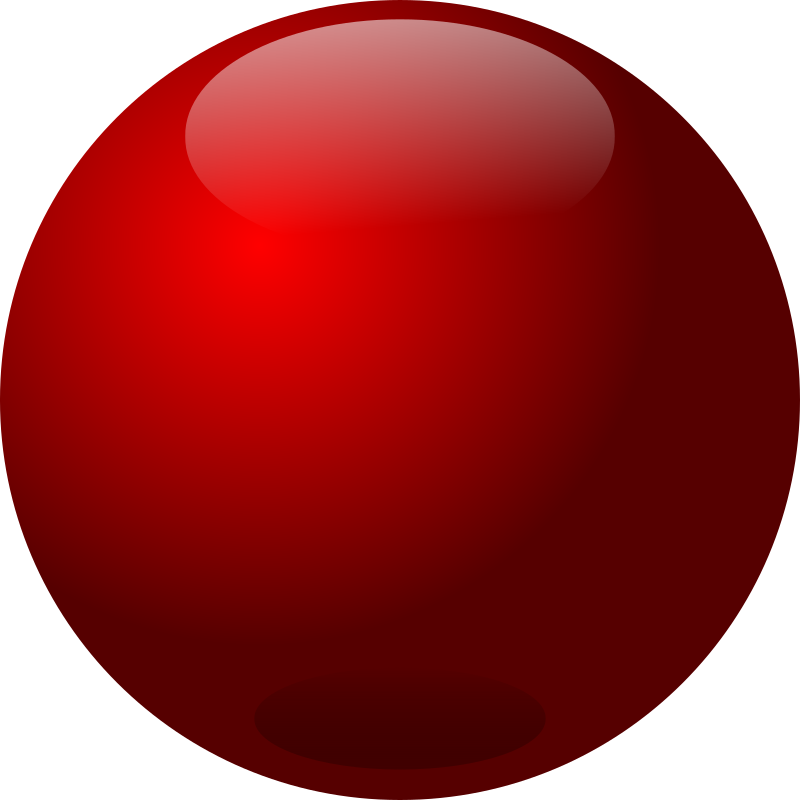 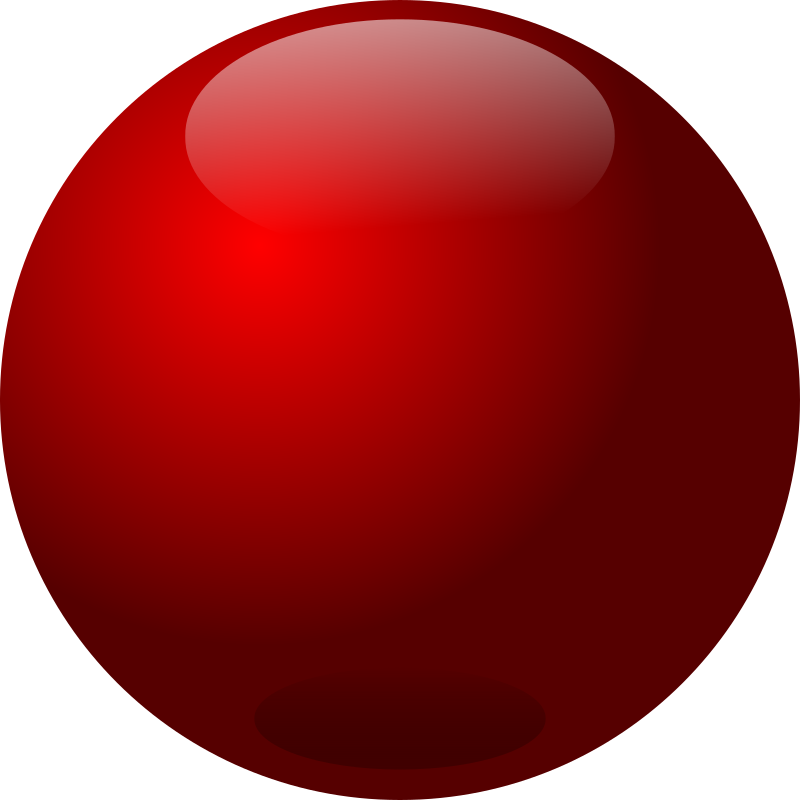 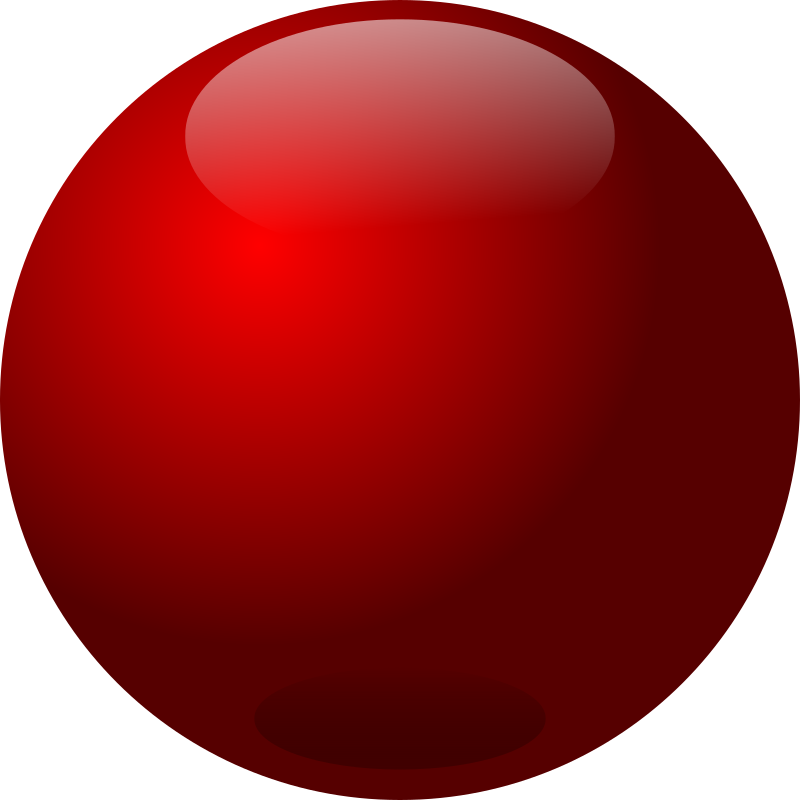 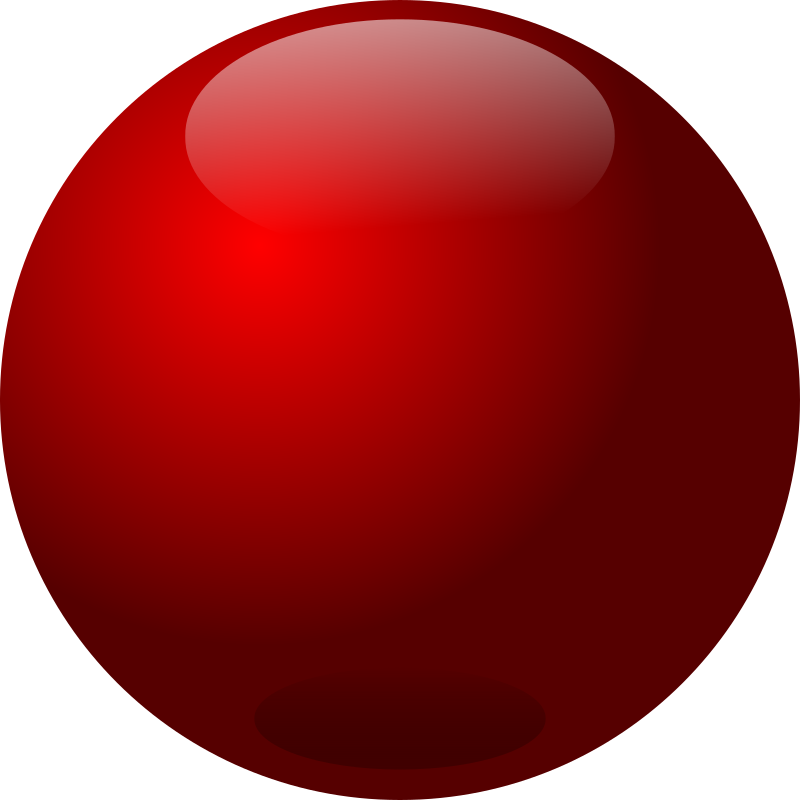 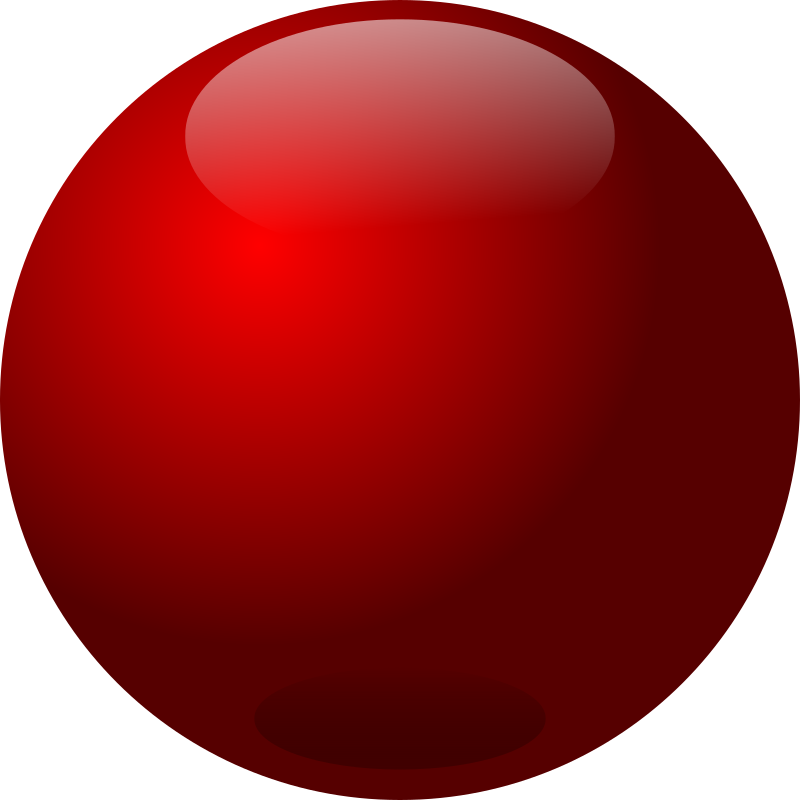 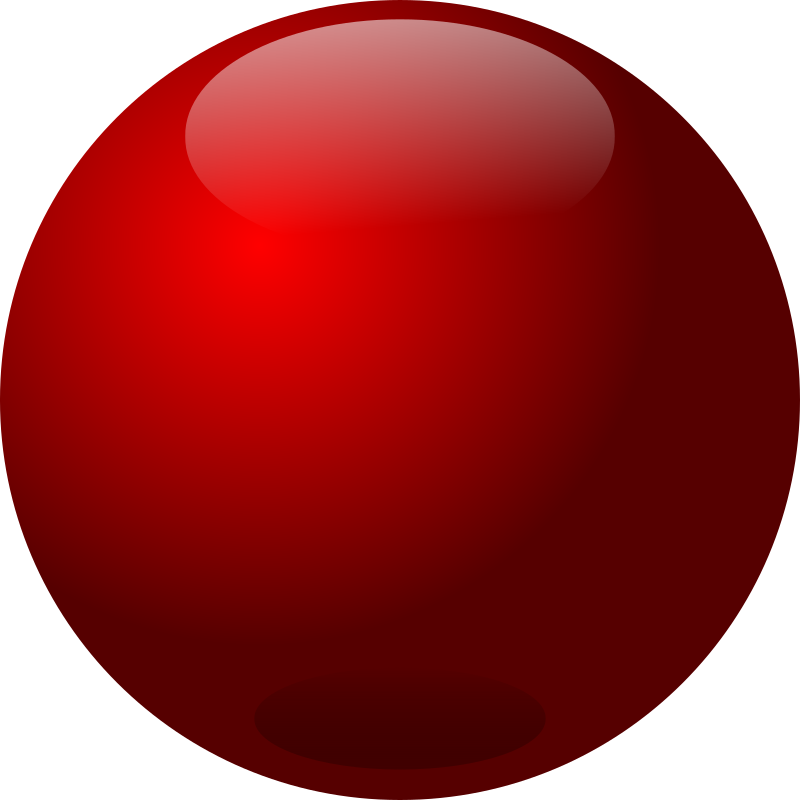 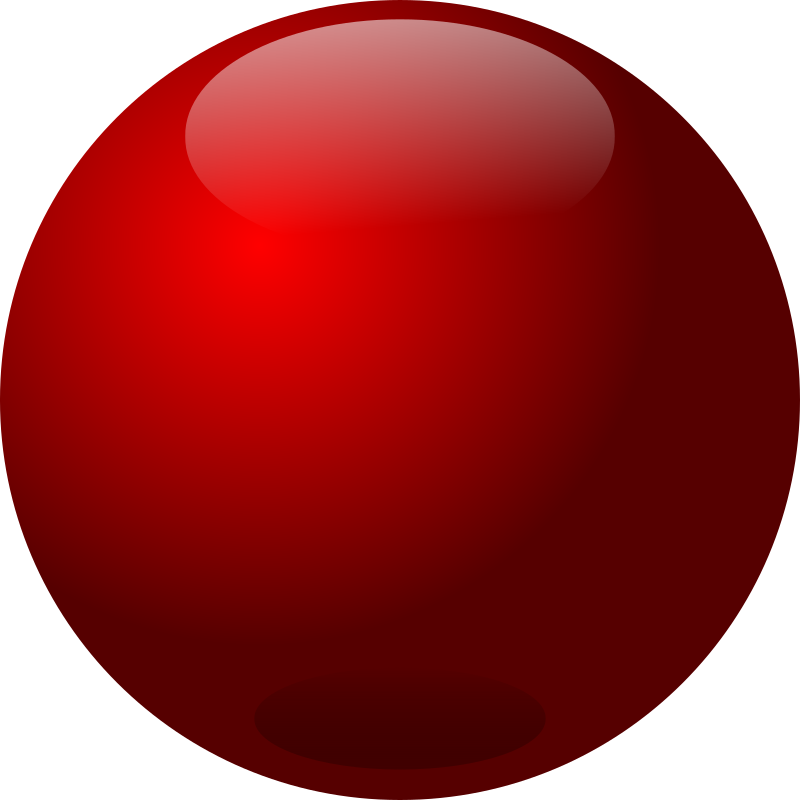 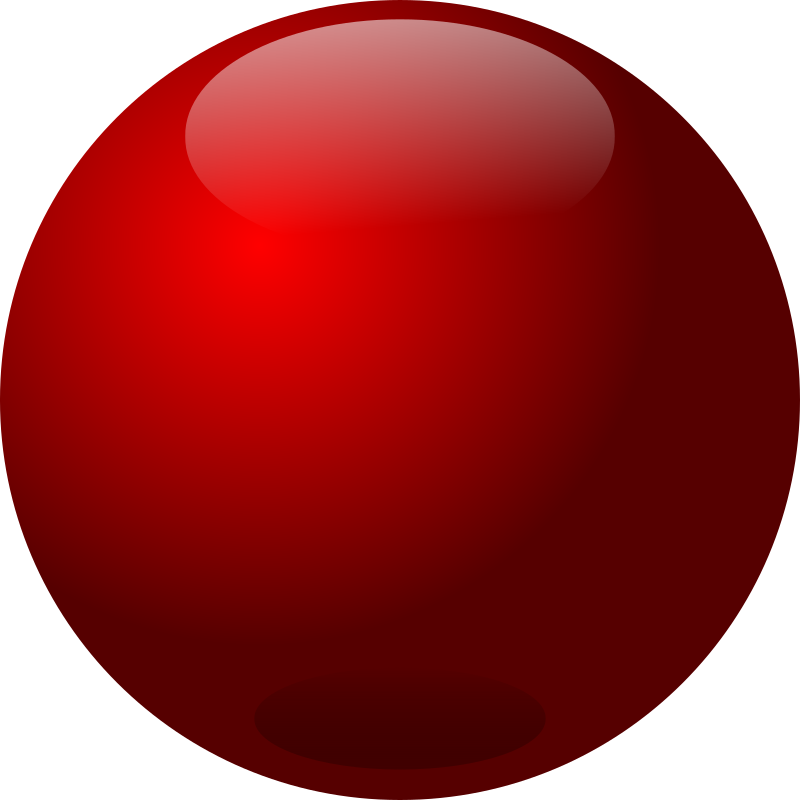 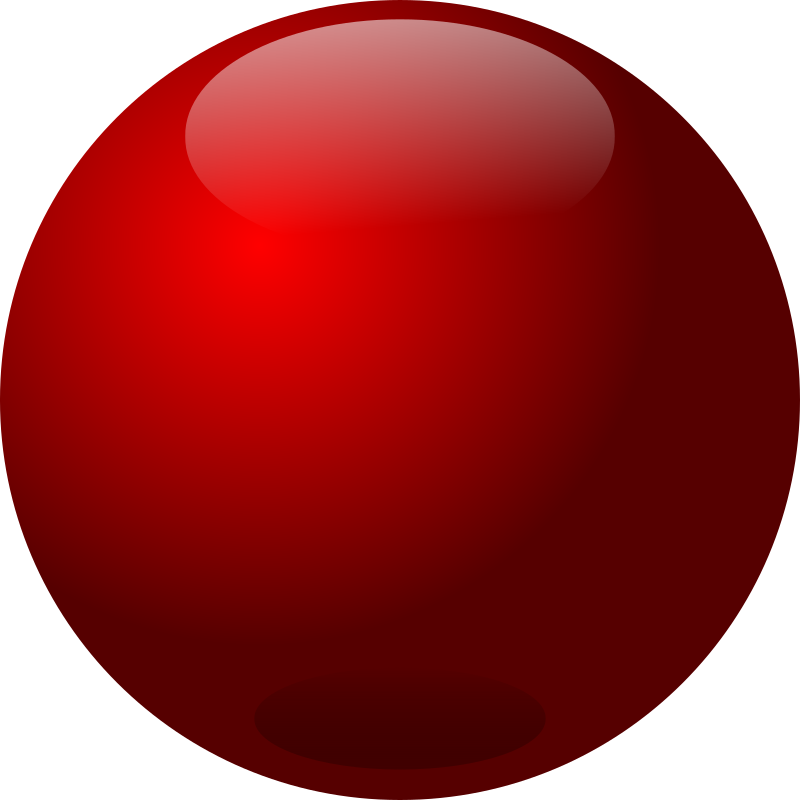 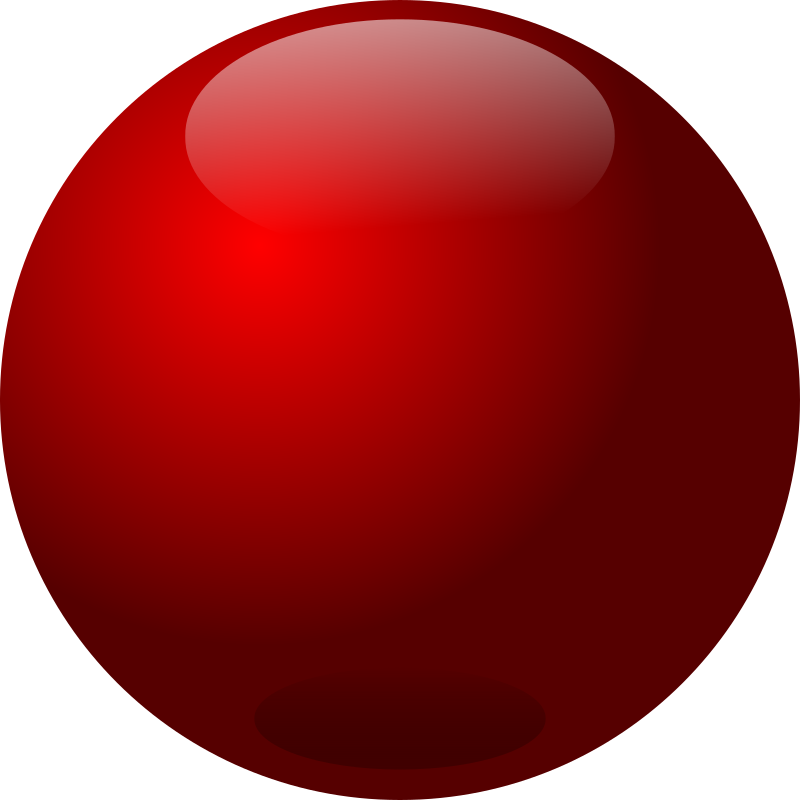 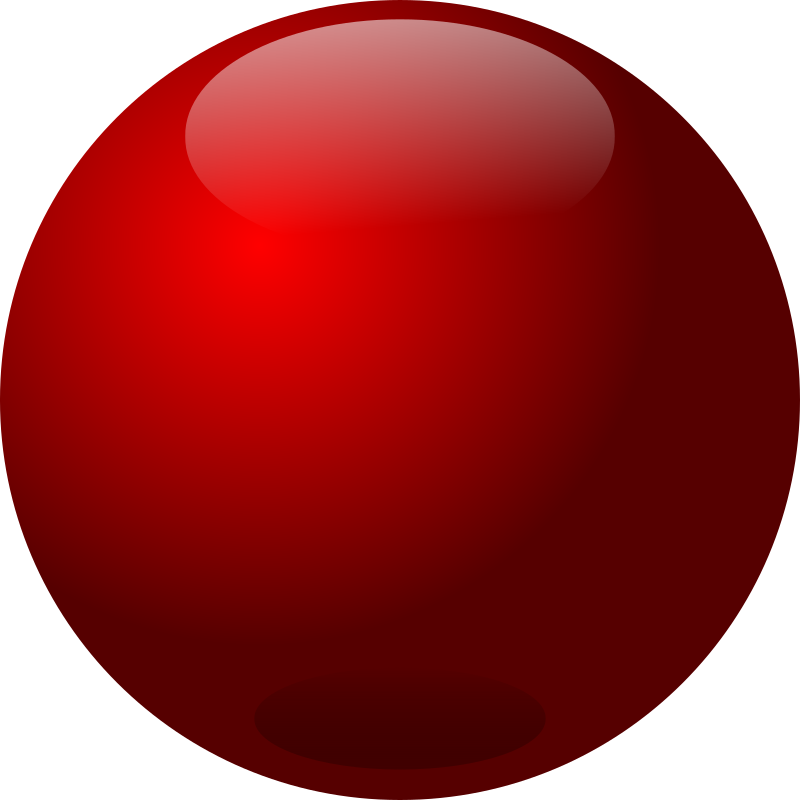 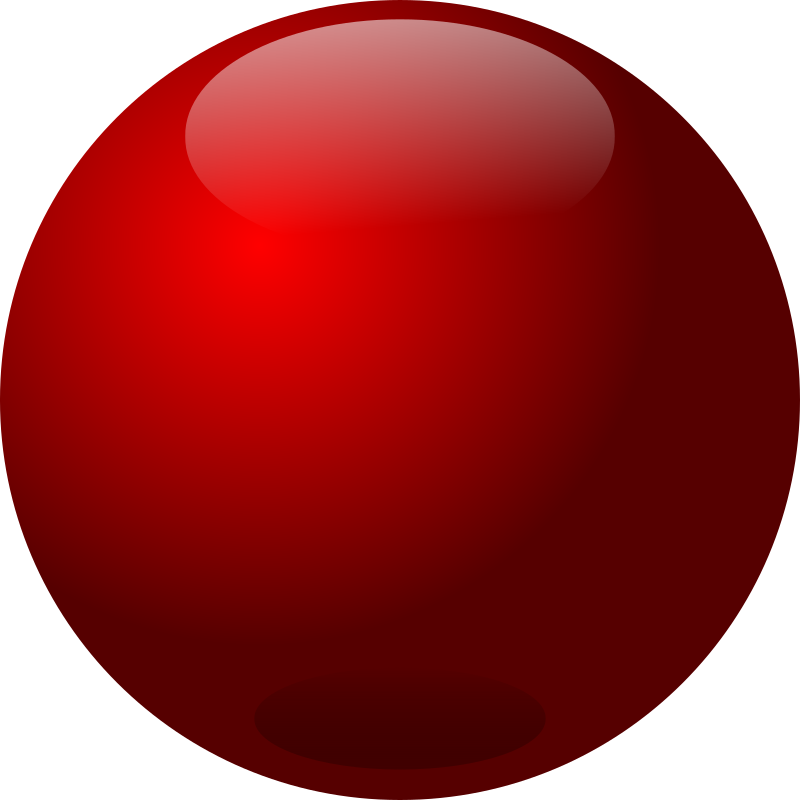 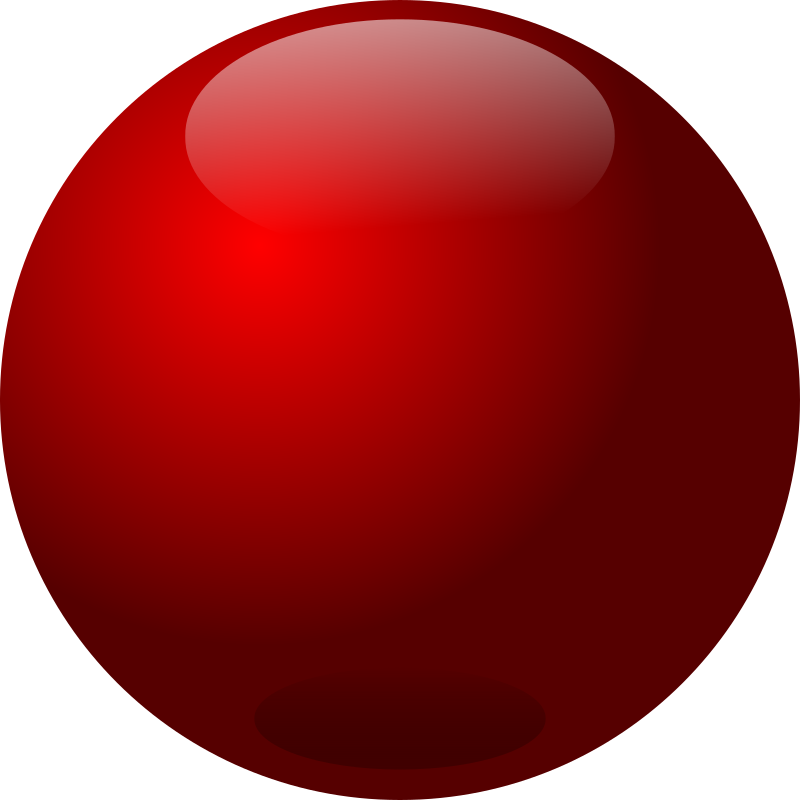 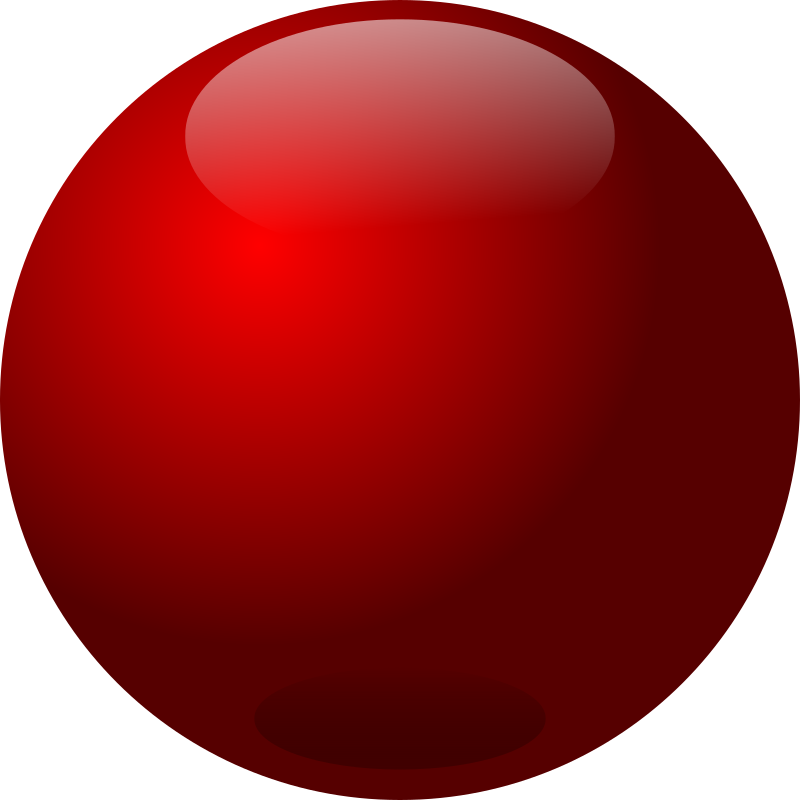 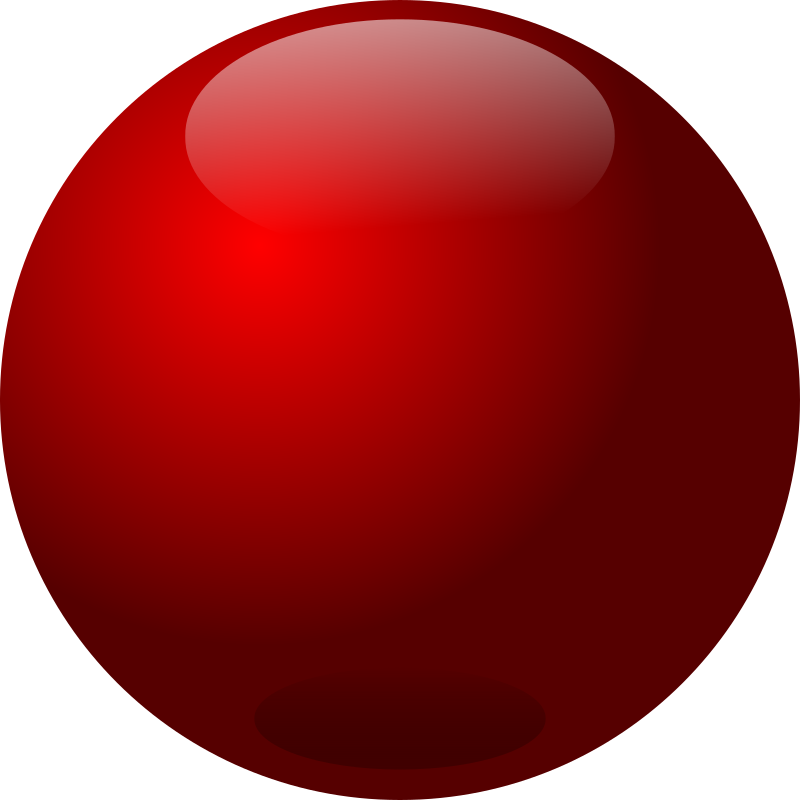 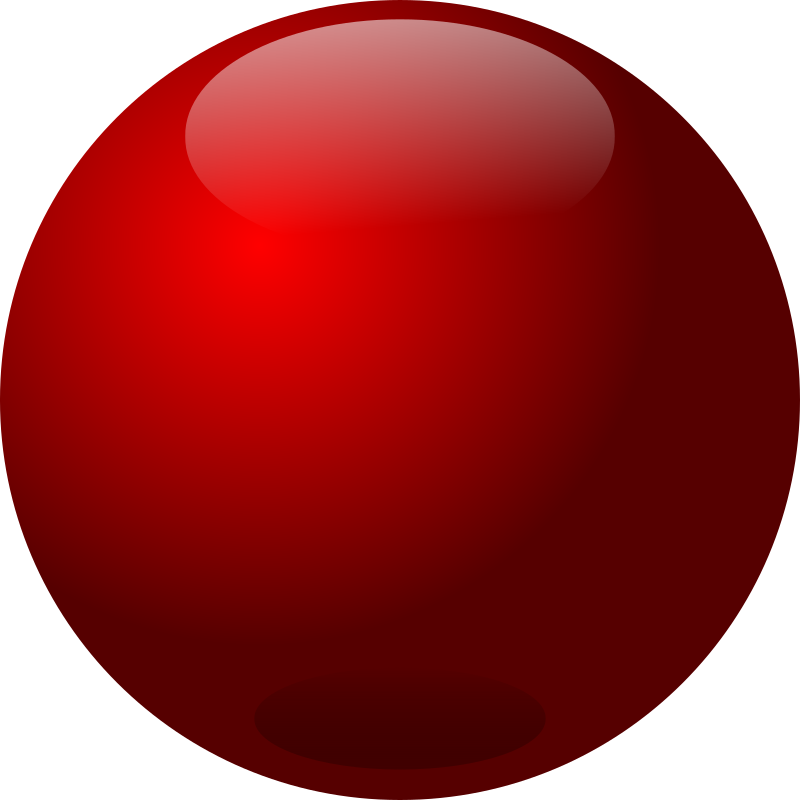 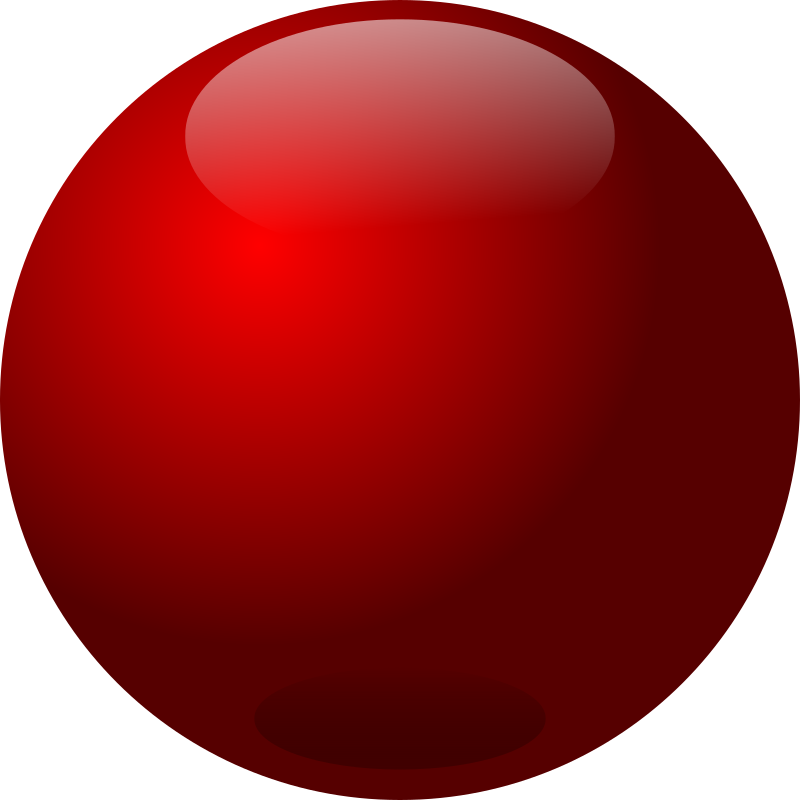 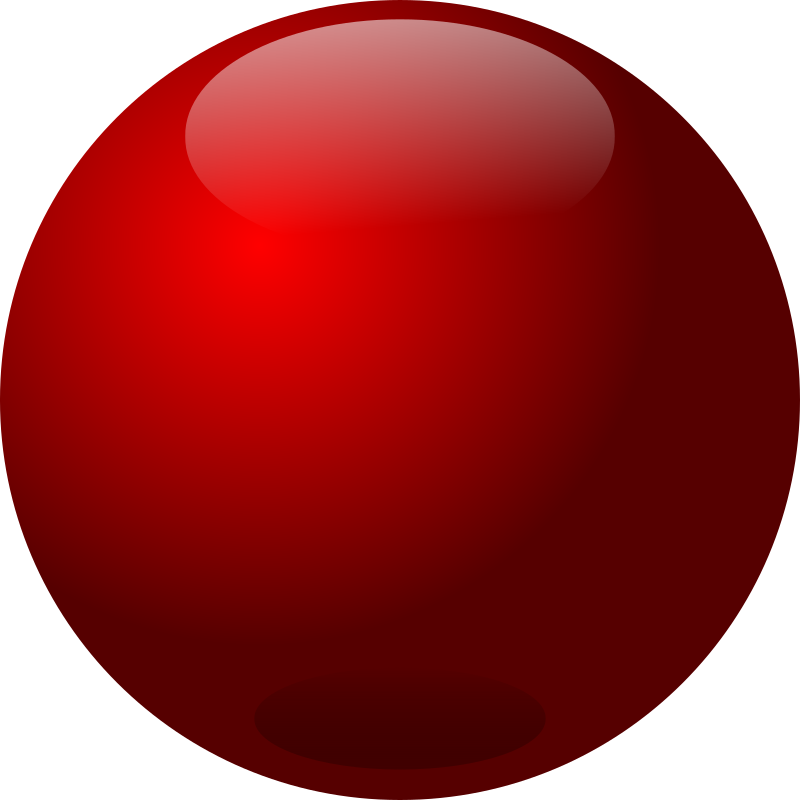 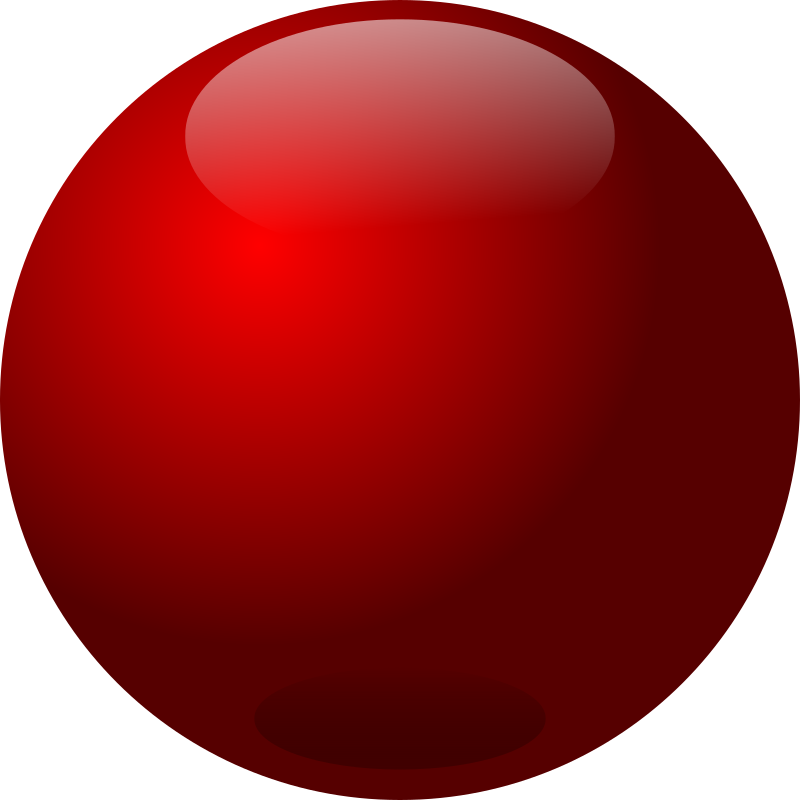 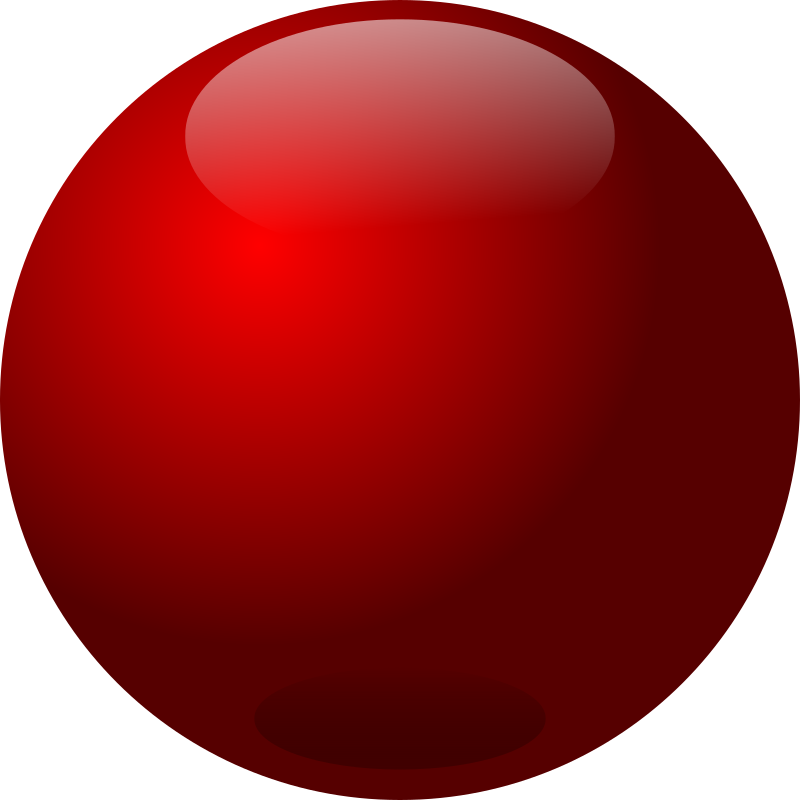 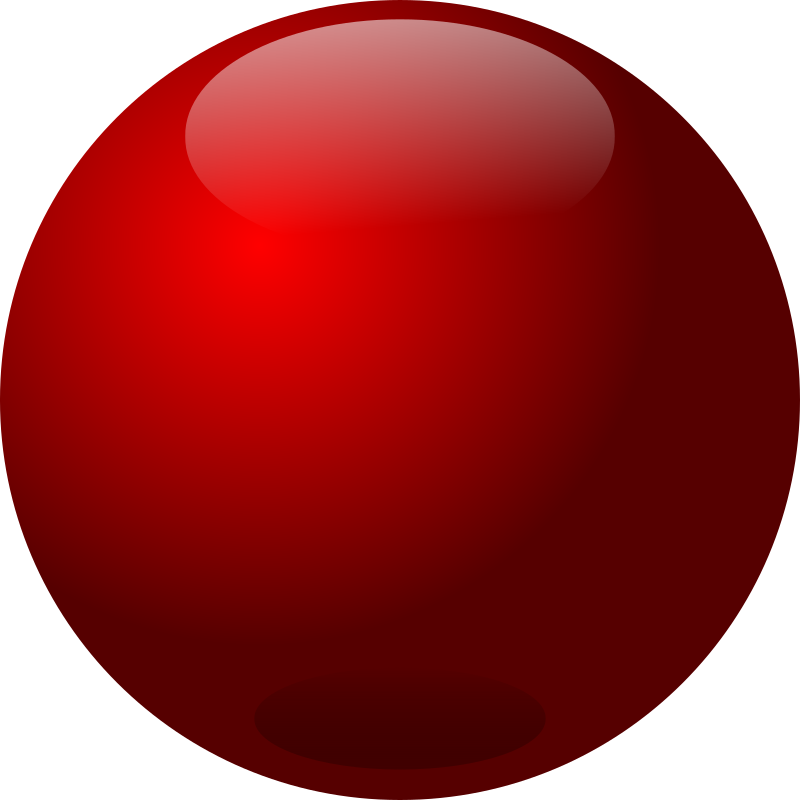 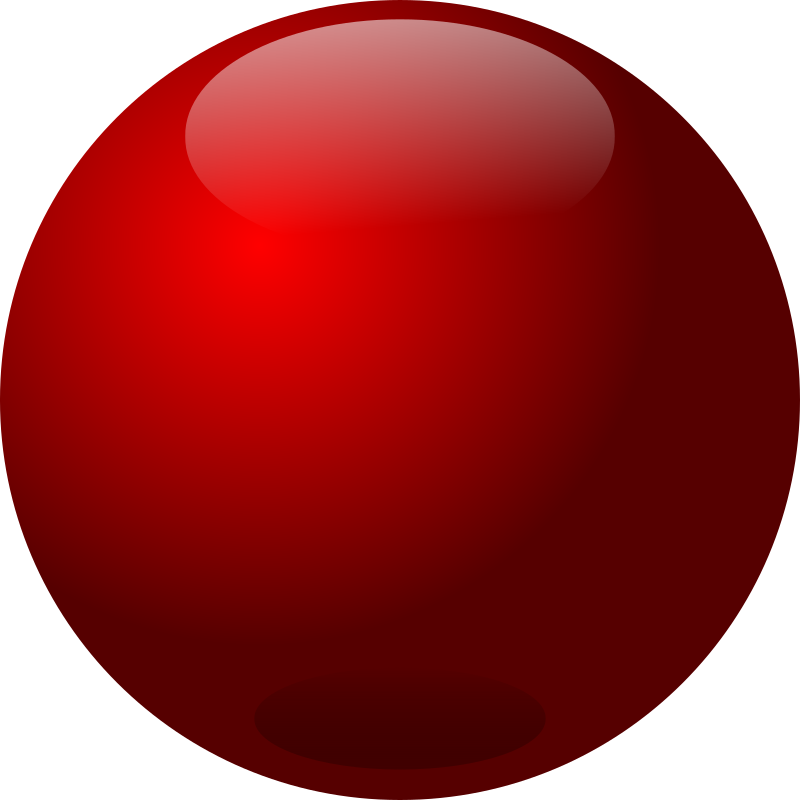 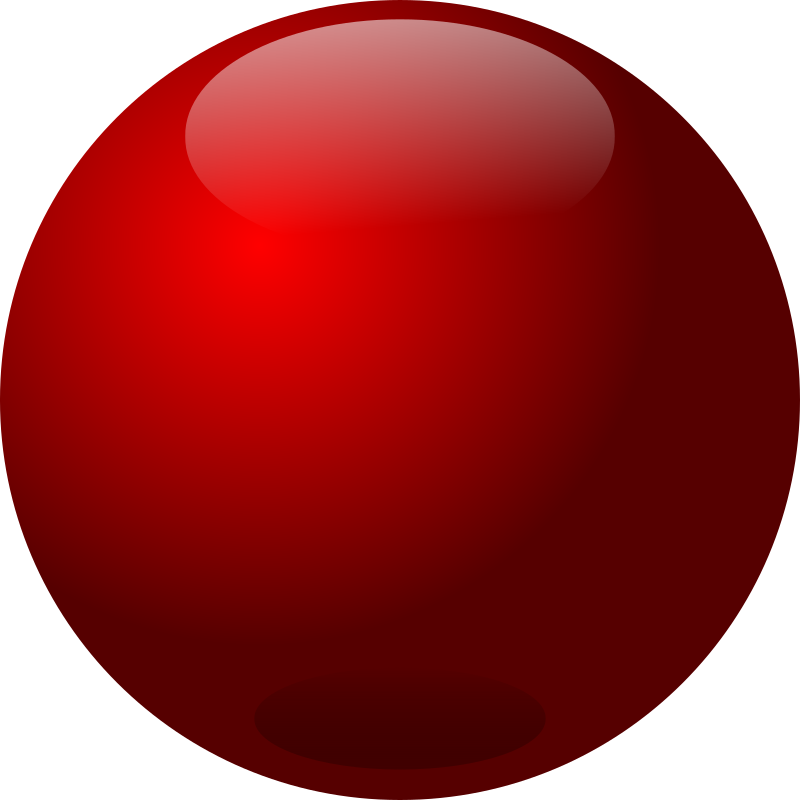 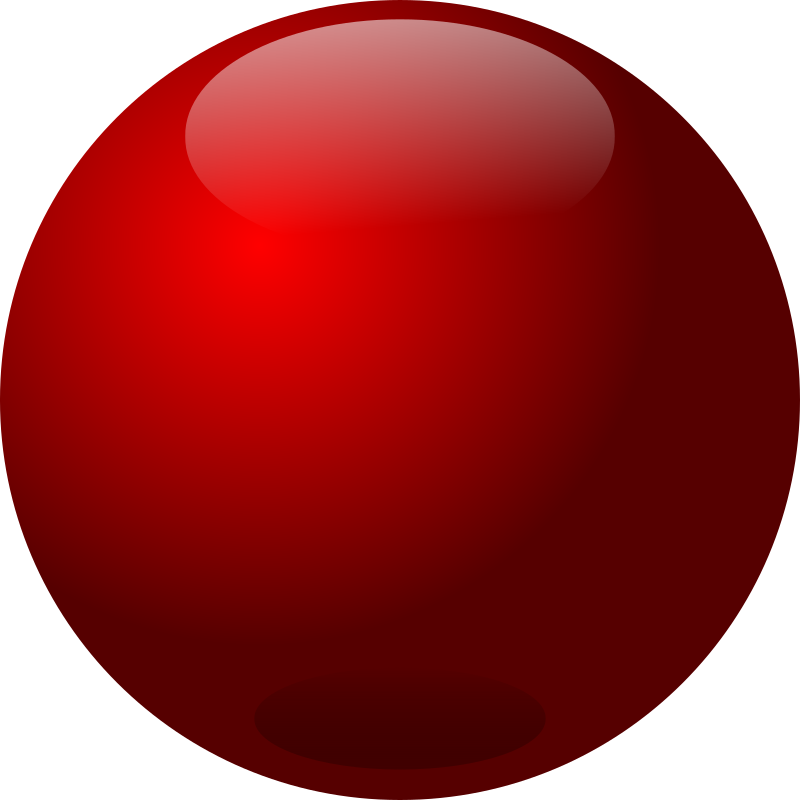 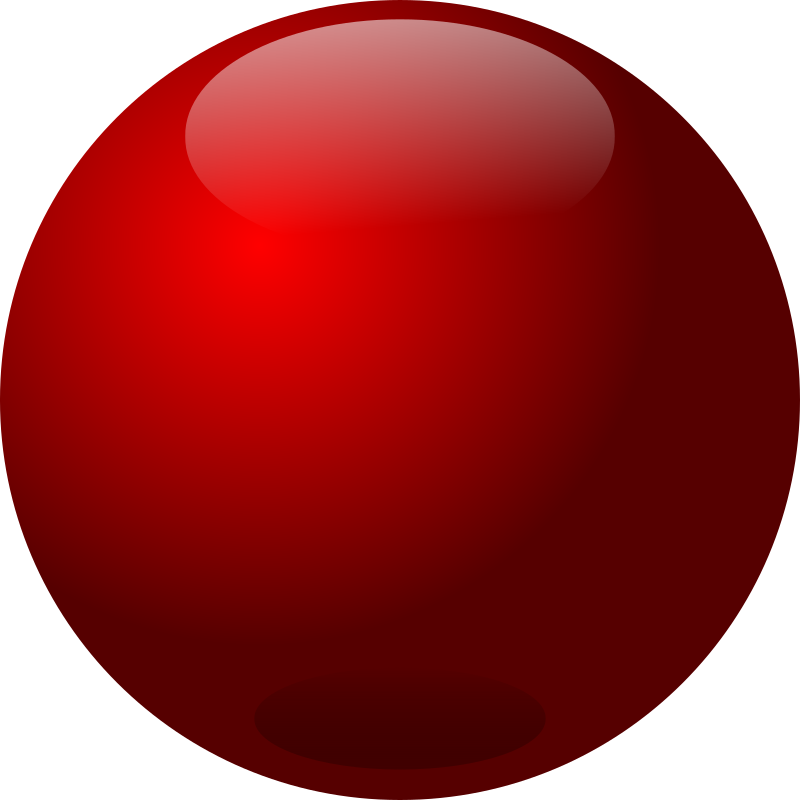 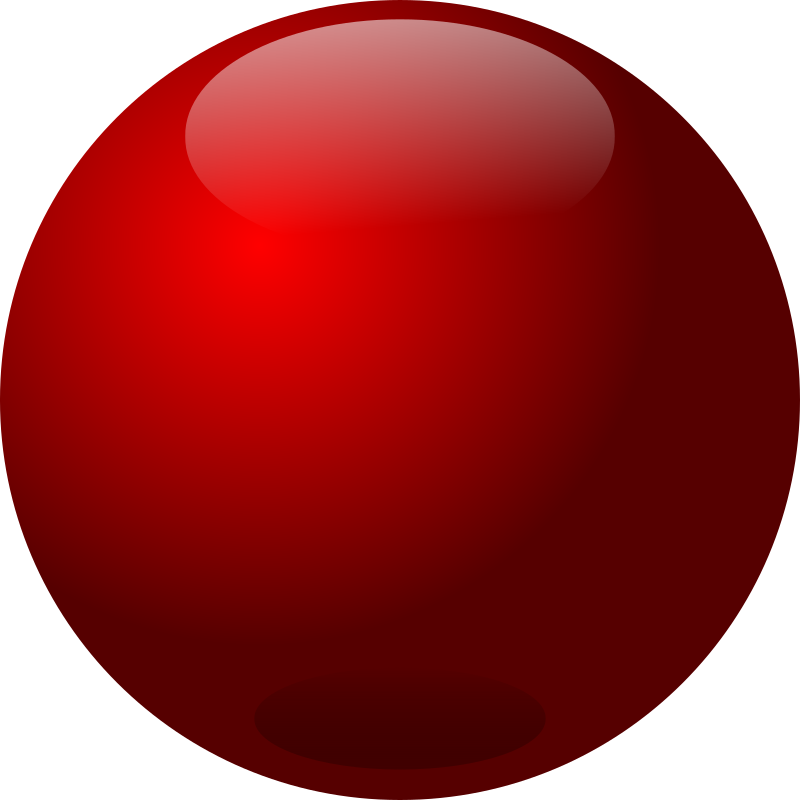 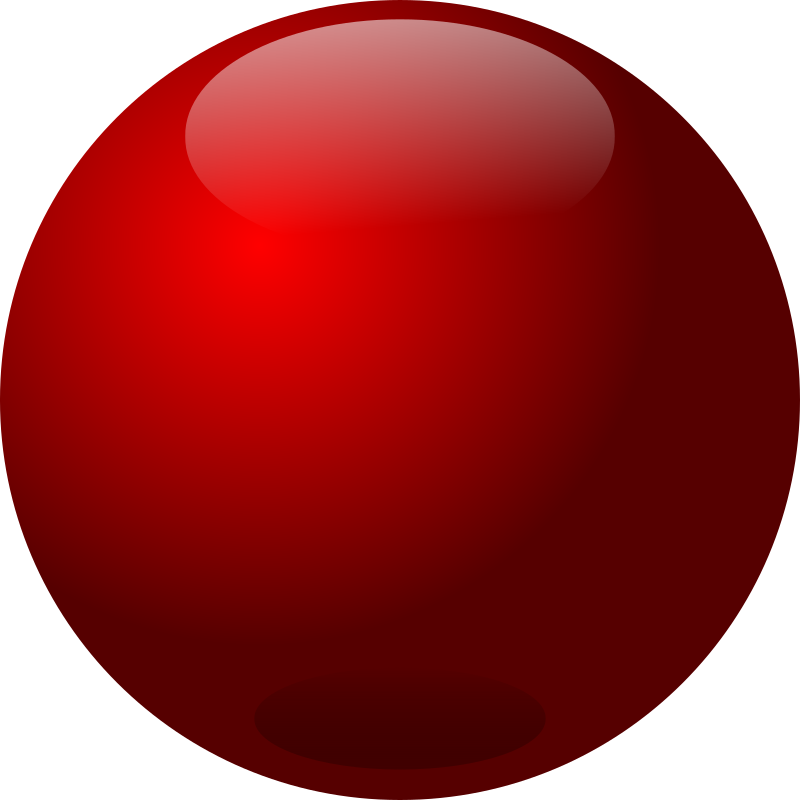 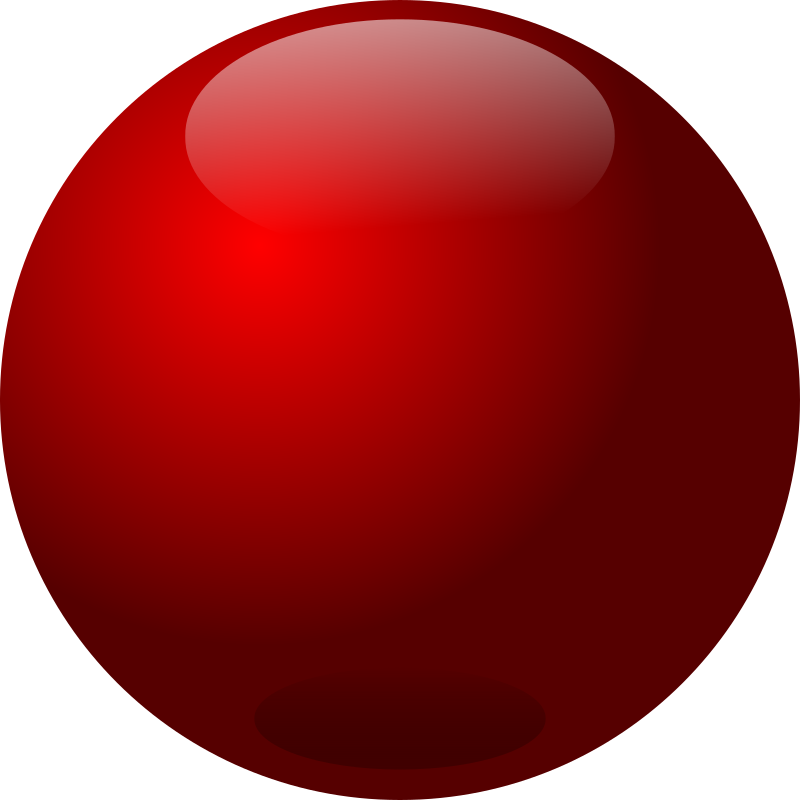 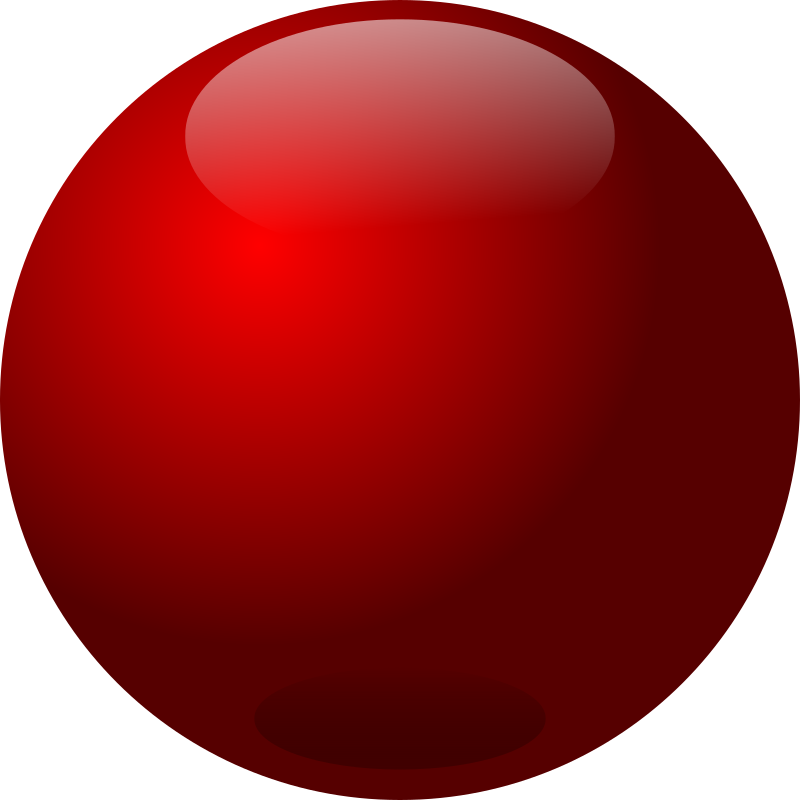 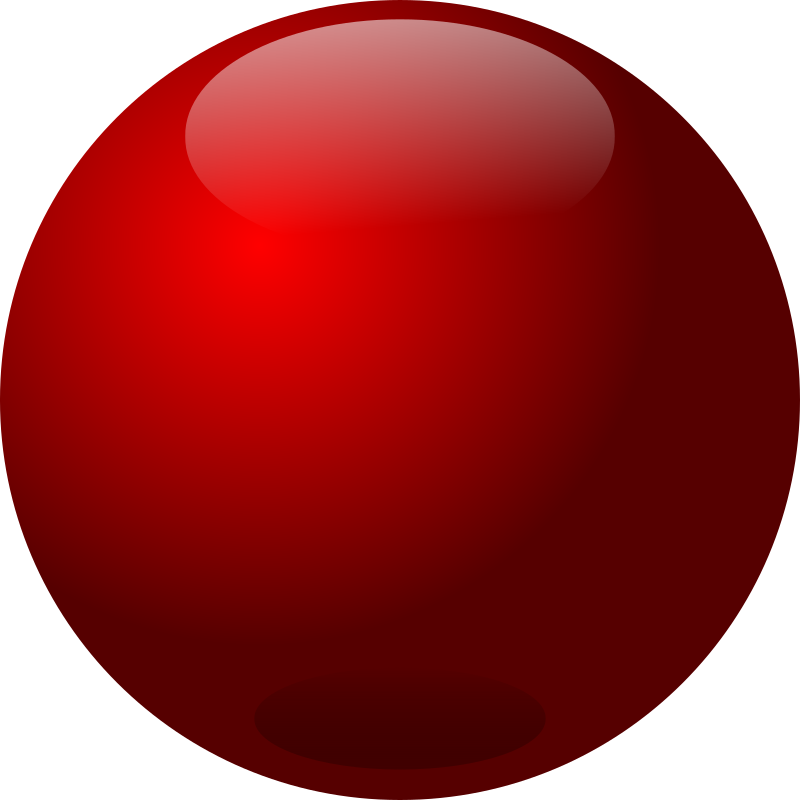 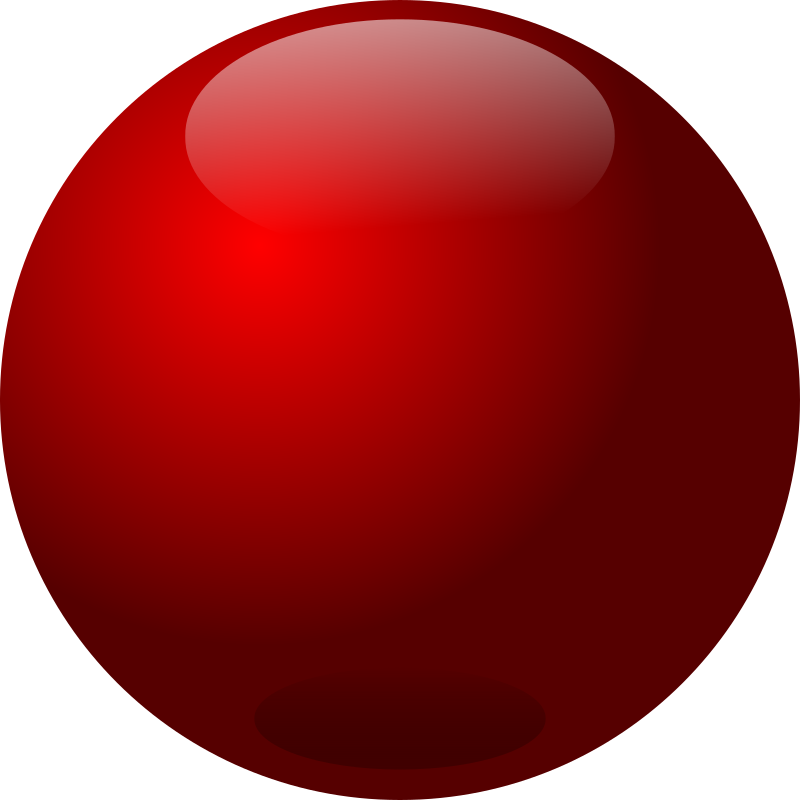 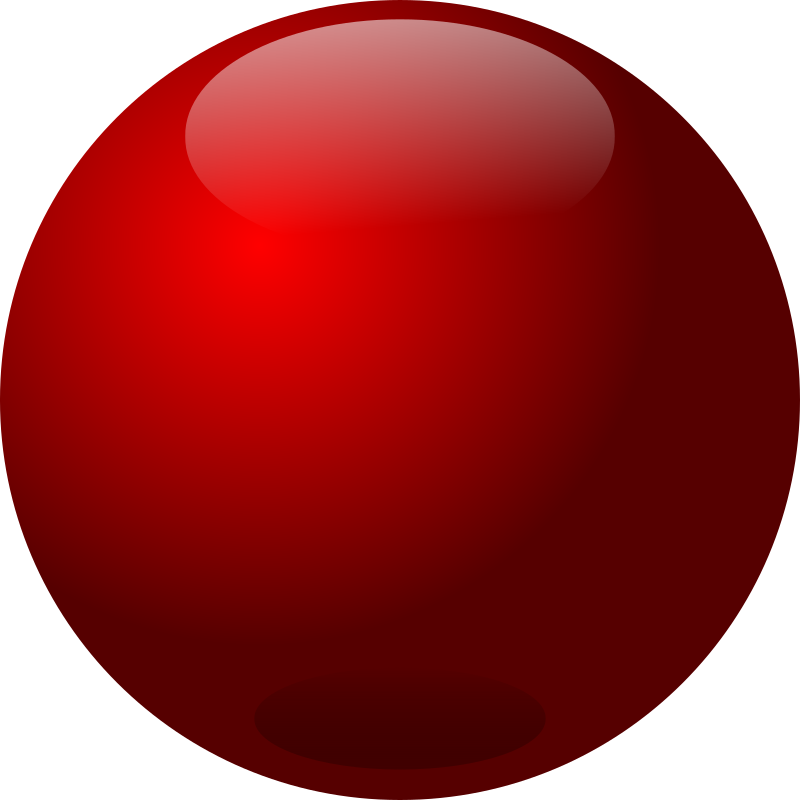 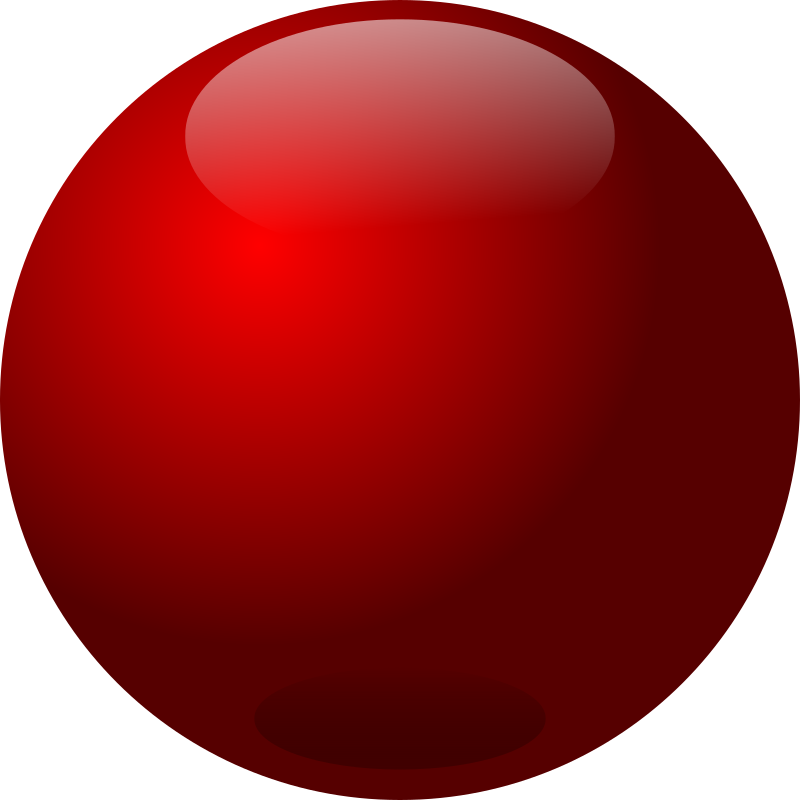 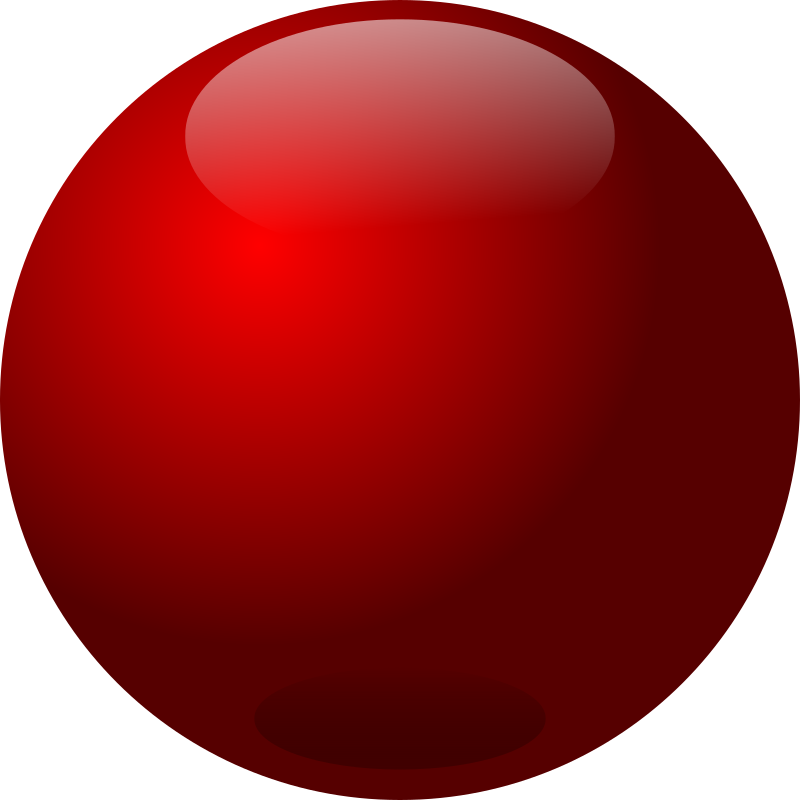 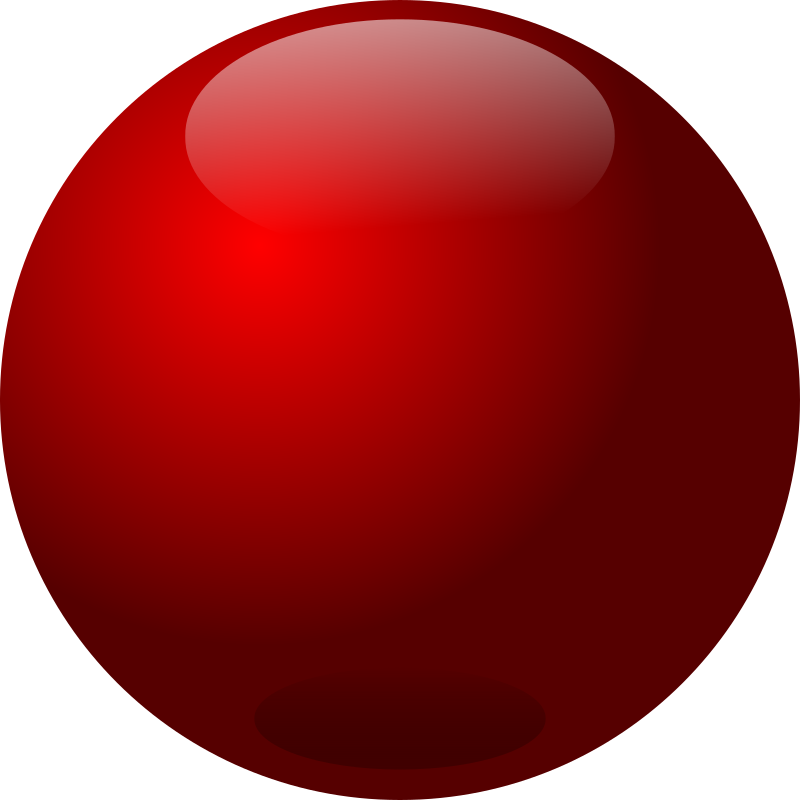 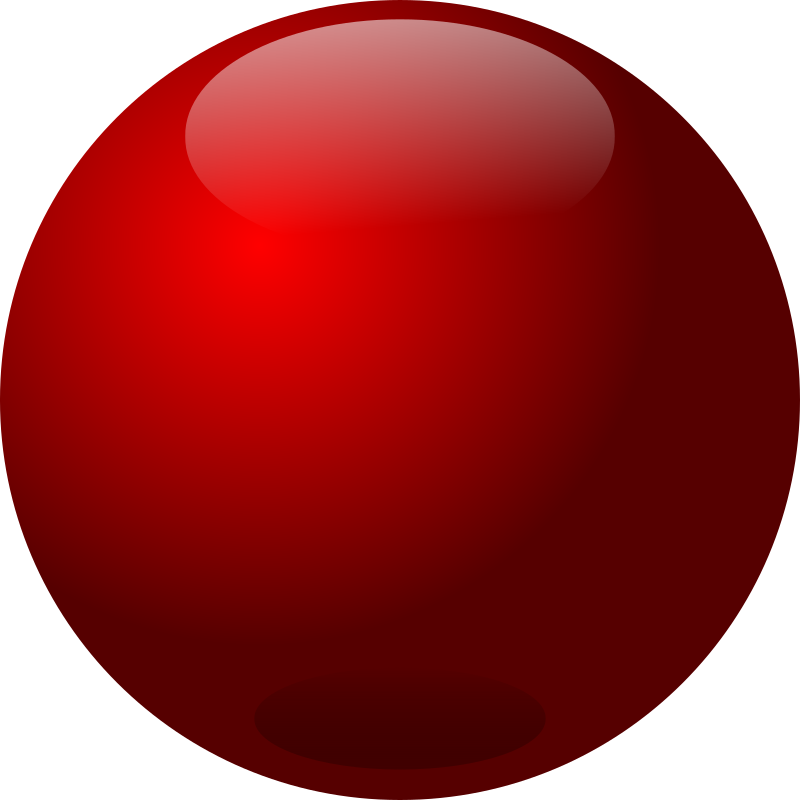 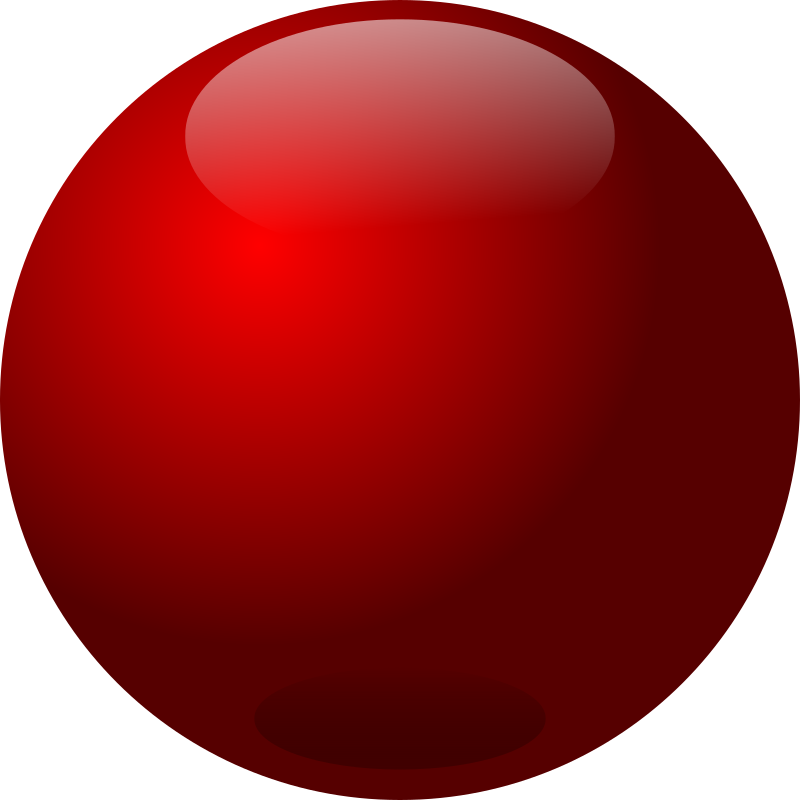 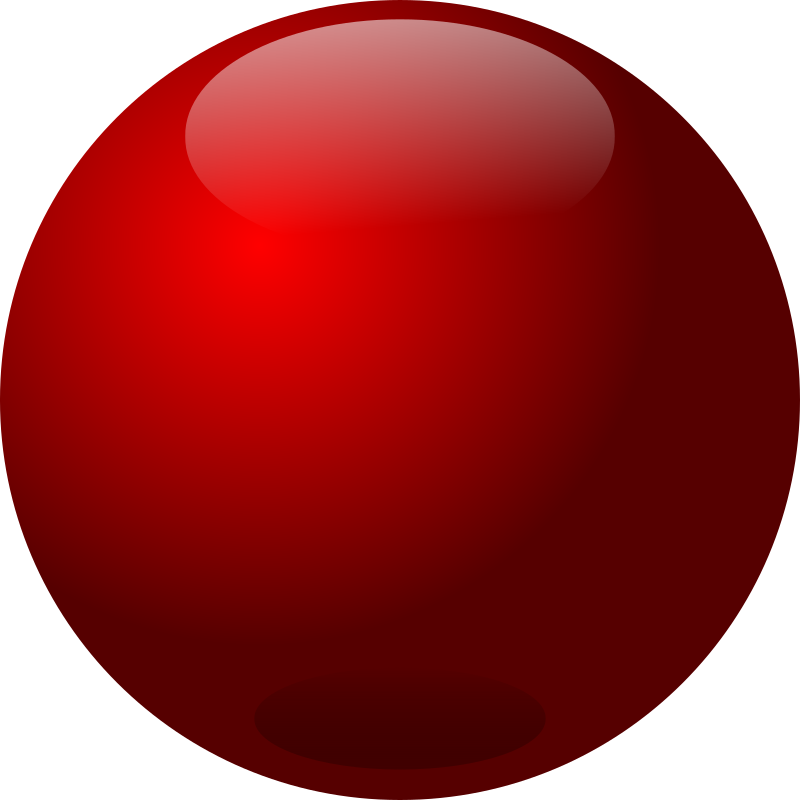 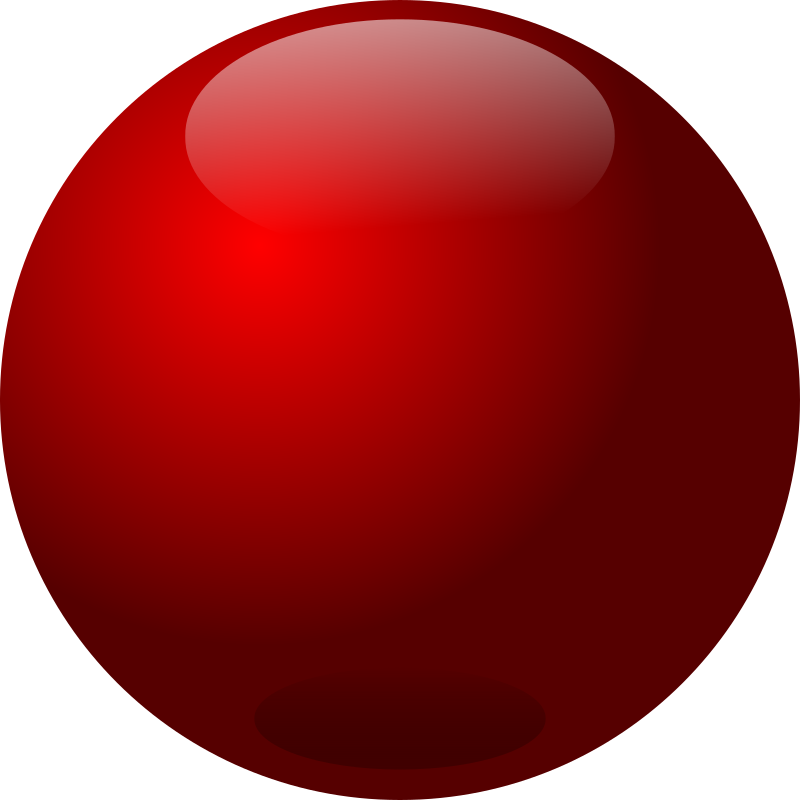 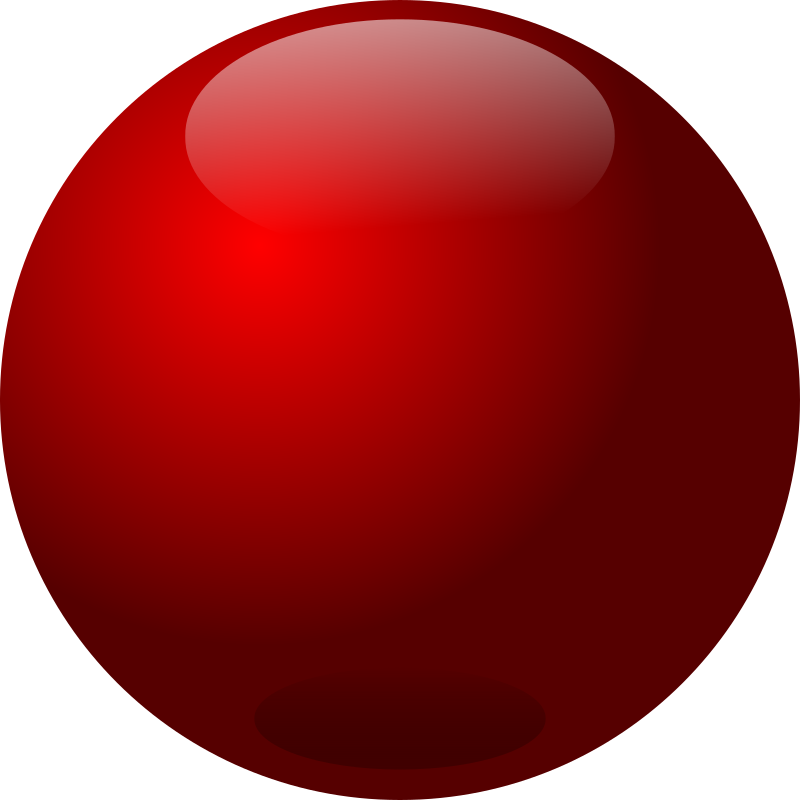 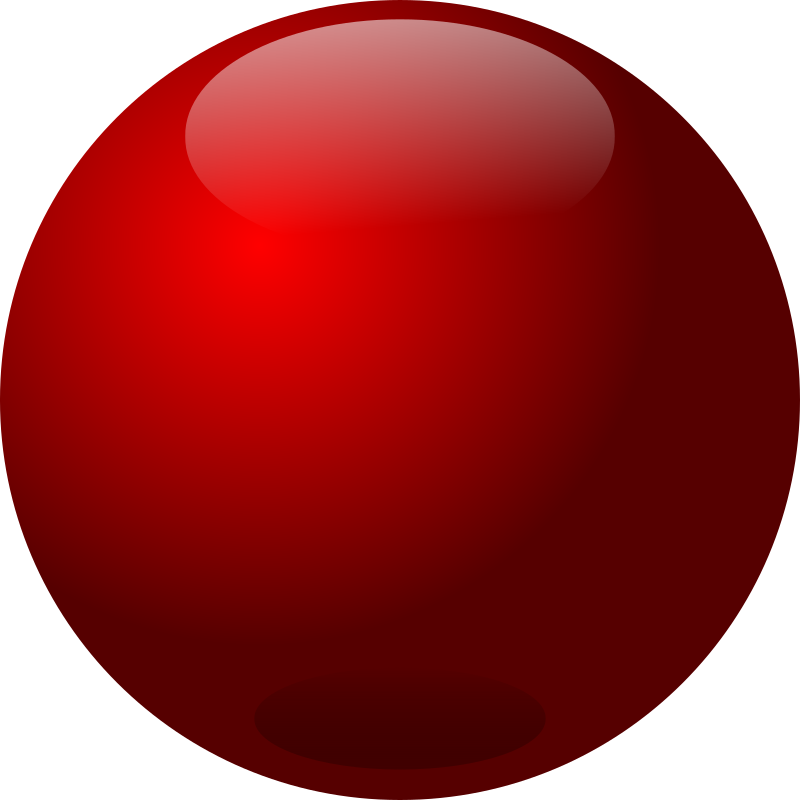 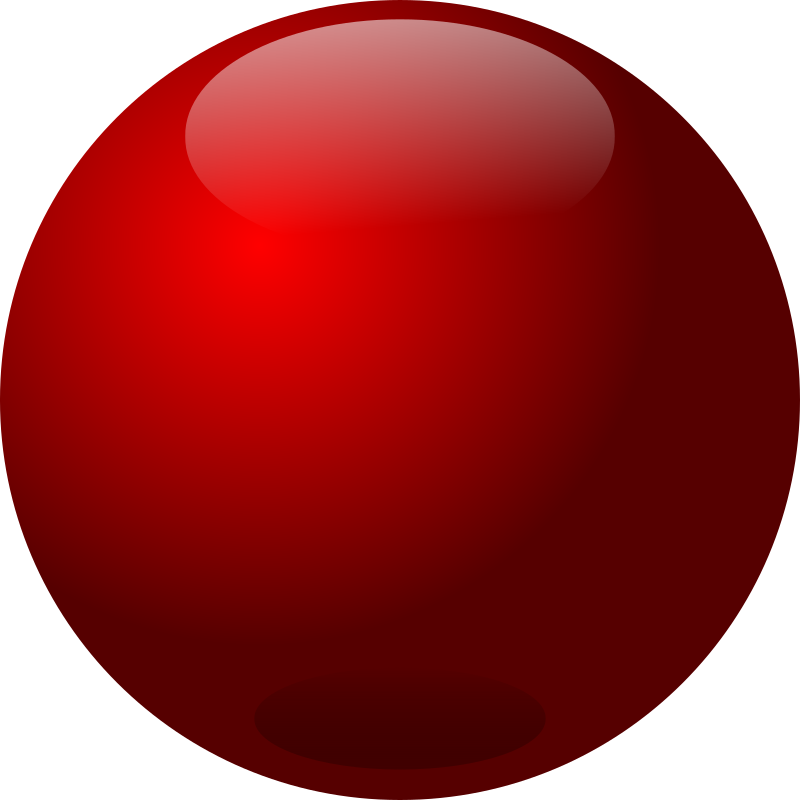 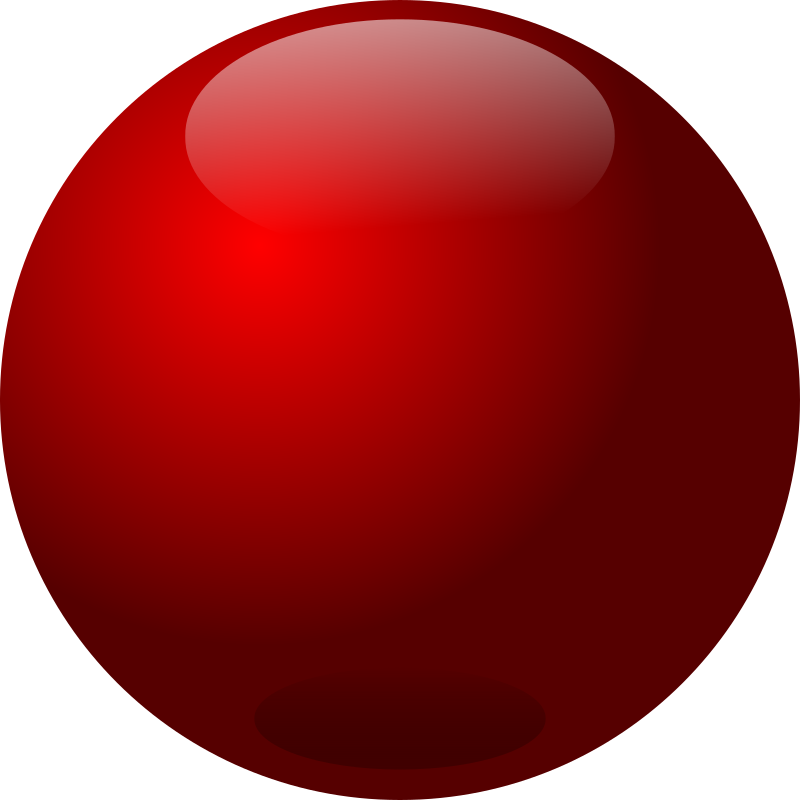 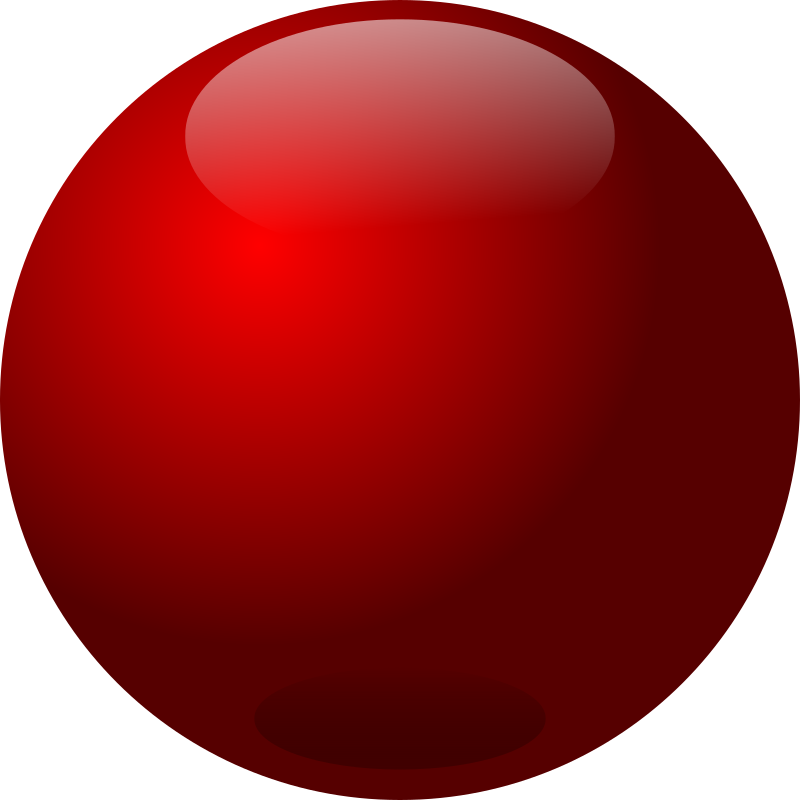 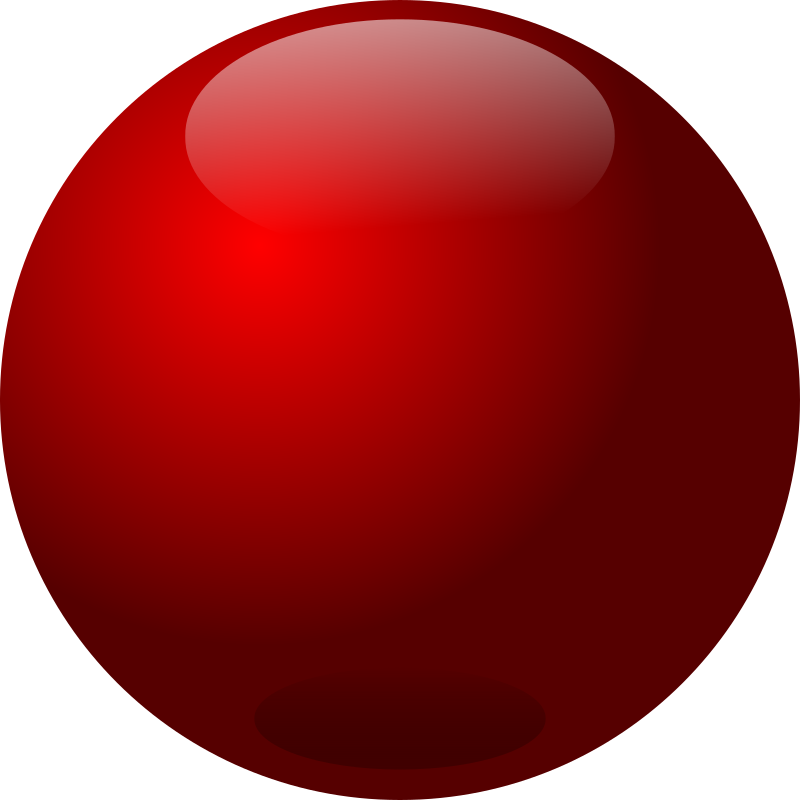 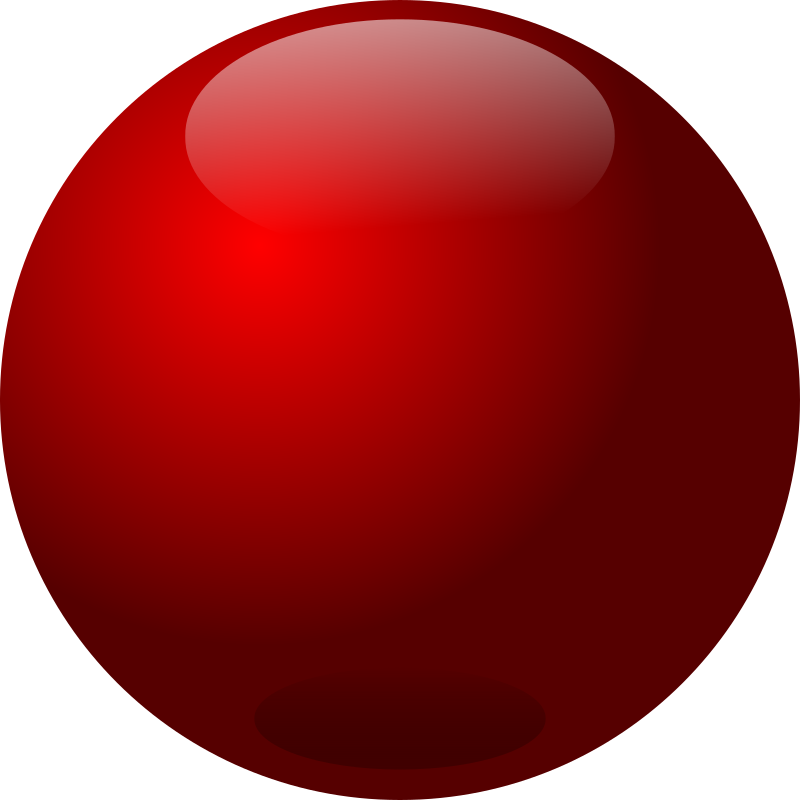 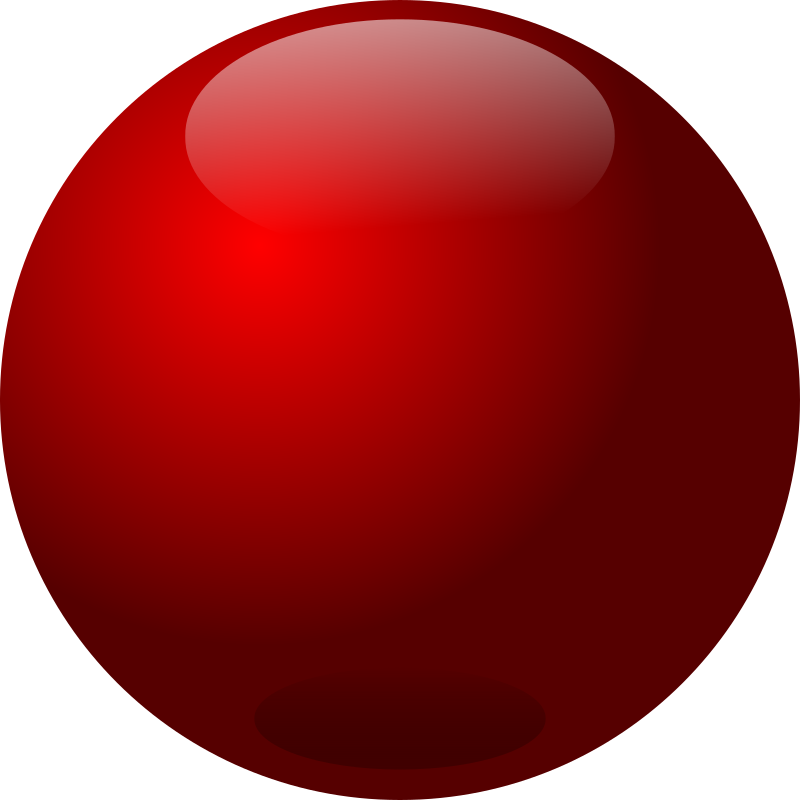 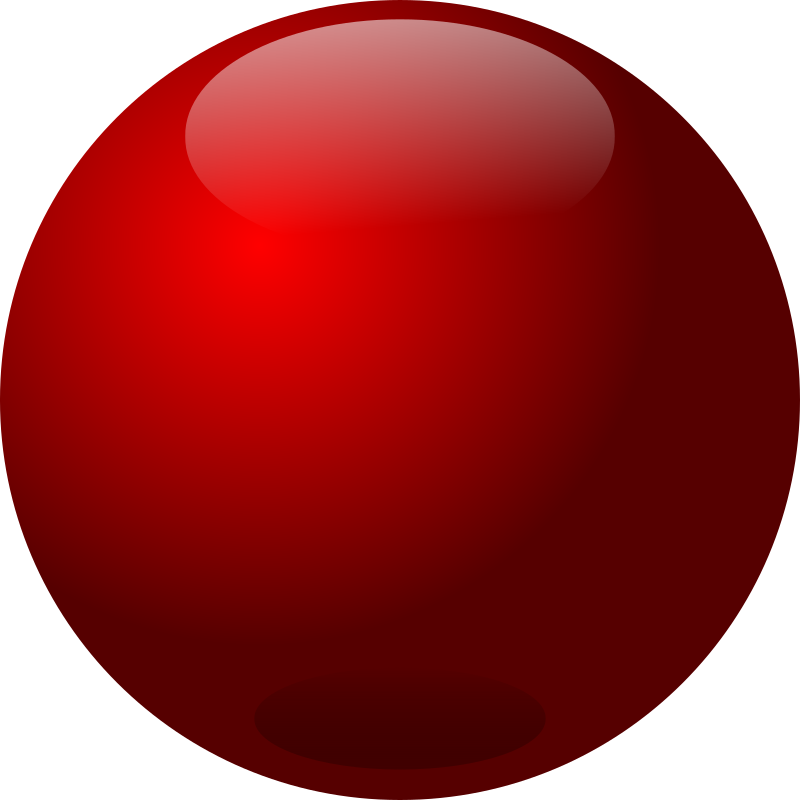 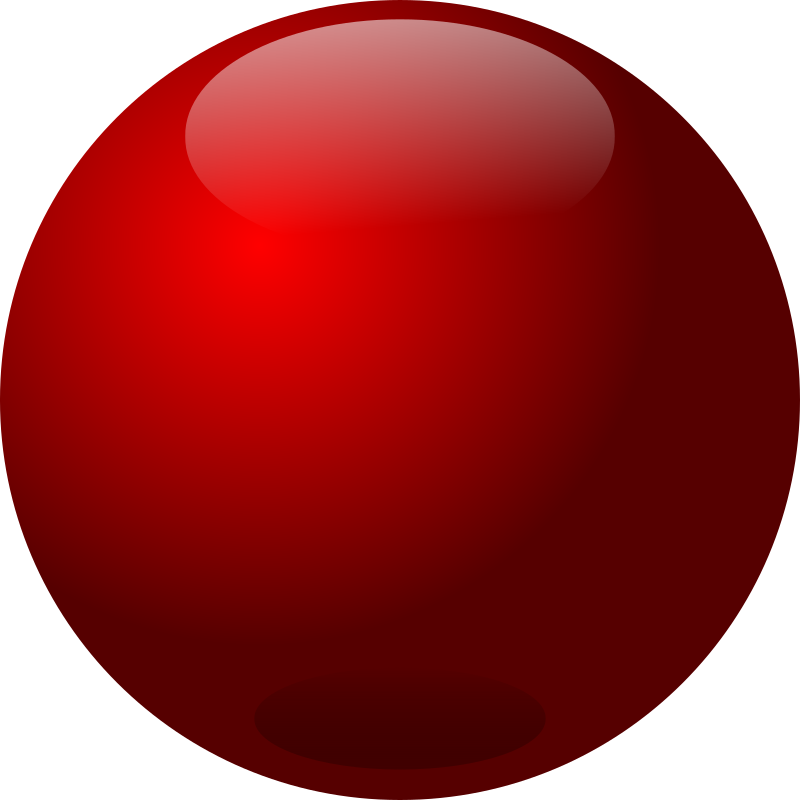 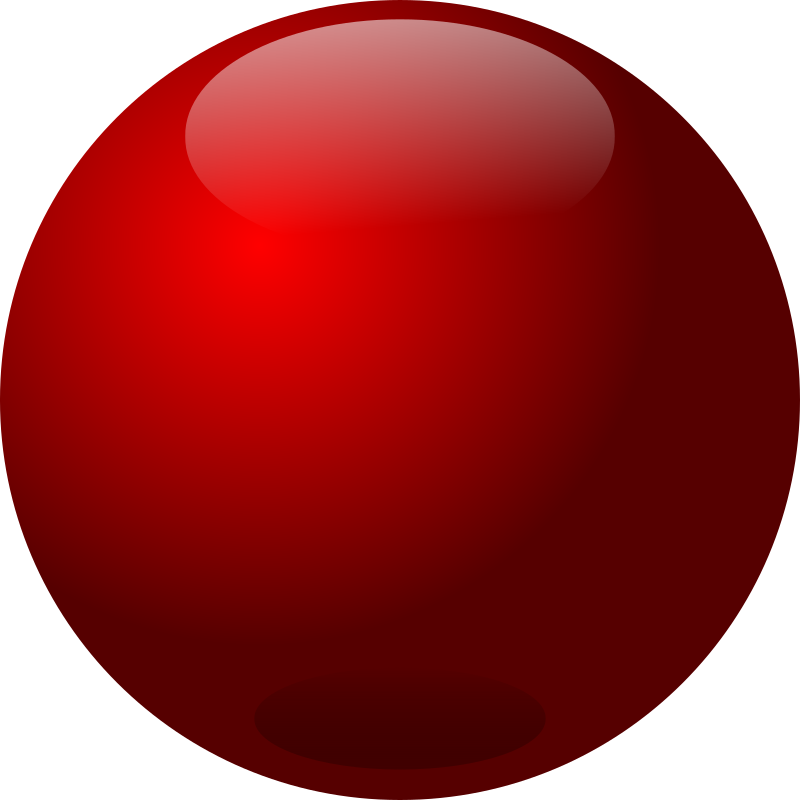 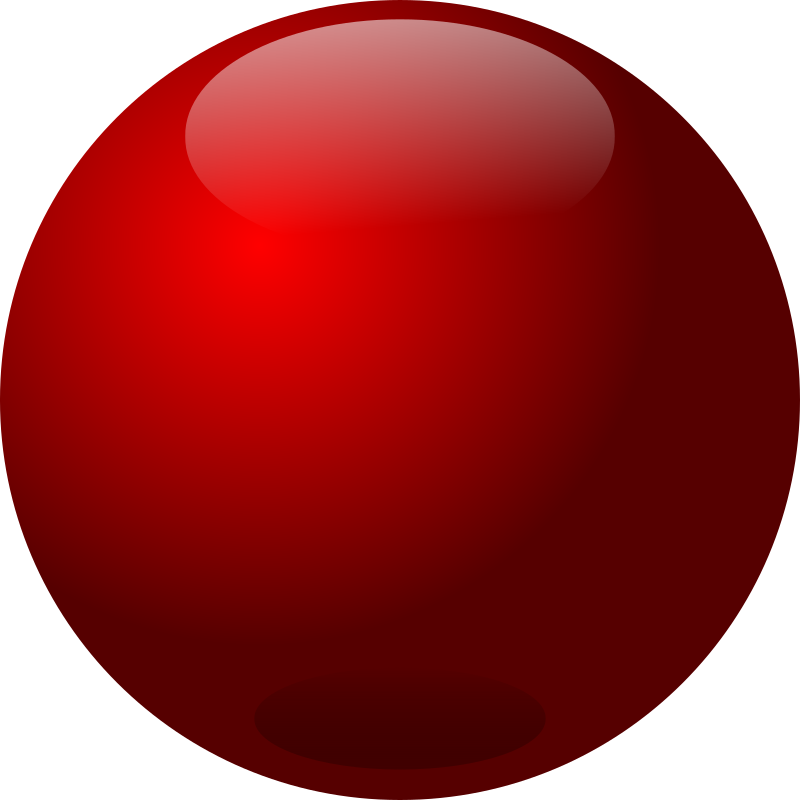 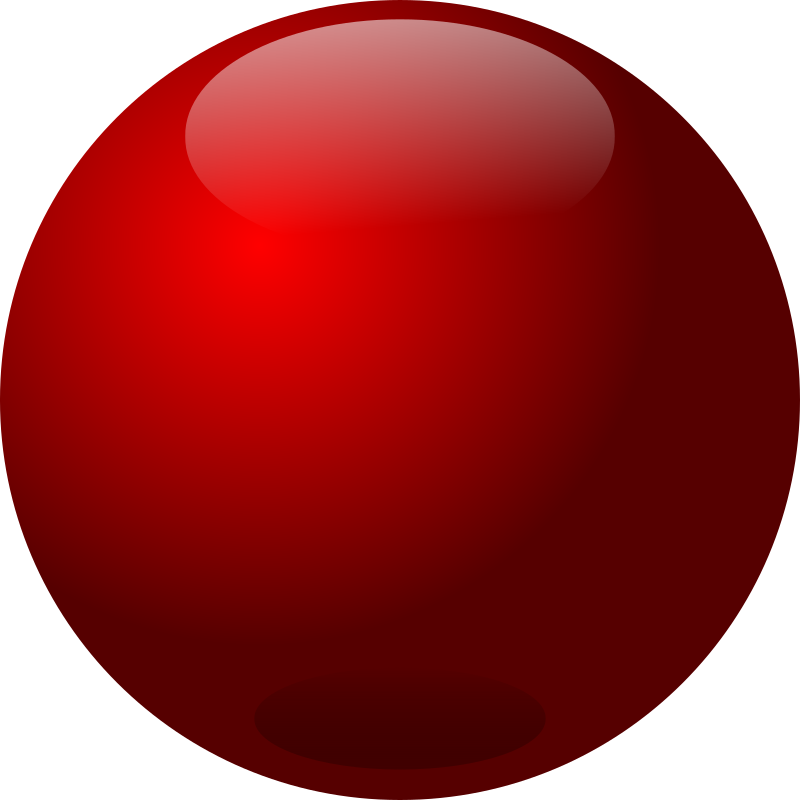 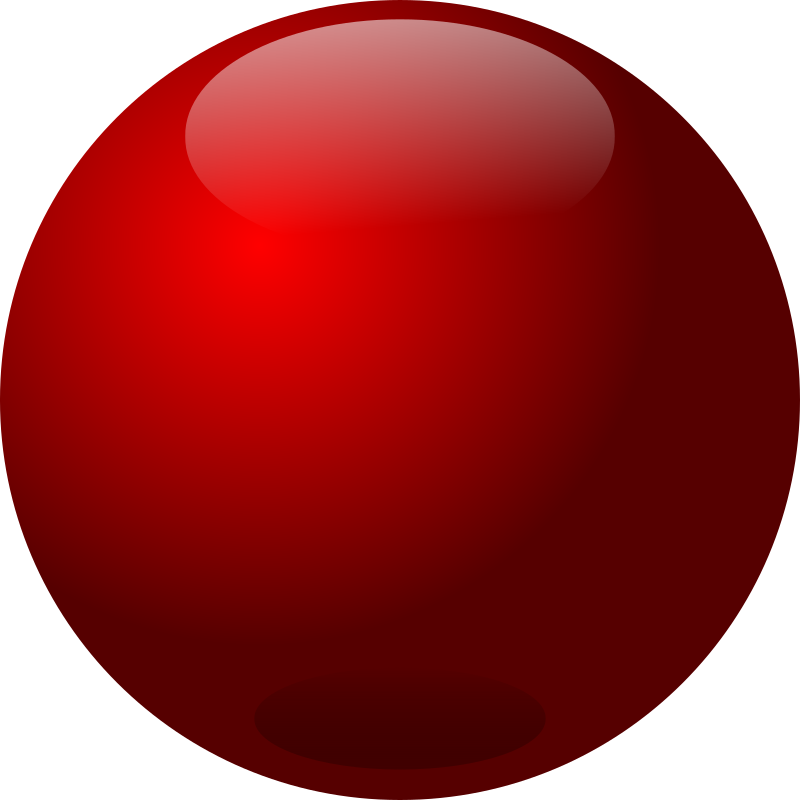 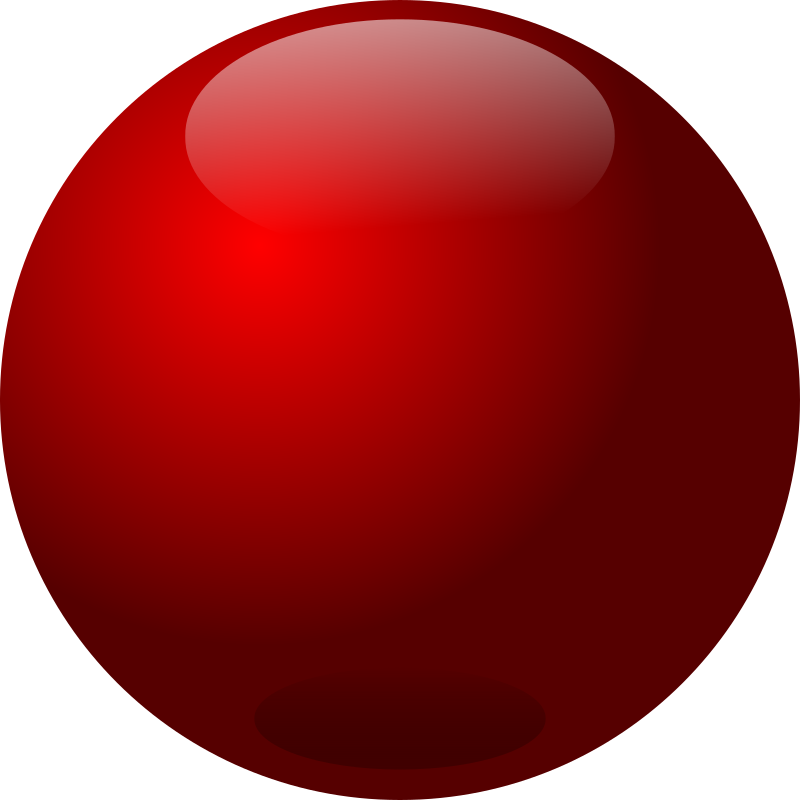 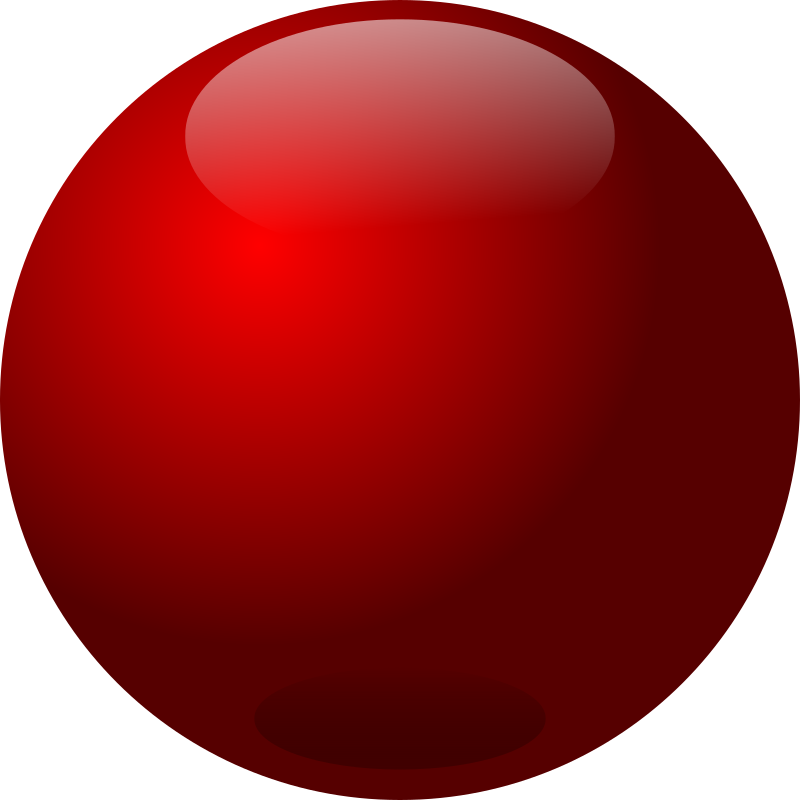 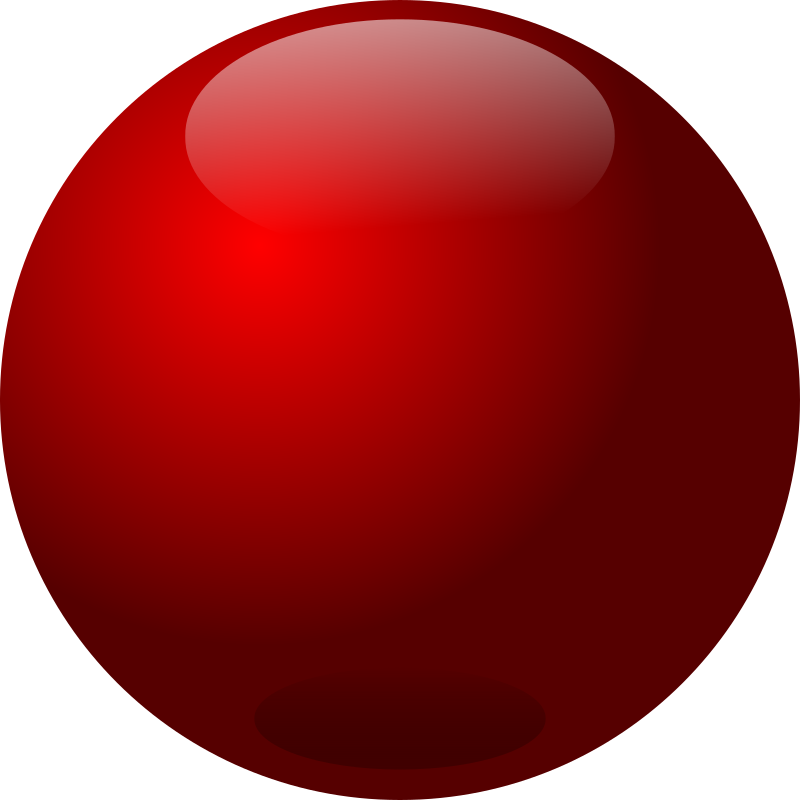 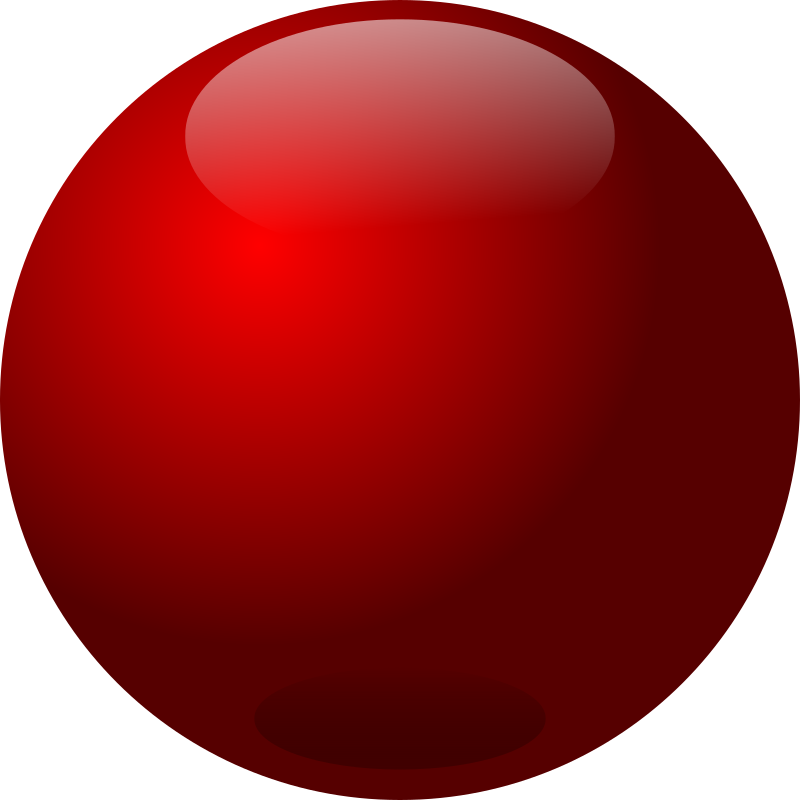 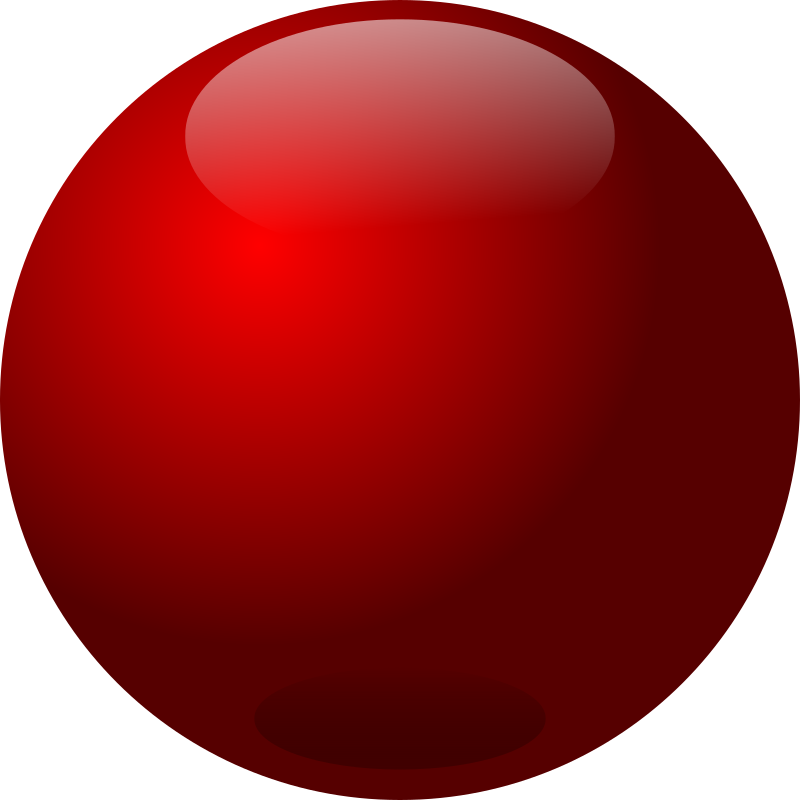 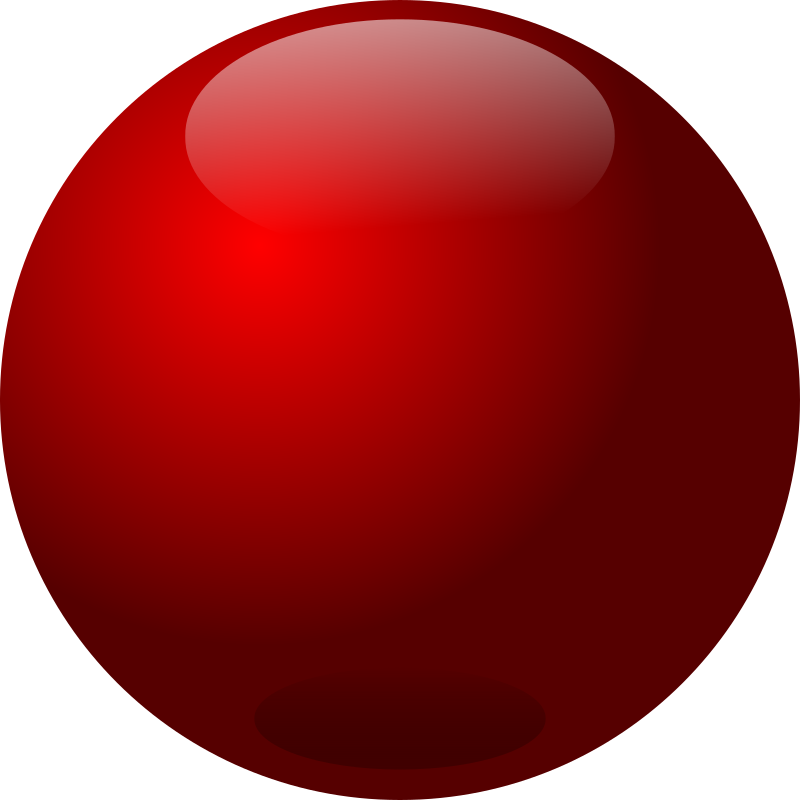 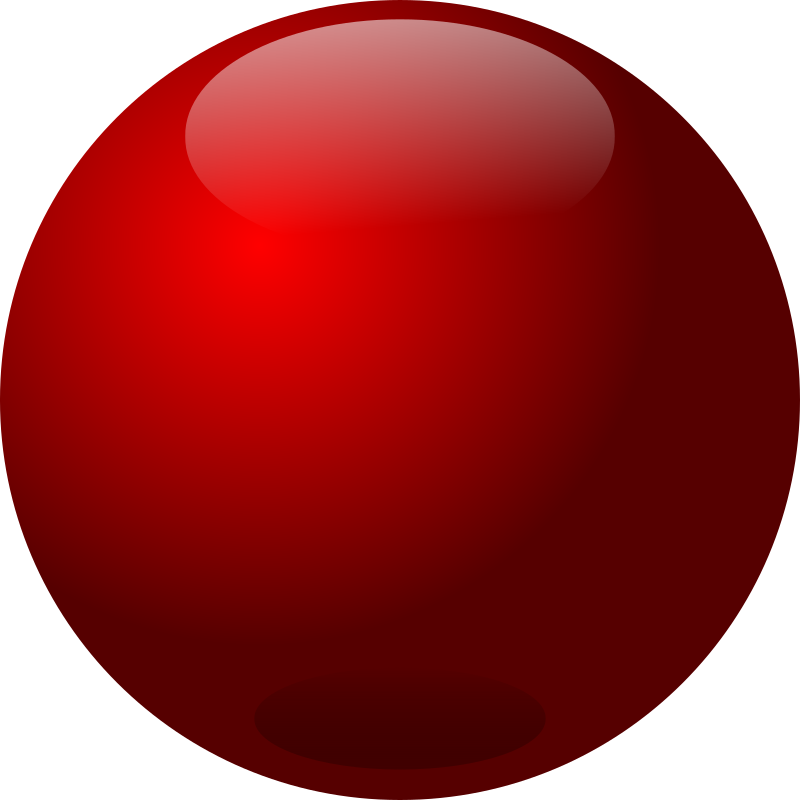 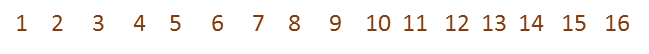 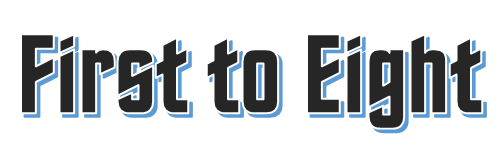 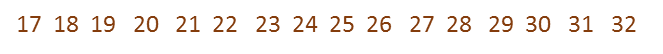 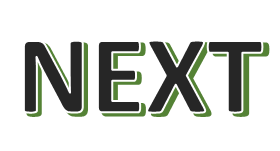 Get your colour:
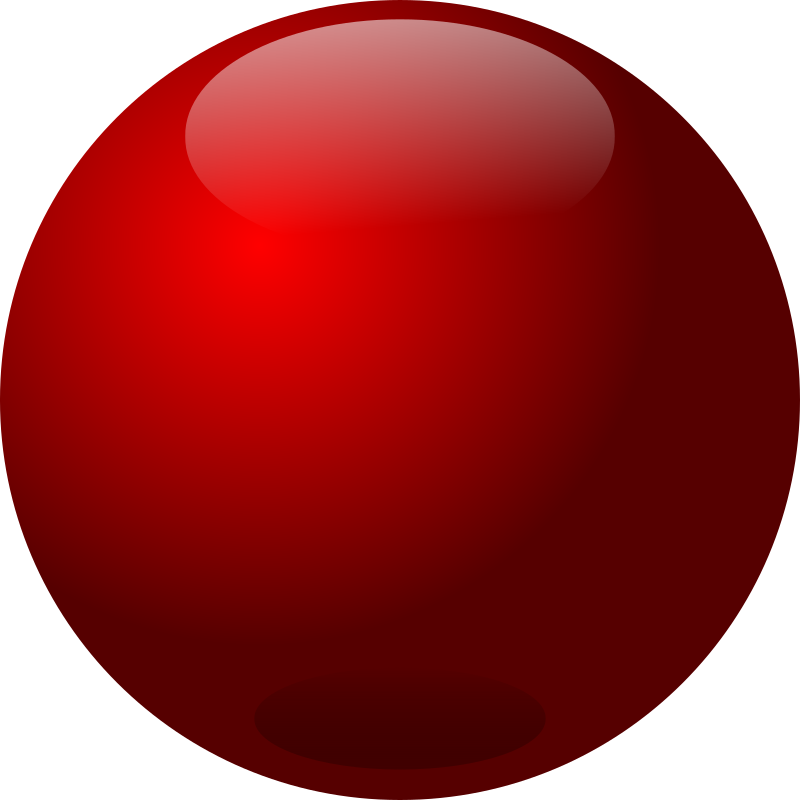 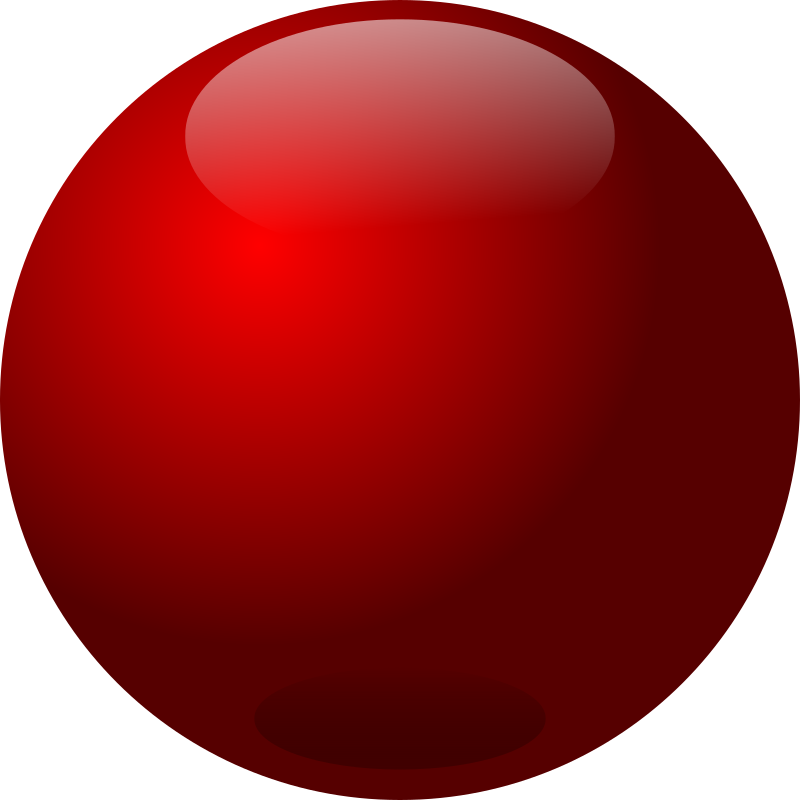 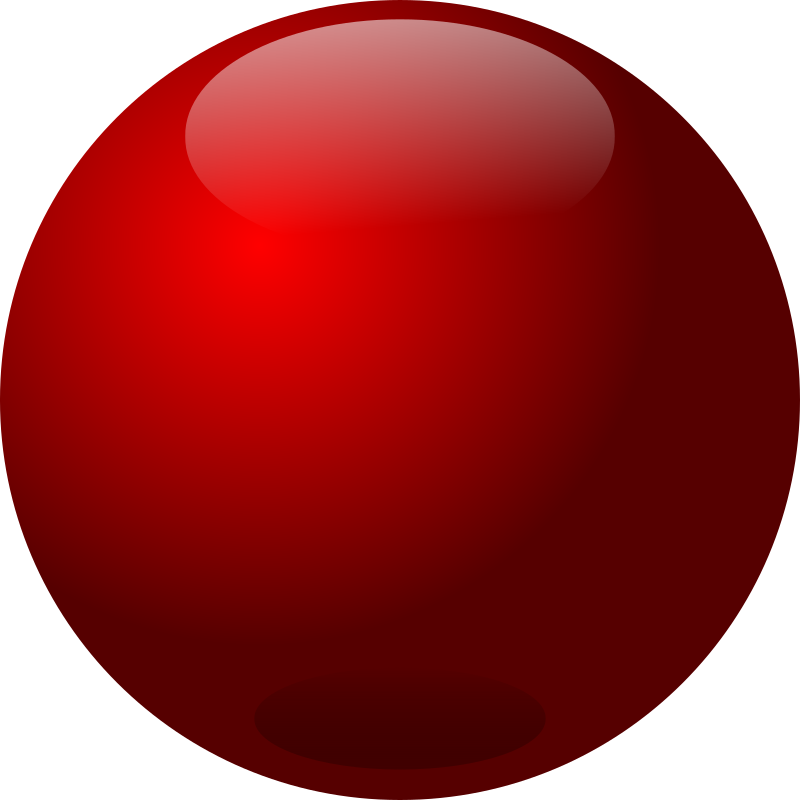 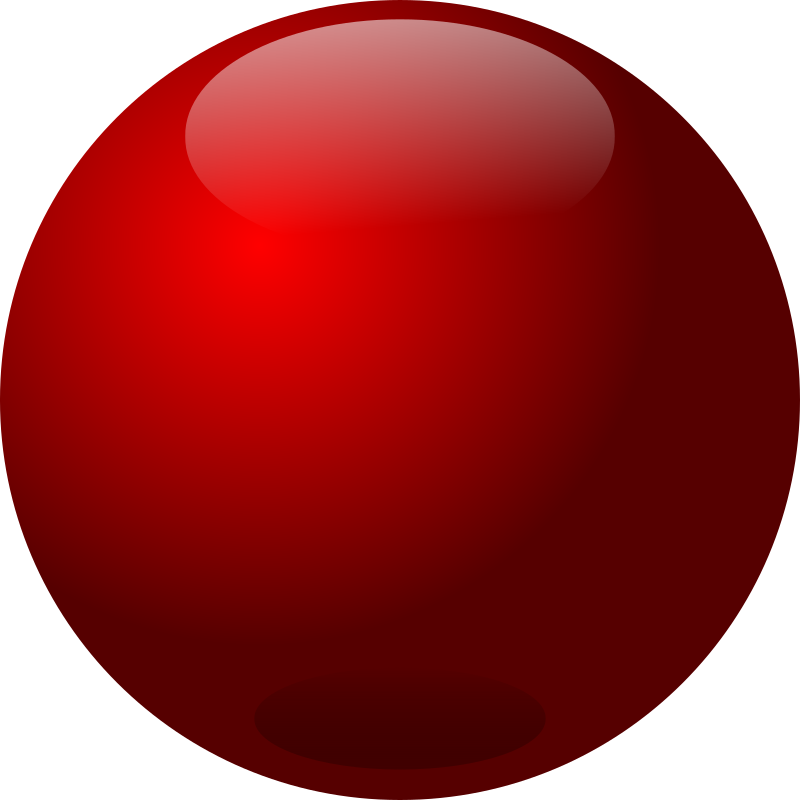 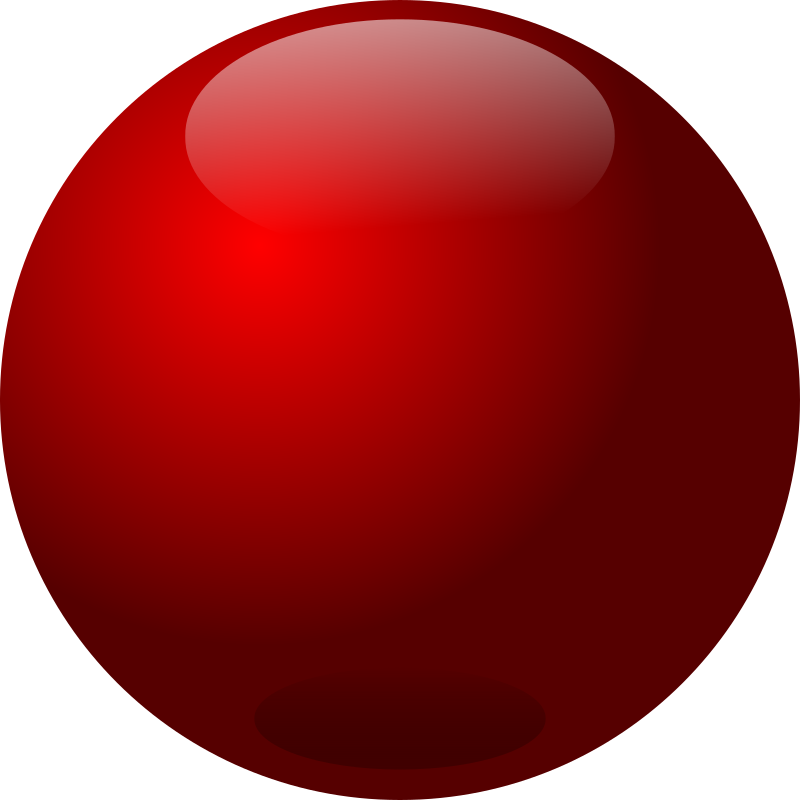 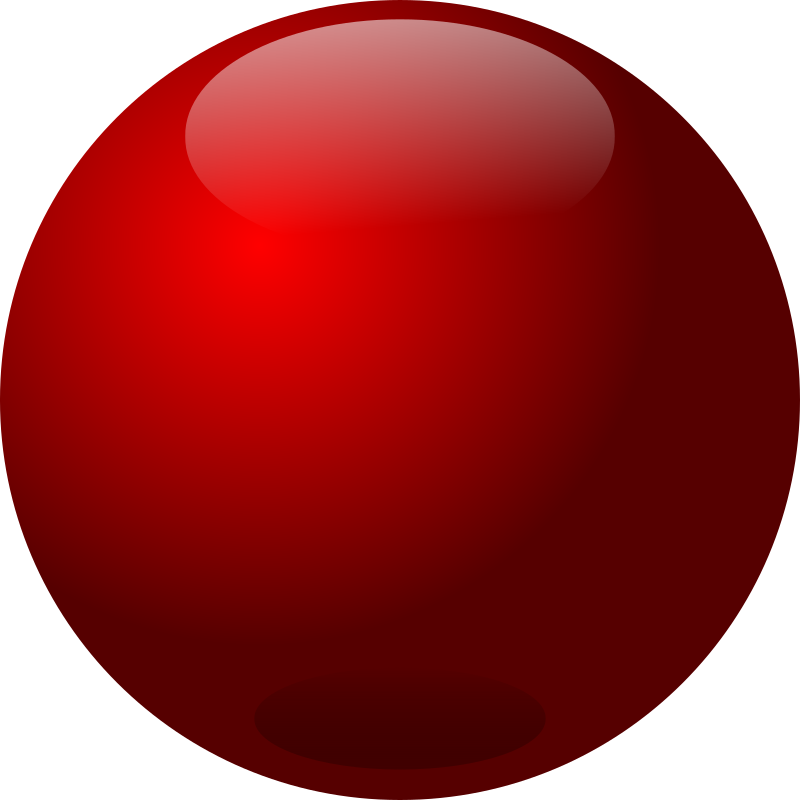 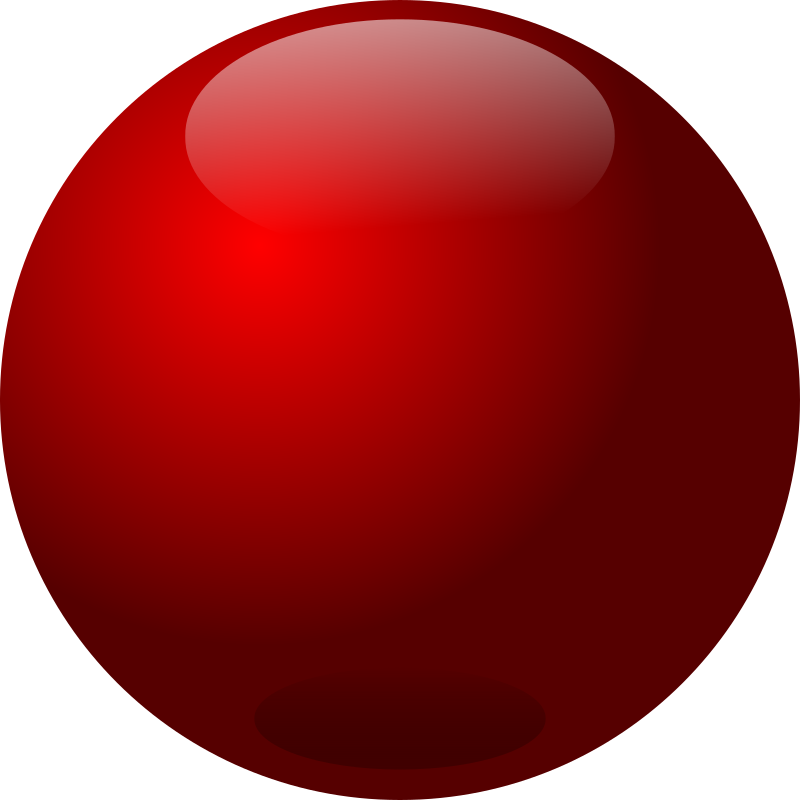 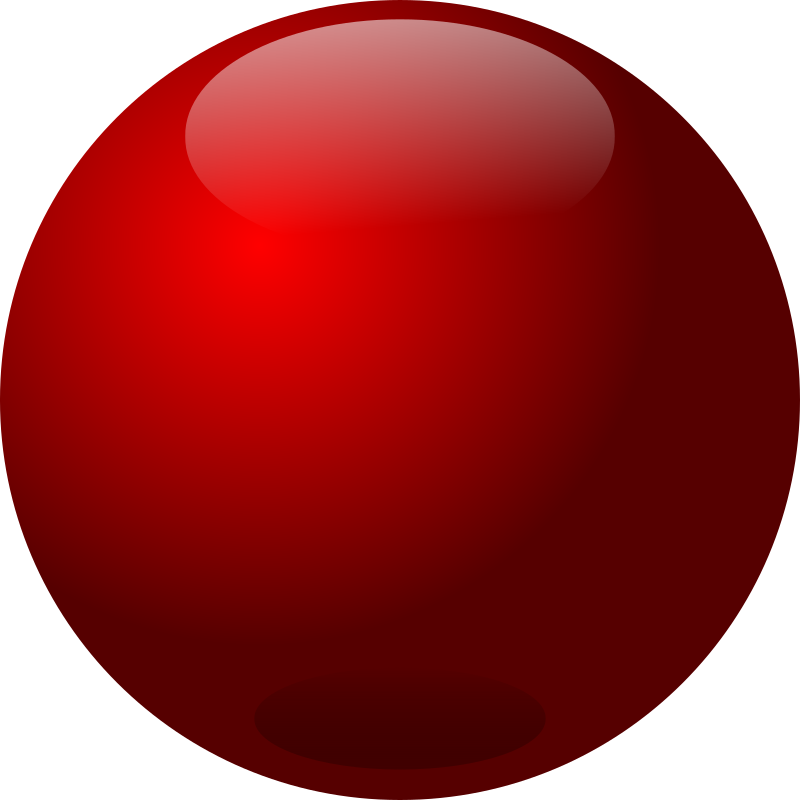 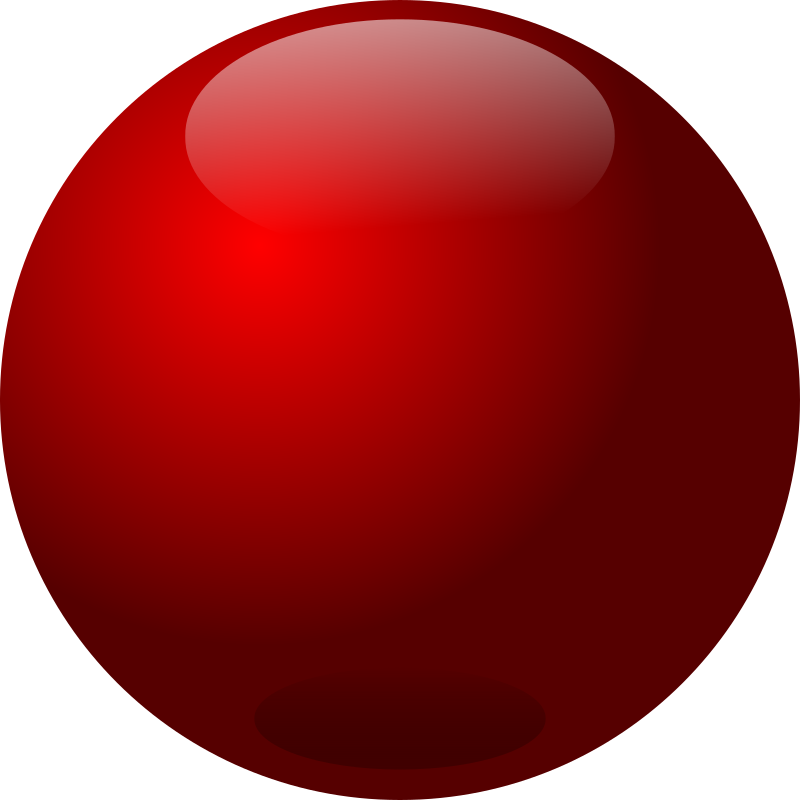 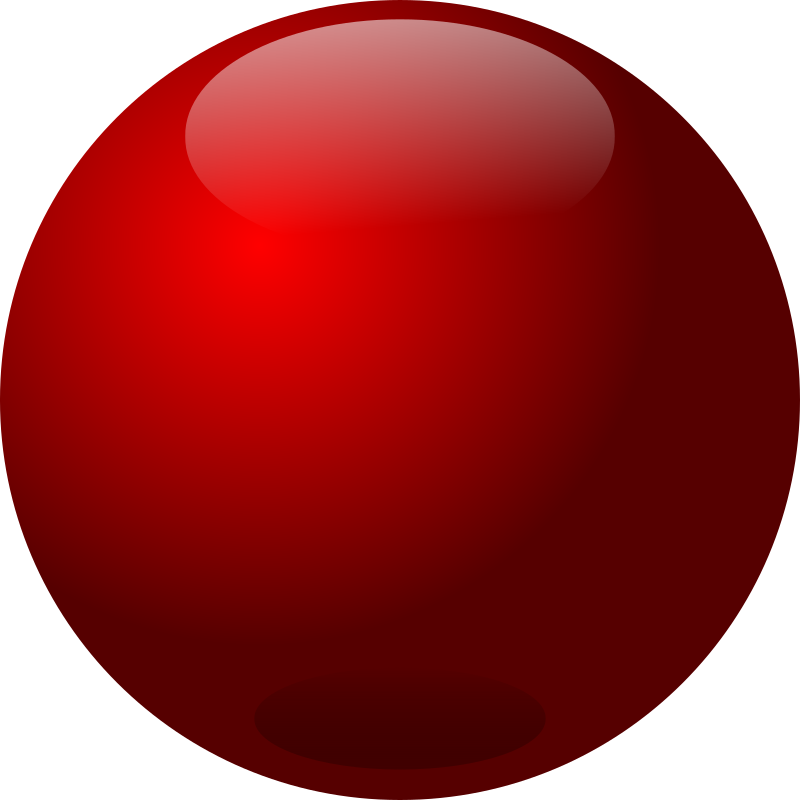 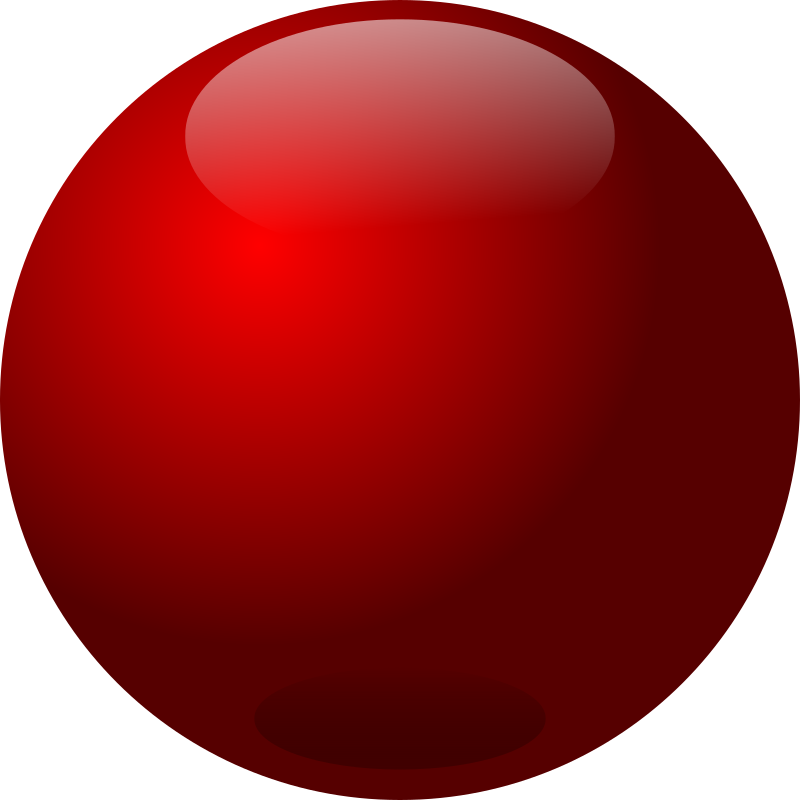 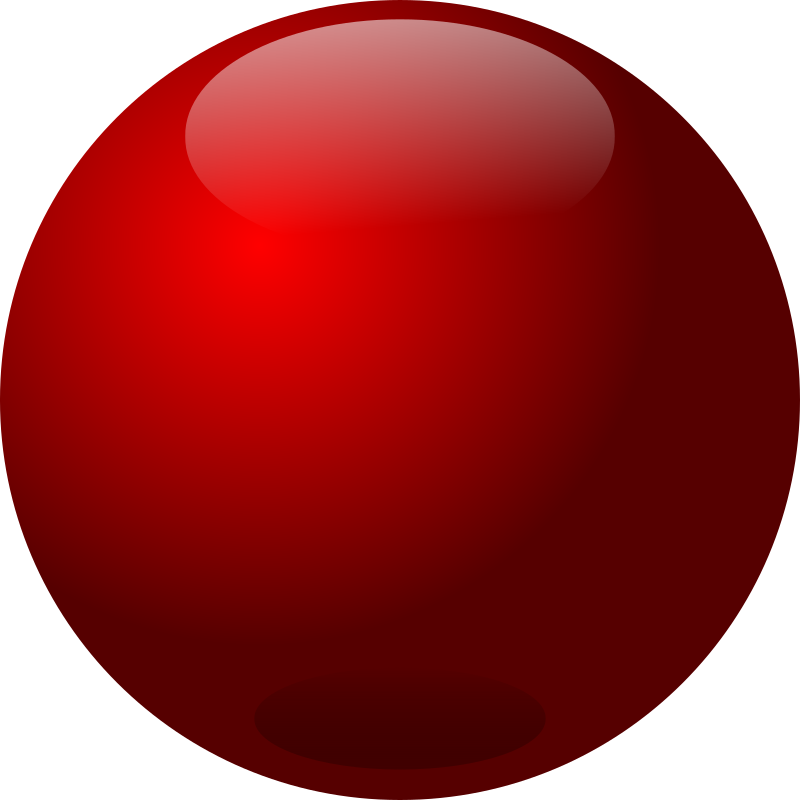 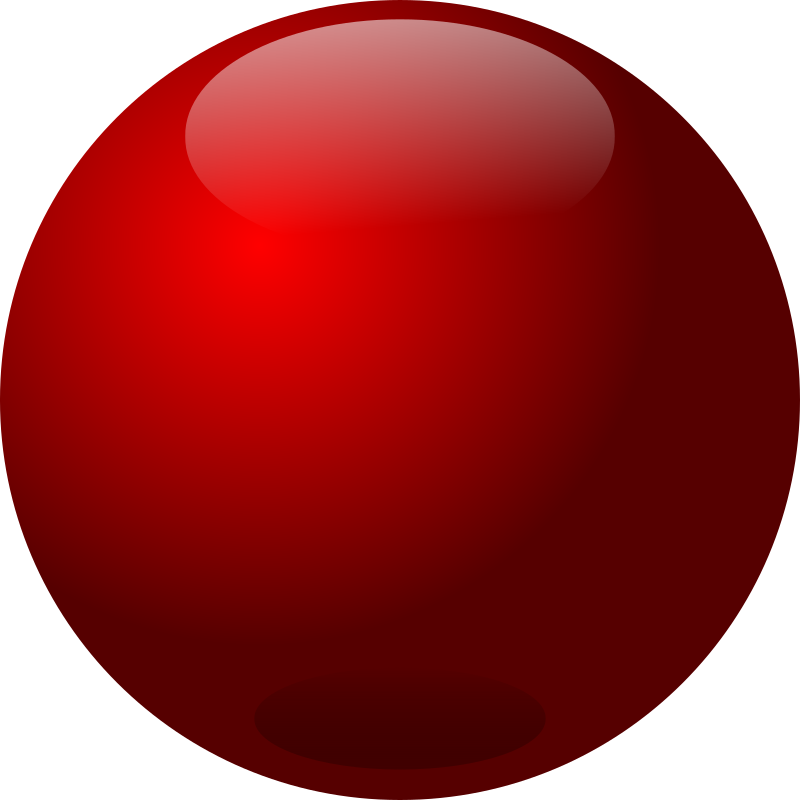 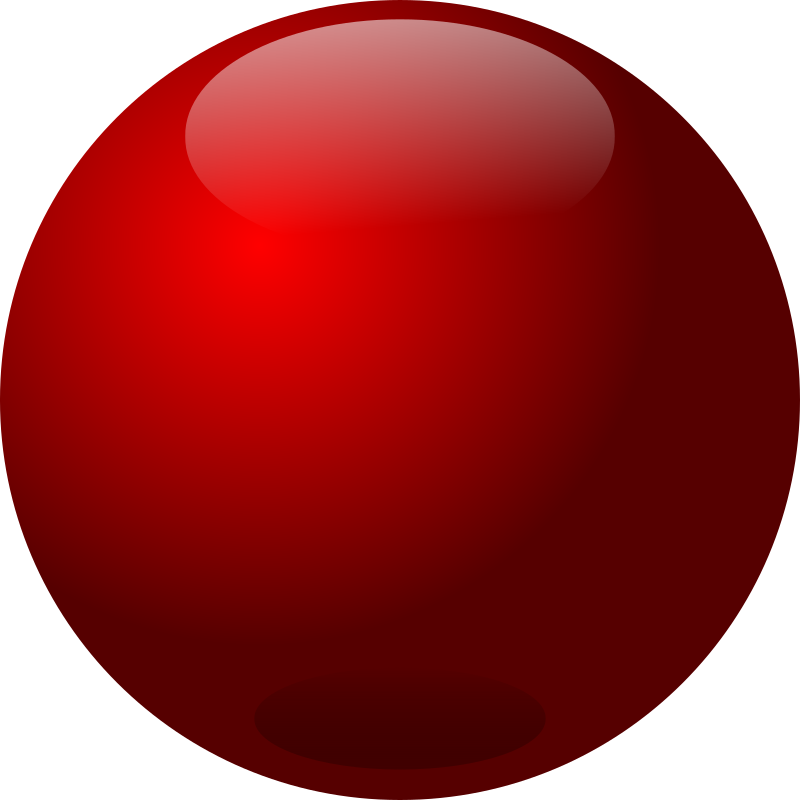 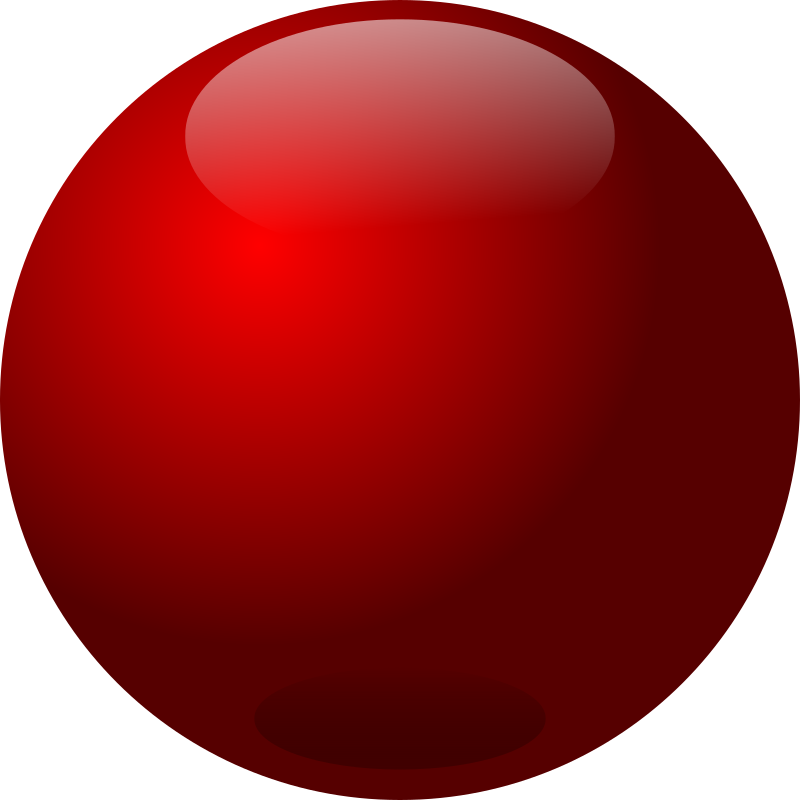 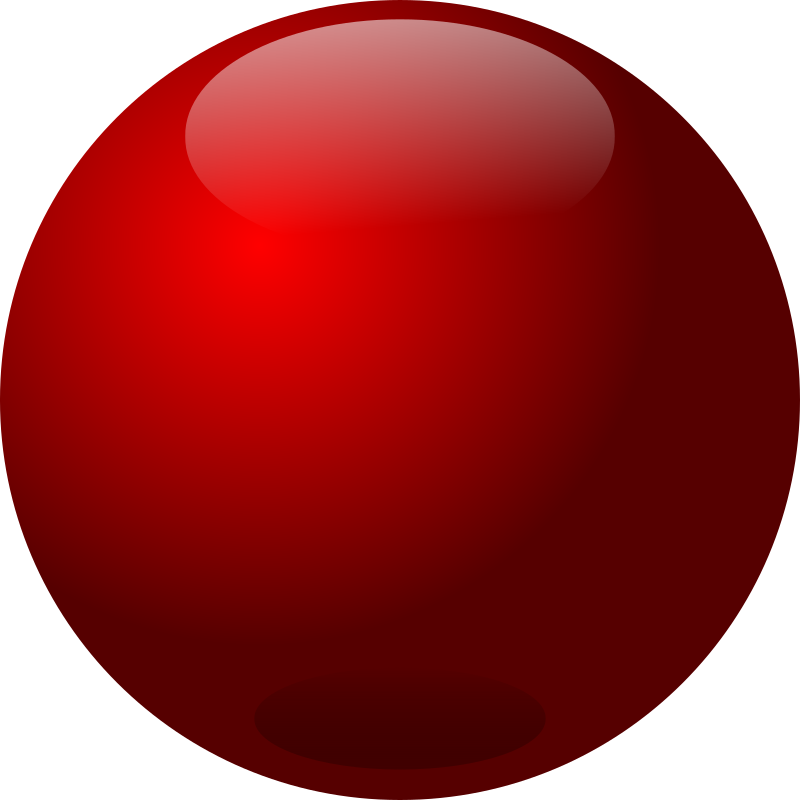 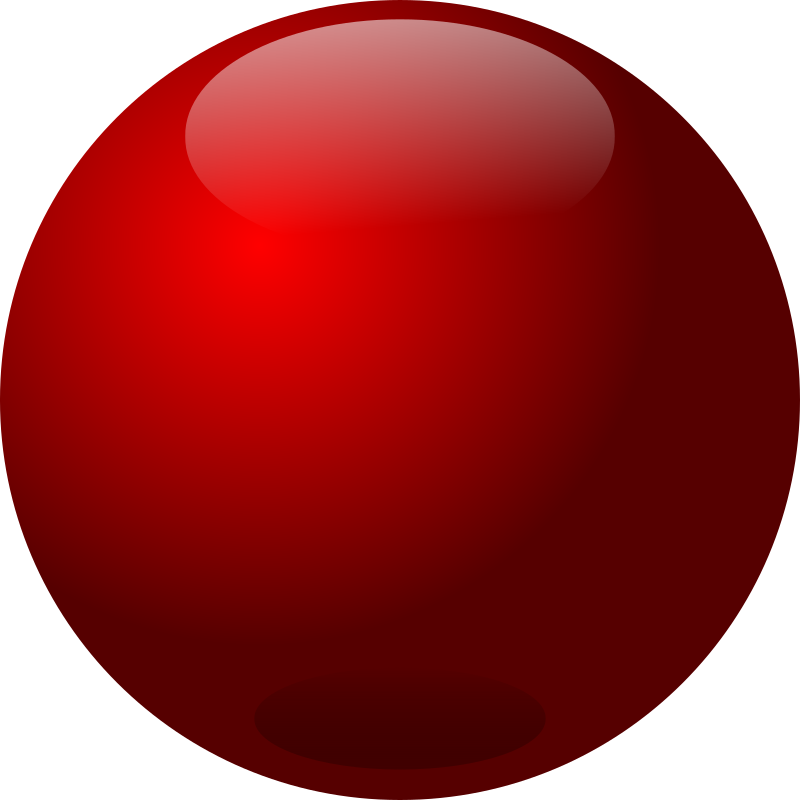 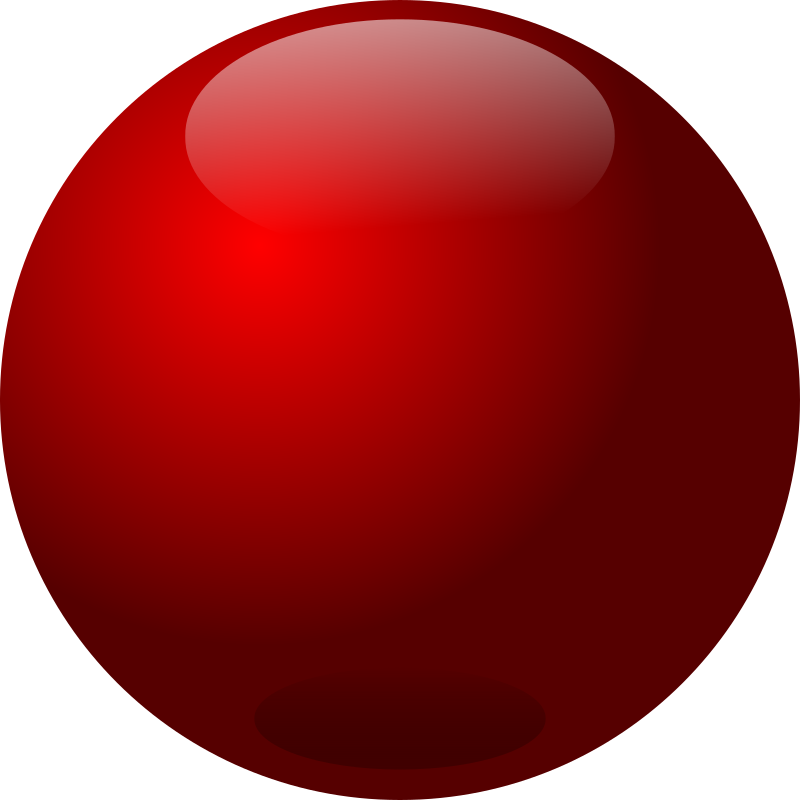 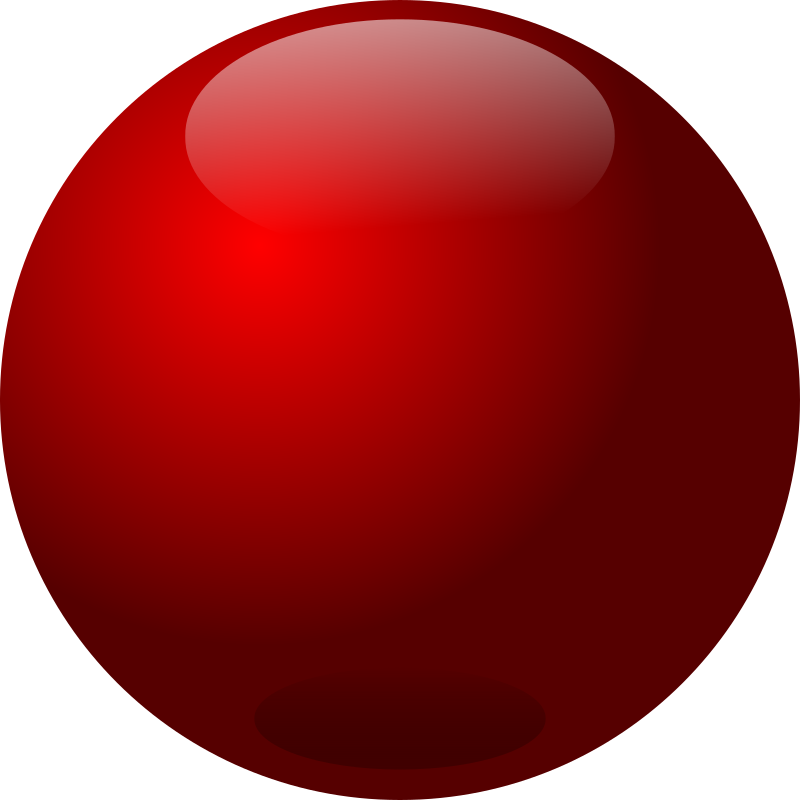 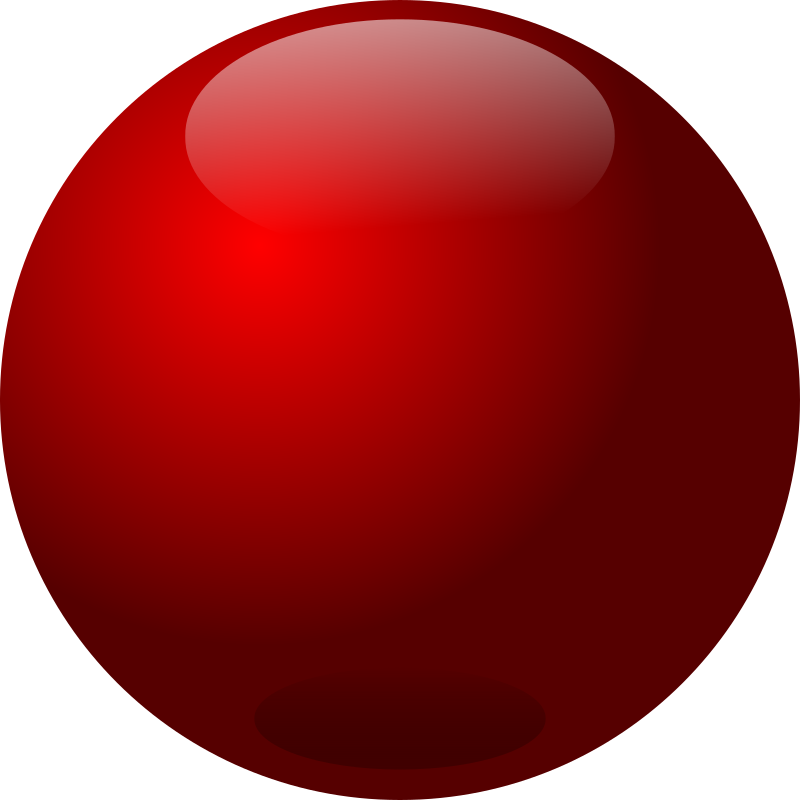 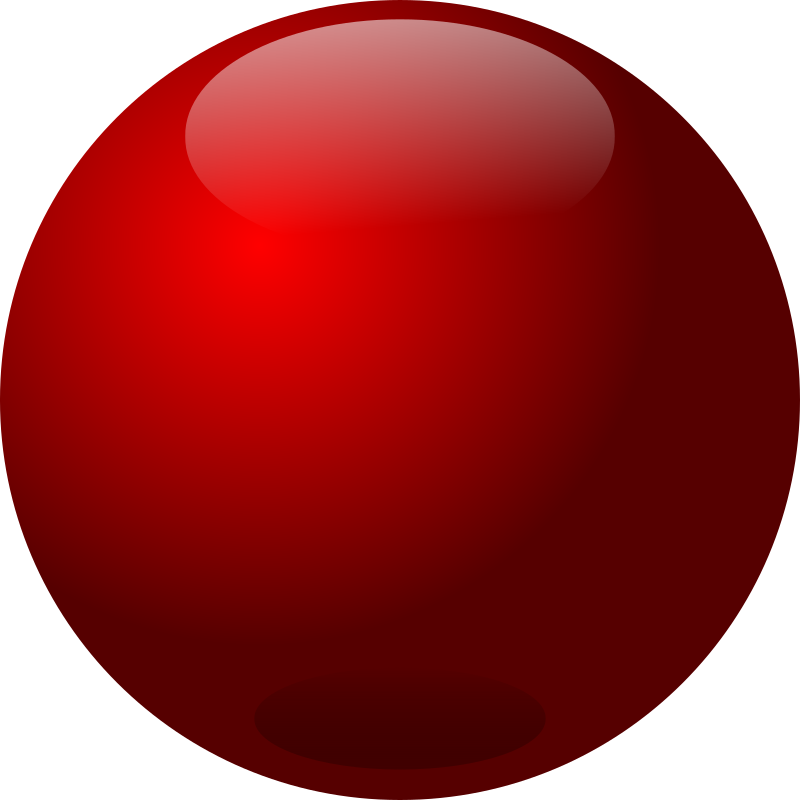 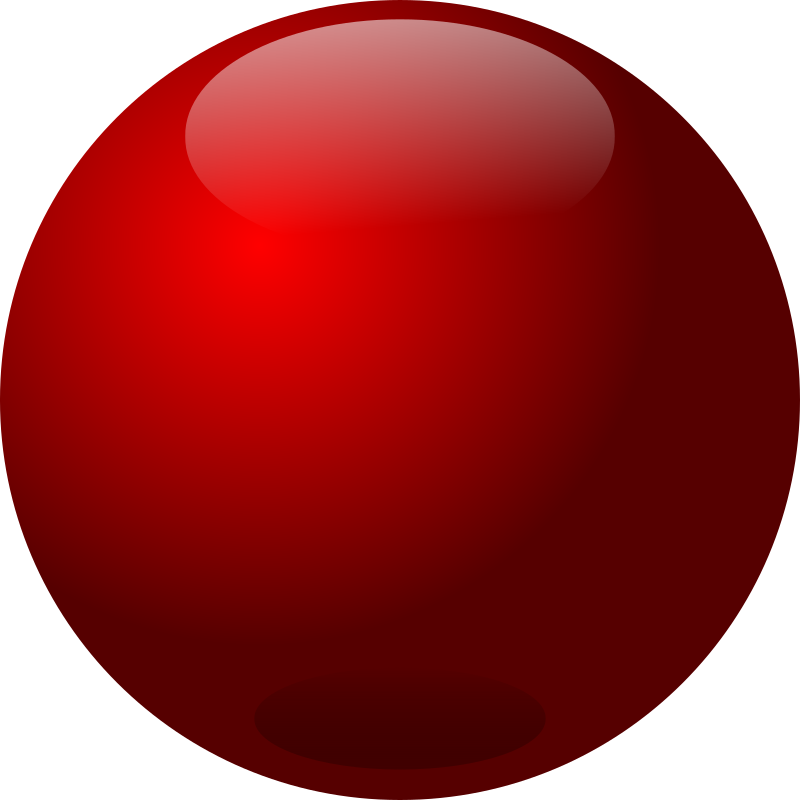 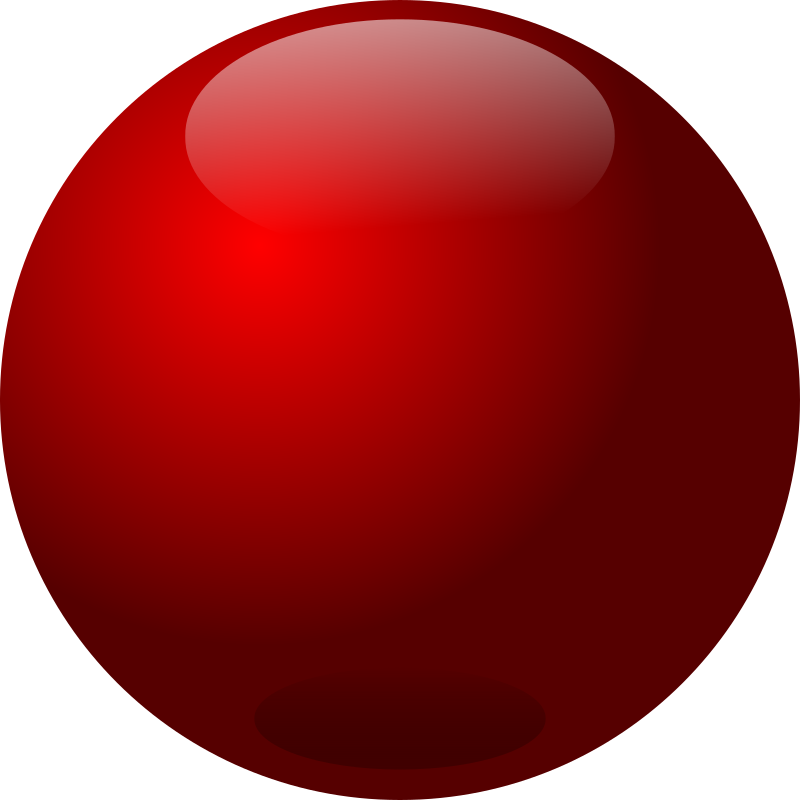 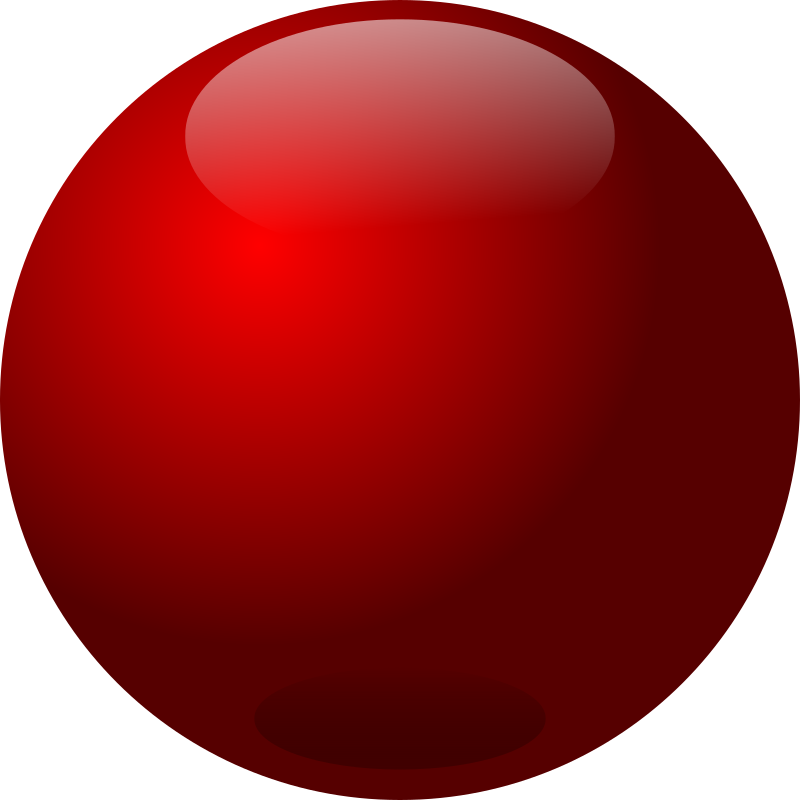 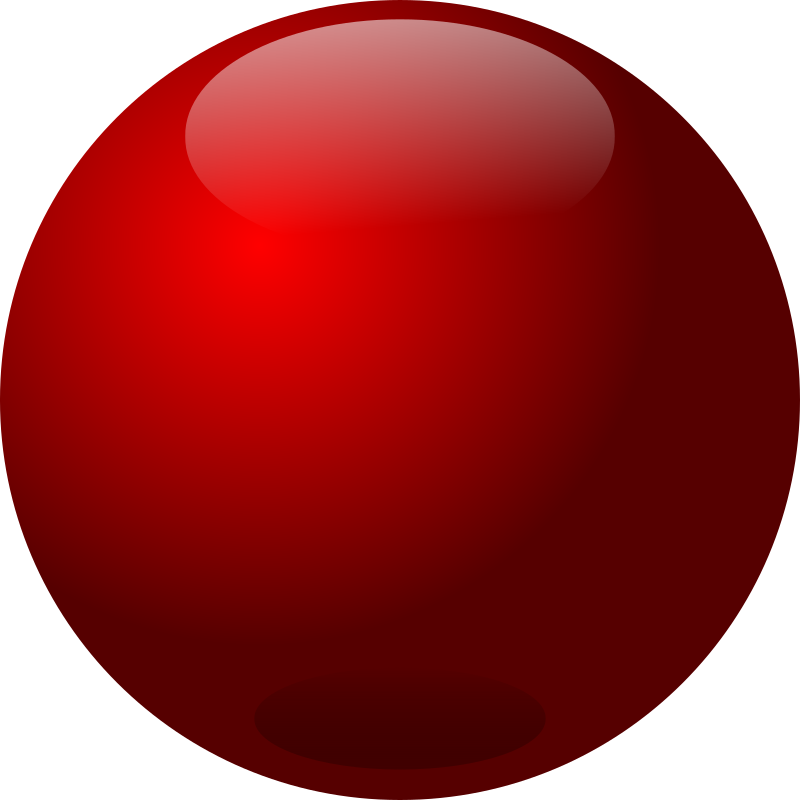 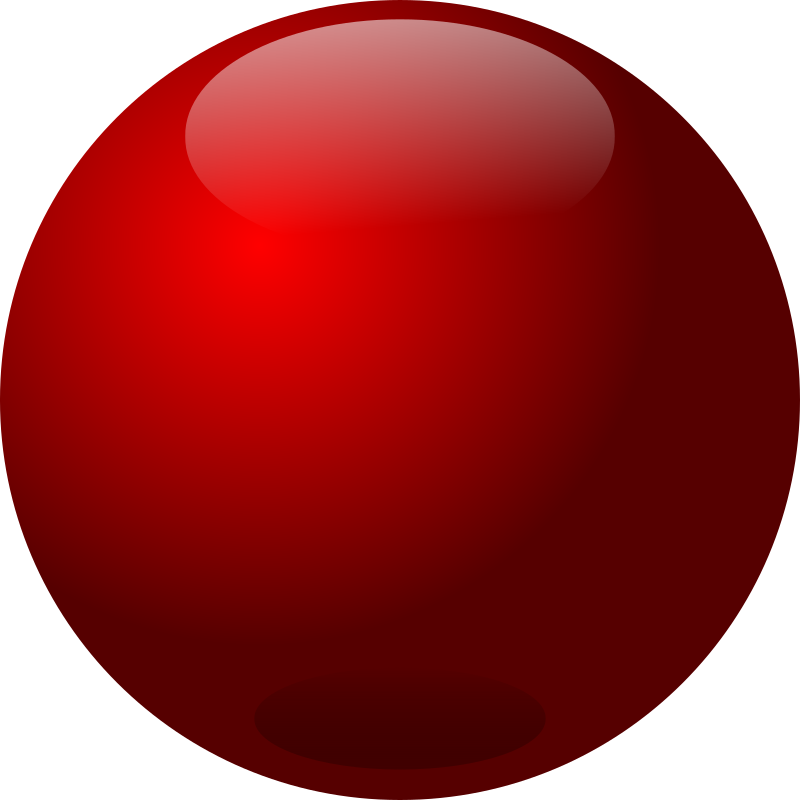 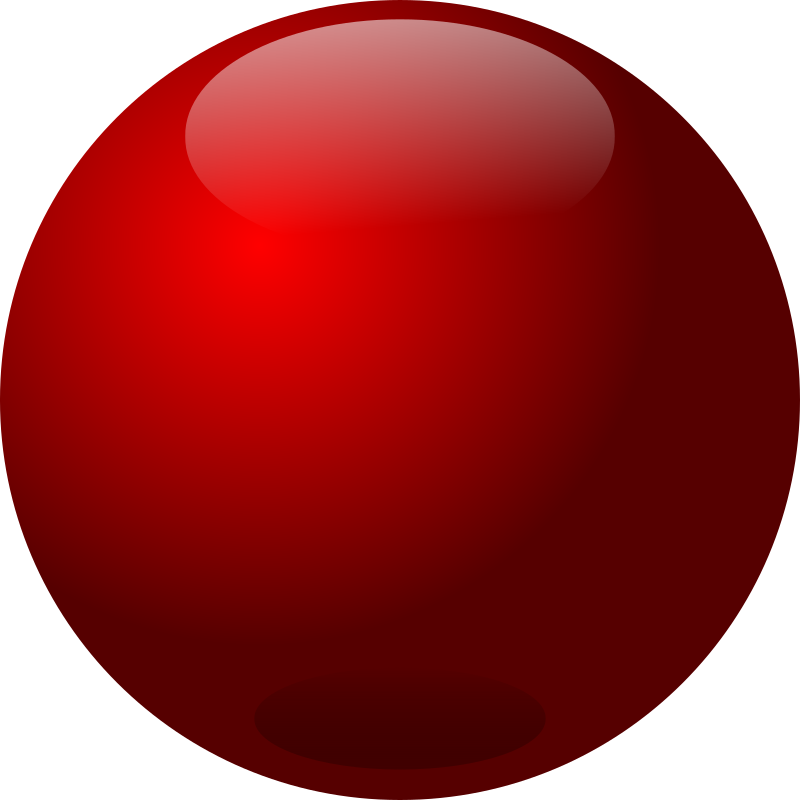 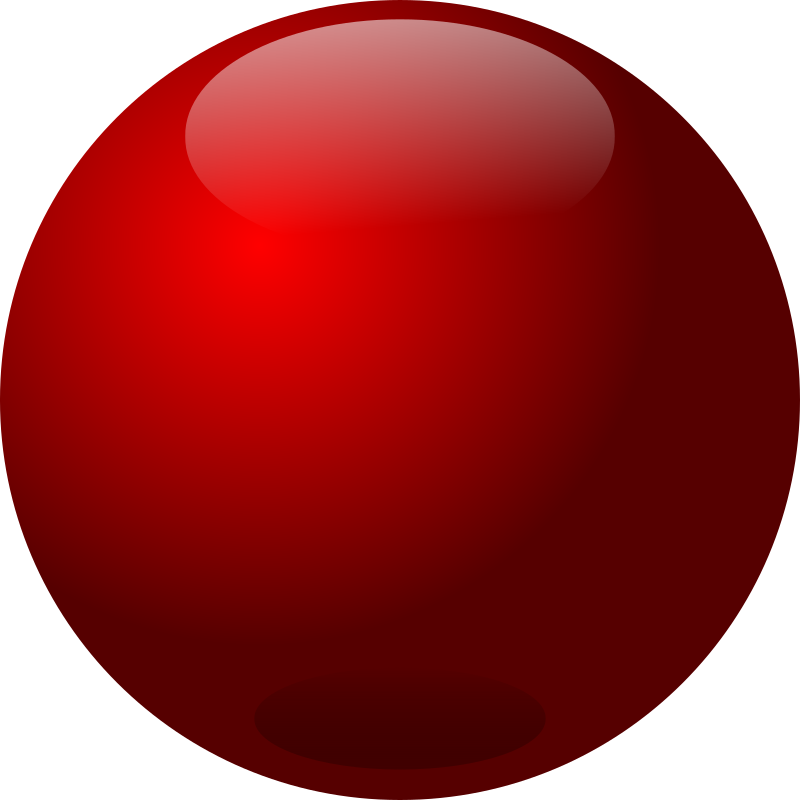 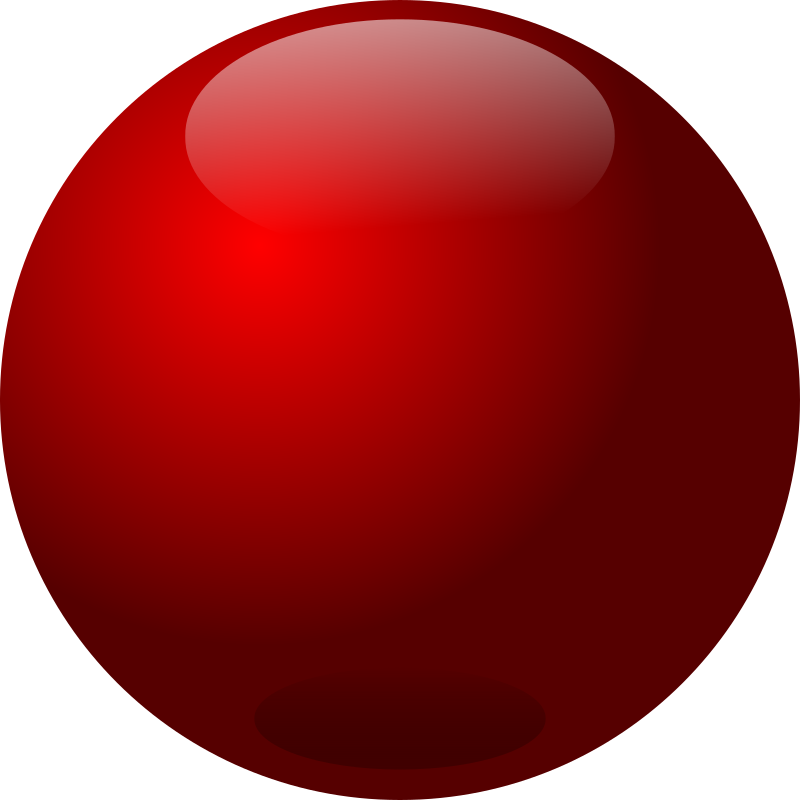 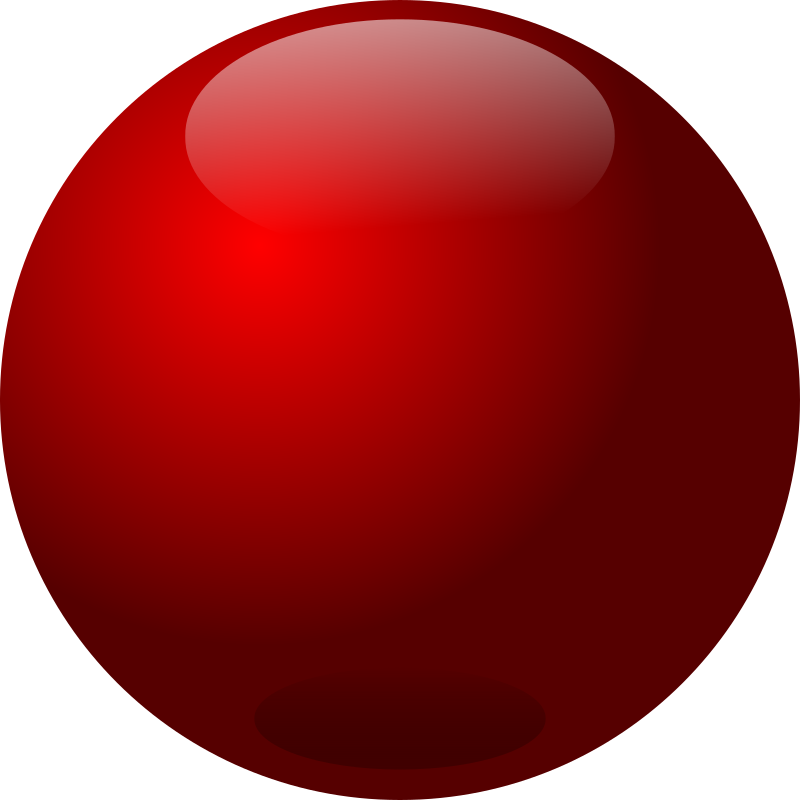 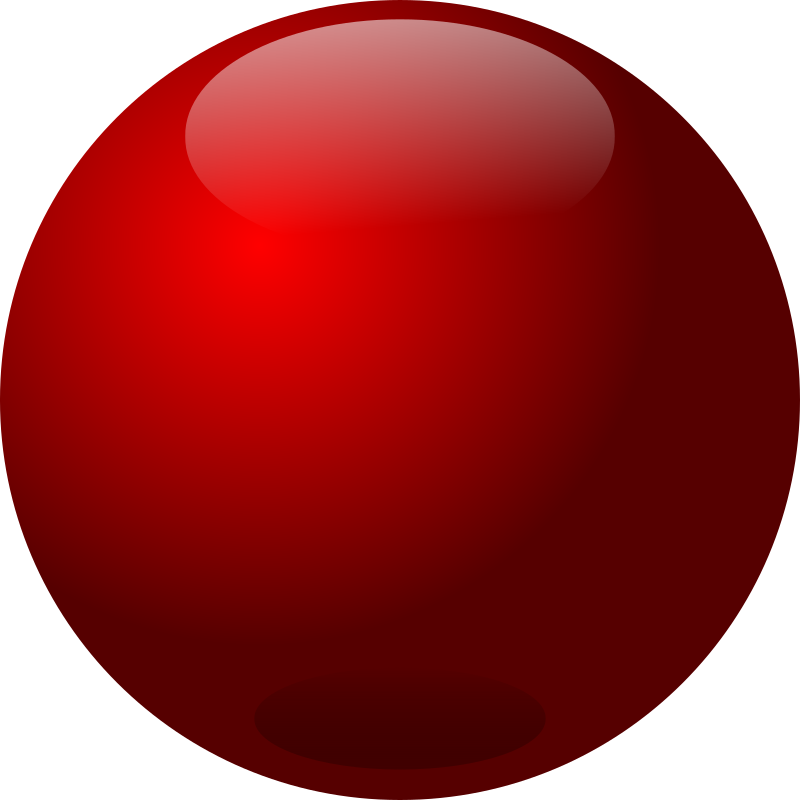 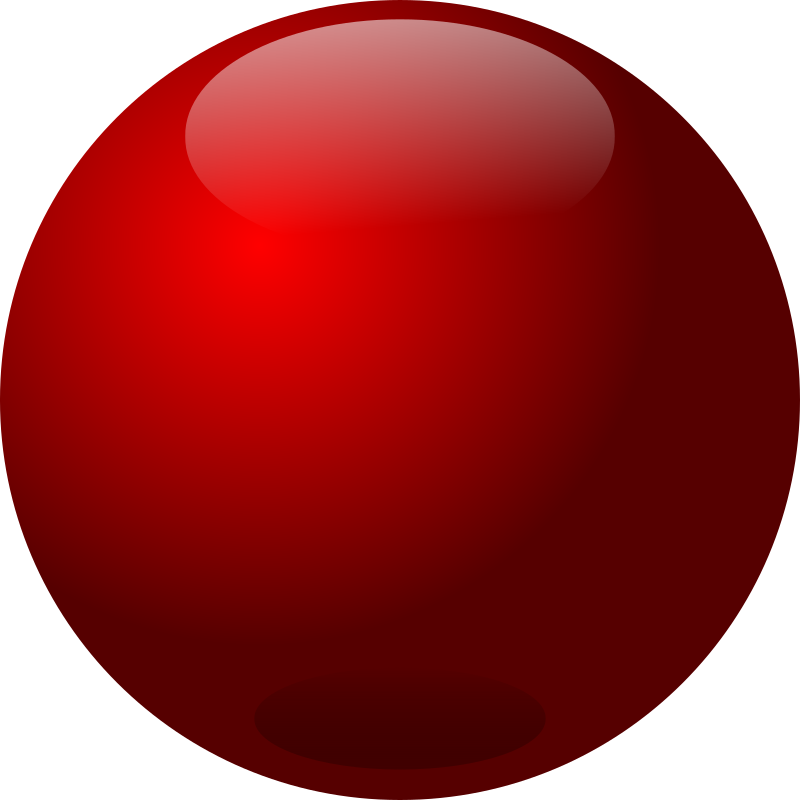 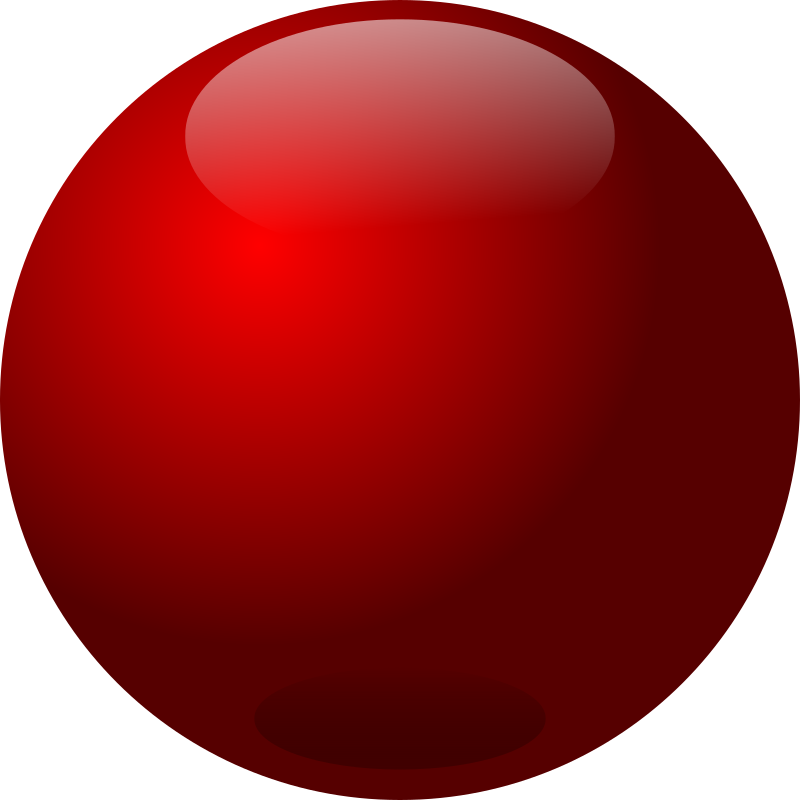 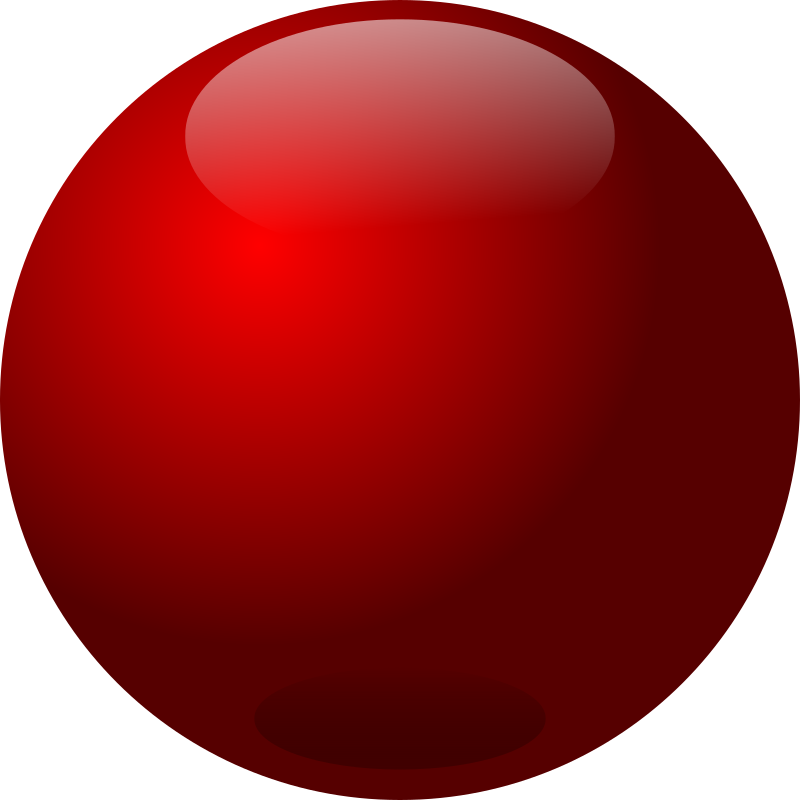 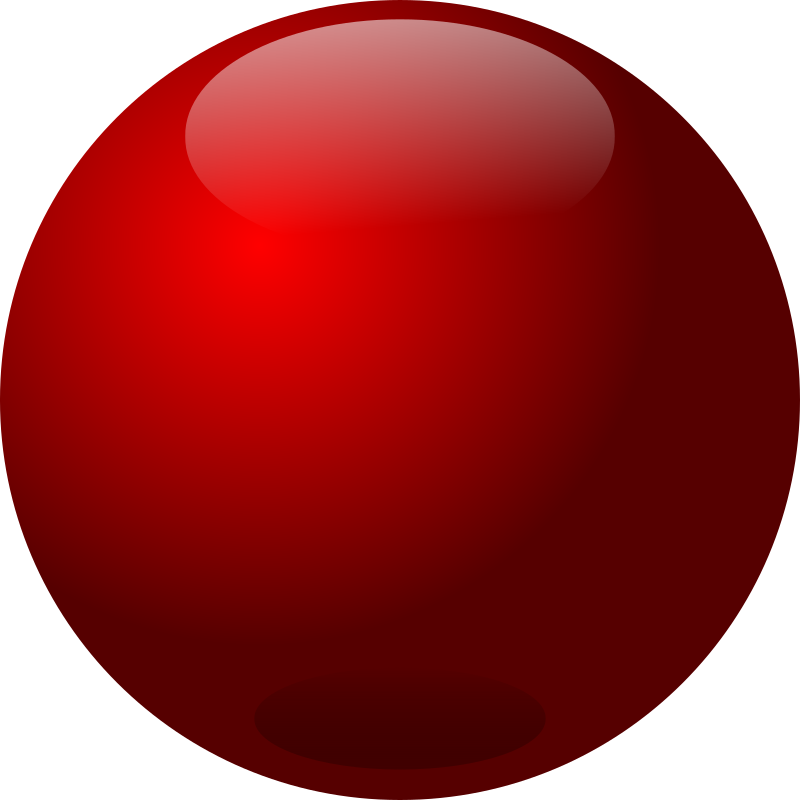 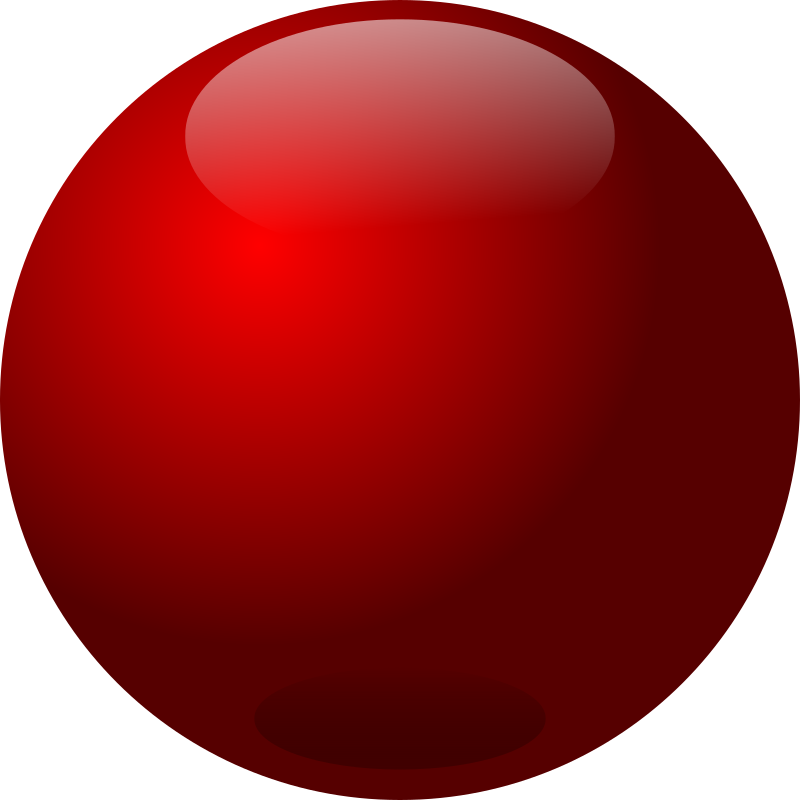 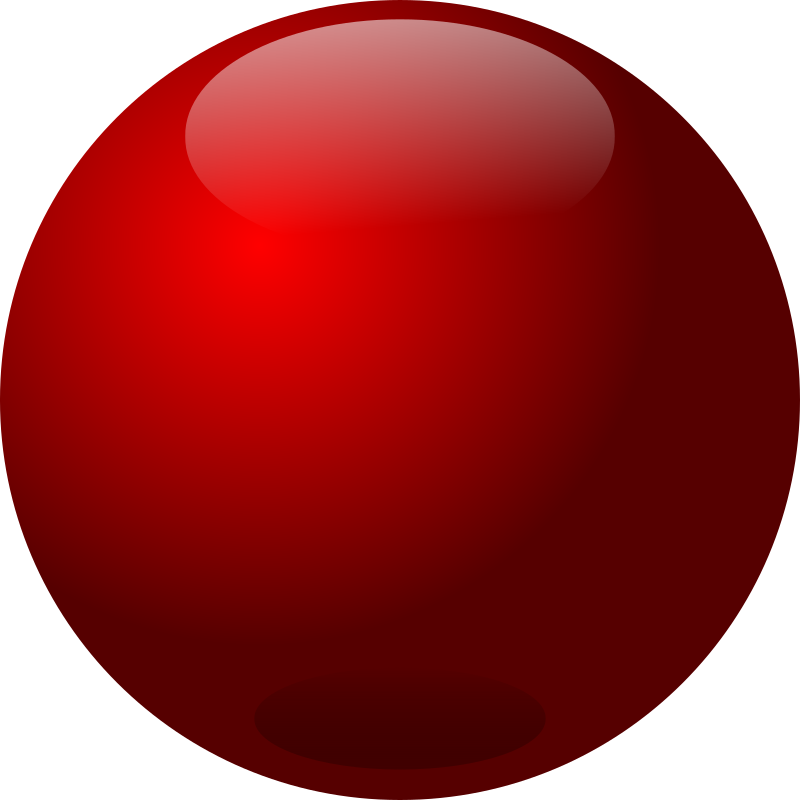 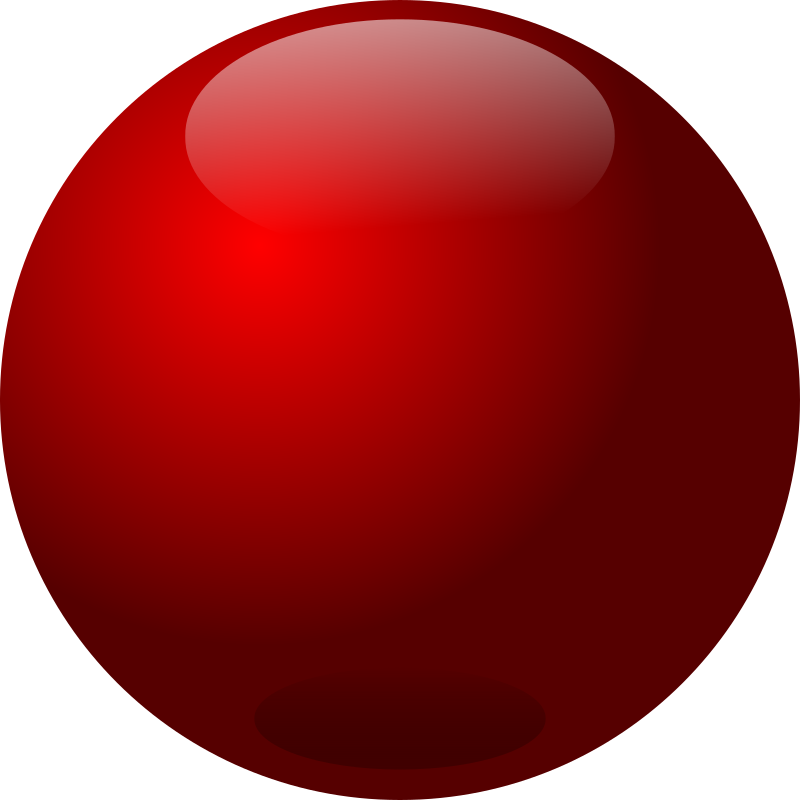 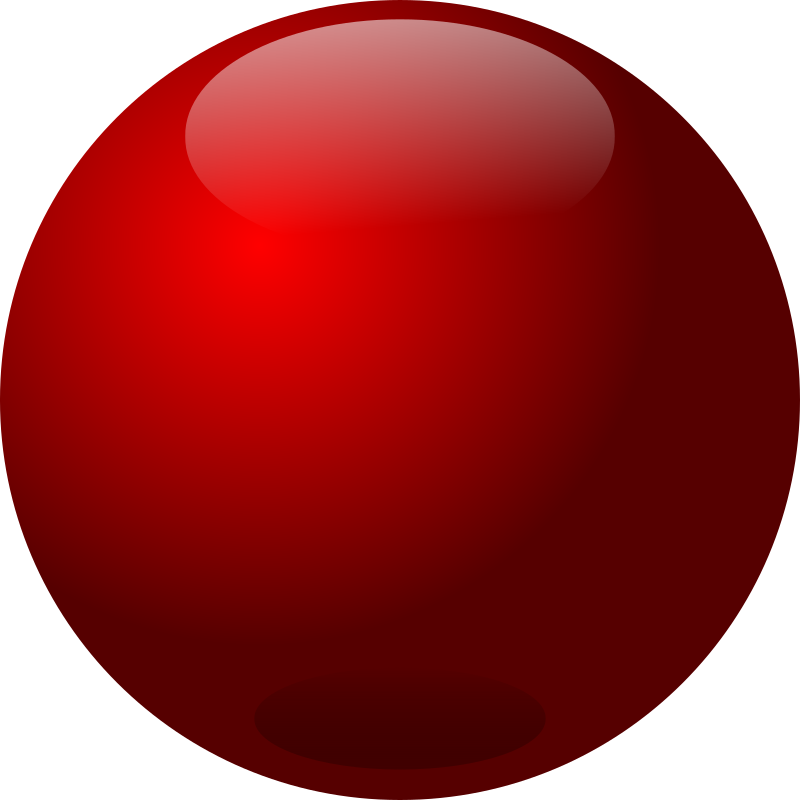 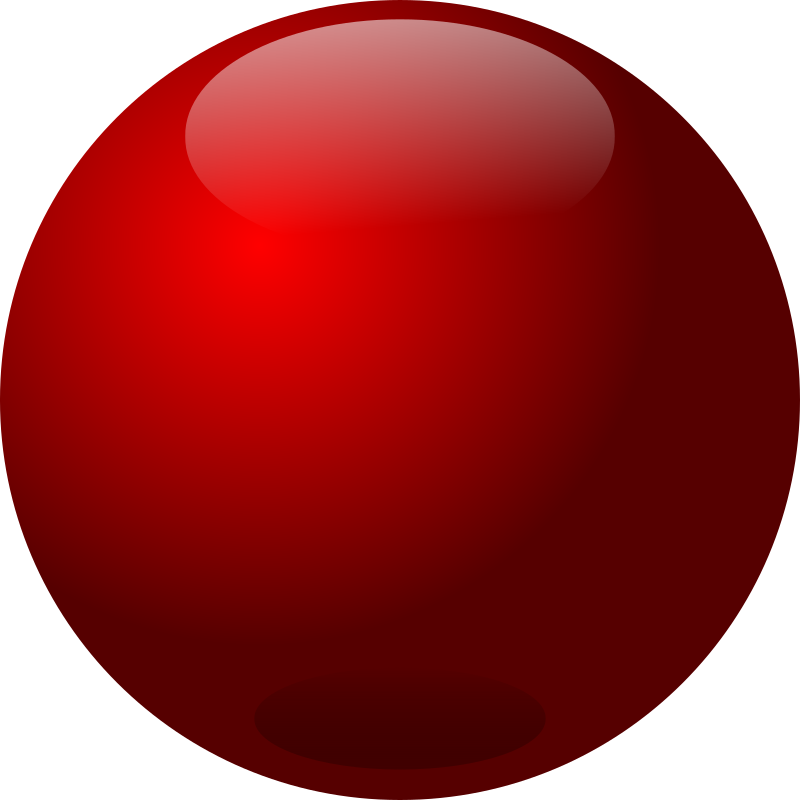 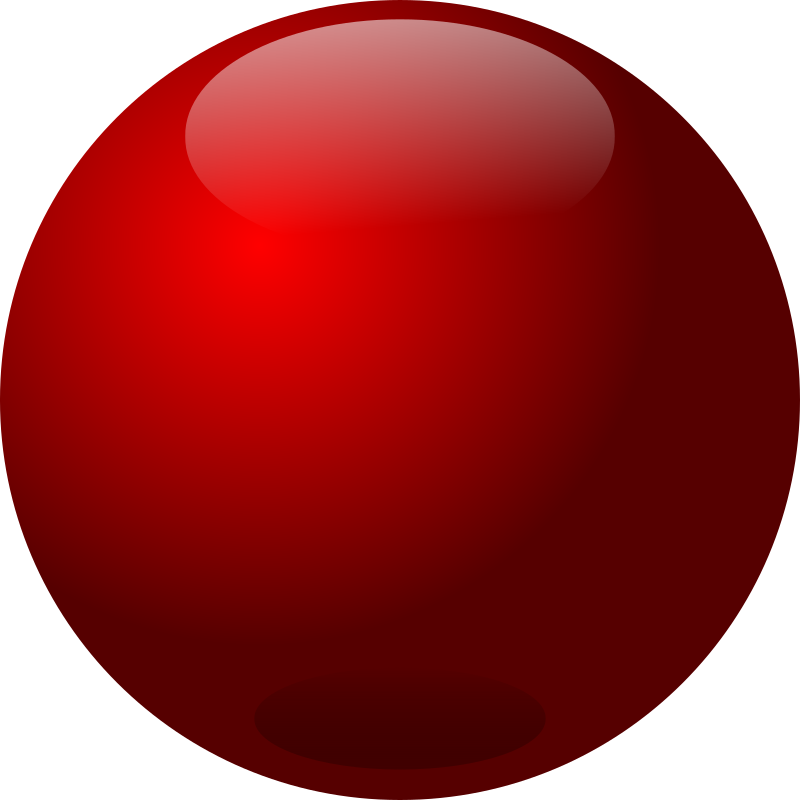 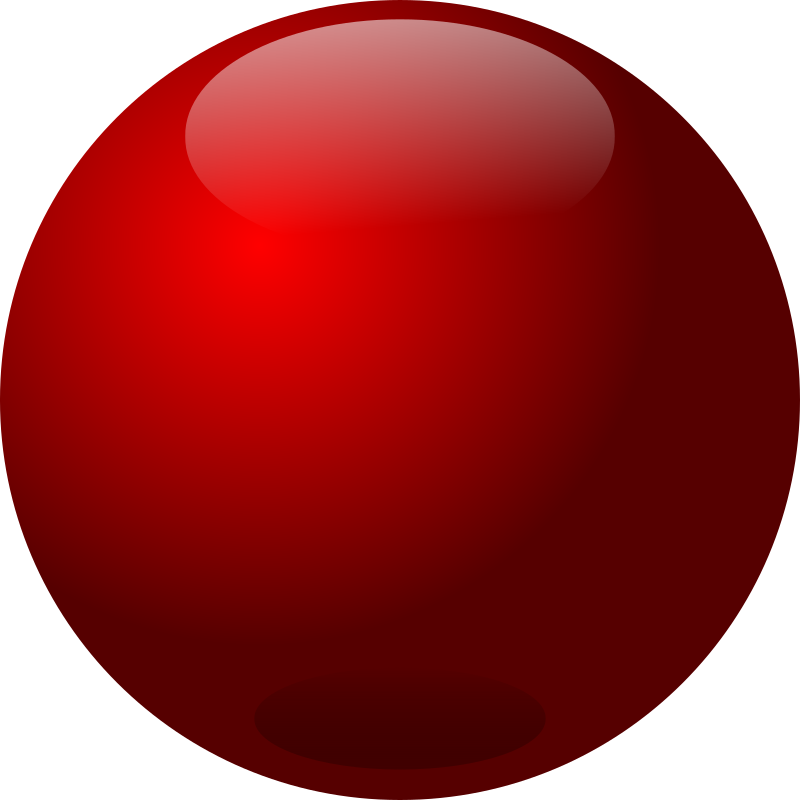 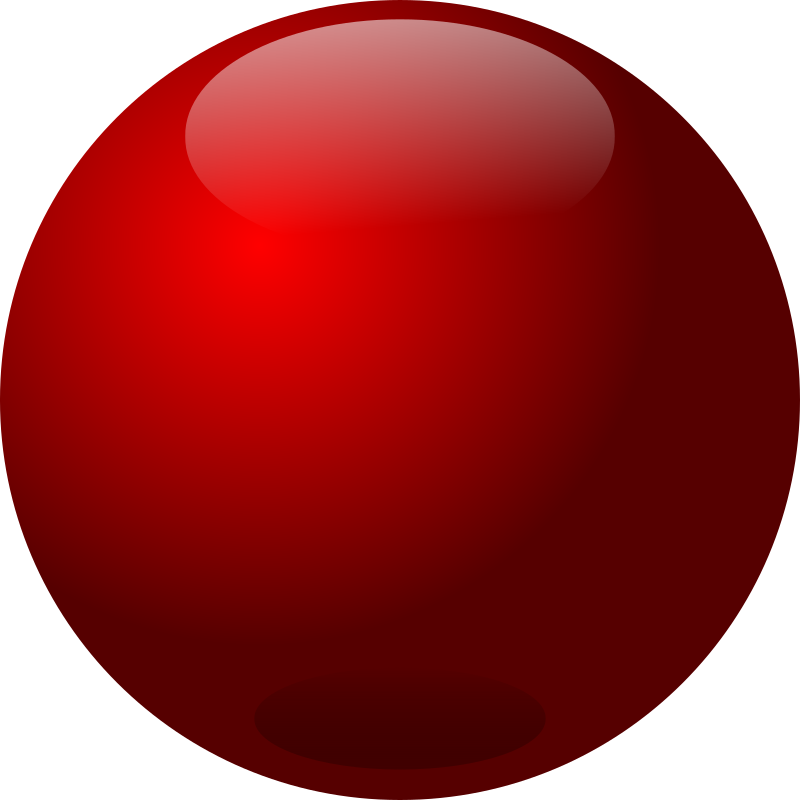 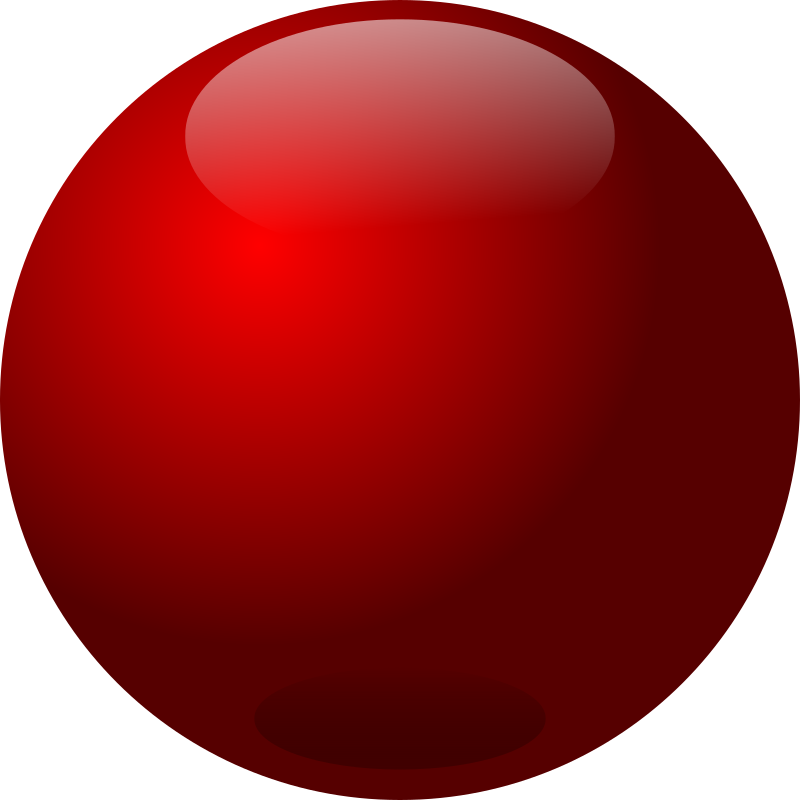 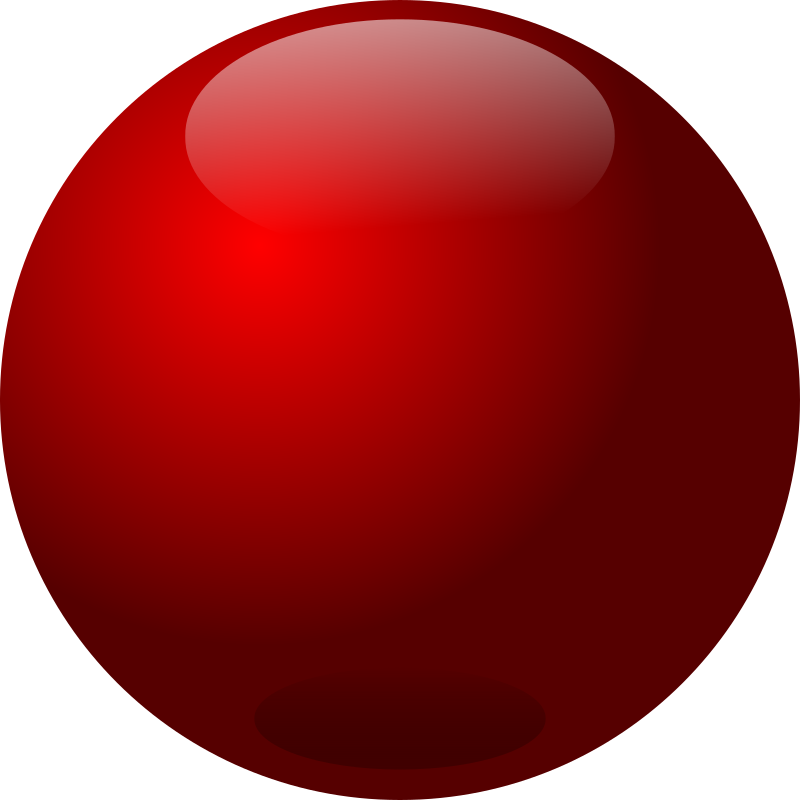 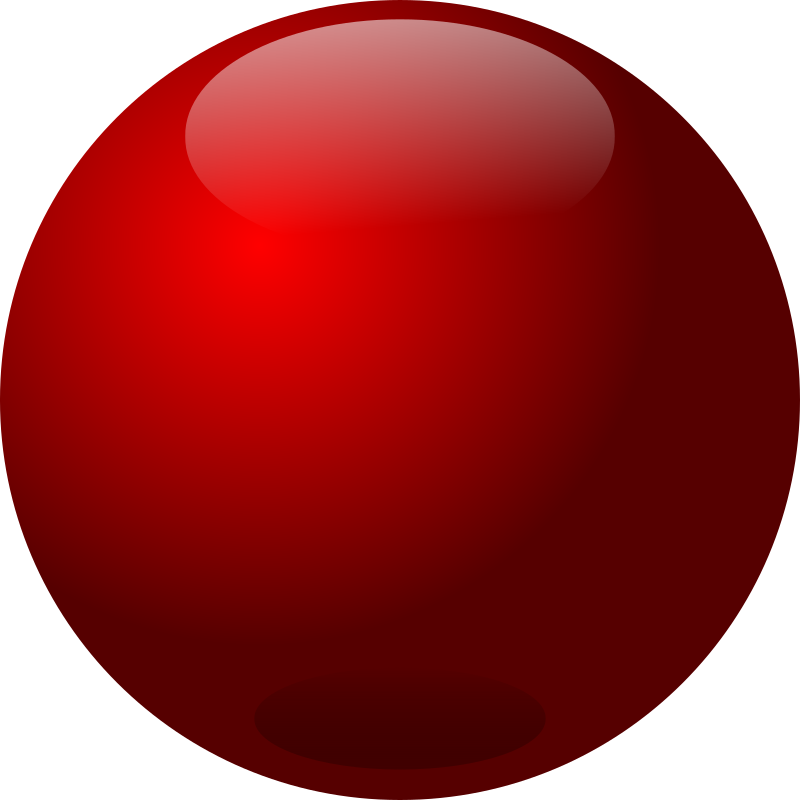 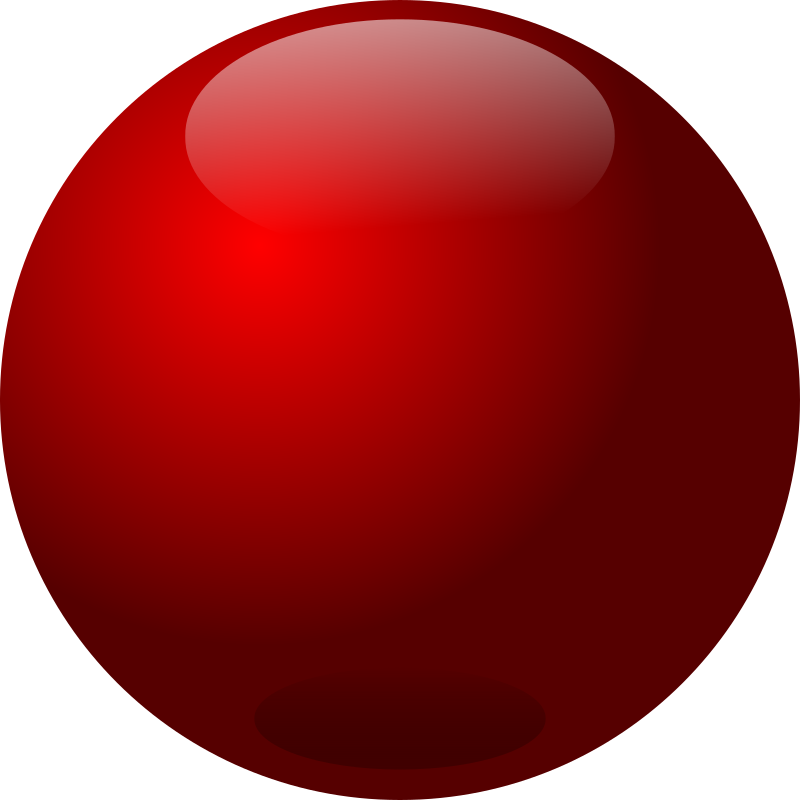 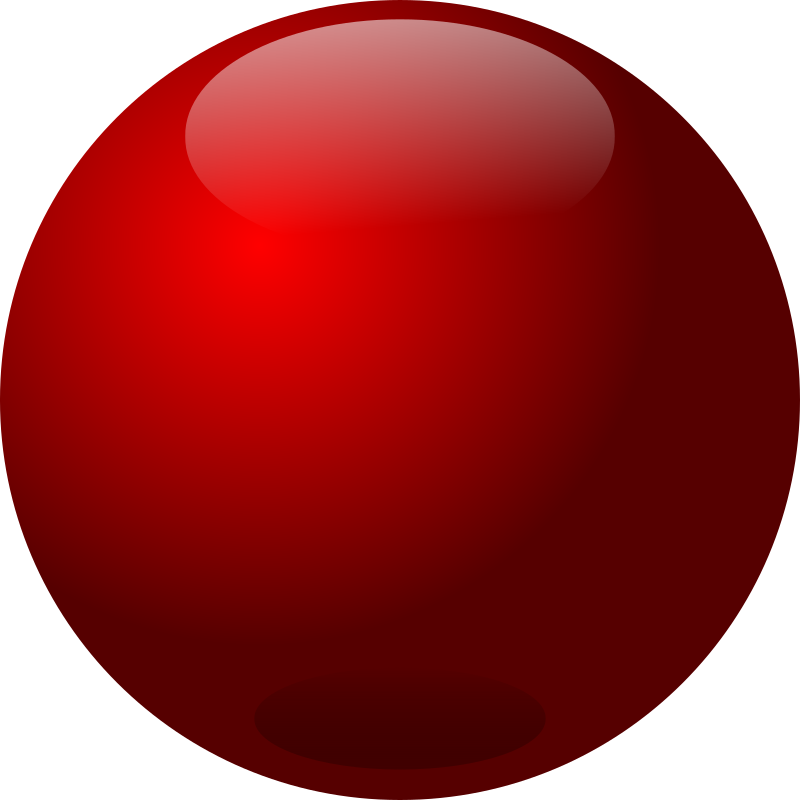 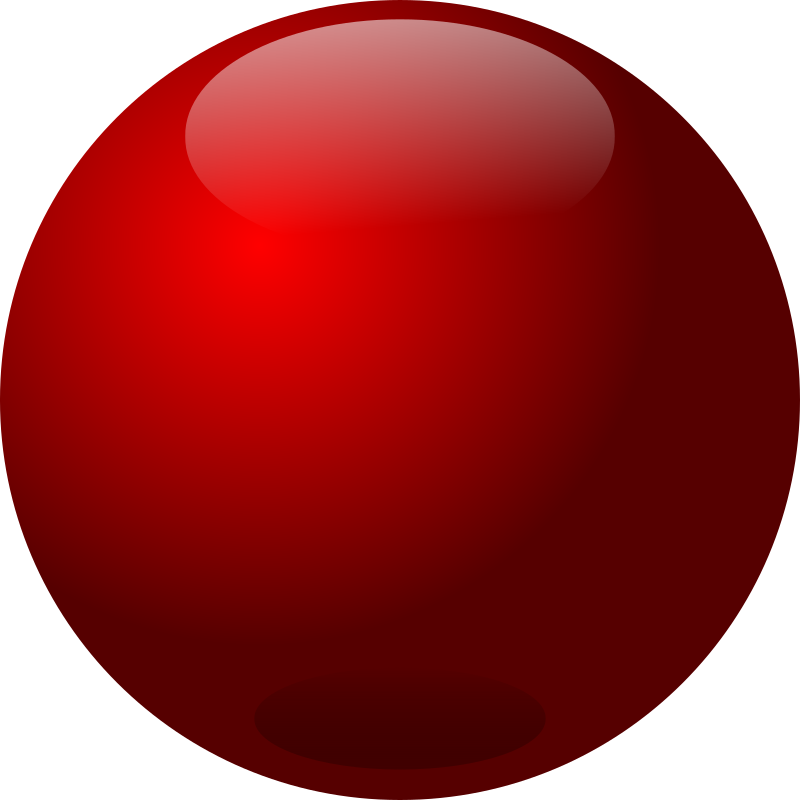 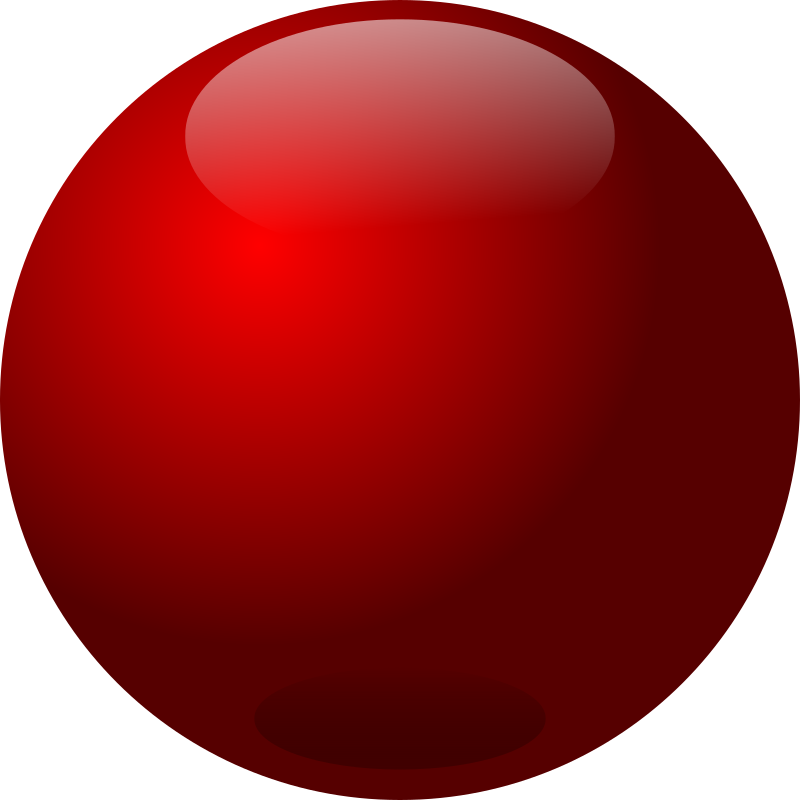 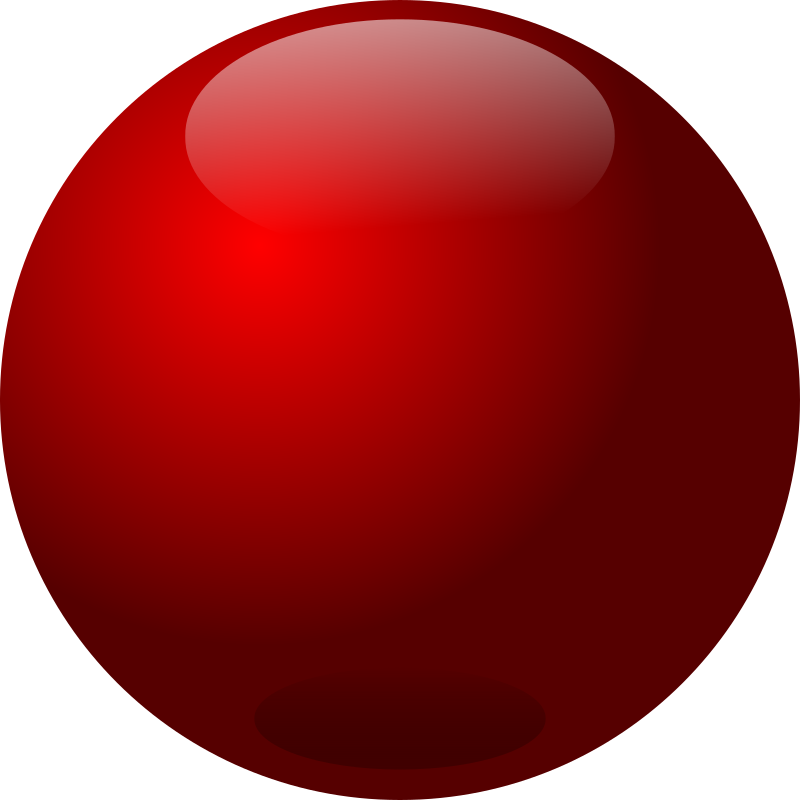 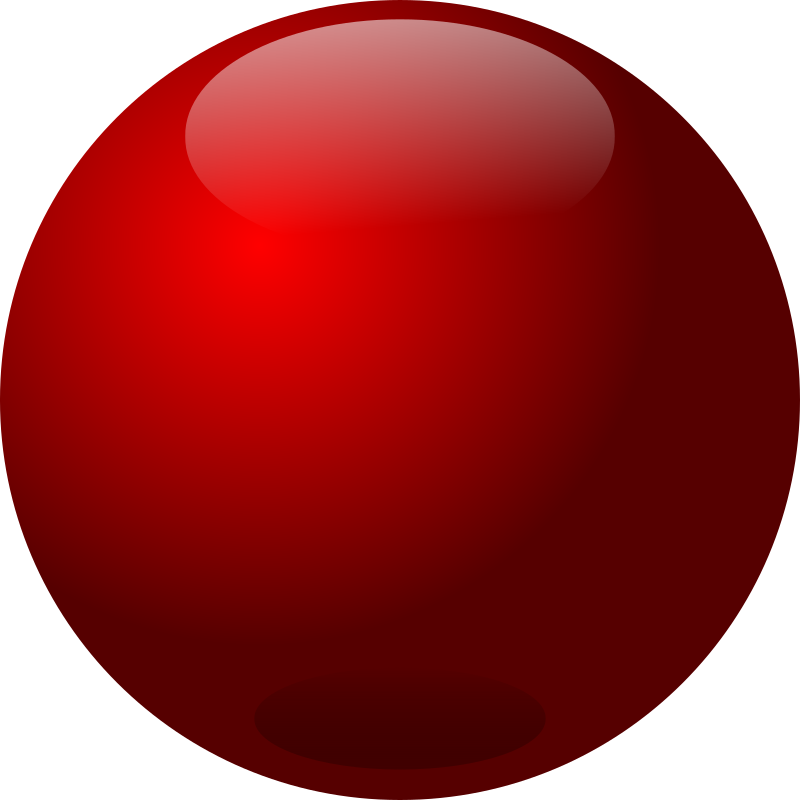 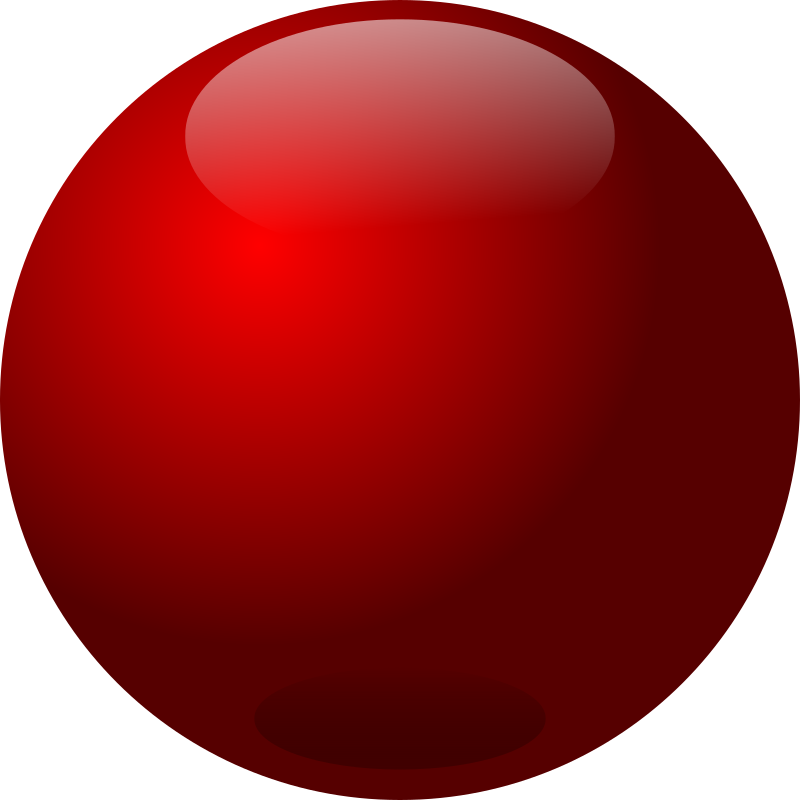 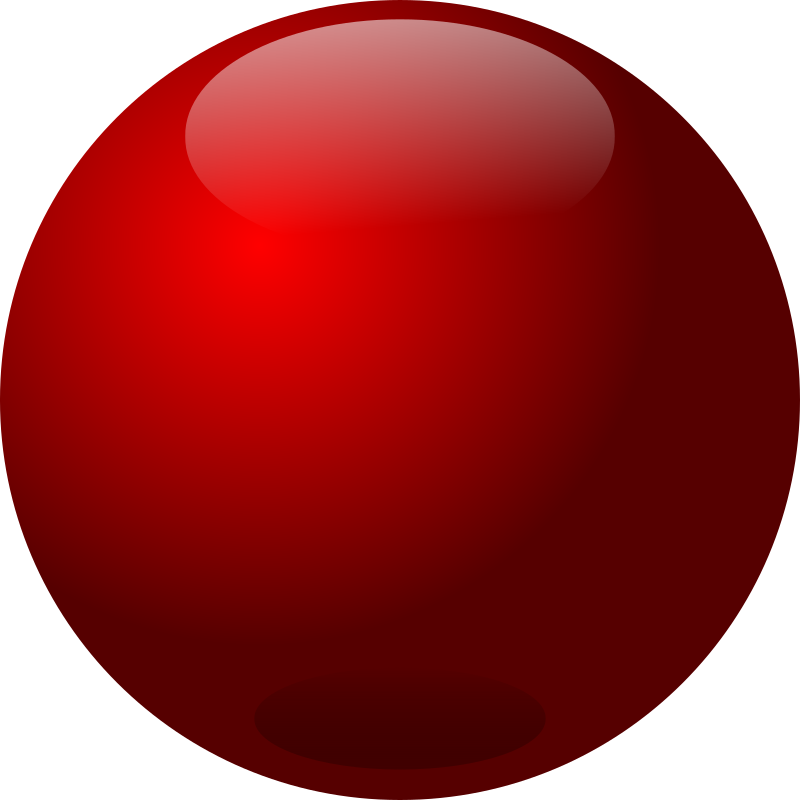 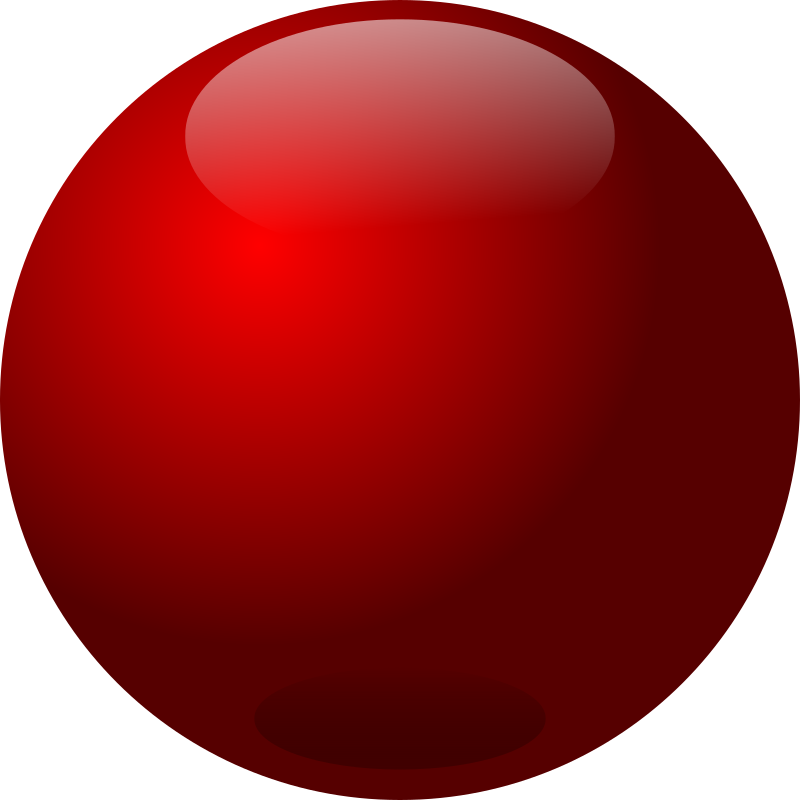 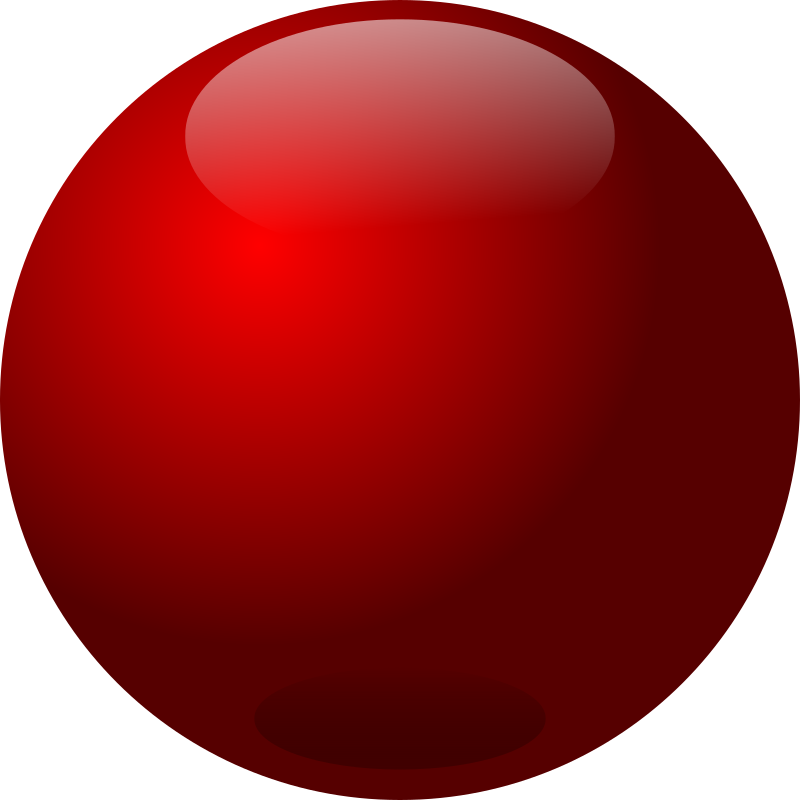 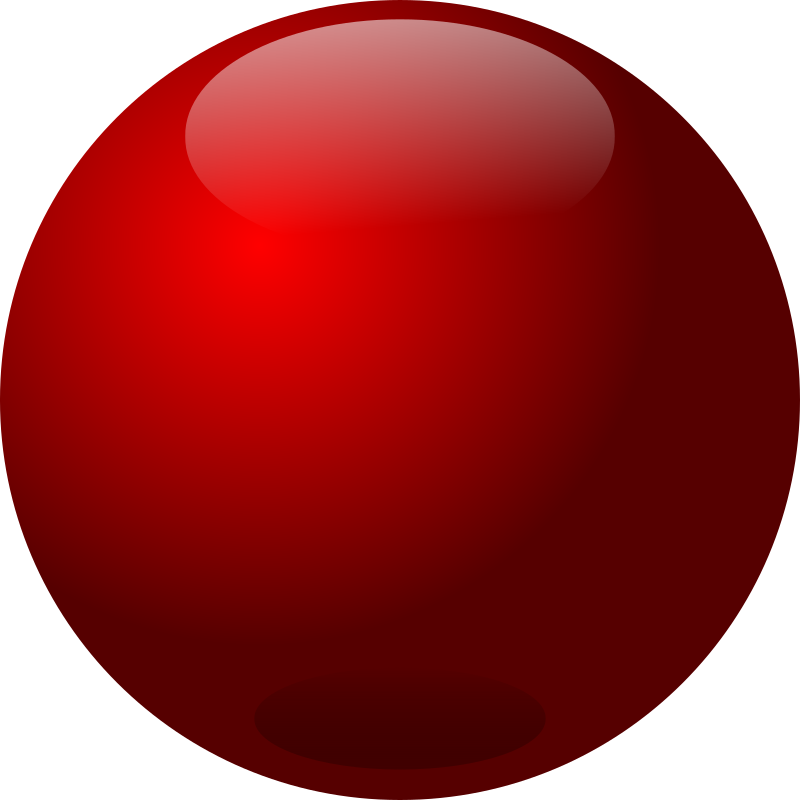 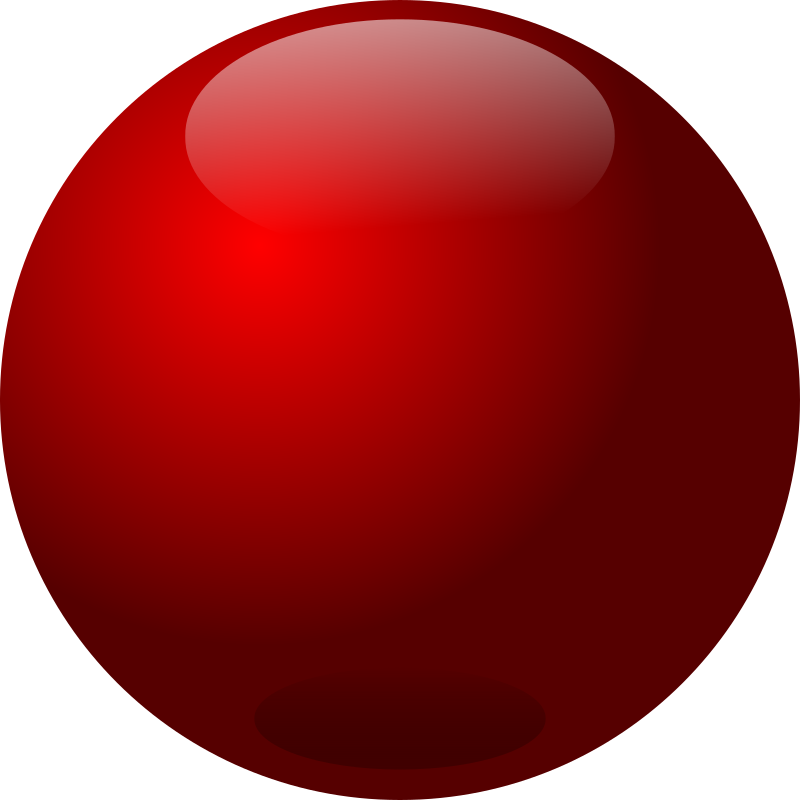 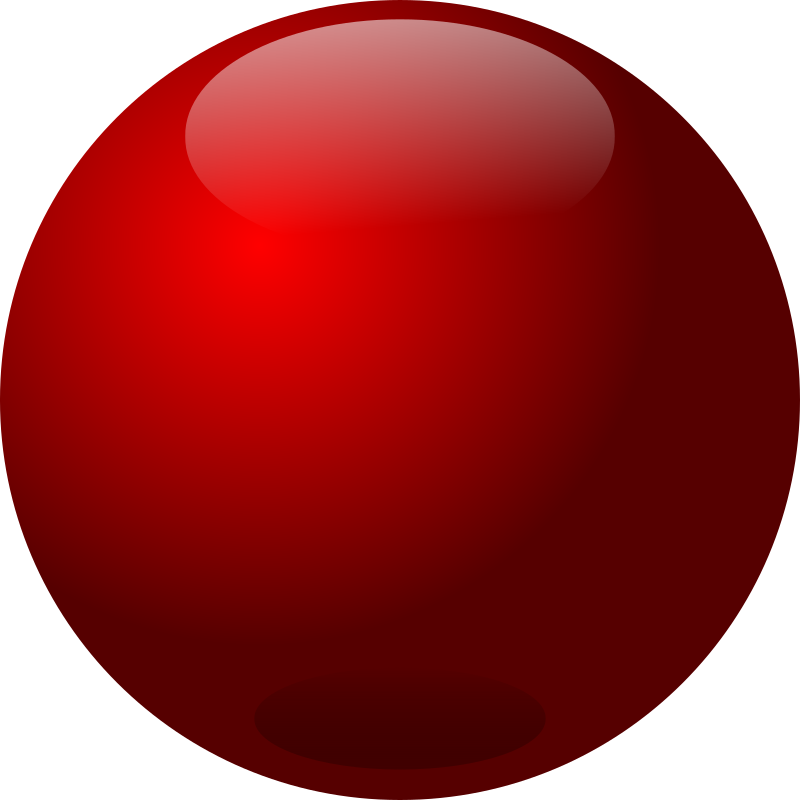 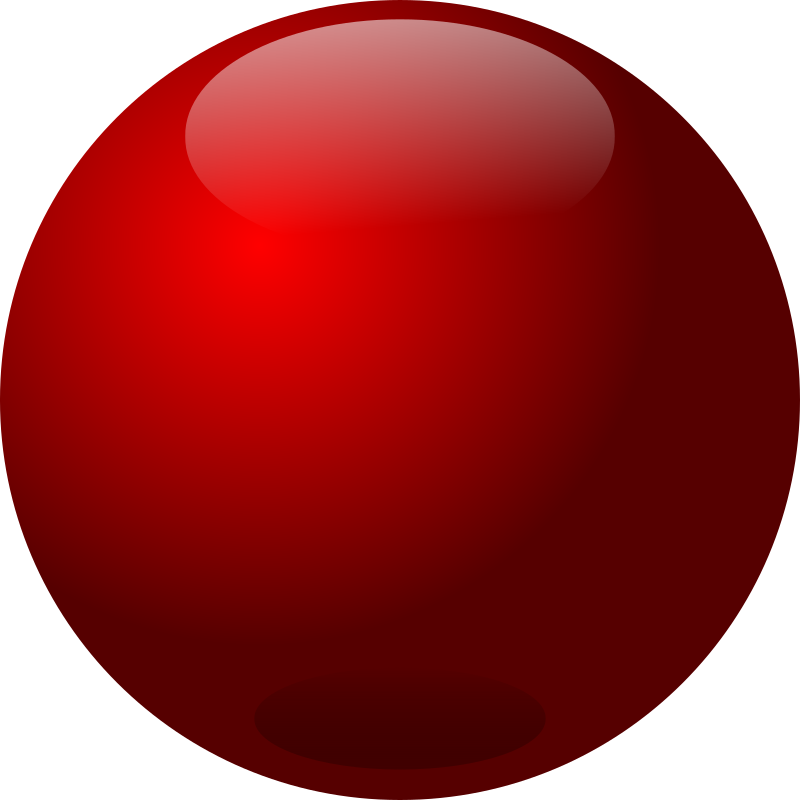 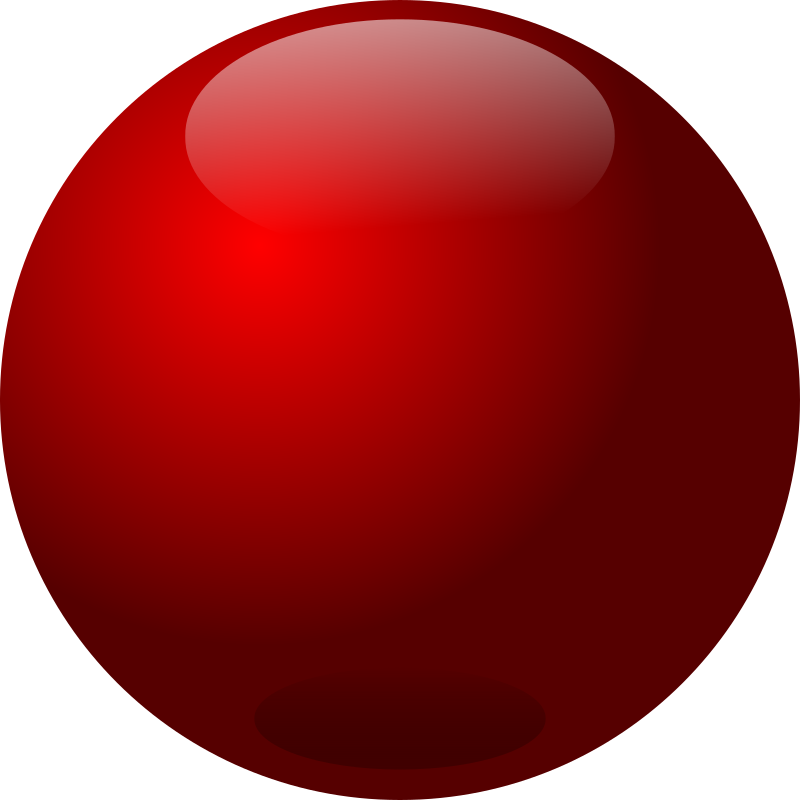 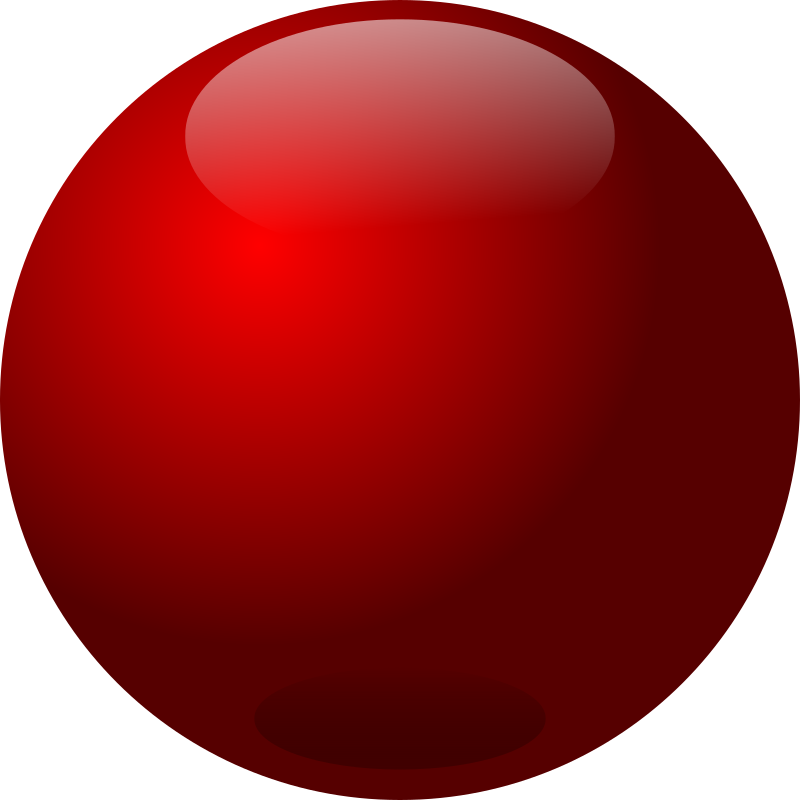 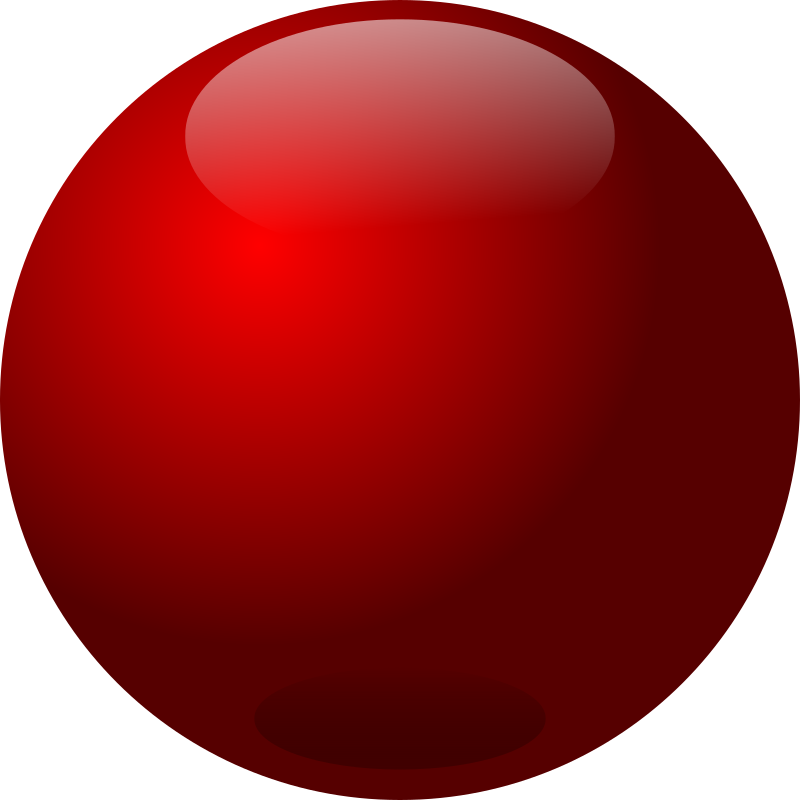 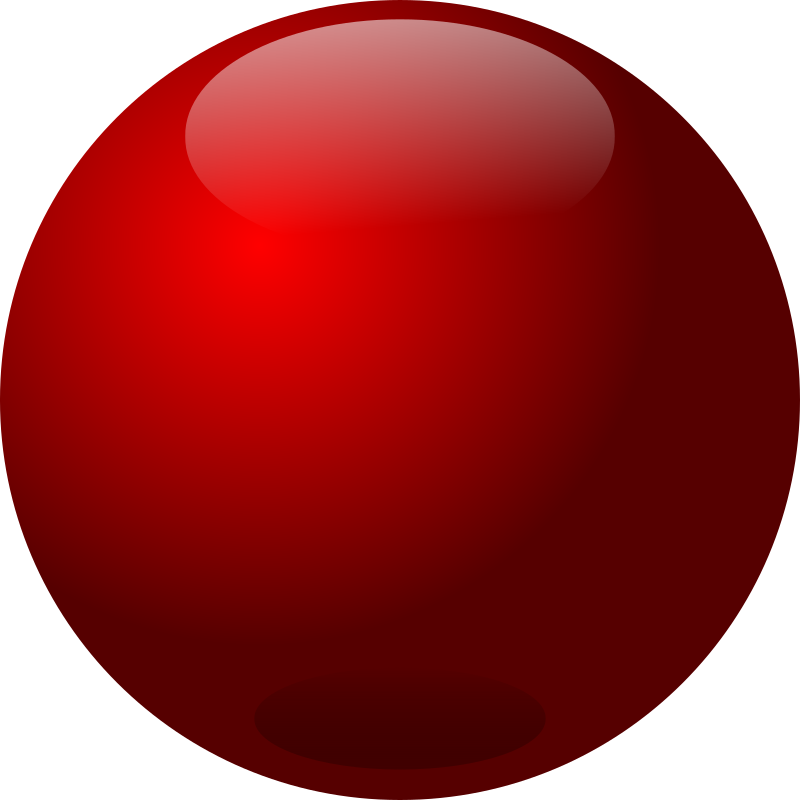 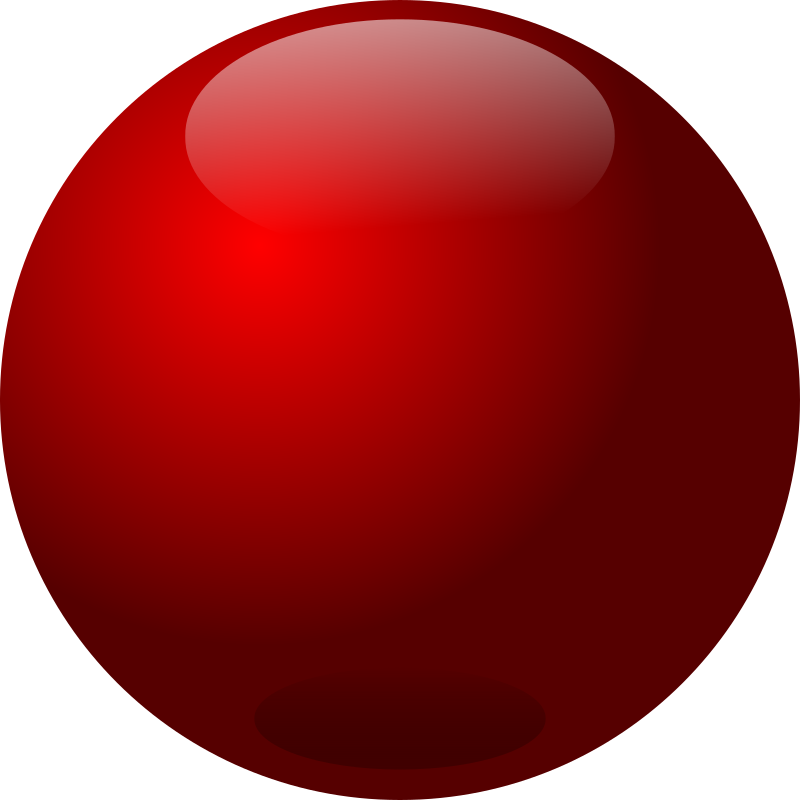 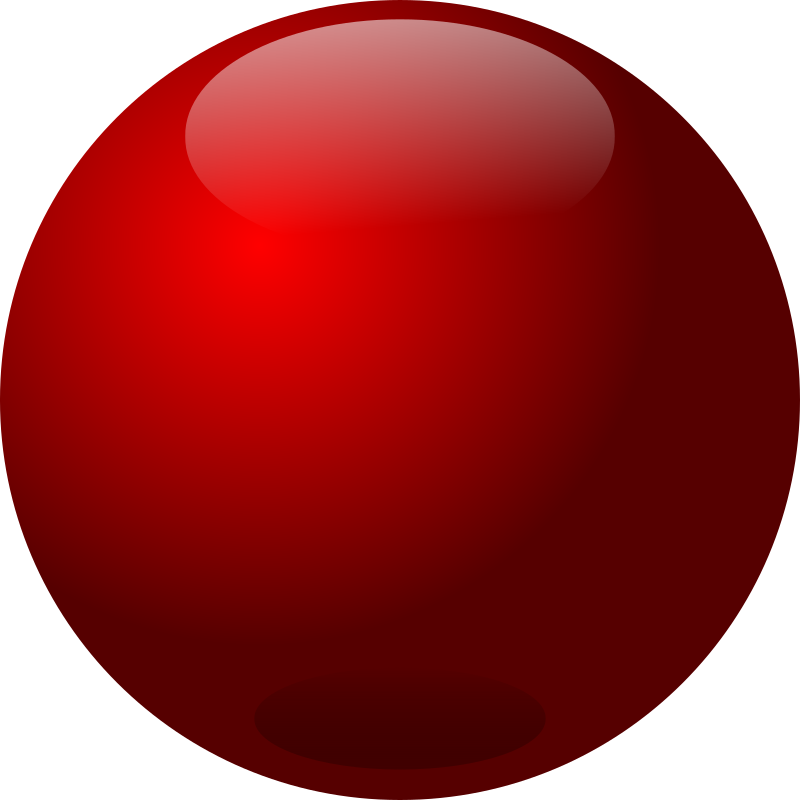 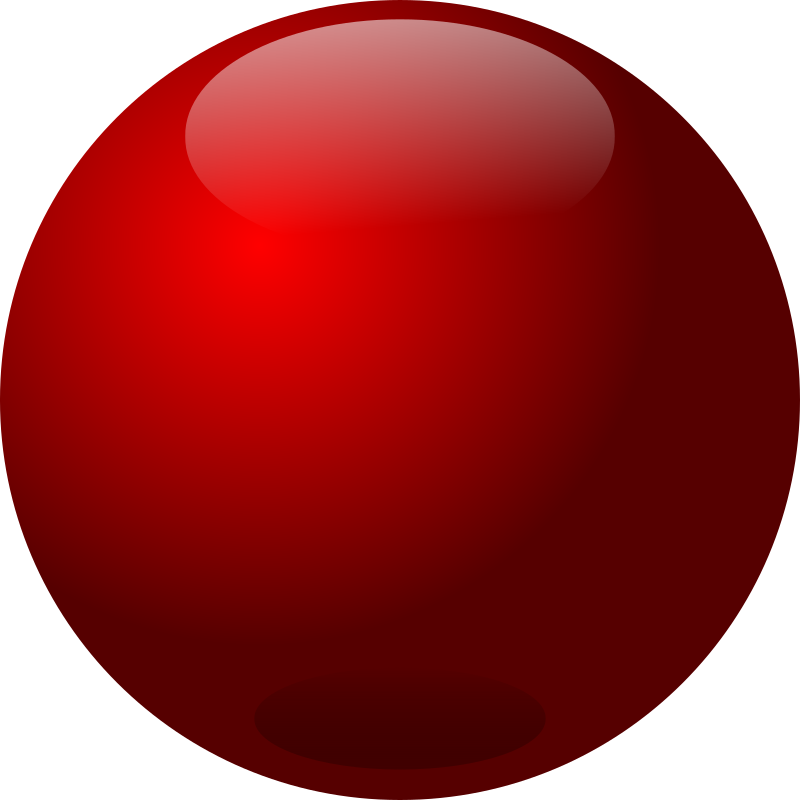 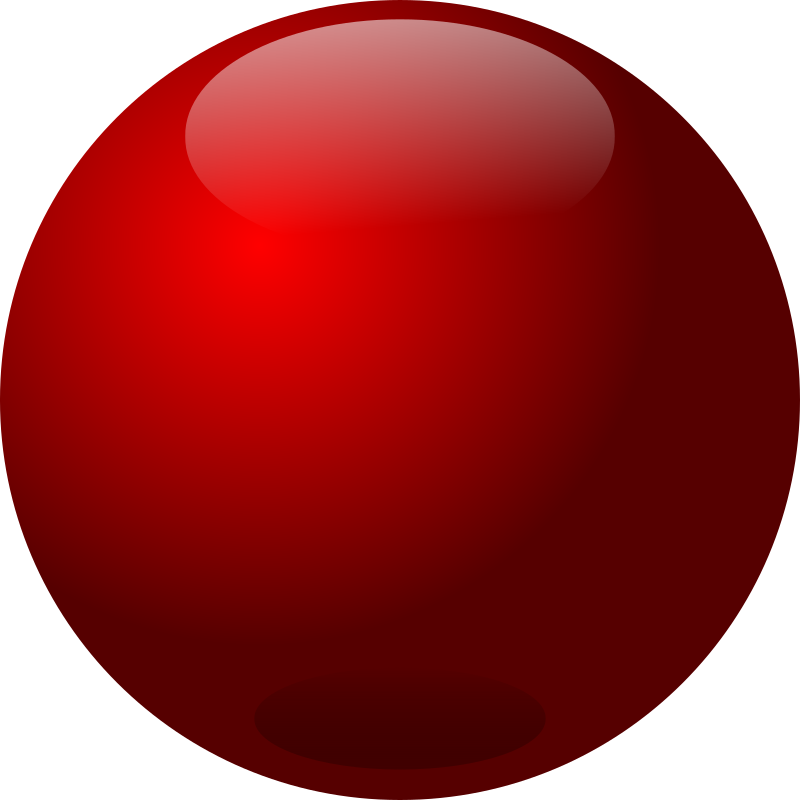 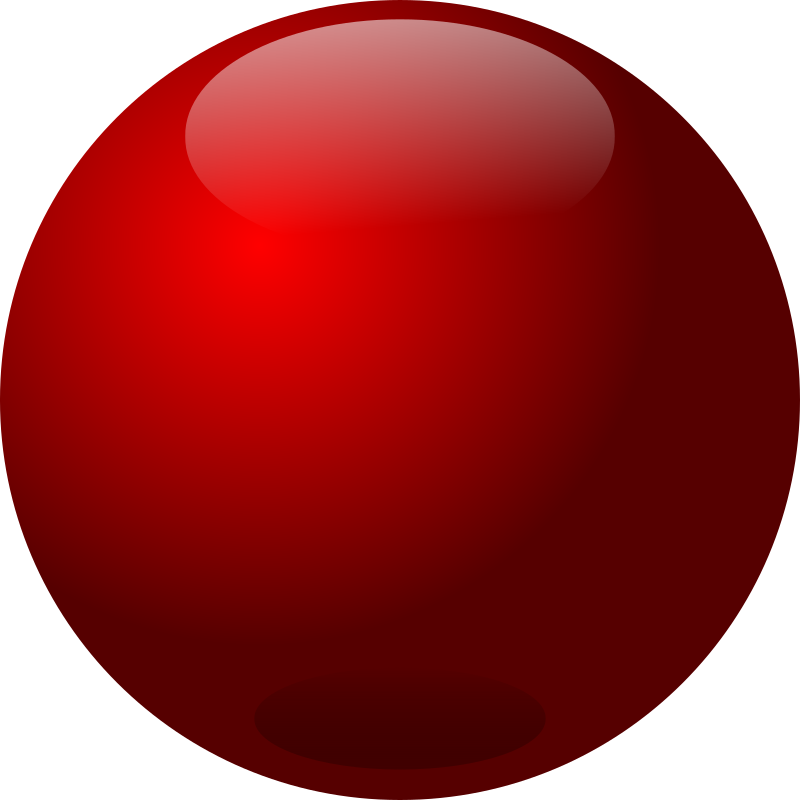 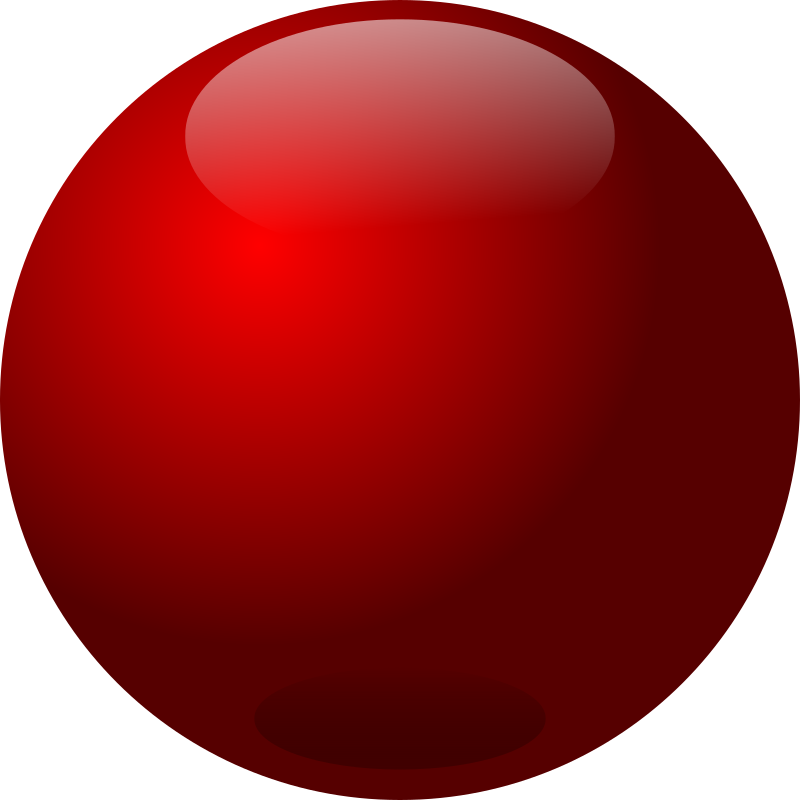 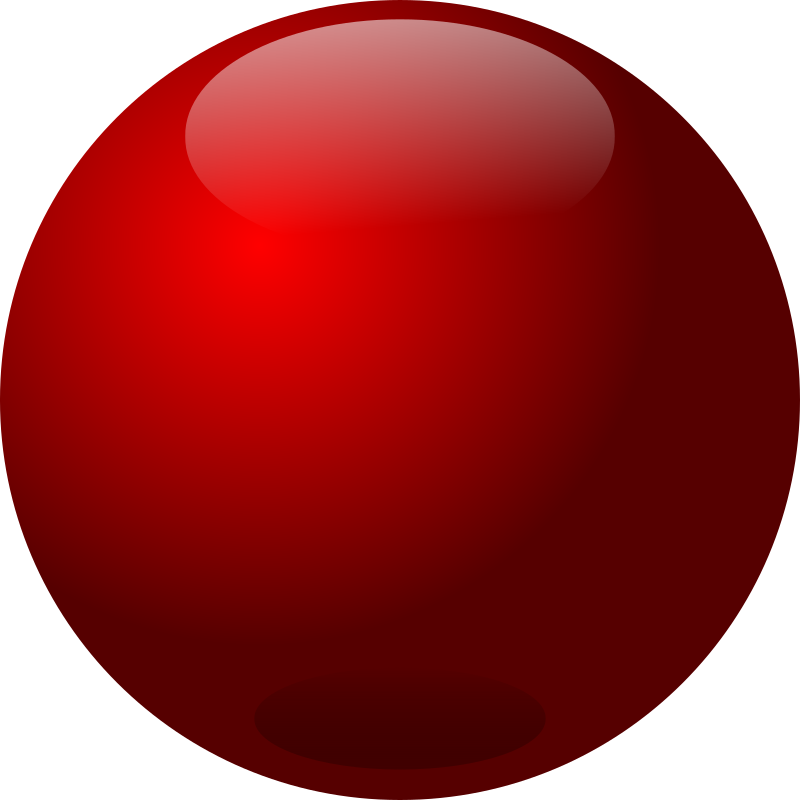 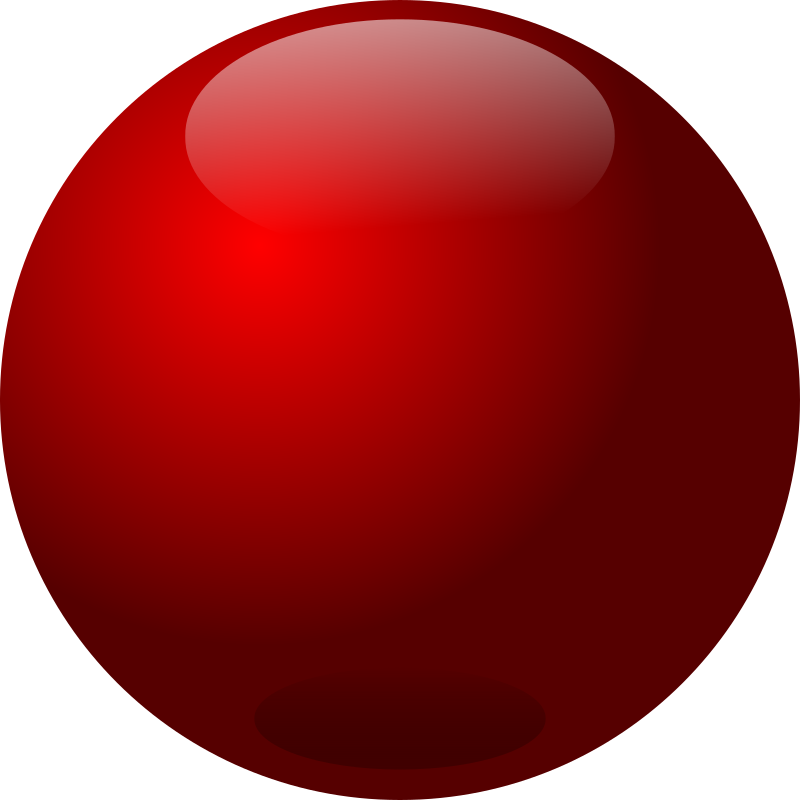 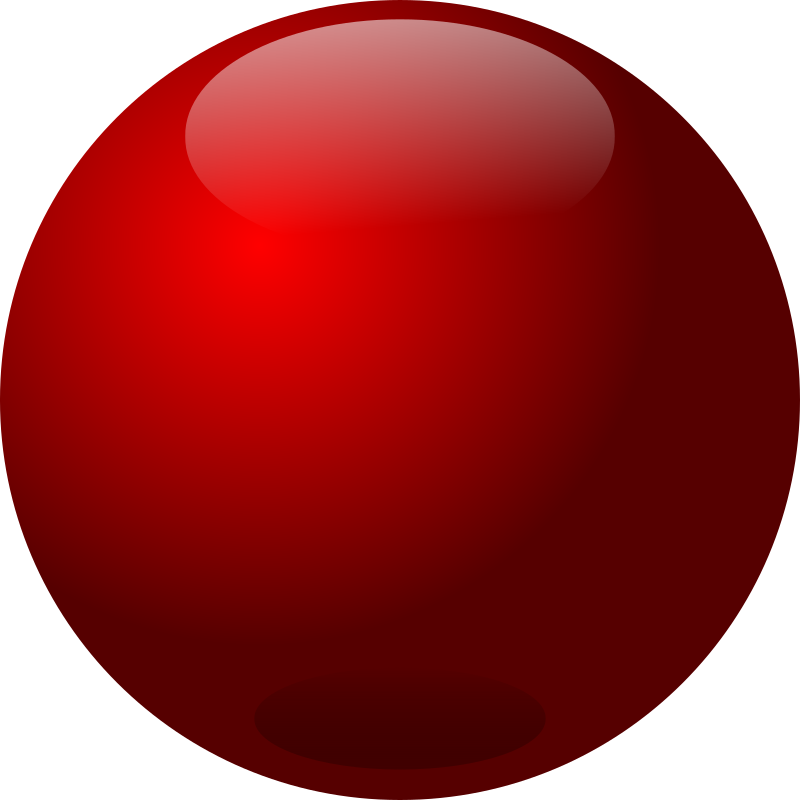 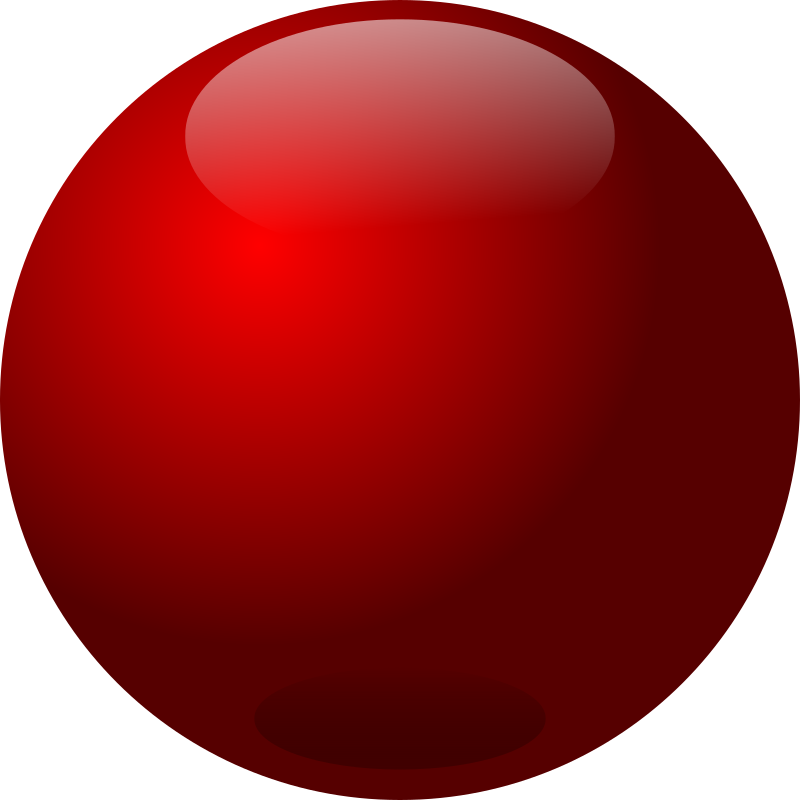 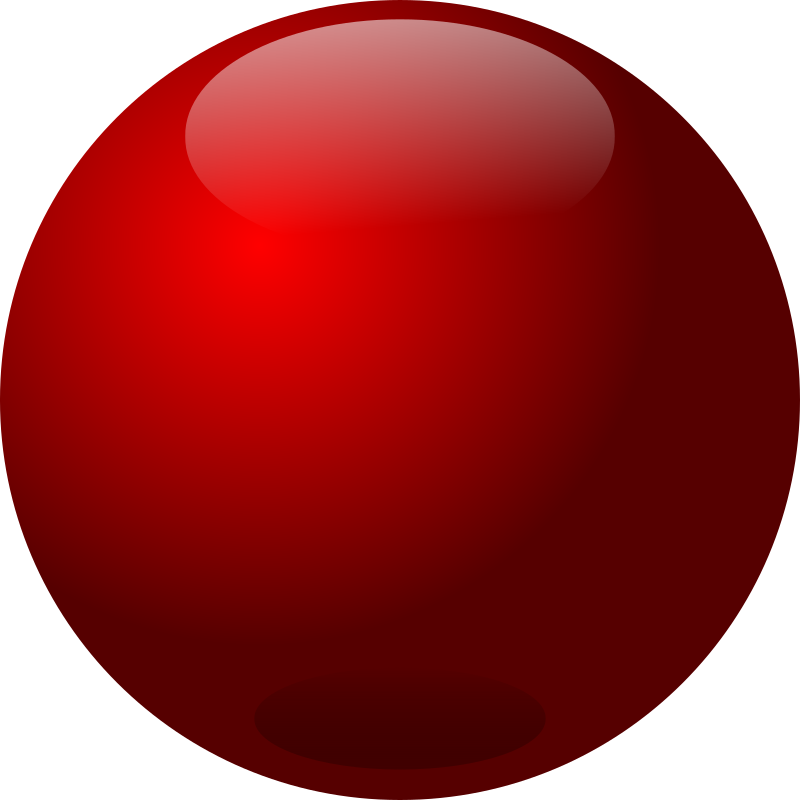 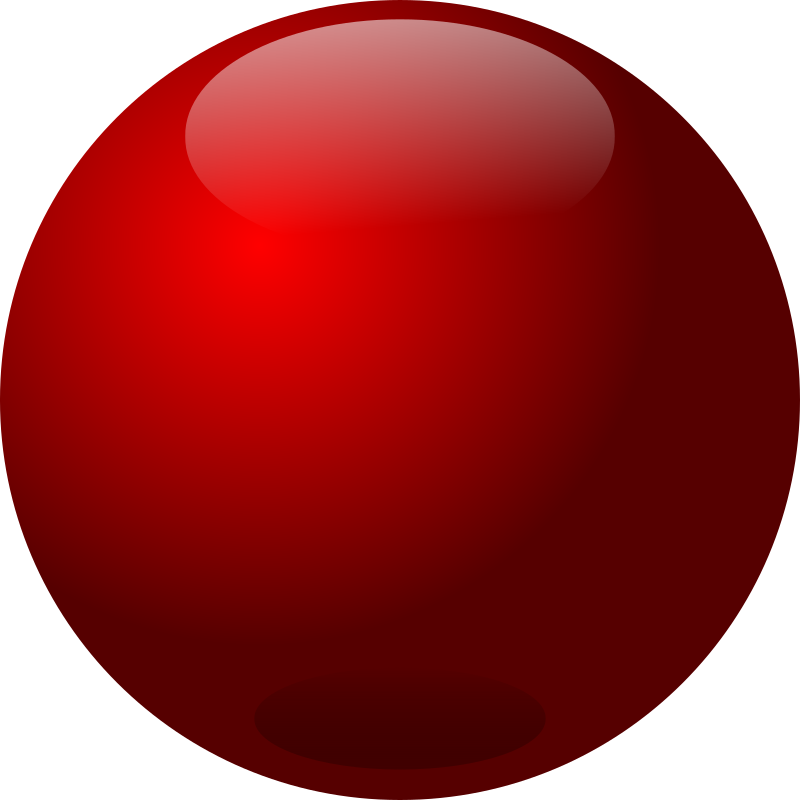 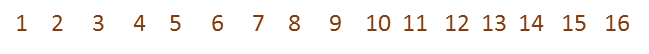 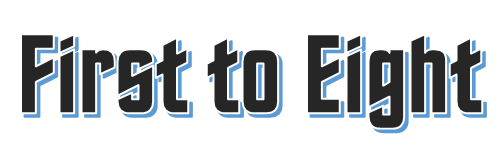 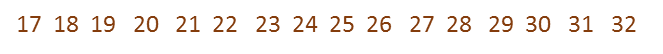 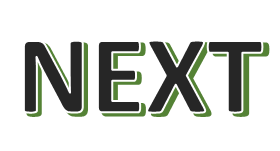 Get your colour:
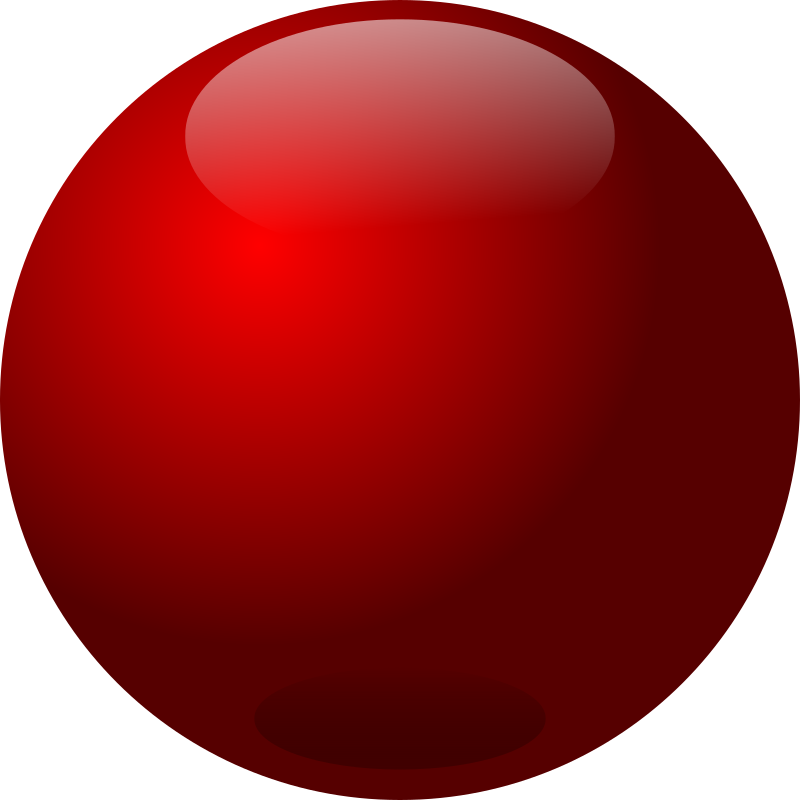 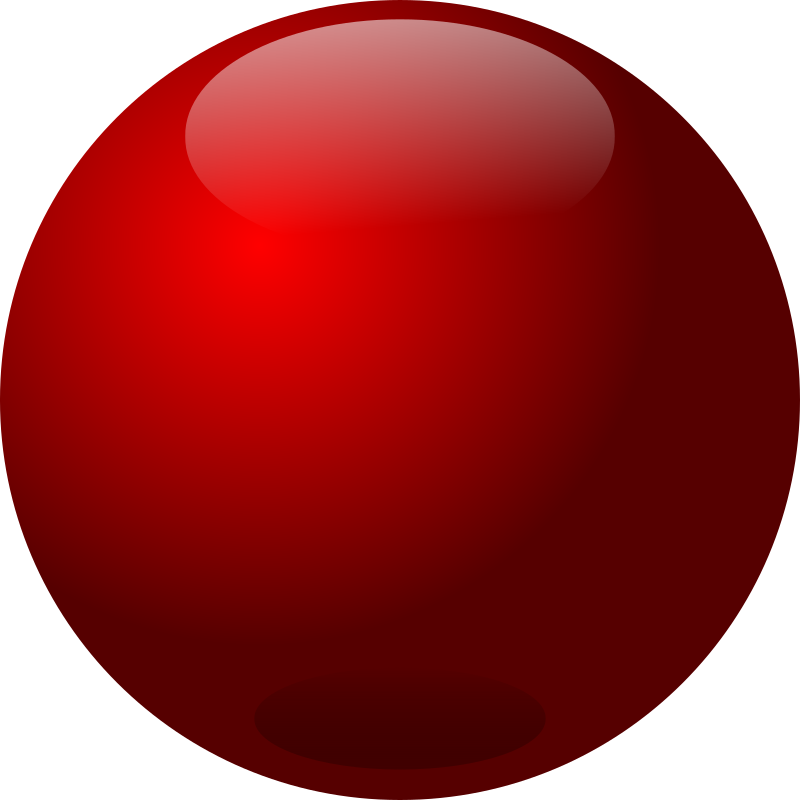 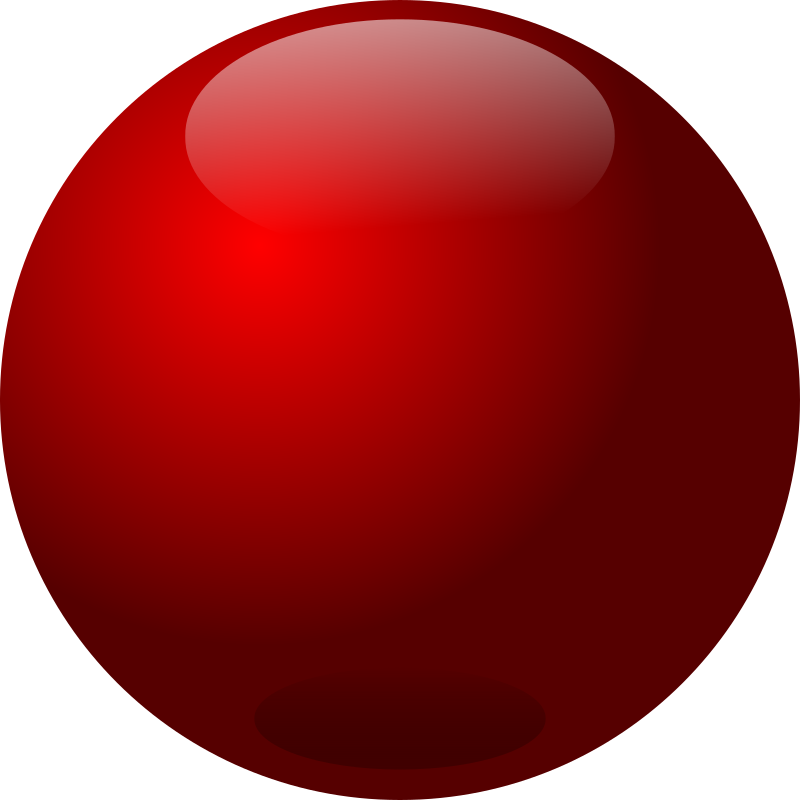 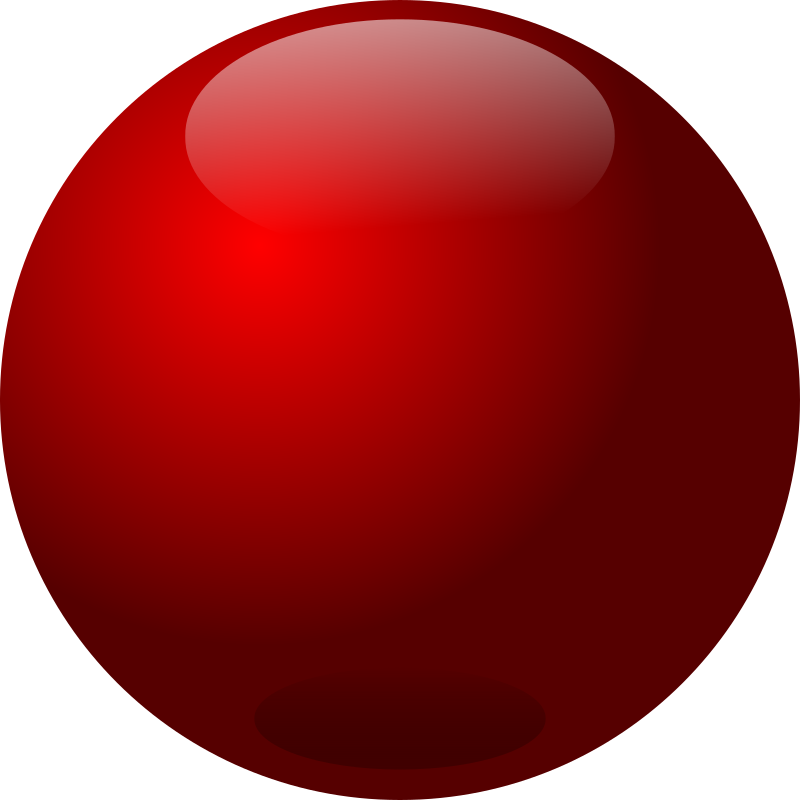 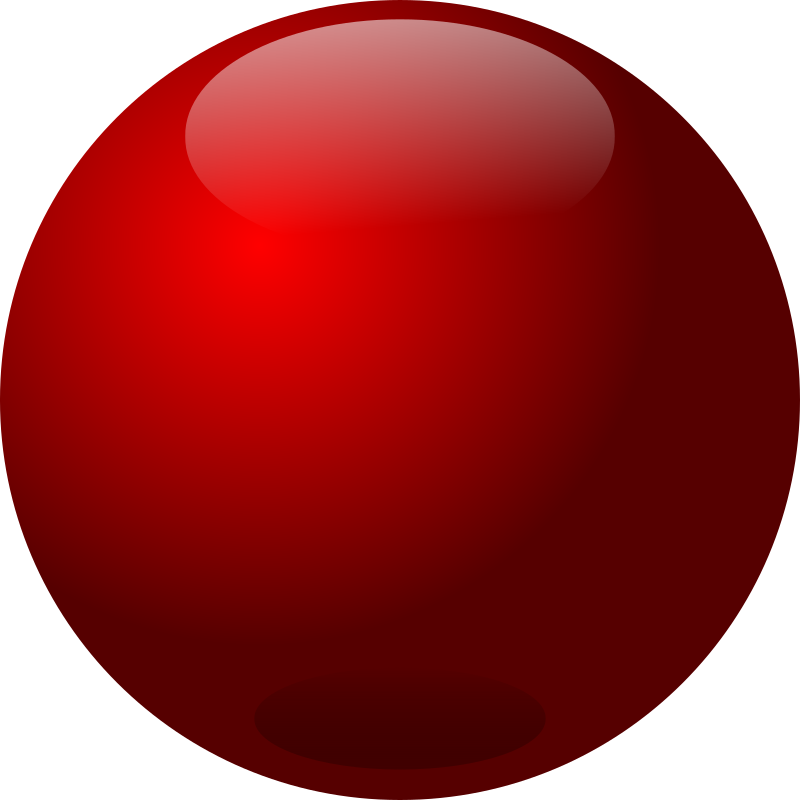 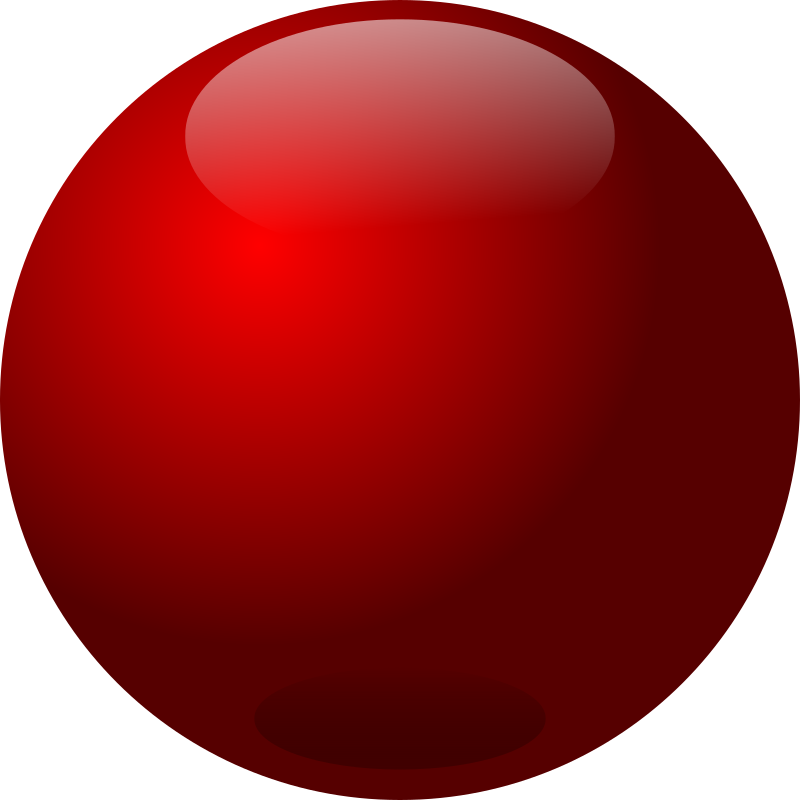 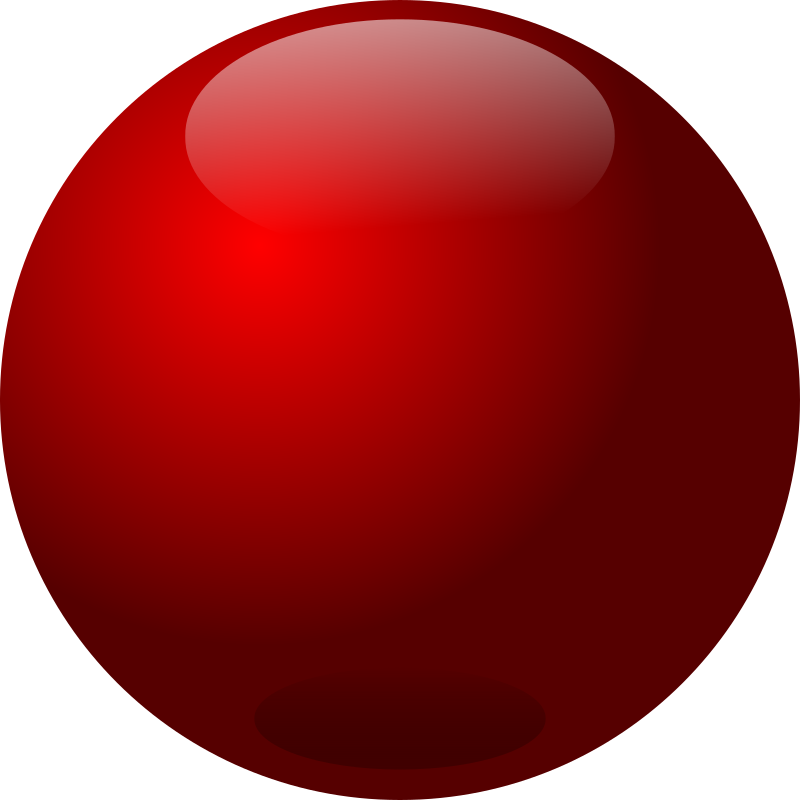 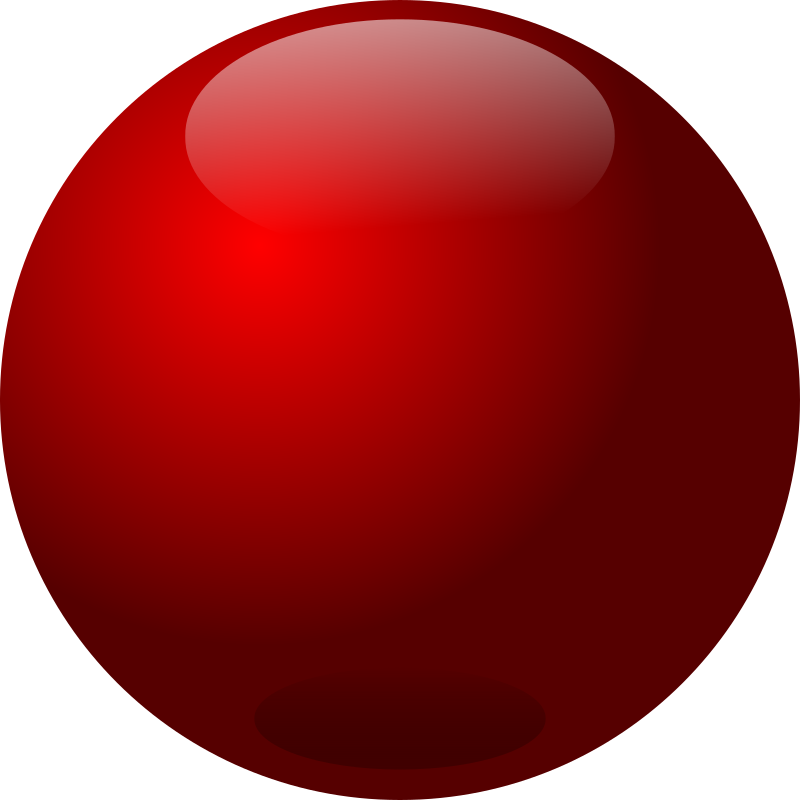 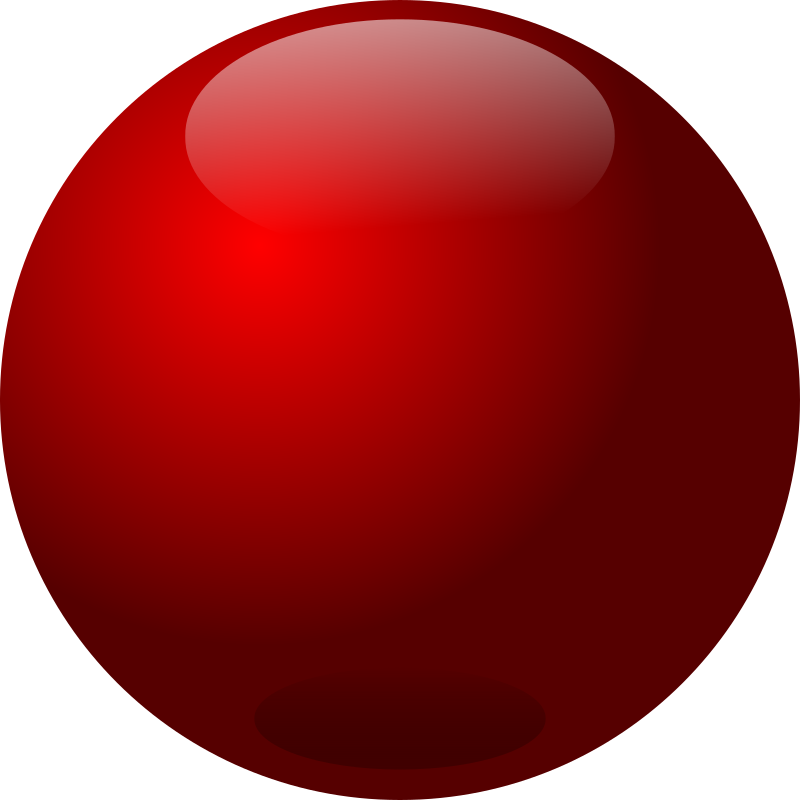 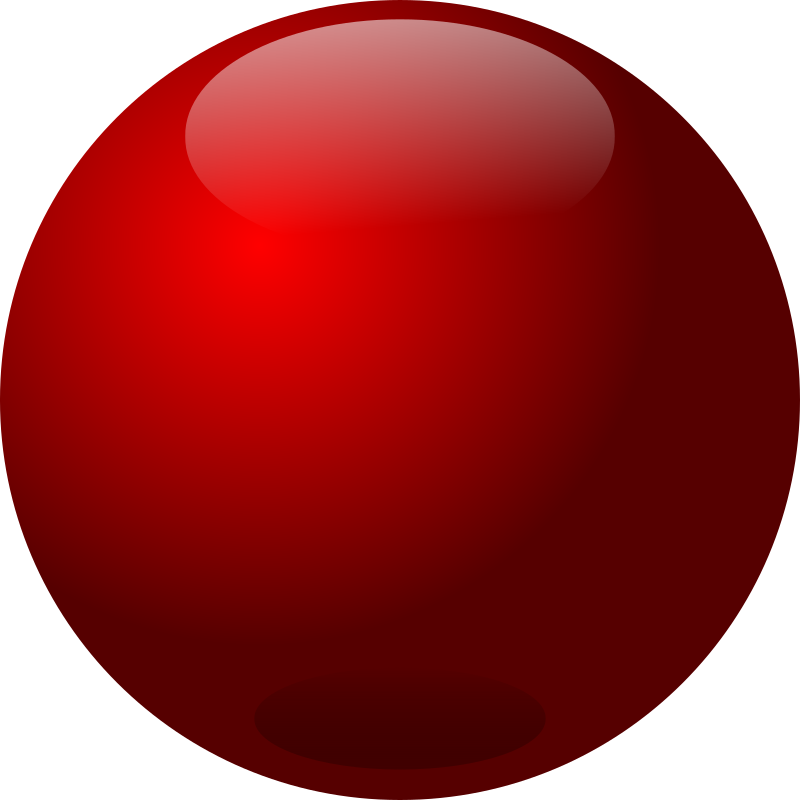 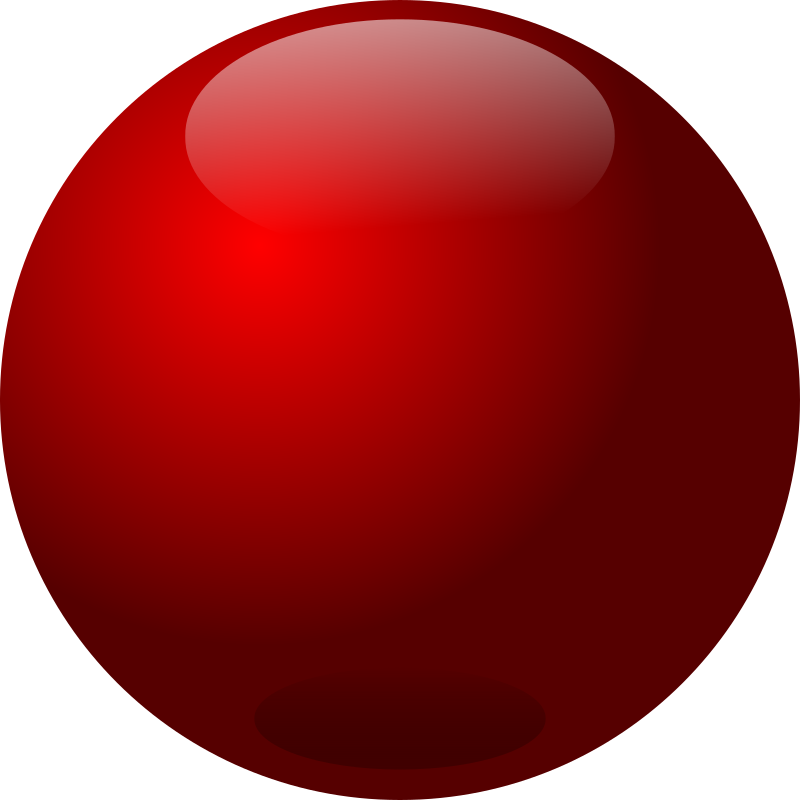 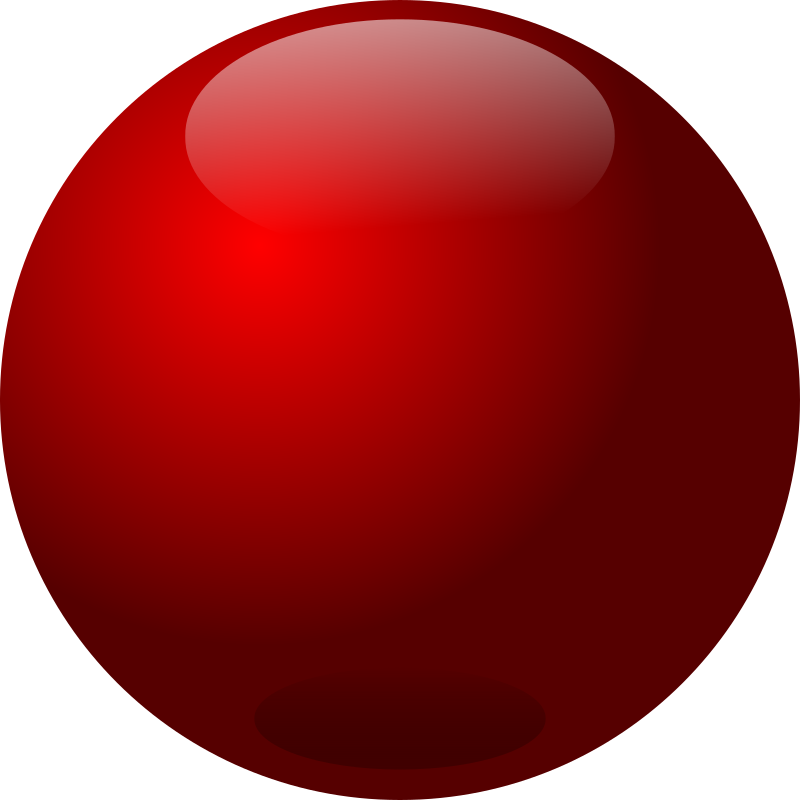 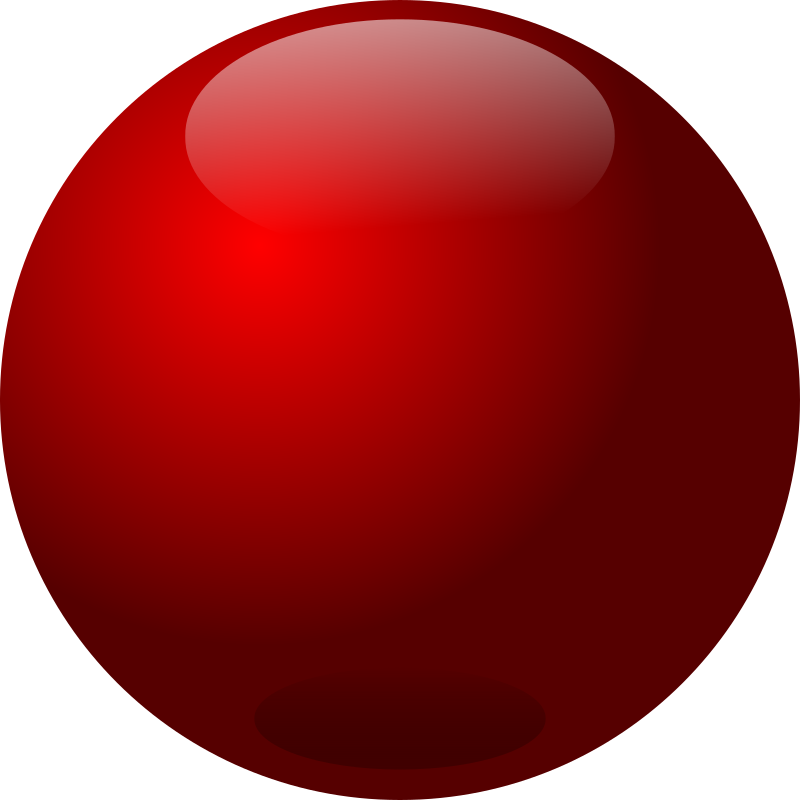 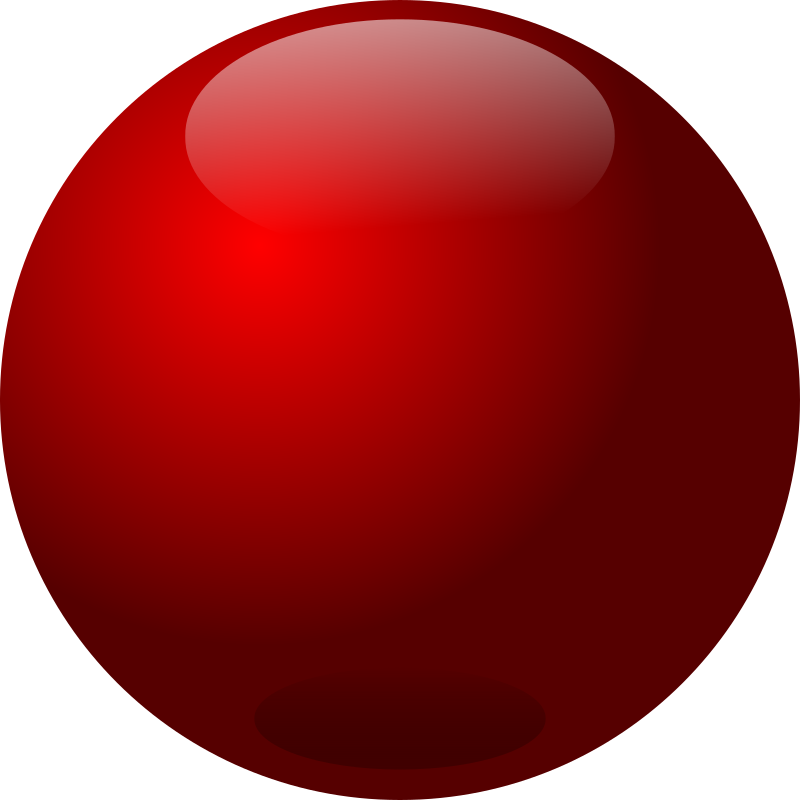 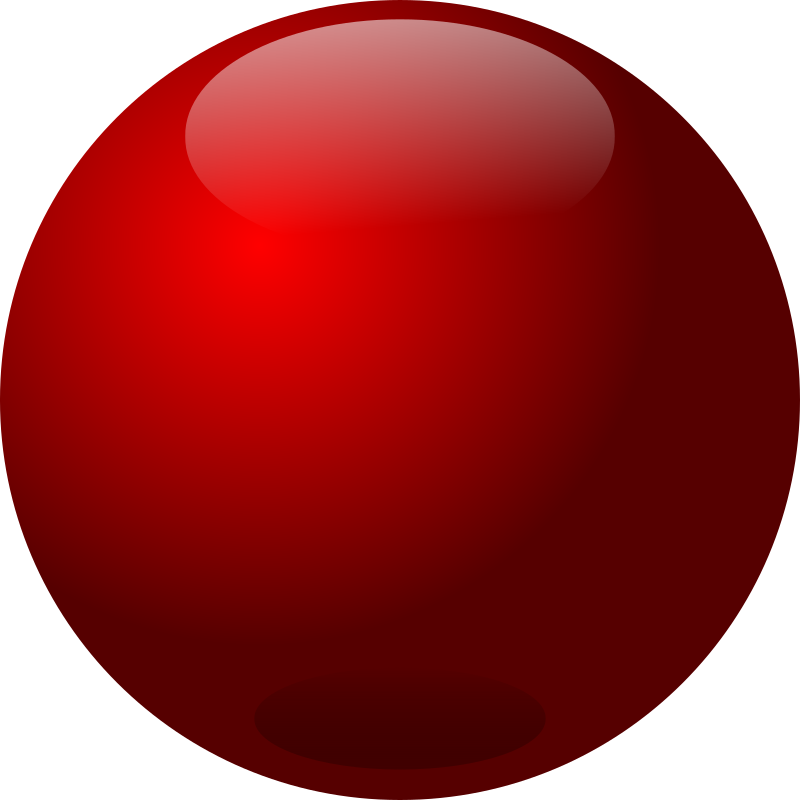 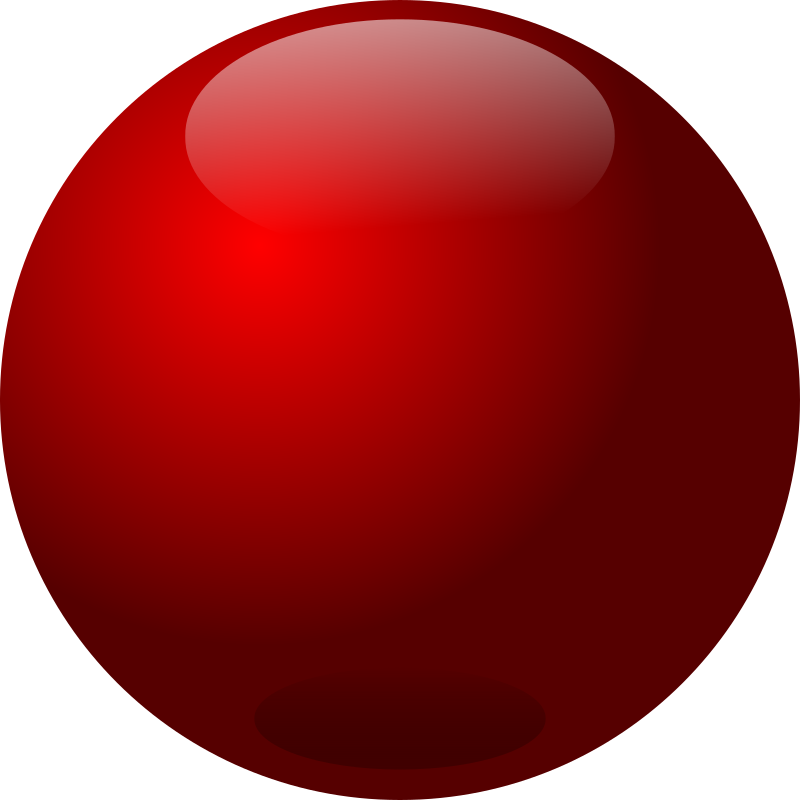 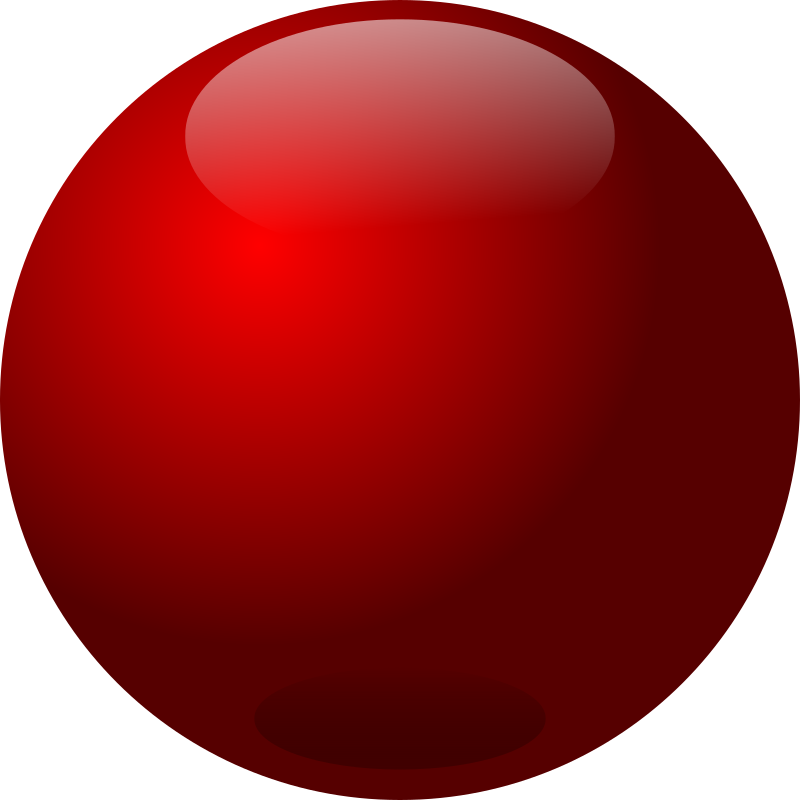 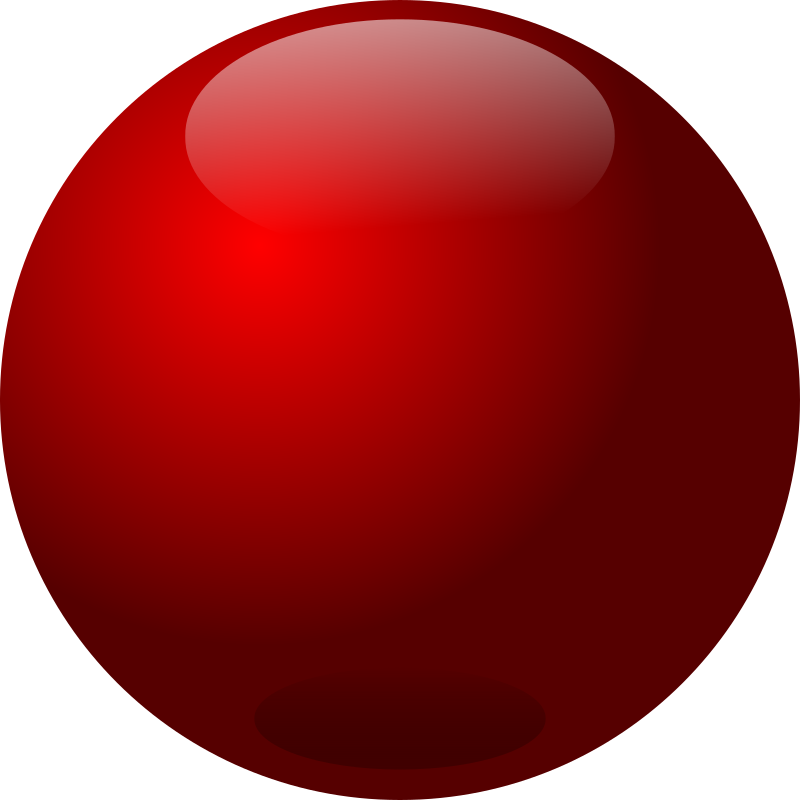 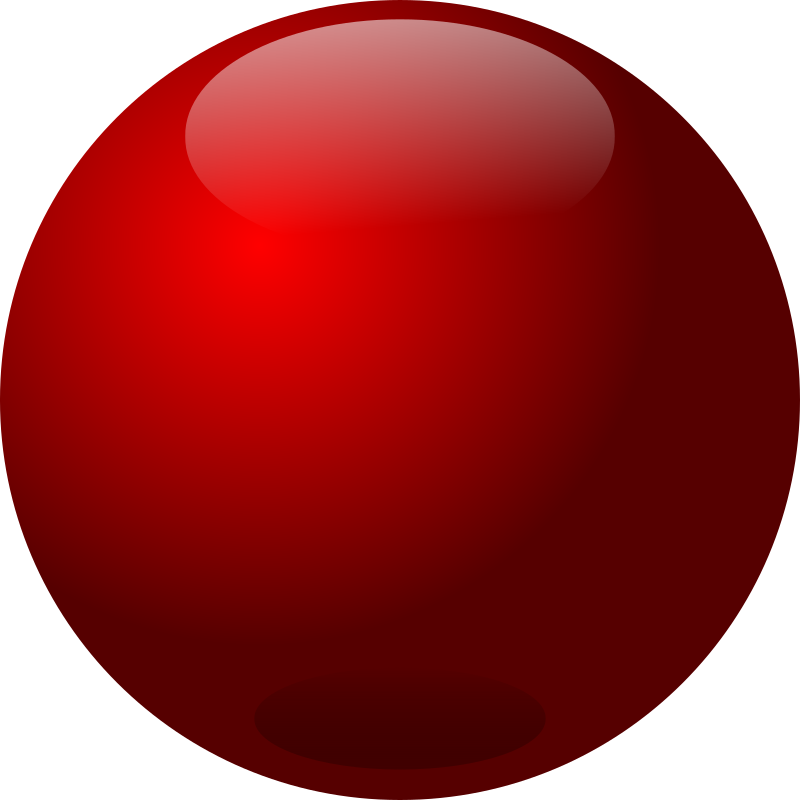 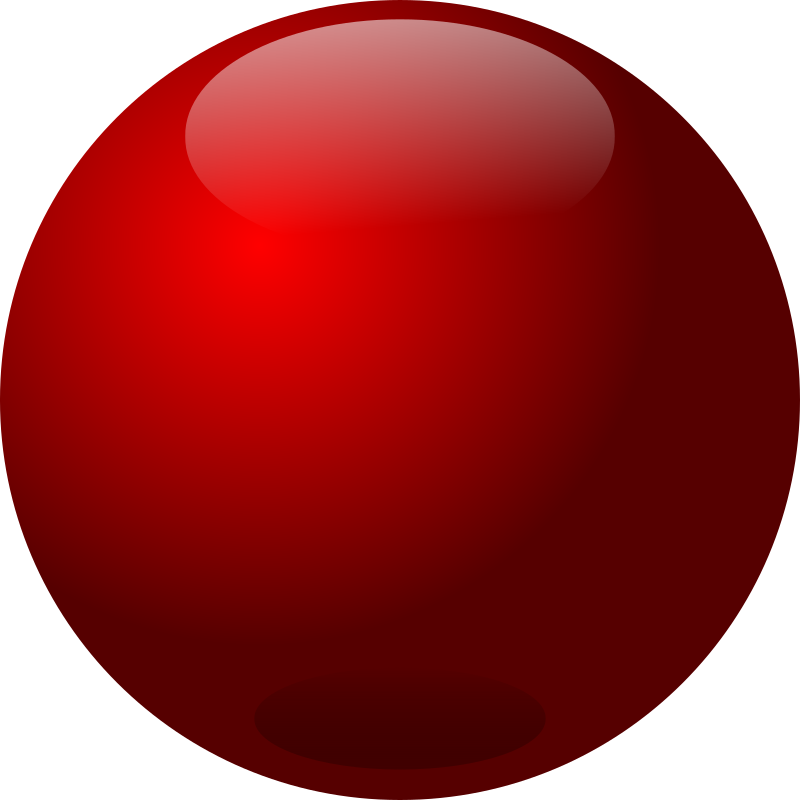 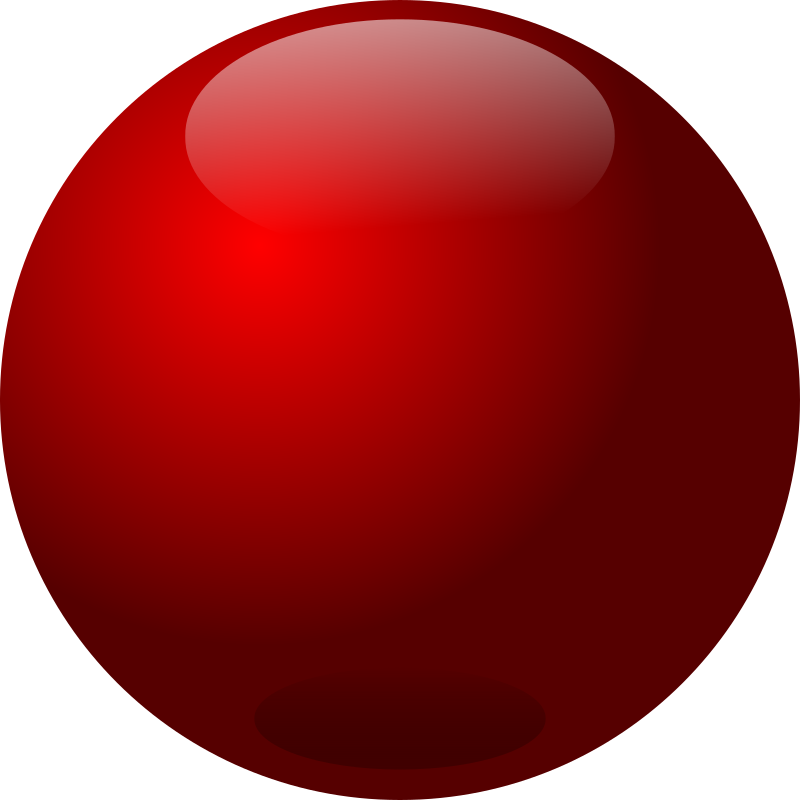 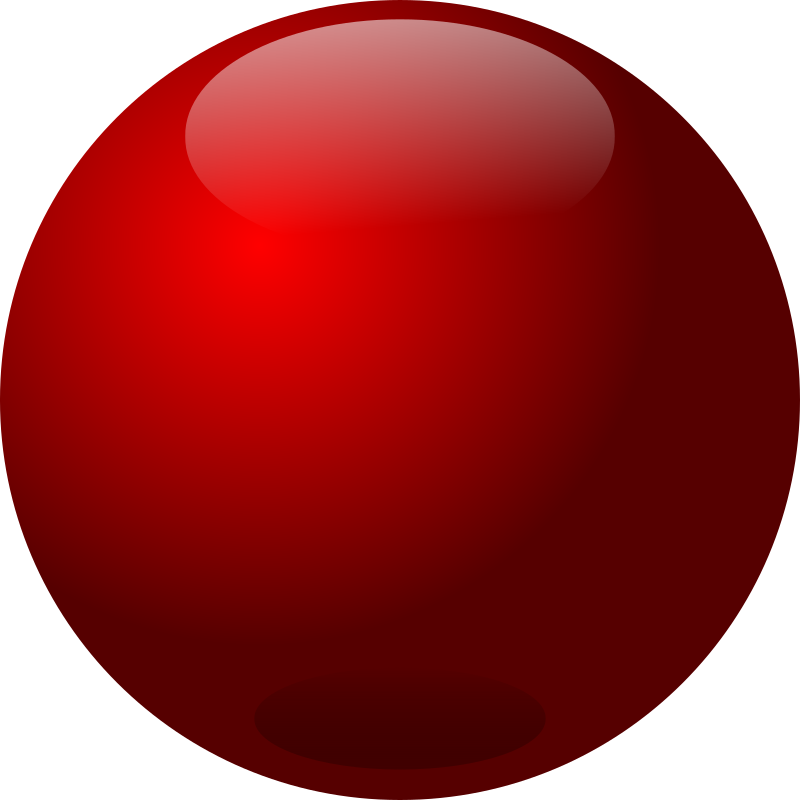 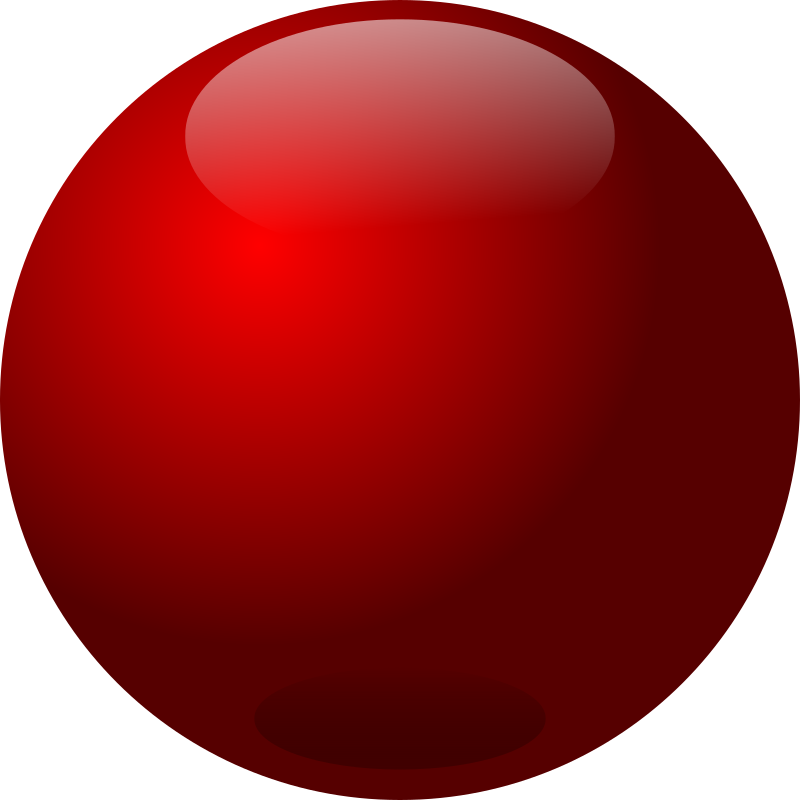 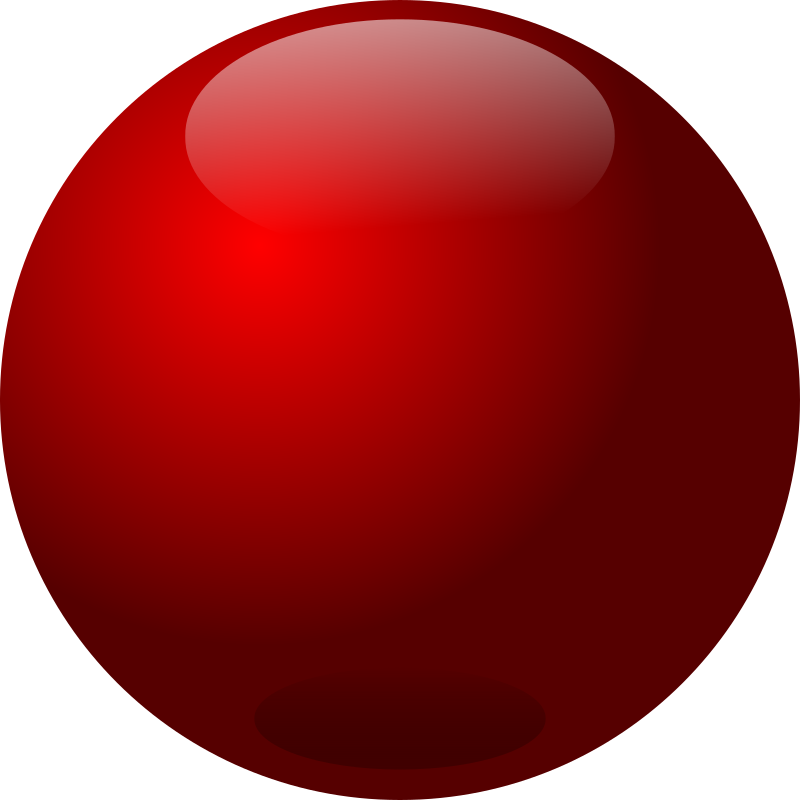 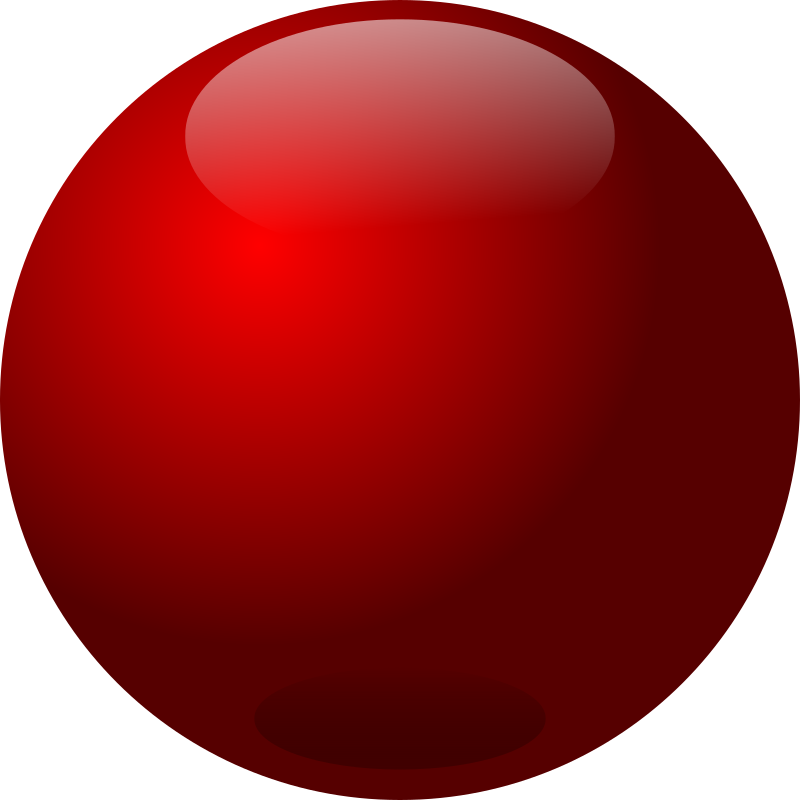 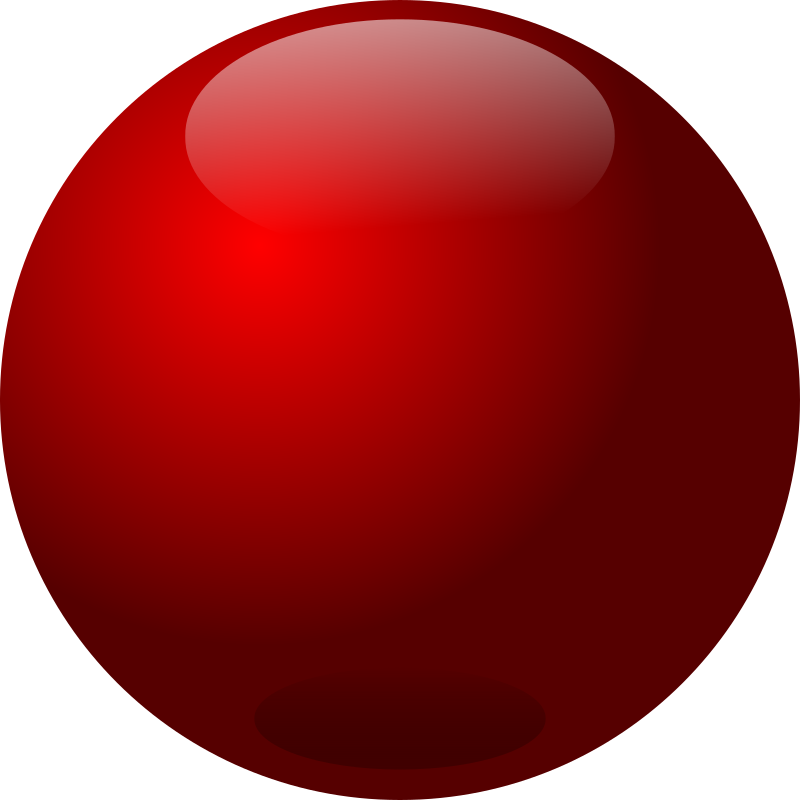 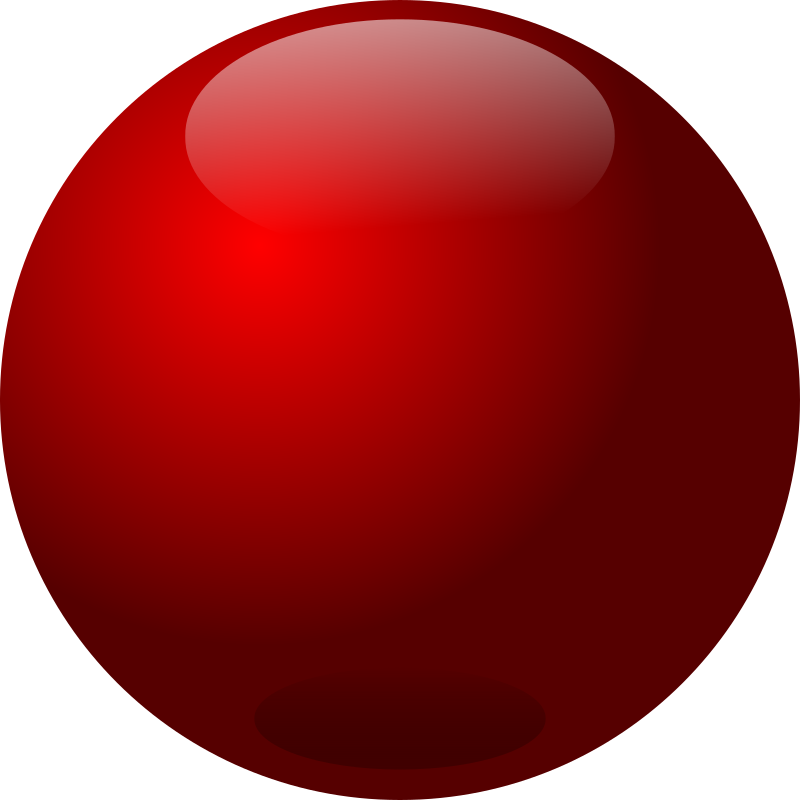 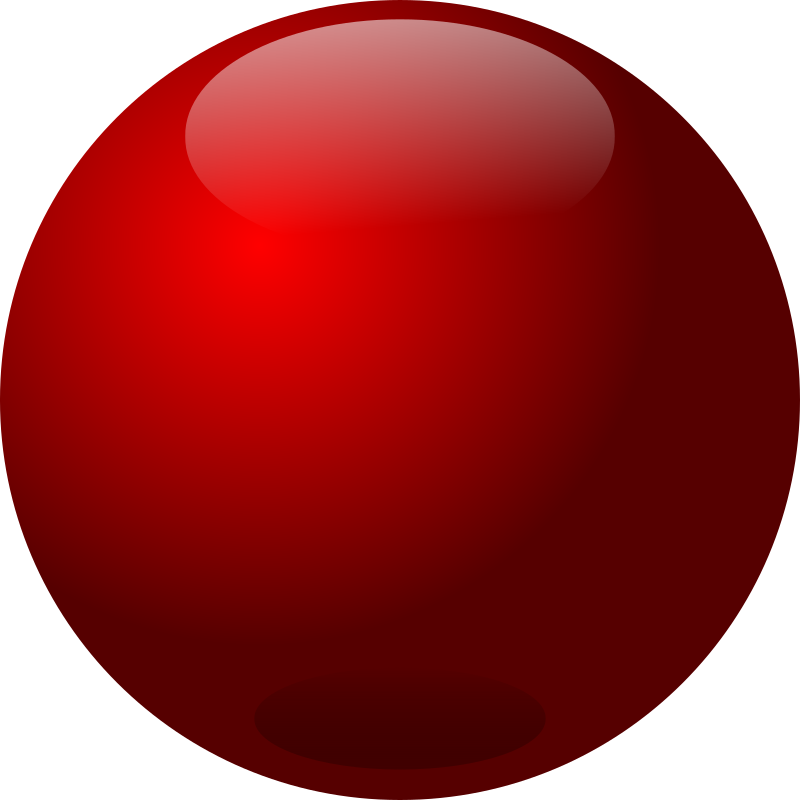 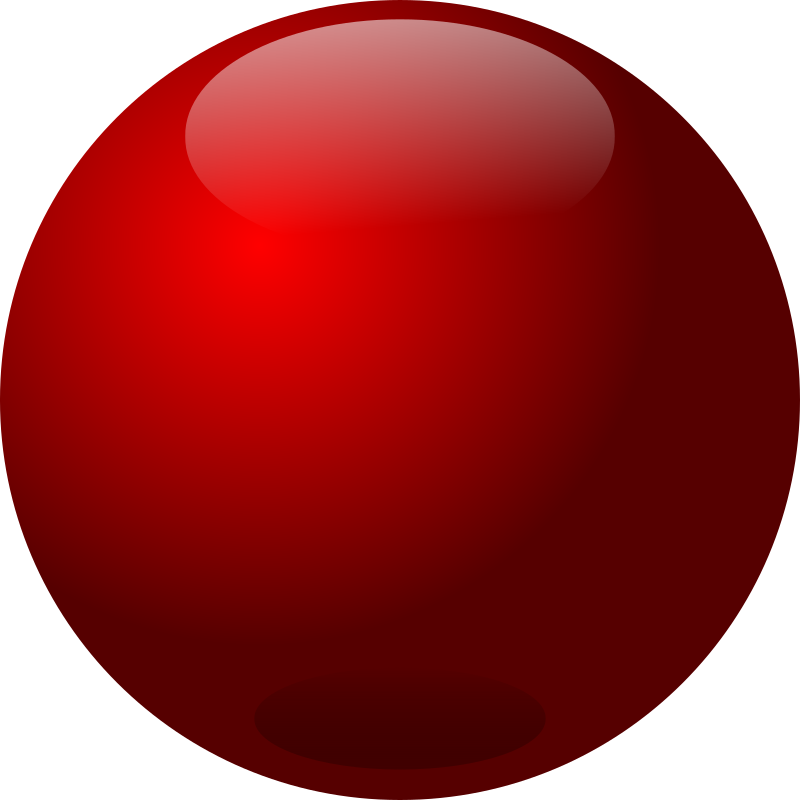 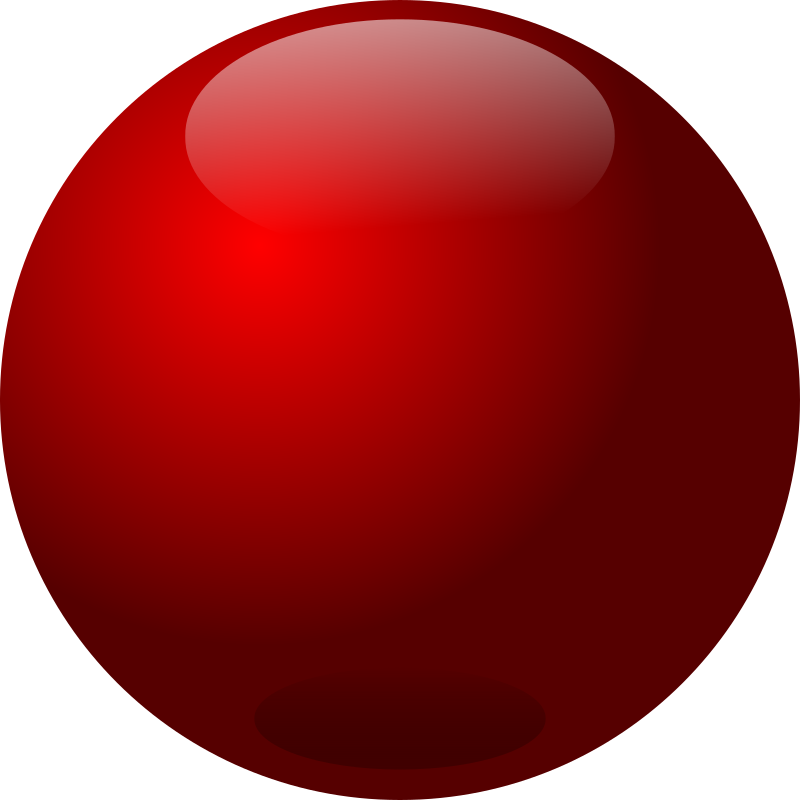 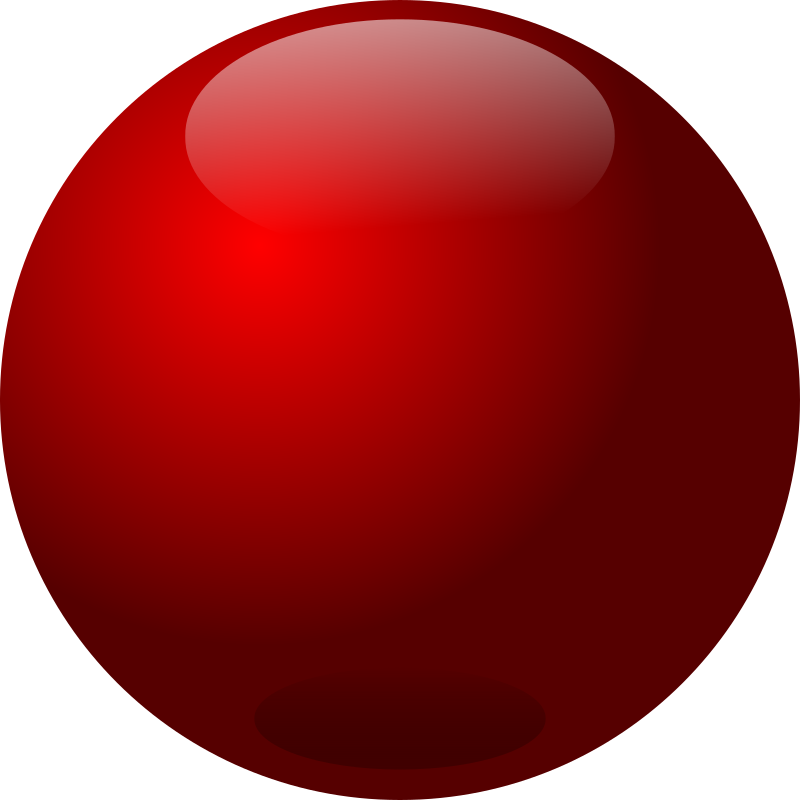 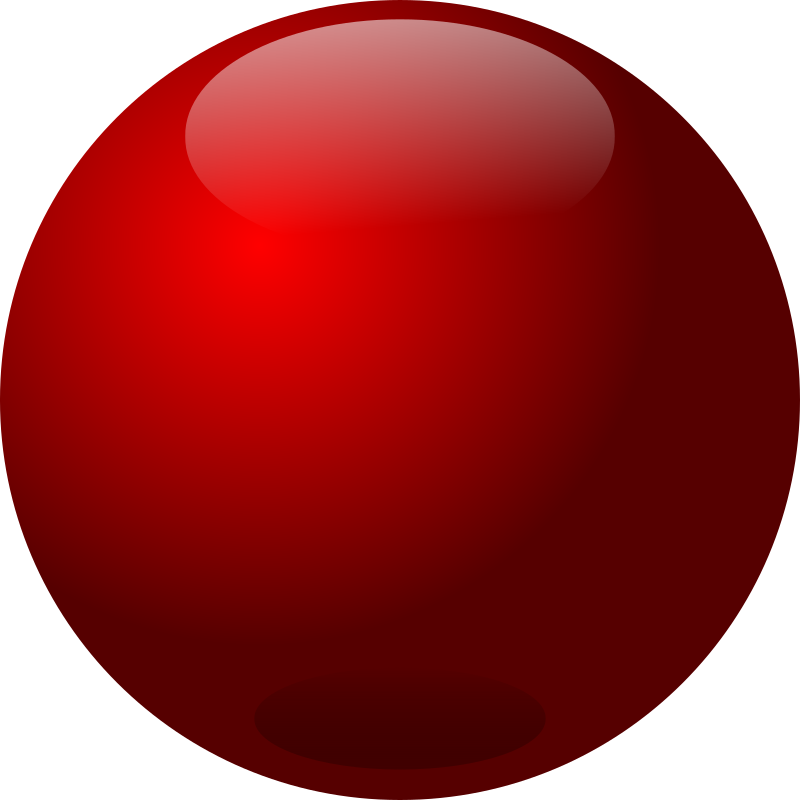 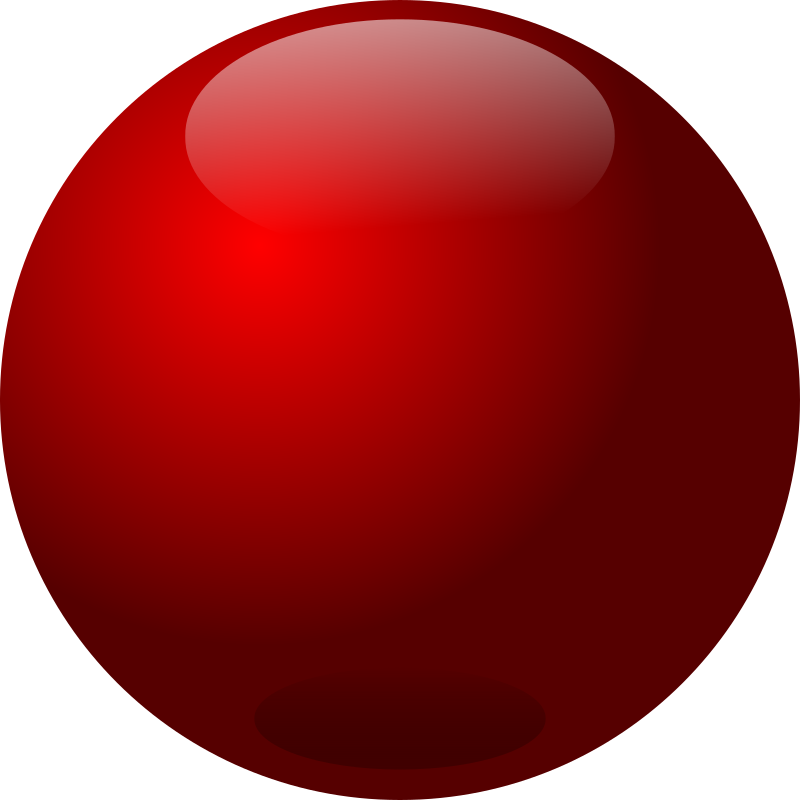 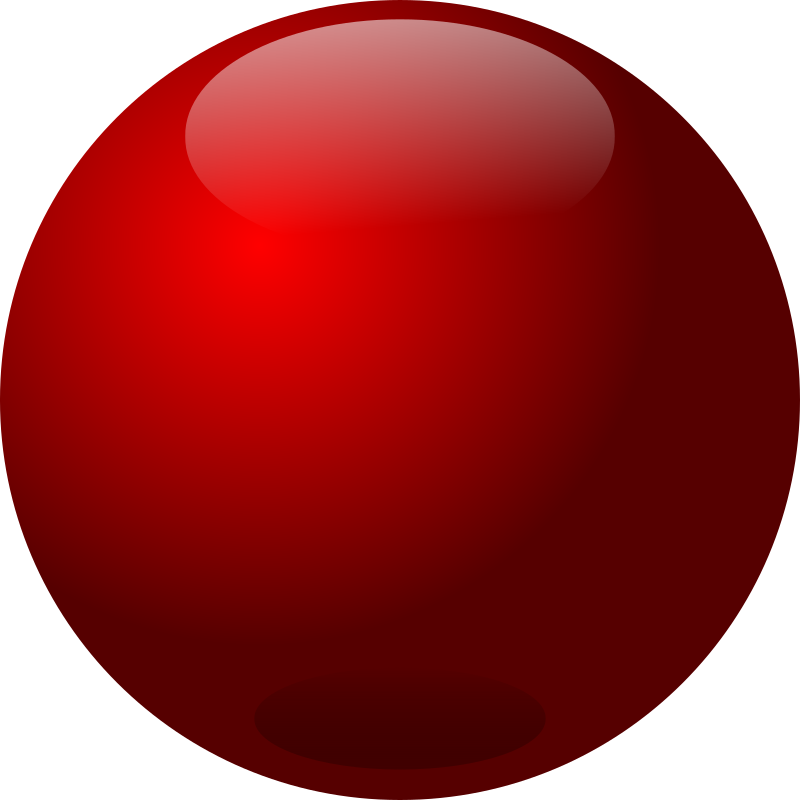 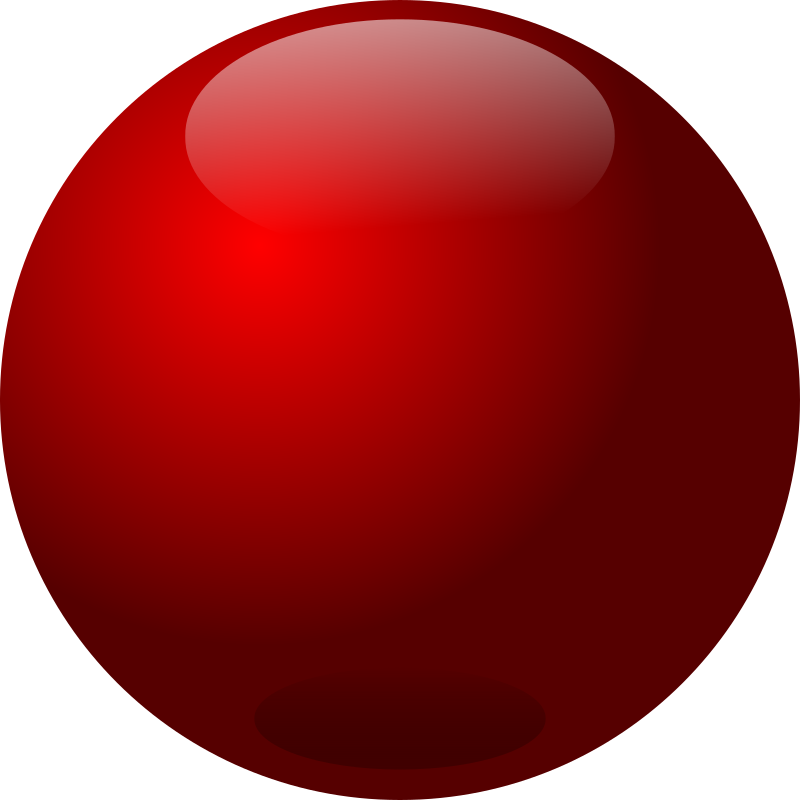 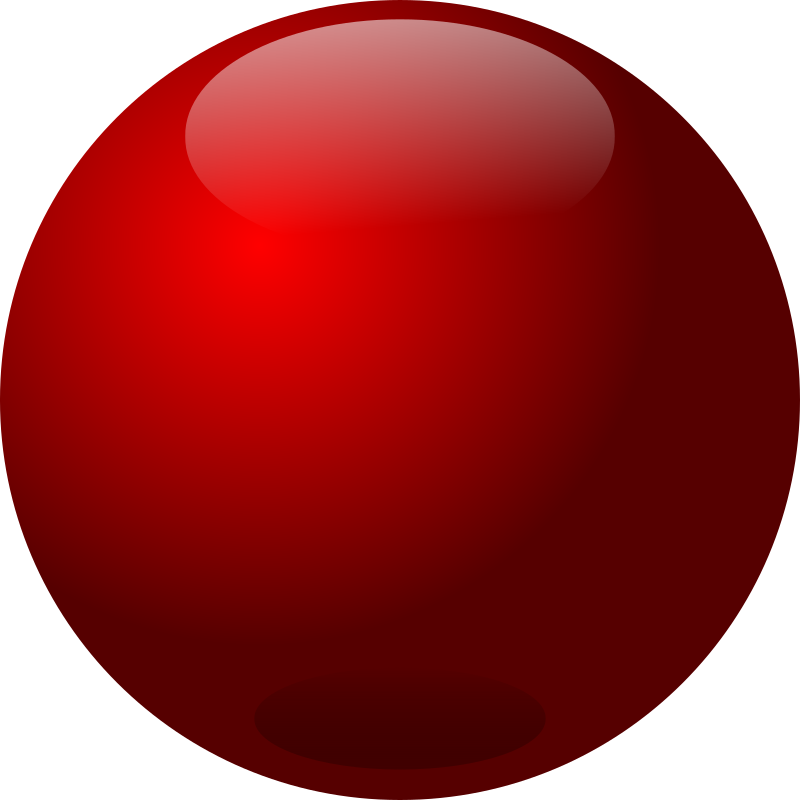 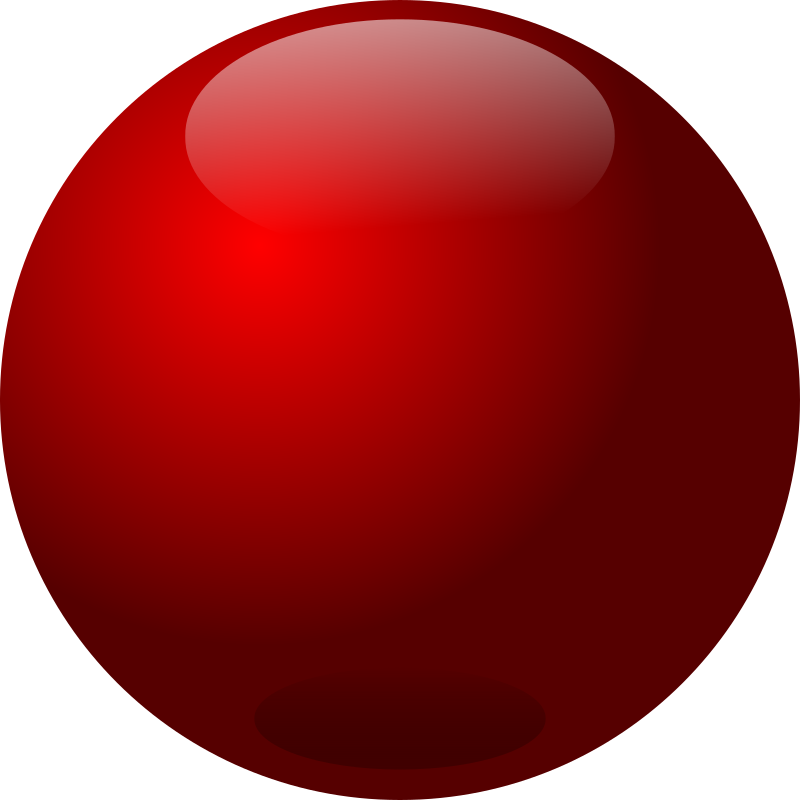 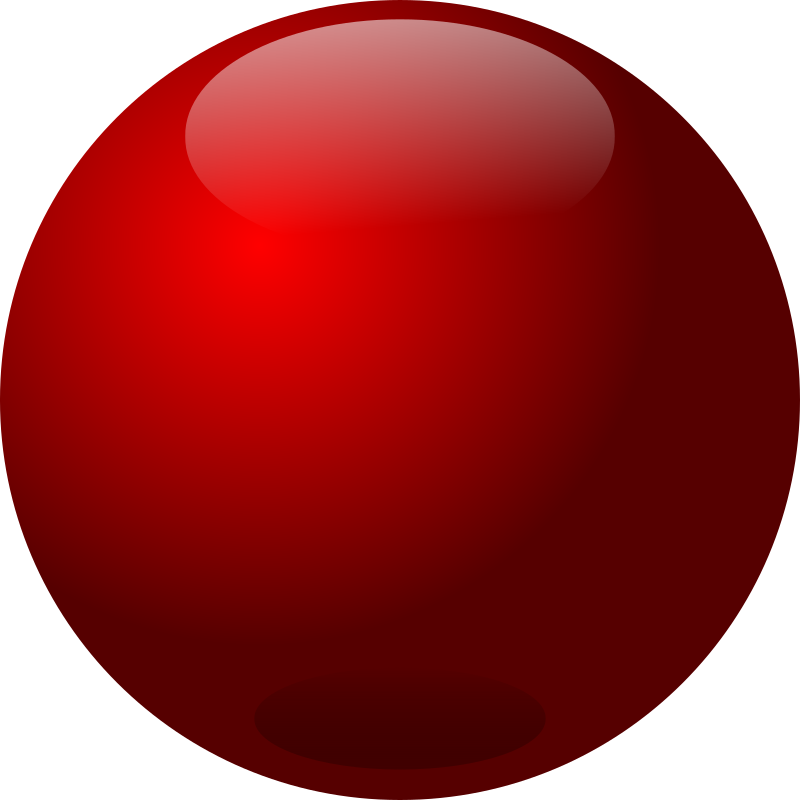 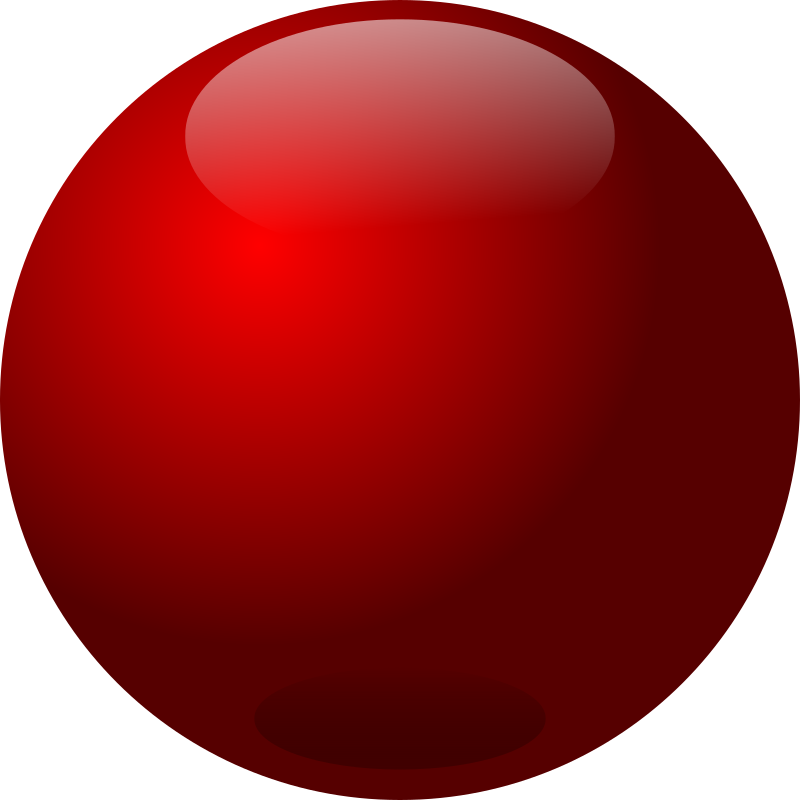 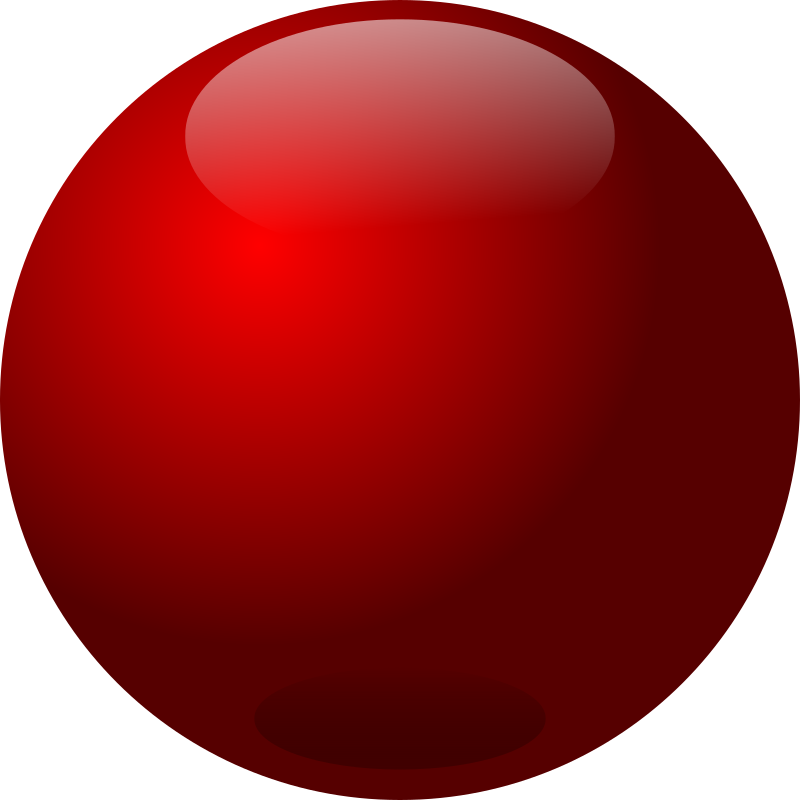 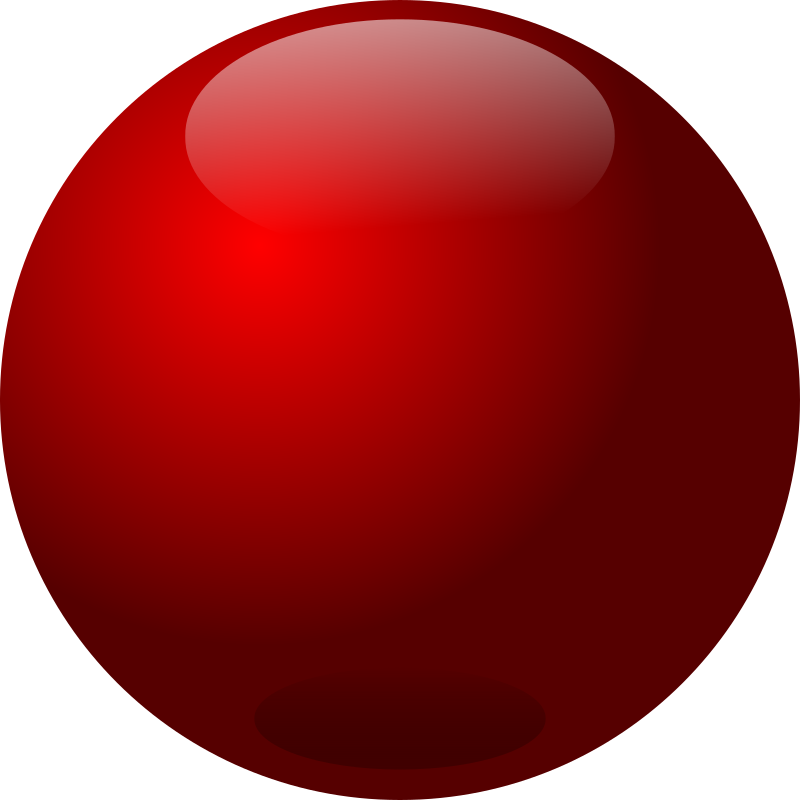 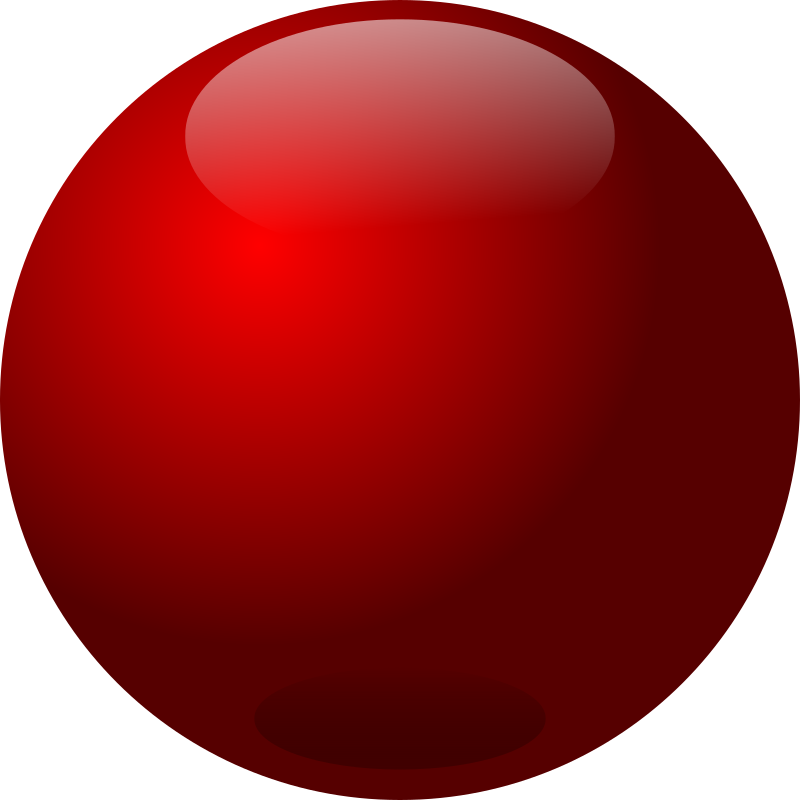 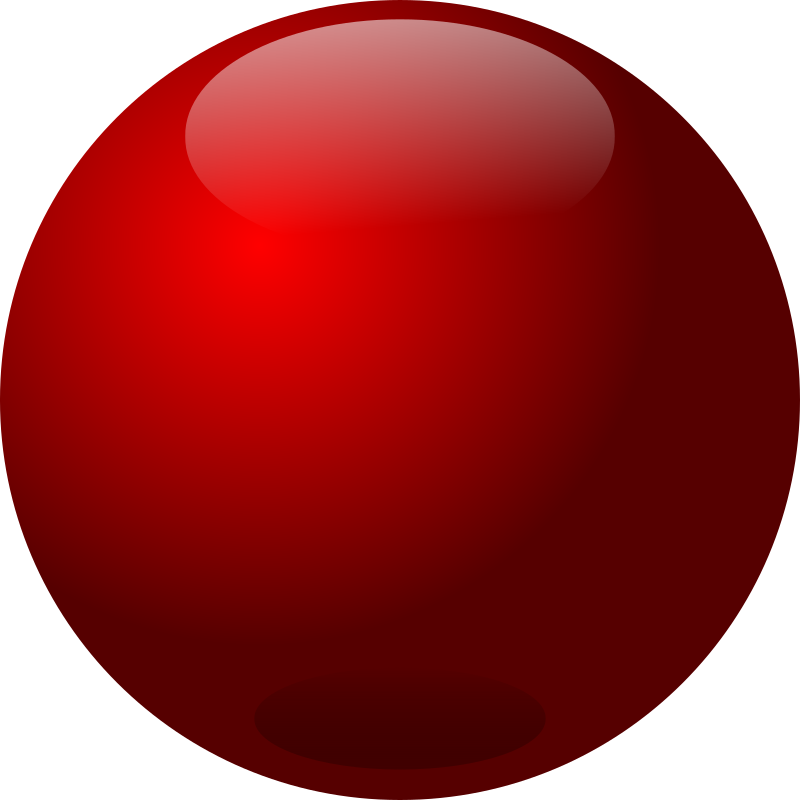 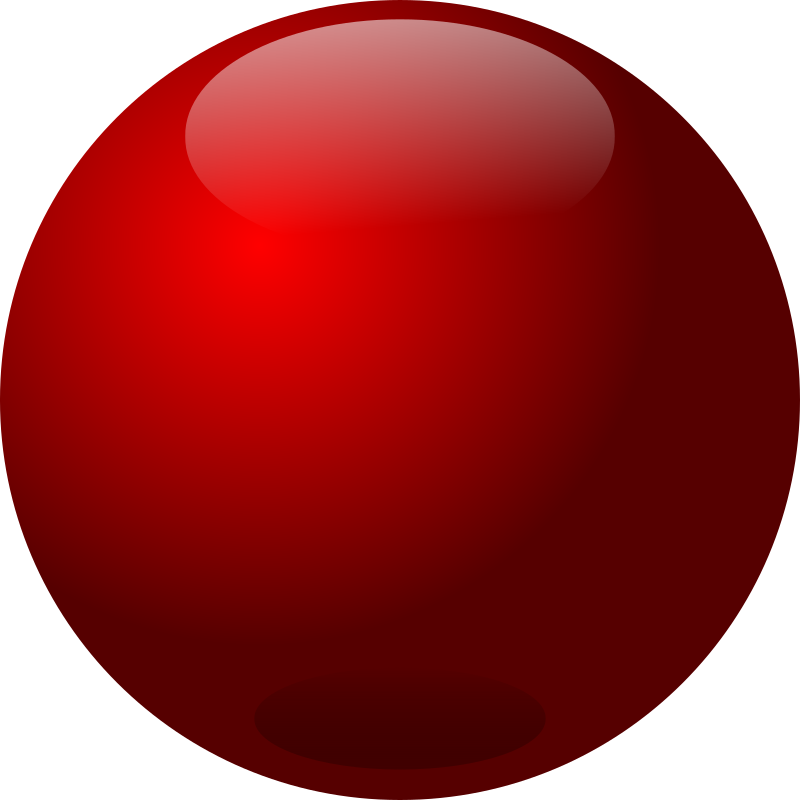 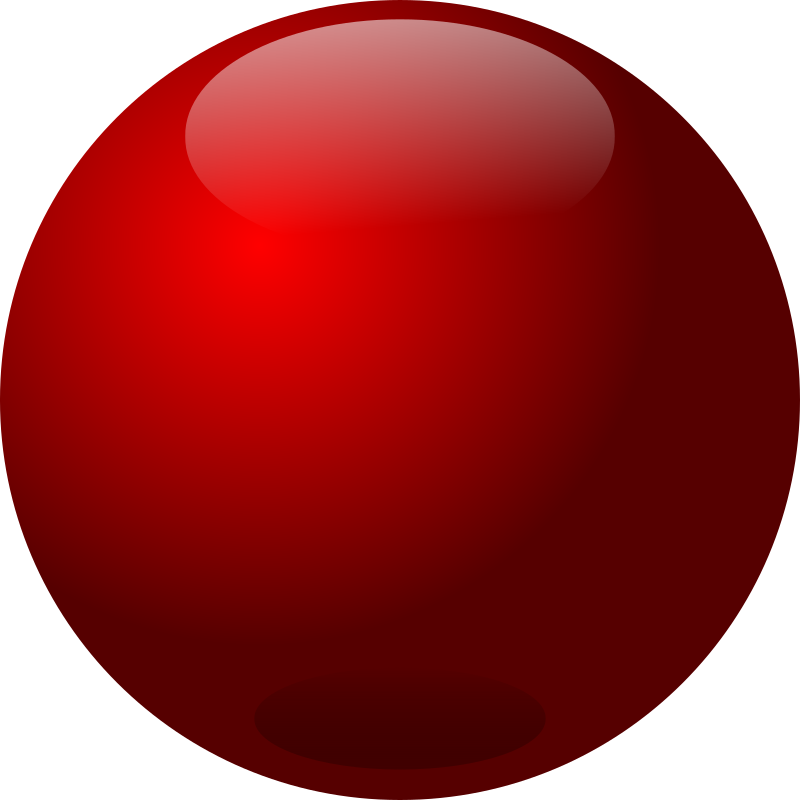 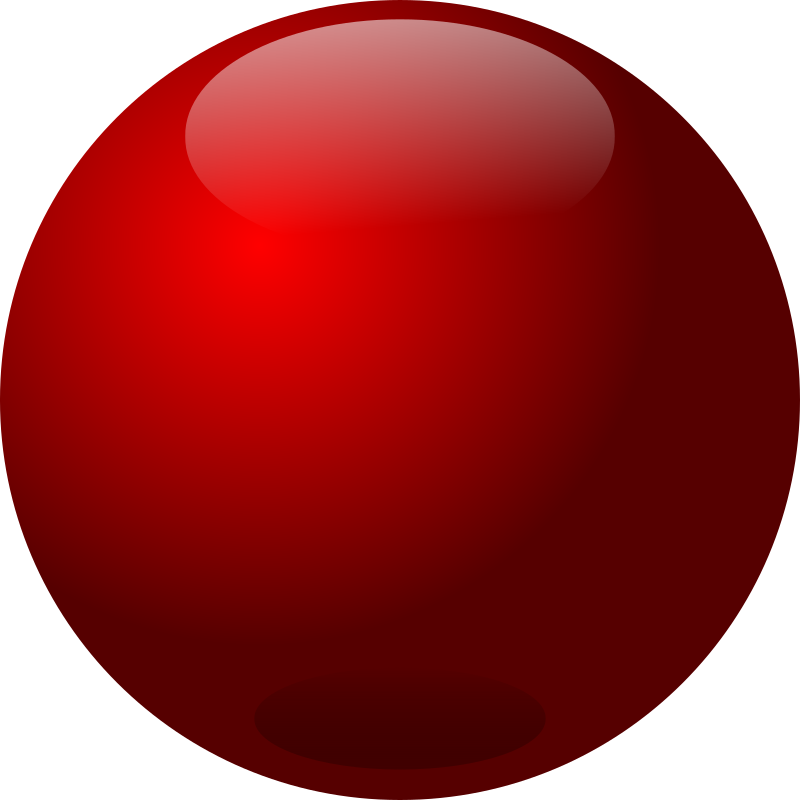 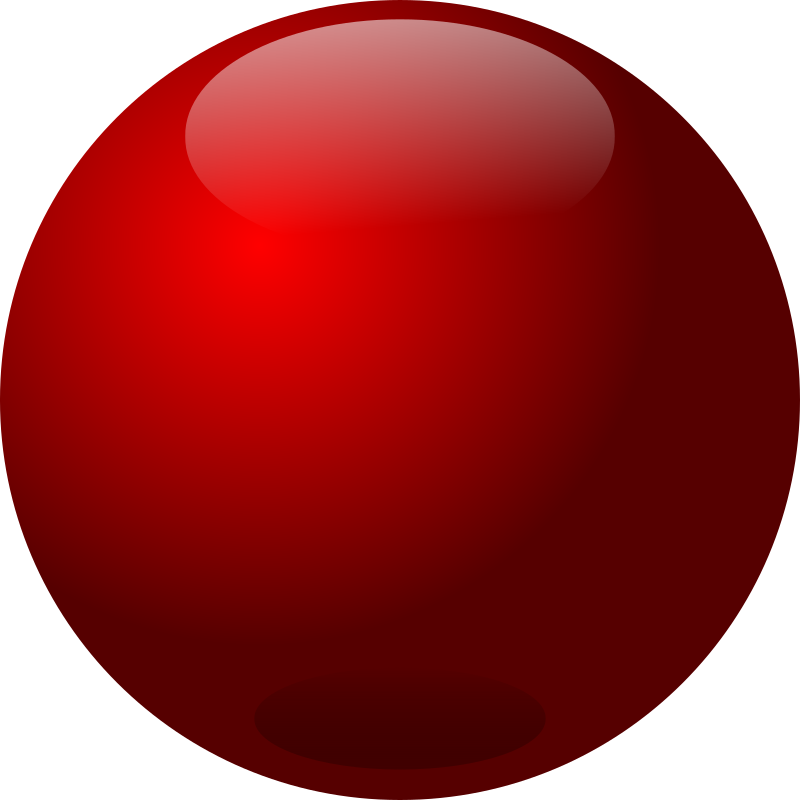 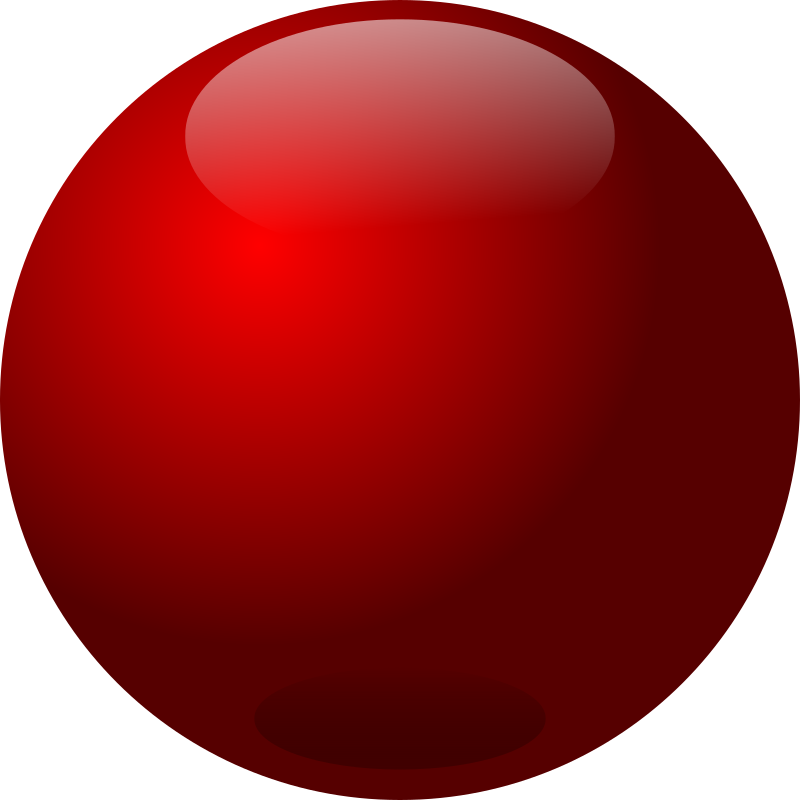 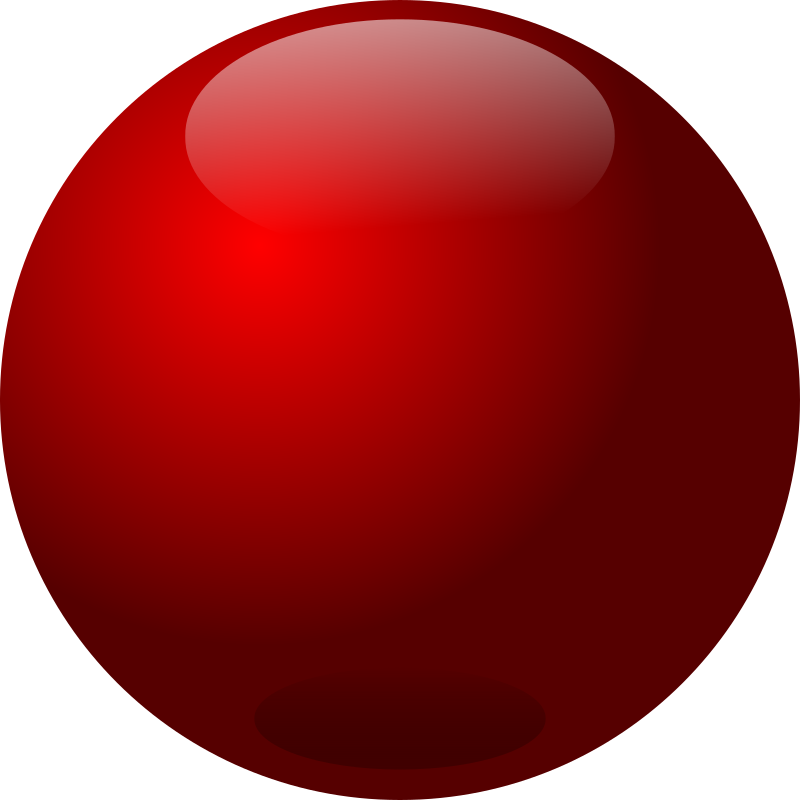 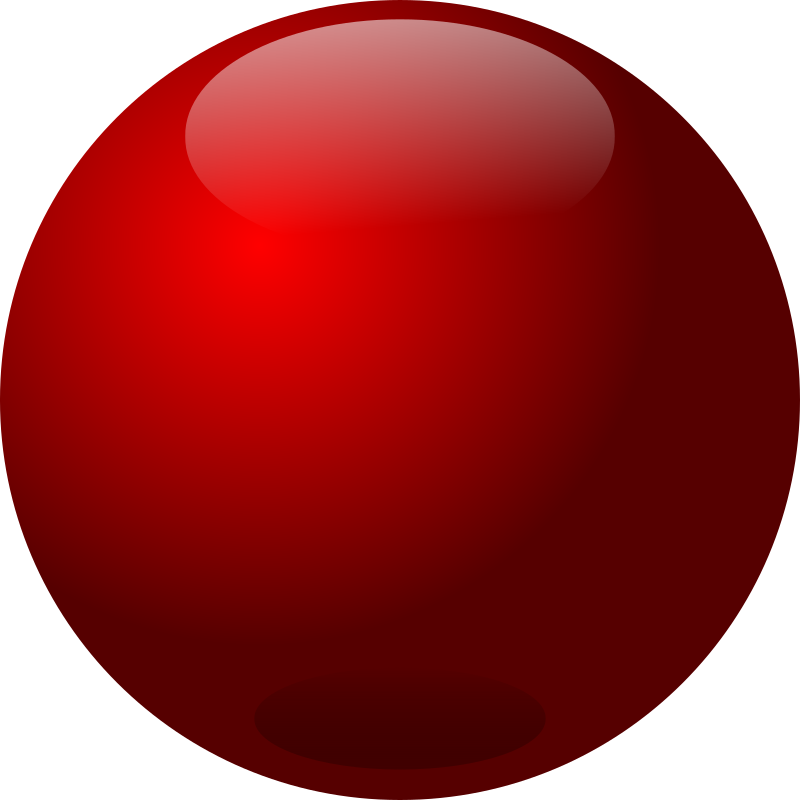 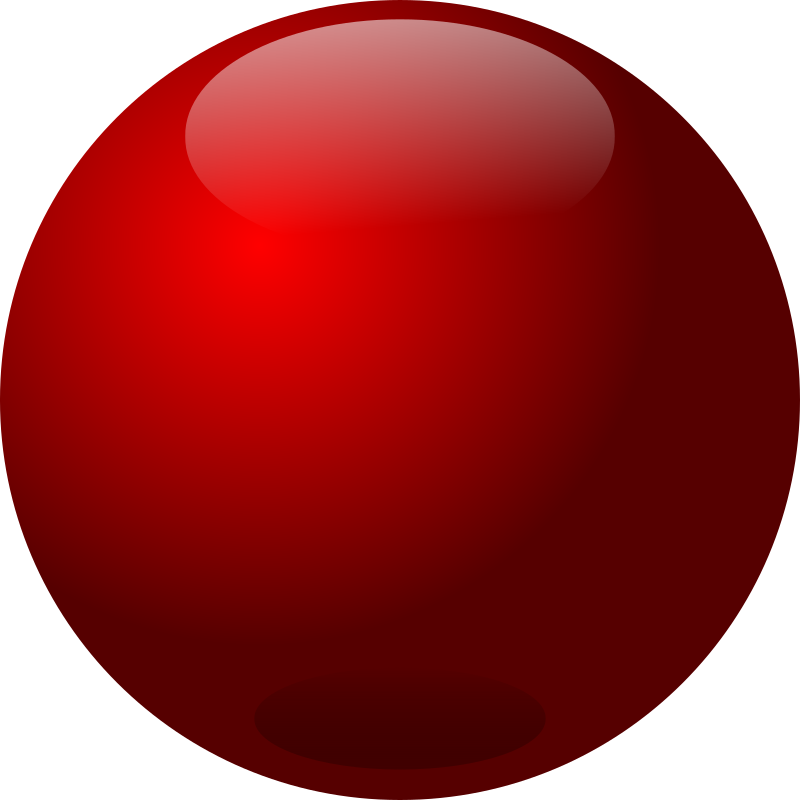 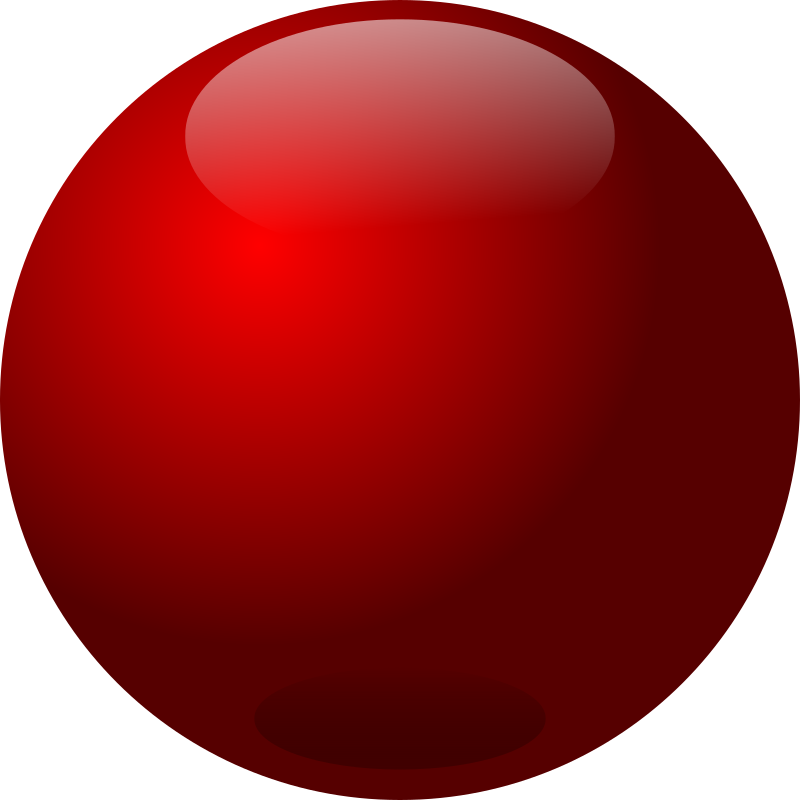 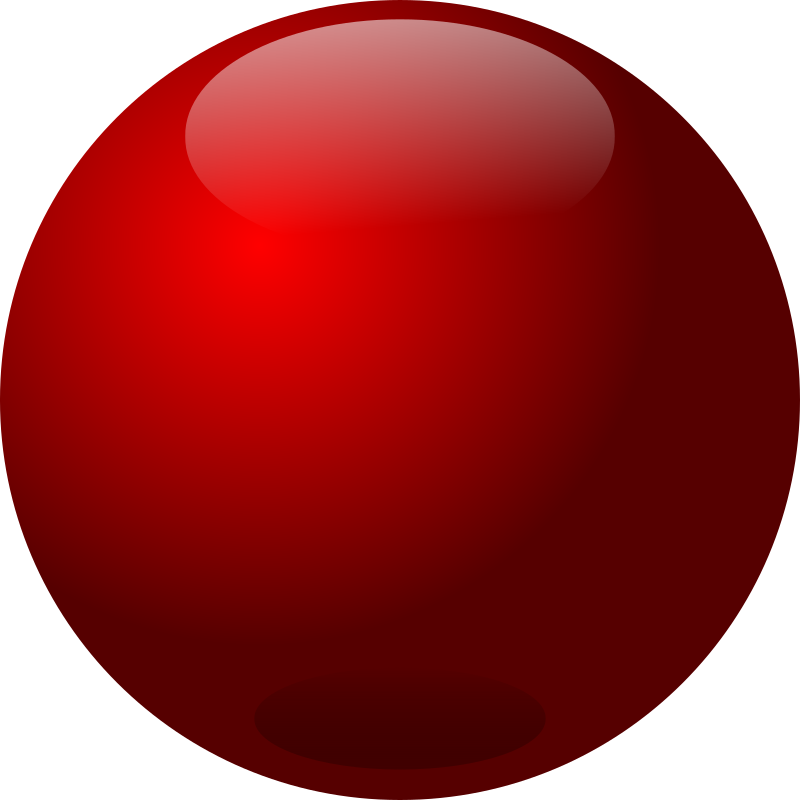 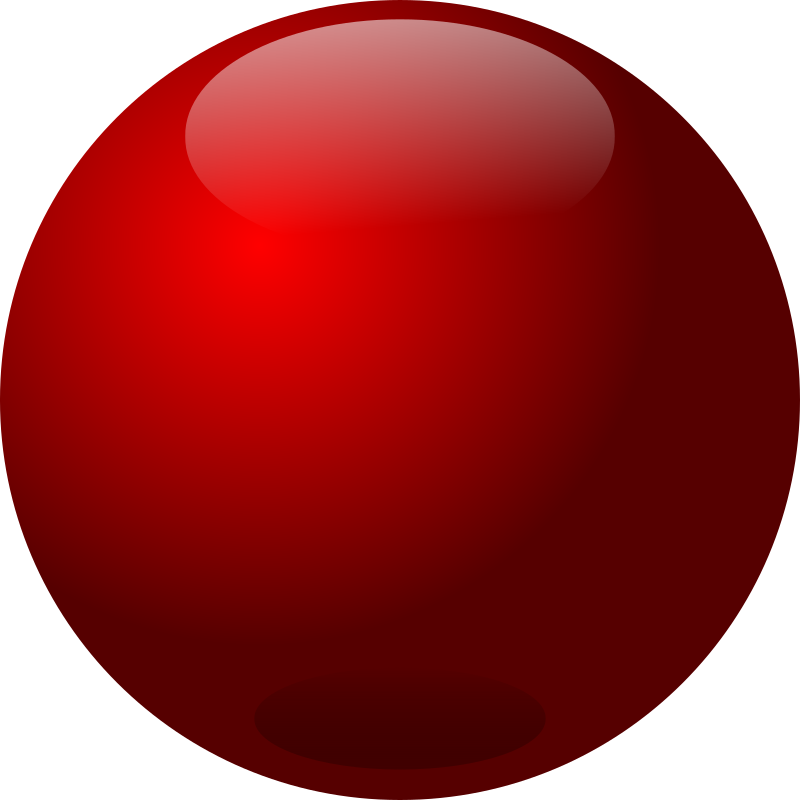 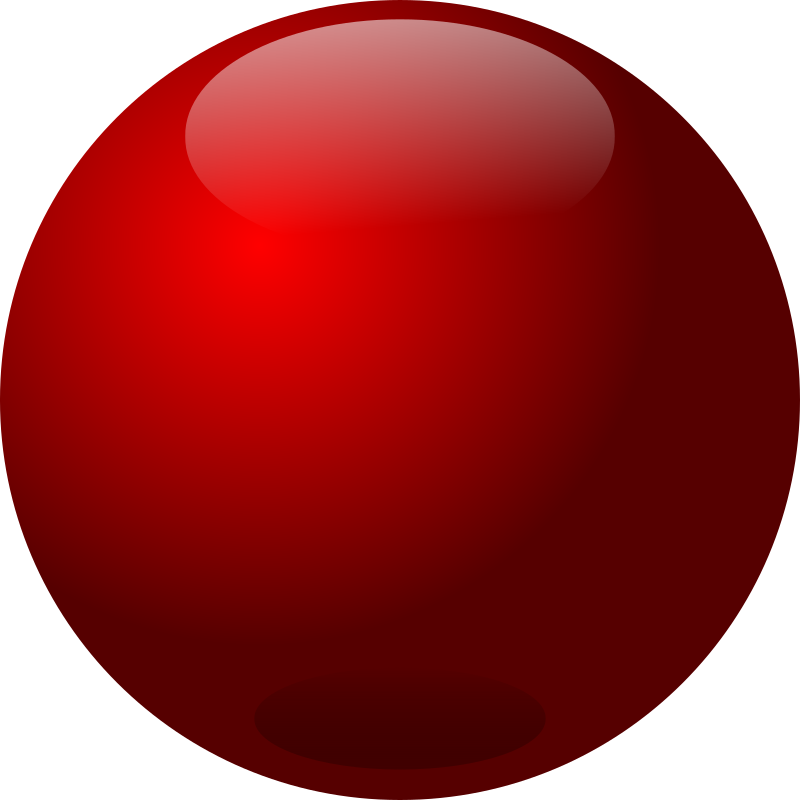 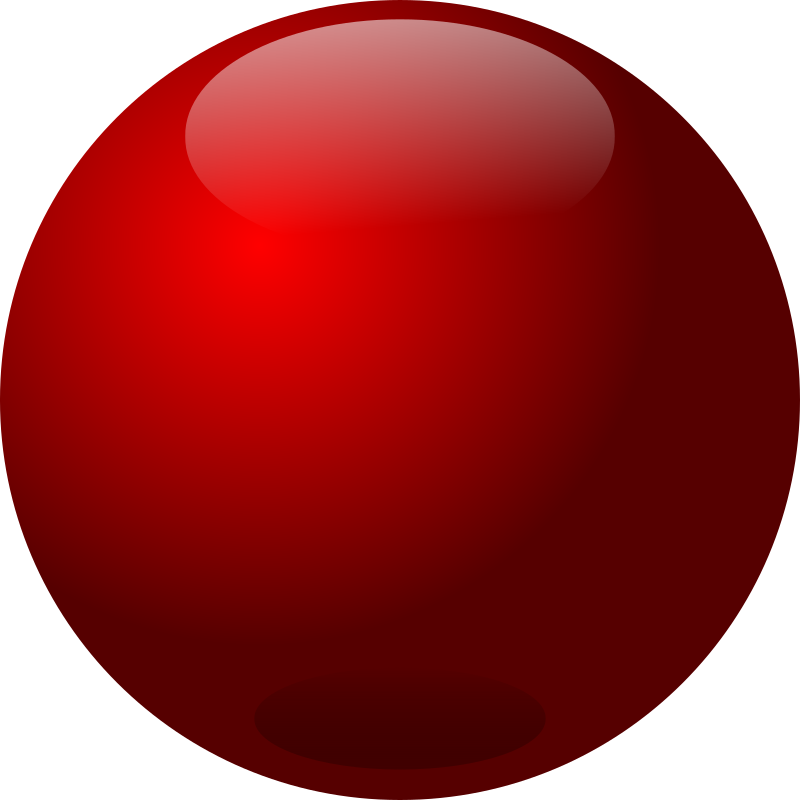 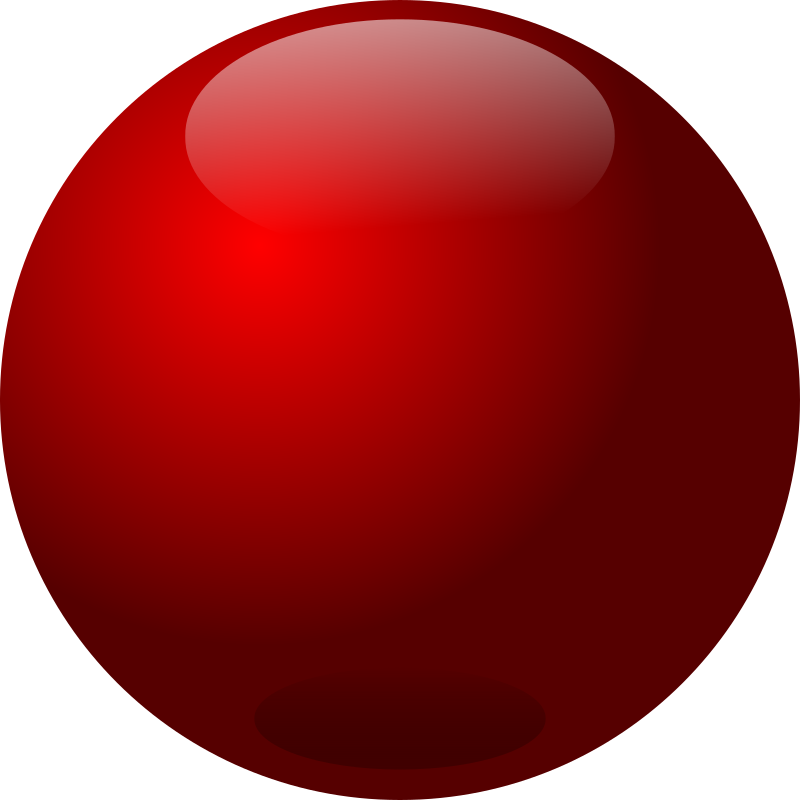 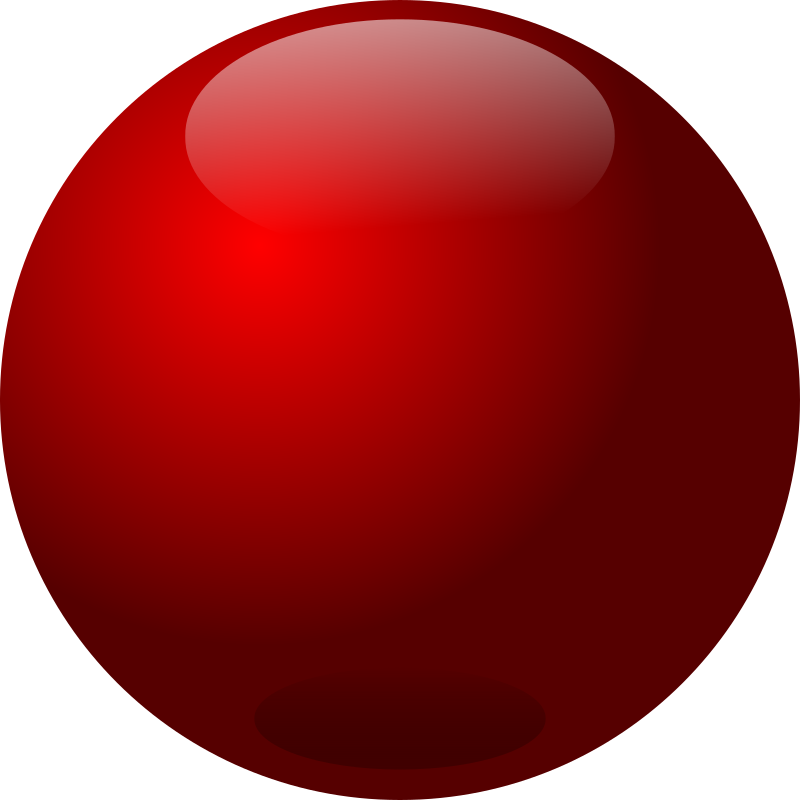 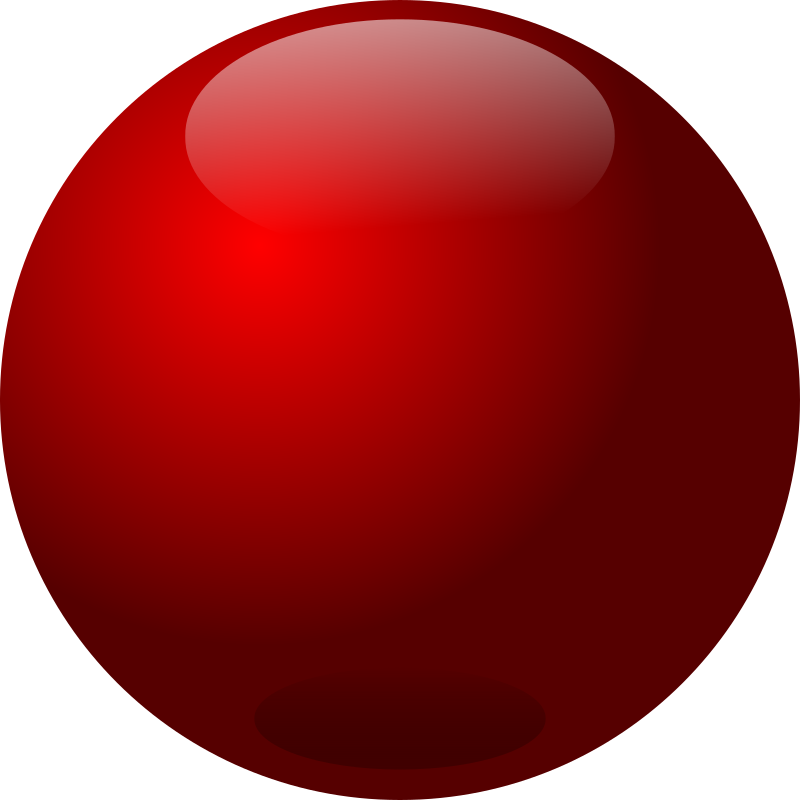 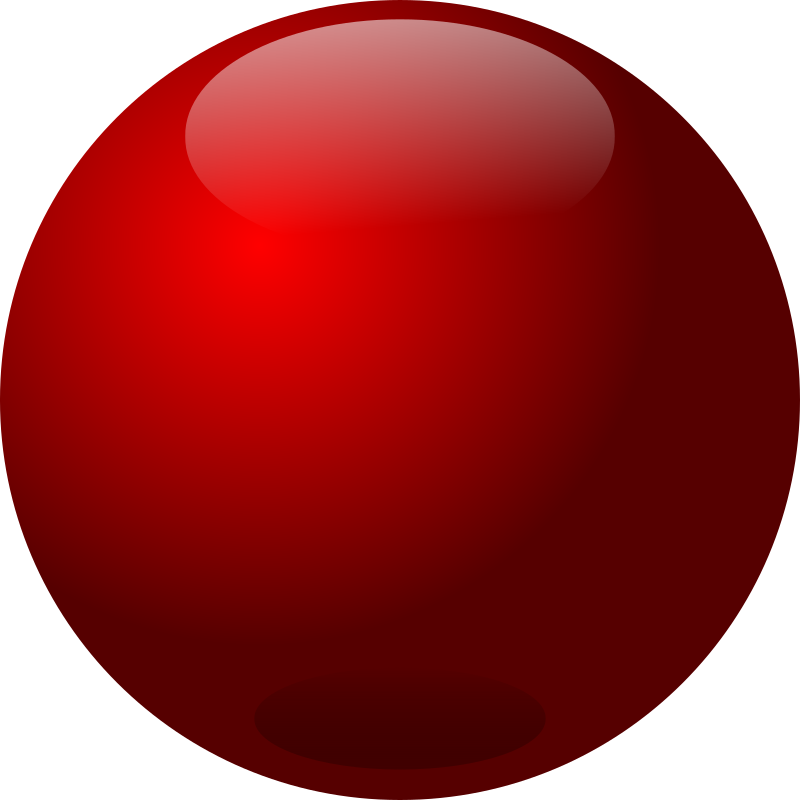 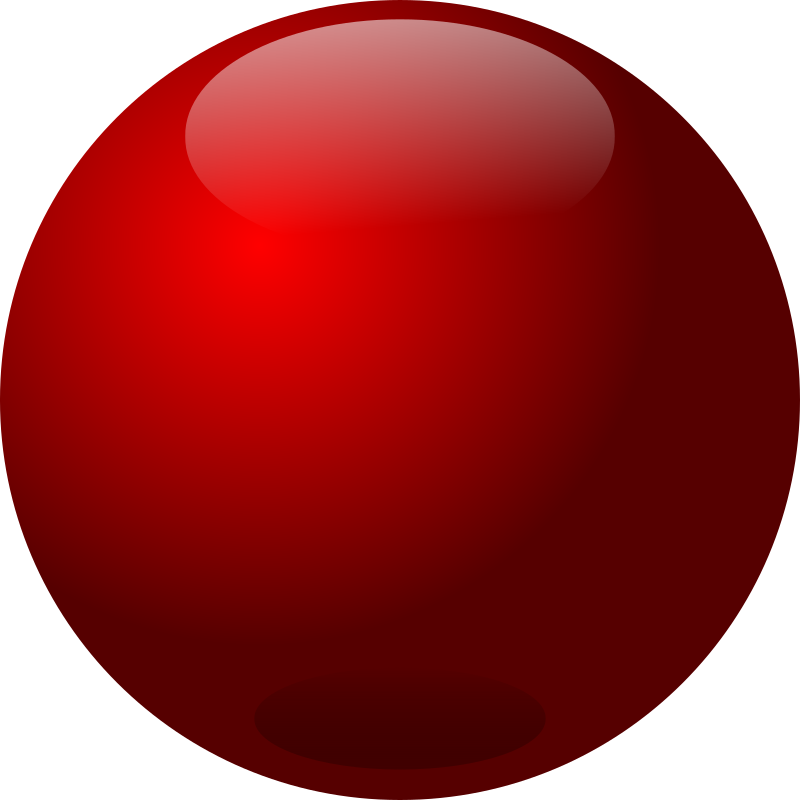 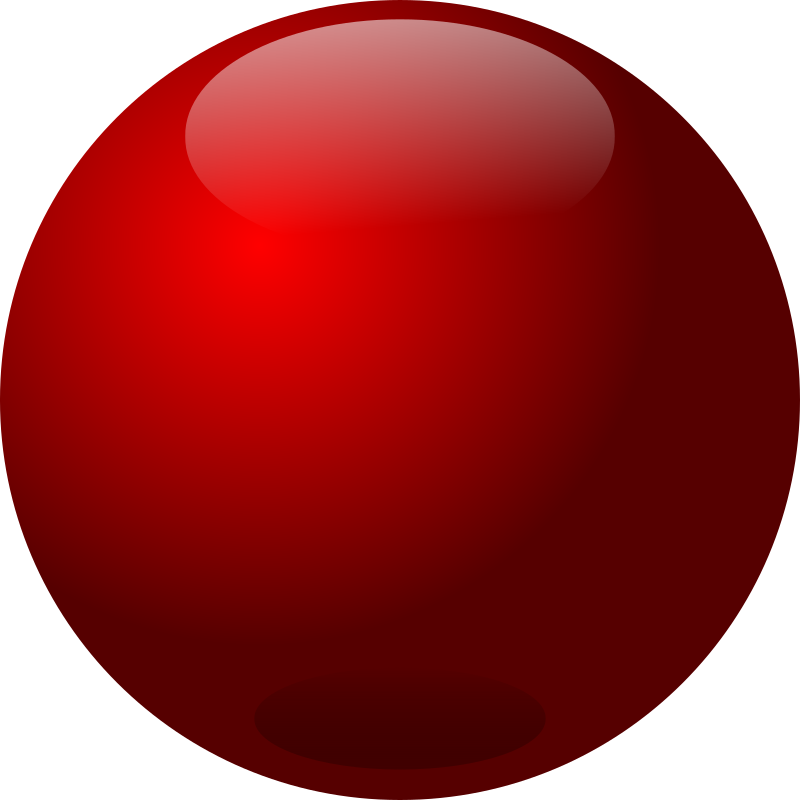 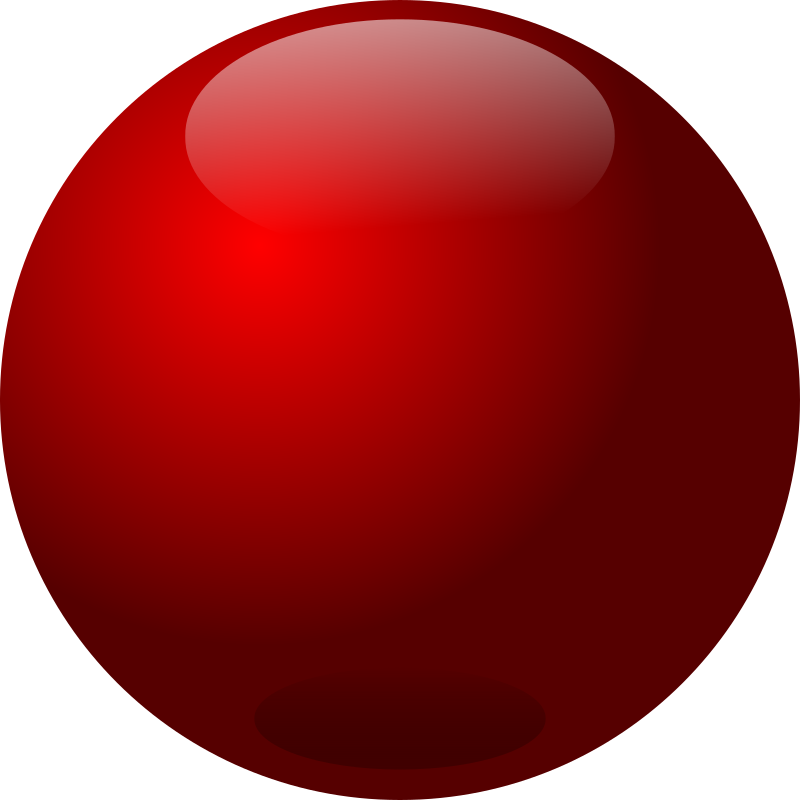 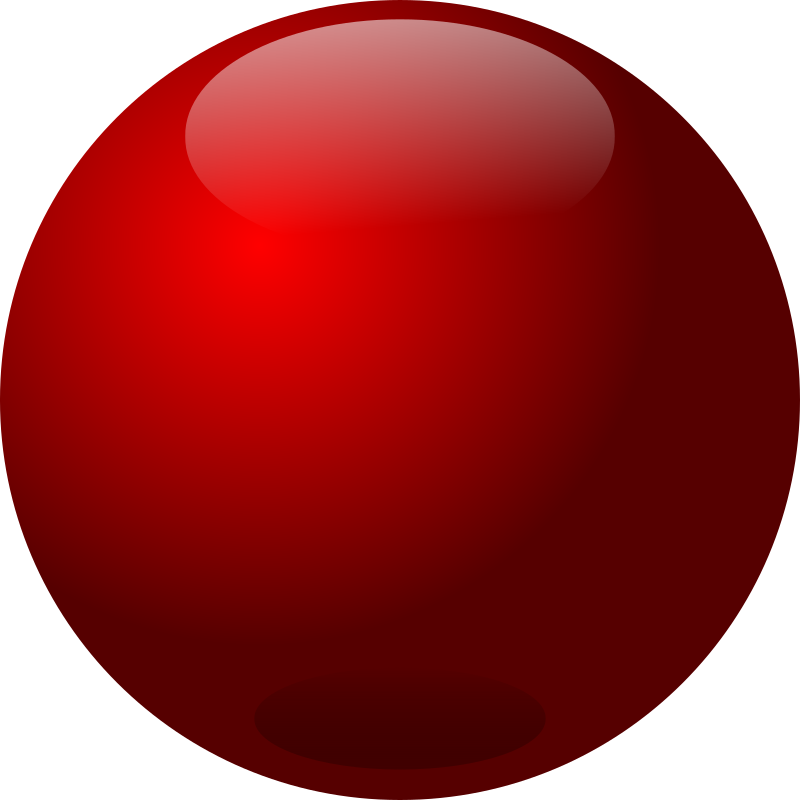 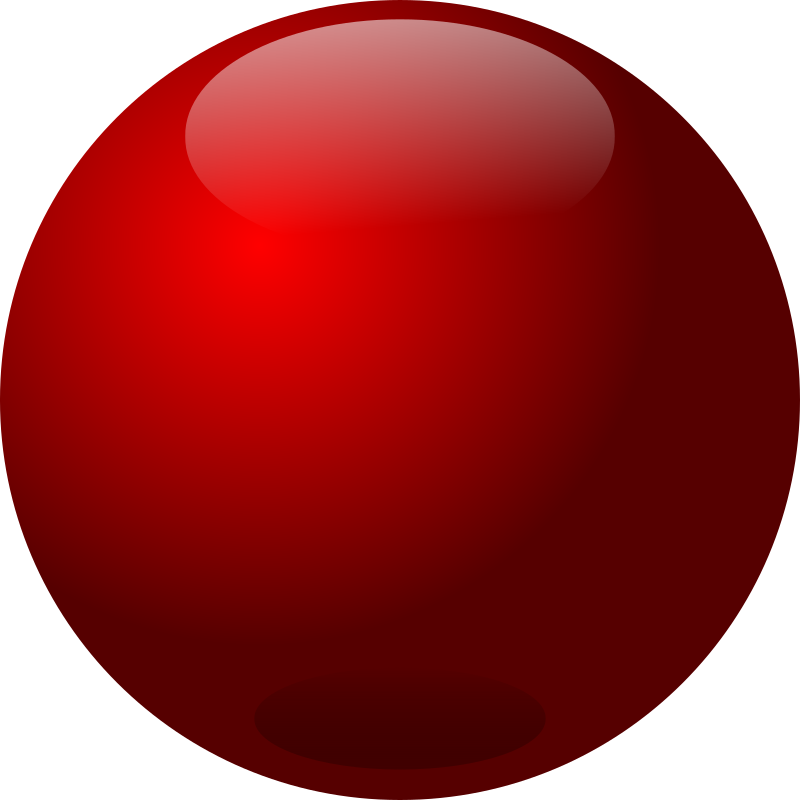 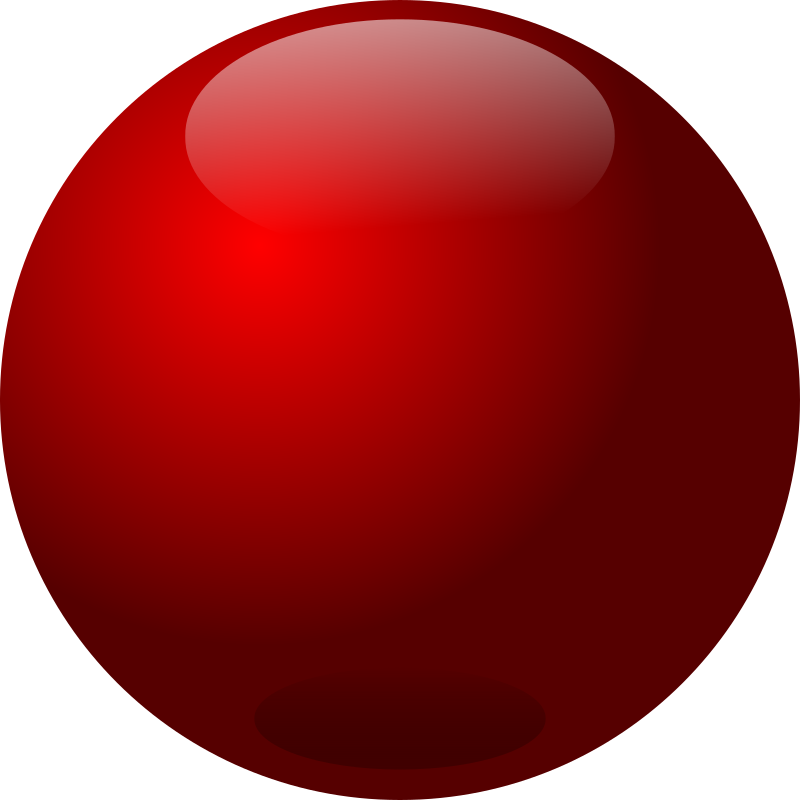 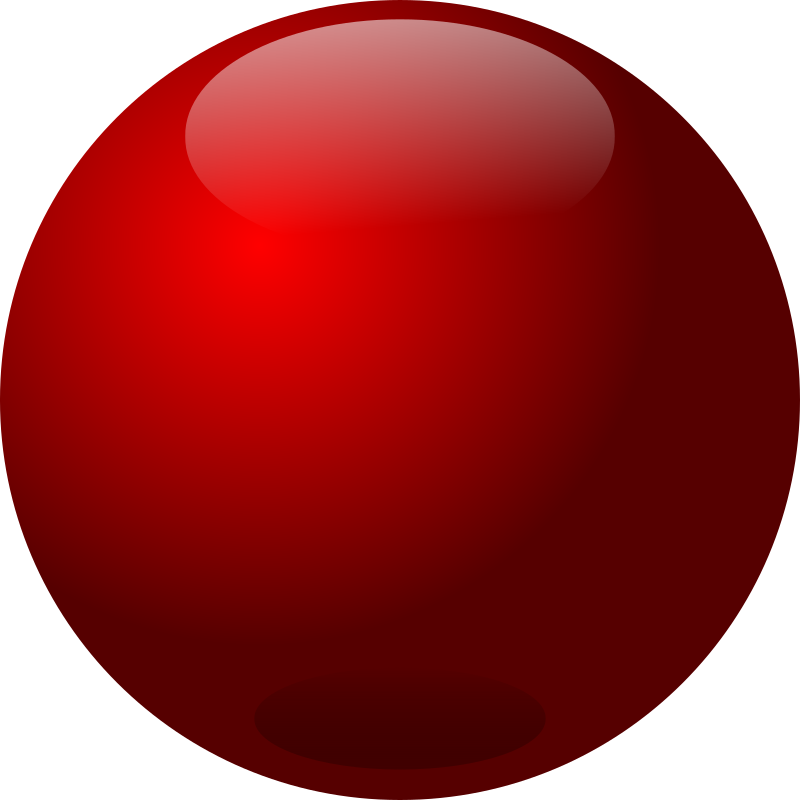 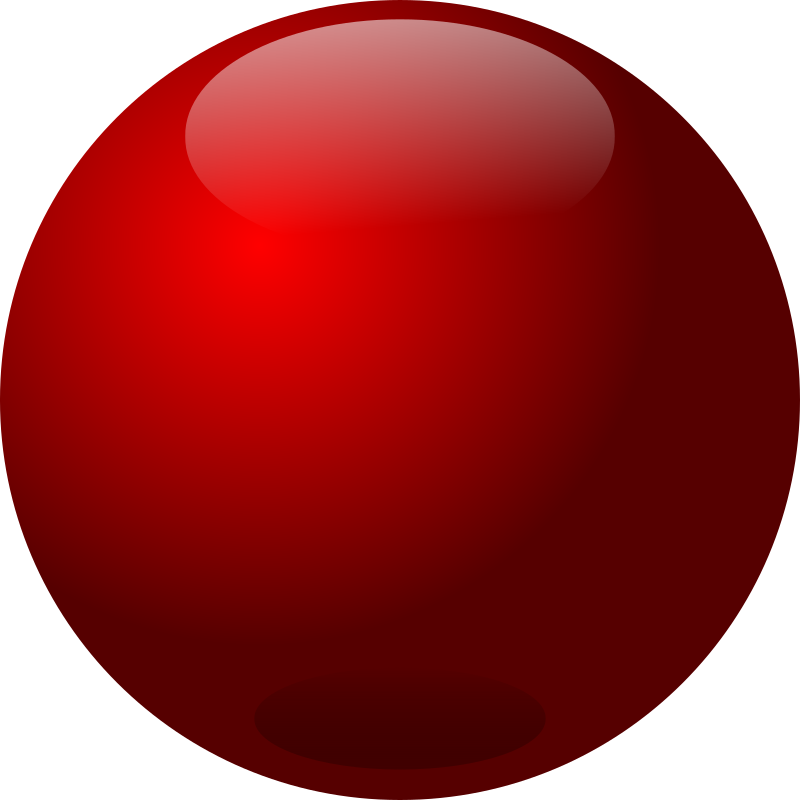 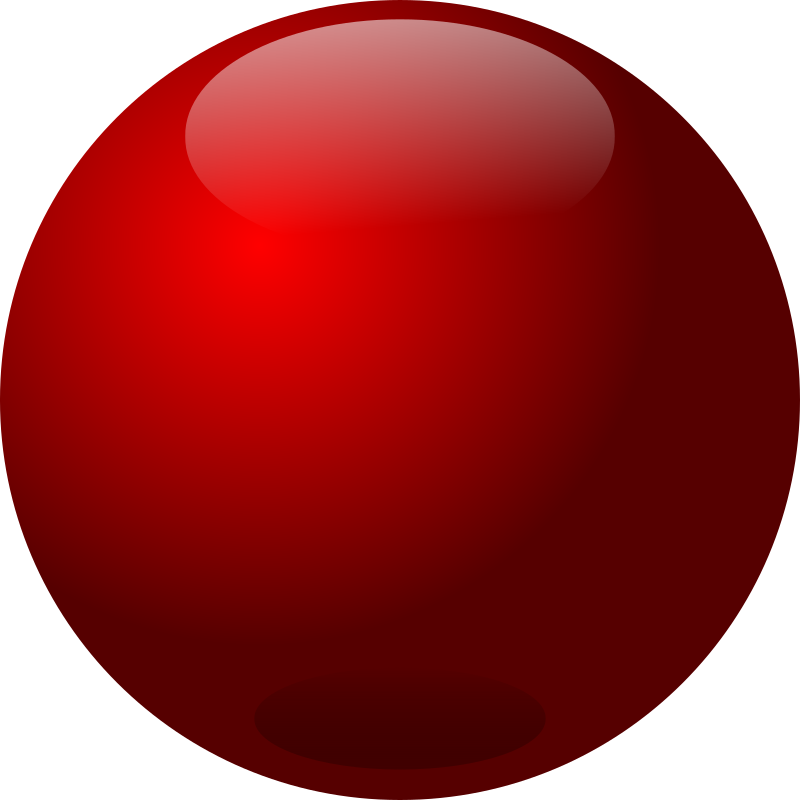 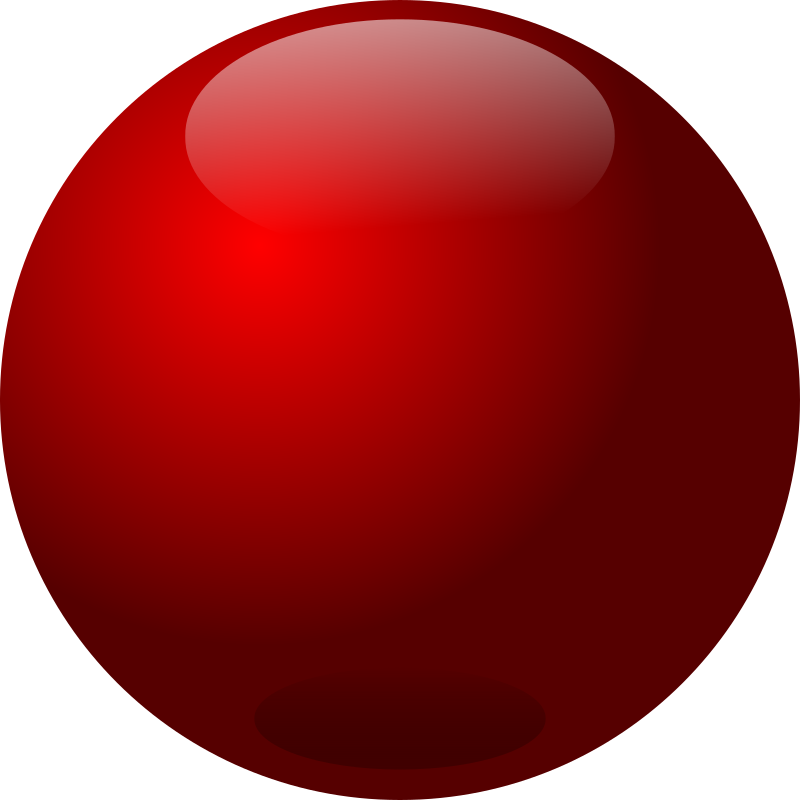 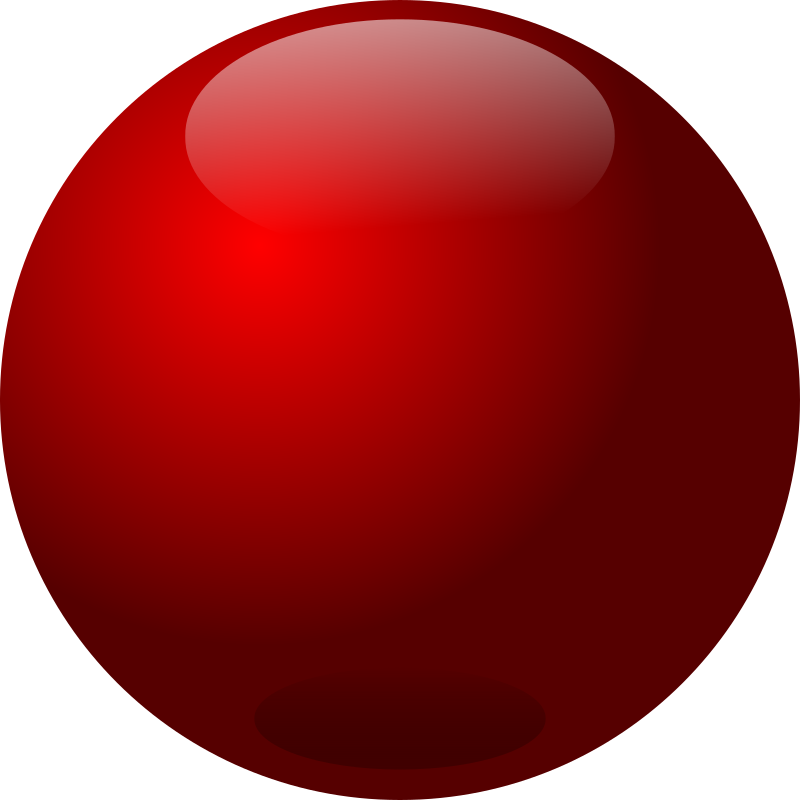 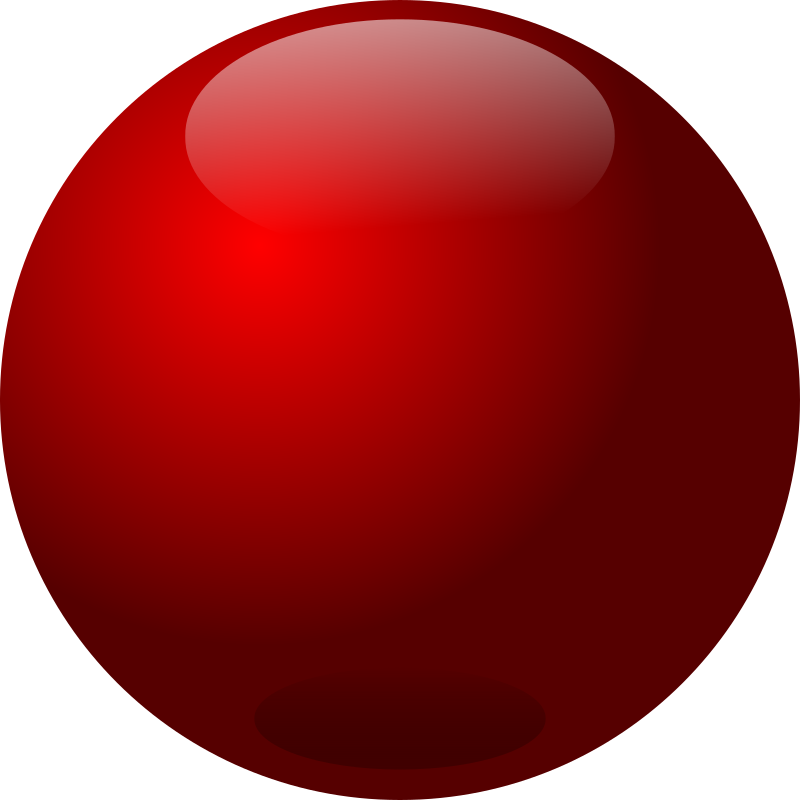 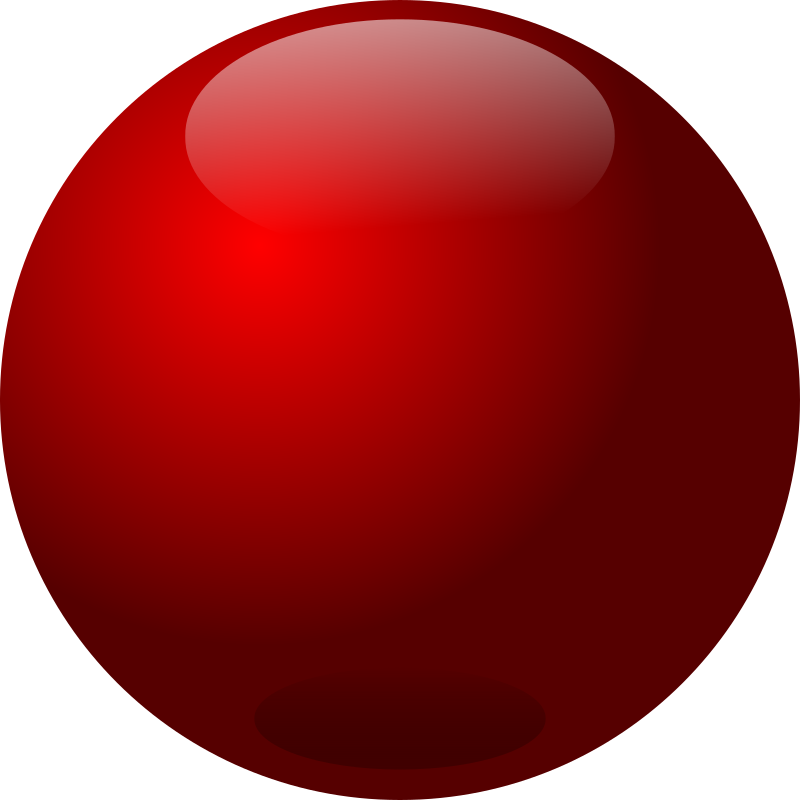 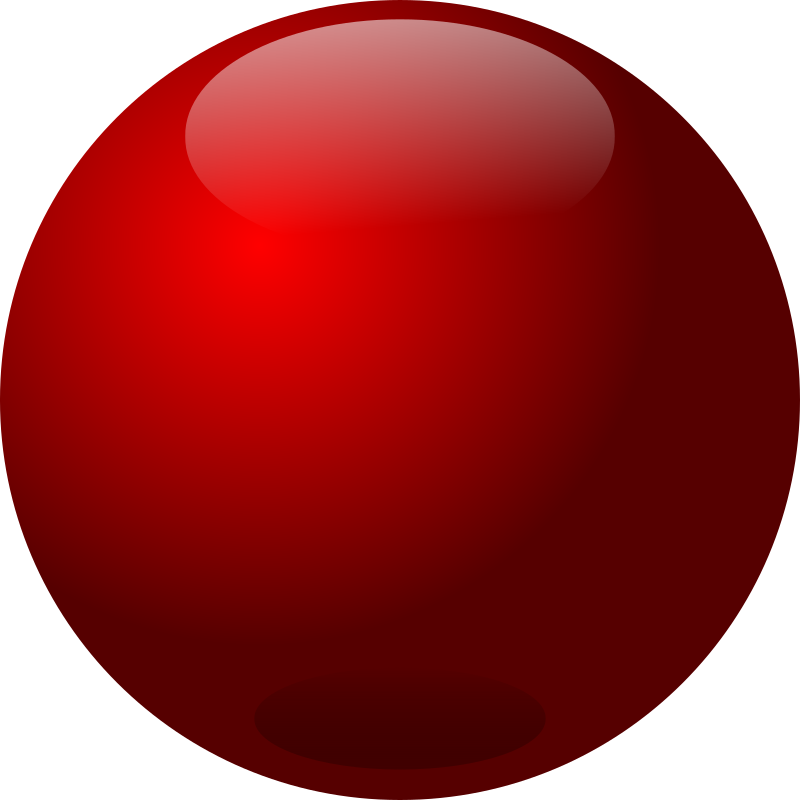 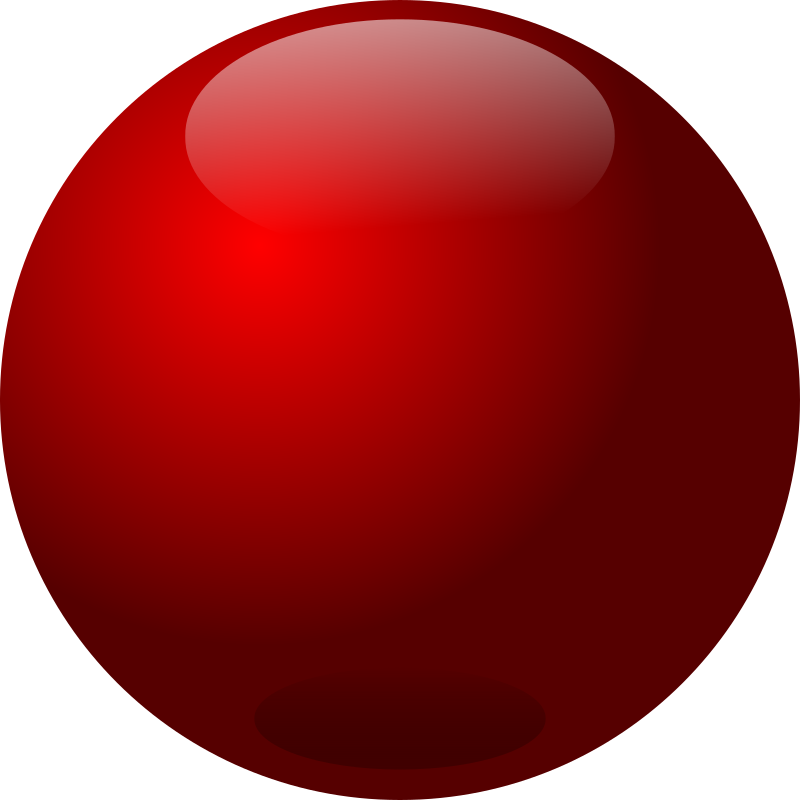 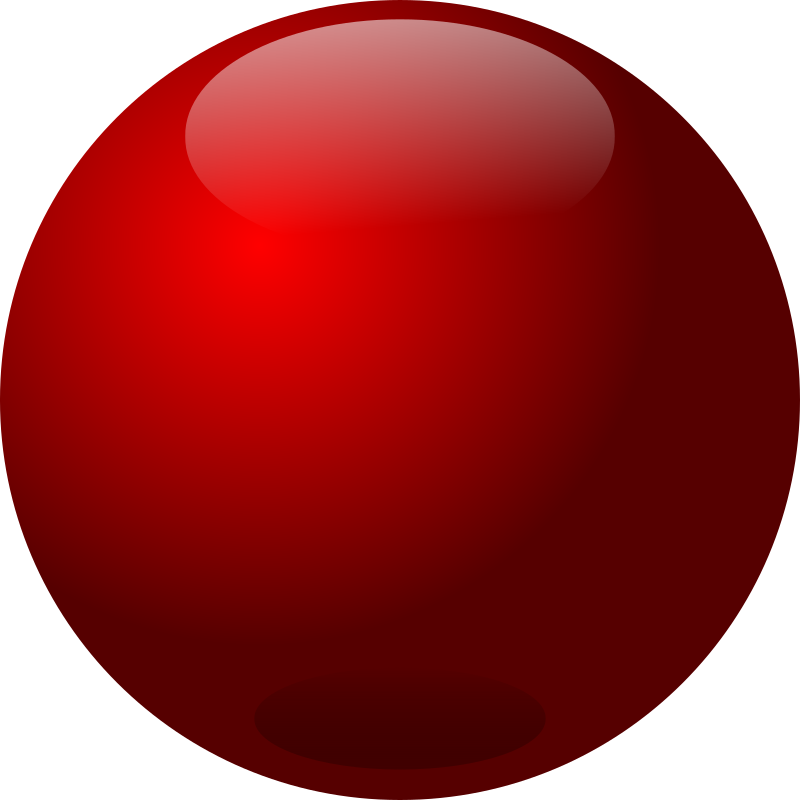 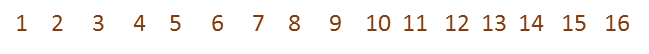 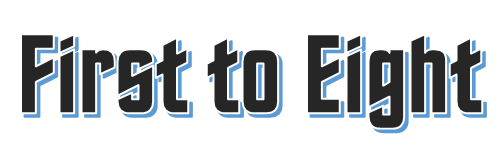 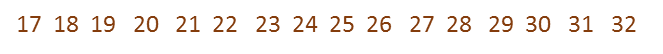 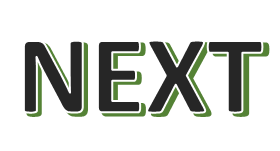 Get your colour:
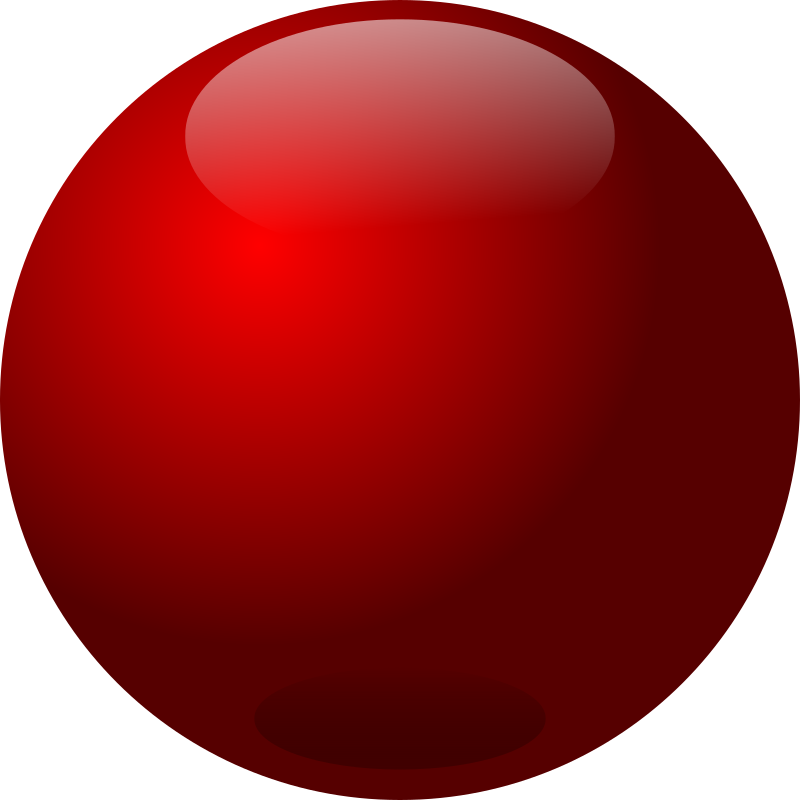 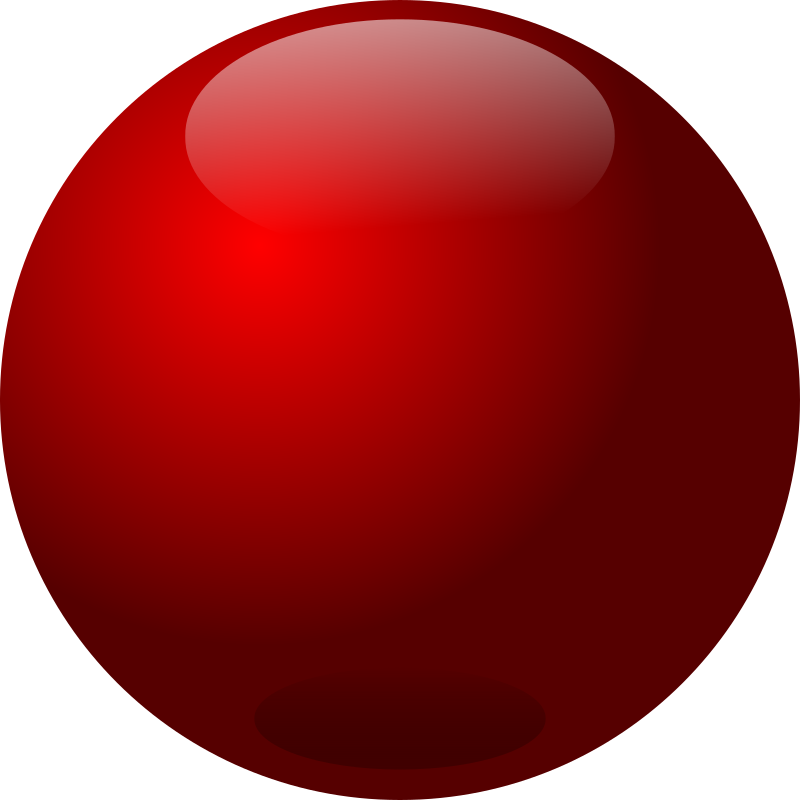 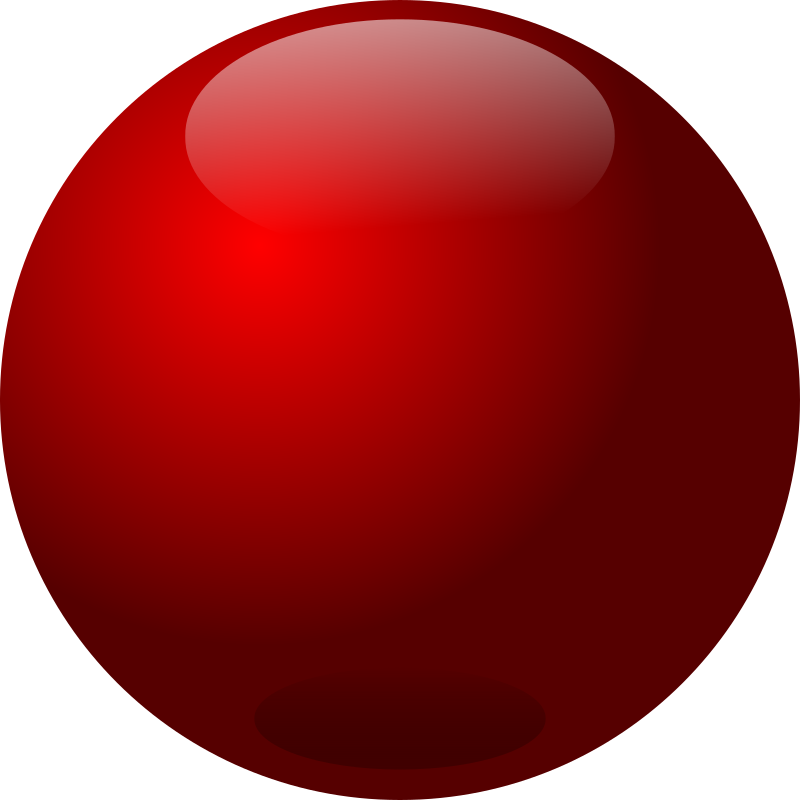 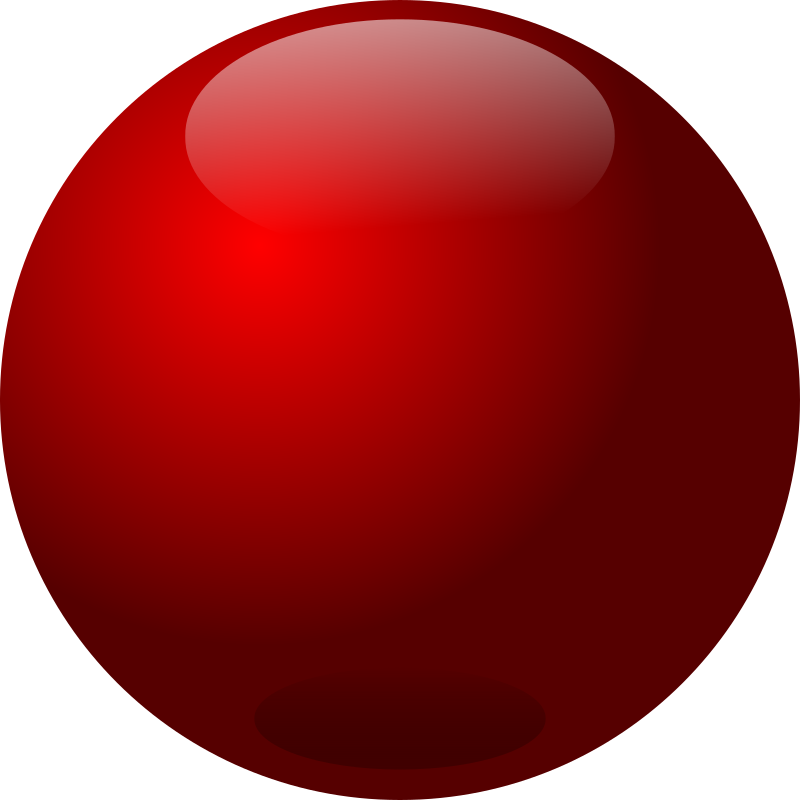 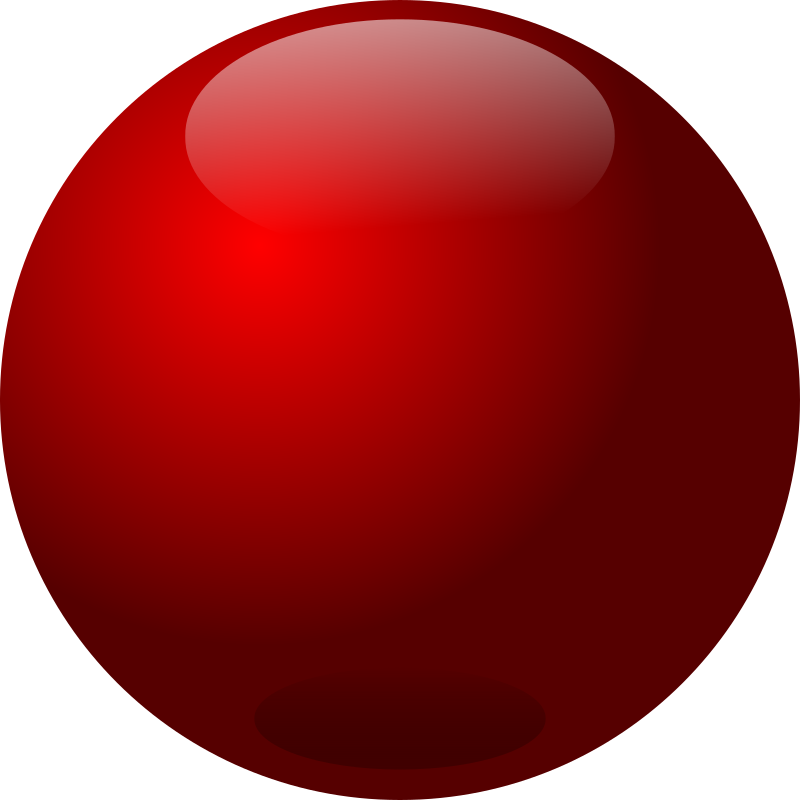 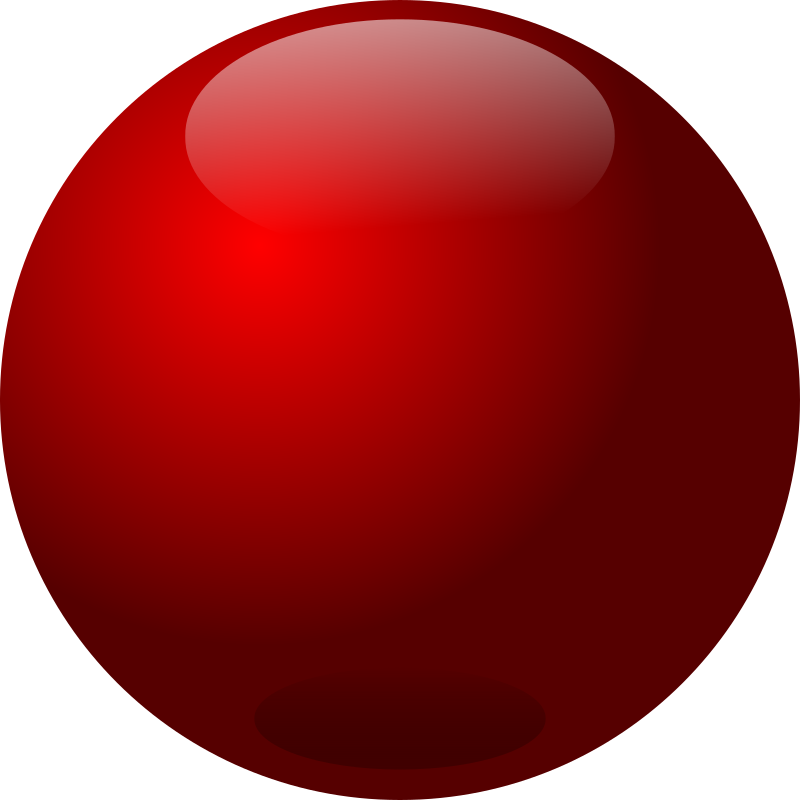 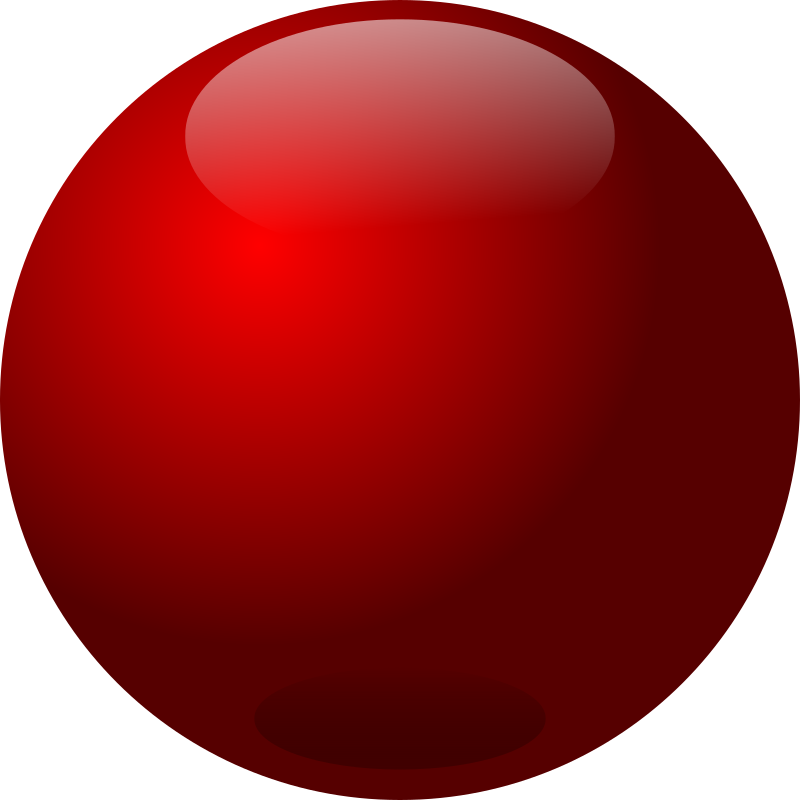 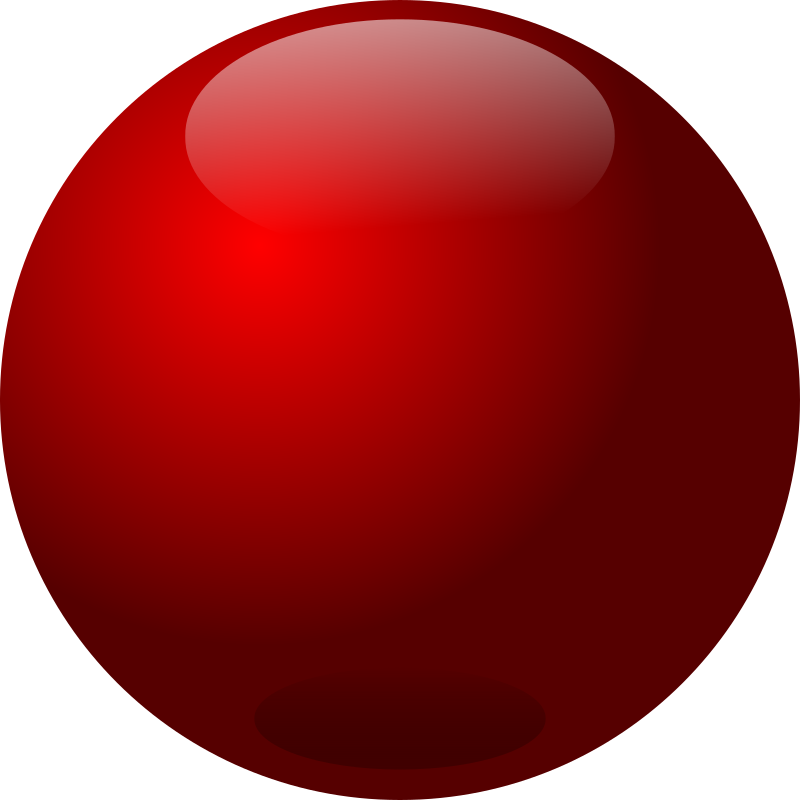